Core 2
Revision Past Paper Questions
(Edexcel)
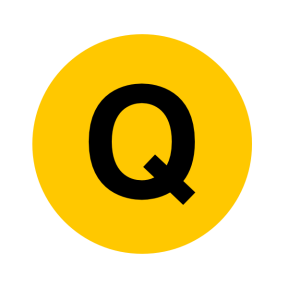 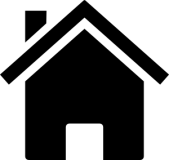 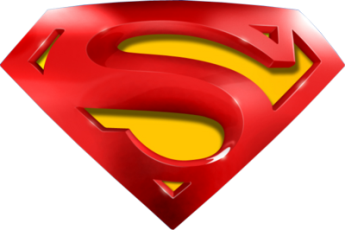 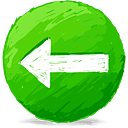 Go back to home screen to select a topic
Go back to topic screen to select a question
Go to the mark scheme for that question
Go back to the question from the mark scheme
Or go back to first solutions
Or see more solutions
Next
Notes on operating this resource
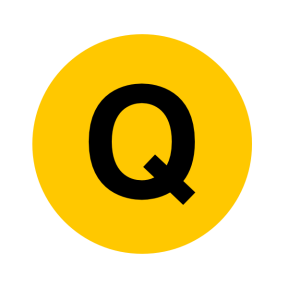 When creating this, I used          and          to quickly navigate between slides directly before or after the slide in question.

As some mark schemes give additional notes, you can continue to see answers by clicking          but you will not return to the original question with one click of        . 

To view the original question again, continue to click        which should take you back.
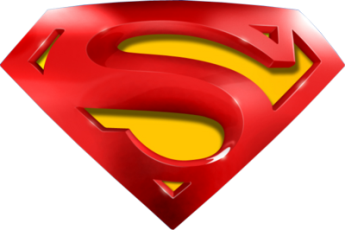 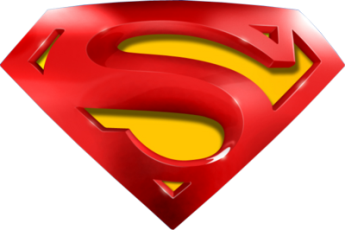 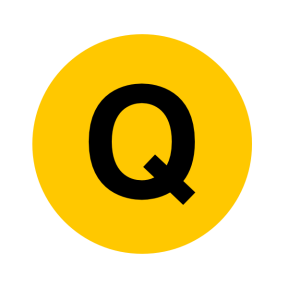 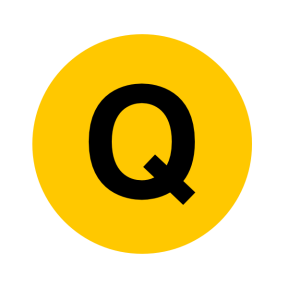 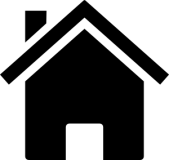 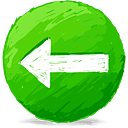 Home
Factors
Trigonometry
Circles
Logarithms
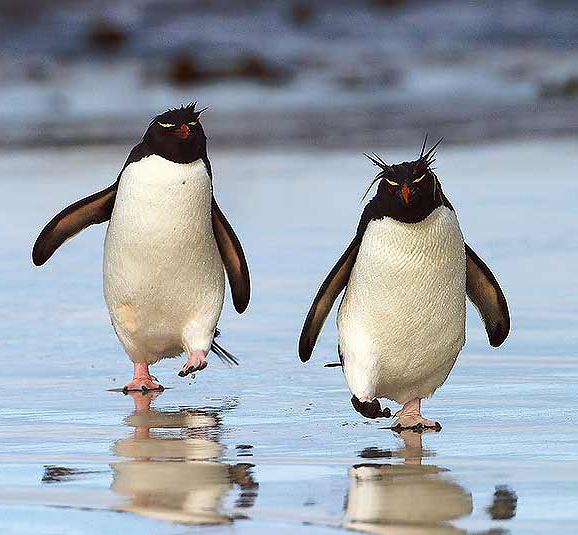 Integration
Differentiation
Geometric Sequences and Series
Radians
Binomial Expansion
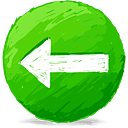 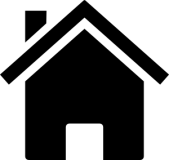 Cheat sheet example
The Binomial Expansion
Jan 2006
Jan 2010
May 2006
June 2010
Jan 2007
Jan 2011
May 2007
May 2011
Jan 2012
Jan 2008
May 2012
June 2008
Jan 2009
Jan 2013
May 2013
June 2009
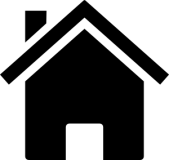 Jan 2006
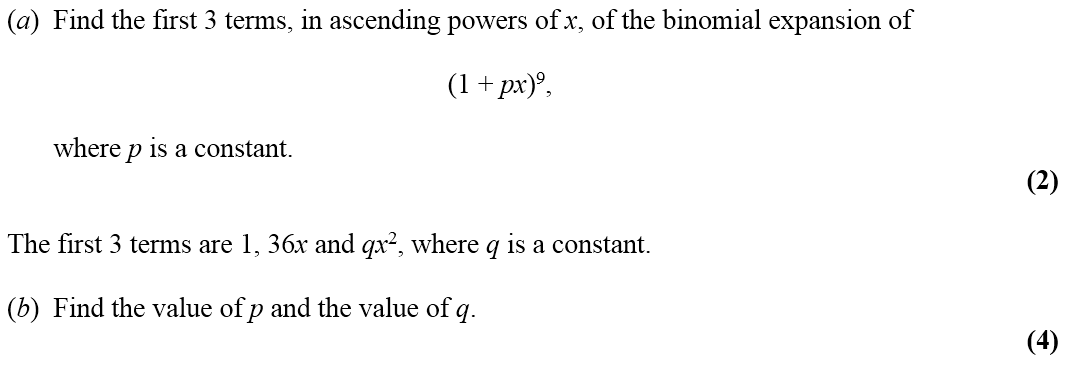 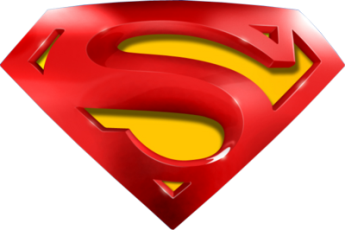 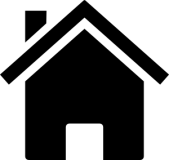 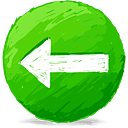 Jan 2006
A
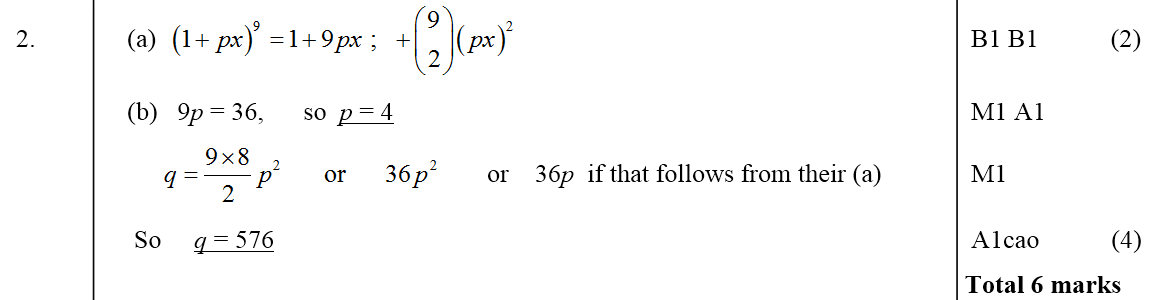 B
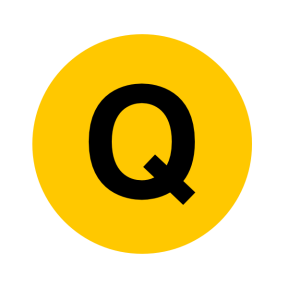 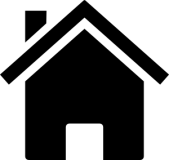 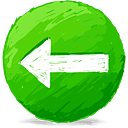 May 2006
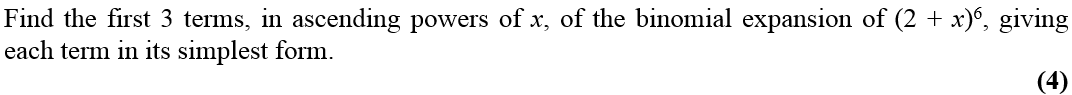 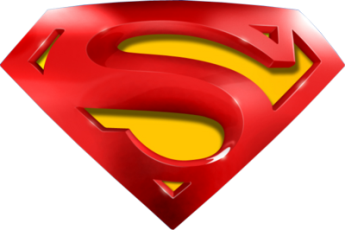 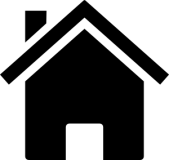 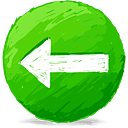 May 2006
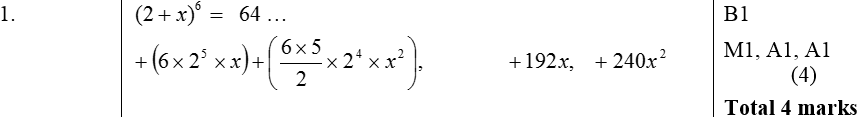 A
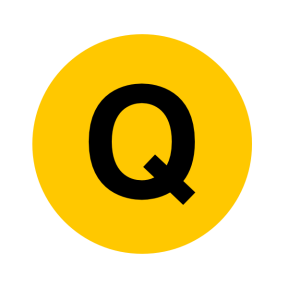 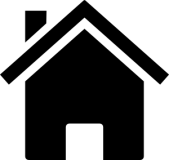 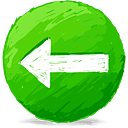 Jan 2007
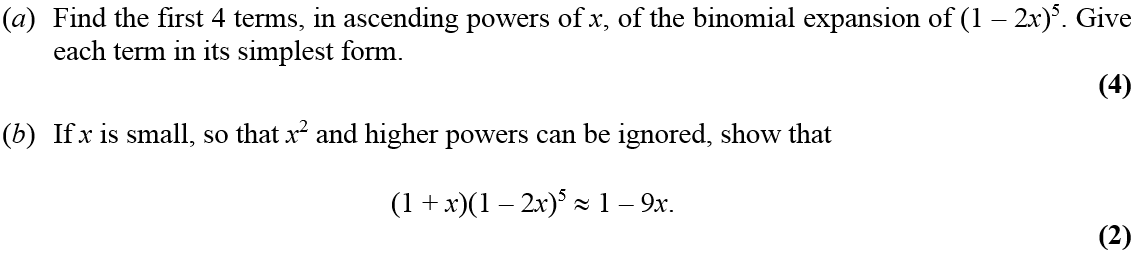 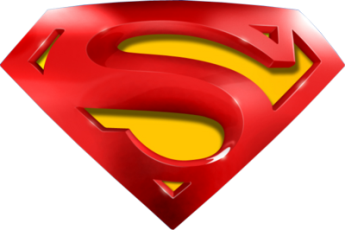 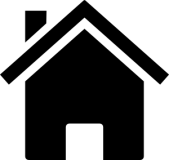 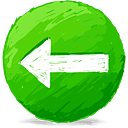 Jan 2007
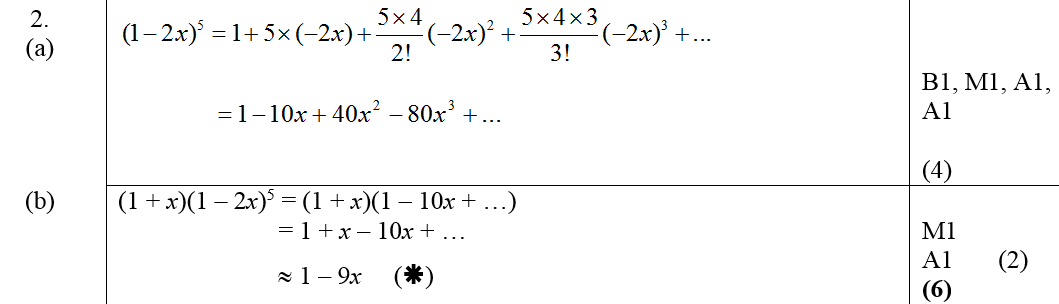 A
B
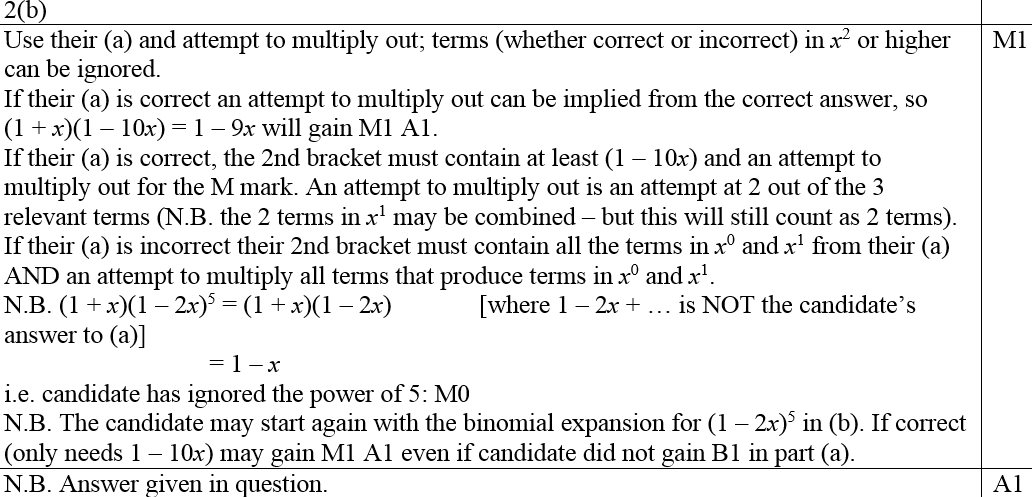 B notes
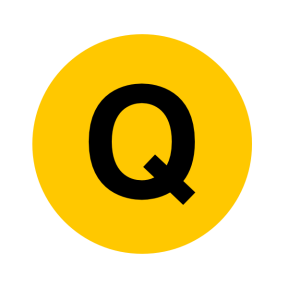 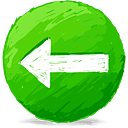 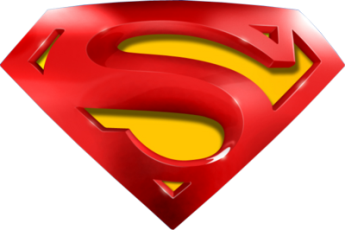 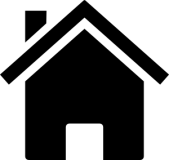 Jan 2007
A notes
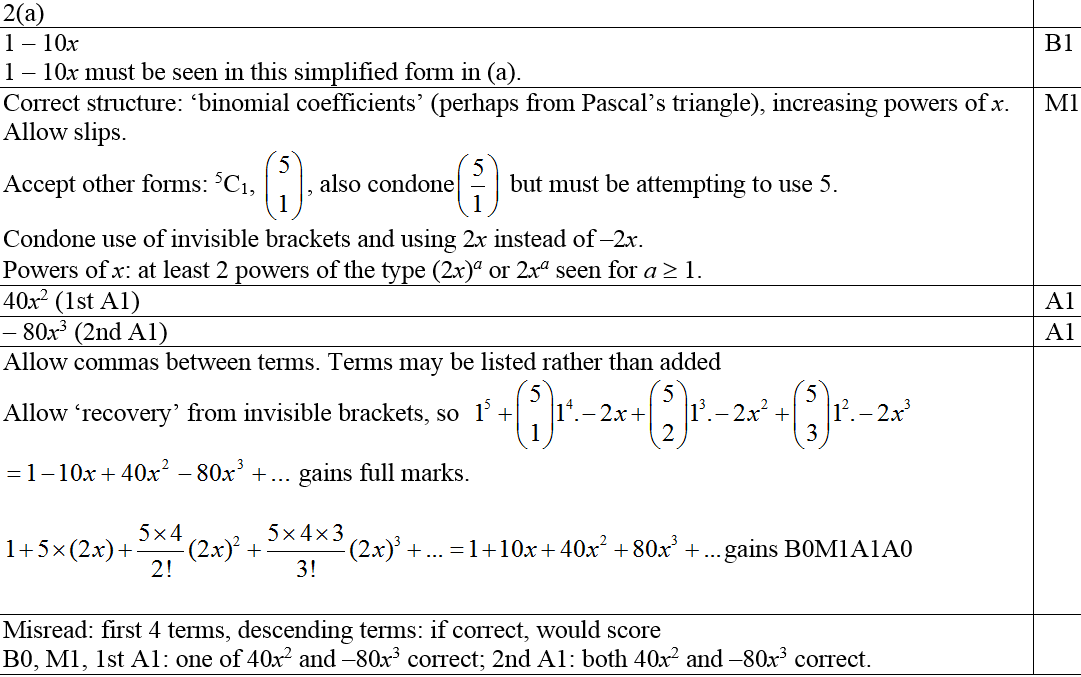 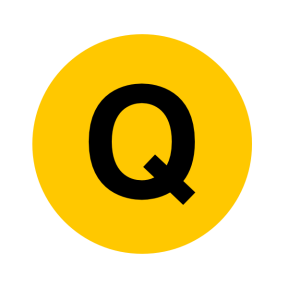 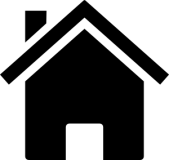 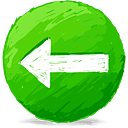 May 2007
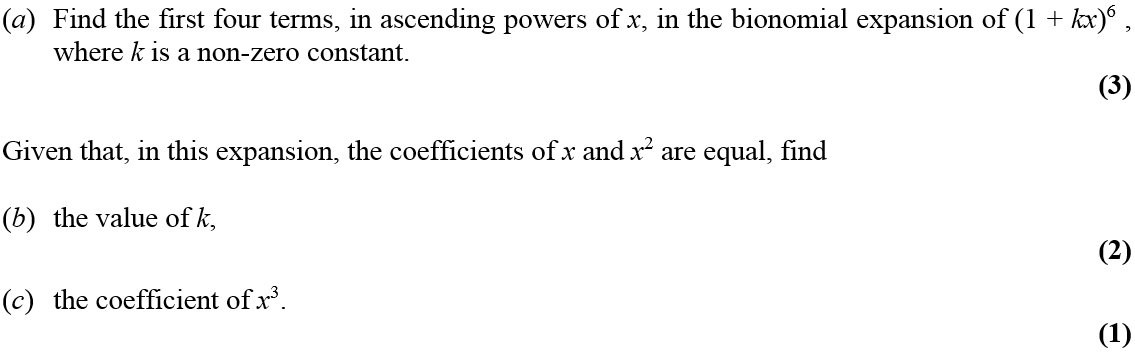 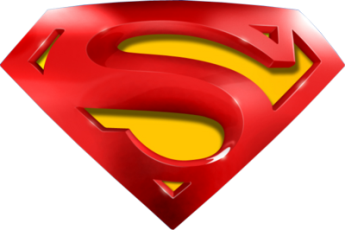 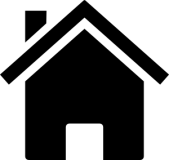 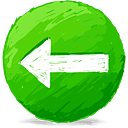 May 2007
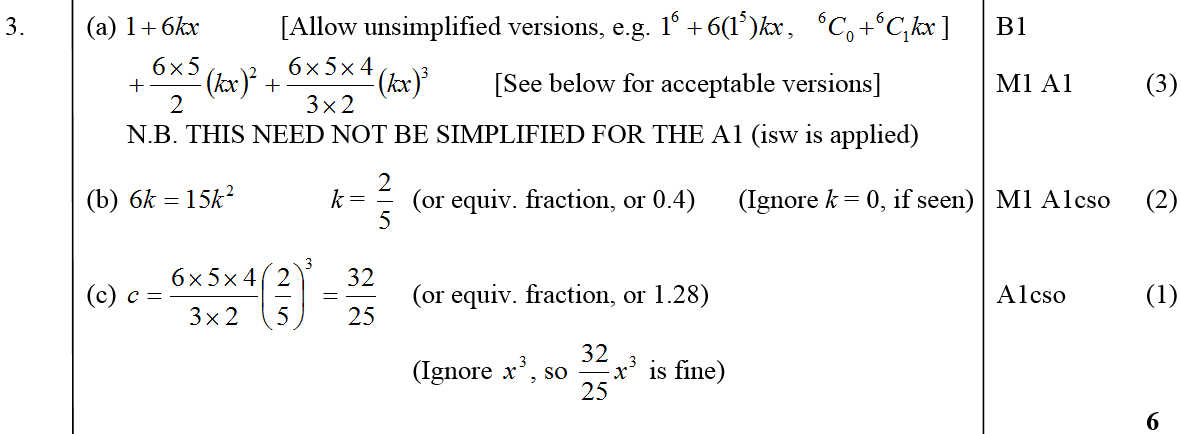 A
B
C
B notes
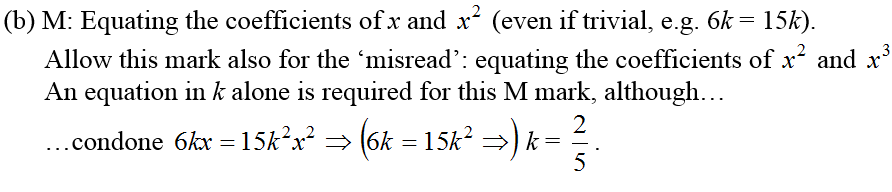 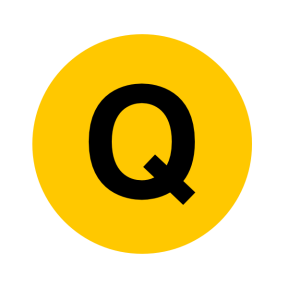 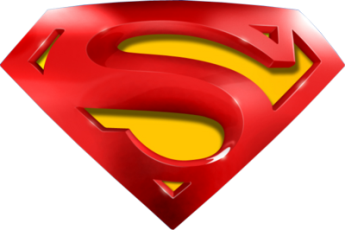 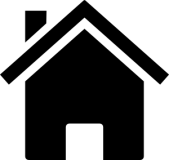 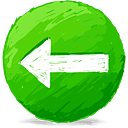 May 2007
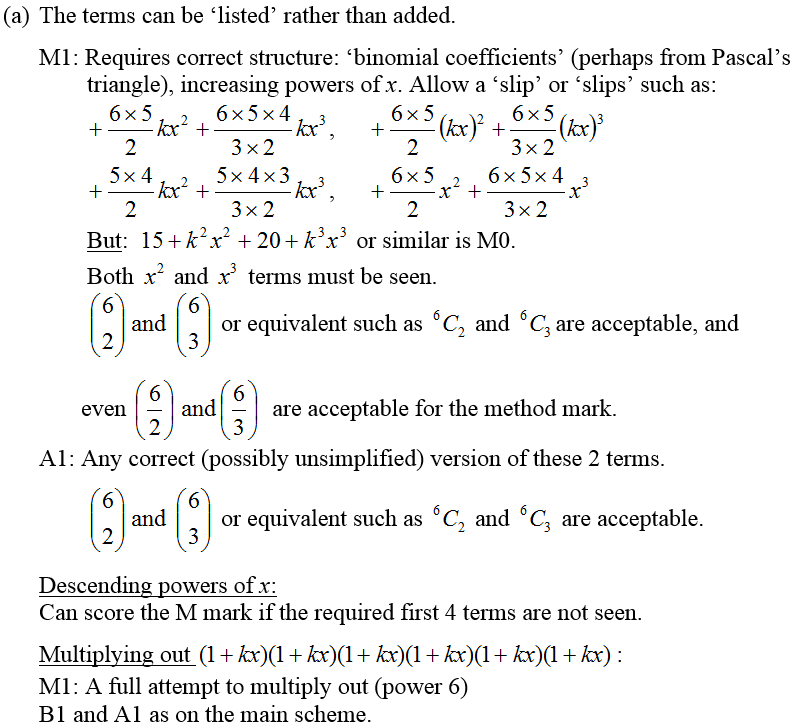 A notes
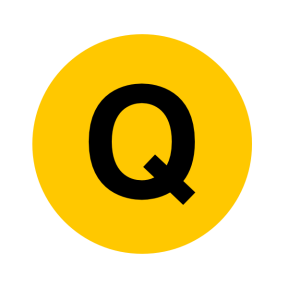 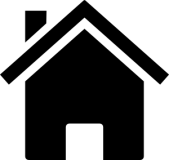 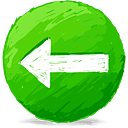 Jan 2008
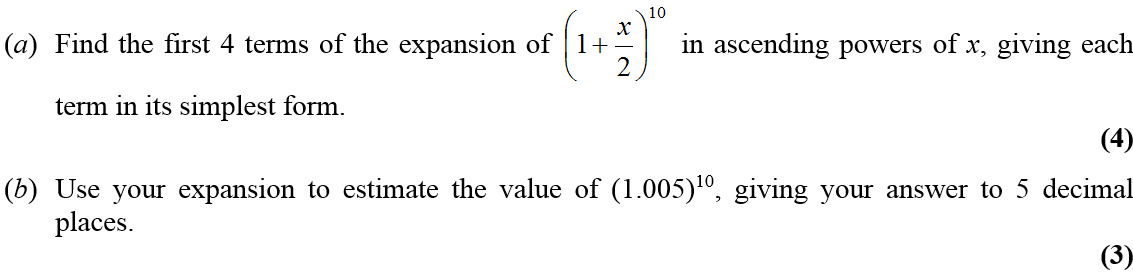 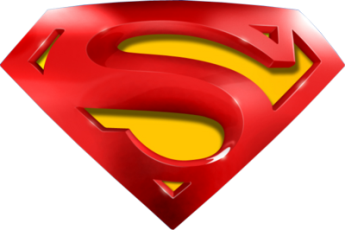 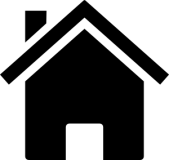 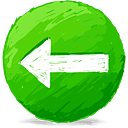 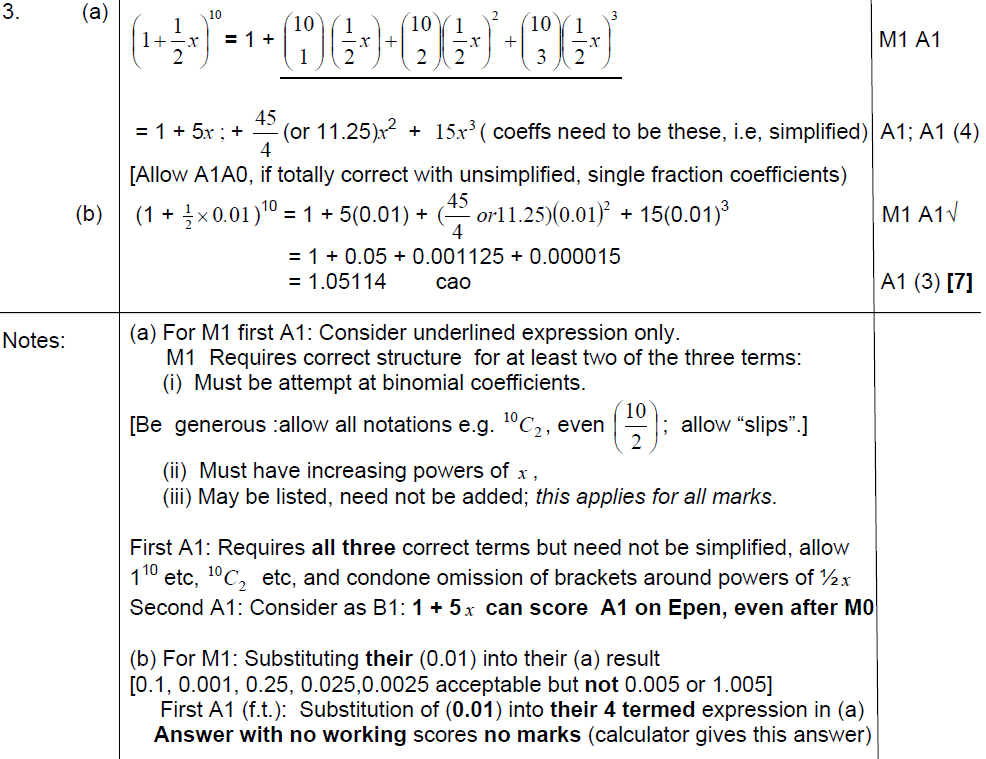 A
Jan 2008
B
A notes
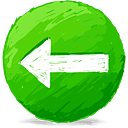 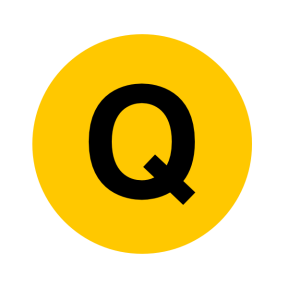 B notes
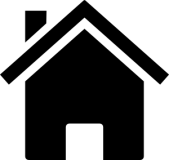 June 2008
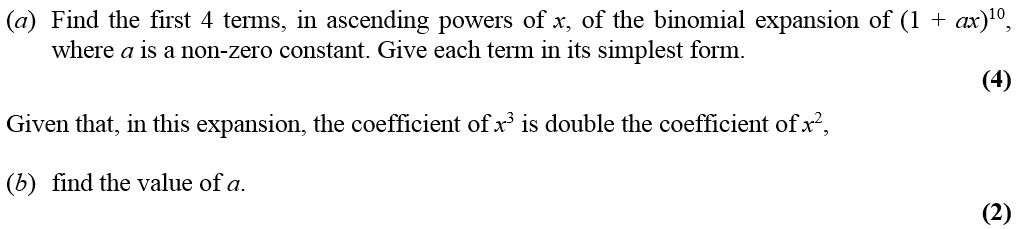 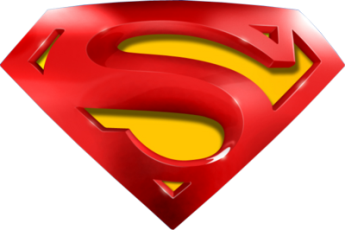 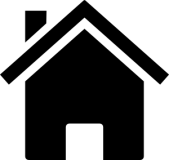 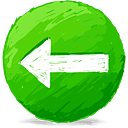 June 2008
A
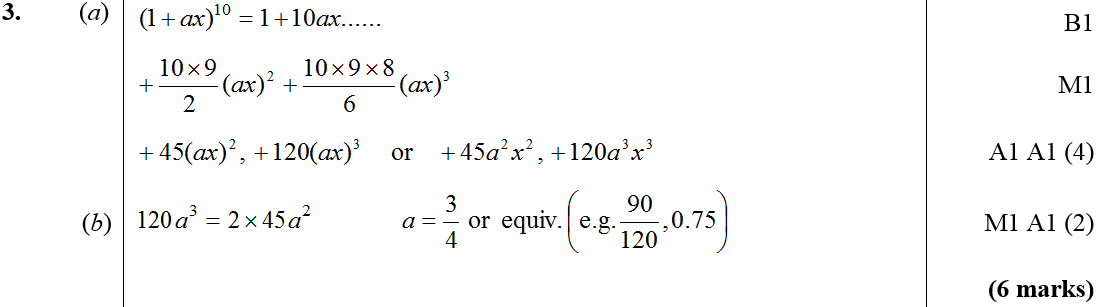 B
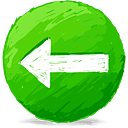 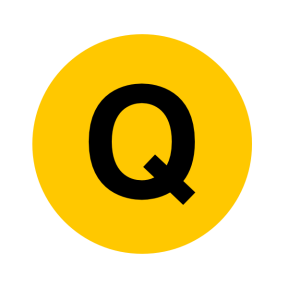 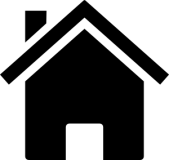 Jan 2009
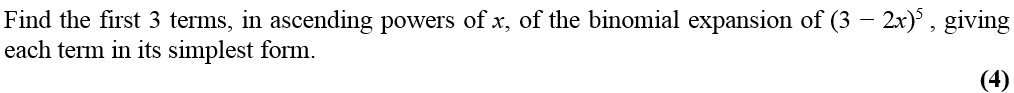 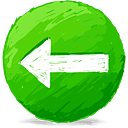 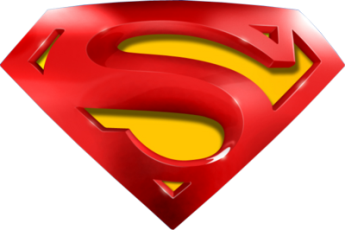 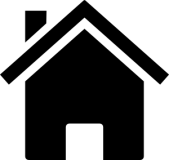 Jan 2009
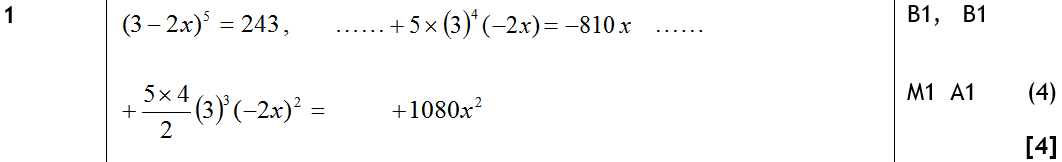 A
Notes
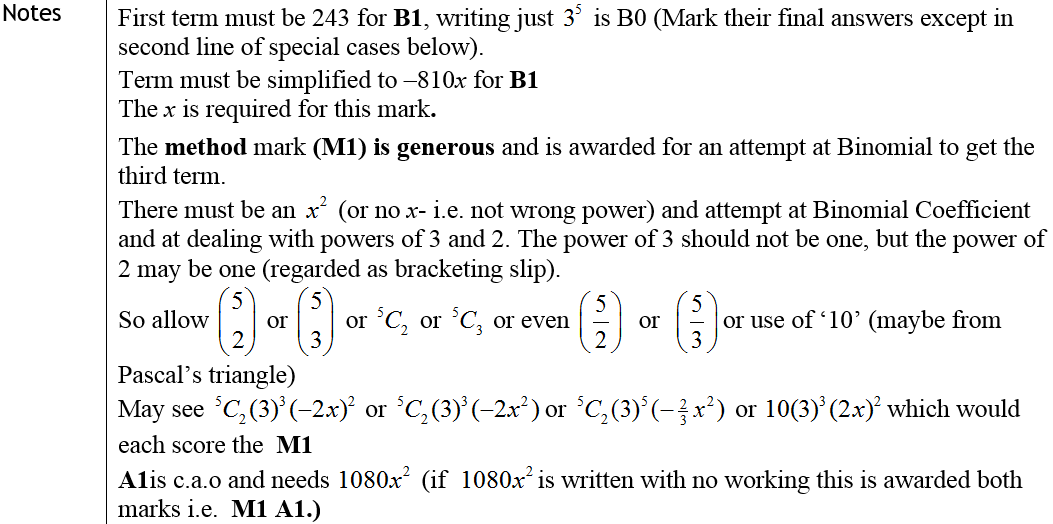 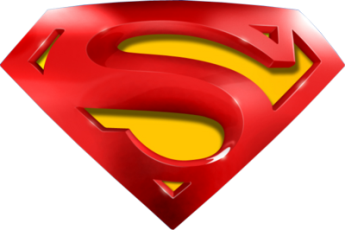 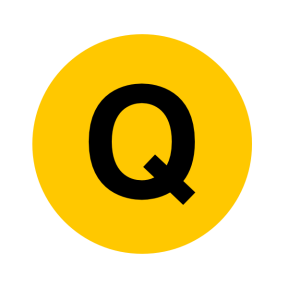 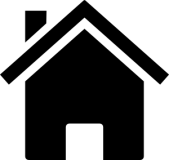 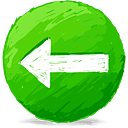 Jan 2009
Special Cases
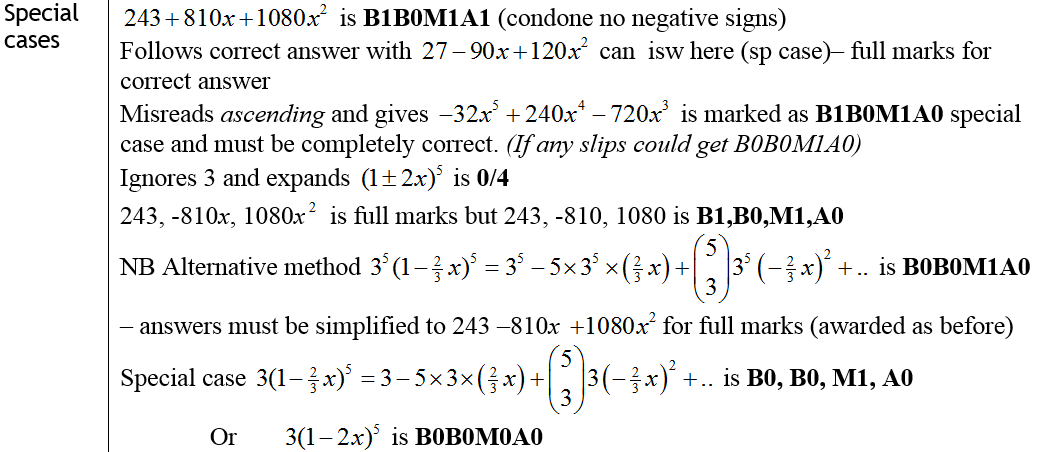 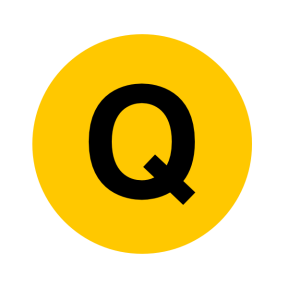 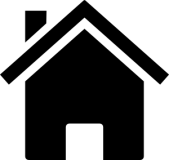 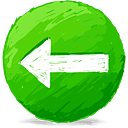 June 2009
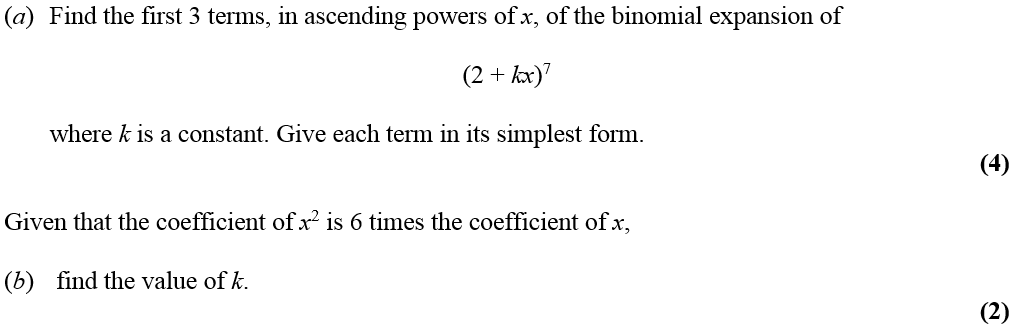 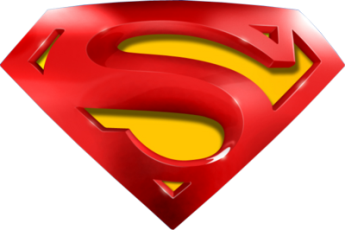 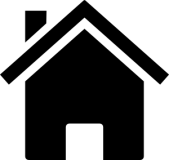 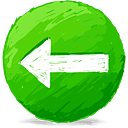 June 2009
A
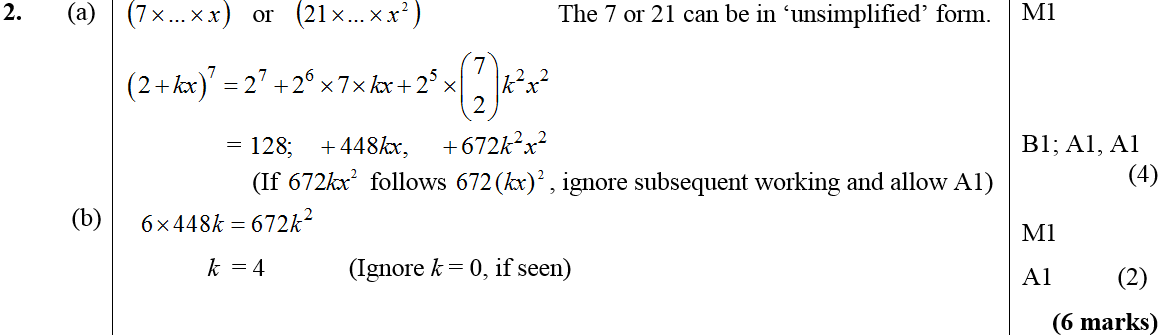 B
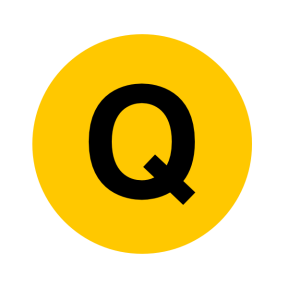 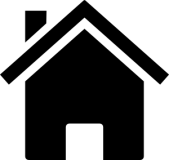 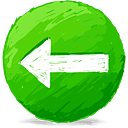 Jan 2010
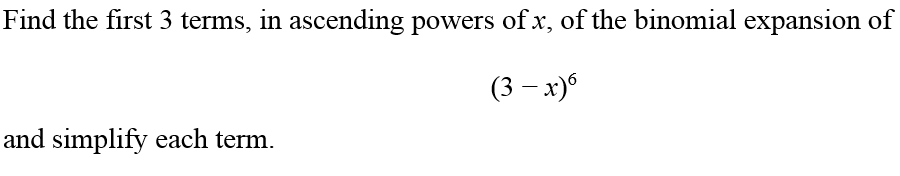 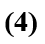 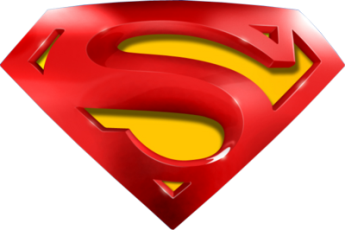 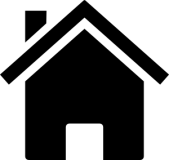 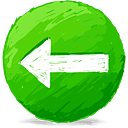 A
Jan 2010
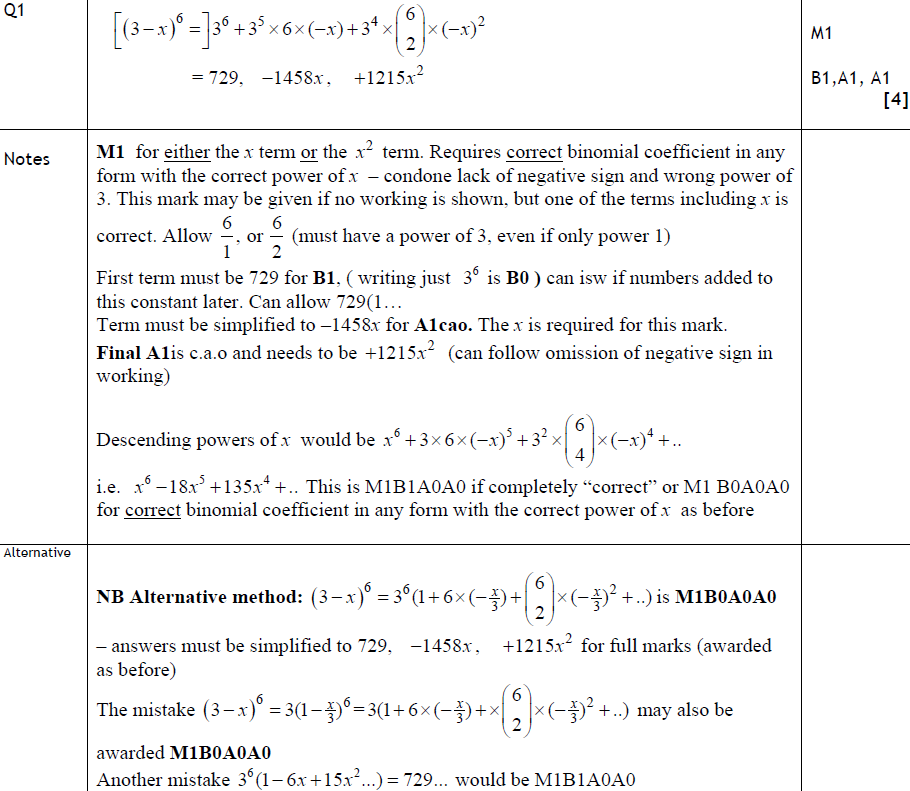 Notes
Alternative Method
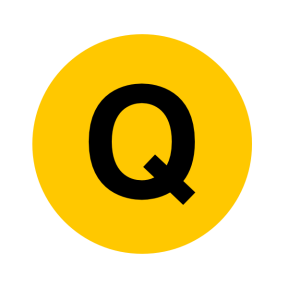 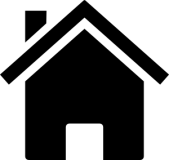 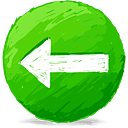 June 2010
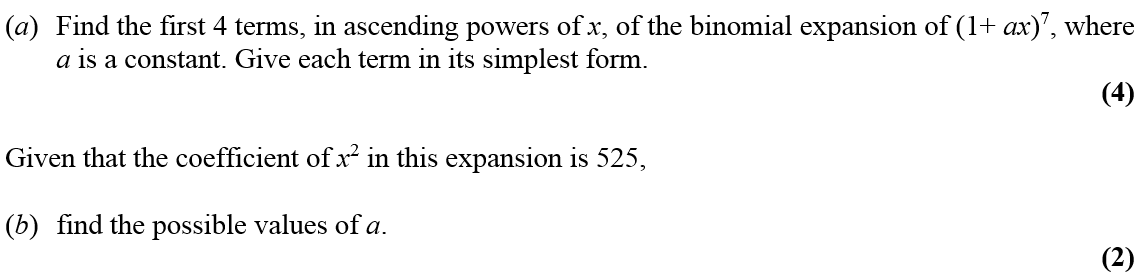 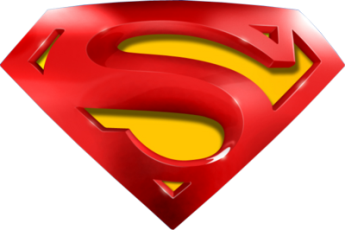 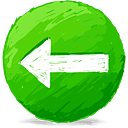 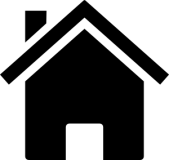 June 2010
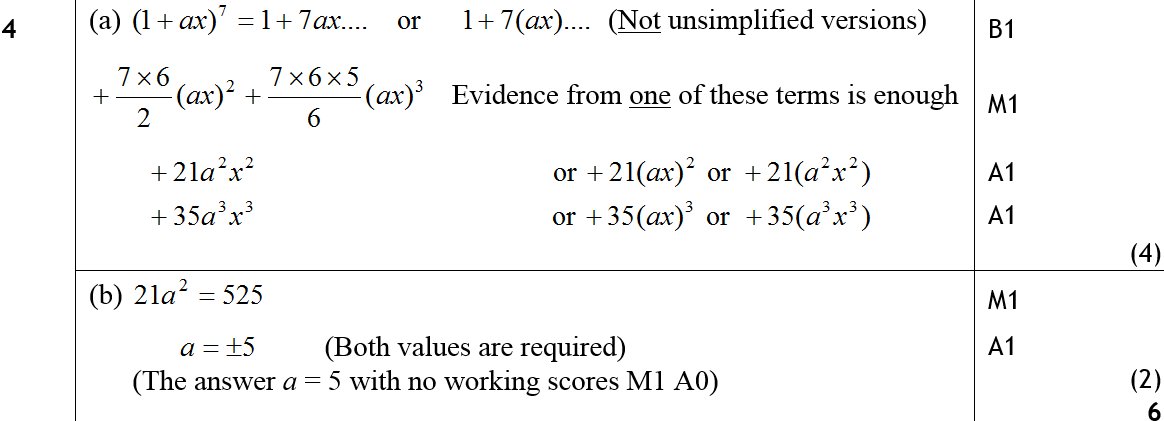 A
B
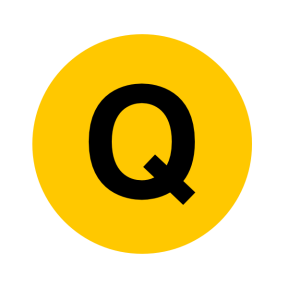 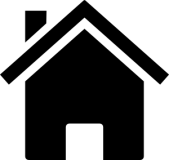 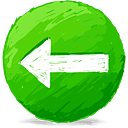 Jan 2011
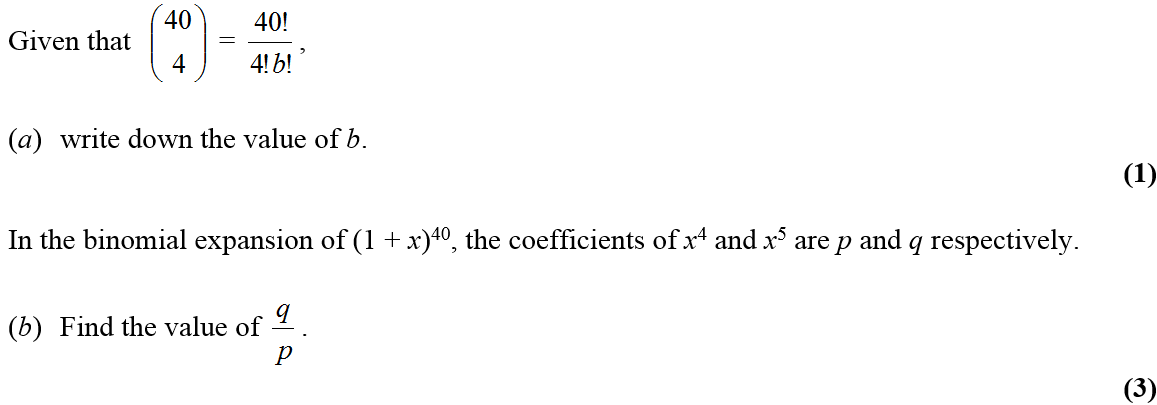 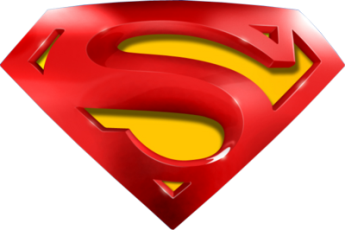 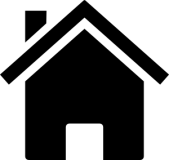 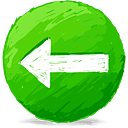 Jan 2011
A
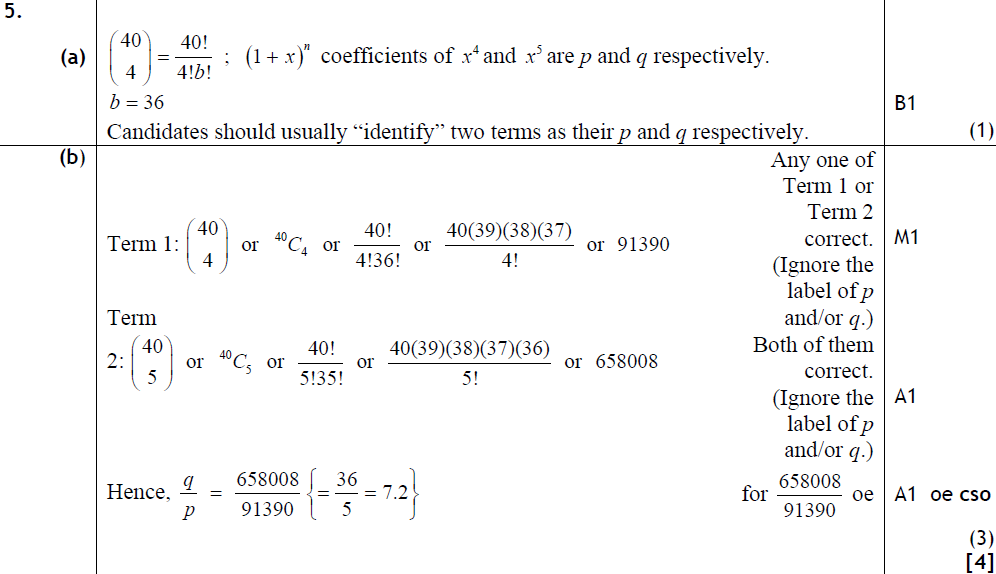 B
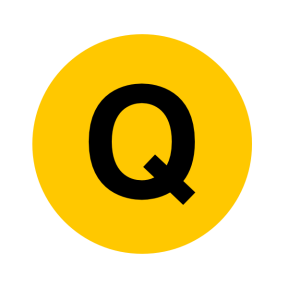 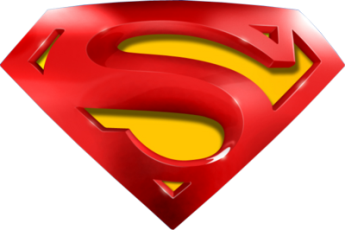 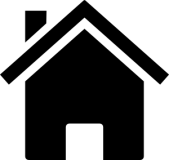 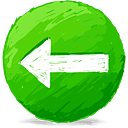 Jan 2011
A
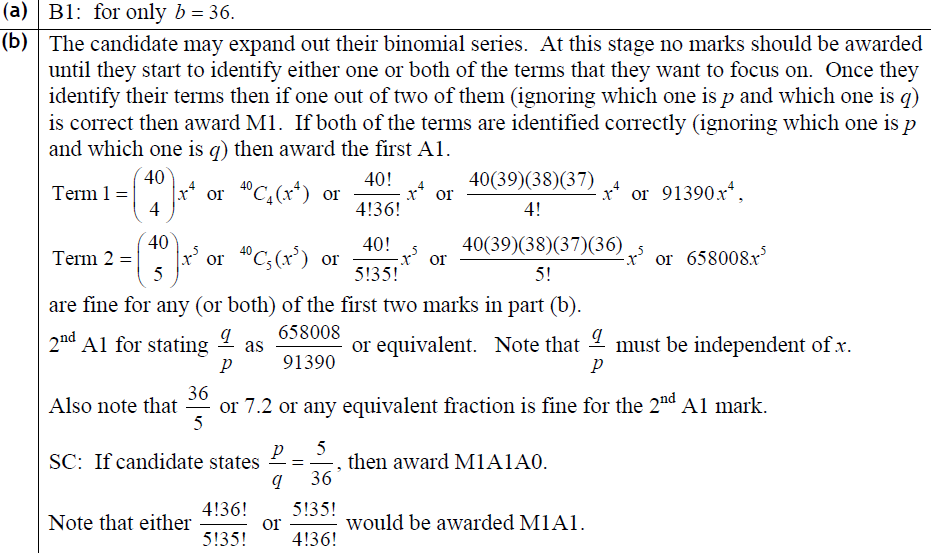 B
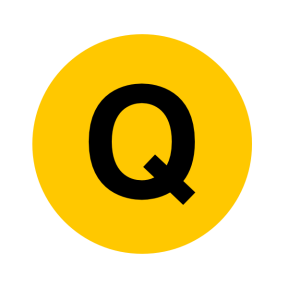 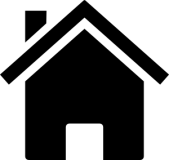 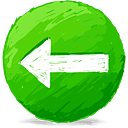 May 2011
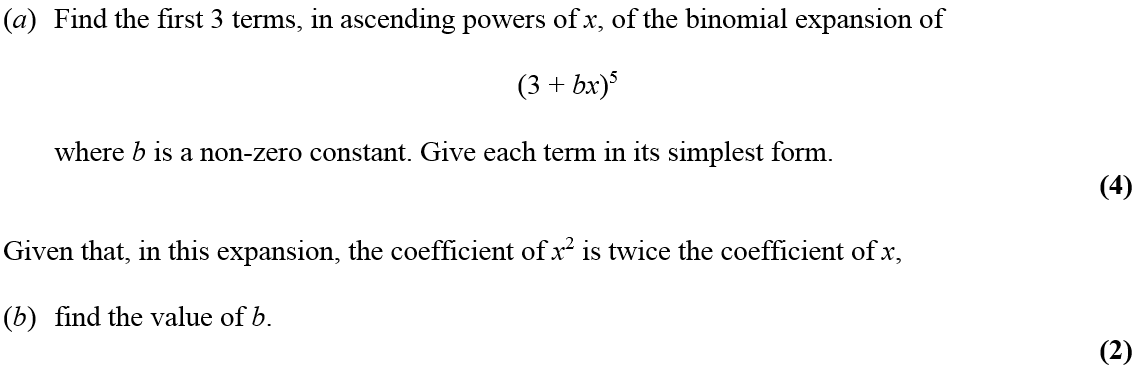 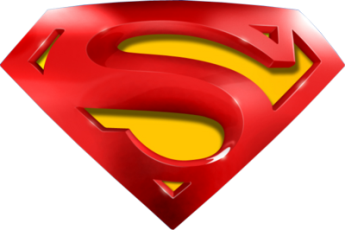 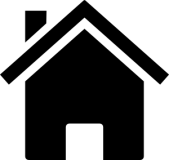 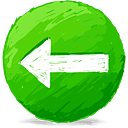 May 2011
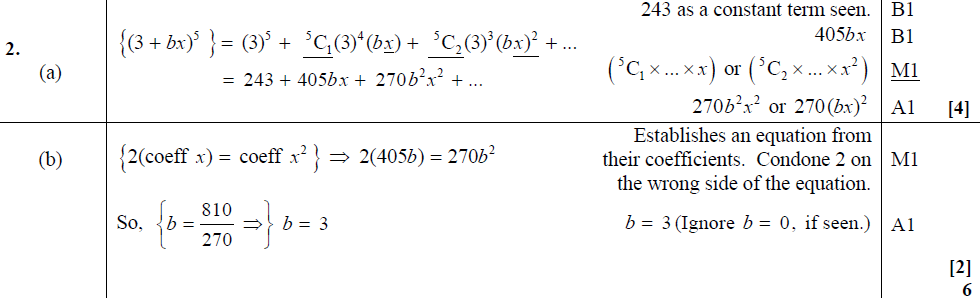 A
B
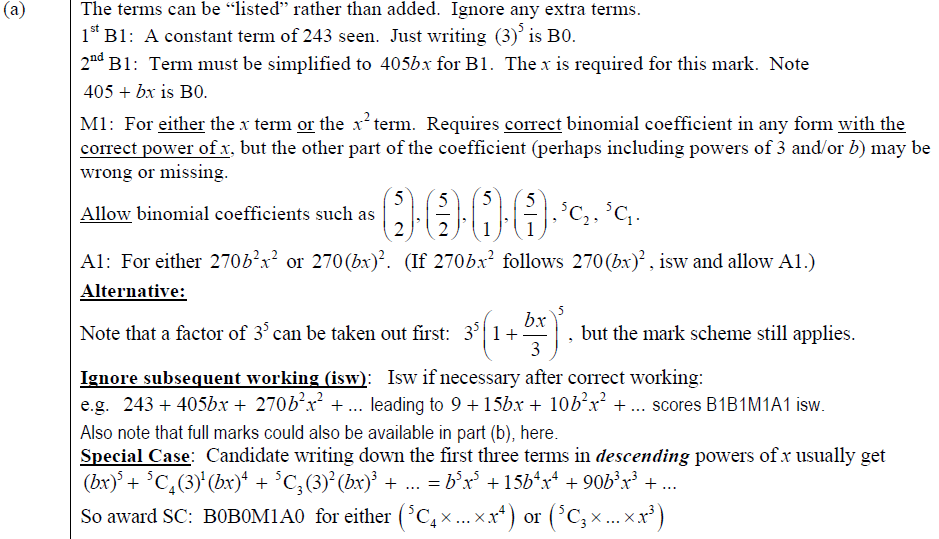 A
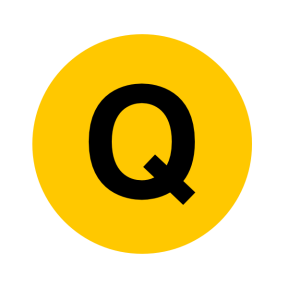 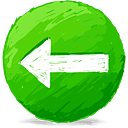 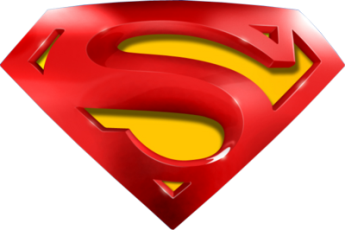 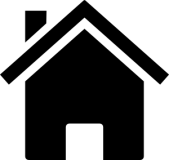 May 2011
B
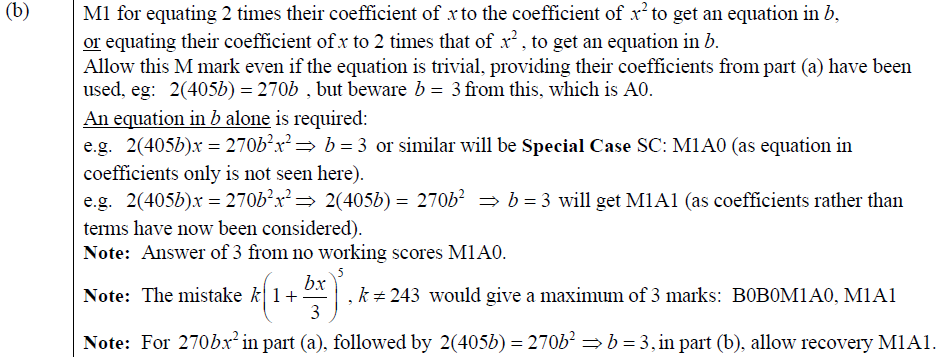 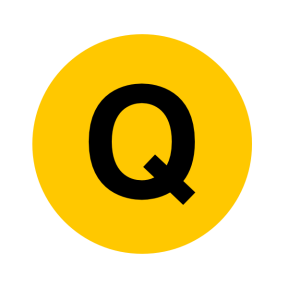 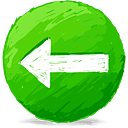 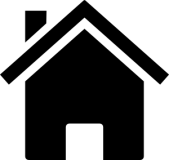 Jan 2012
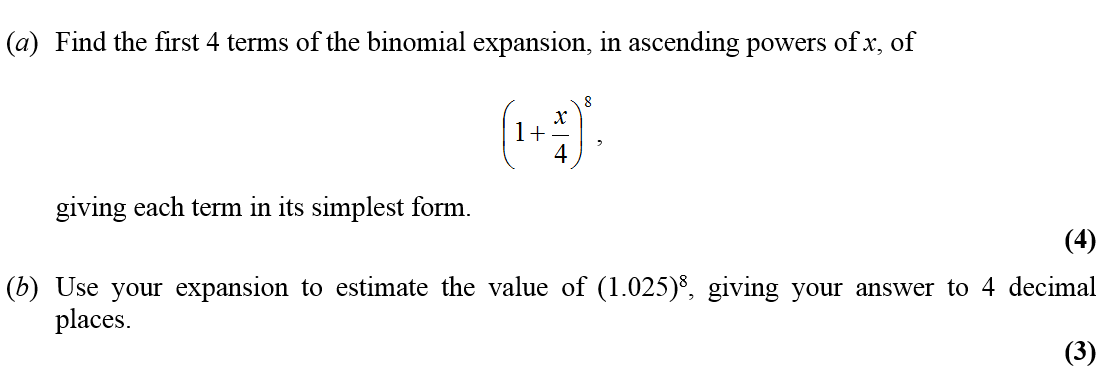 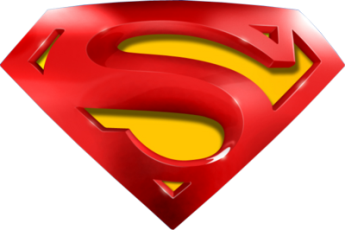 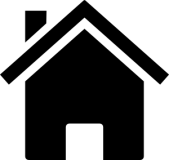 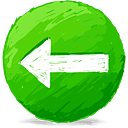 Jan 2012
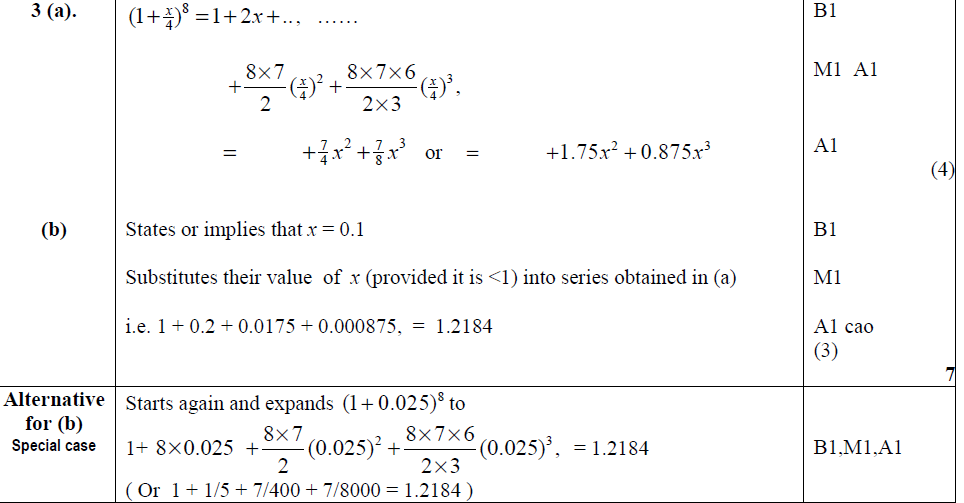 A
B
Alternative B
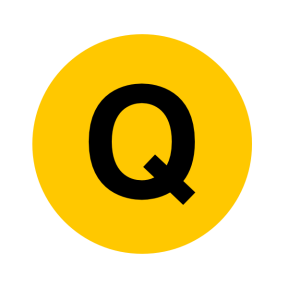 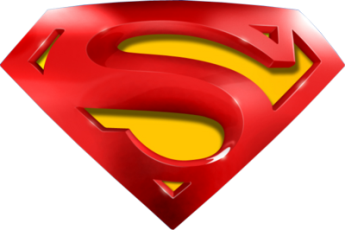 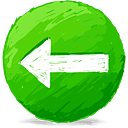 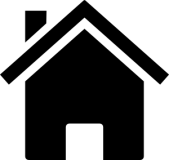 Jan 2012
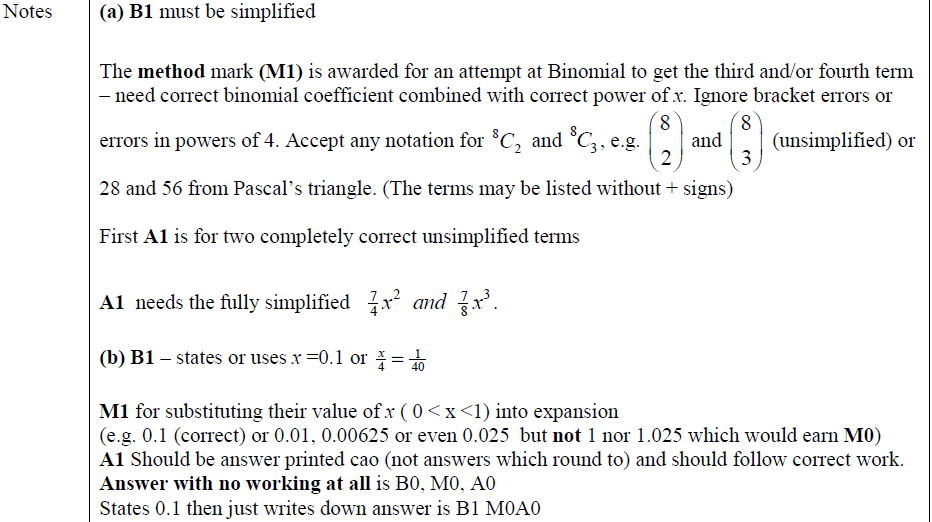 A
B
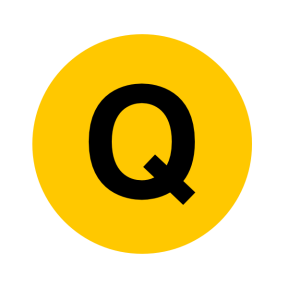 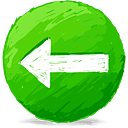 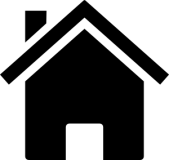 May 2012
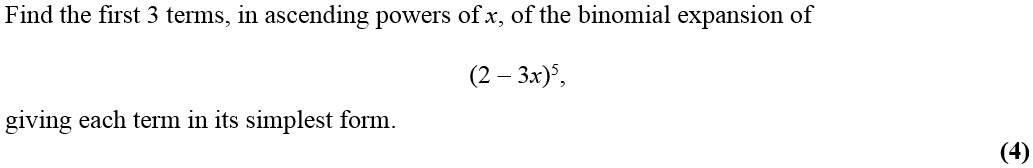 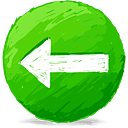 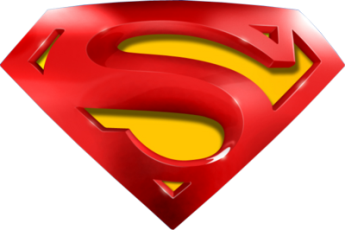 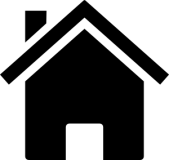 May 2012
A
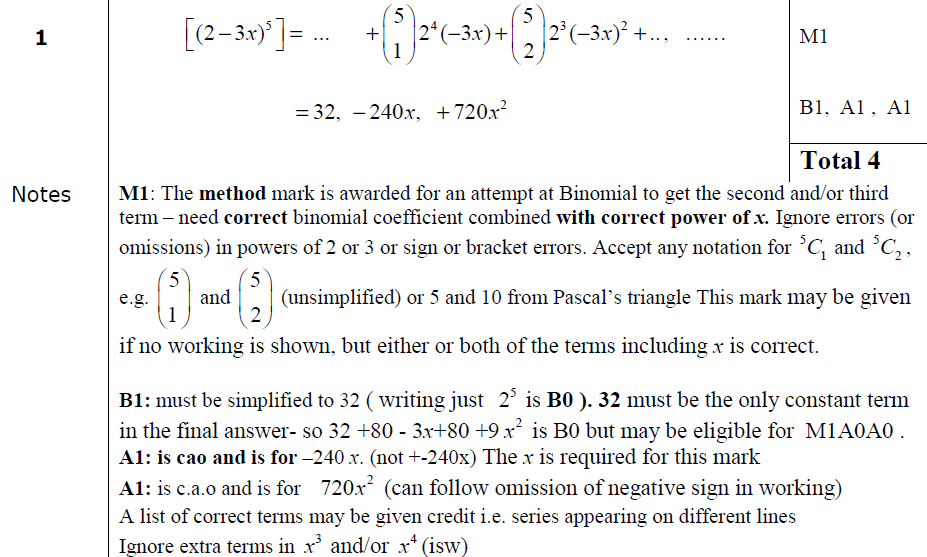 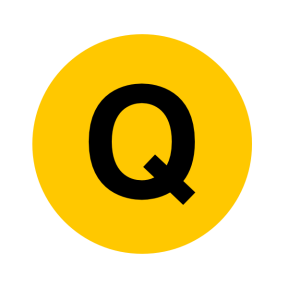 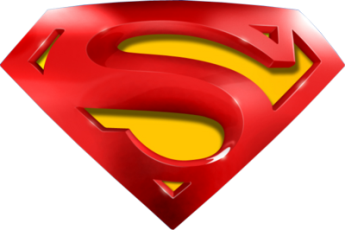 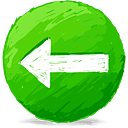 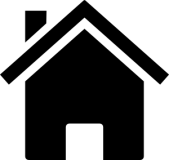 May 2012
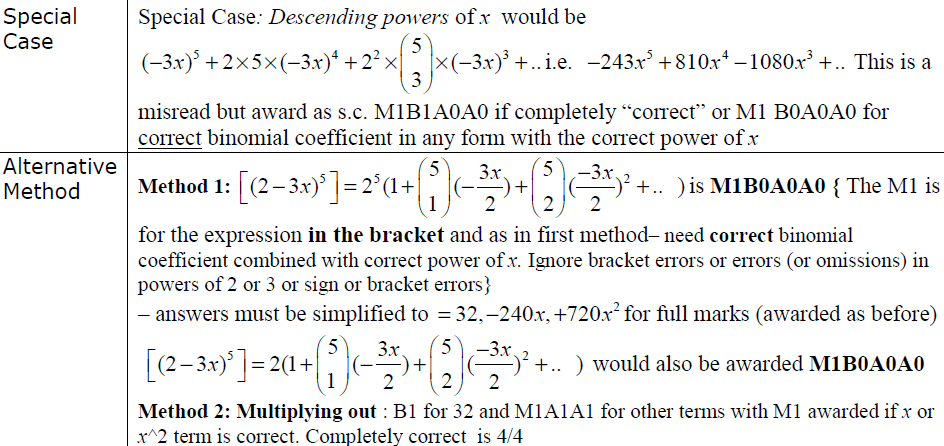 Special Case
Alternative Methods
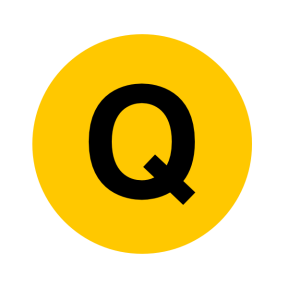 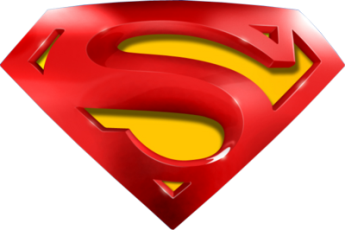 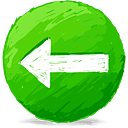 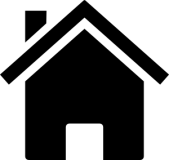 Jan 2013
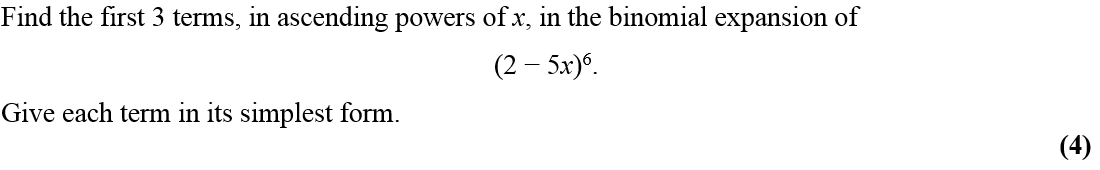 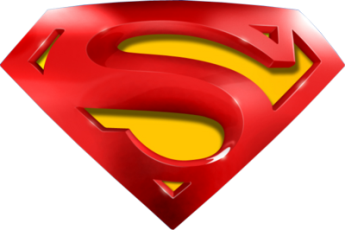 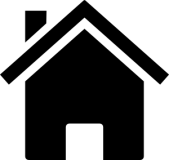 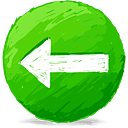 Jan 2013
A
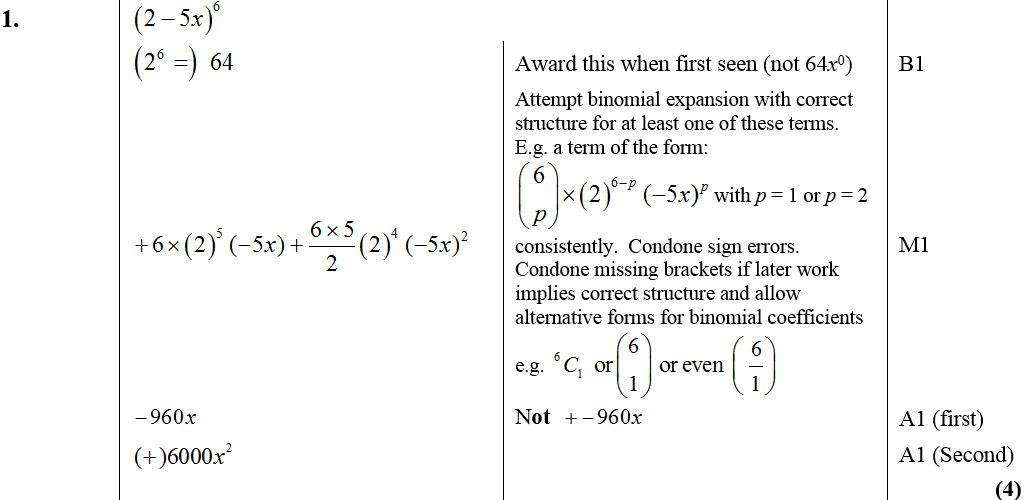 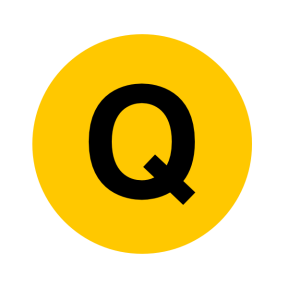 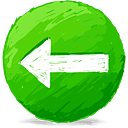 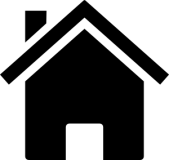 May 2013
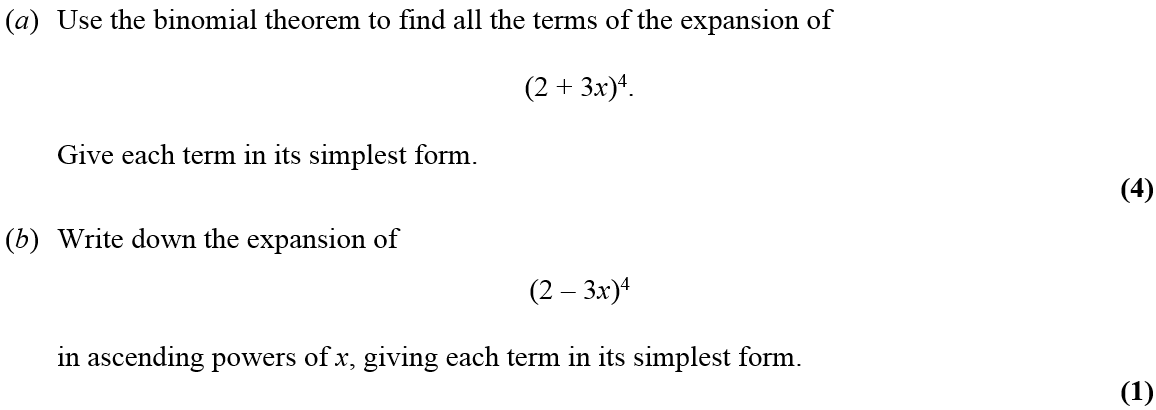 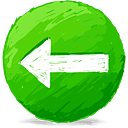 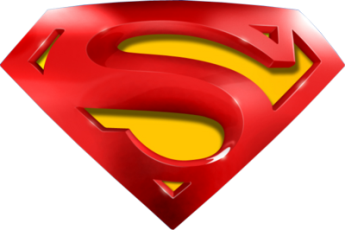 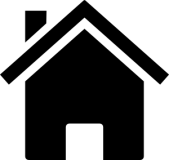 May 2013
A
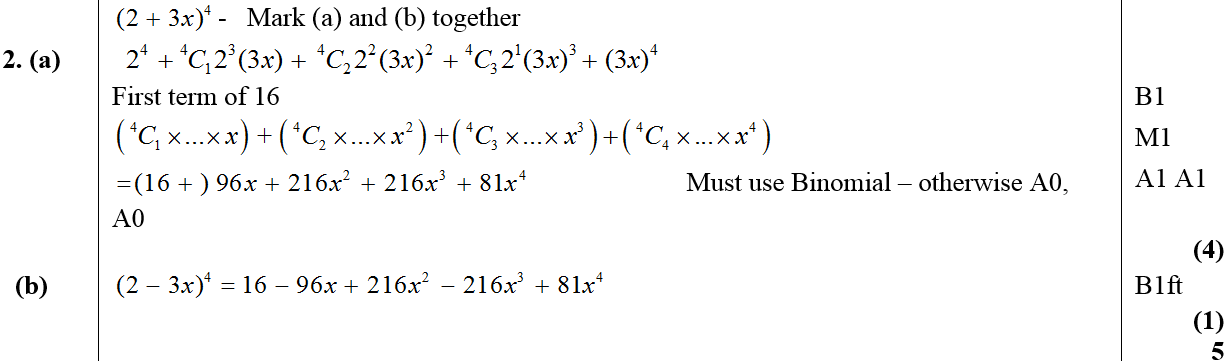 B
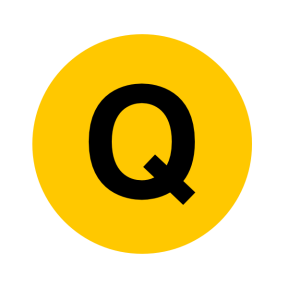 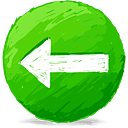 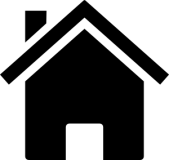 Trigonometry
Jan 2006
June 2009
May 2006
Jan 2010
Jan 2007
June 2010
Jan 2011
May 2007 (i)
May 2007 (ii)
May 2011
Jan 2012
Jan 2008 (i)
May 2012
Jan 2008 (ii)
June 2008
Jan 2013
Jan 2009
May 2013
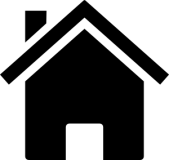 Jan 2006
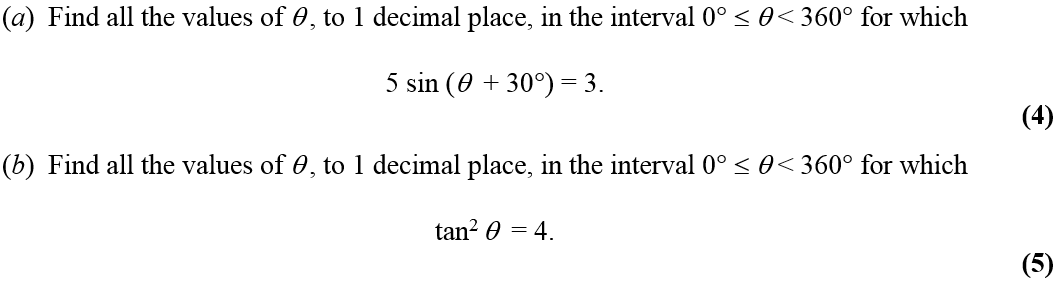 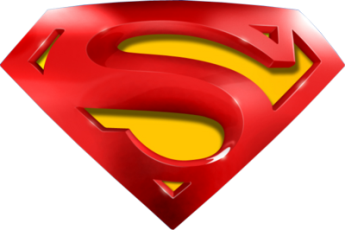 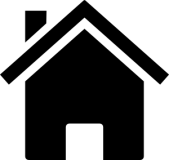 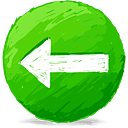 Jan 2006
A
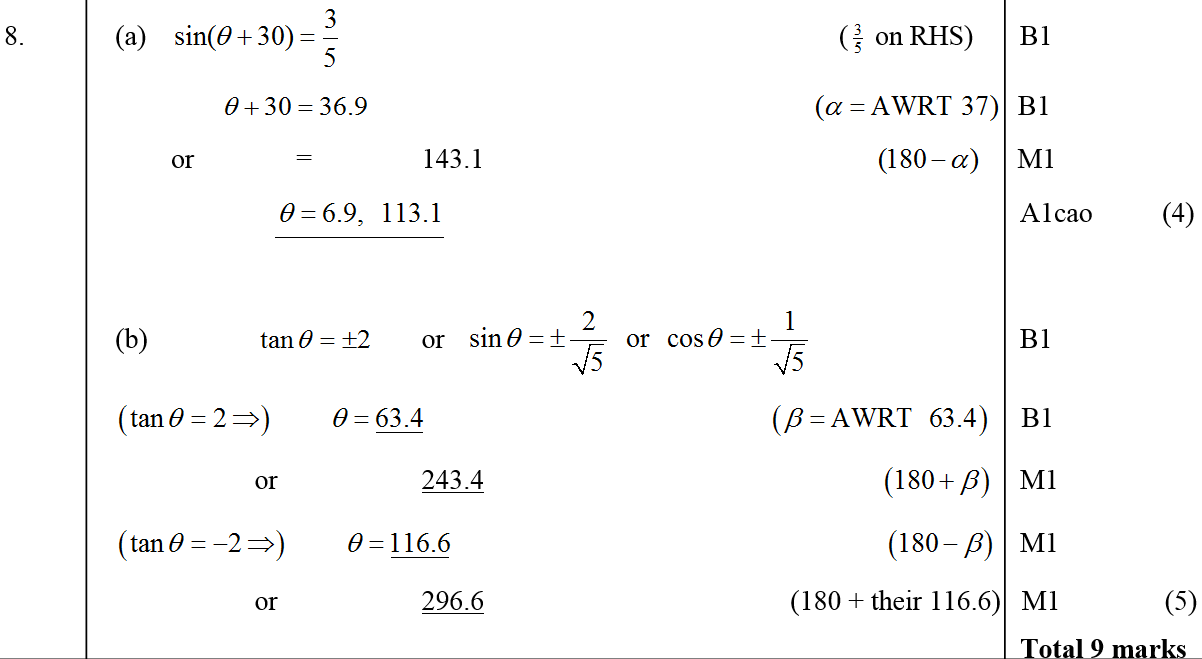 B
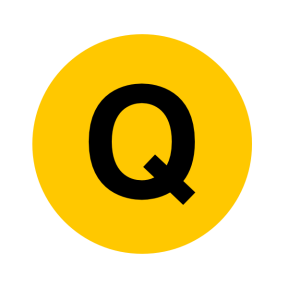 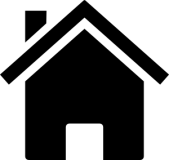 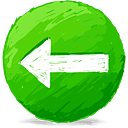 May 2006
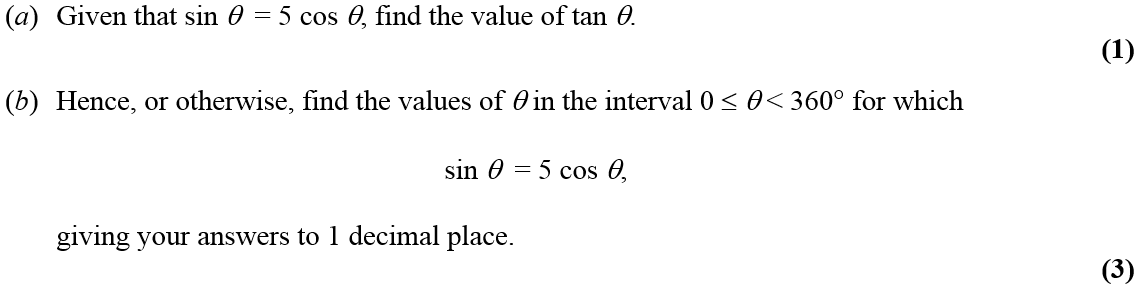 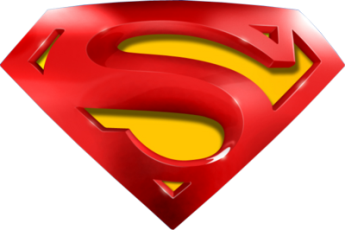 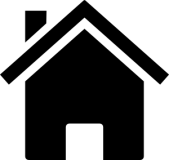 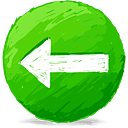 May 2006
A
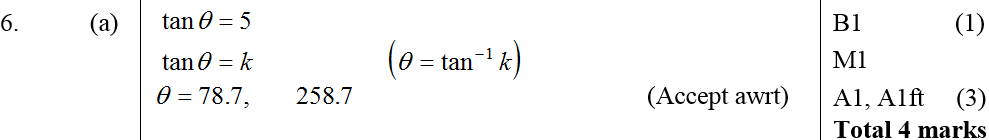 B
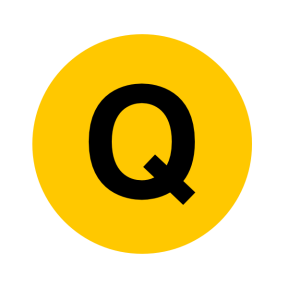 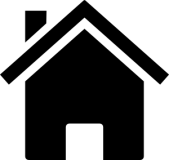 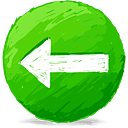 Jan 2007
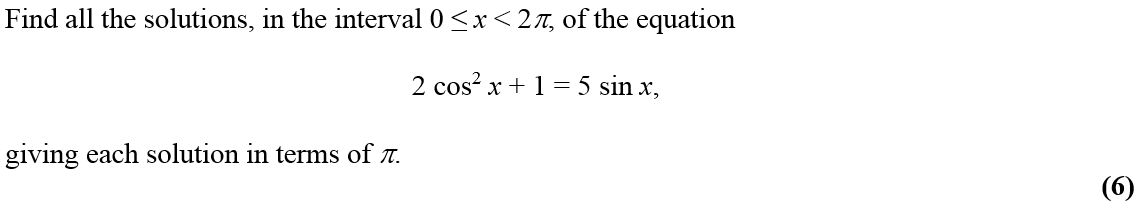 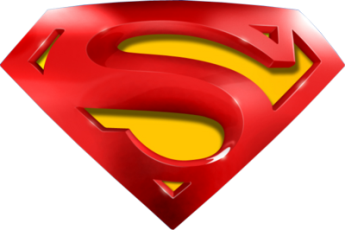 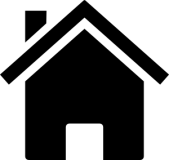 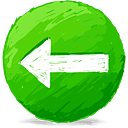 Jan 2007
A
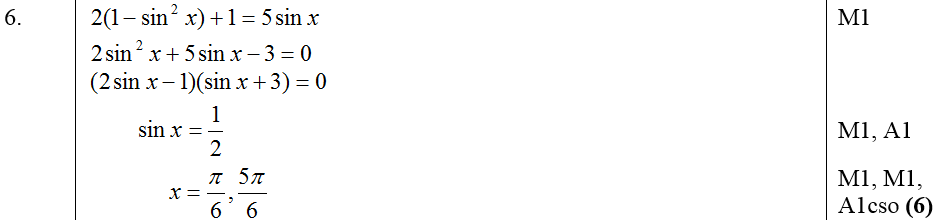 Notes (first 4 marks)
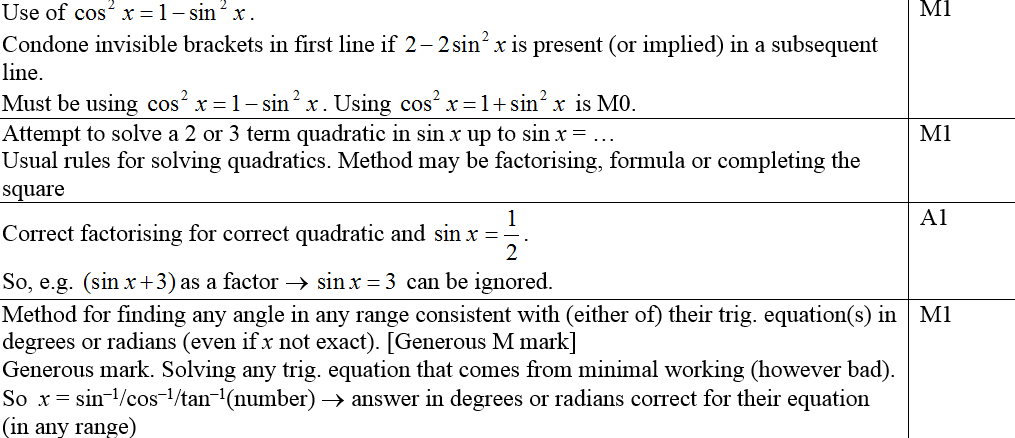 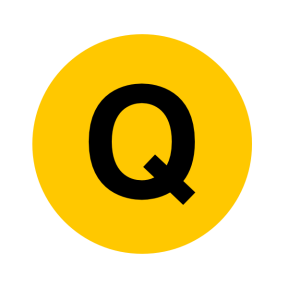 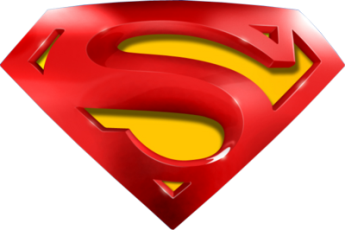 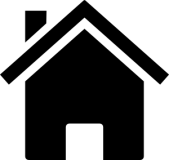 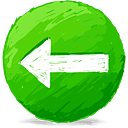 Jan 2007
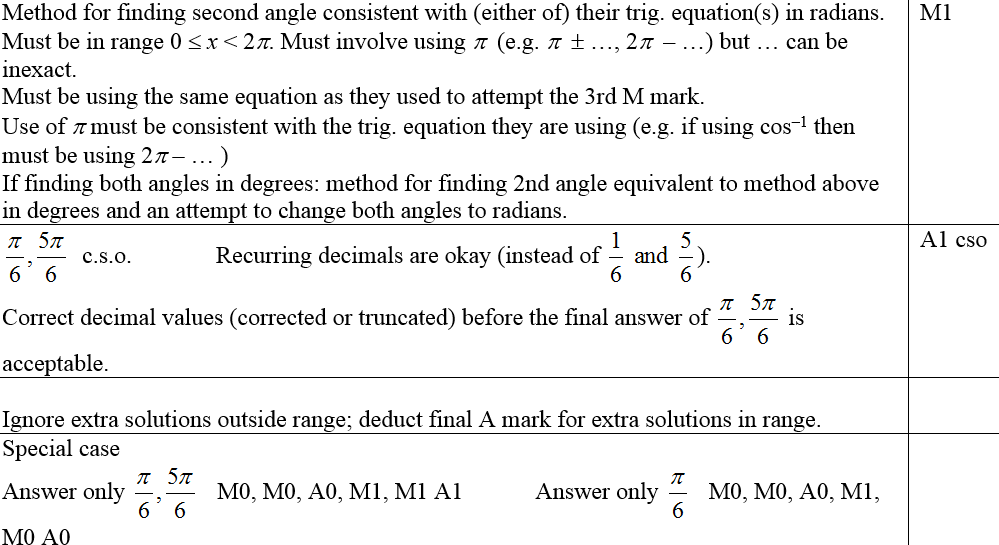 Notes (last 2 marks and in general)
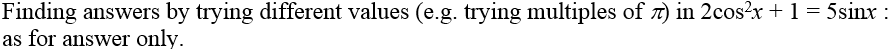 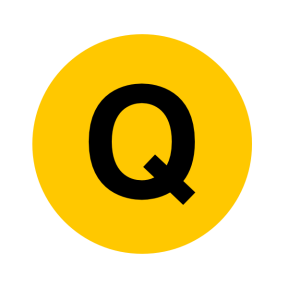 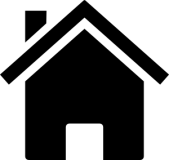 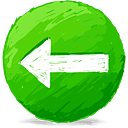 May 2007
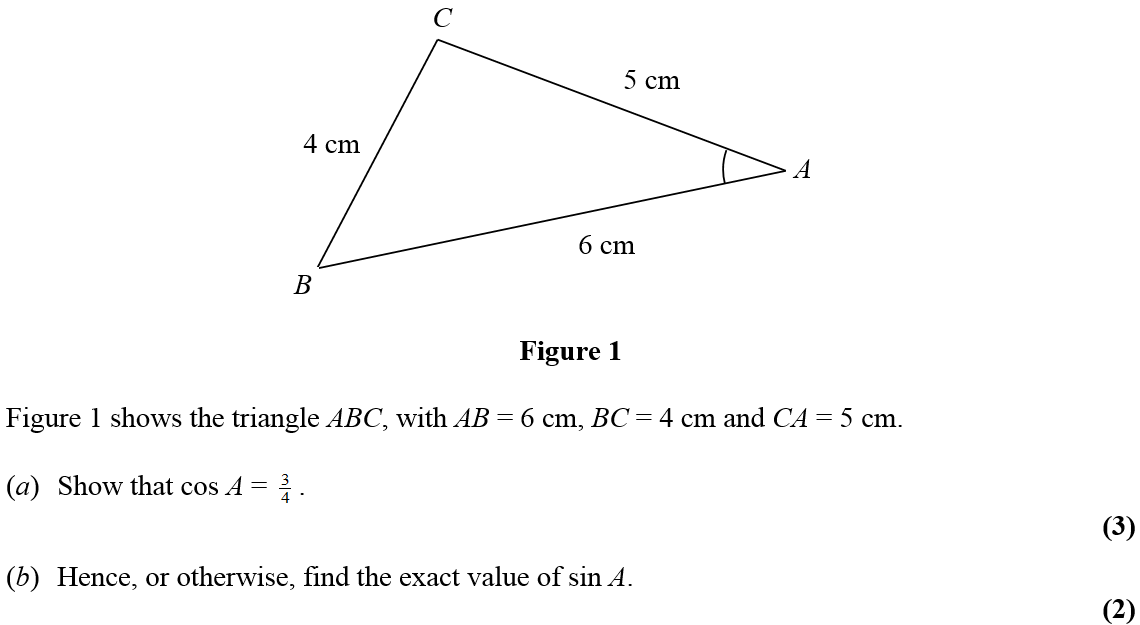 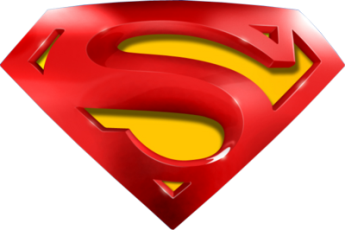 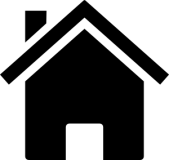 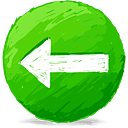 May 2007
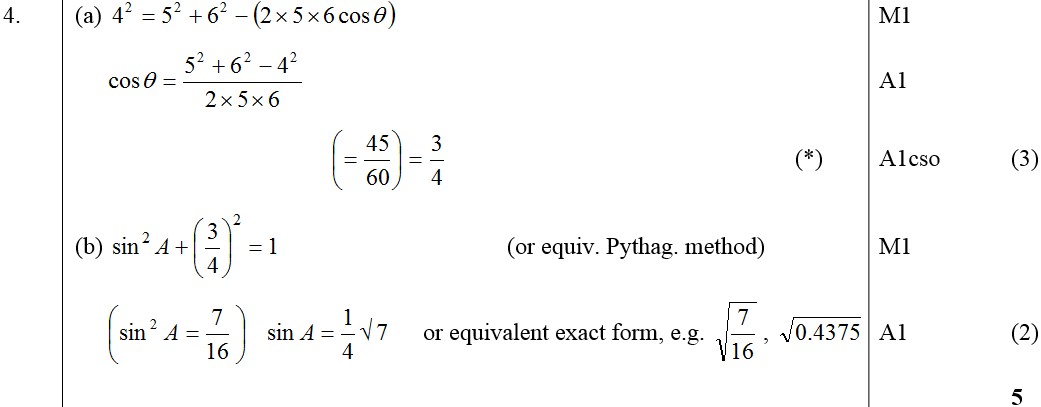 A
B
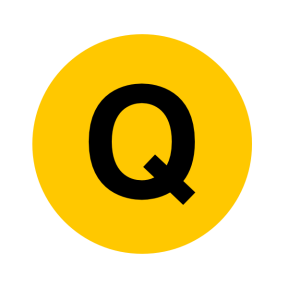 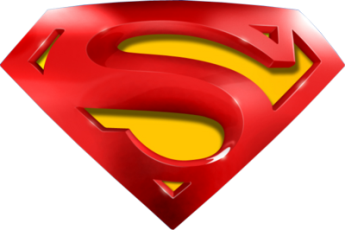 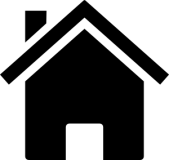 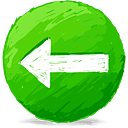 May 2007
A notes
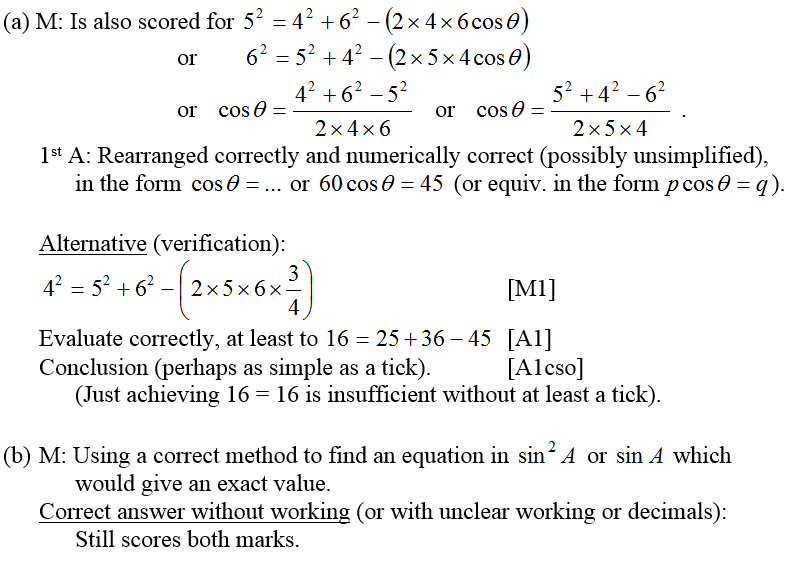 B notes
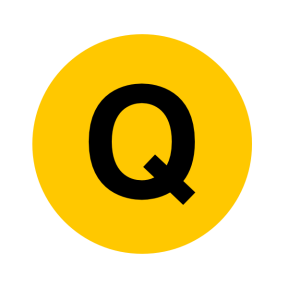 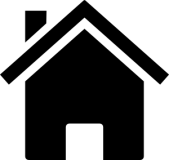 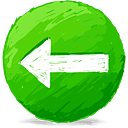 May 2007
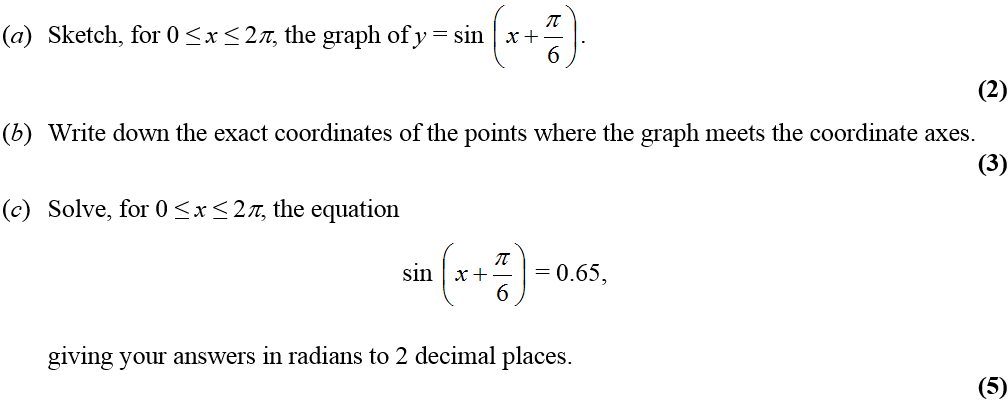 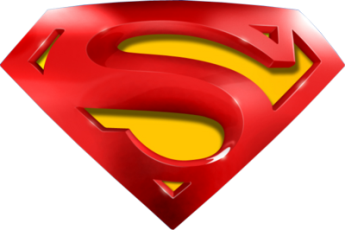 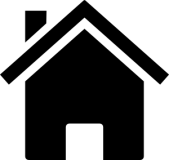 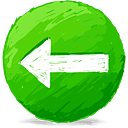 May 2007
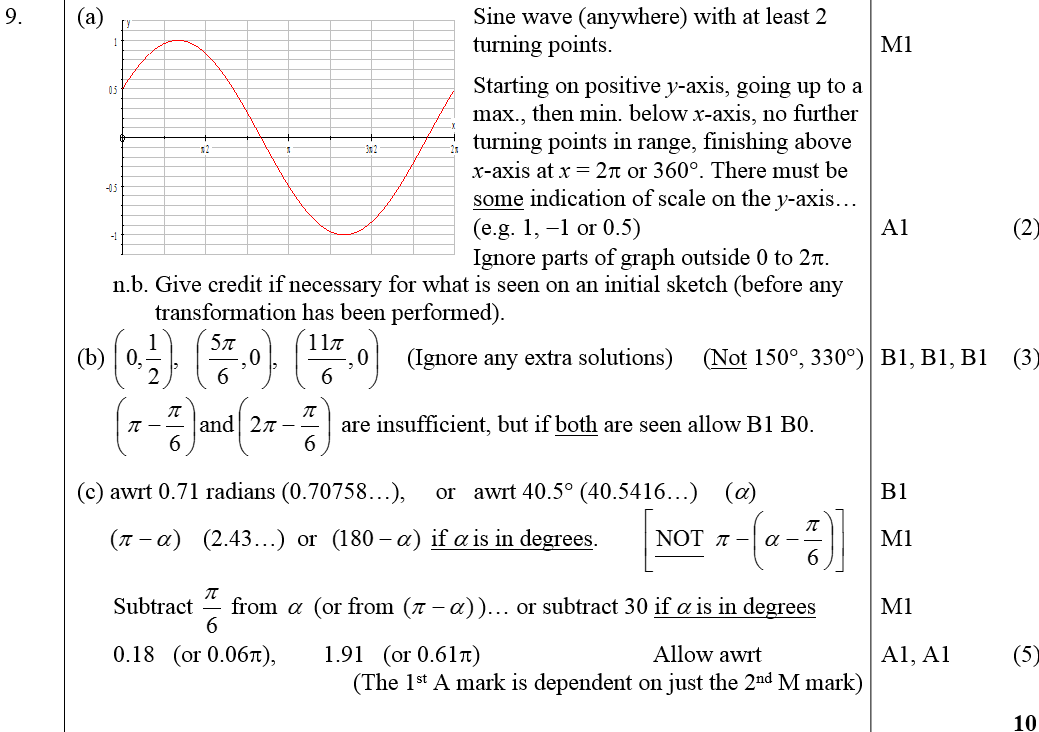 A
B
C
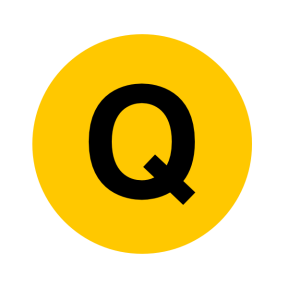 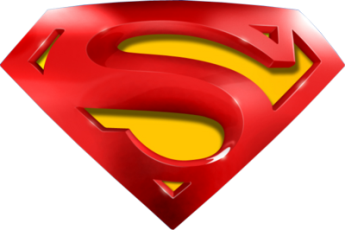 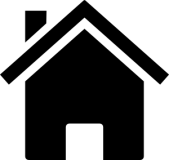 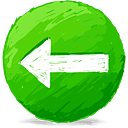 May 2007
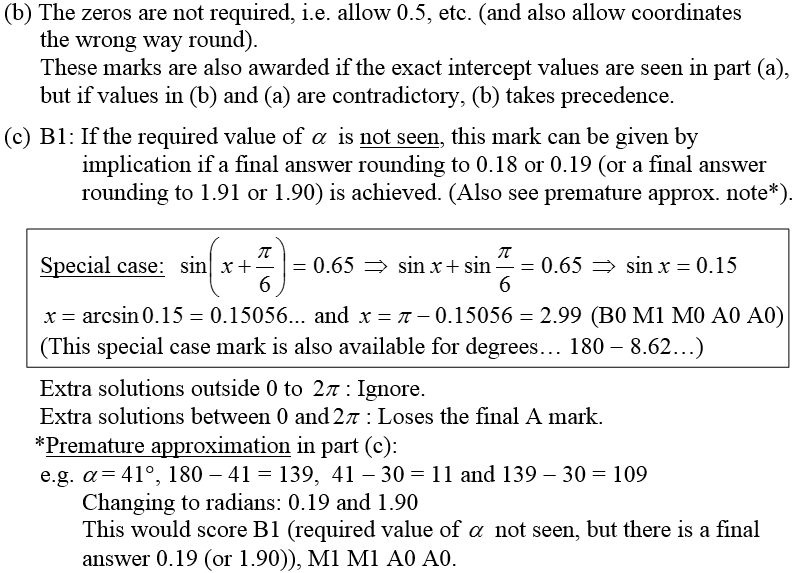 B notes
C notes
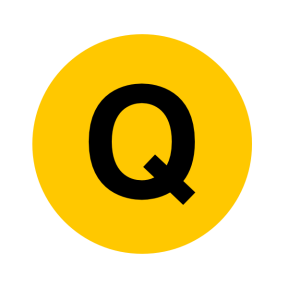 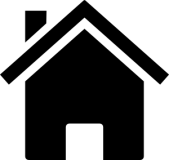 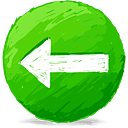 Jan 2008
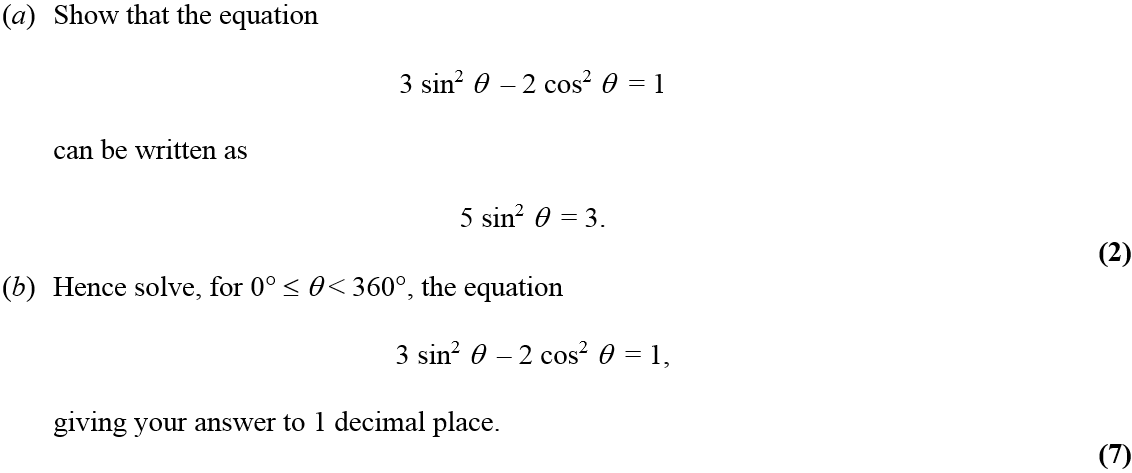 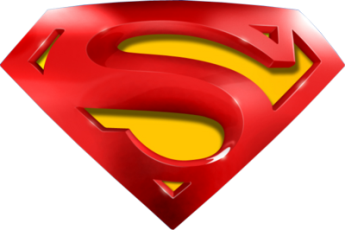 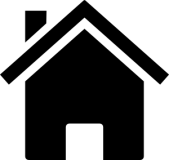 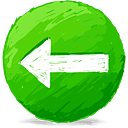 Jan 2008
A
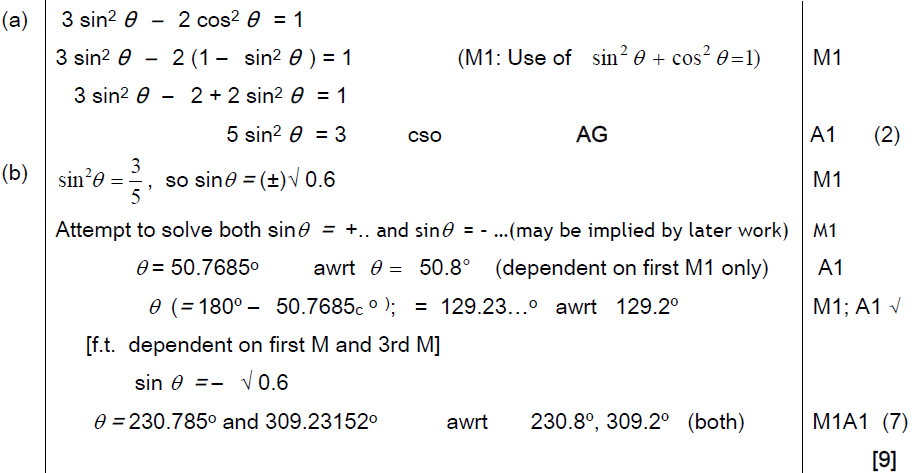 B
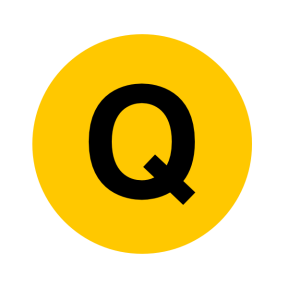 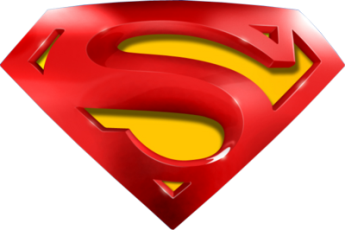 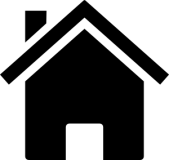 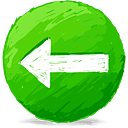 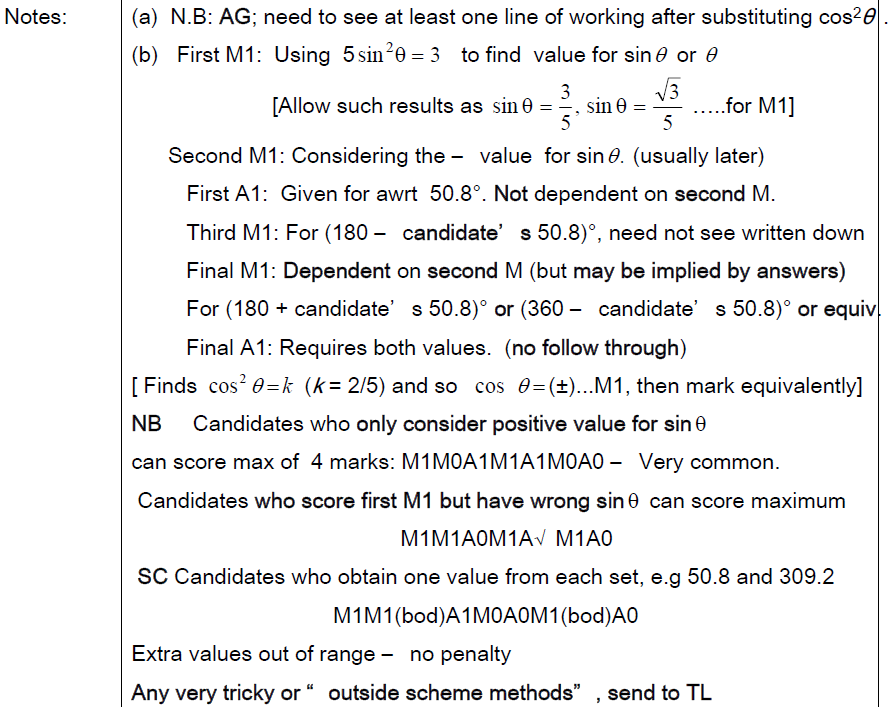 A notes
Jan 2008
B notes
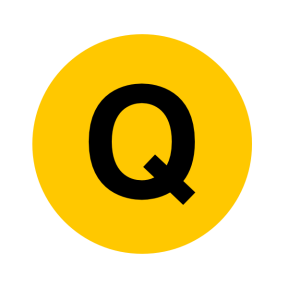 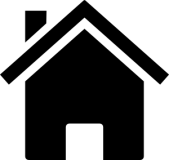 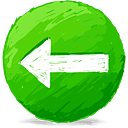 Jan 2008
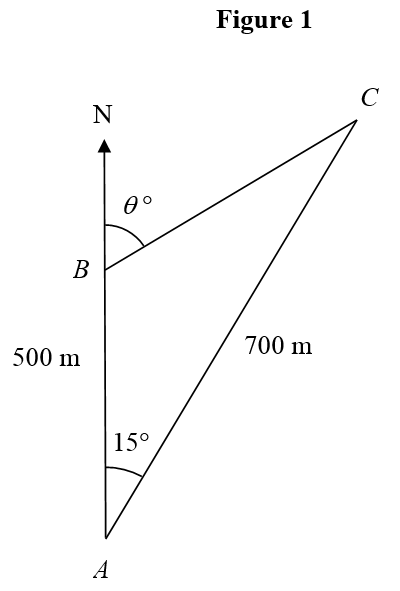 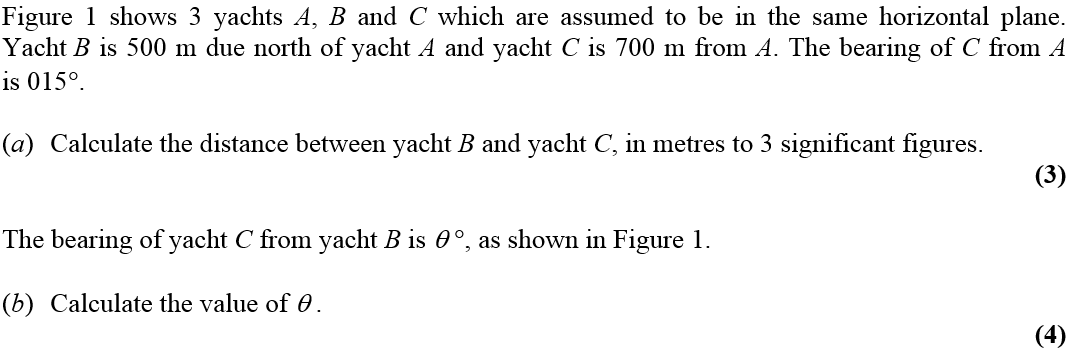 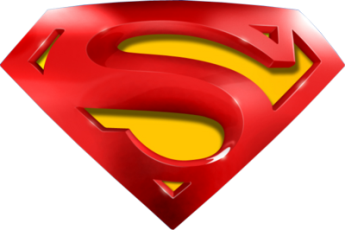 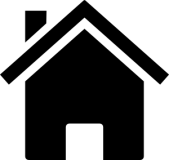 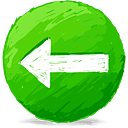 Jan 2008
A
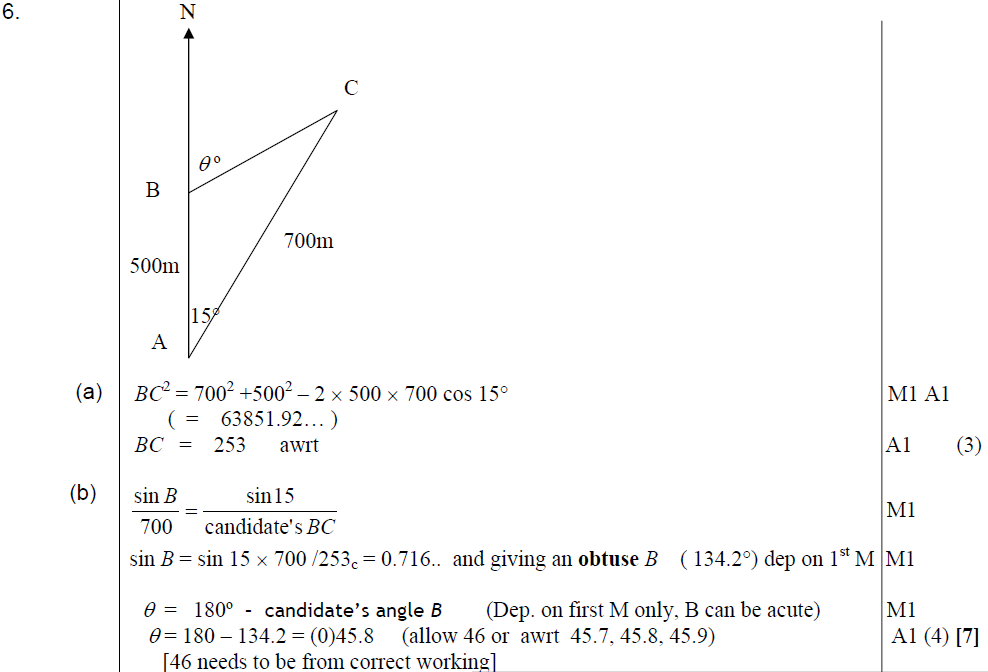 B
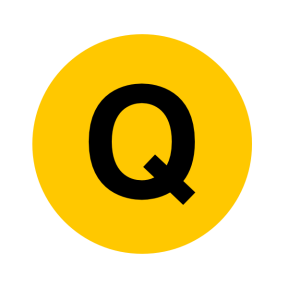 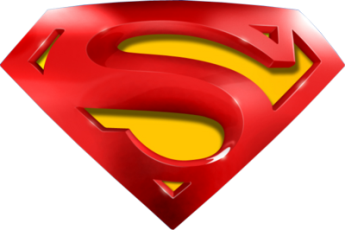 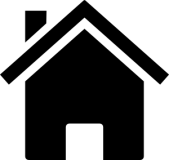 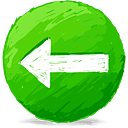 A notes
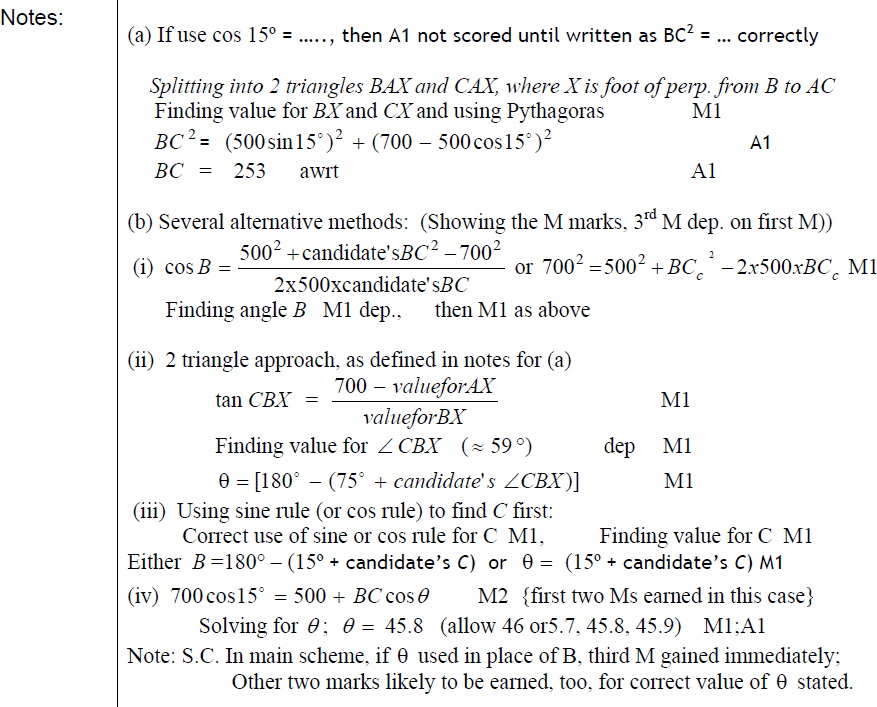 Jan 2008
B notes (several other methods)
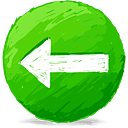 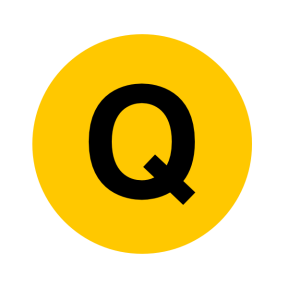 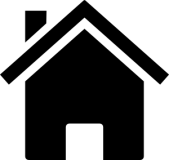 June 2008
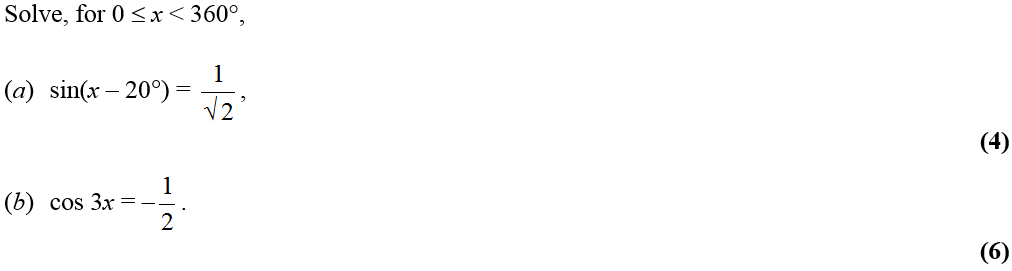 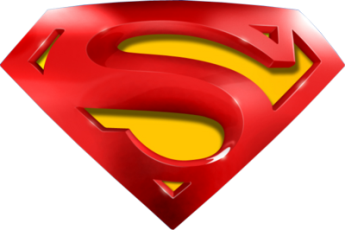 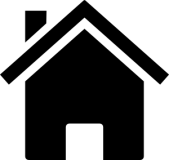 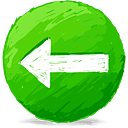 June 2008
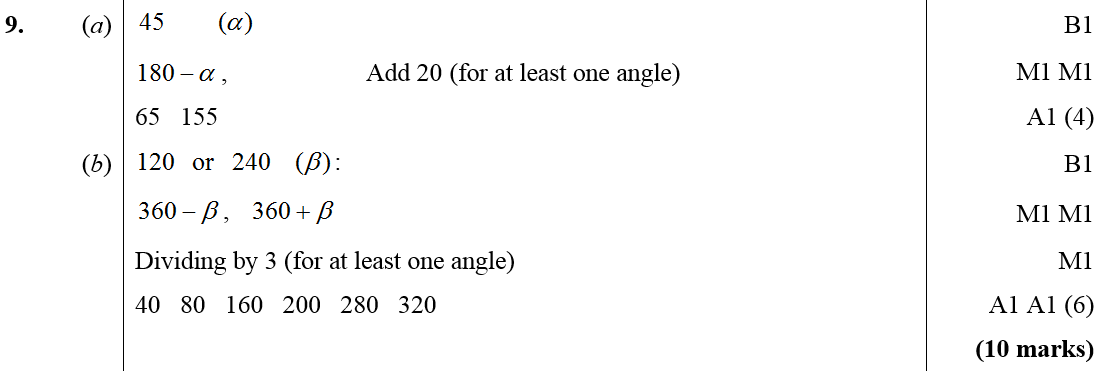 A
B
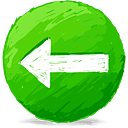 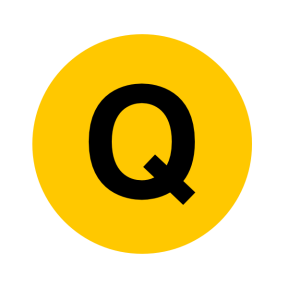 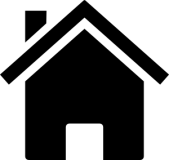 Jan 2009
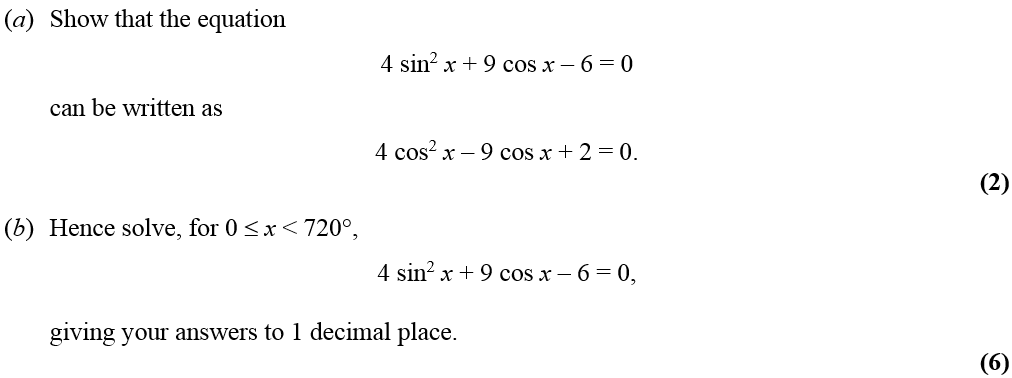 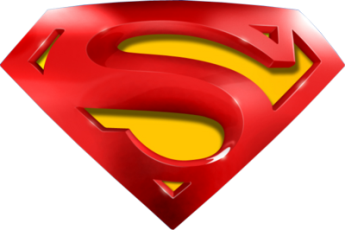 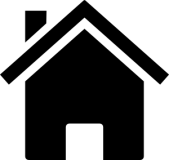 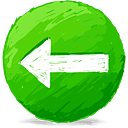 Jan 2009
A
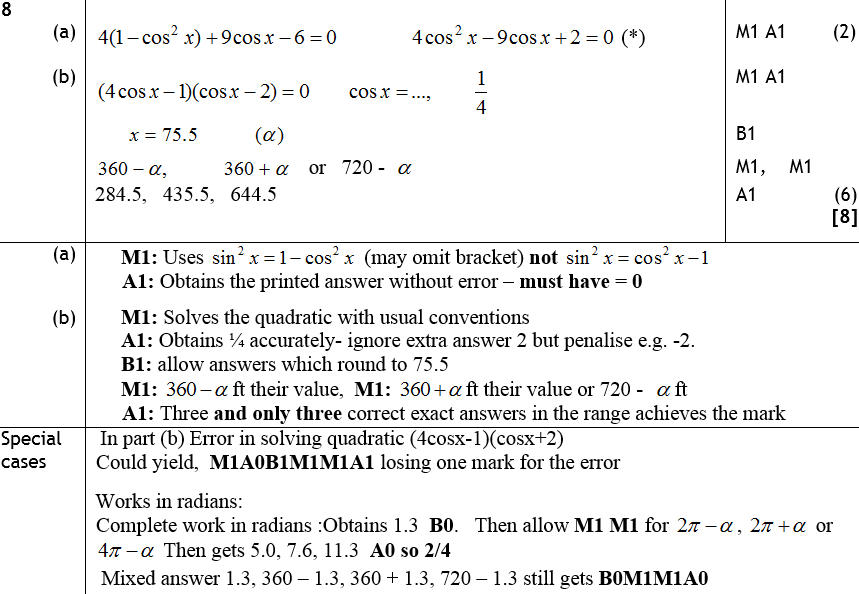 B
A notes
B notes
Special case for B
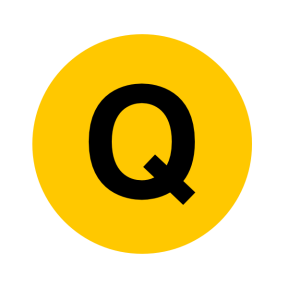 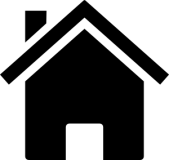 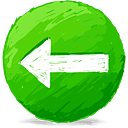 June 2009
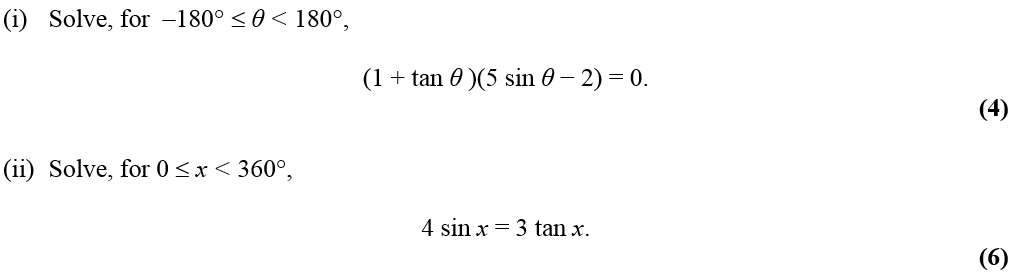 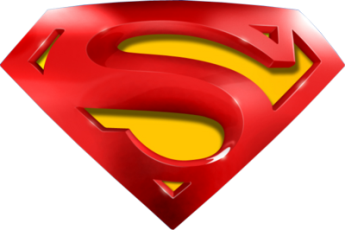 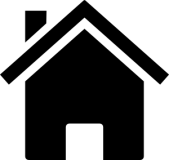 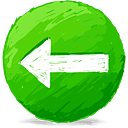 June 2009
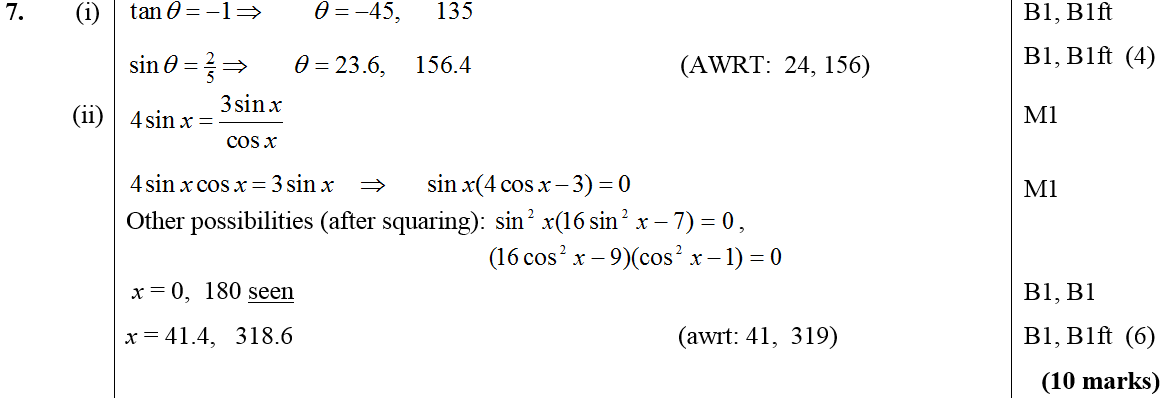 (i)
(ii)
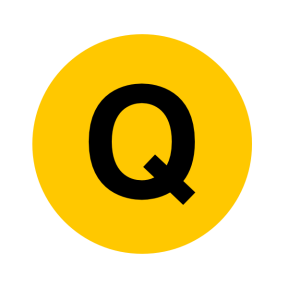 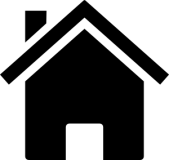 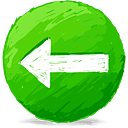 Jan 2010
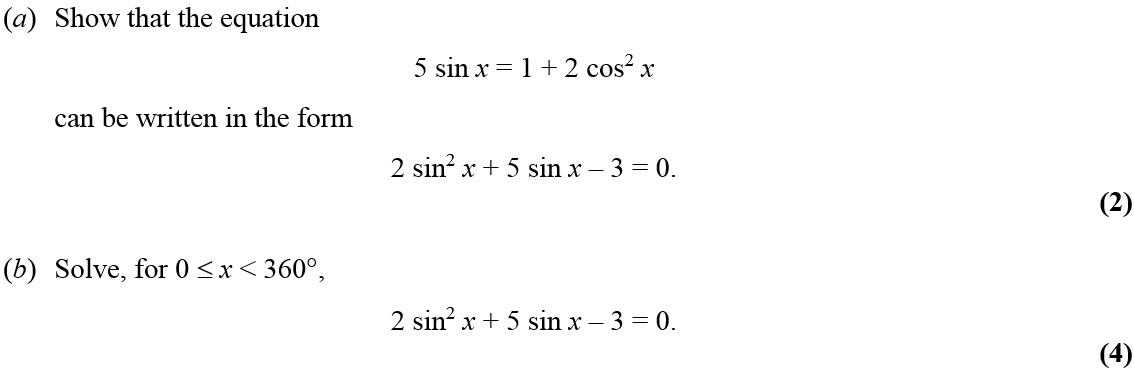 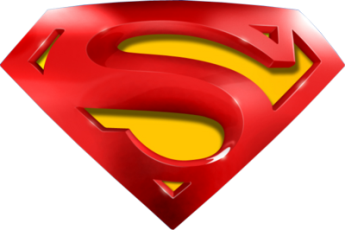 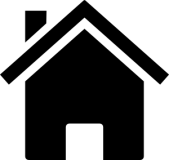 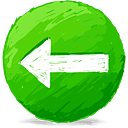 Jan 2010
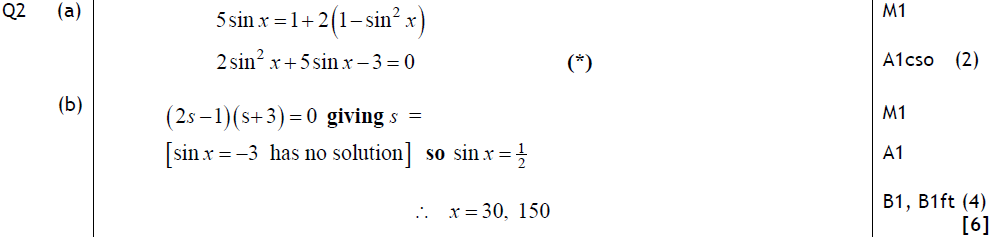 A
B
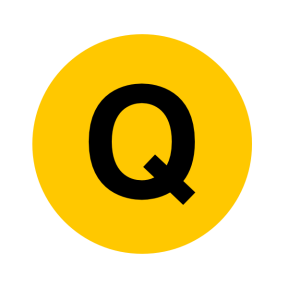 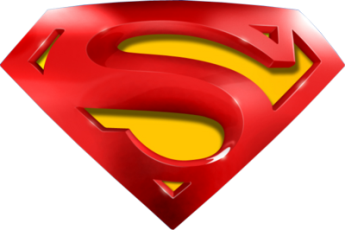 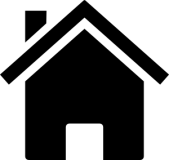 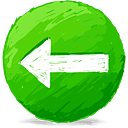 Jan 2010
A
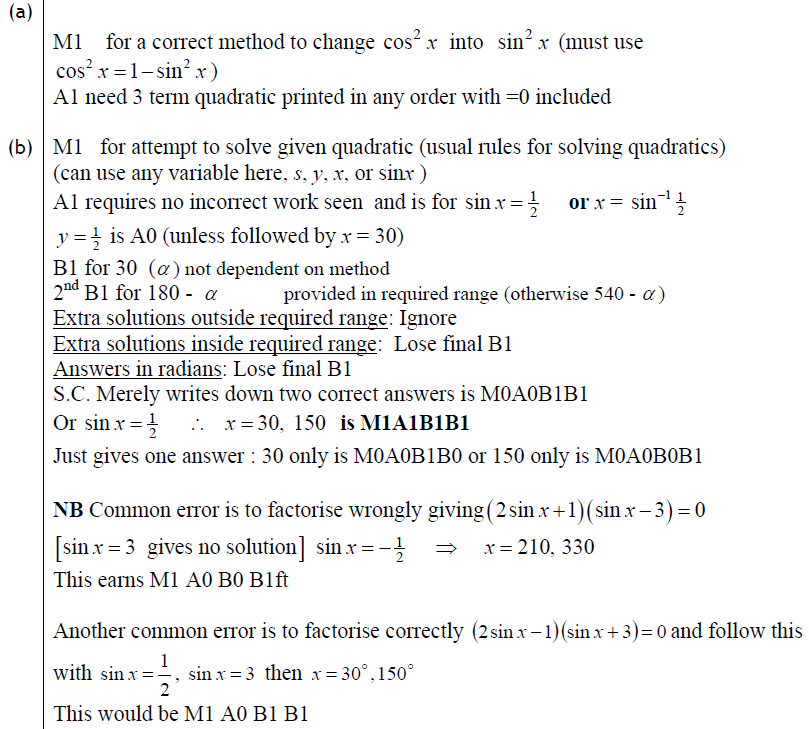 B
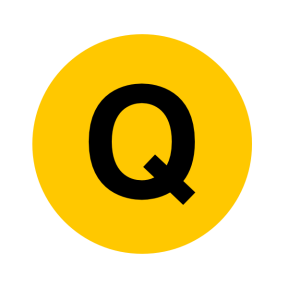 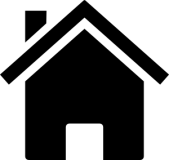 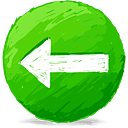 June 2010
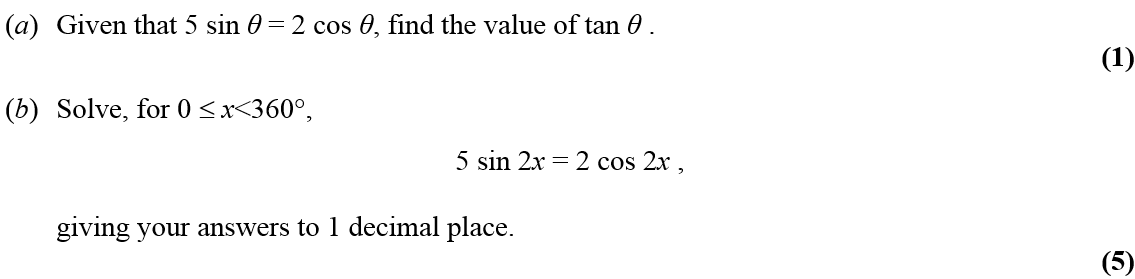 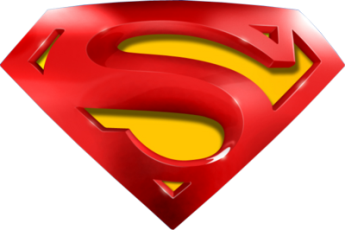 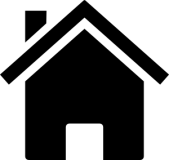 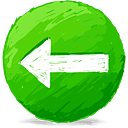 June 2010
A
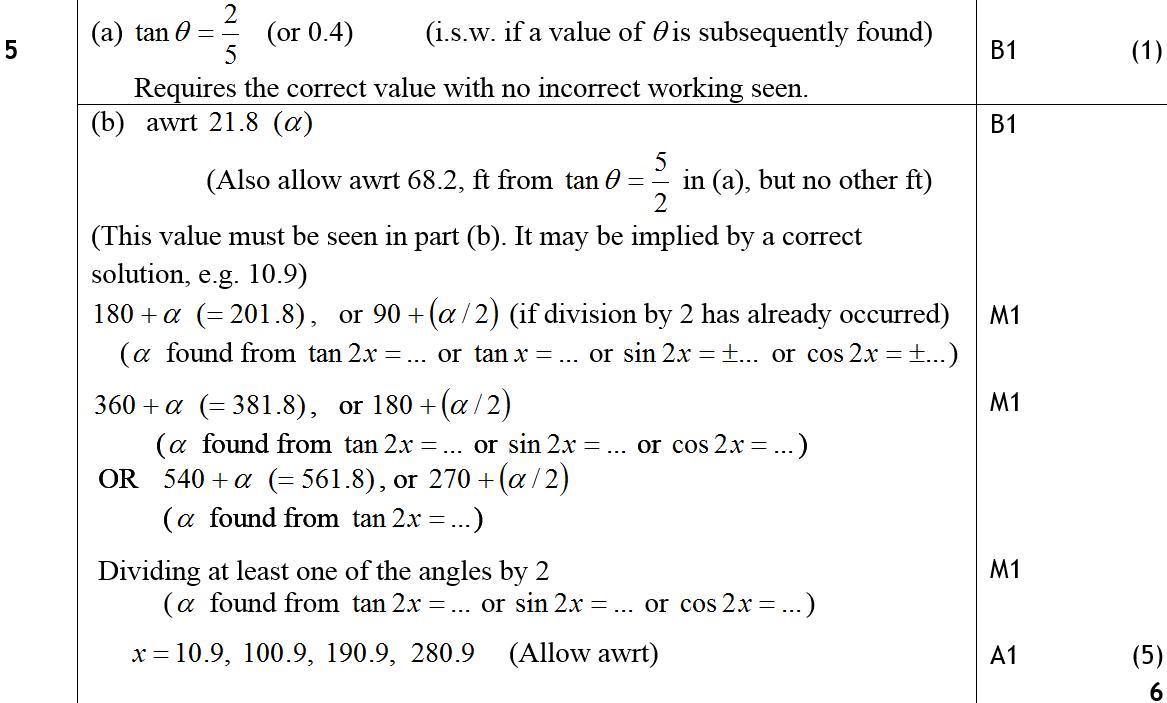 B
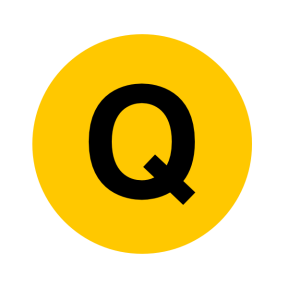 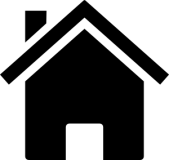 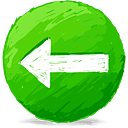 Jan 2011
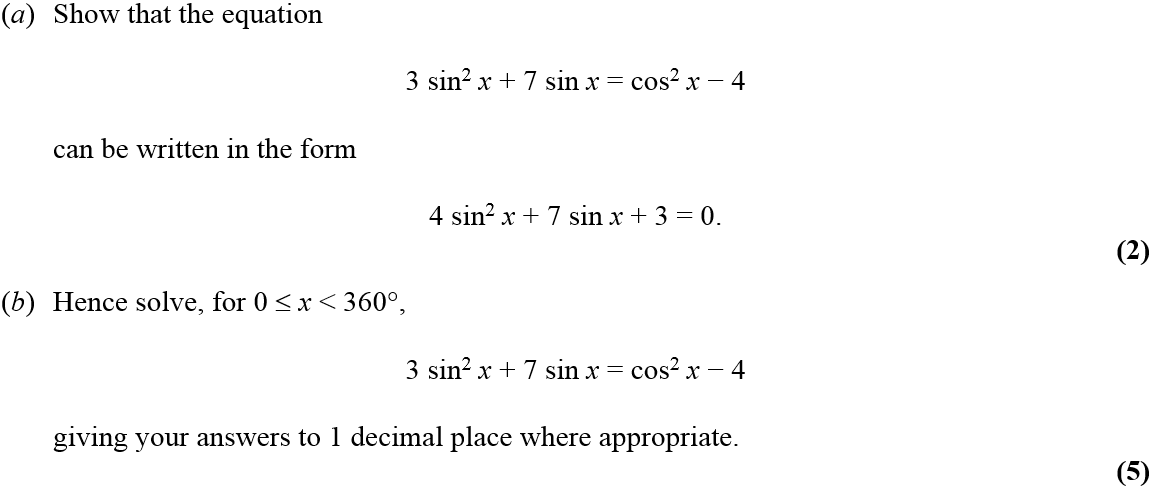 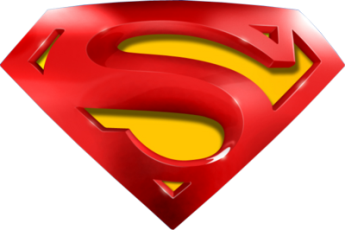 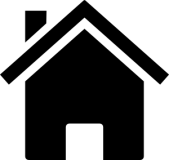 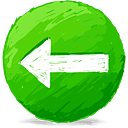 Jan 2011
A
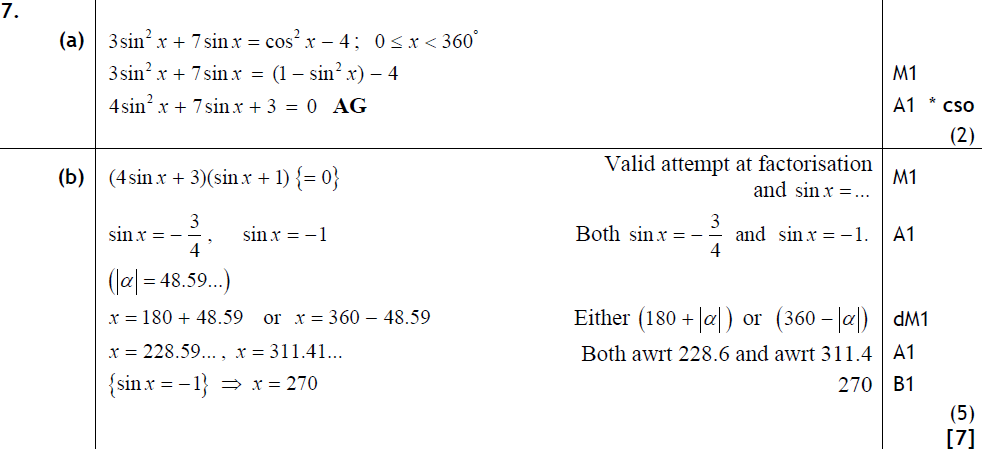 B
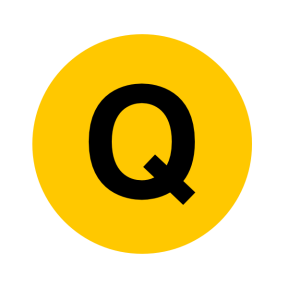 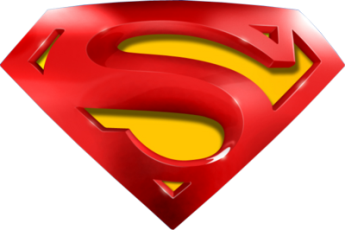 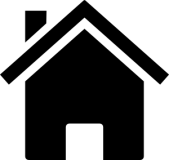 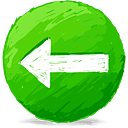 Jan 2011
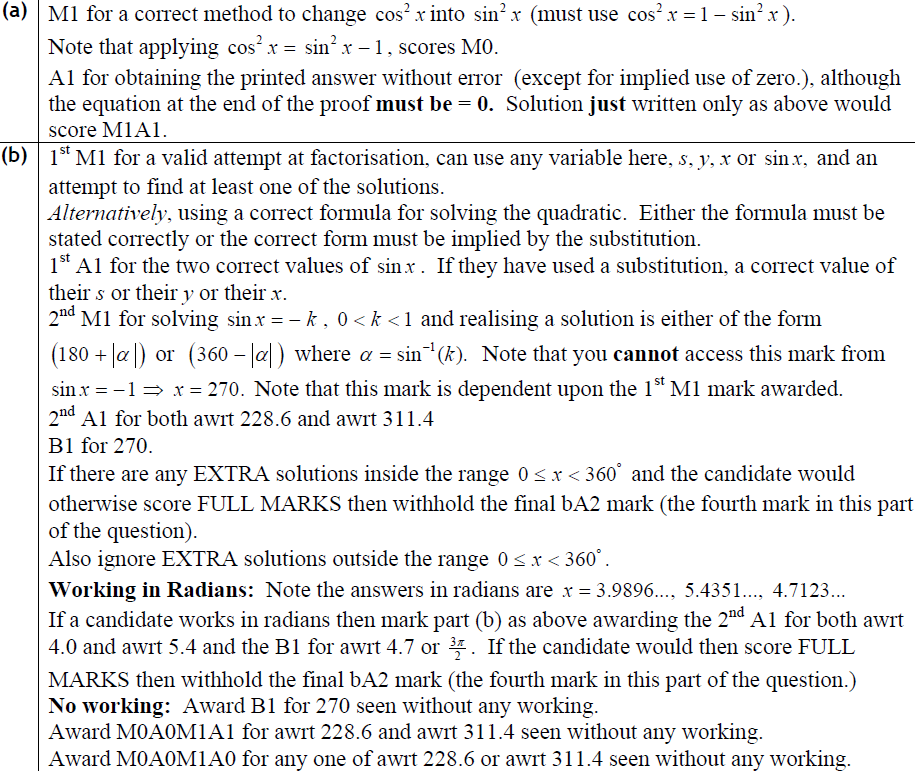 A
B
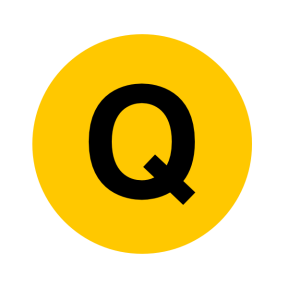 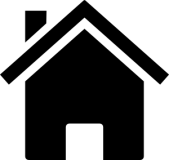 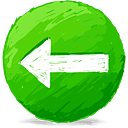 May 2011
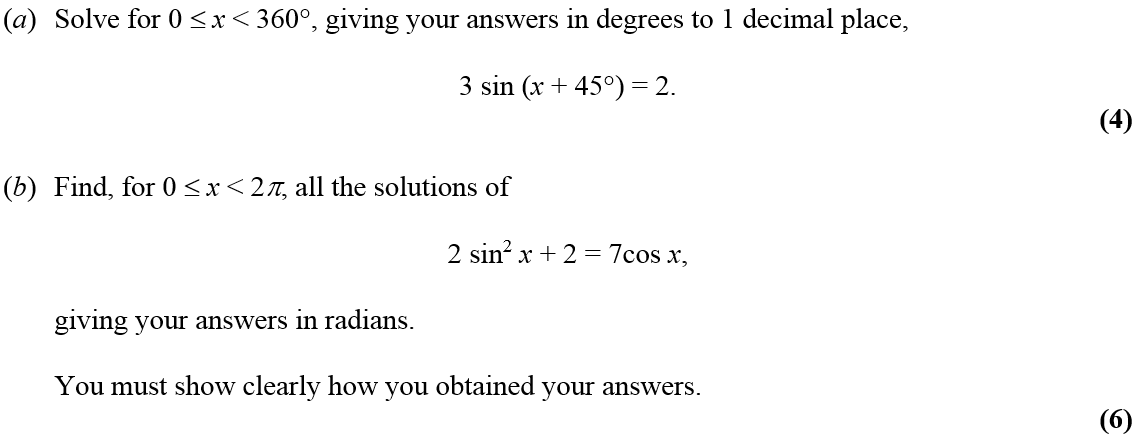 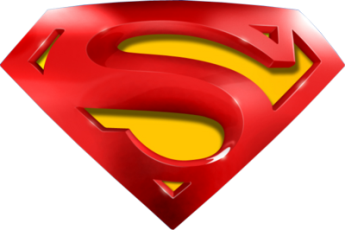 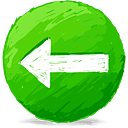 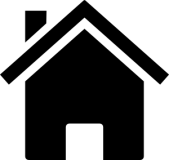 May 2011
A
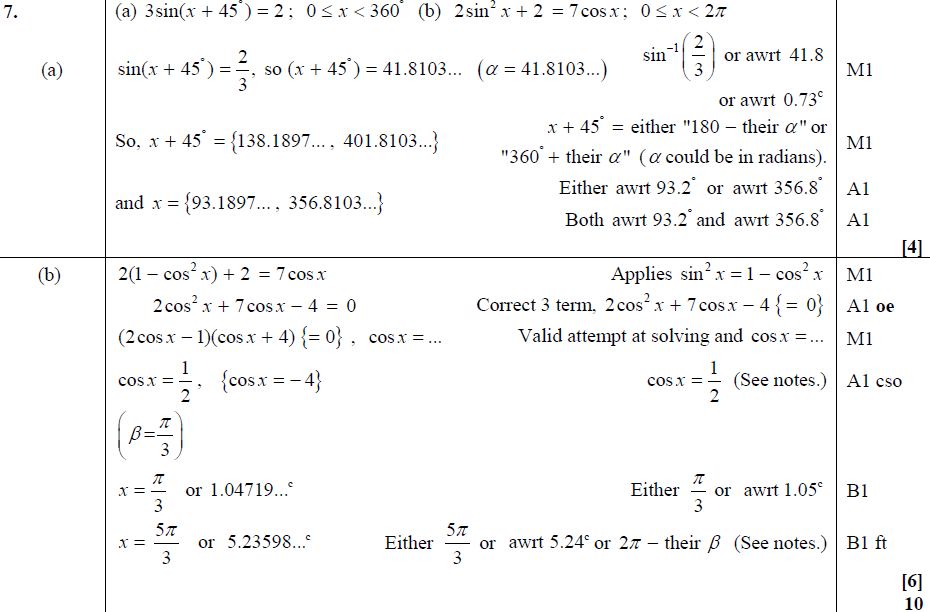 B
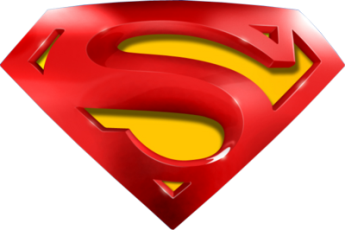 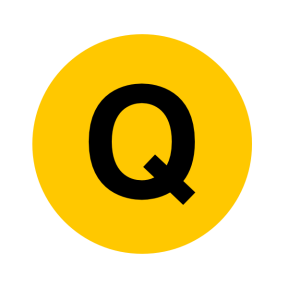 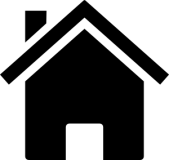 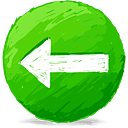 May 2011
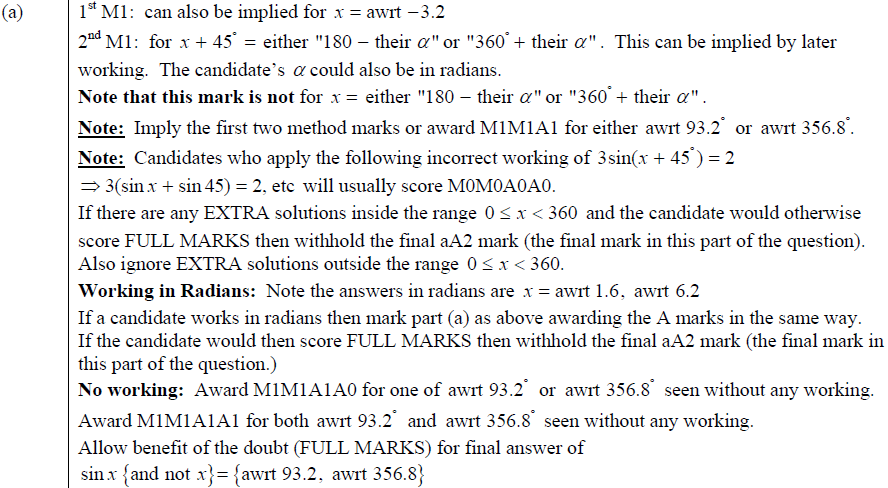 A
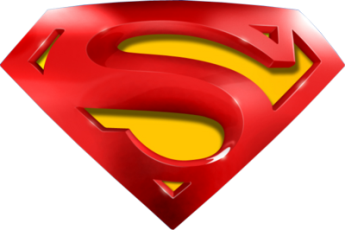 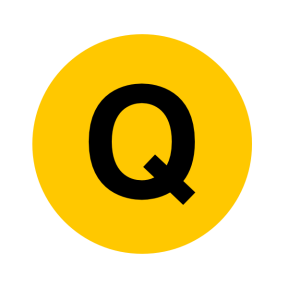 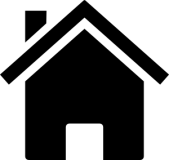 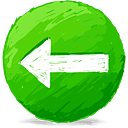 May 2011
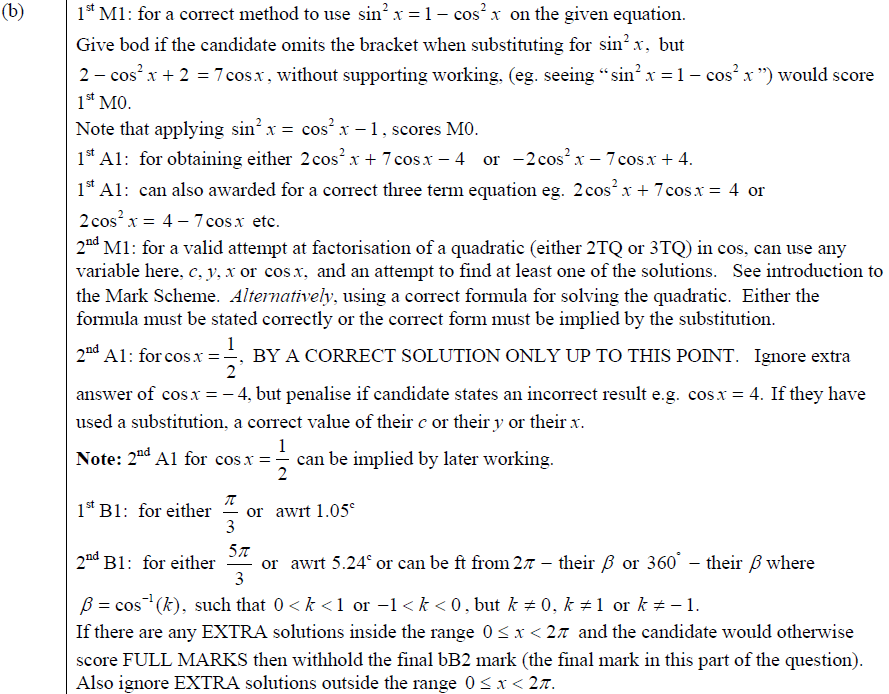 B
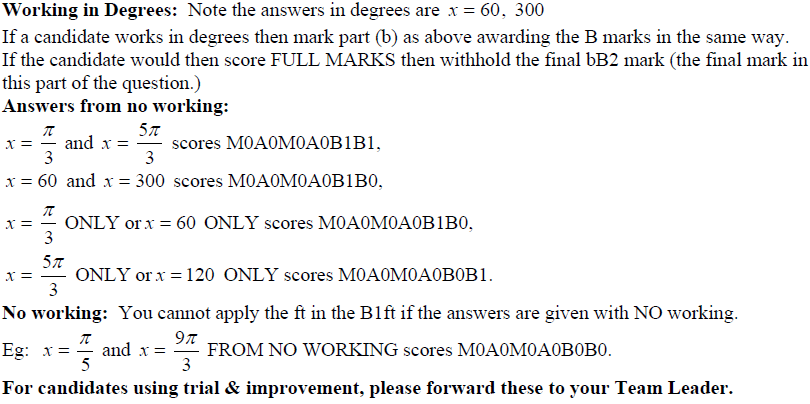 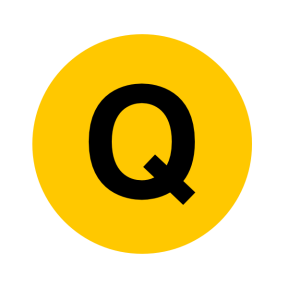 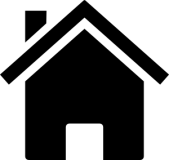 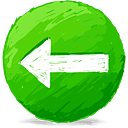 Jan 2012
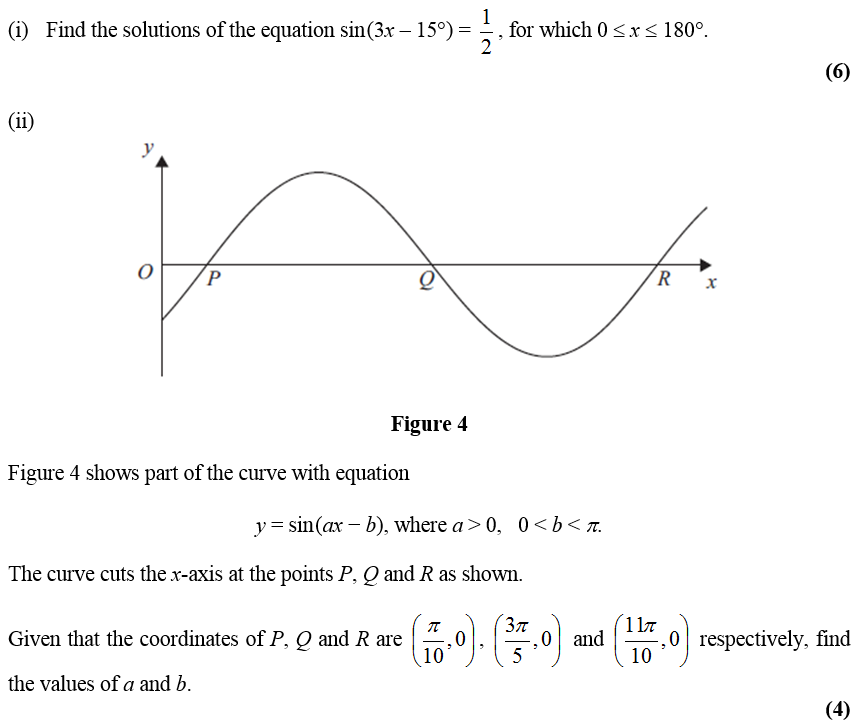 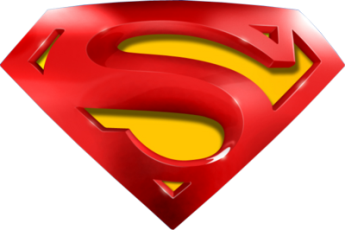 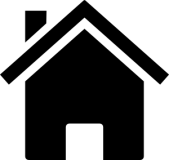 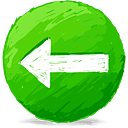 i
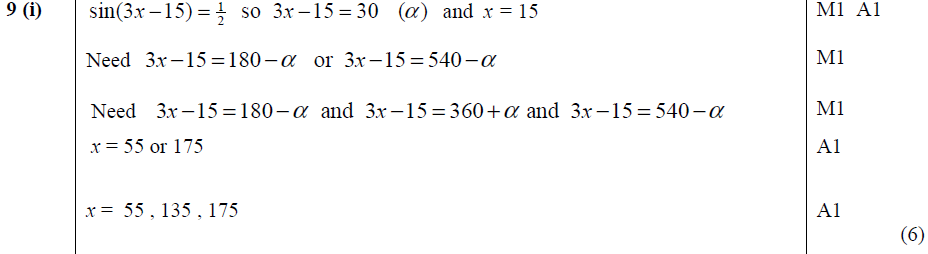 Jan 2012
ii
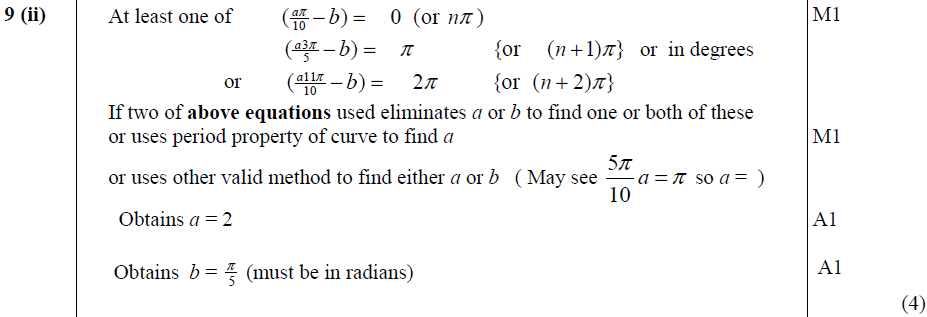 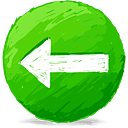 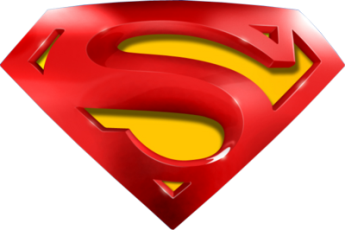 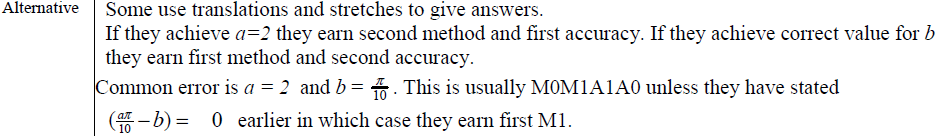 Alternative Method
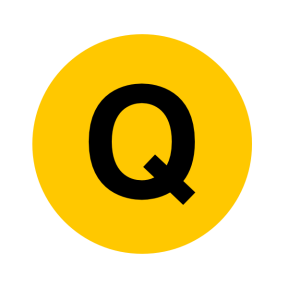 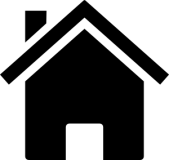 Jan 2012
i
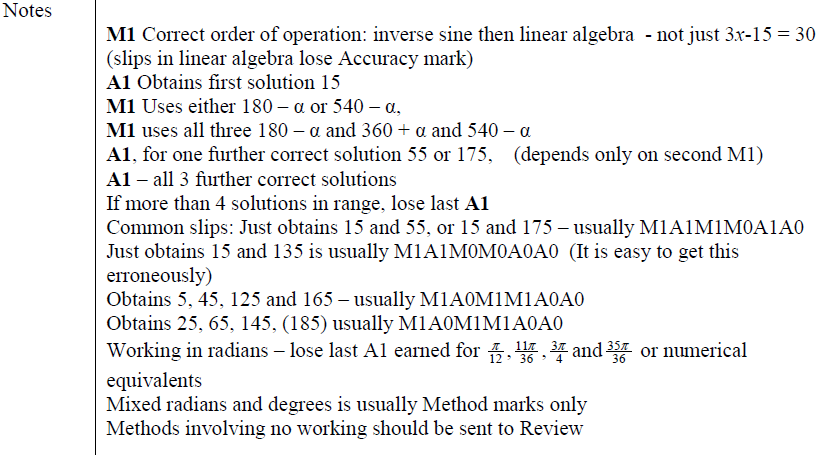 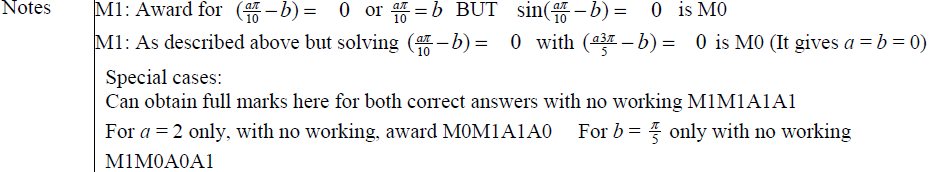 ii
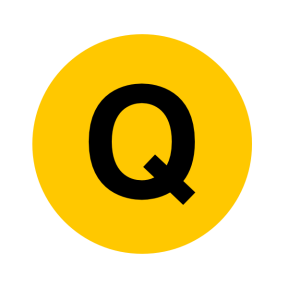 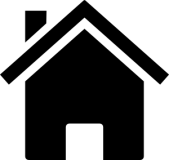 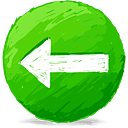 May 2012
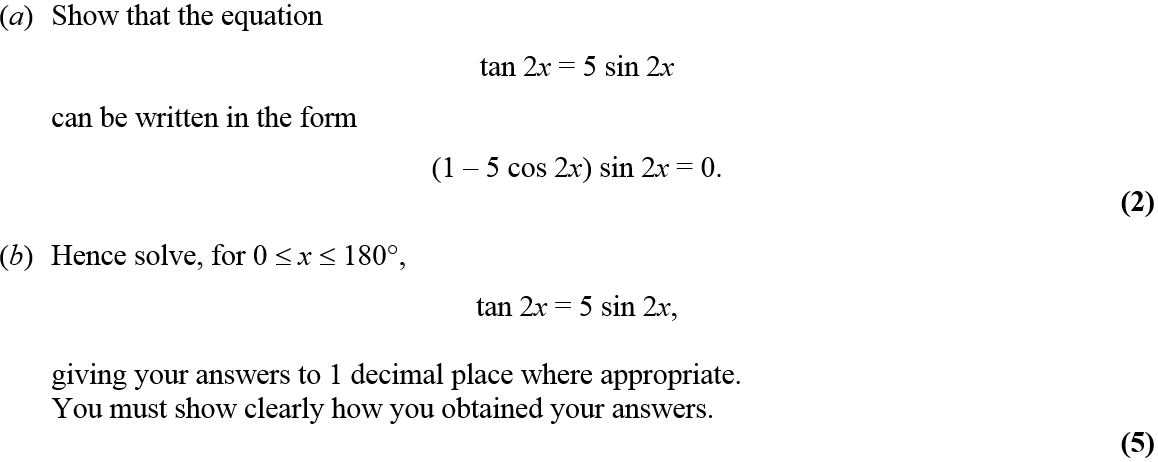 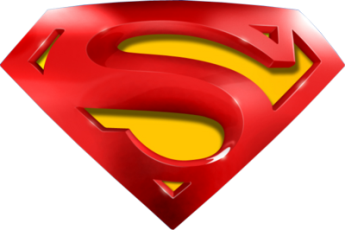 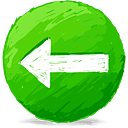 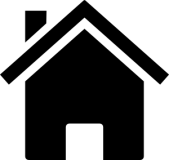 May 2012
A
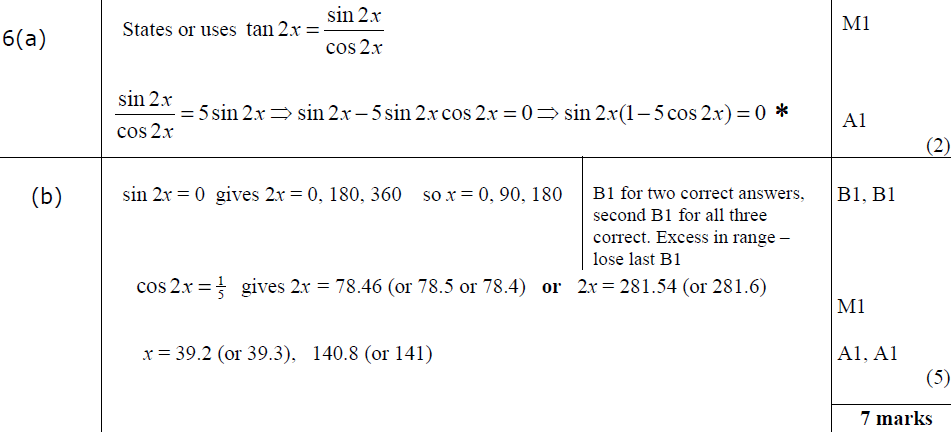 B
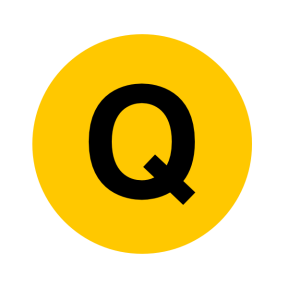 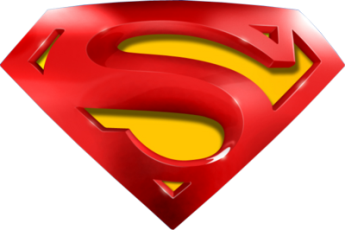 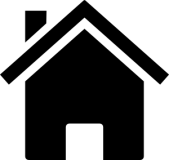 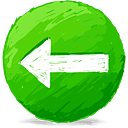 May 2012
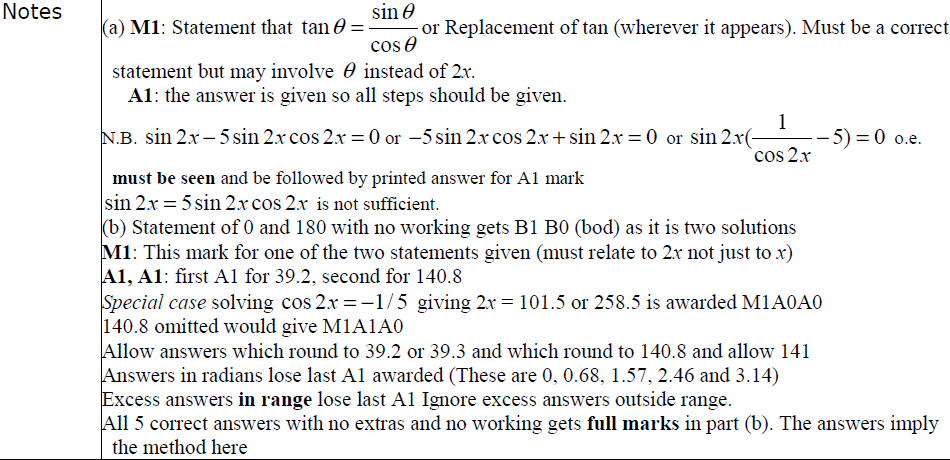 A
B
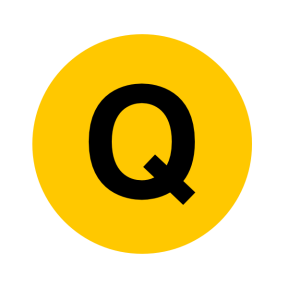 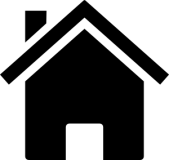 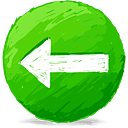 Jan 2013
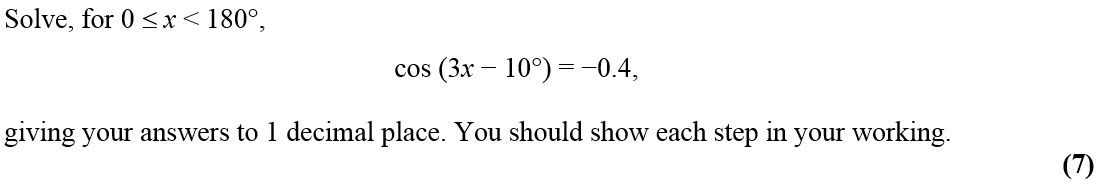 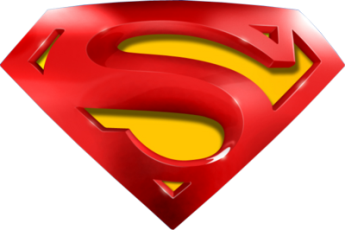 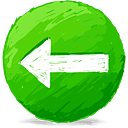 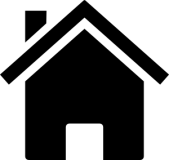 Jan 2013
A
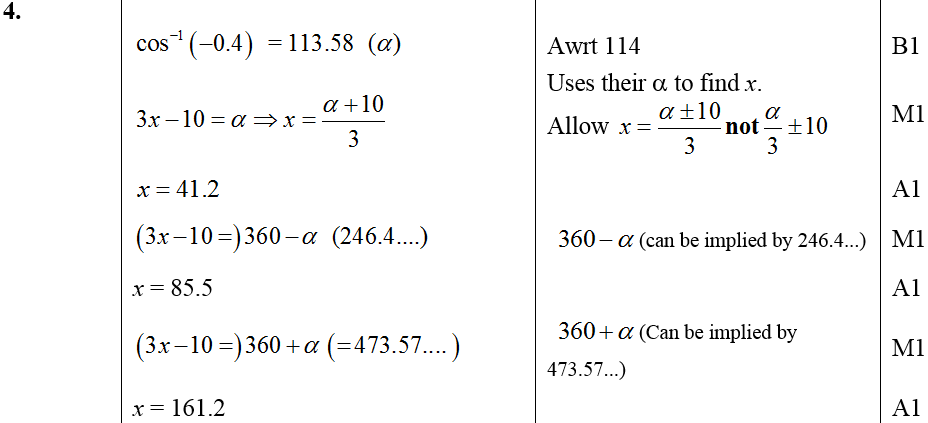 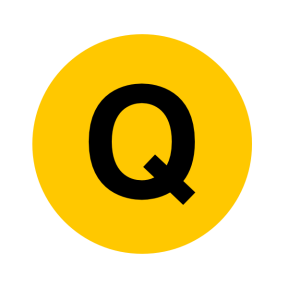 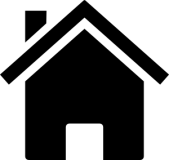 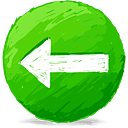 May 2013
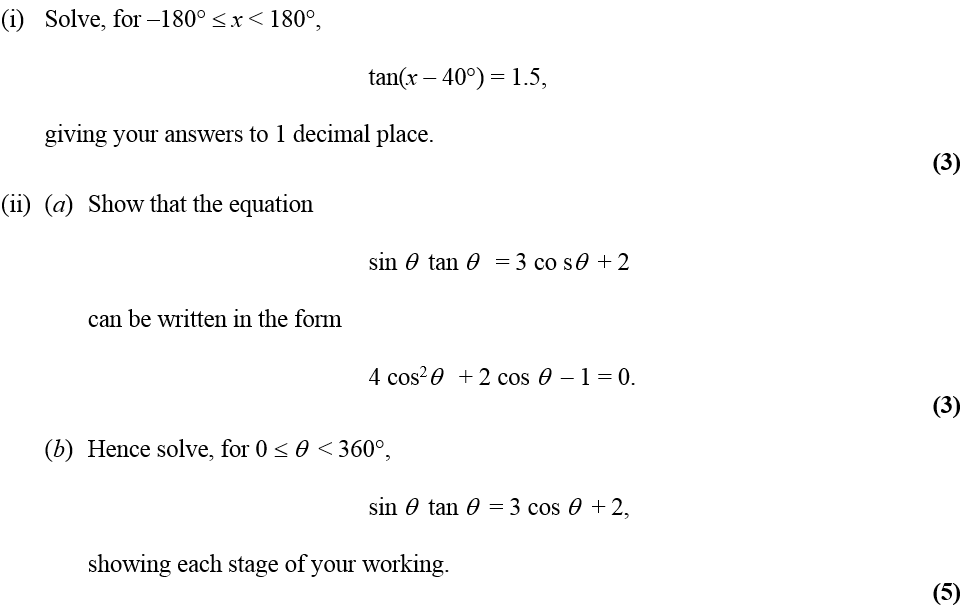 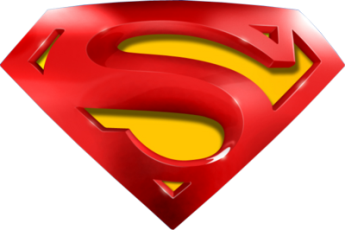 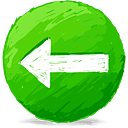 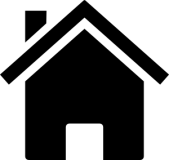 May 2013
i
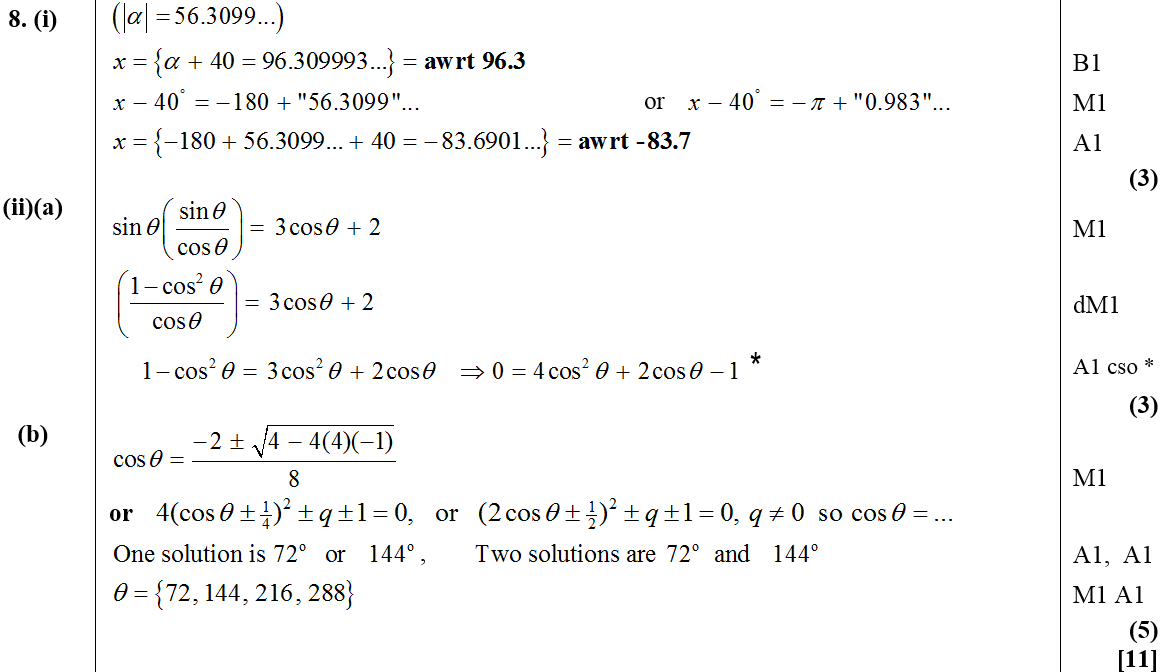 ii (a)
ii (b)
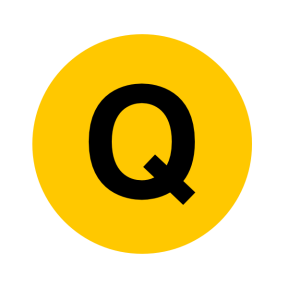 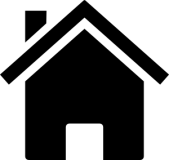 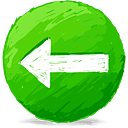 Logarithms
Jan 2010
May 2006
June 2010
Jan 2007
Jan 2011
May 2007
May 2011
Jan 2008
Jan 2012
June 2008
May 2012
Jan 2009
Jan 2013
June 2009
May 2013
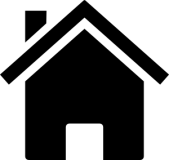 May 2006
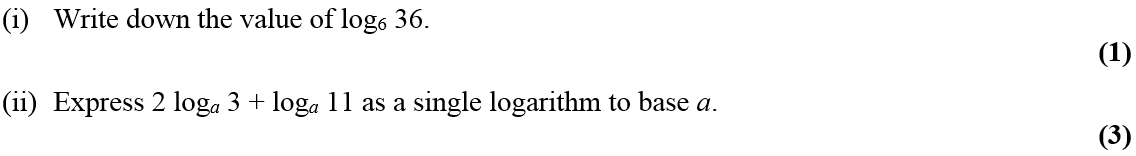 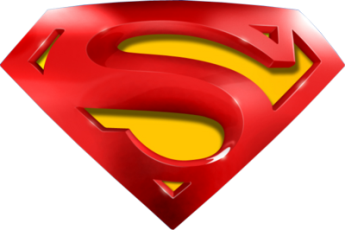 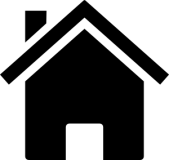 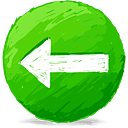 May 2006
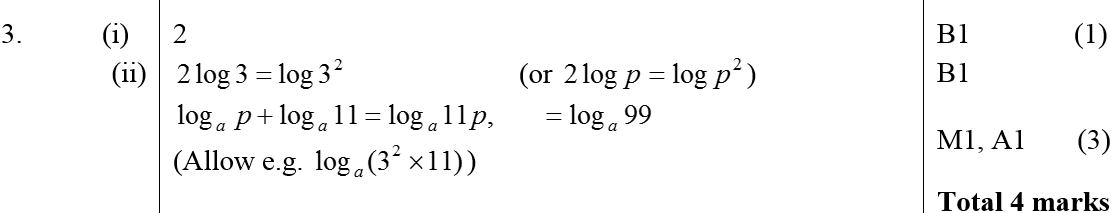 i
ii
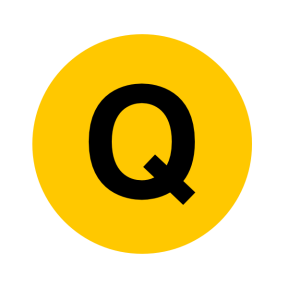 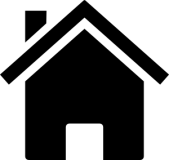 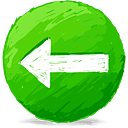 Jan 2007
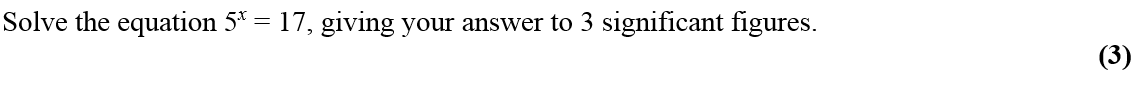 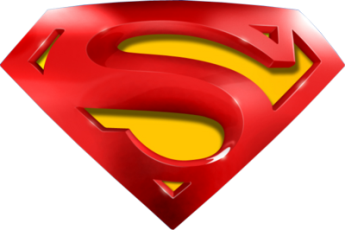 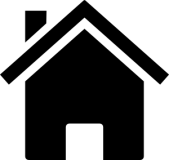 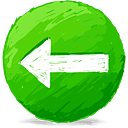 Jan 2007
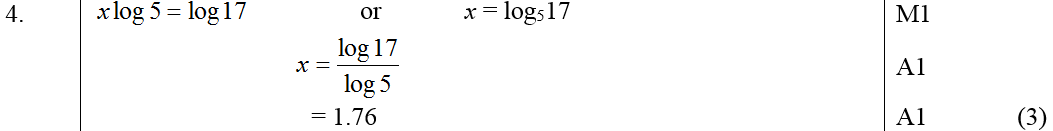 A
Notes
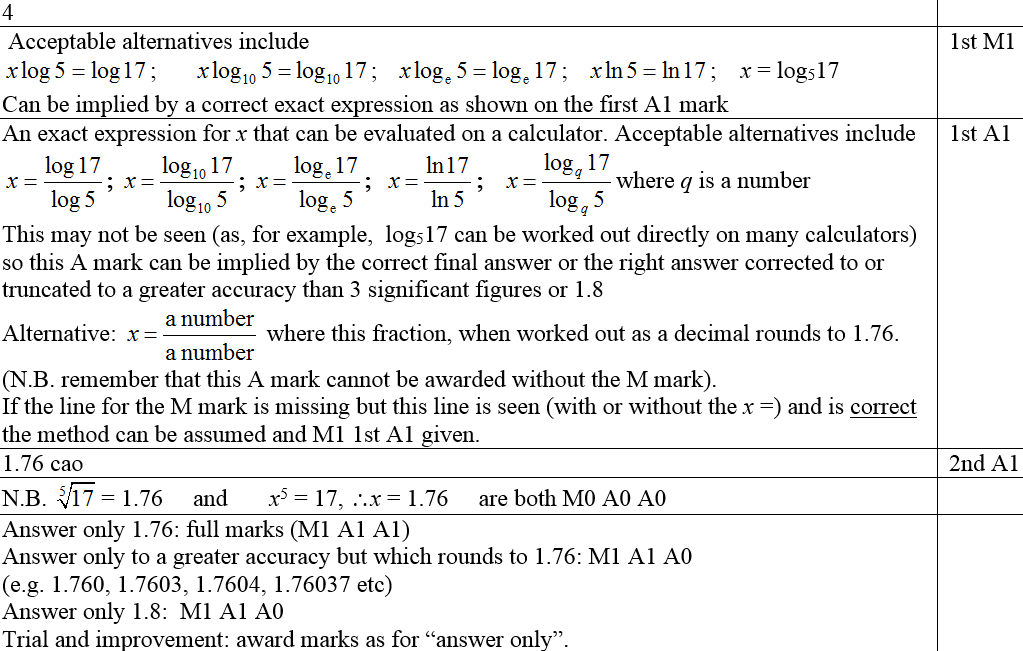 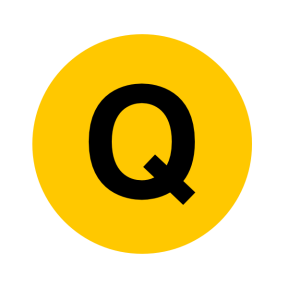 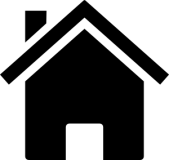 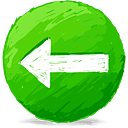 Possible Ans
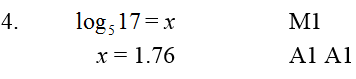 May 2007
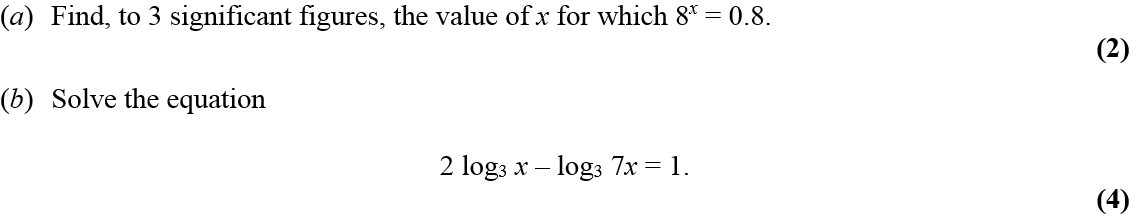 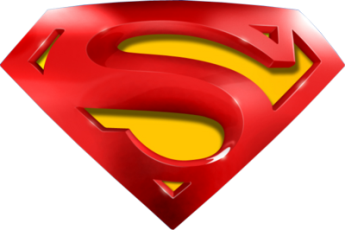 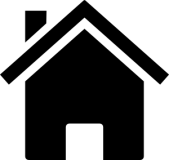 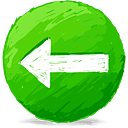 May 2007
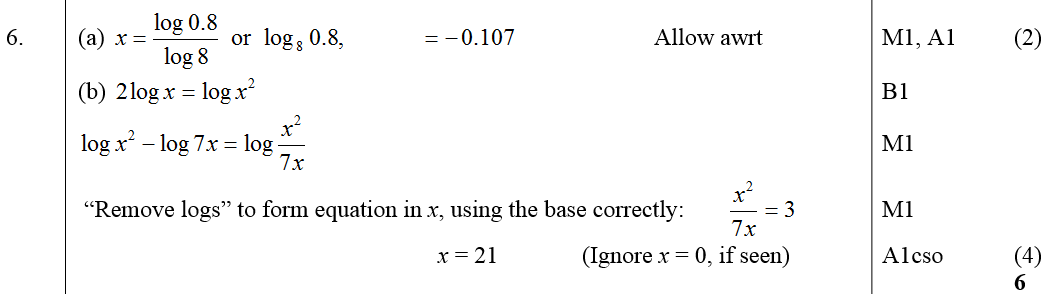 A
B
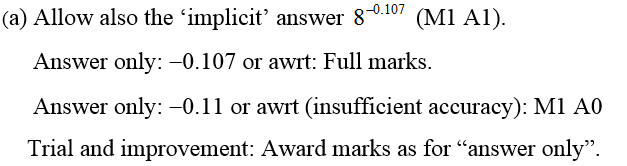 A notes
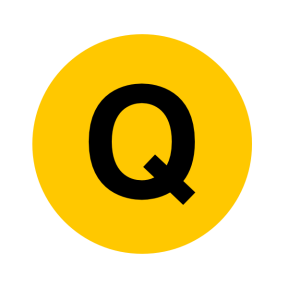 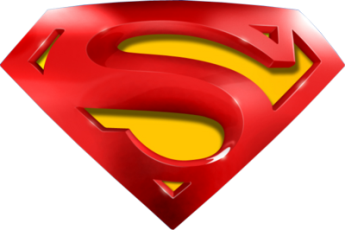 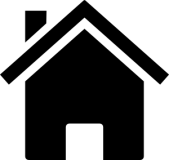 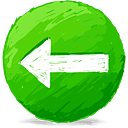 May 2007
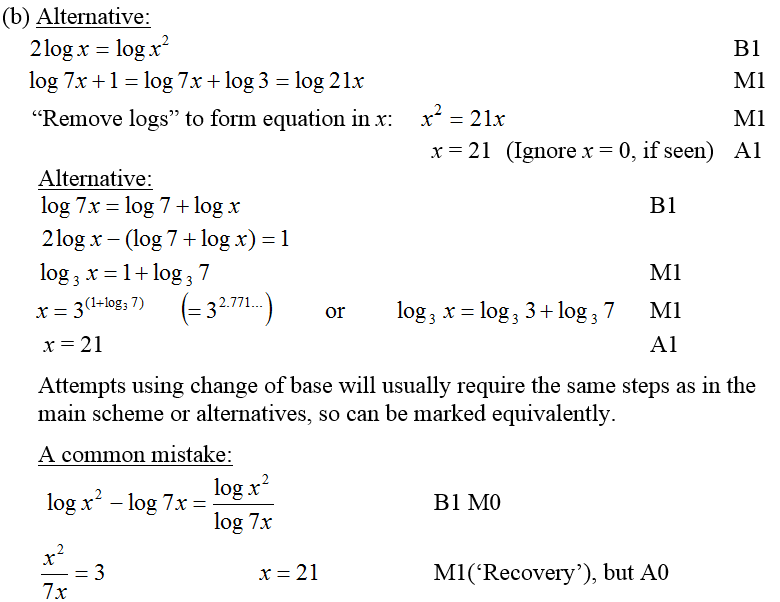 B notes
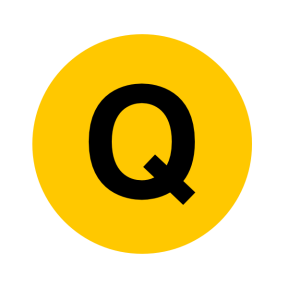 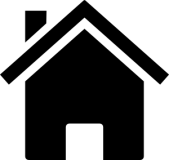 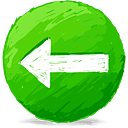 Jan 2008
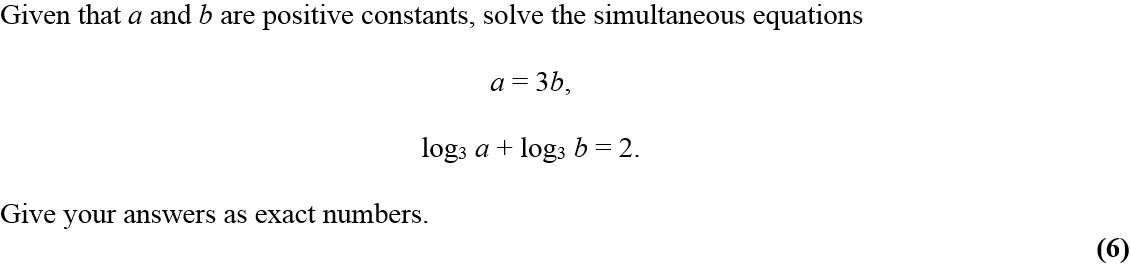 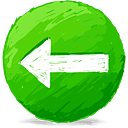 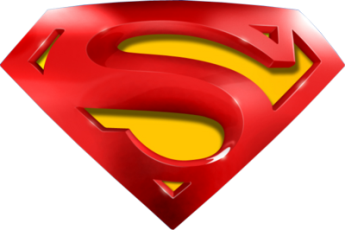 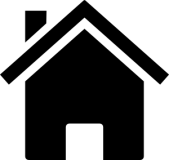 Jan 2008
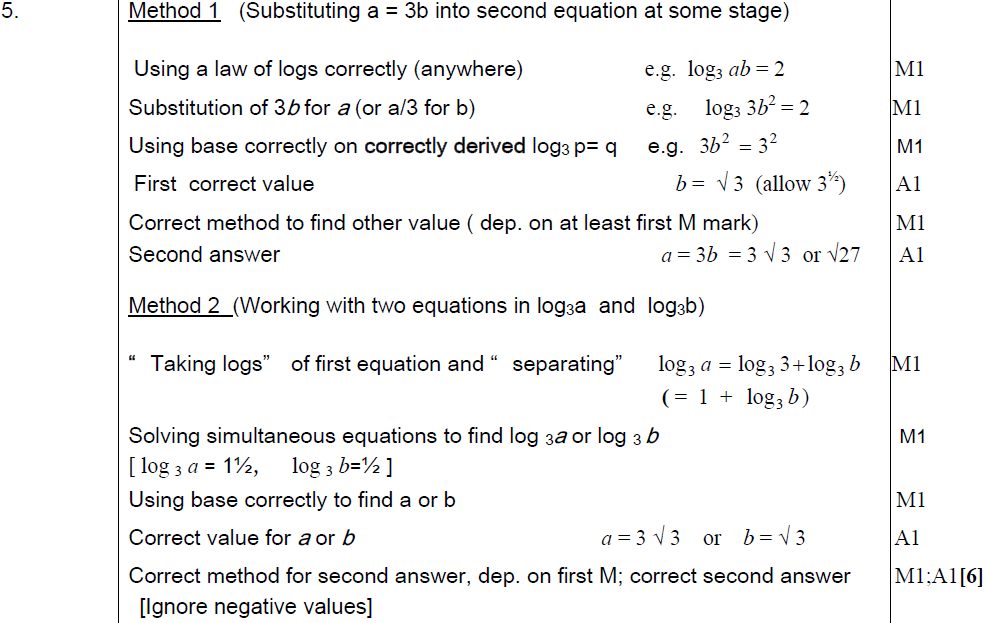 Method 1
Method 2
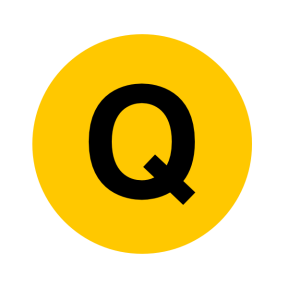 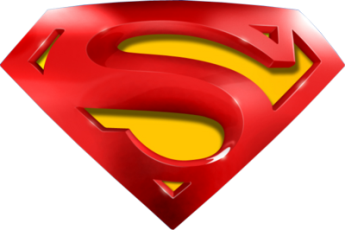 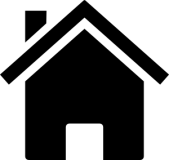 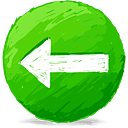 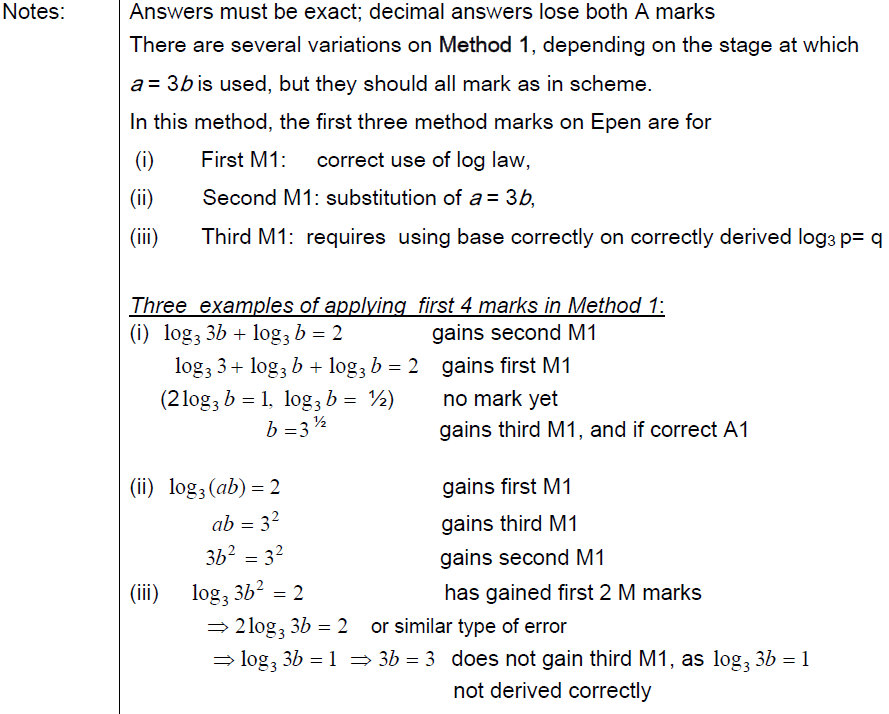 Notes
Jan 2008
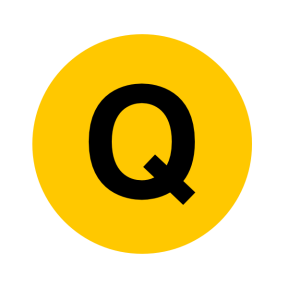 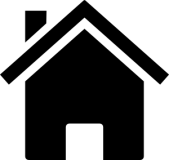 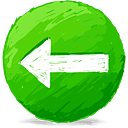 June 2008
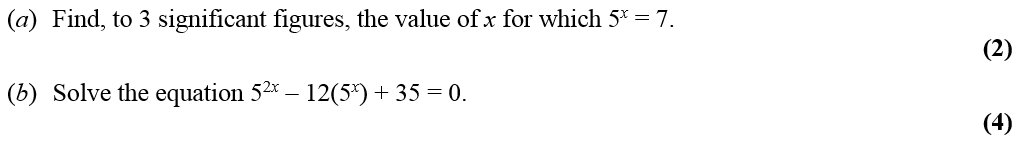 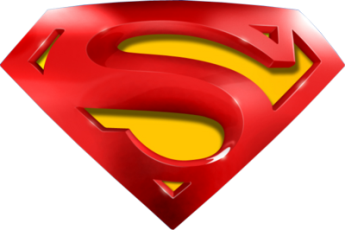 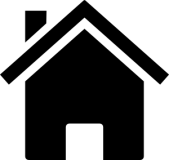 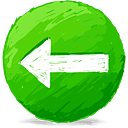 June 2008
A
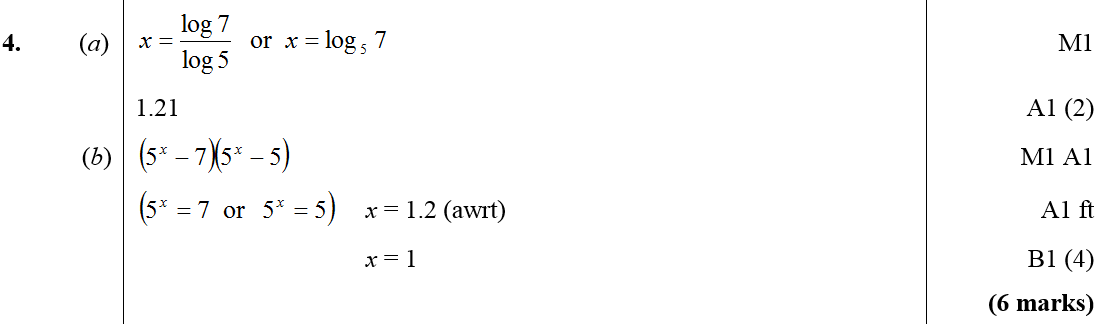 B
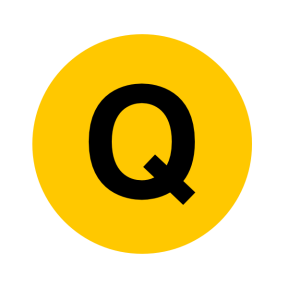 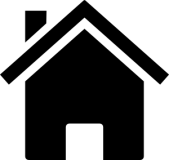 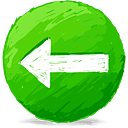 Jan 2009
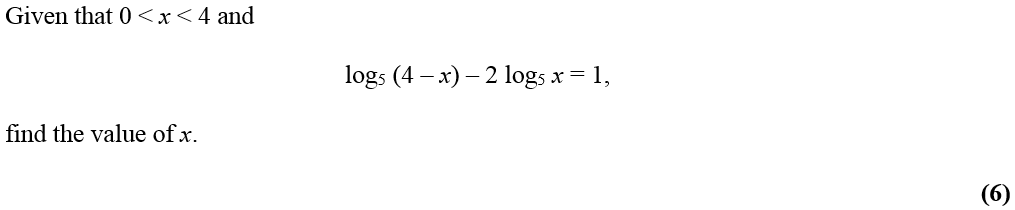 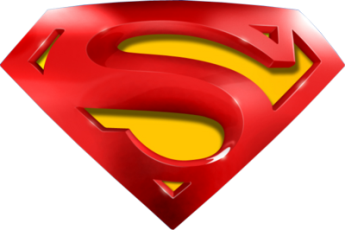 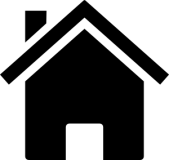 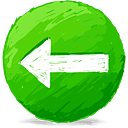 Jan 2009
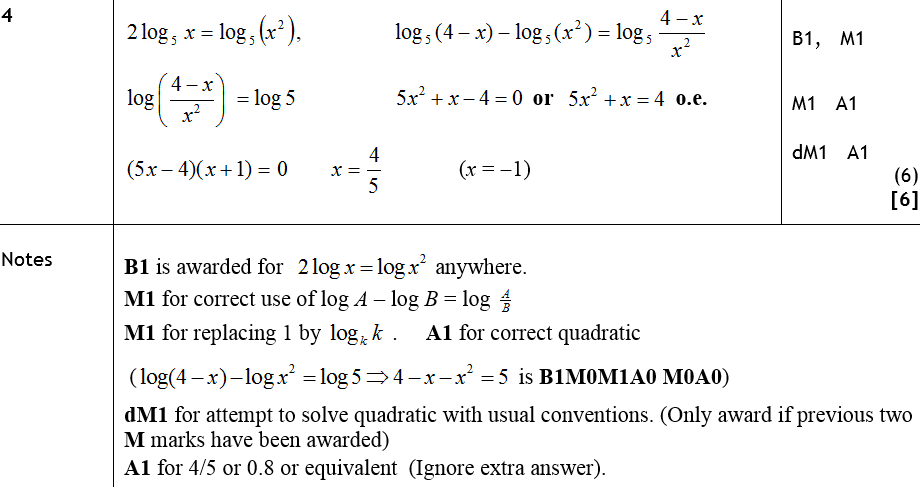 A
Notes
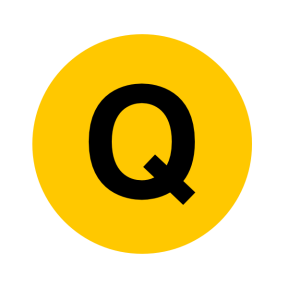 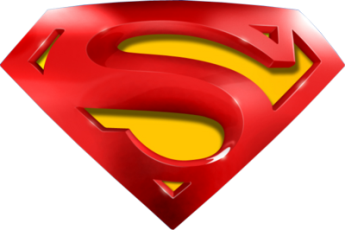 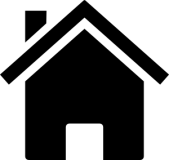 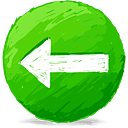 Jan 2009
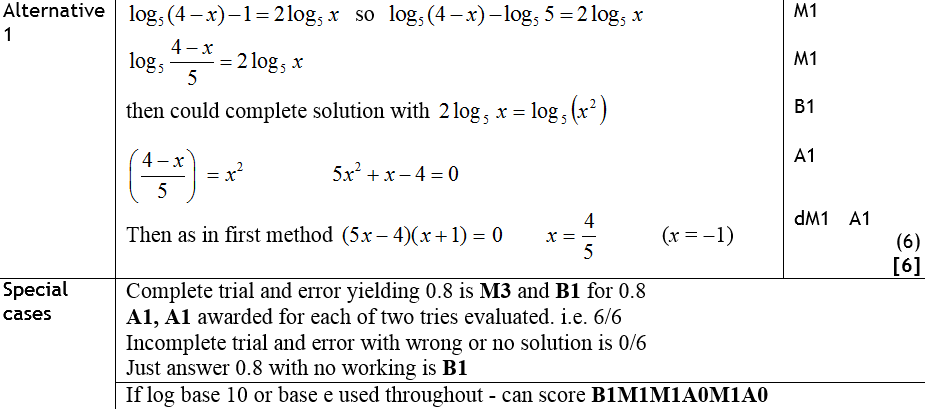 Alternative Methods
Special Cases
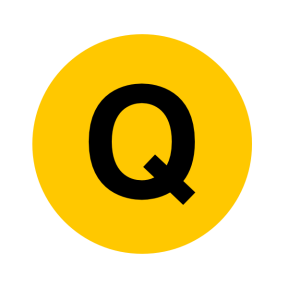 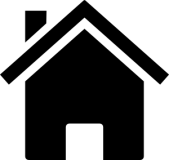 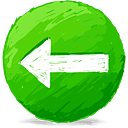 June 2009
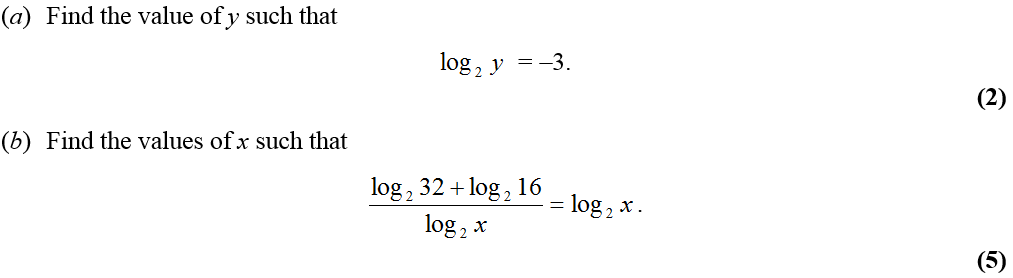 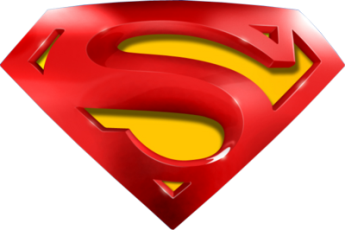 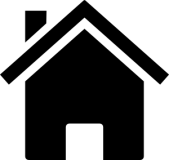 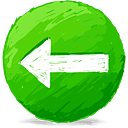 June 2009
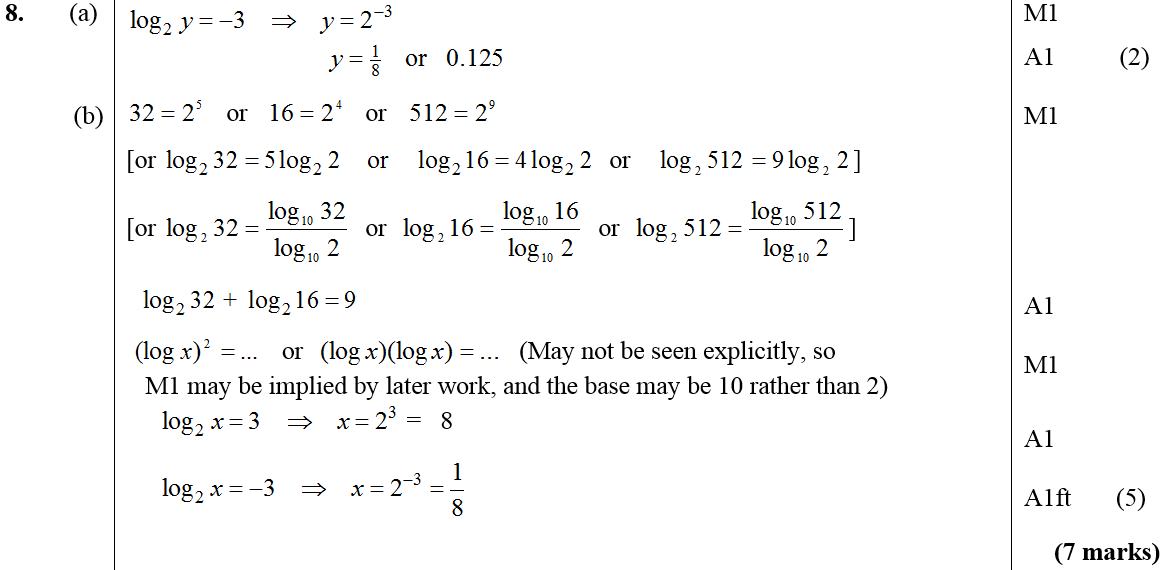 A
B
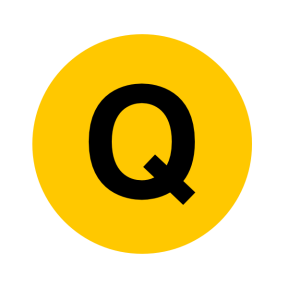 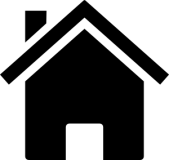 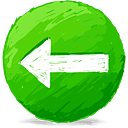 Jan 2010
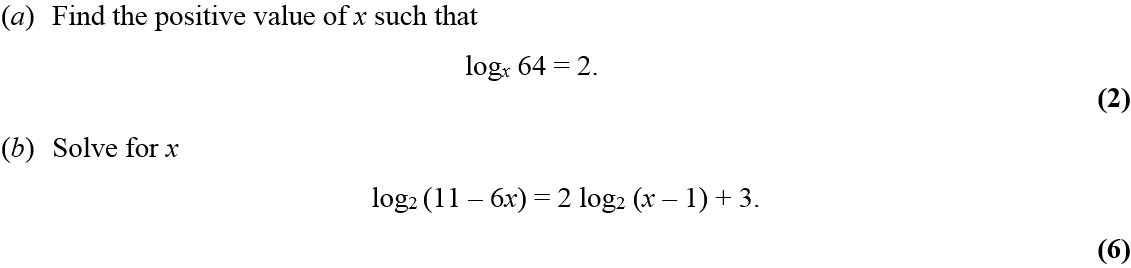 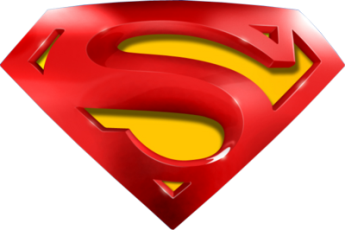 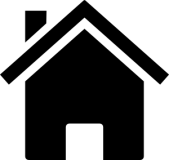 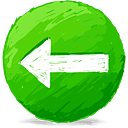 Jan 2010
A
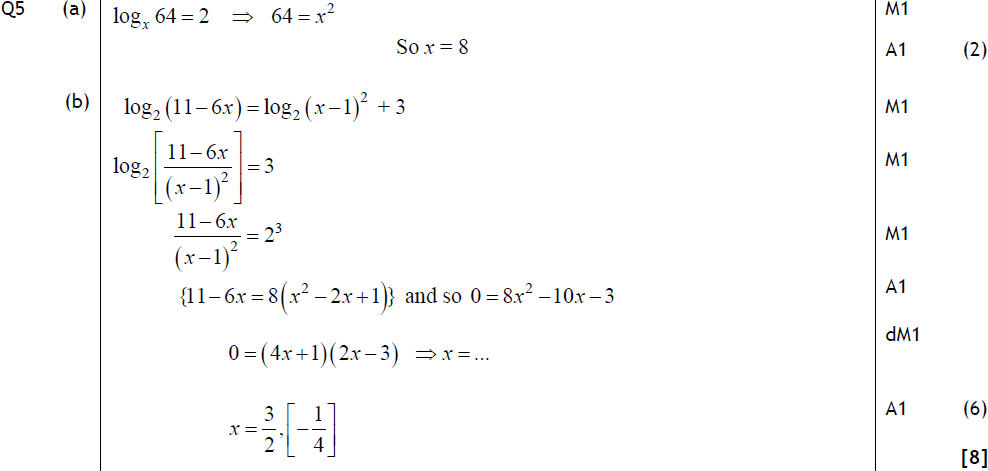 B
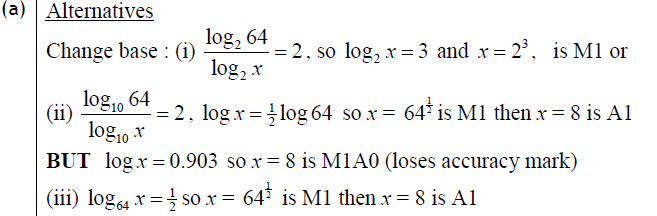 Alternative A
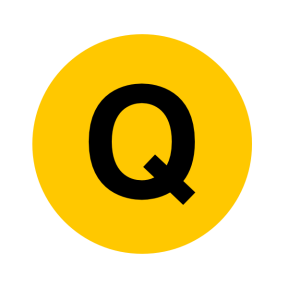 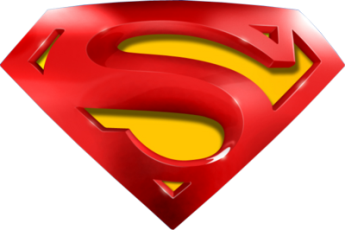 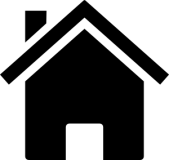 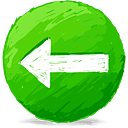 Jan 2010
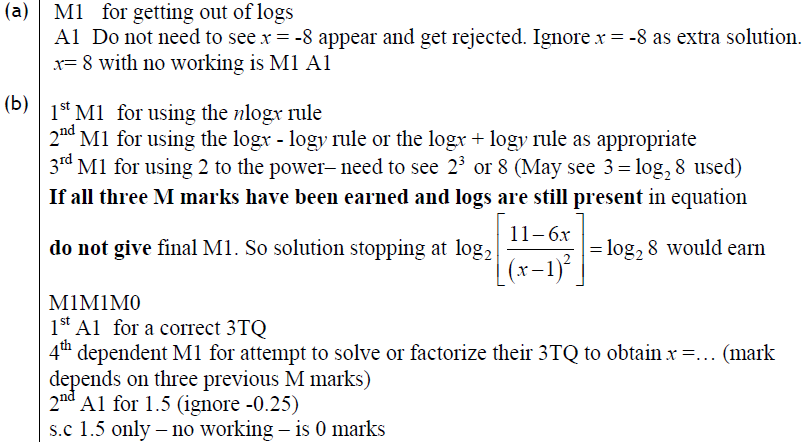 A
B
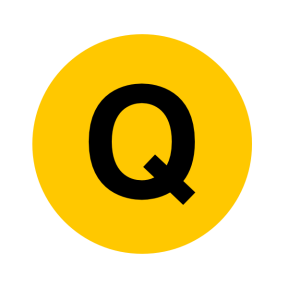 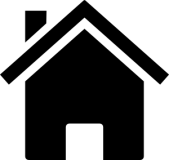 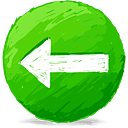 June 2010
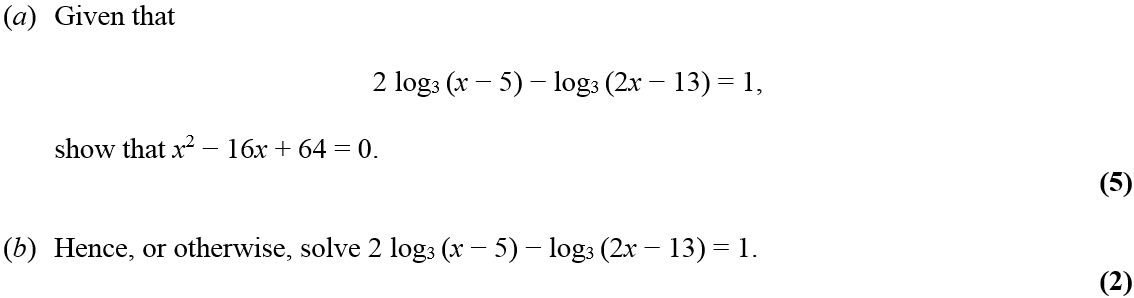 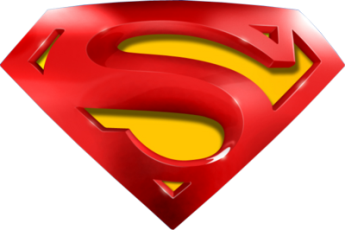 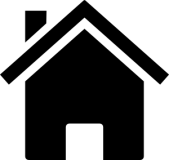 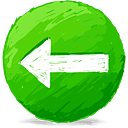 June 2010
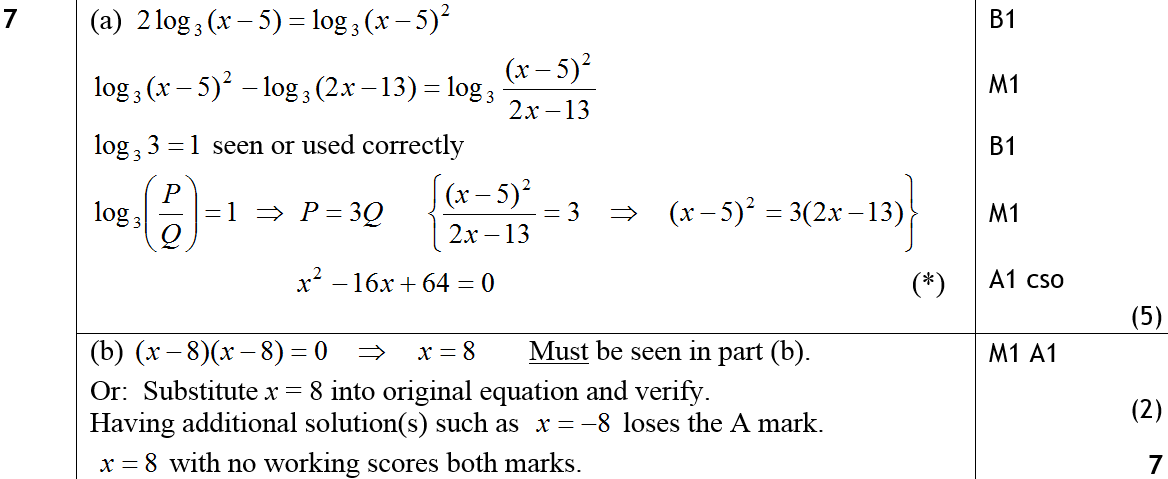 A
B
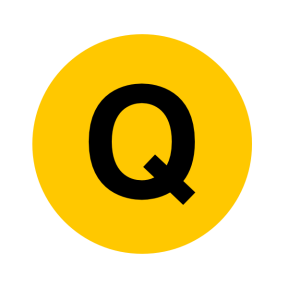 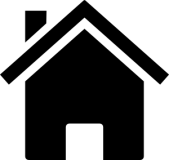 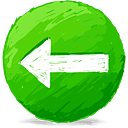 Jan 2011
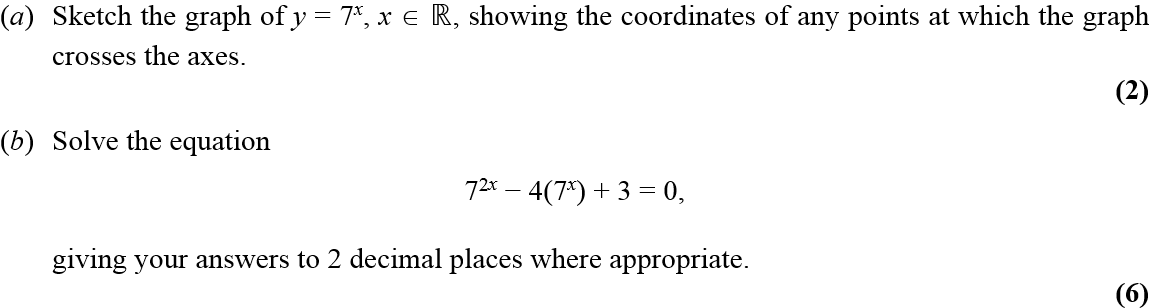 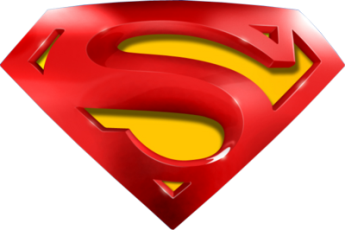 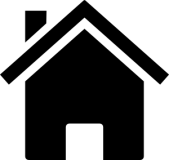 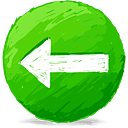 Jan 2011
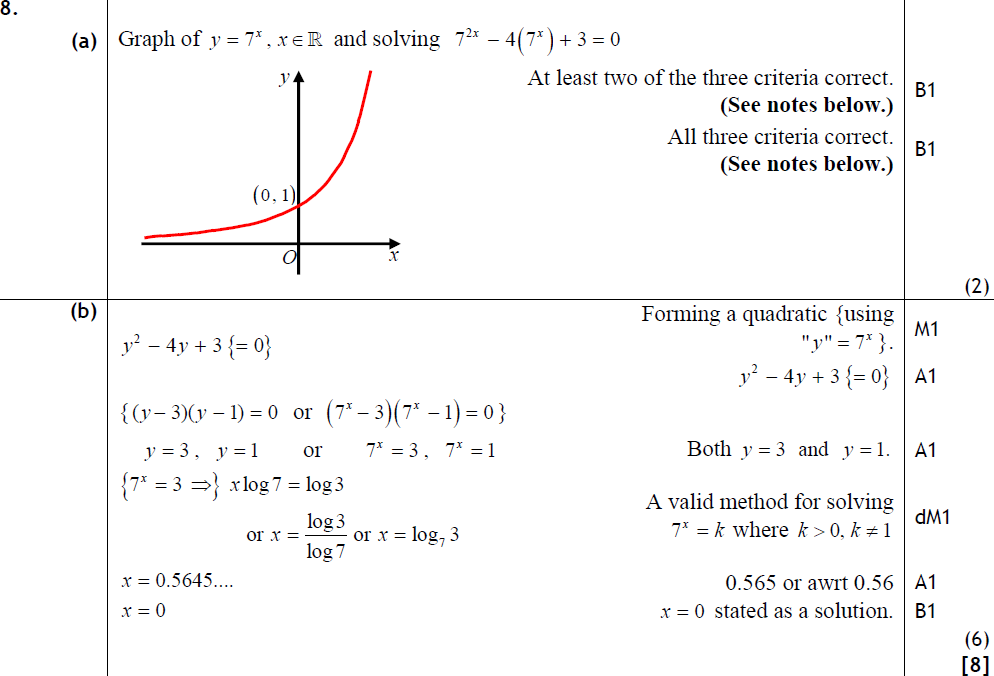 A
B
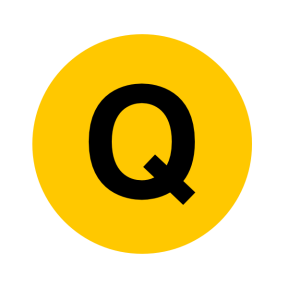 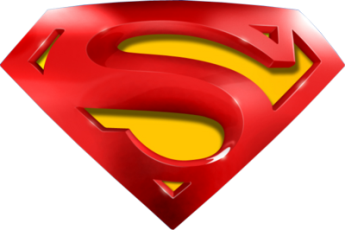 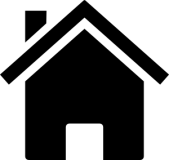 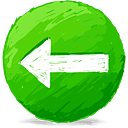 Jan 2011
A
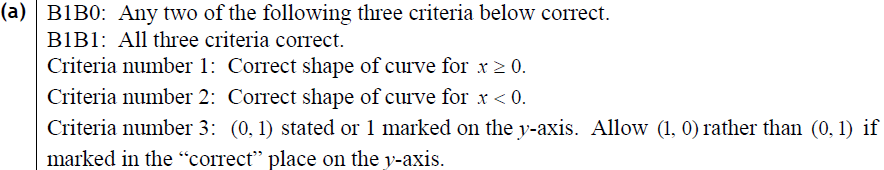 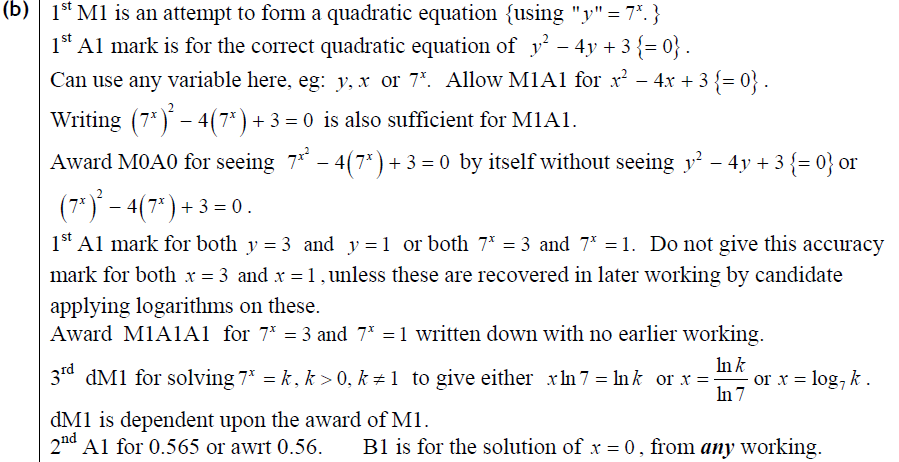 B
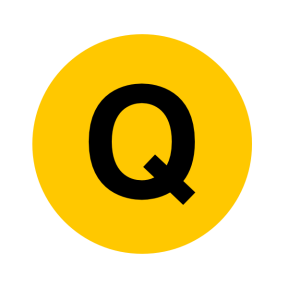 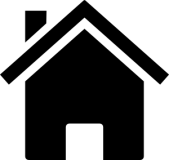 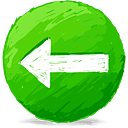 May 2011
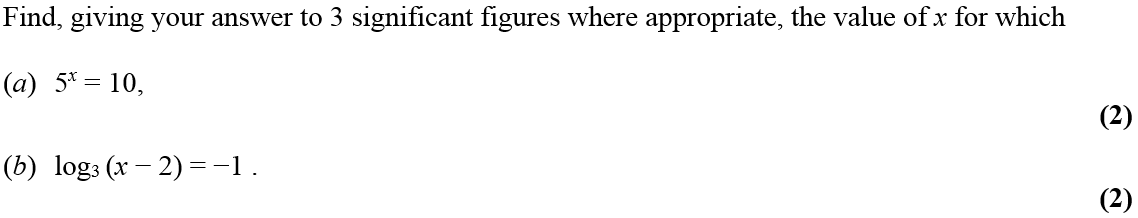 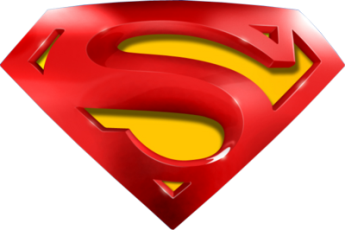 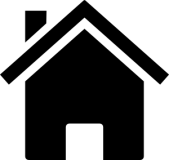 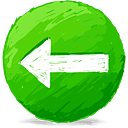 May 2011
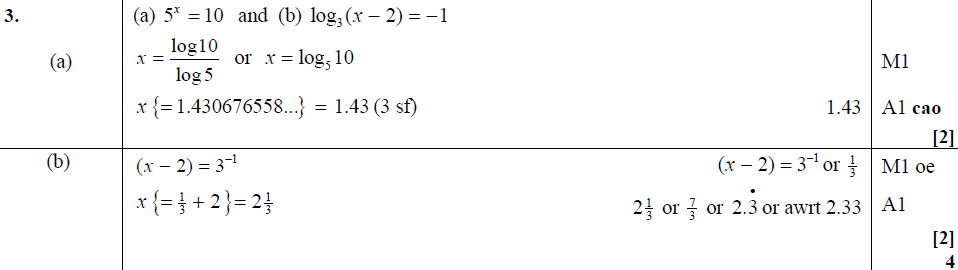 A
B
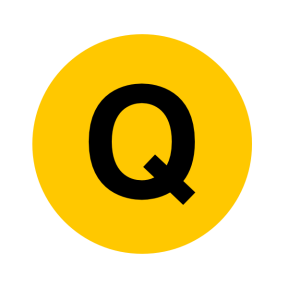 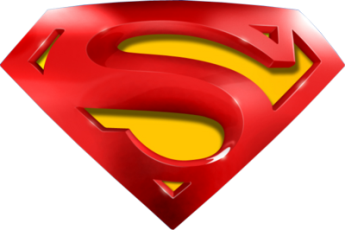 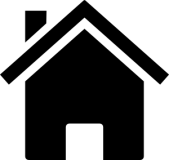 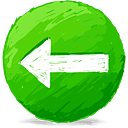 May 2011
A
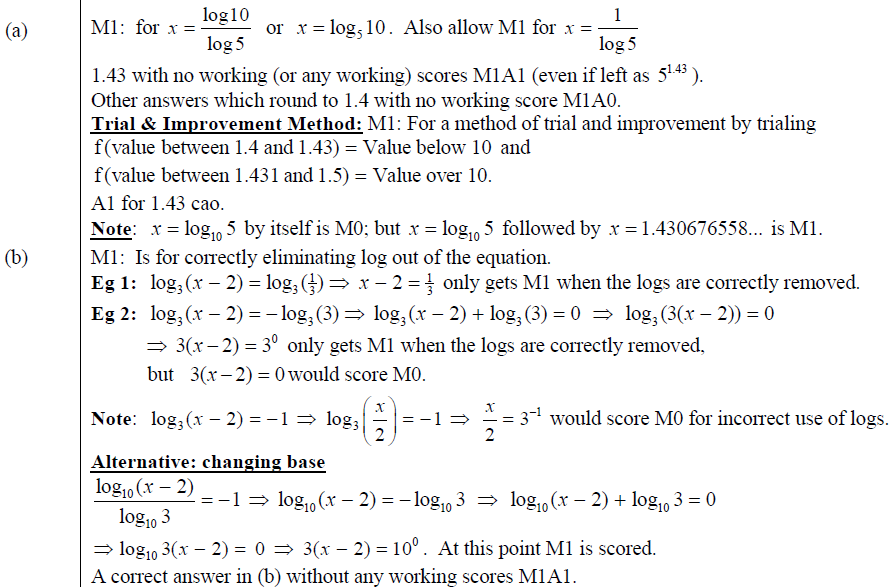 B
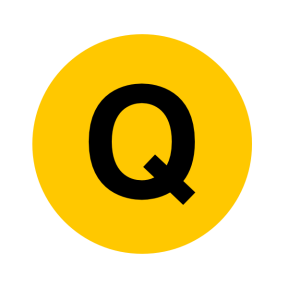 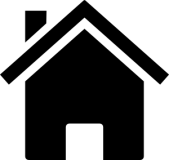 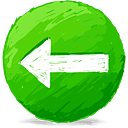 Jan 2012
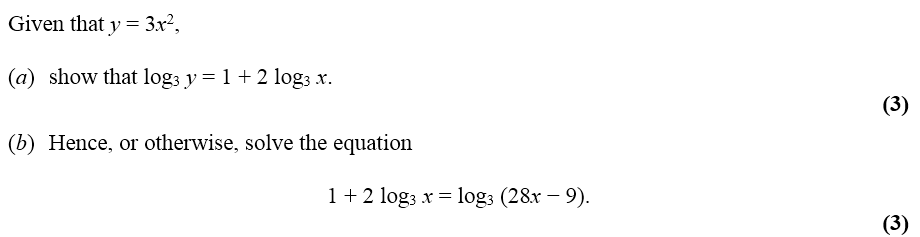 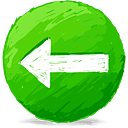 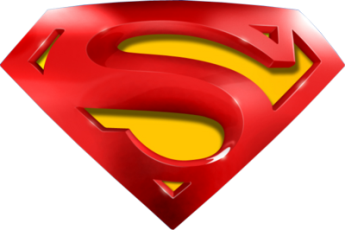 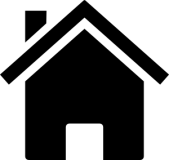 Jan 2012
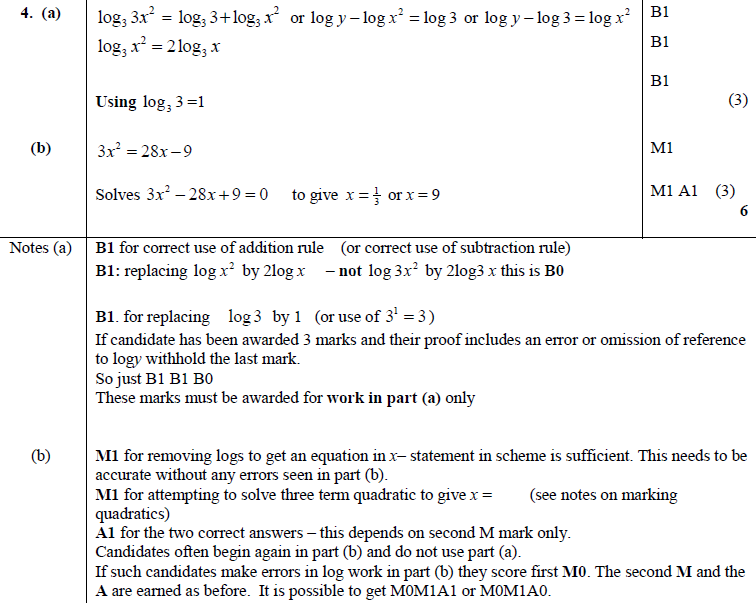 A
B
A
B
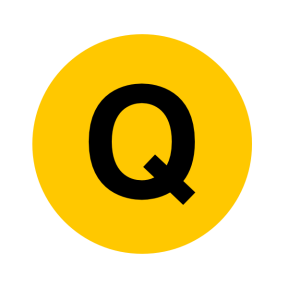 B
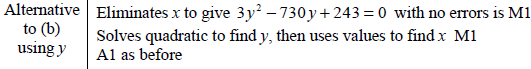 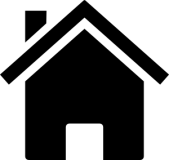 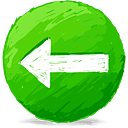 May 2012
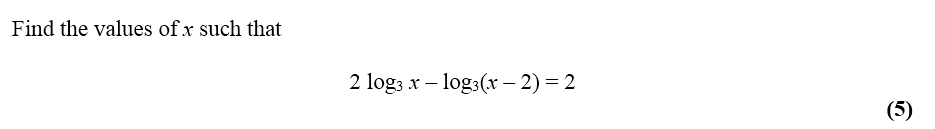 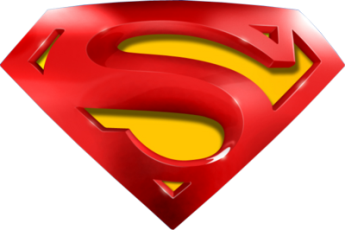 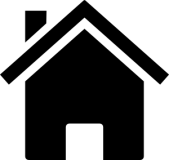 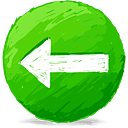 May 2012
A
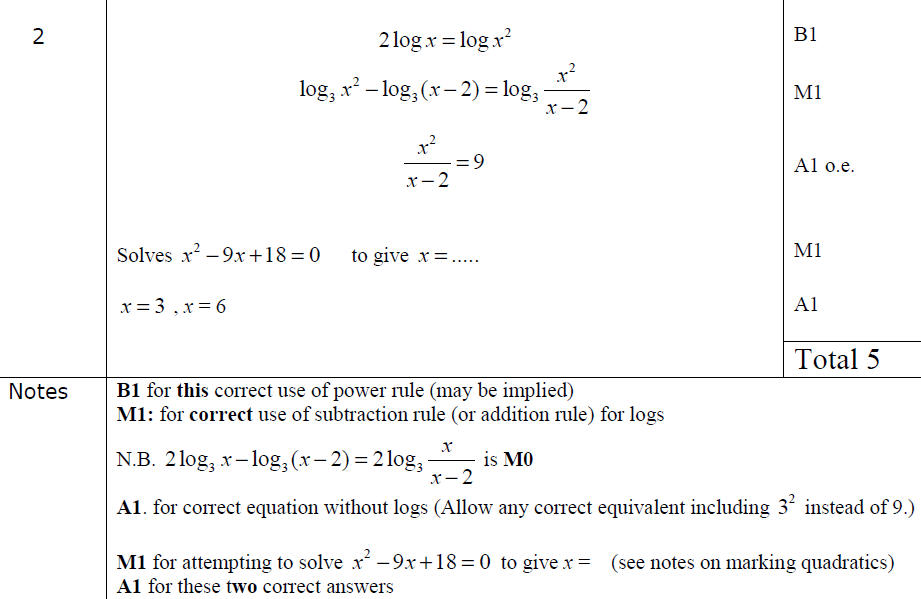 Notes
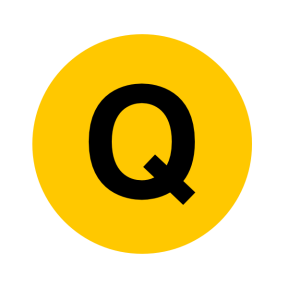 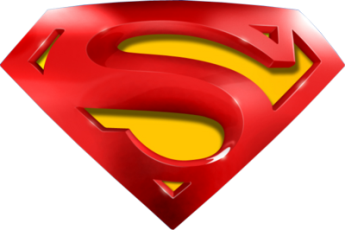 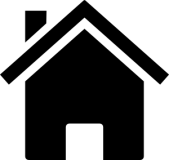 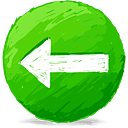 May 2012
Alternative Method
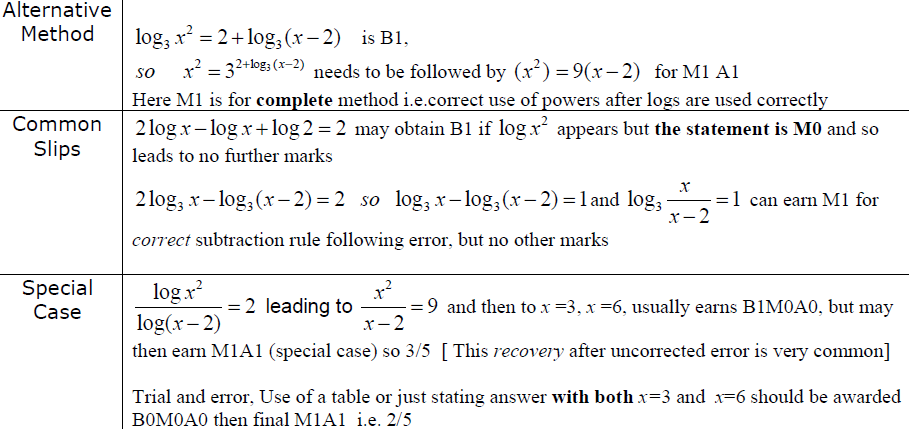 Common Slips
Special Case
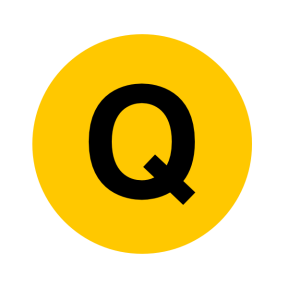 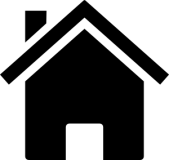 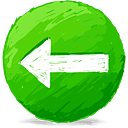 Jan 2013
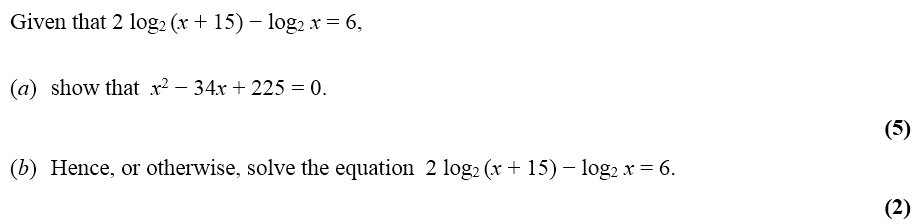 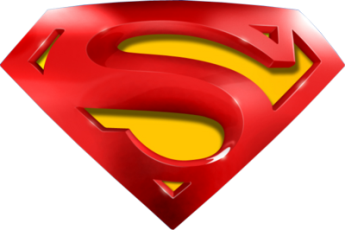 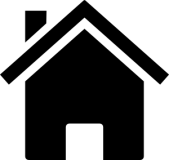 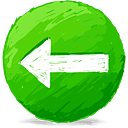 Jan 2013
A
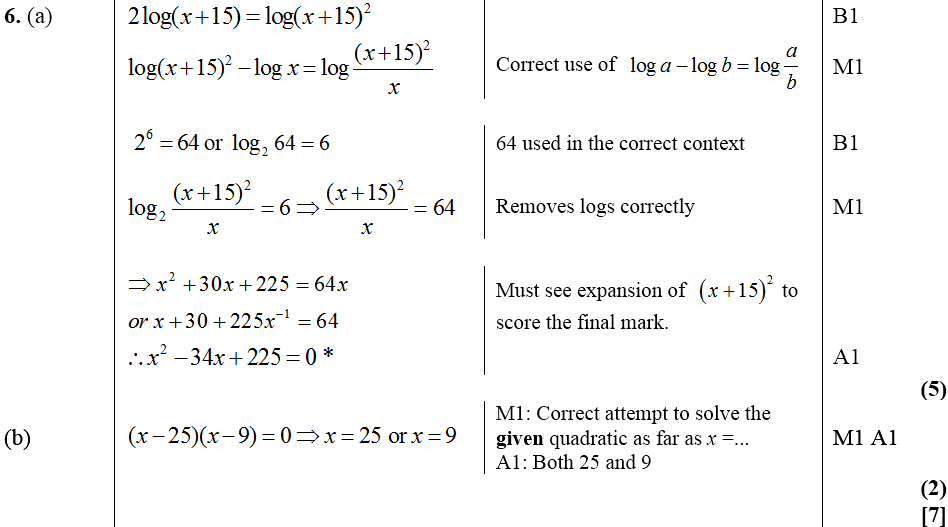 B
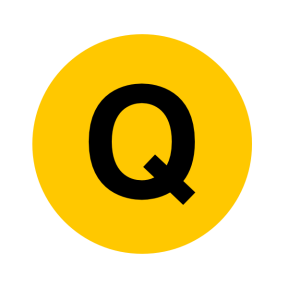 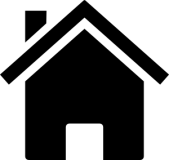 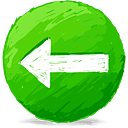 May 2013
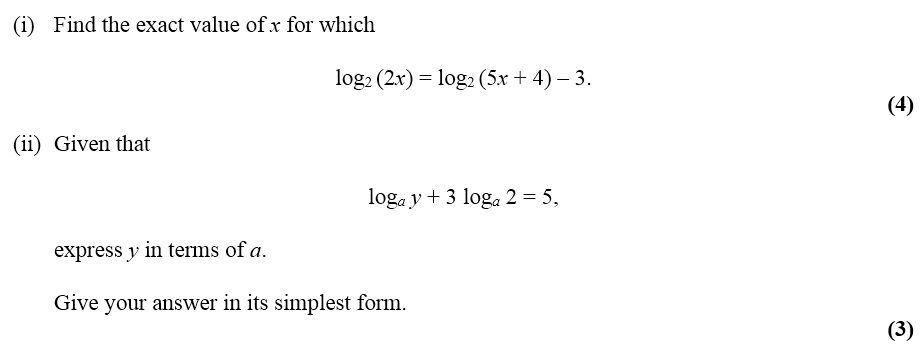 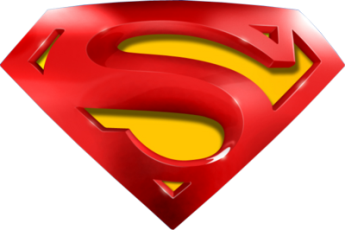 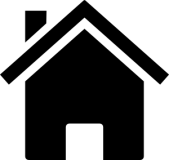 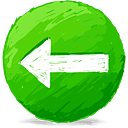 May 2013
i
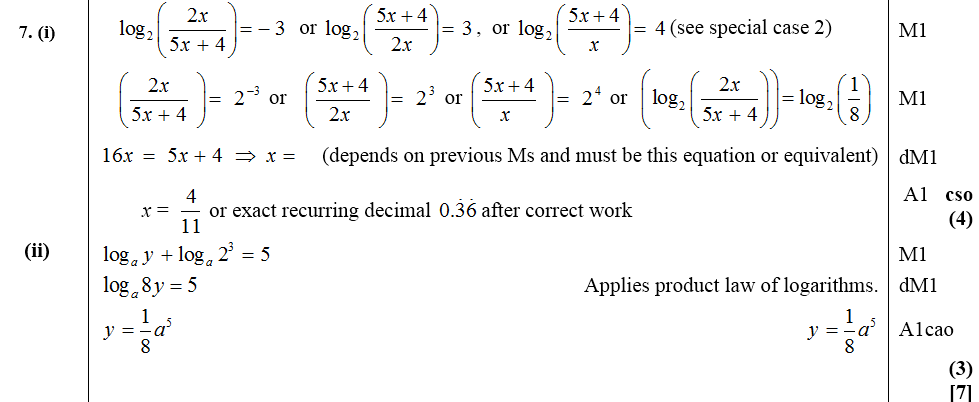 ii
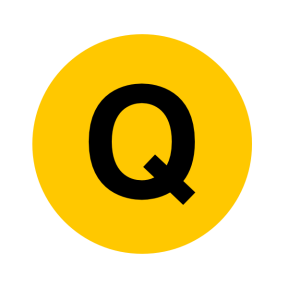 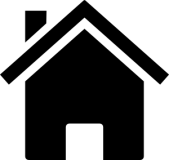 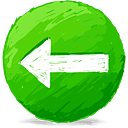 Differentiation
Jan 2006
Jan 2010
May 2006
June 2010 (i)
Jan 2007 (i)
June 2010 (ii)
Jan 2011
Jan 2007 (ii)
May 2007
May 2011
Jan 2008
Jan 2012
June 2008
May 2012
Jan 2009
Jan 2013
June 2009
May 2013
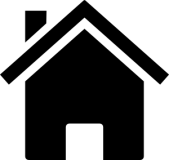 Jan 2006
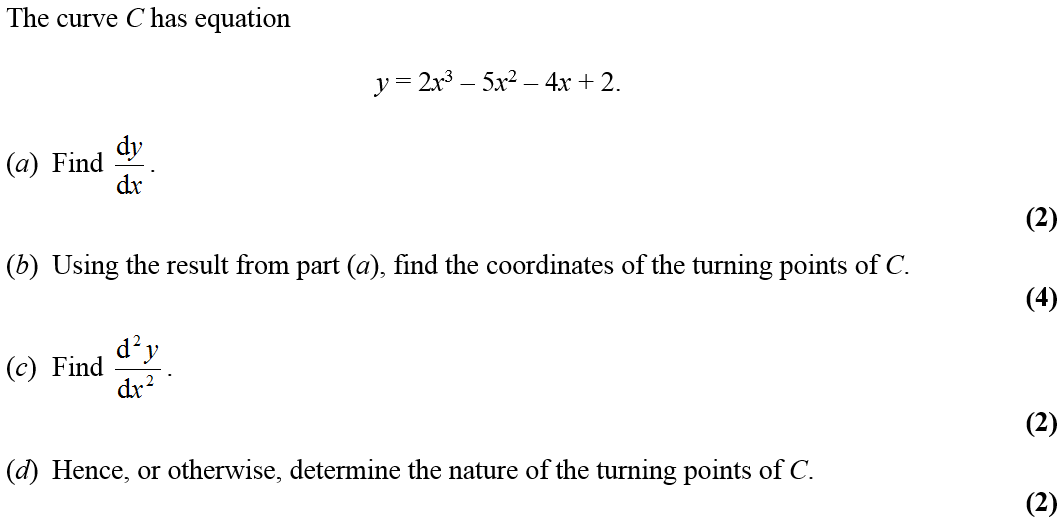 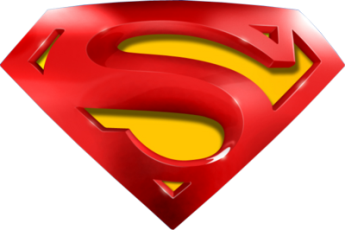 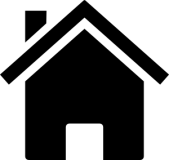 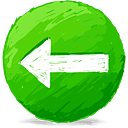 Jan 2006
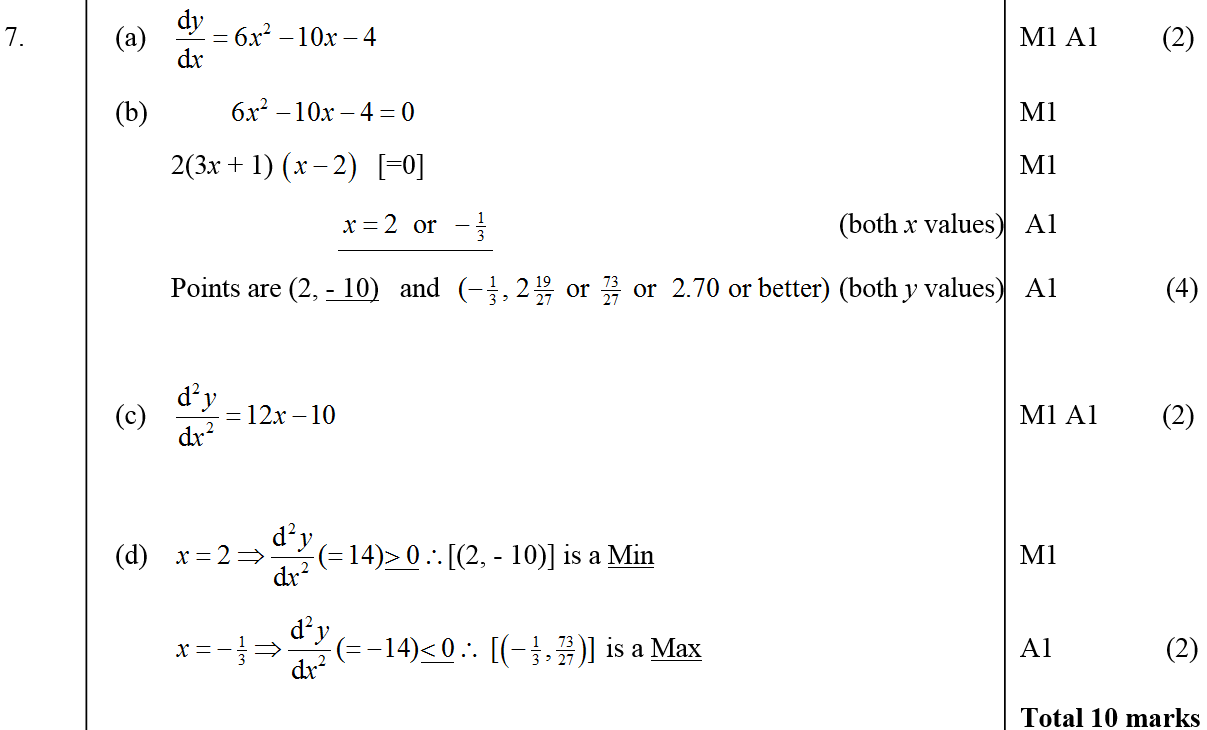 A
B
C
D
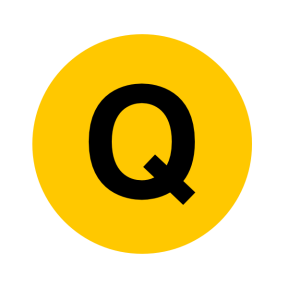 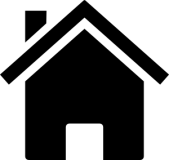 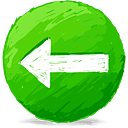 May 2006
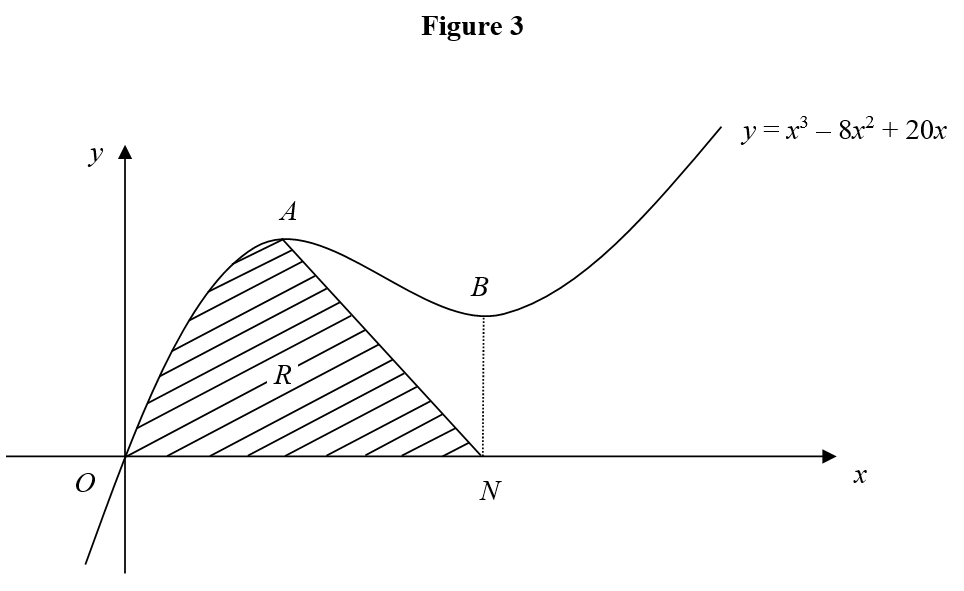 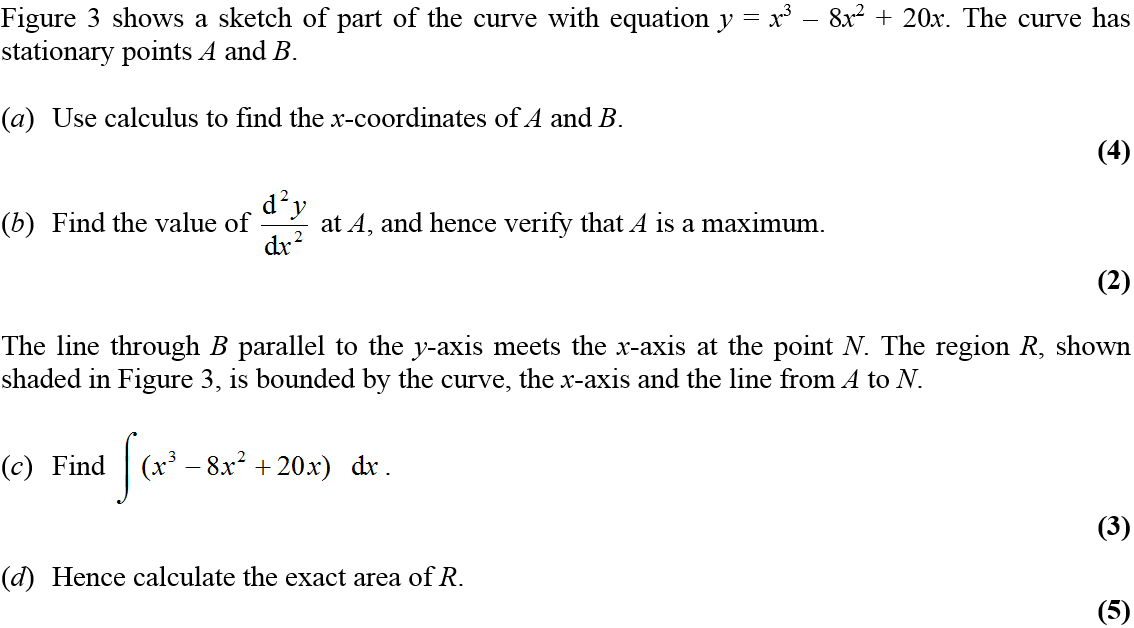 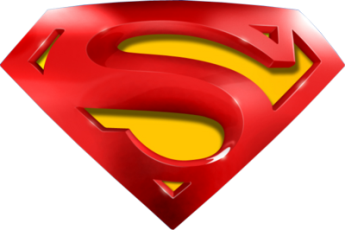 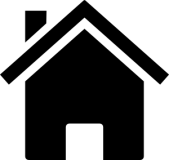 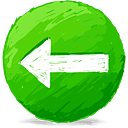 May 2006
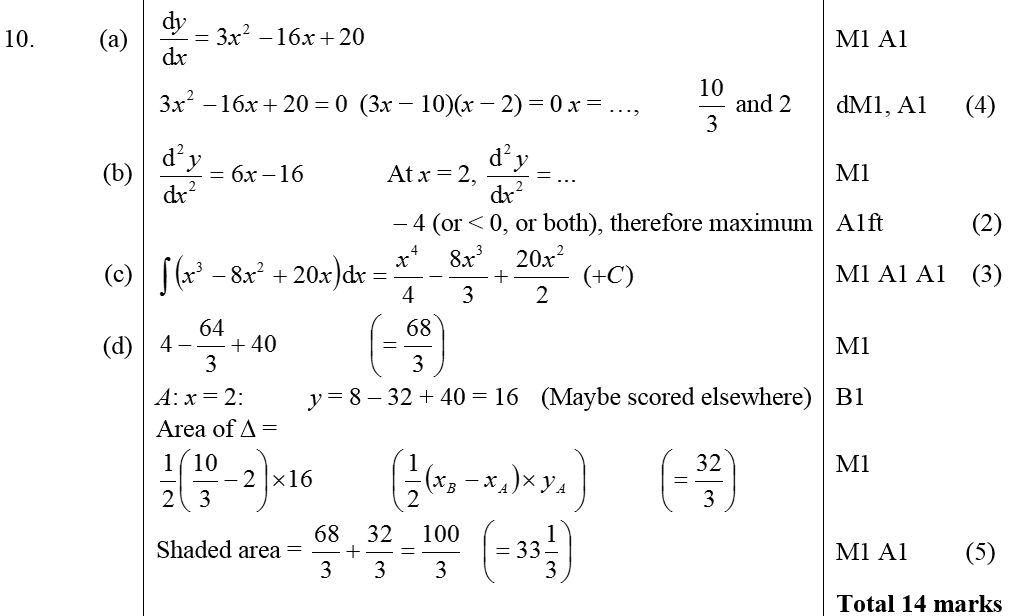 A
B
C
D
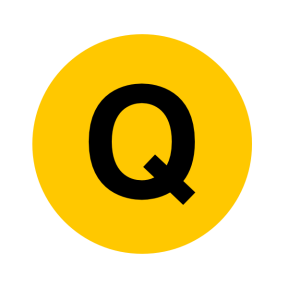 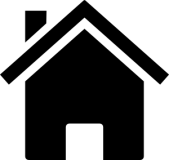 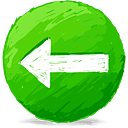 Jan 2007
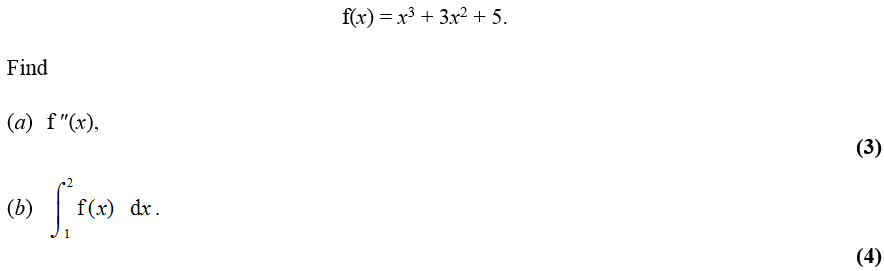 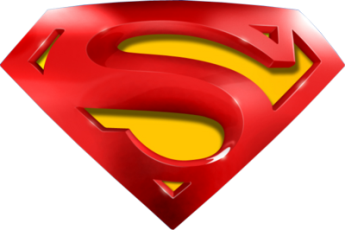 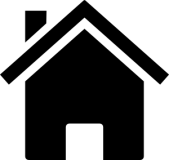 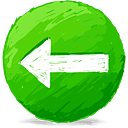 Jan 2007
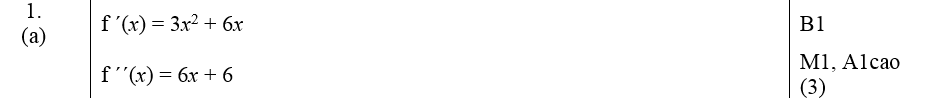 A
B
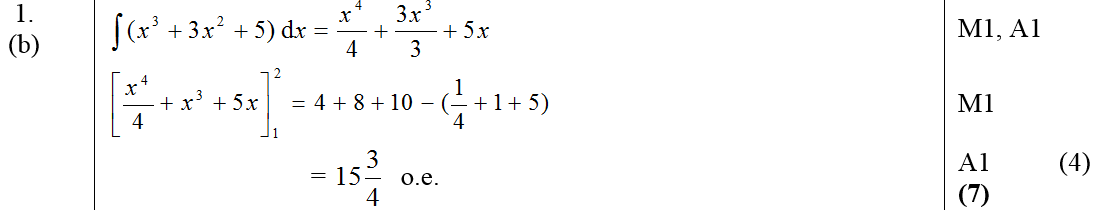 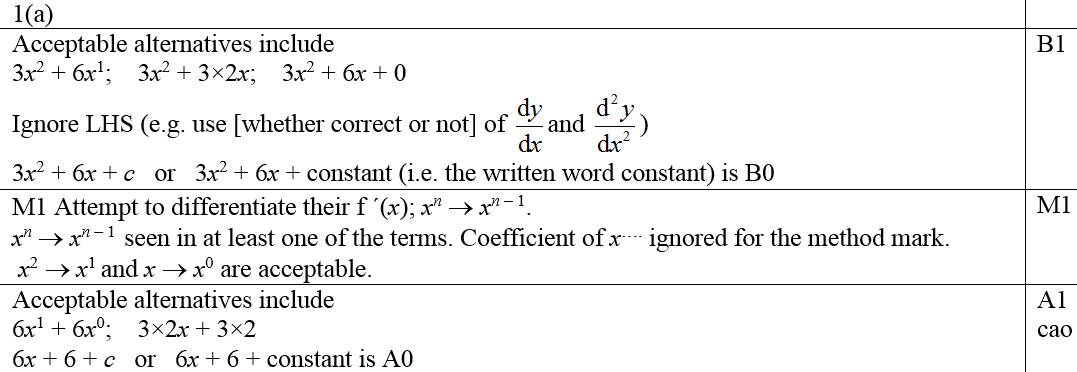 A notes
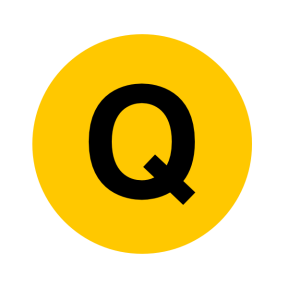 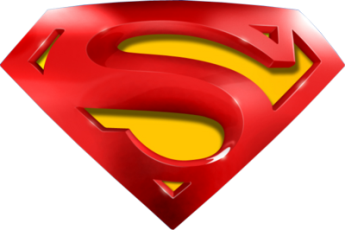 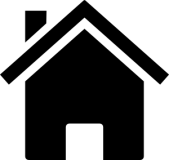 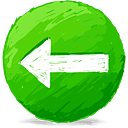 Jan 2007
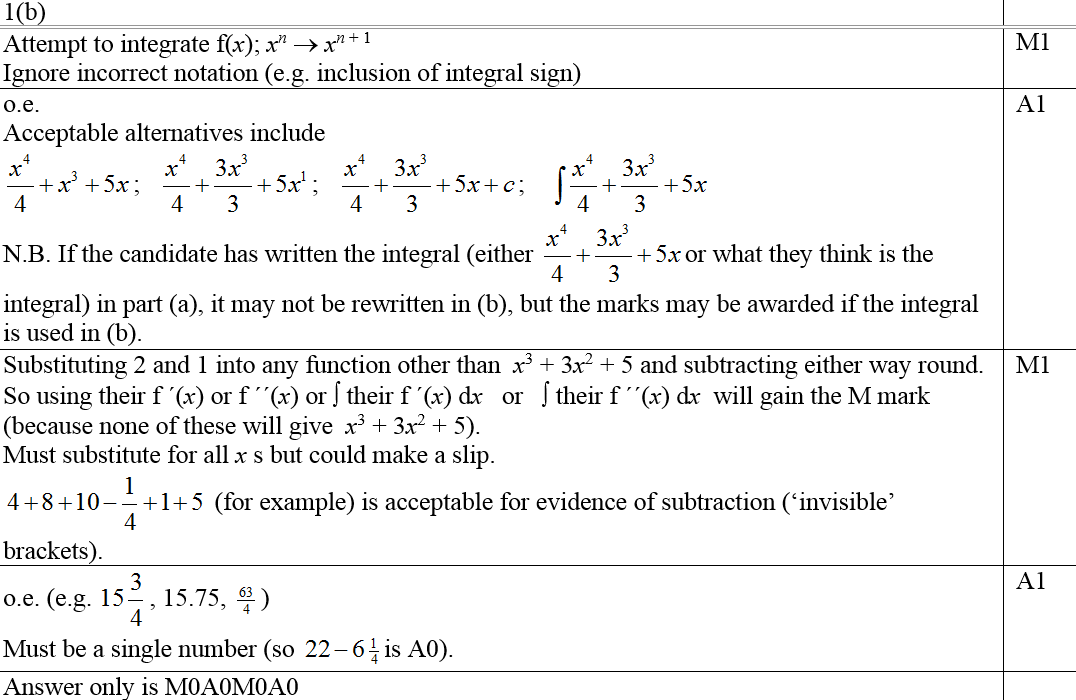 B notes
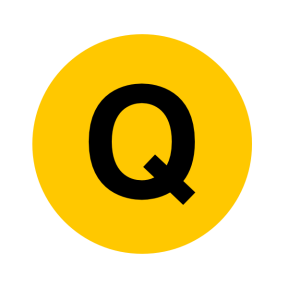 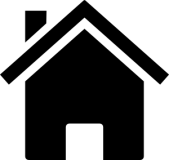 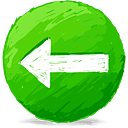 Jan 2007
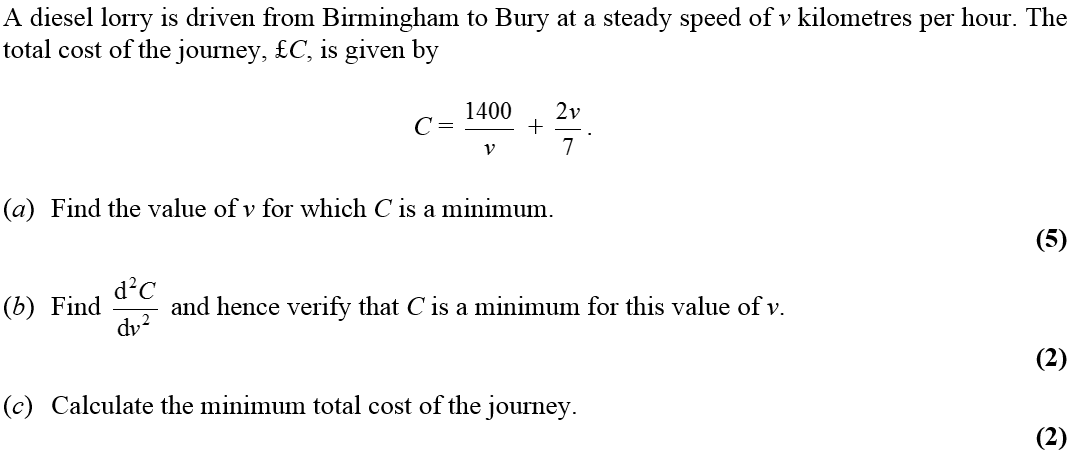 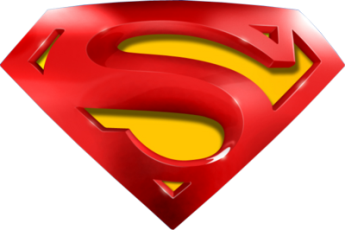 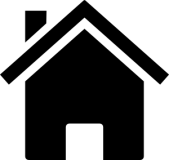 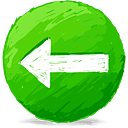 Jan 2007
A
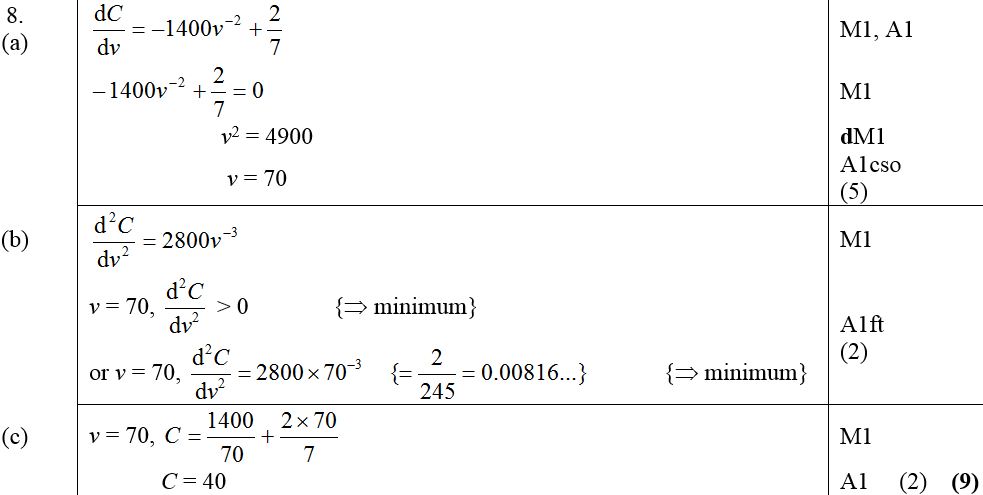 B
C
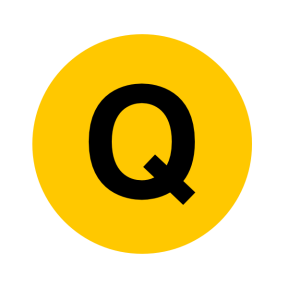 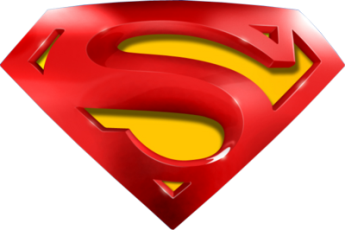 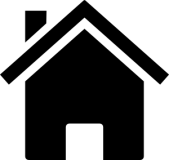 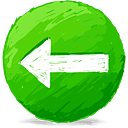 Jan 2007
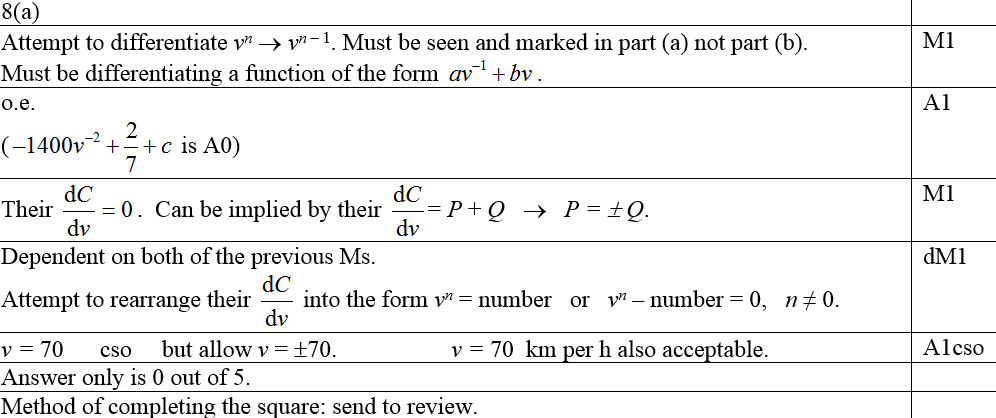 A notes
A trial and improvement
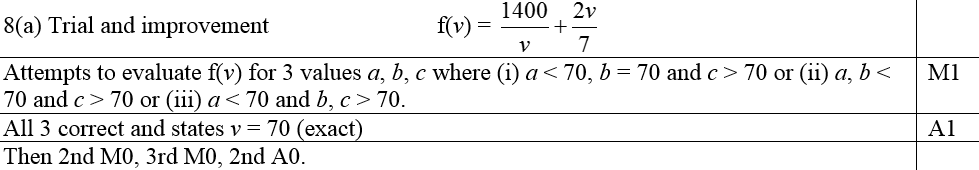 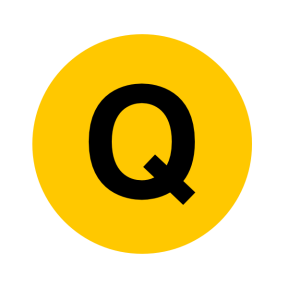 A graph
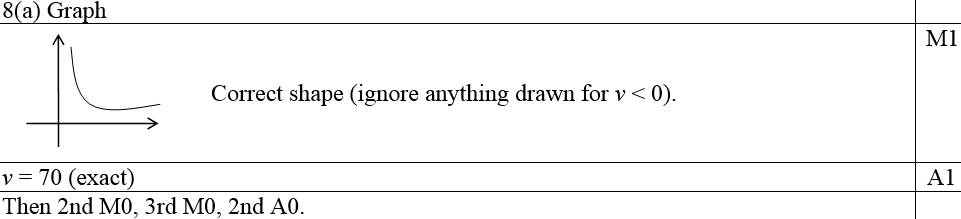 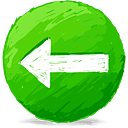 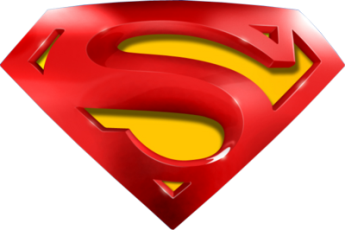 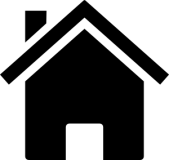 Jan 2007
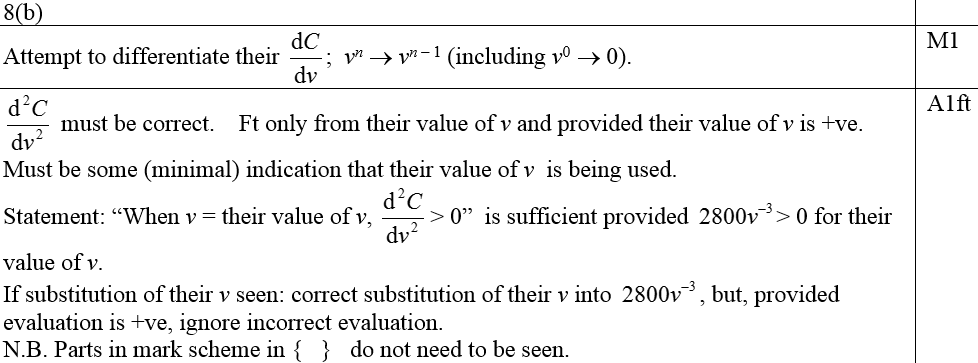 B notes
C notes
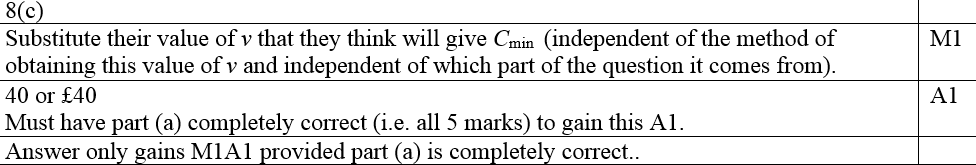 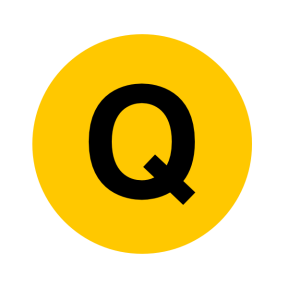 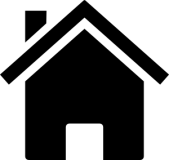 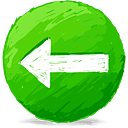 May 2007
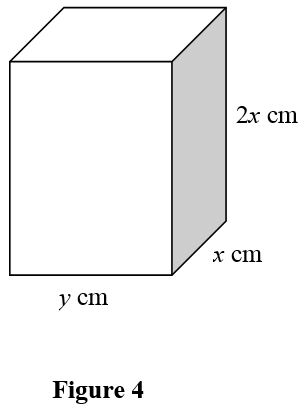 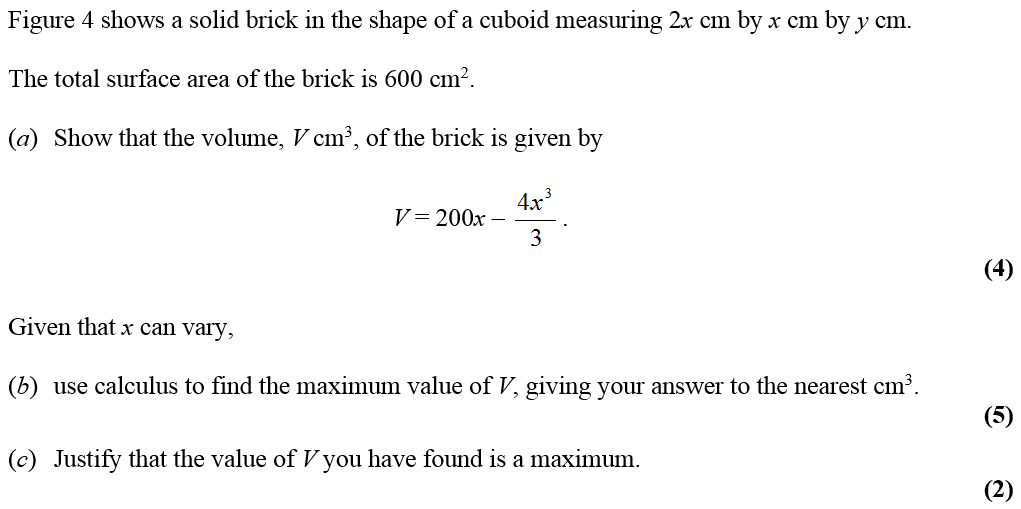 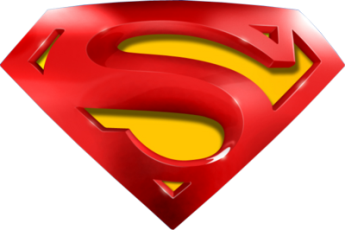 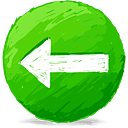 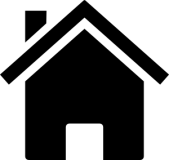 May 2007
A
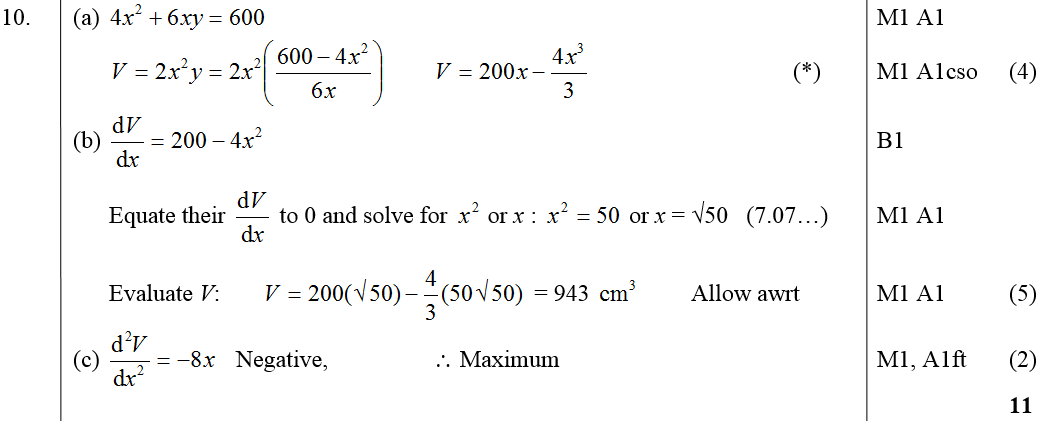 B
C
A notes
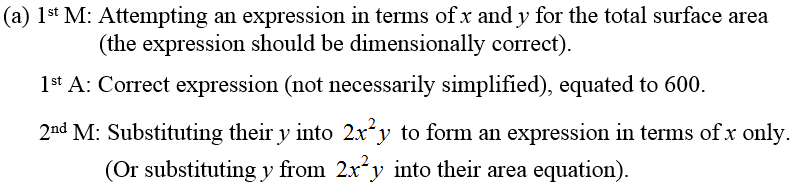 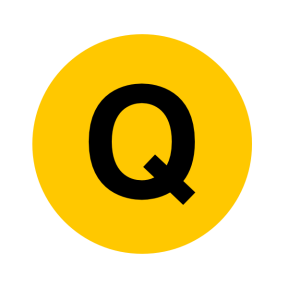 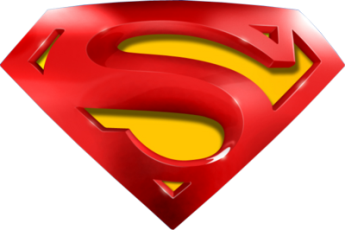 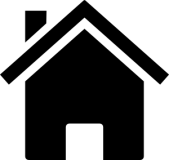 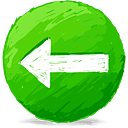 May 2007
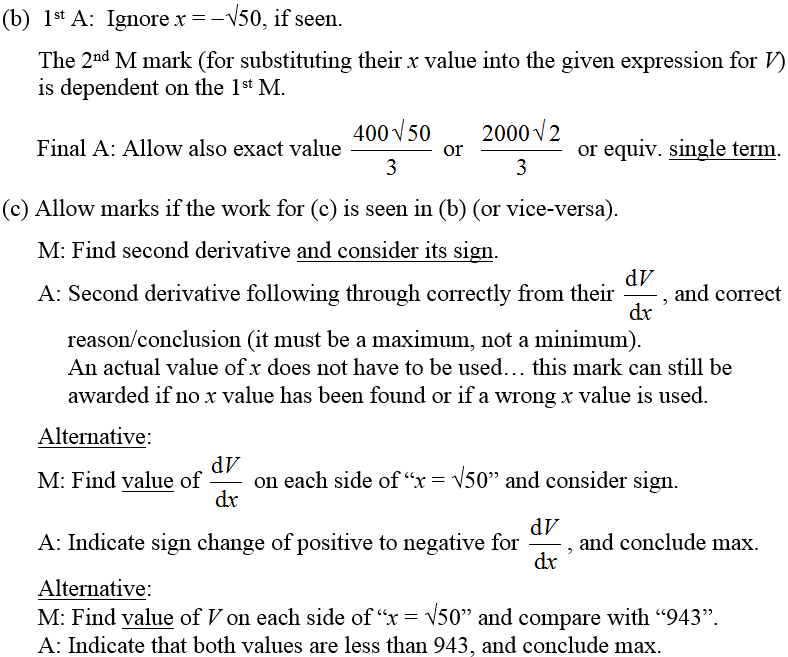 B notes
C notes
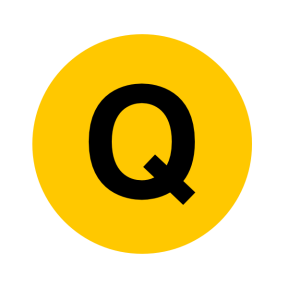 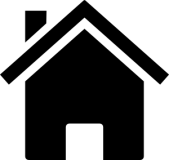 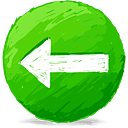 Jan 2008
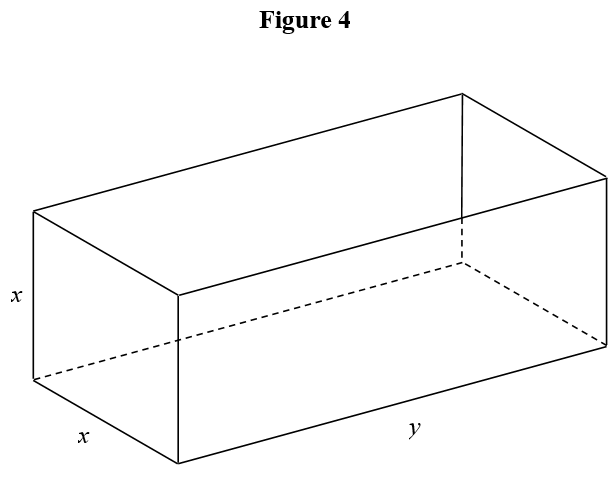 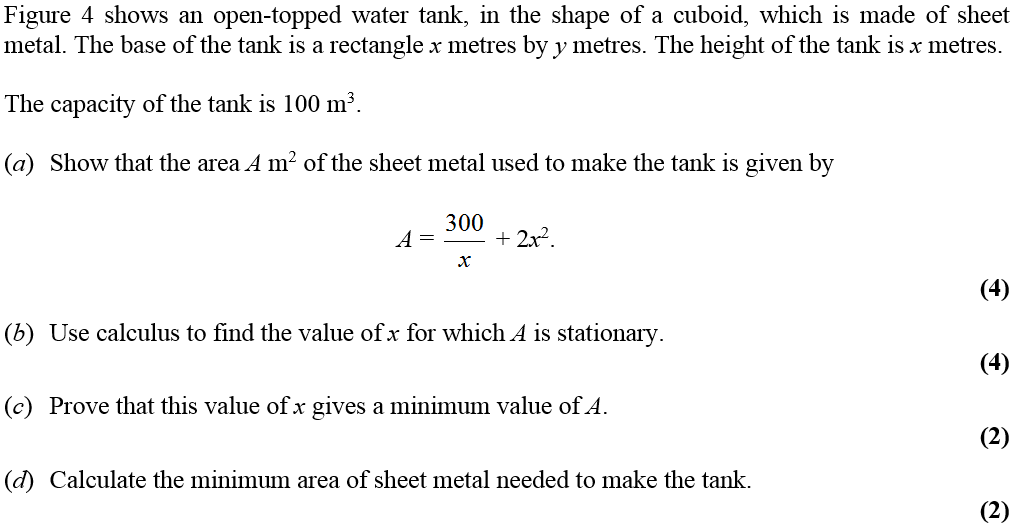 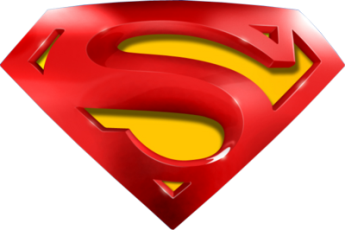 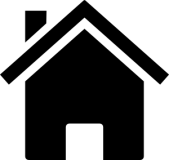 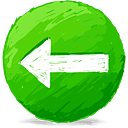 Jan 2008
A
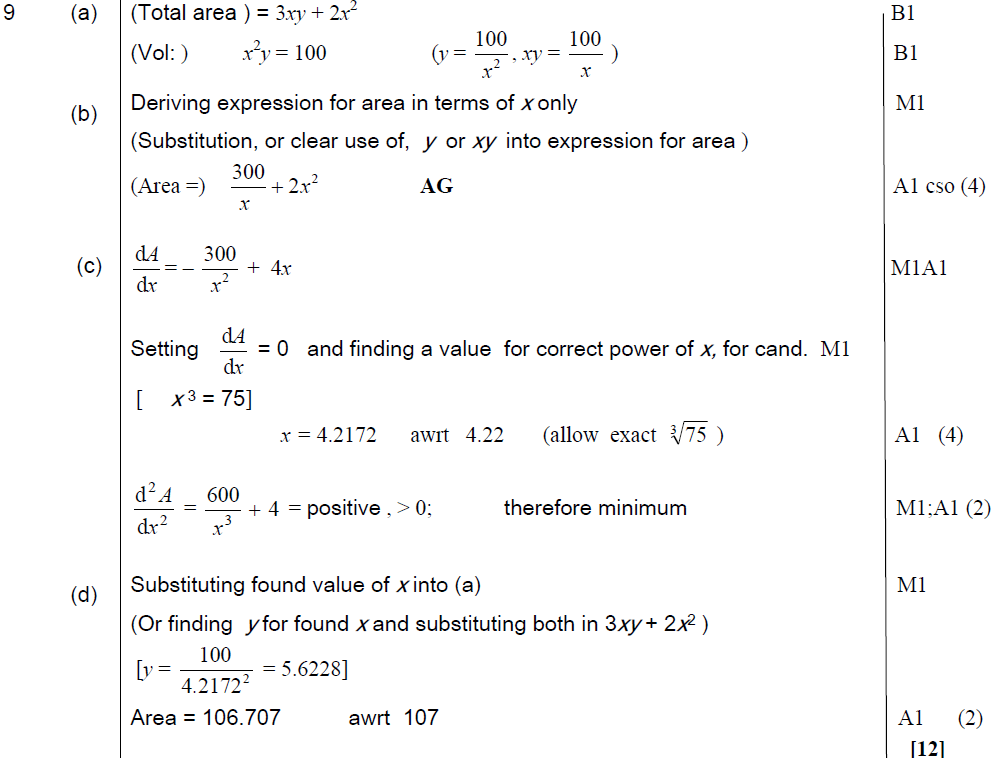 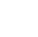 B
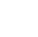 C
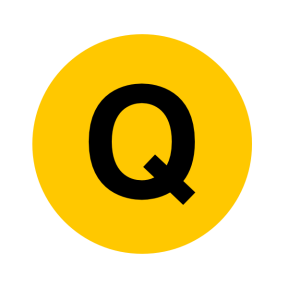 D
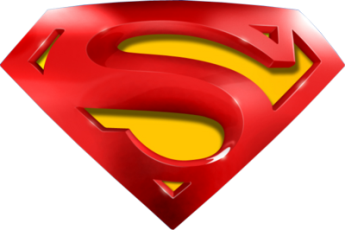 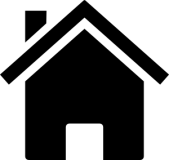 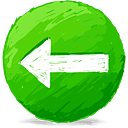 Jan 2008
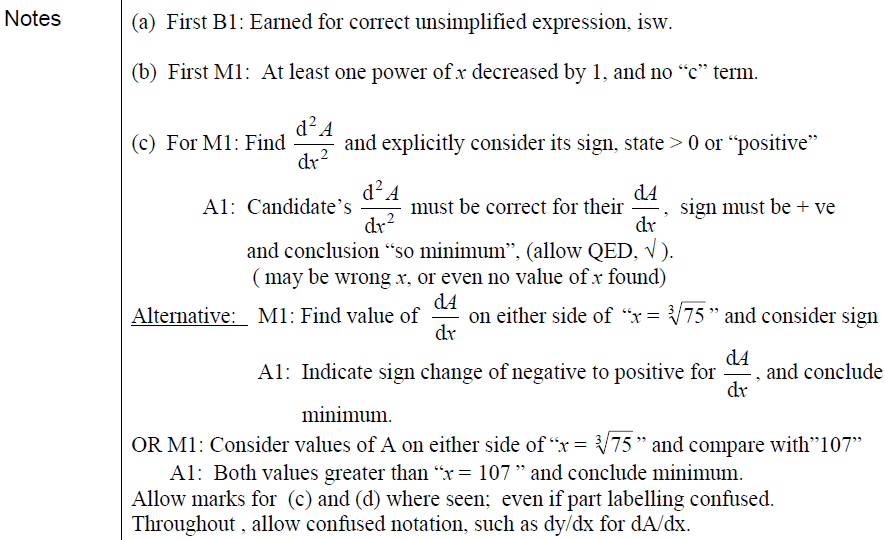 A
B
C
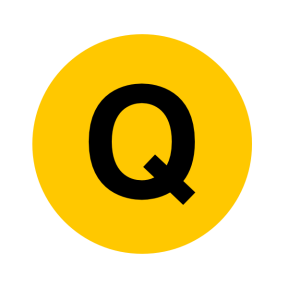 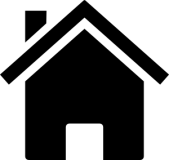 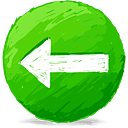 June 2008
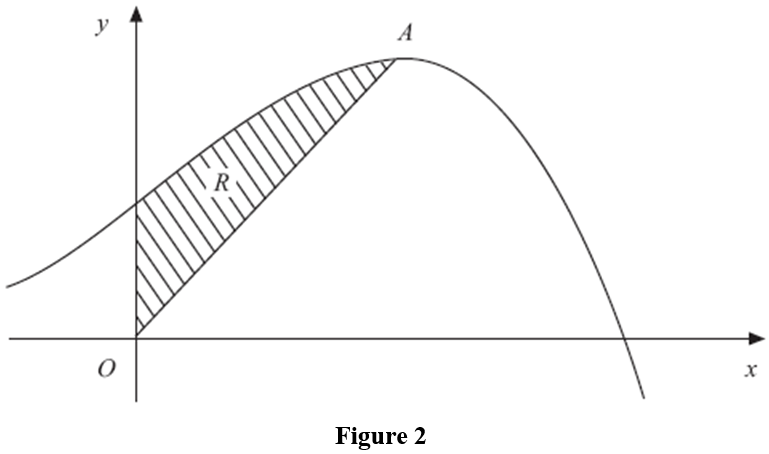 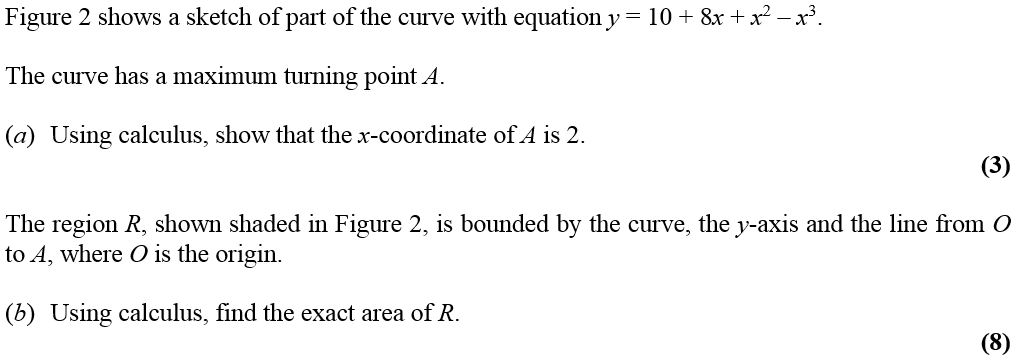 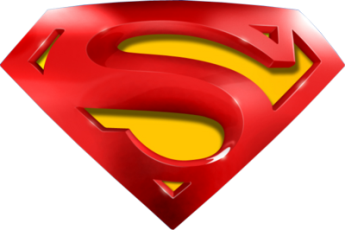 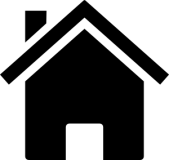 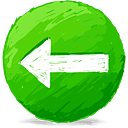 June 2008
A
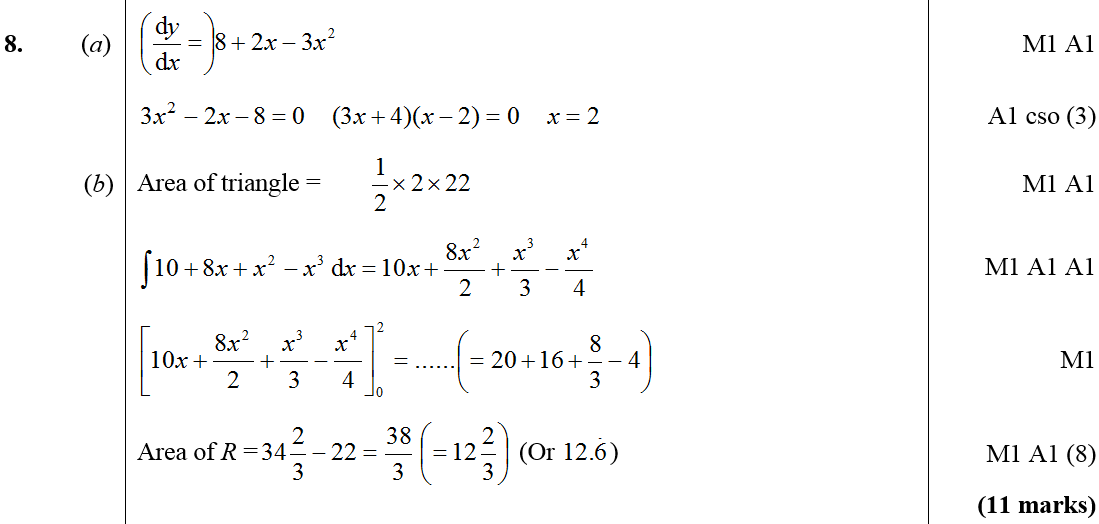 B
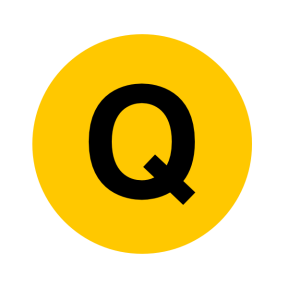 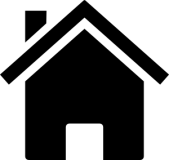 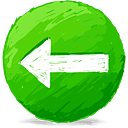 Jan 2009
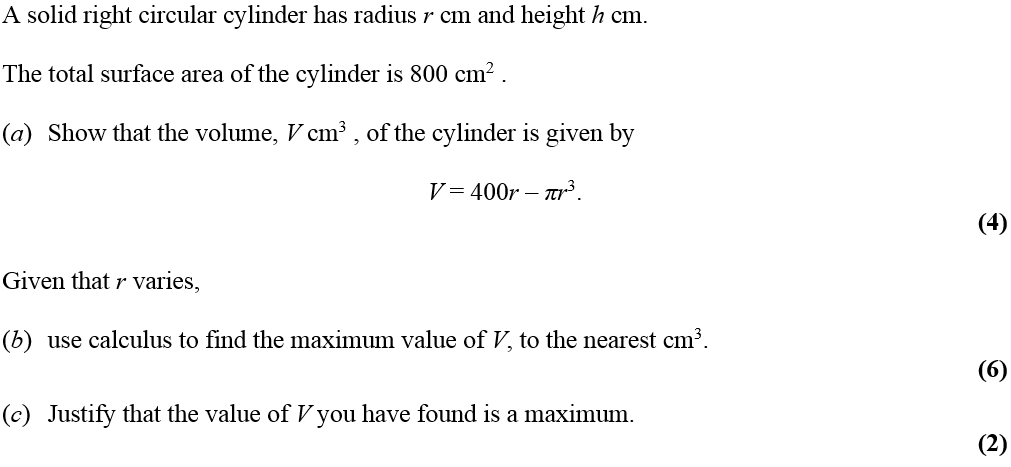 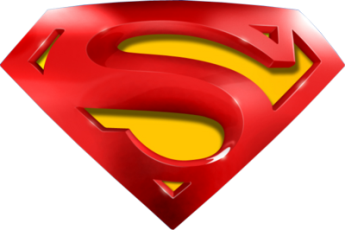 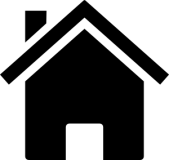 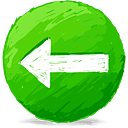 Jan 2009
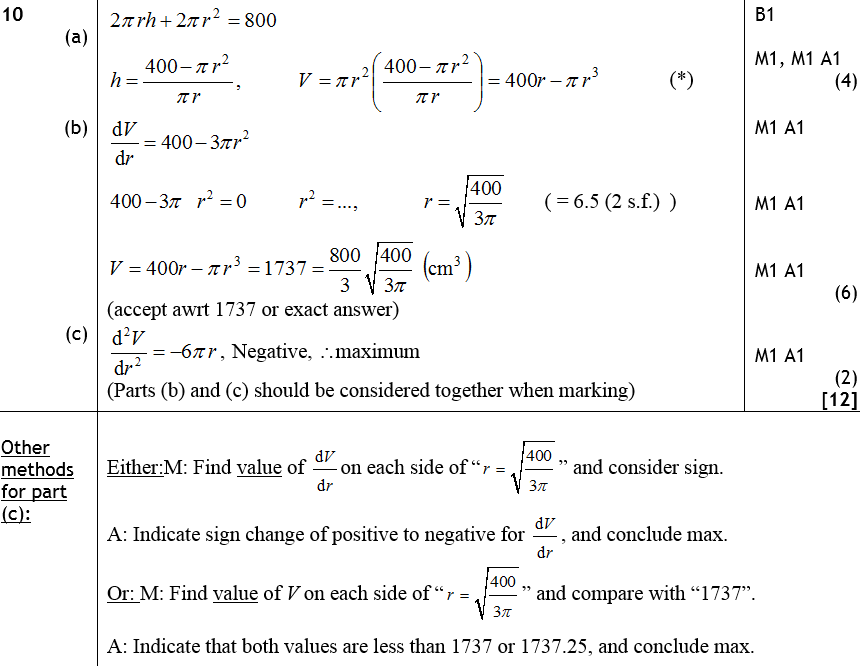 A
B
C
Other methods for C
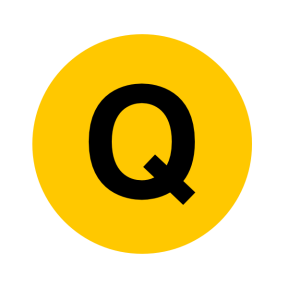 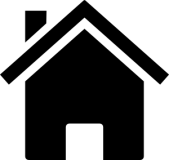 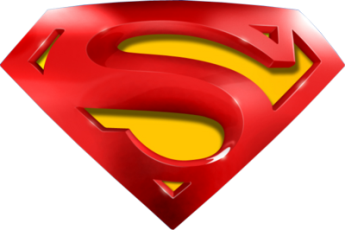 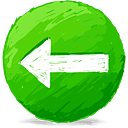 Jan 2009
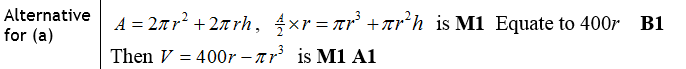 Alternative A
A notes
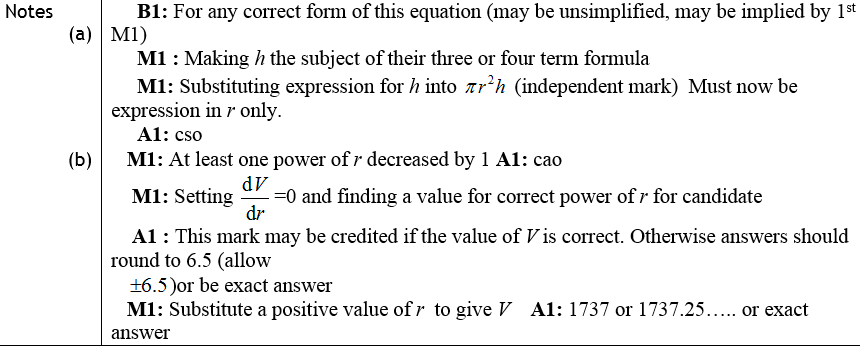 B notes
C notes
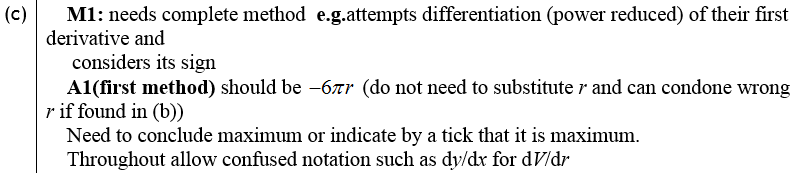 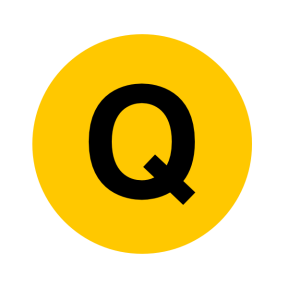 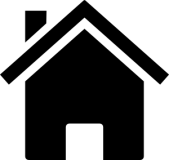 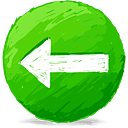 June 2009
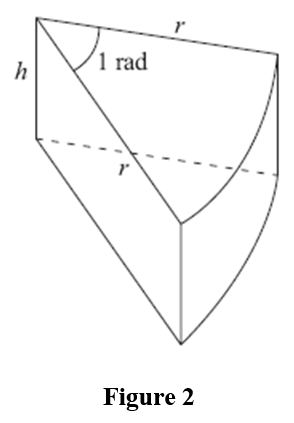 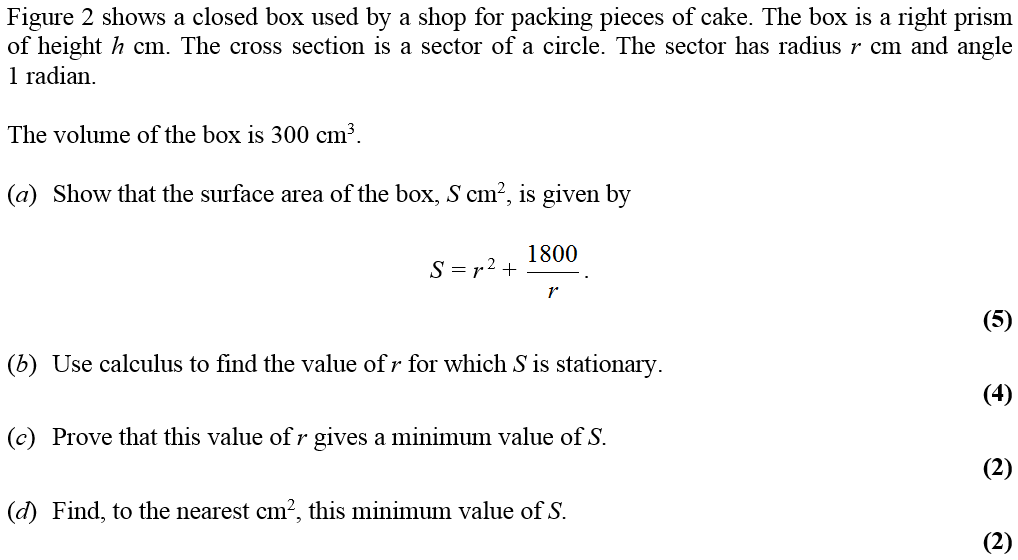 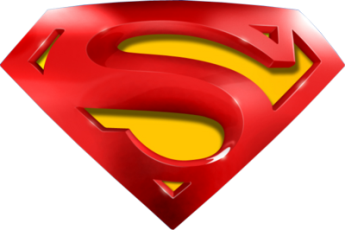 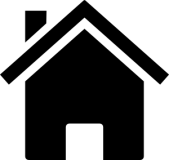 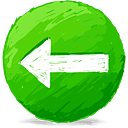 June 2009
A
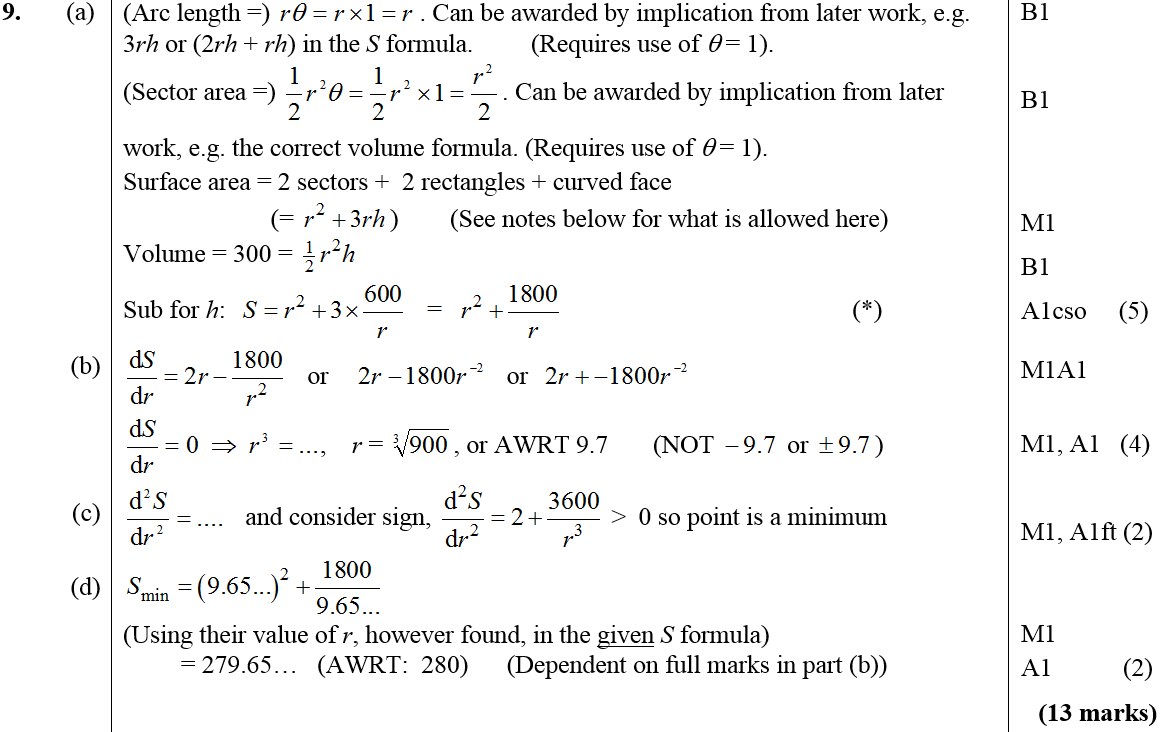 B
C
D
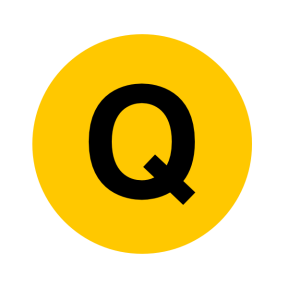 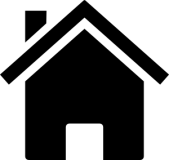 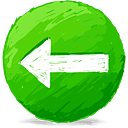 Jan 2010
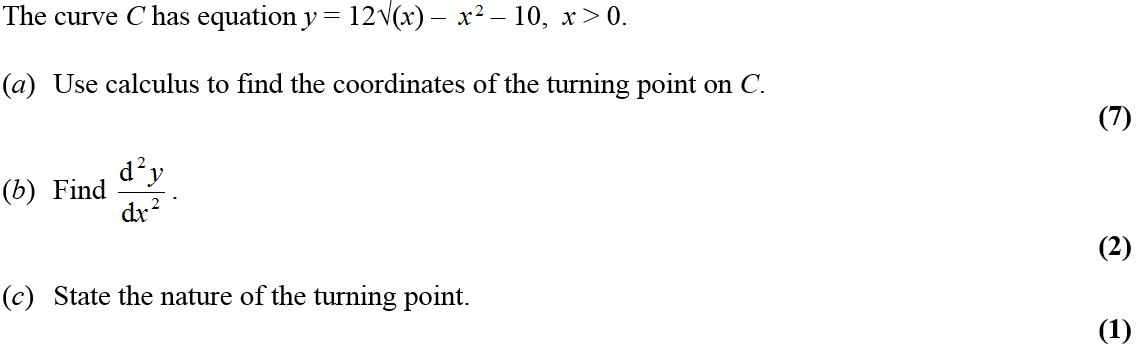 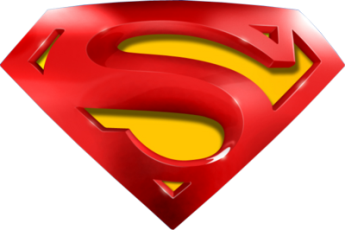 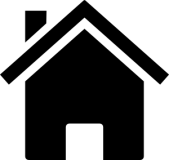 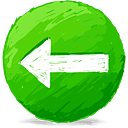 Jan 2010
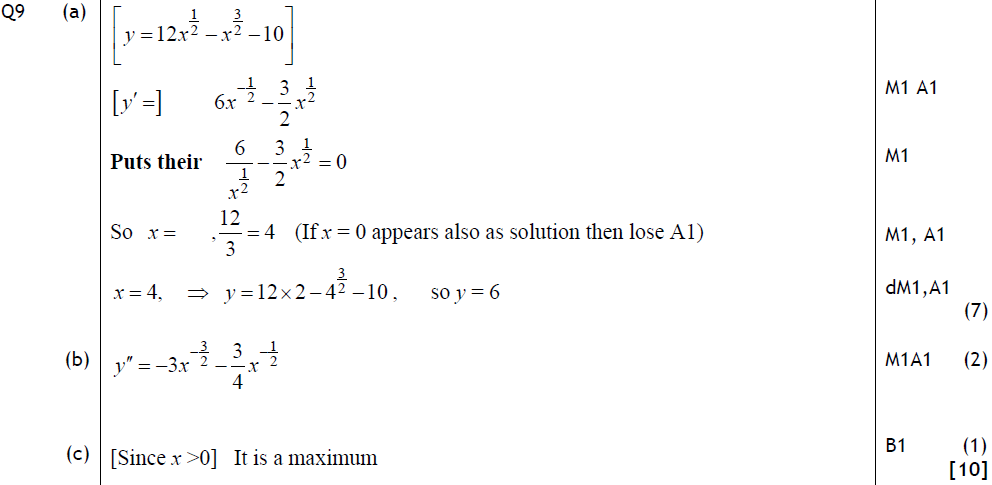 A
B
C
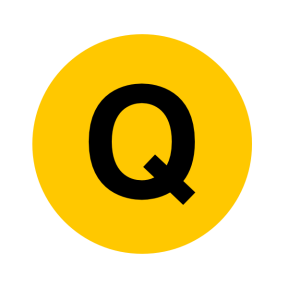 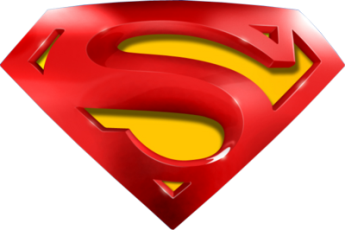 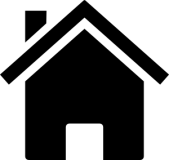 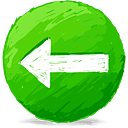 Jan 2010
A
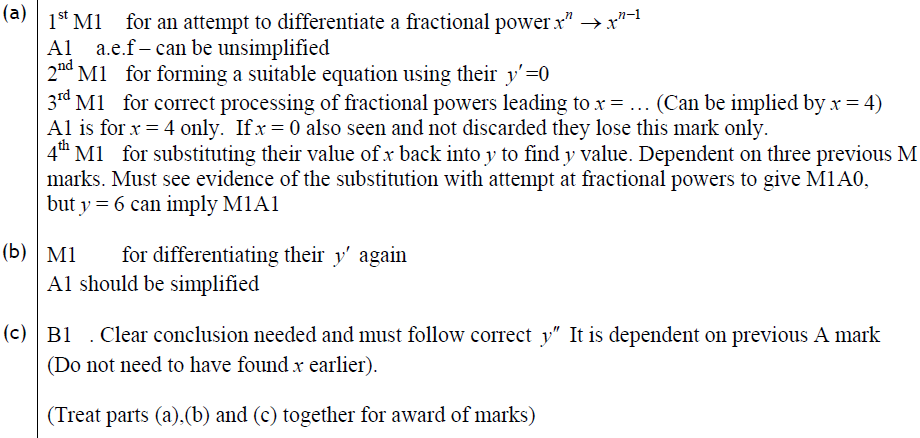 B
C
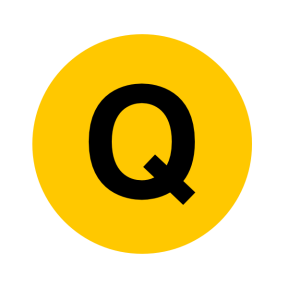 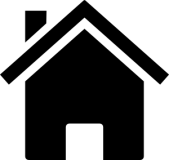 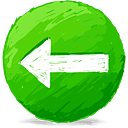 June 2010
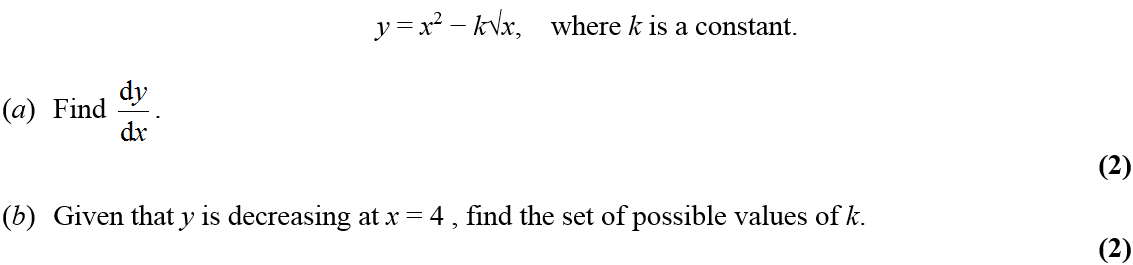 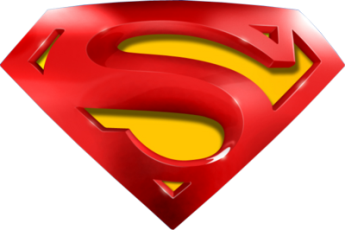 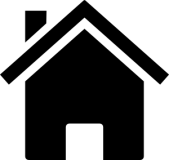 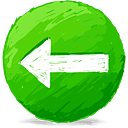 June 2010
A
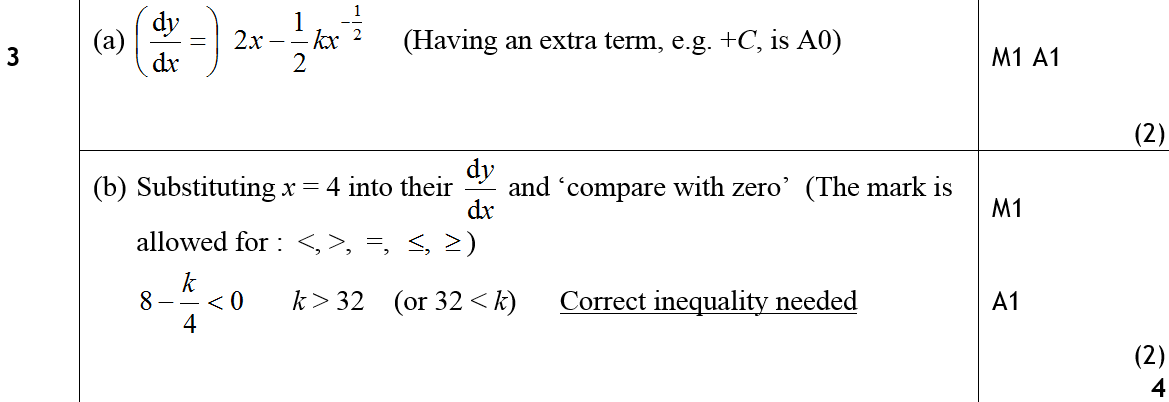 B
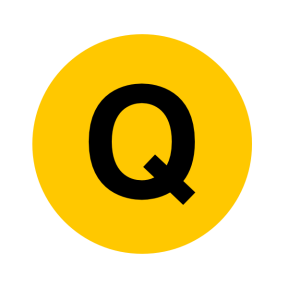 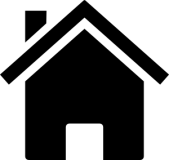 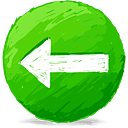 June 2010
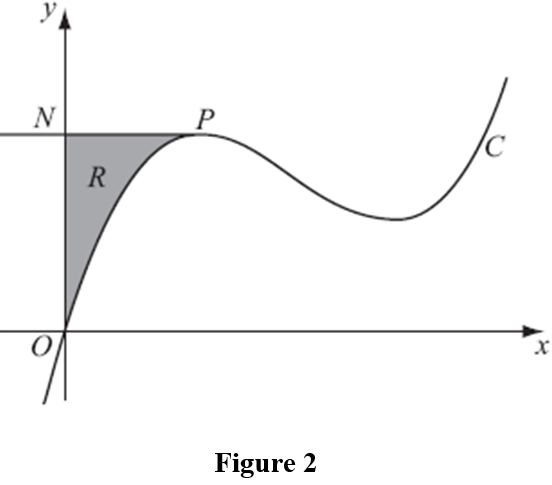 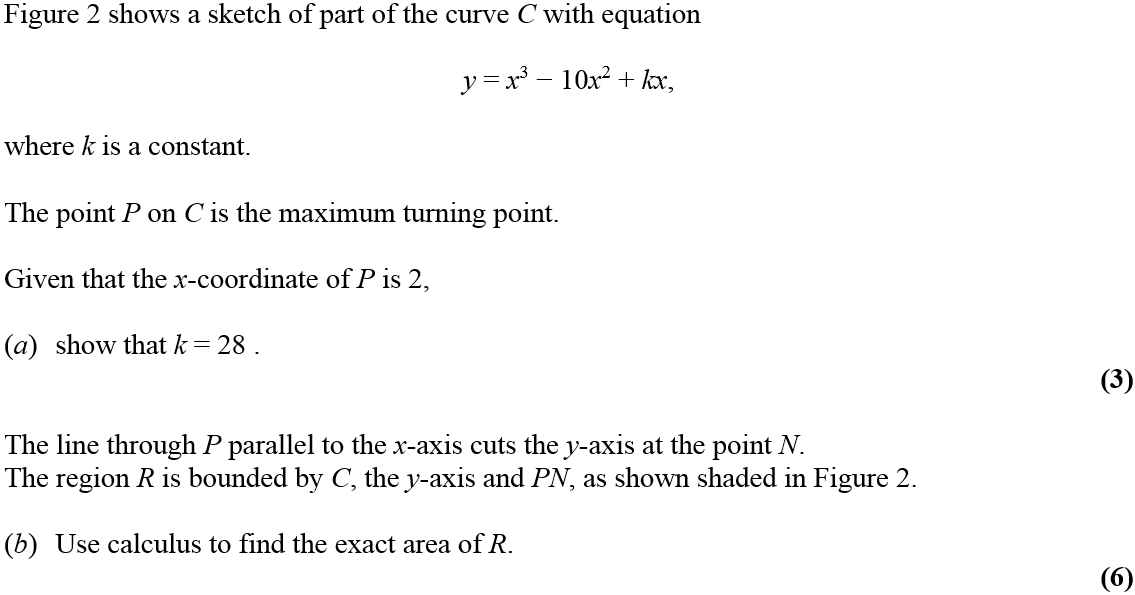 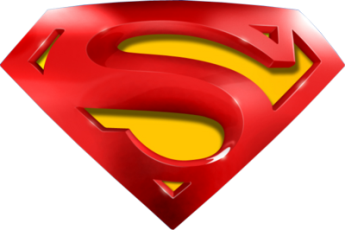 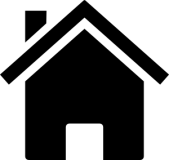 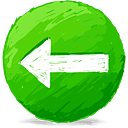 June 2010
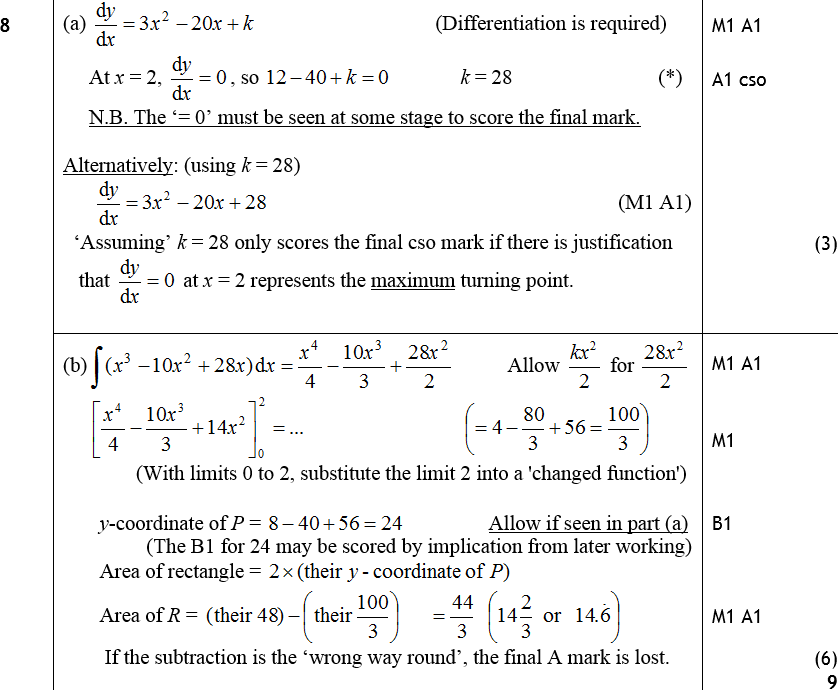 A
B
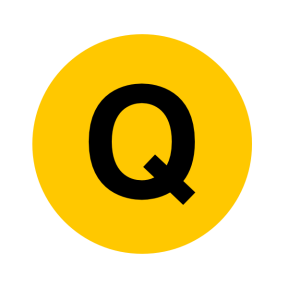 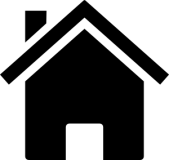 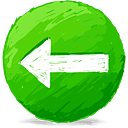 Jan 2011
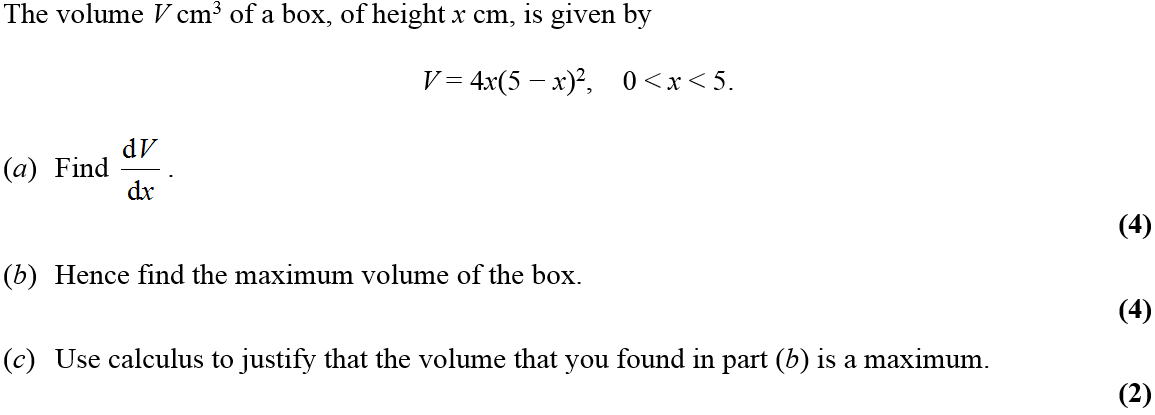 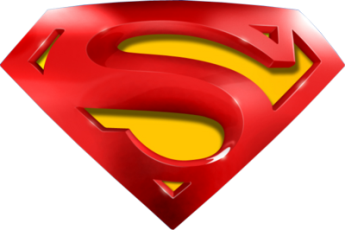 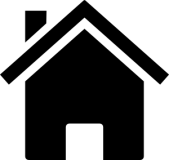 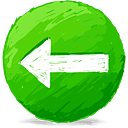 Jan 2011
A
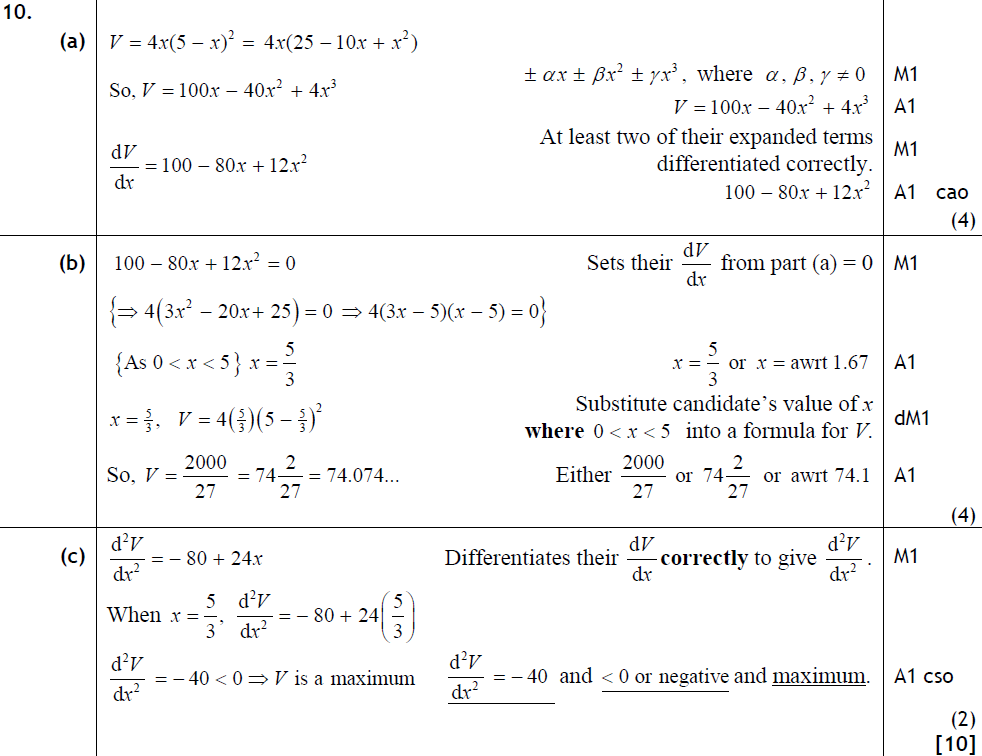 B
C
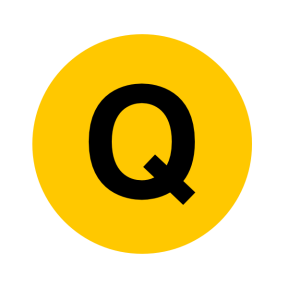 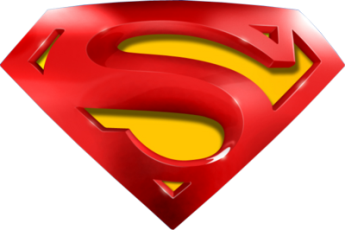 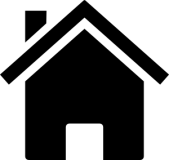 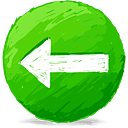 Jan 2011
A
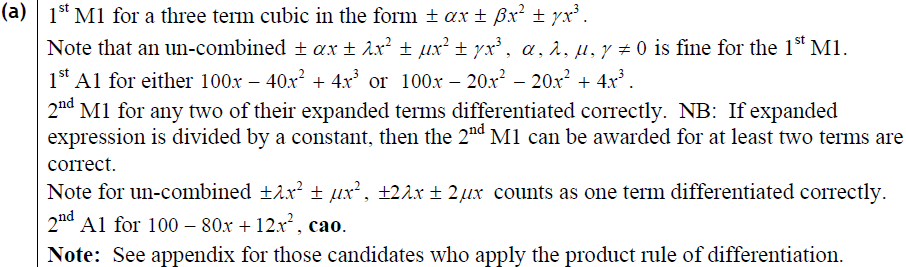 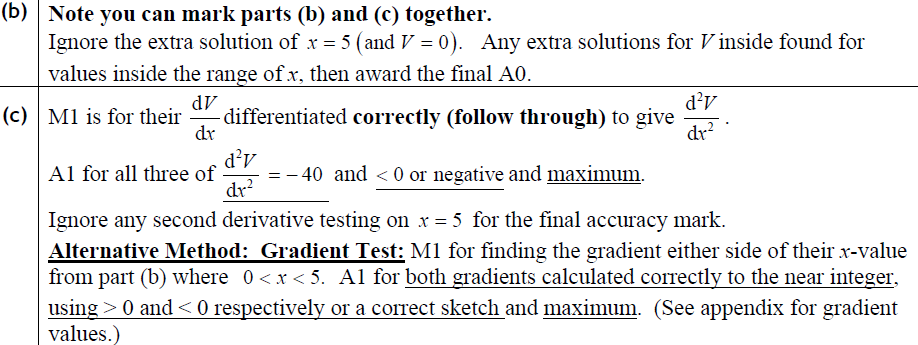 B
C
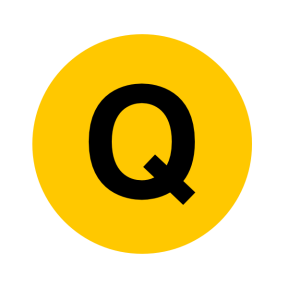 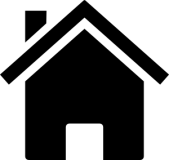 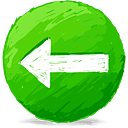 May 2011
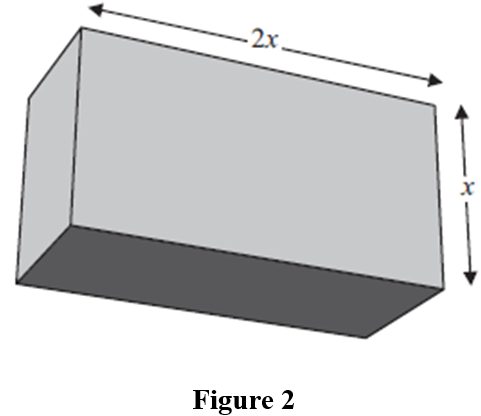 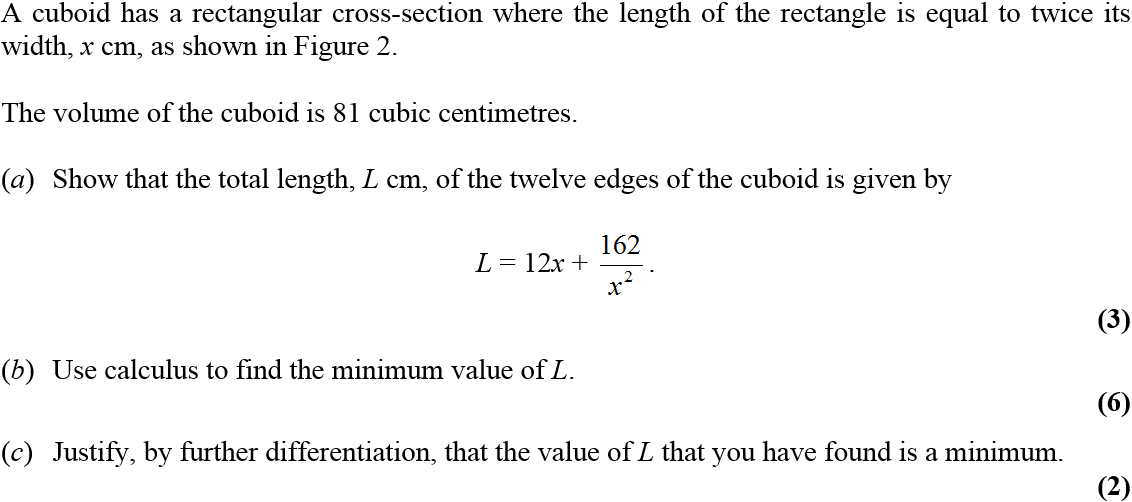 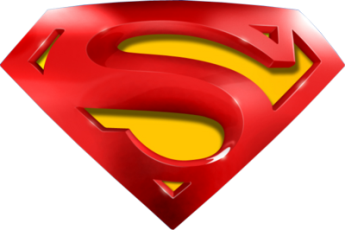 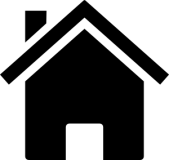 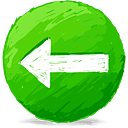 May 2011
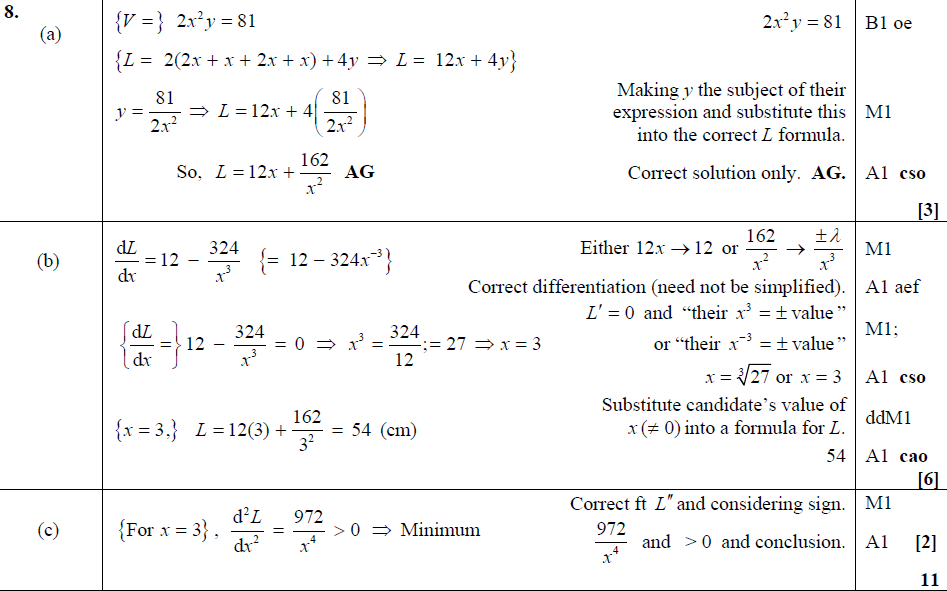 A
B
C
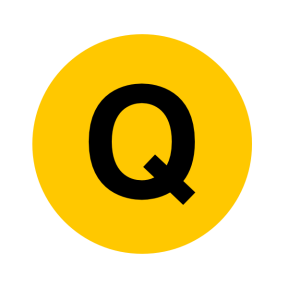 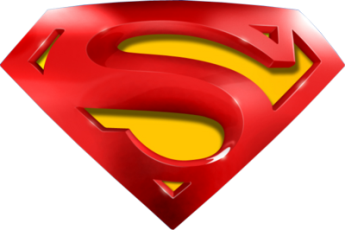 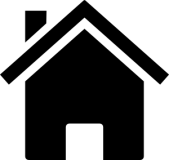 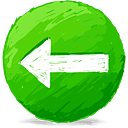 May 2011
A
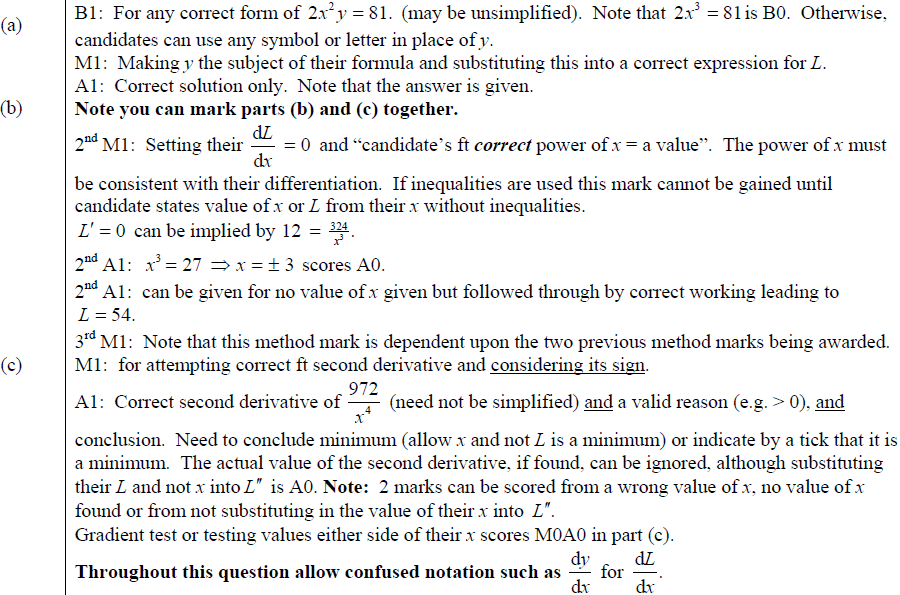 B
C
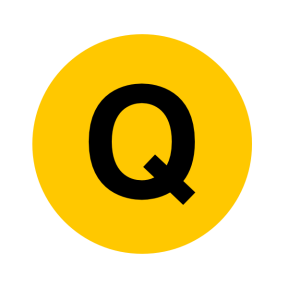 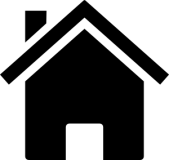 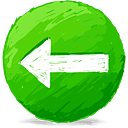 Jan 2012
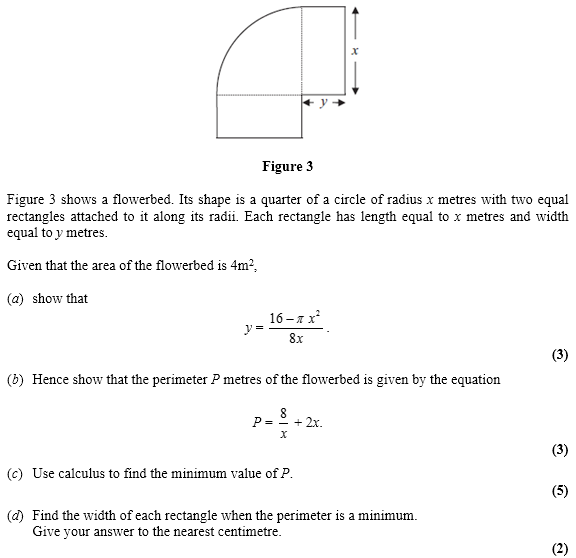 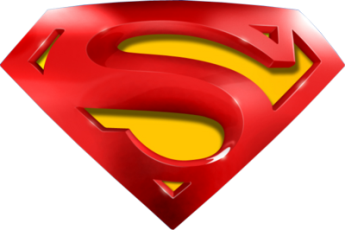 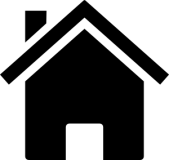 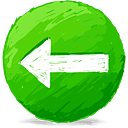 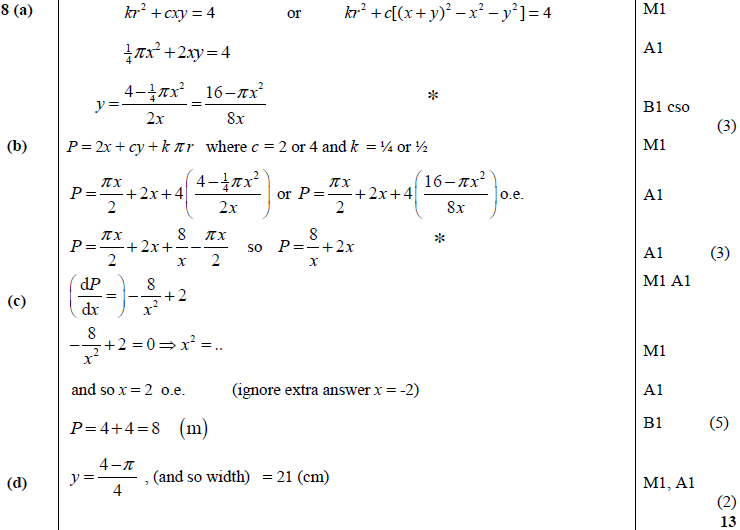 A
Jan 2012
B
C
D
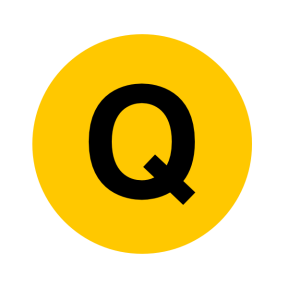 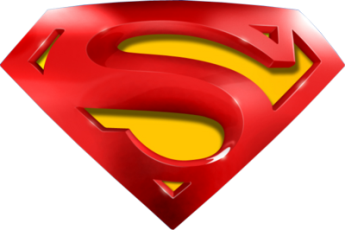 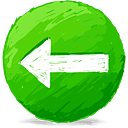 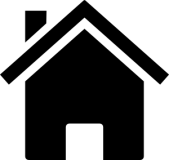 Jan 2012
A
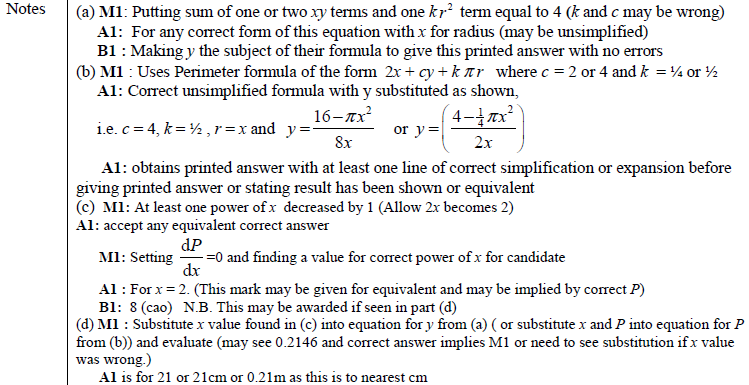 B
C
D
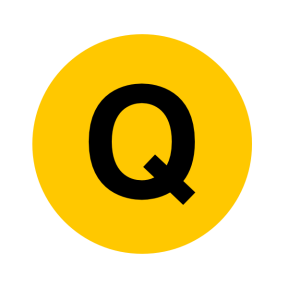 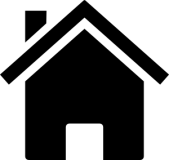 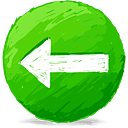 May 2012
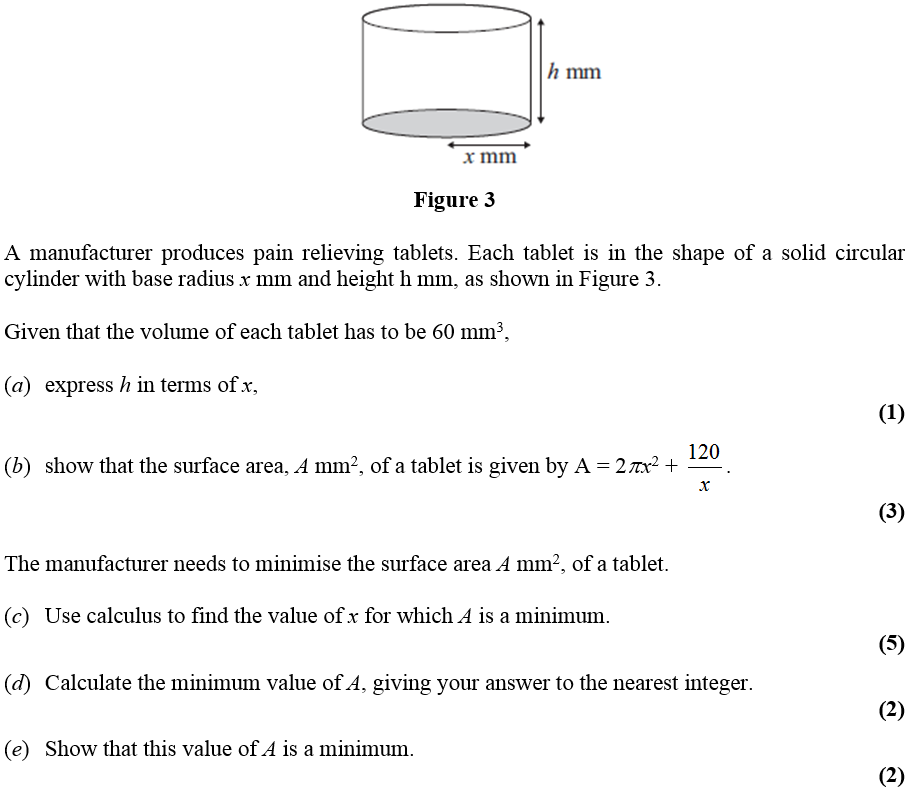 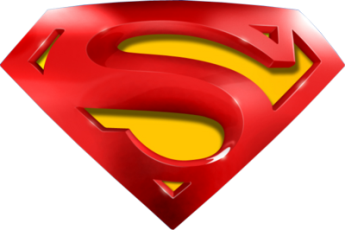 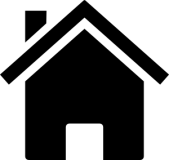 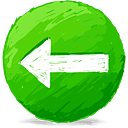 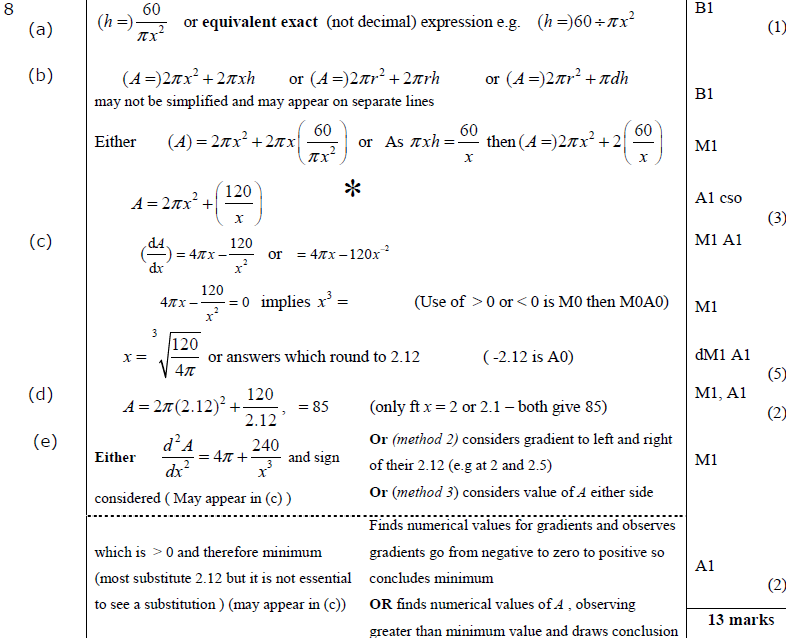 A
May 2012
B
C
D
E
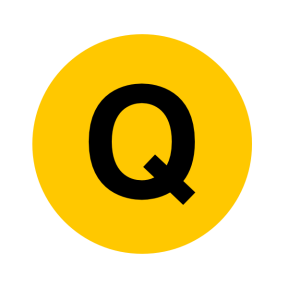 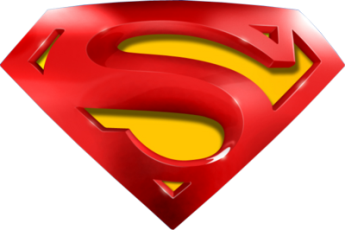 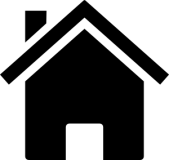 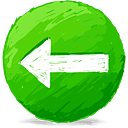 May 2012
A
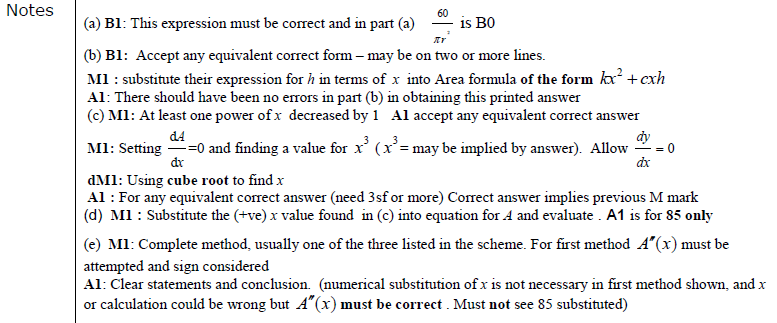 B
C
D
E
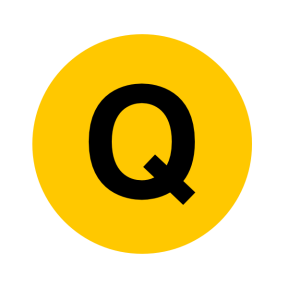 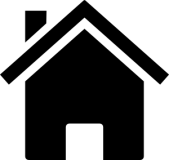 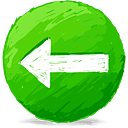 Jan 2013
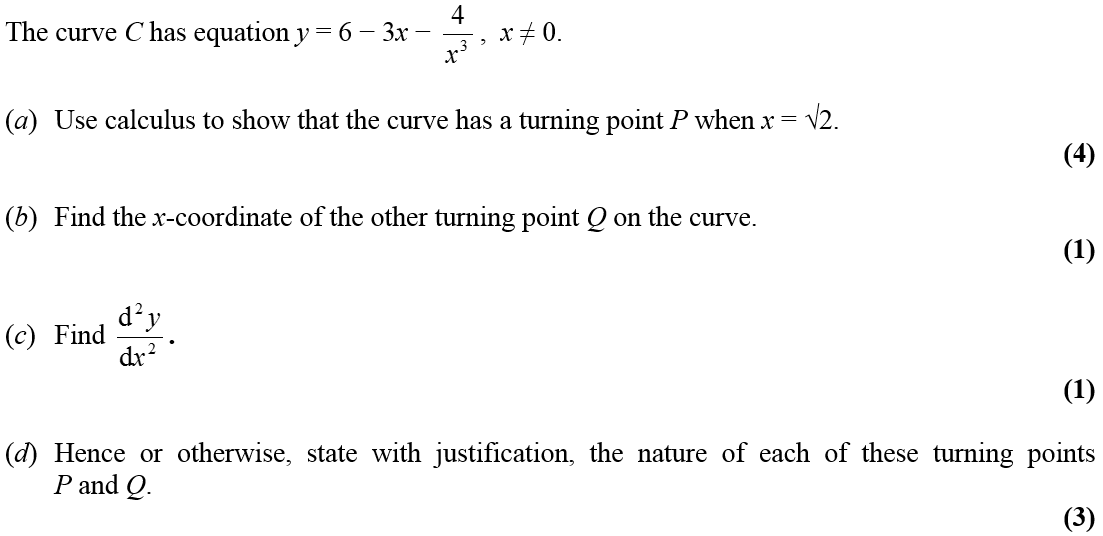 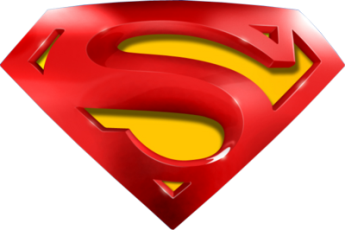 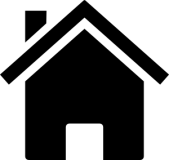 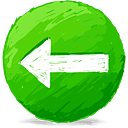 Jan 2013
A
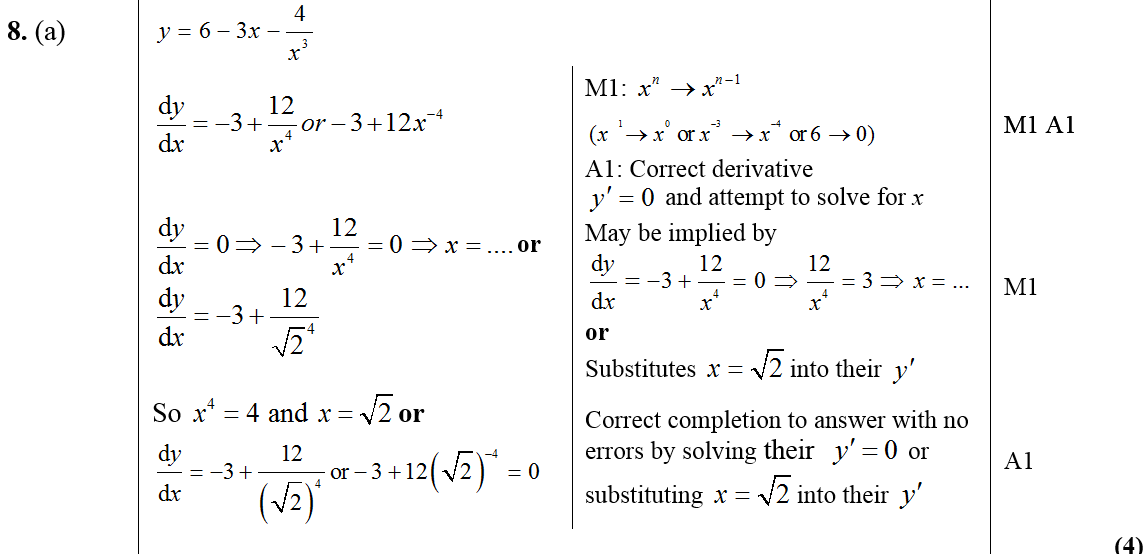 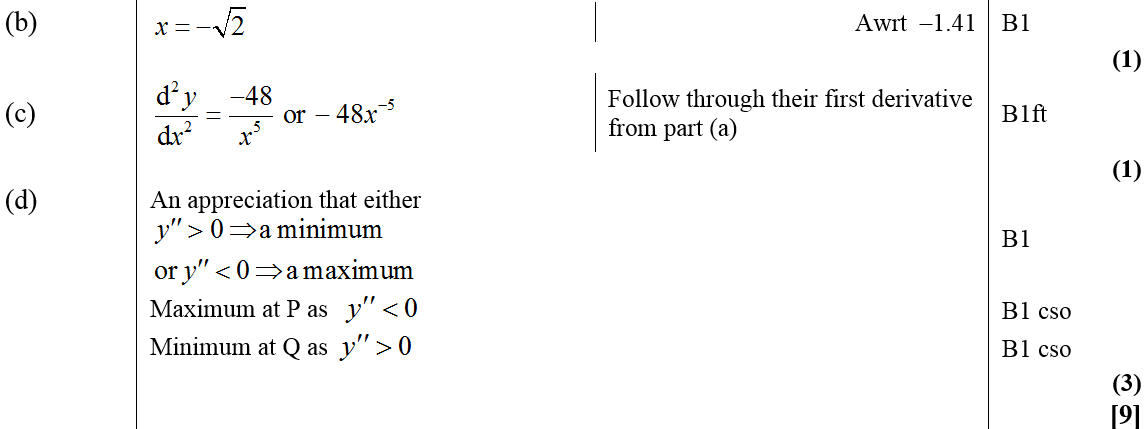 B
C
D
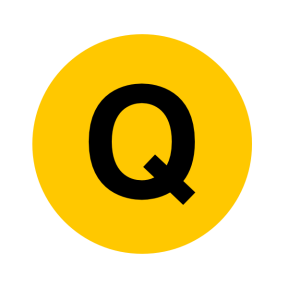 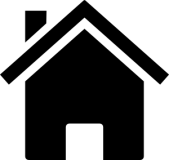 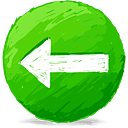 May 2013
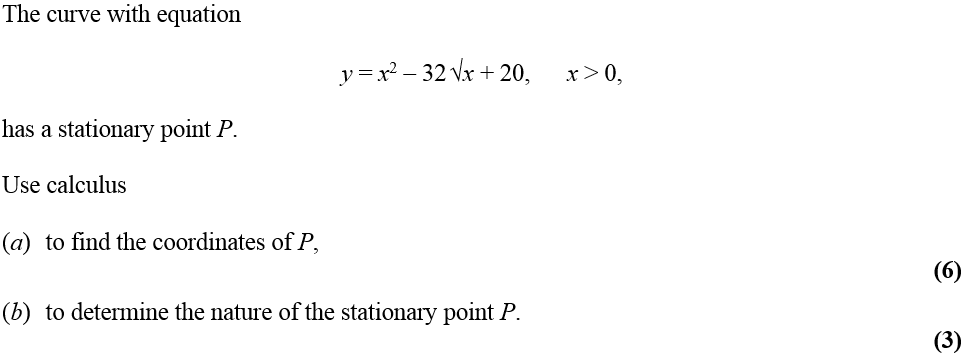 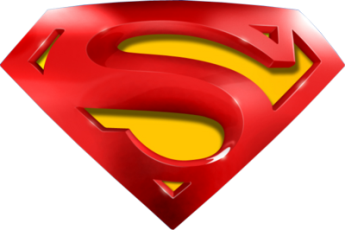 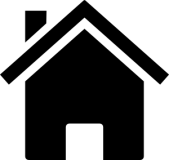 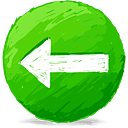 May 2013
A
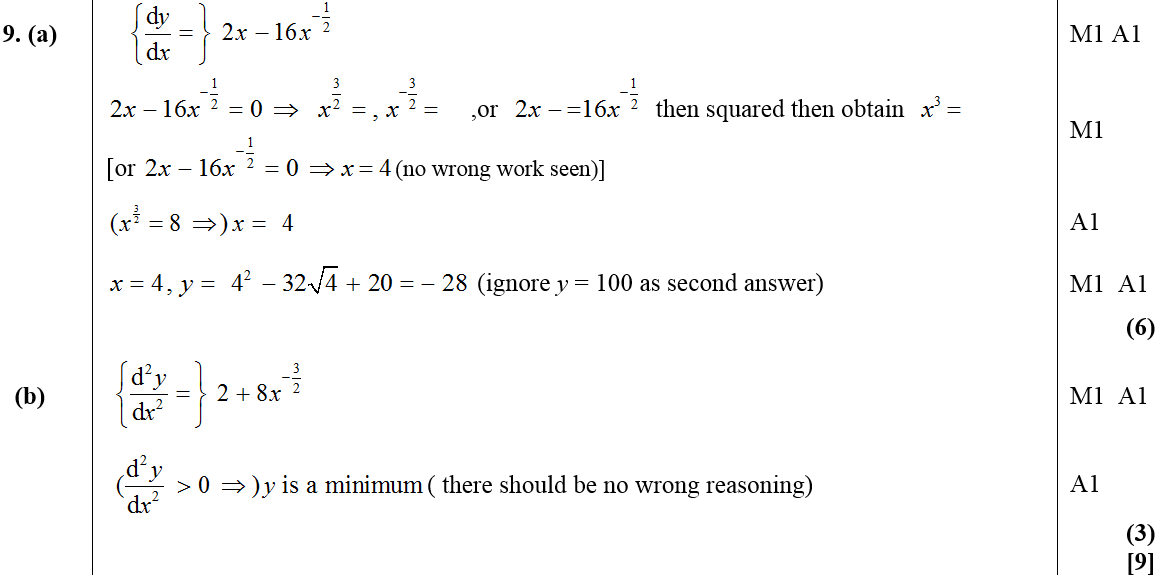 B
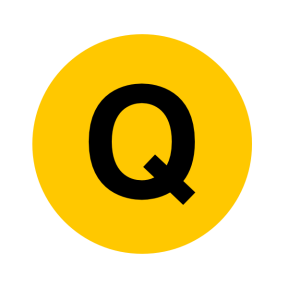 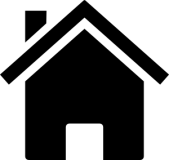 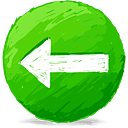 Integration
Jan 2006 (i)
Jan 2006 (ii)
June 2010 (i)
Jan 2008
Jan 2013
June 2010 (ii)
May 2006 (i)
June 2008 (i)
May 2013 (i)
Jan 2011 (i)
May 2013 (ii)
May 2006 (ii)
June 2008 (ii)
Jan 2011 (ii)
Jan 2009 (i)
May 2006 (iii)
May 2011
Jan 2009 (ii)
Jan 2007 (i)
Jan 2012
Jan 2007 (ii)
June 2009 (i)
May 2012 (i)
May 2007 (i)
June 2009 (ii)
May 2012 (ii)
May 2007 (ii)
Jan 2010
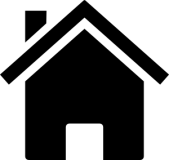 Jan 2006
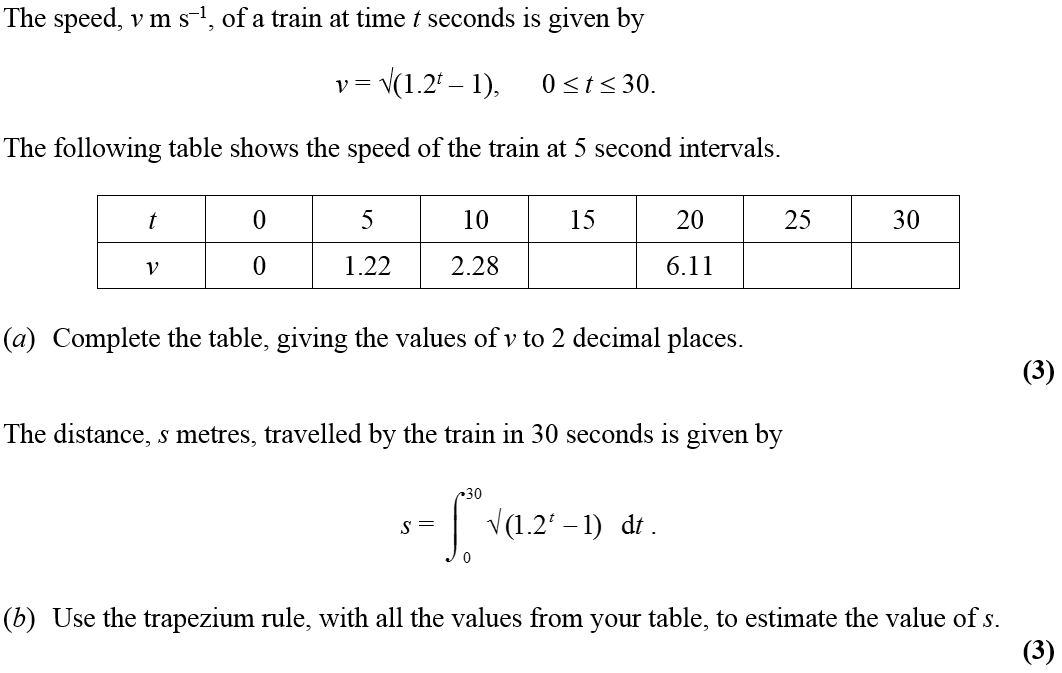 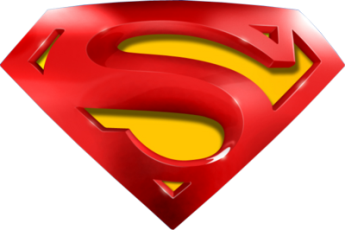 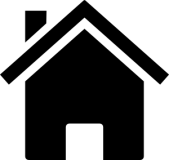 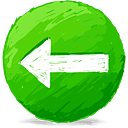 Jan 2006
A
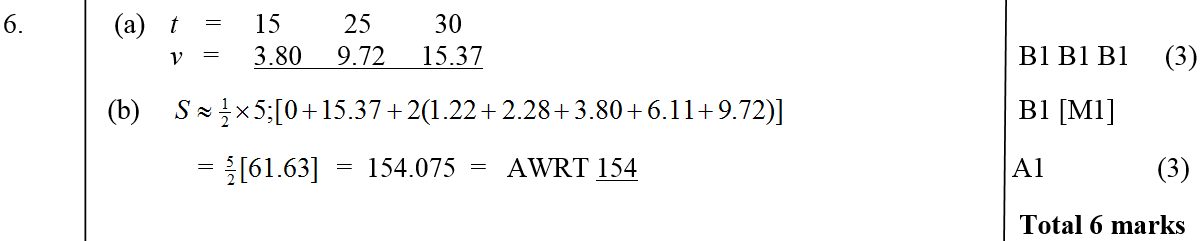 B
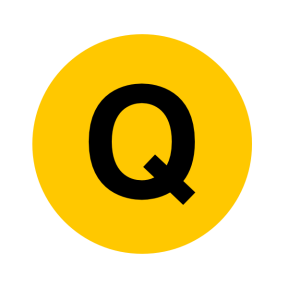 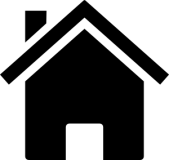 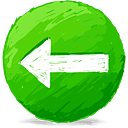 Jan 2006
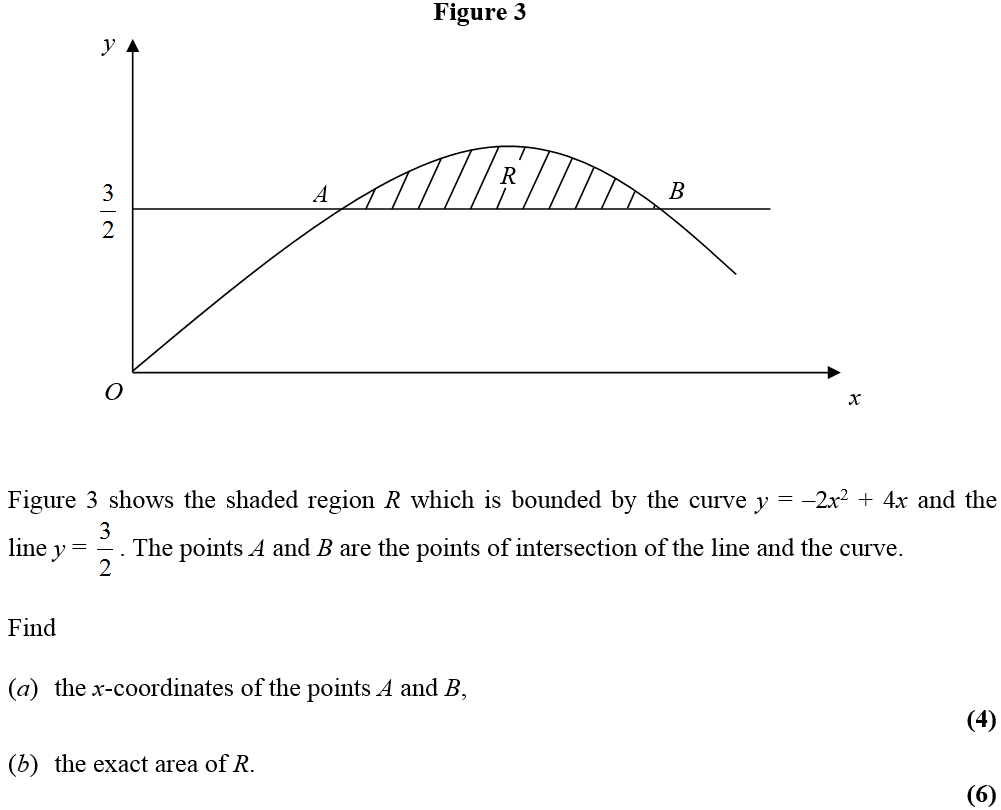 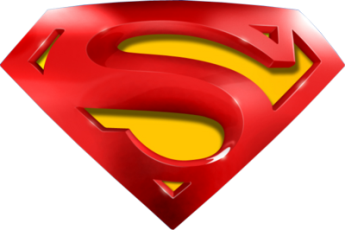 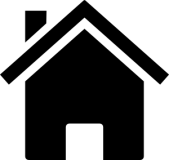 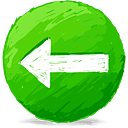 Jan 2006
A
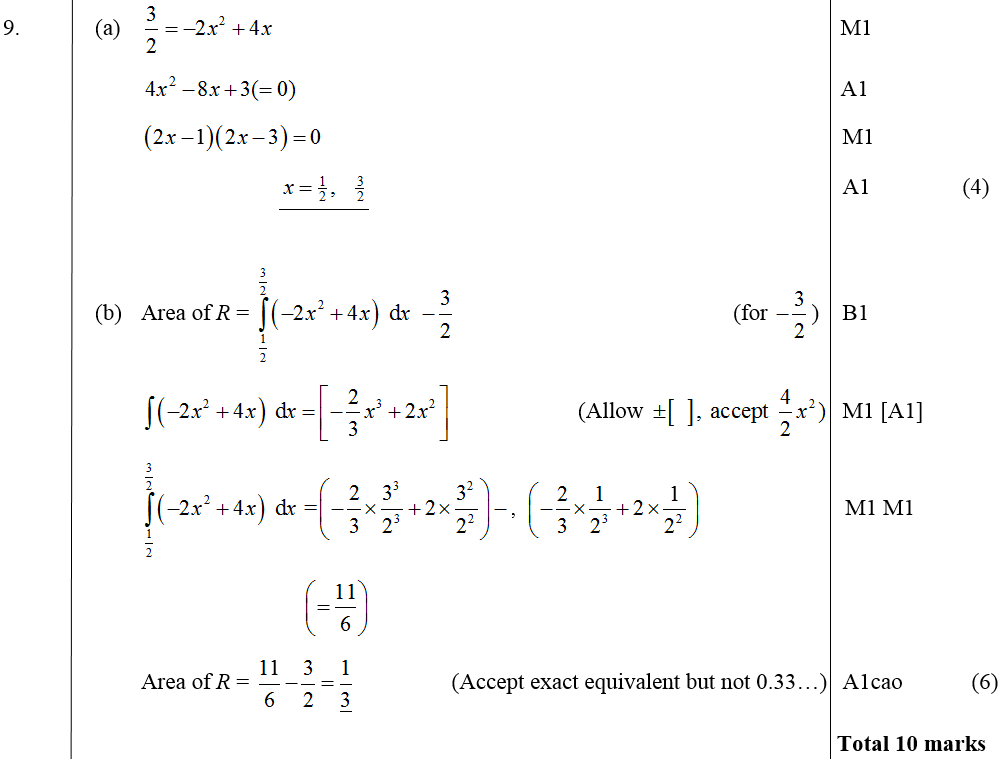 B
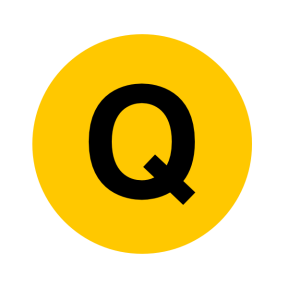 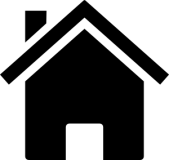 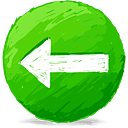 May 2006
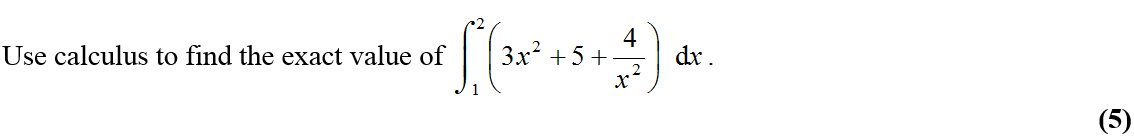 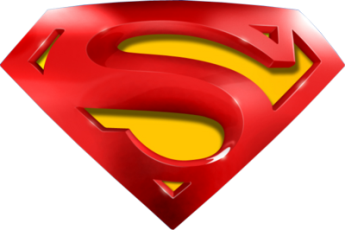 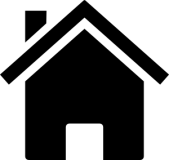 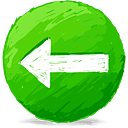 May 2006
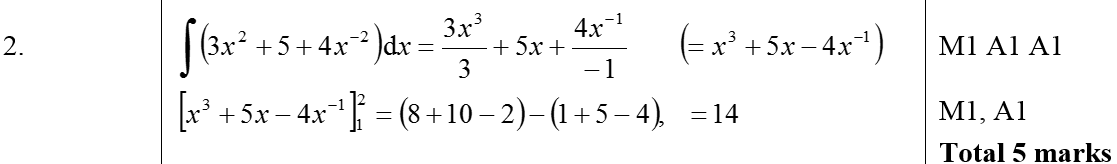 A
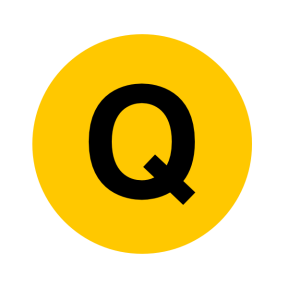 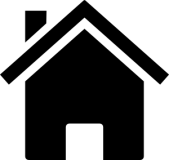 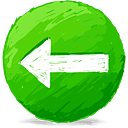 May 2006
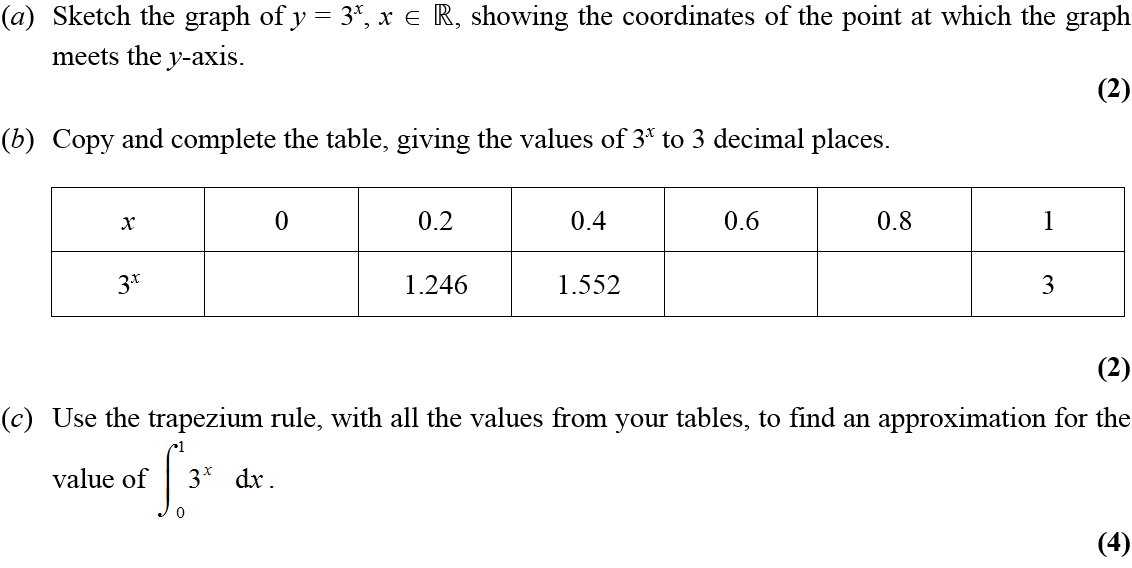 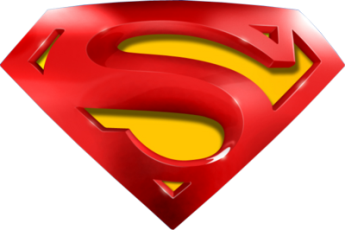 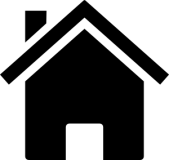 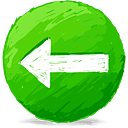 May 2006
A
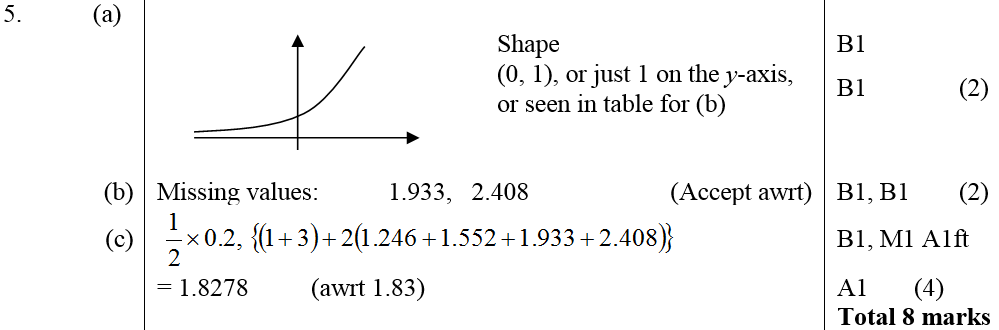 B
C
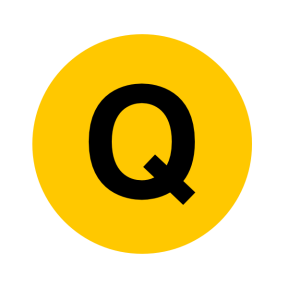 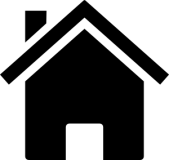 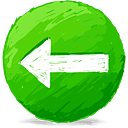 May 2006
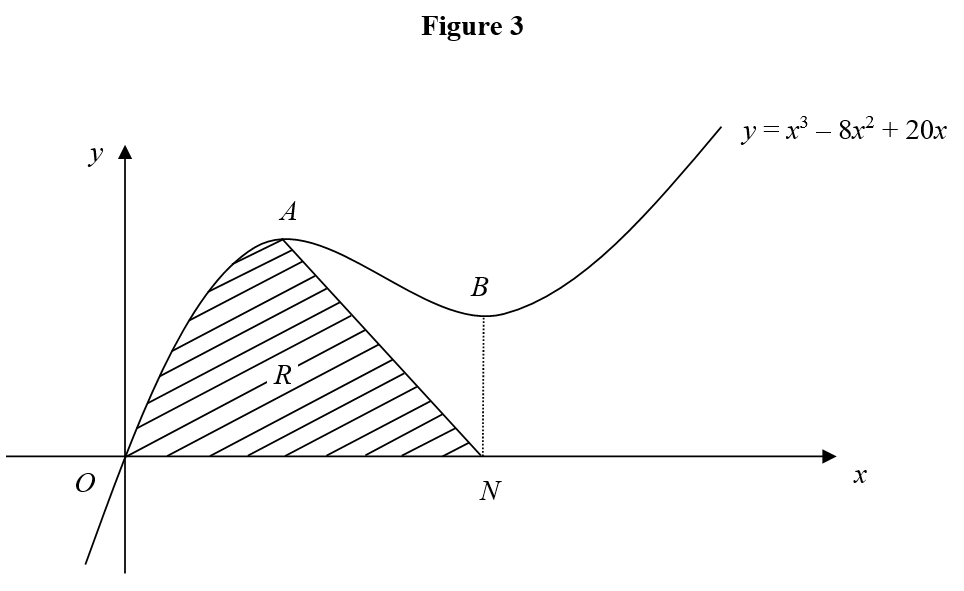 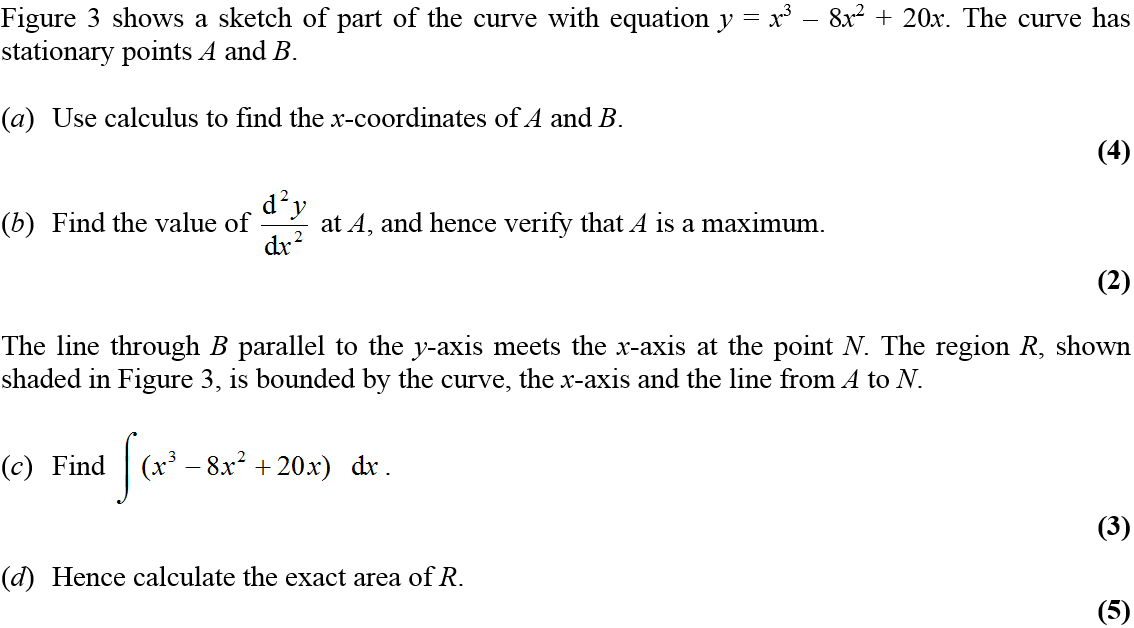 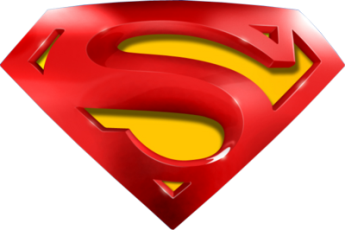 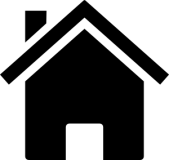 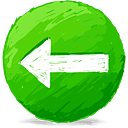 May 2006
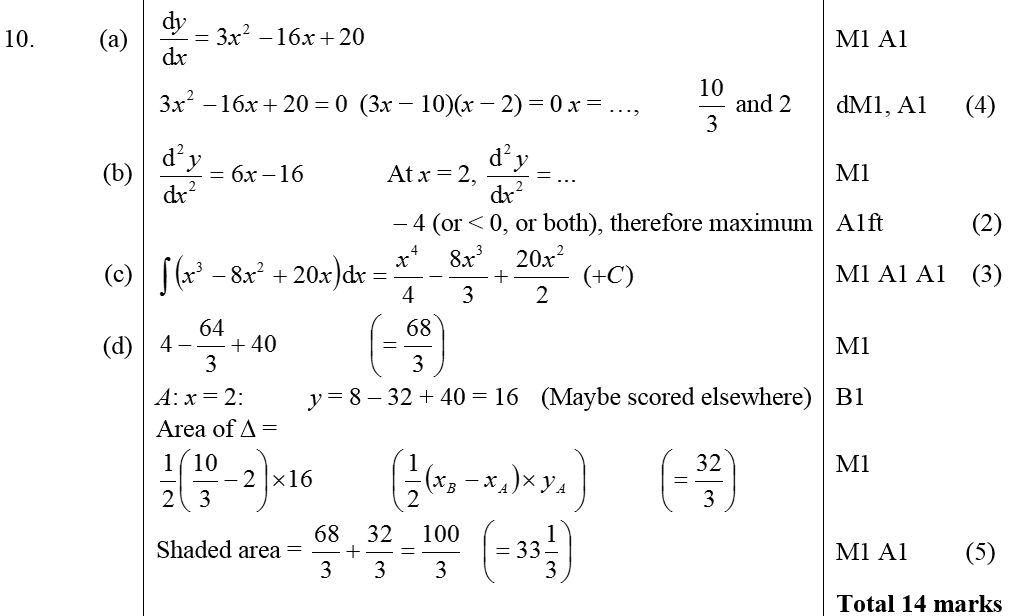 A
B
C
D
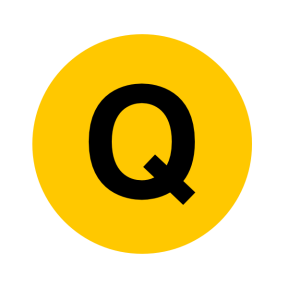 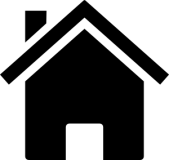 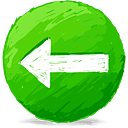 Jan 2007
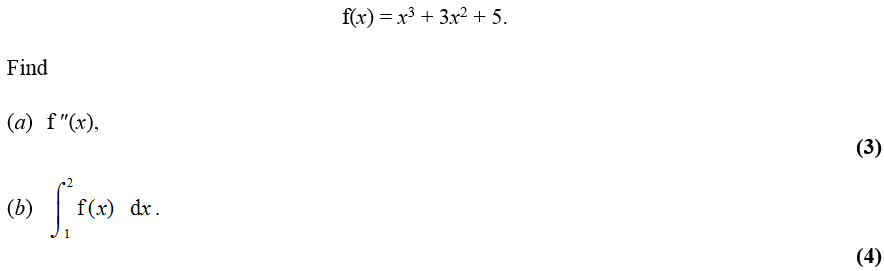 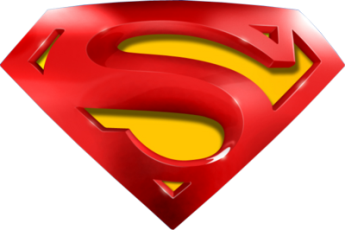 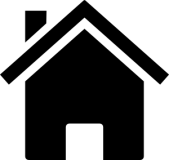 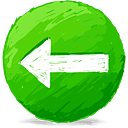 Jan 2007
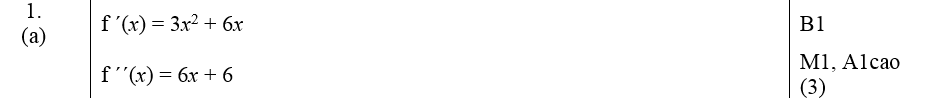 A
B
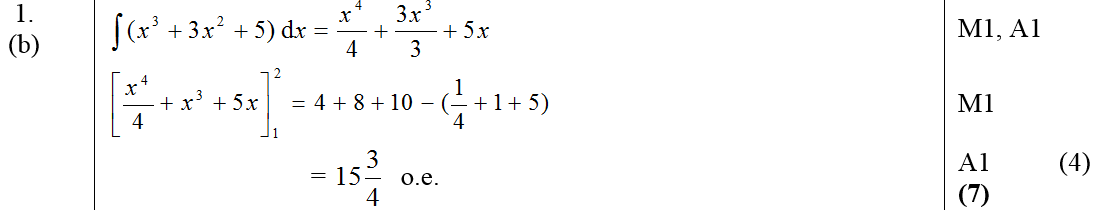 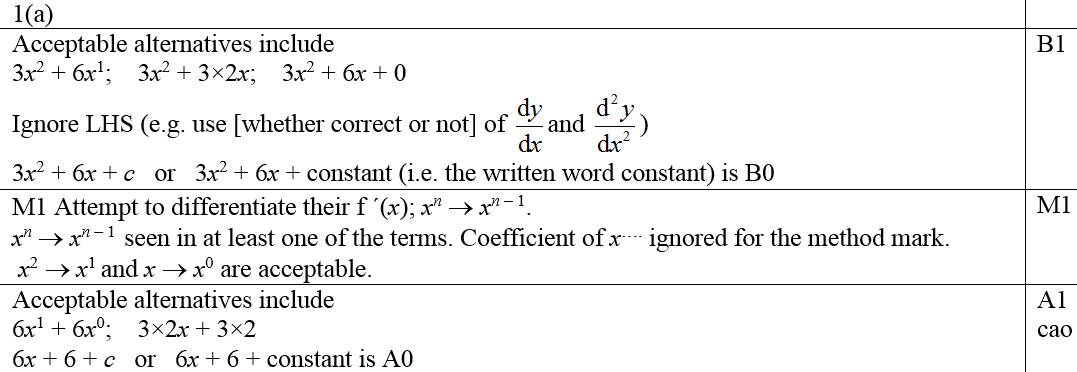 A notes
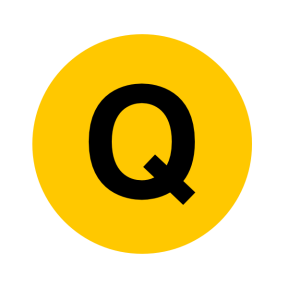 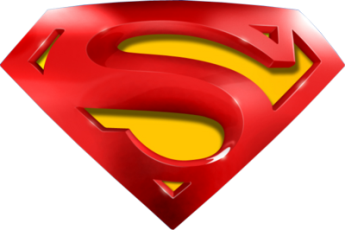 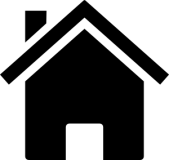 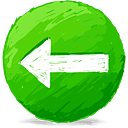 Jan 2007
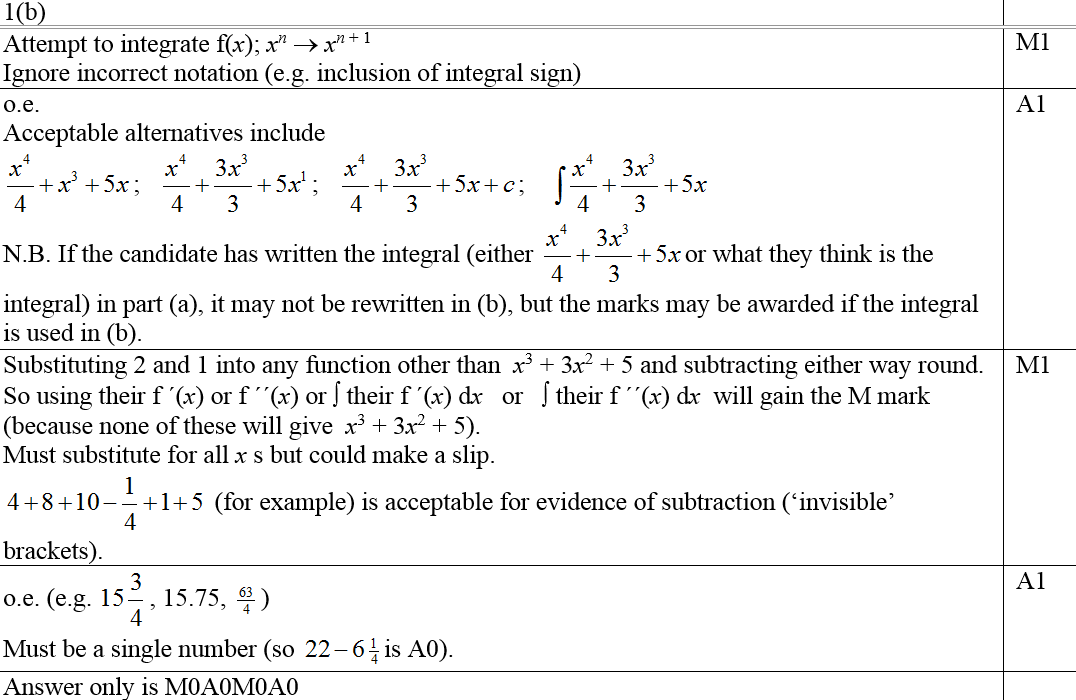 B notes
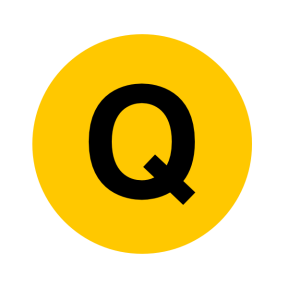 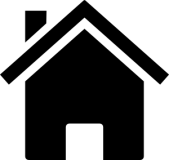 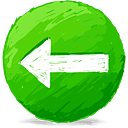 Jan 2007
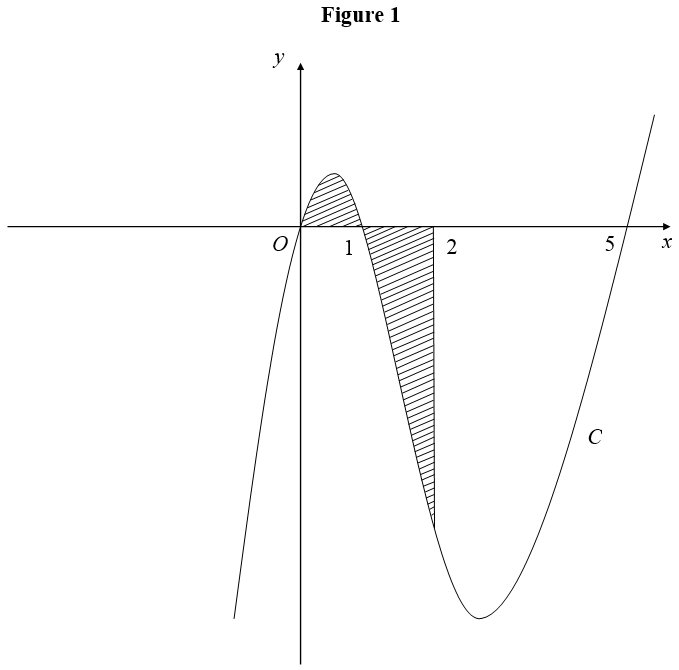 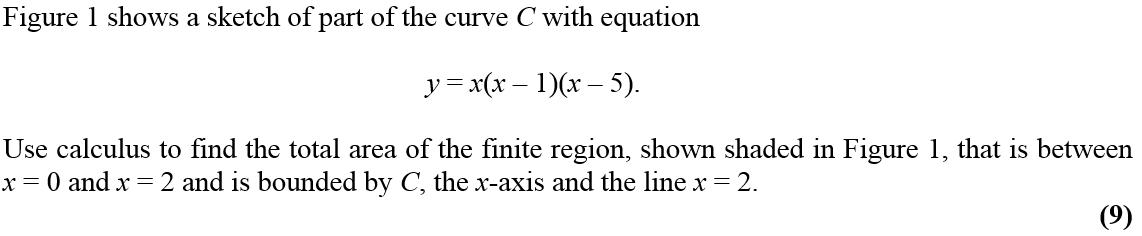 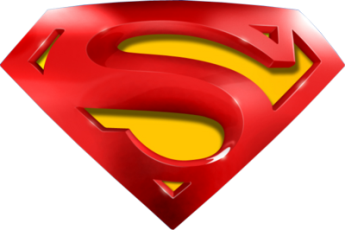 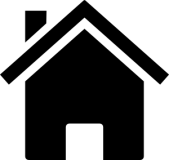 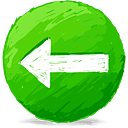 Jan 2007
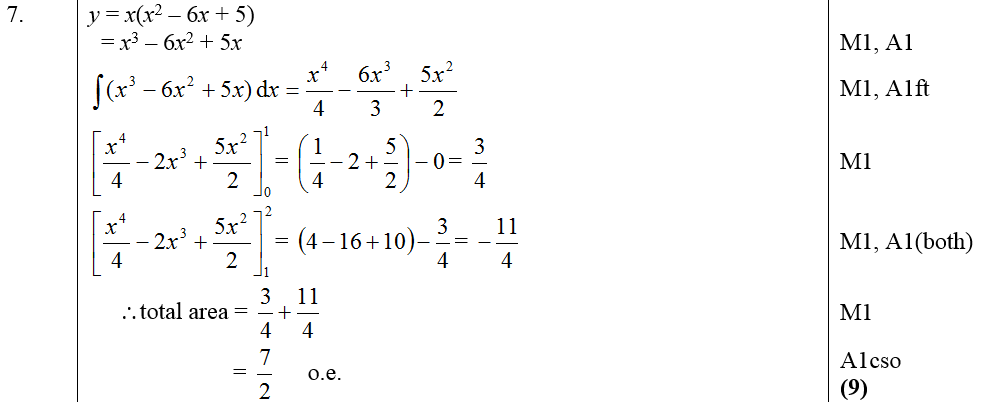 A
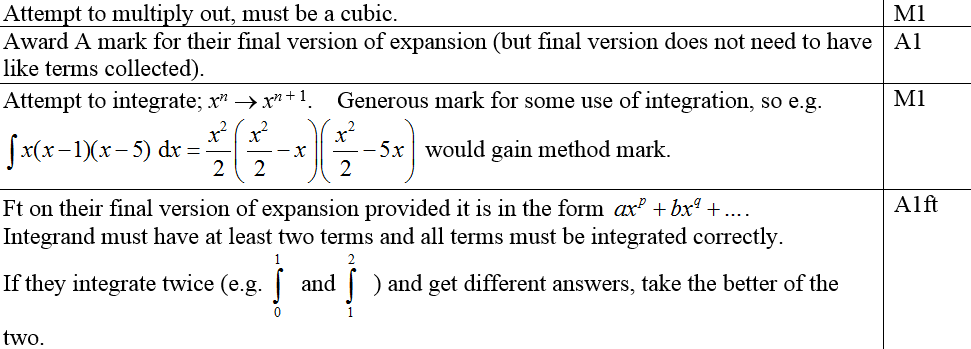 Notes for first 4 marks
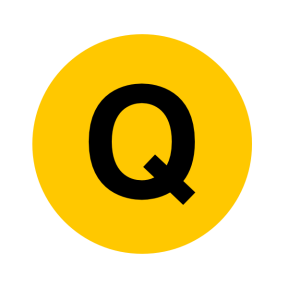 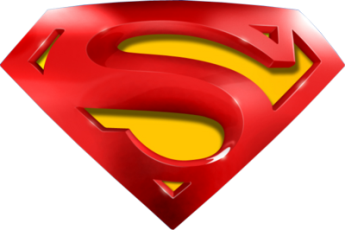 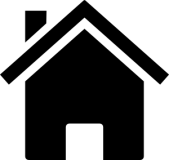 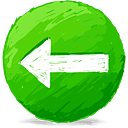 Jan 2007
Notes for last 5 marks
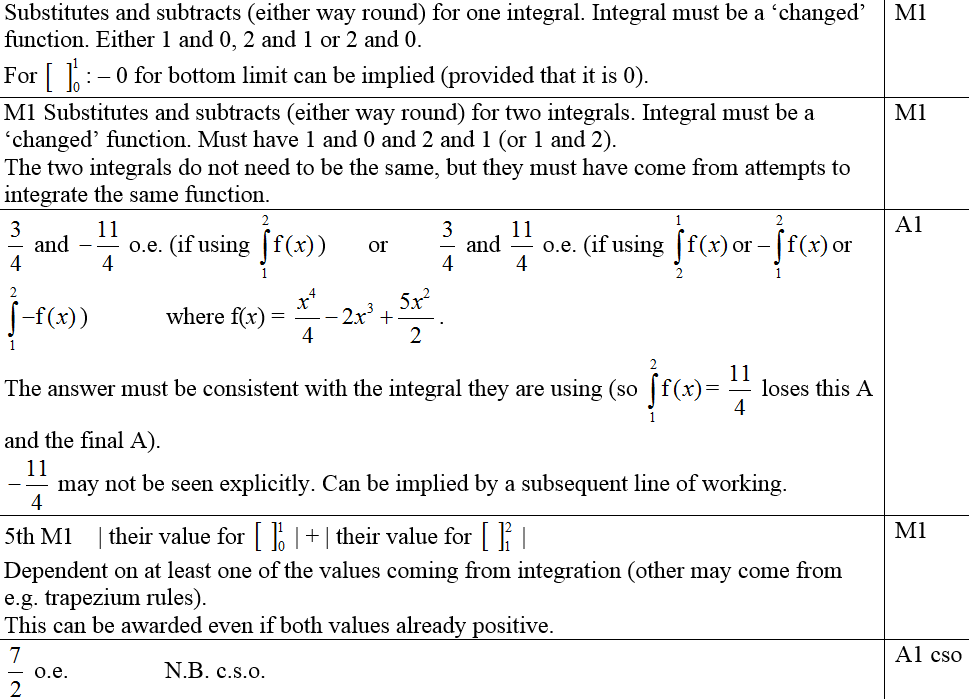 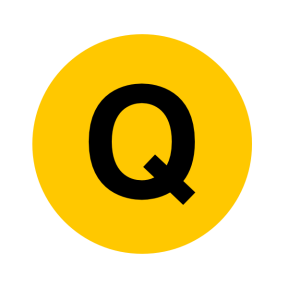 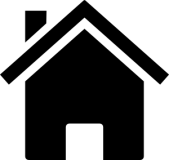 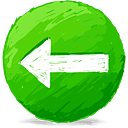 May 2007
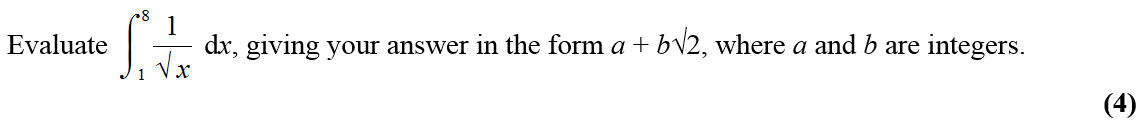 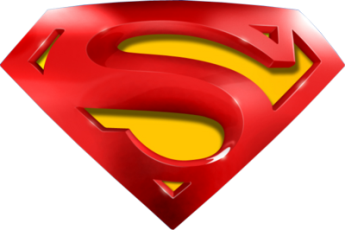 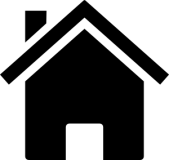 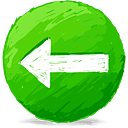 May 2007
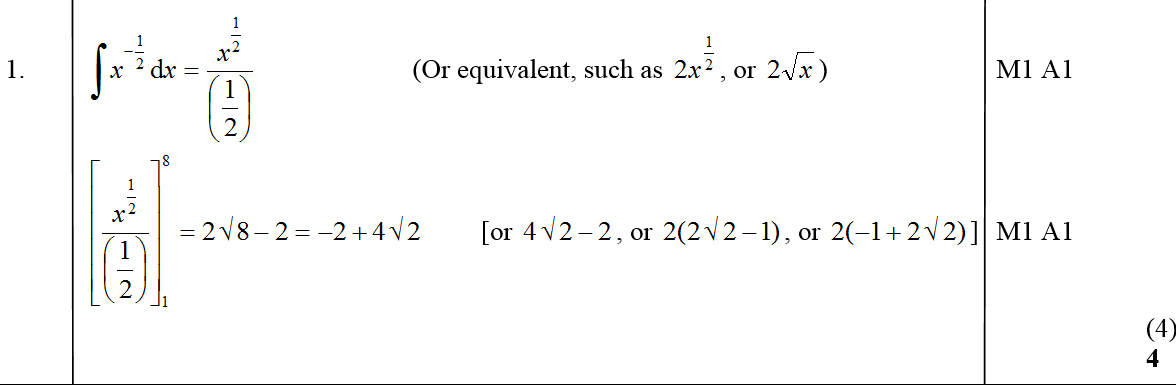 A
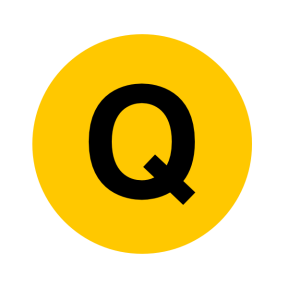 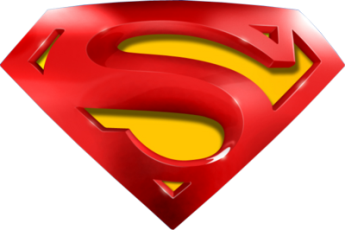 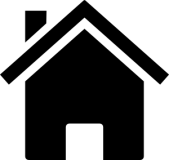 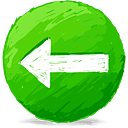 May 2007
A notes
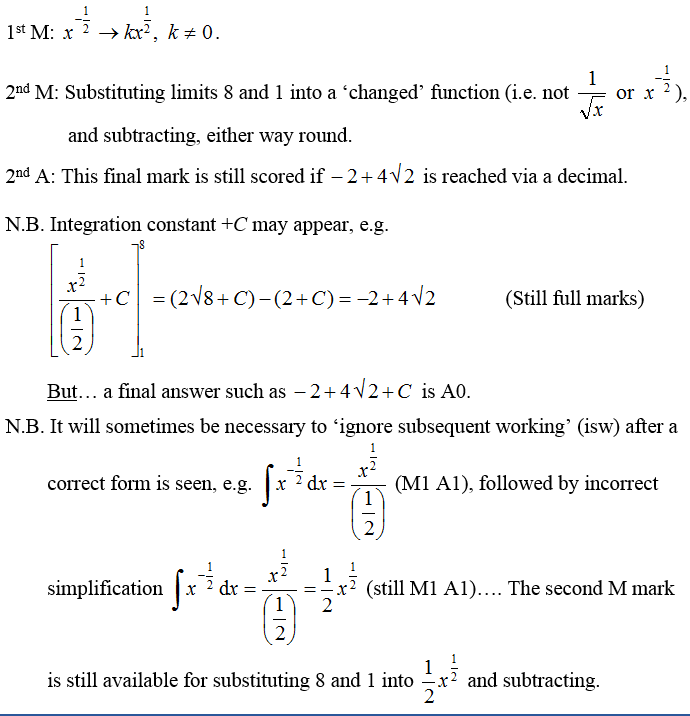 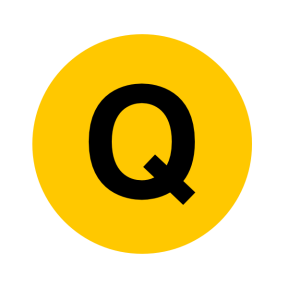 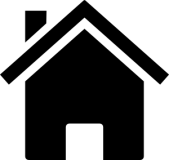 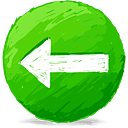 May 2007
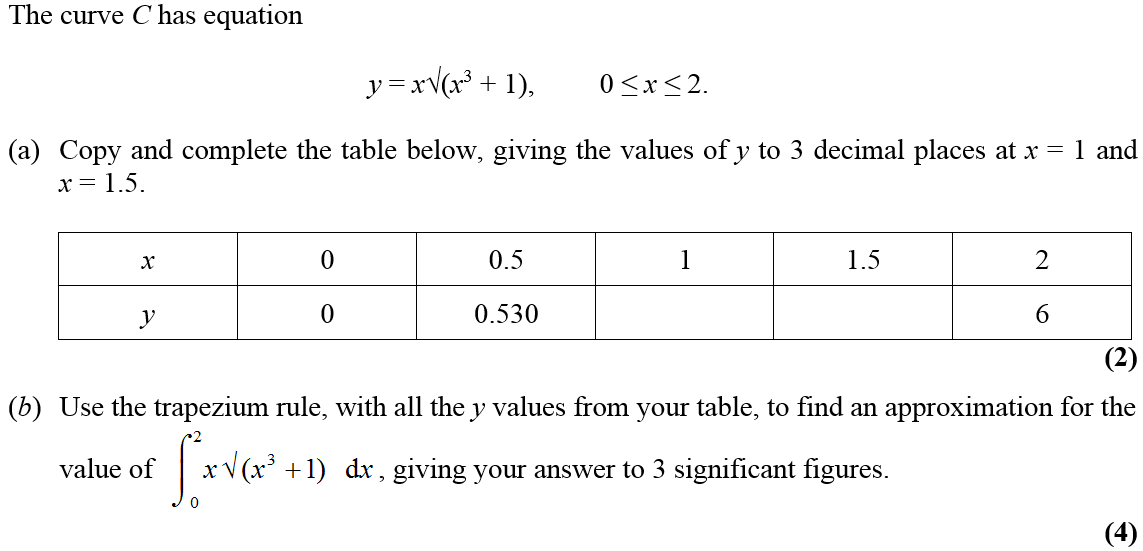 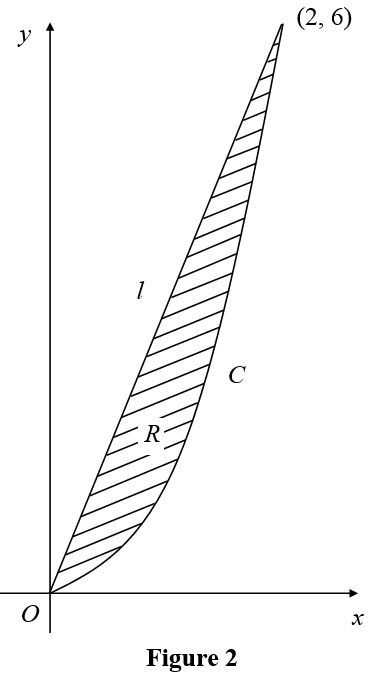 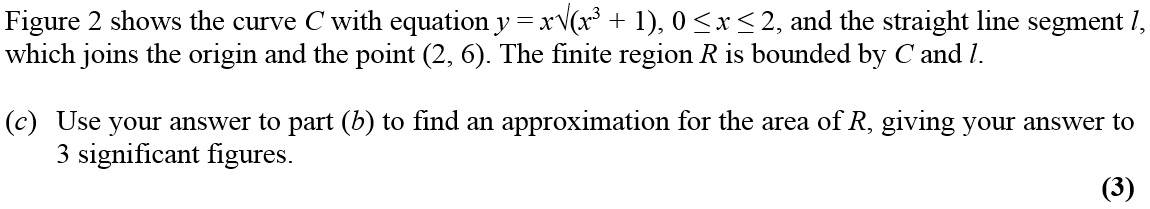 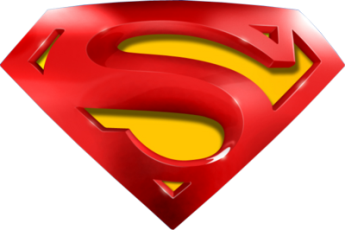 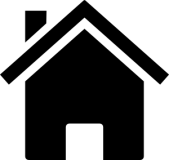 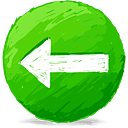 May 2007
A
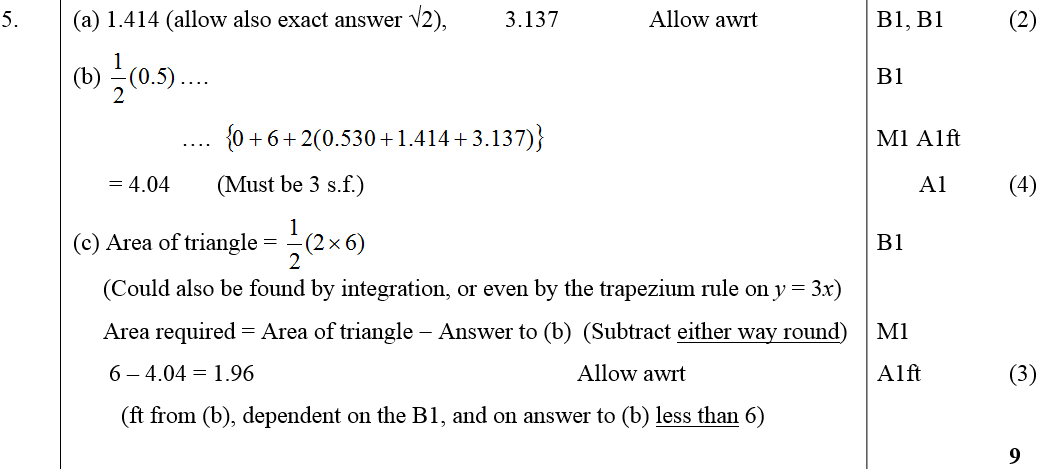 B
C
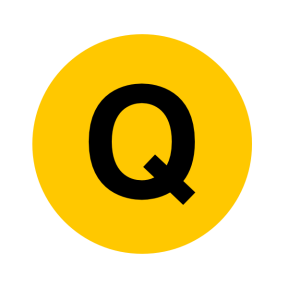 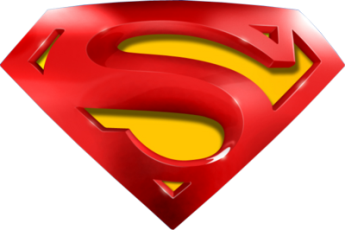 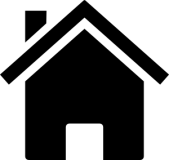 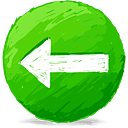 May 2007
A notes
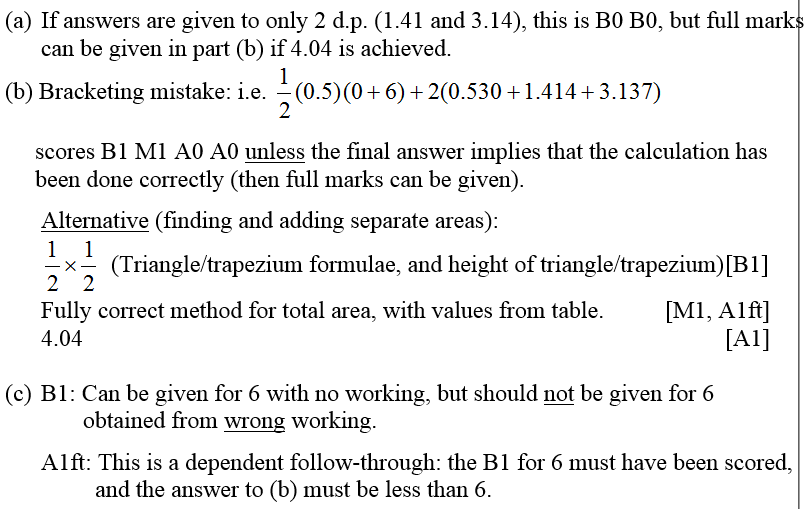 B notes
C notes
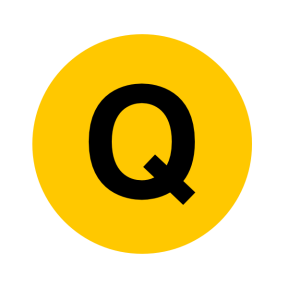 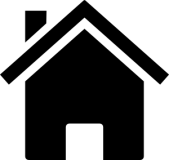 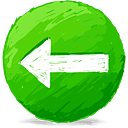 Jan 2008
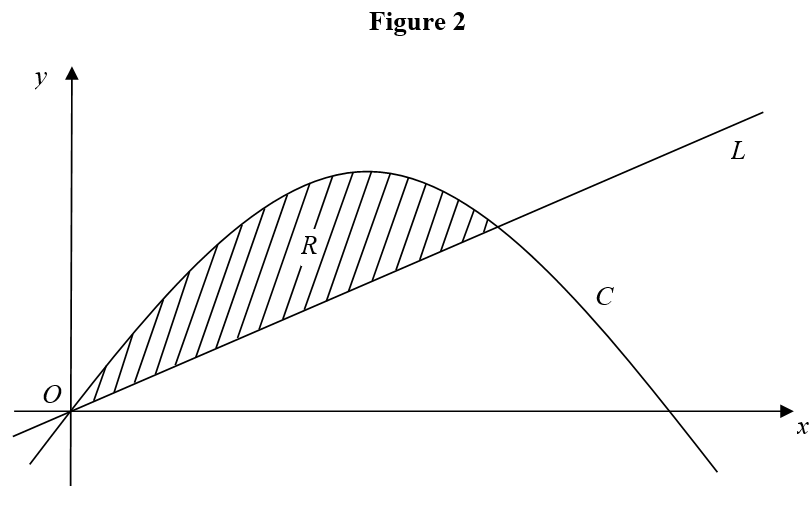 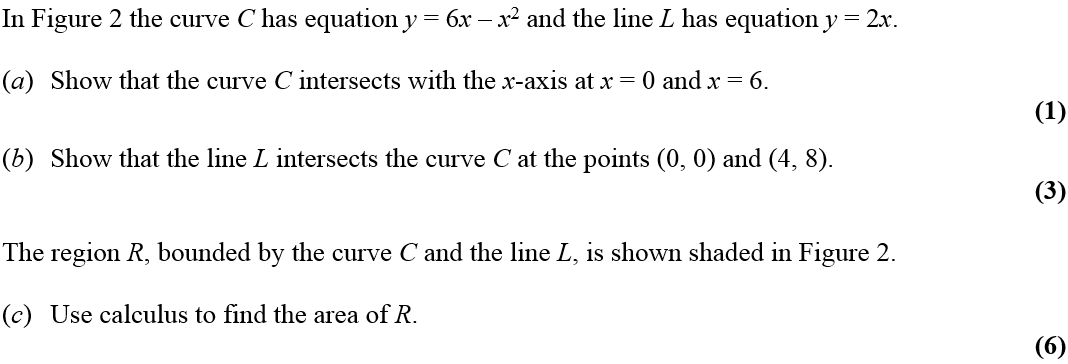 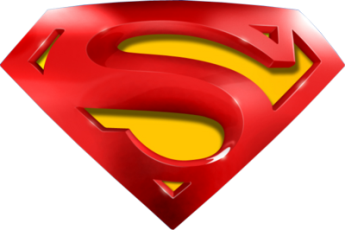 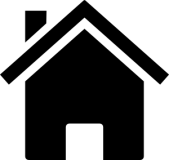 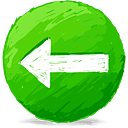 Jan 2008
A
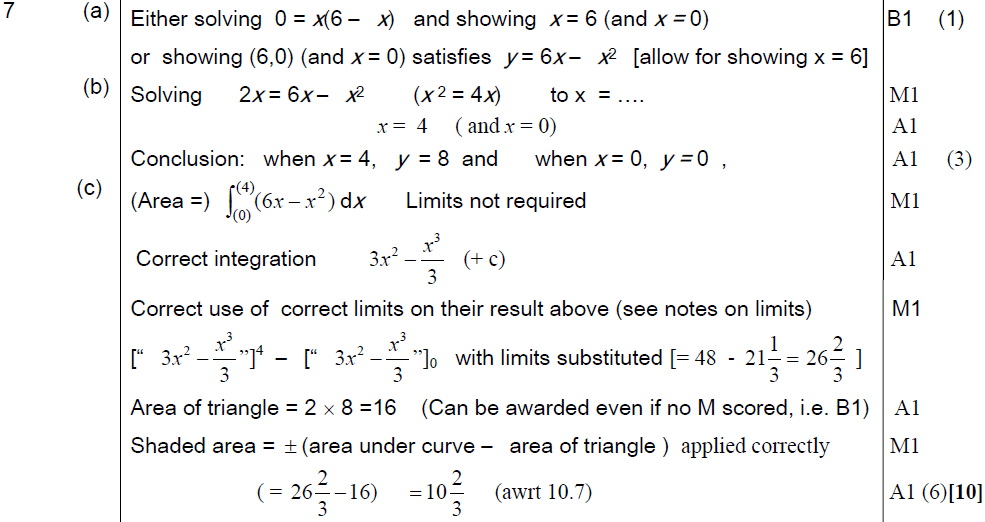 B
C
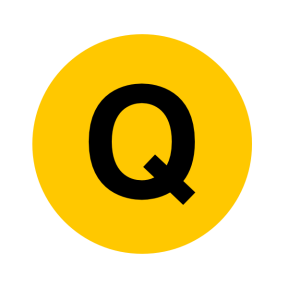 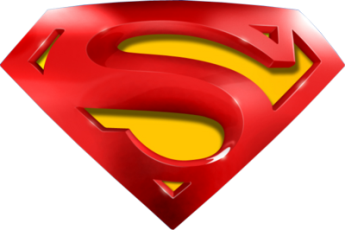 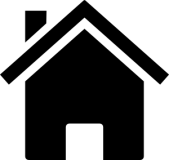 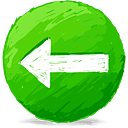 Jan 2008
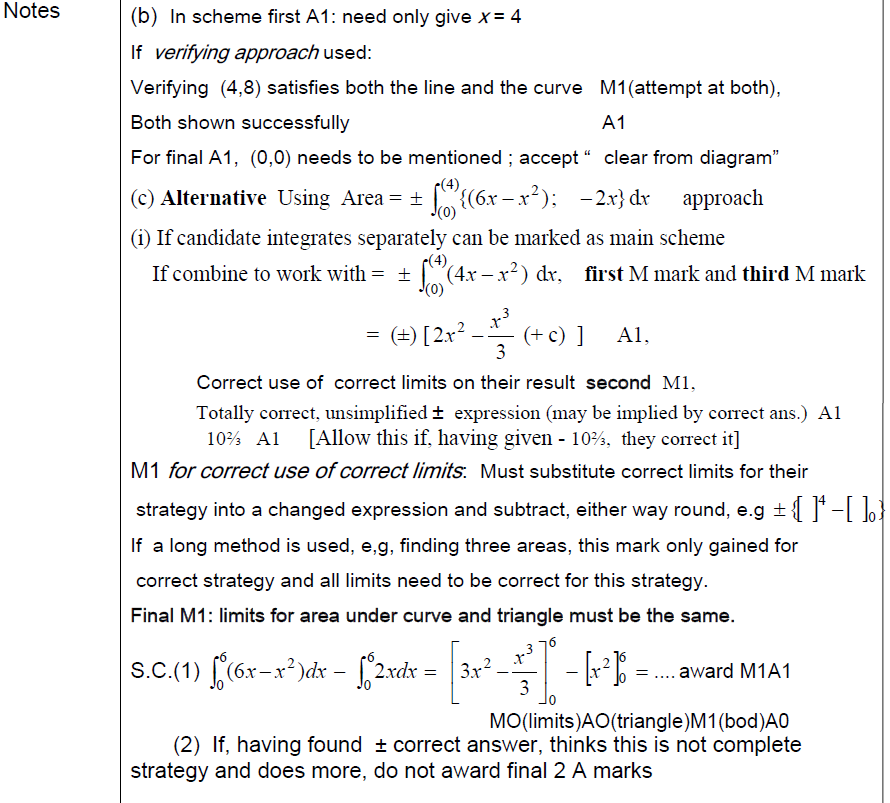 B notes
C notes and alternative method
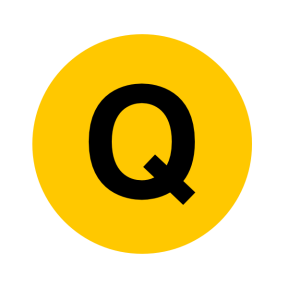 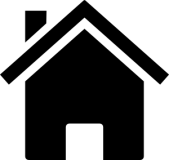 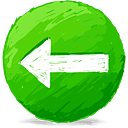 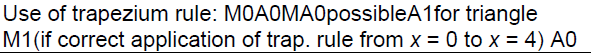 June 2008
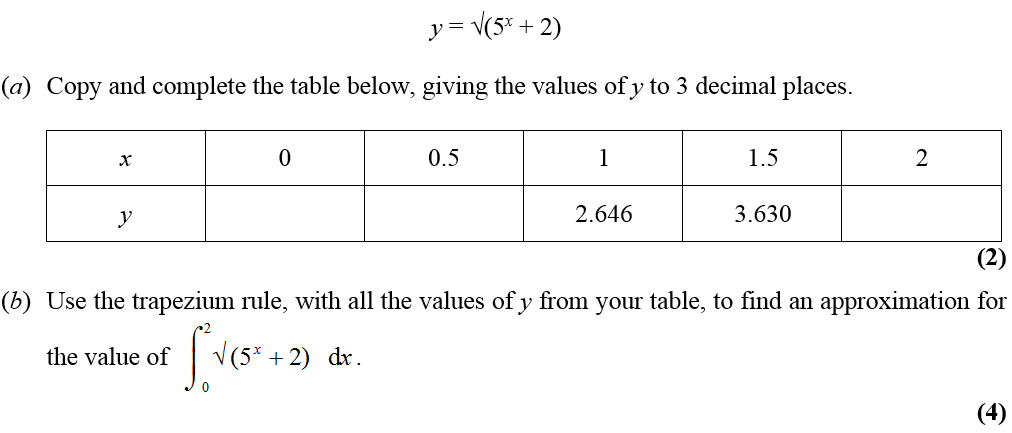 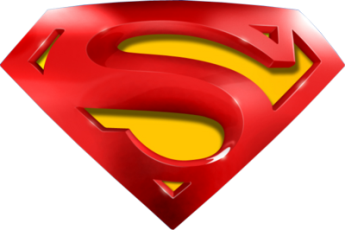 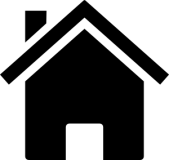 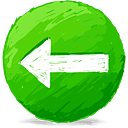 June 2008
A
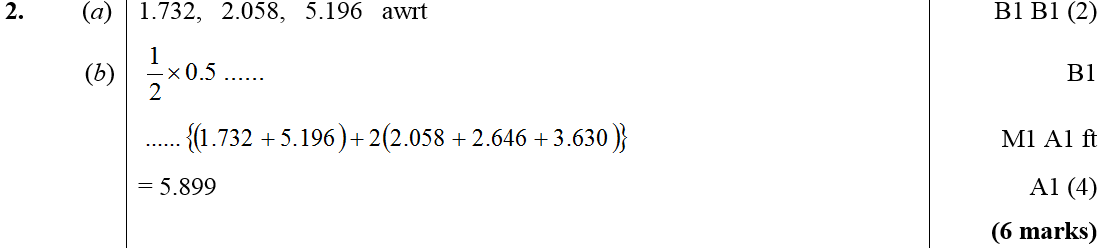 B
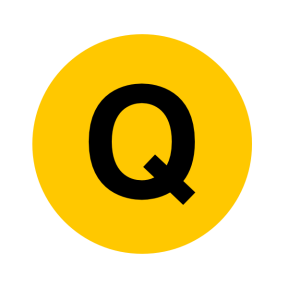 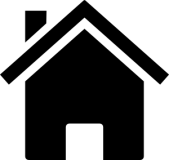 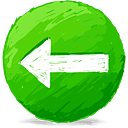 June 2008
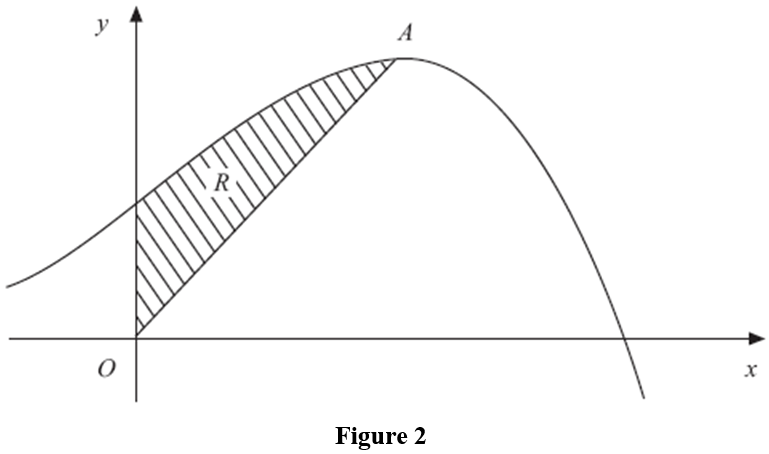 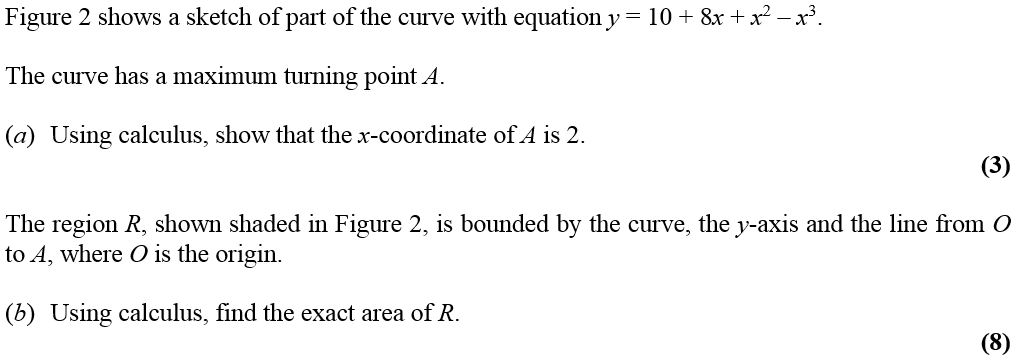 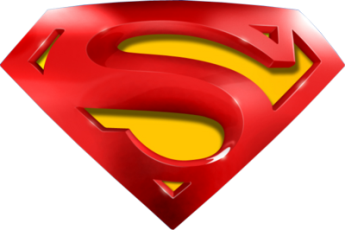 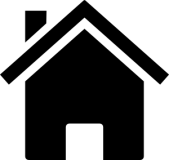 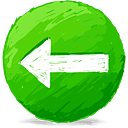 June 2008
A
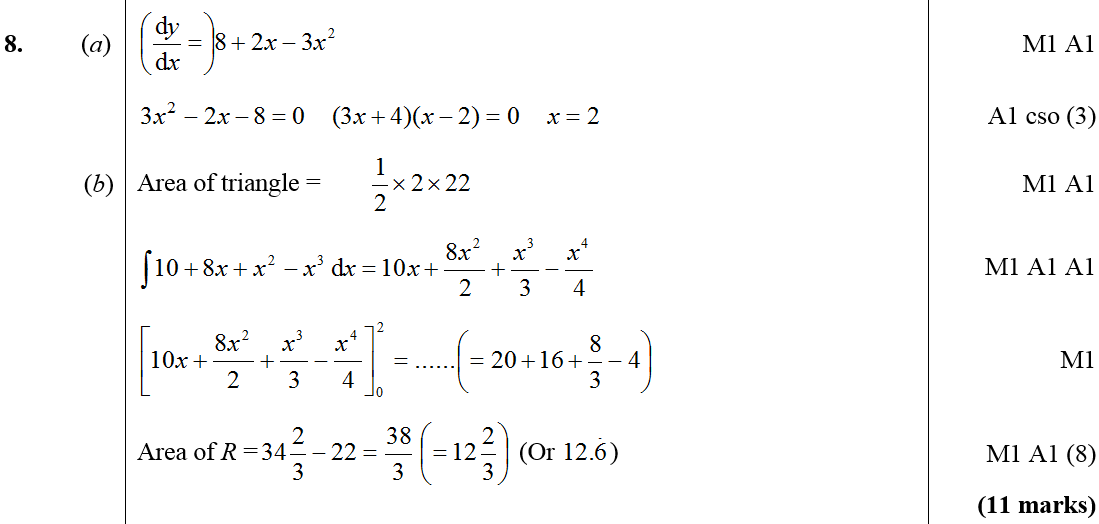 B
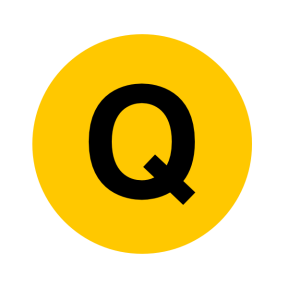 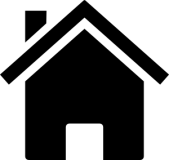 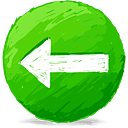 Jan 2009
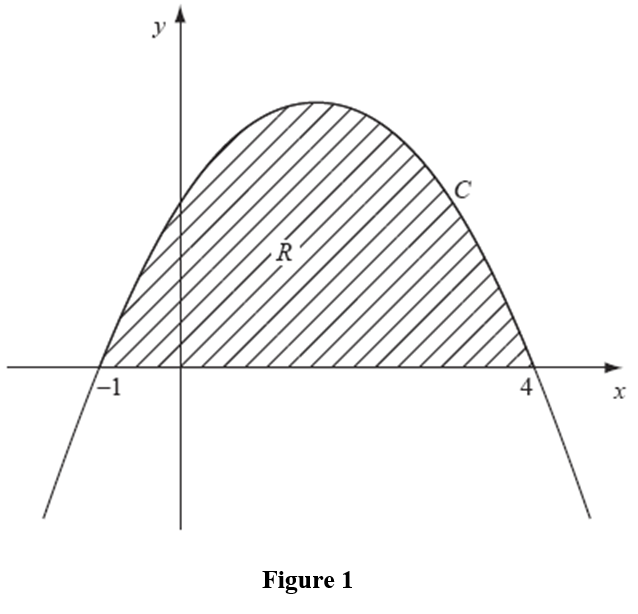 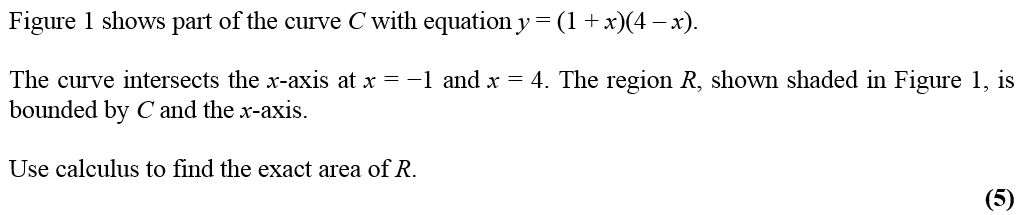 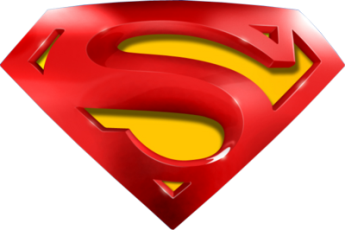 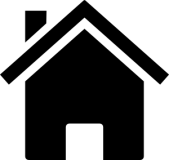 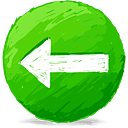 A
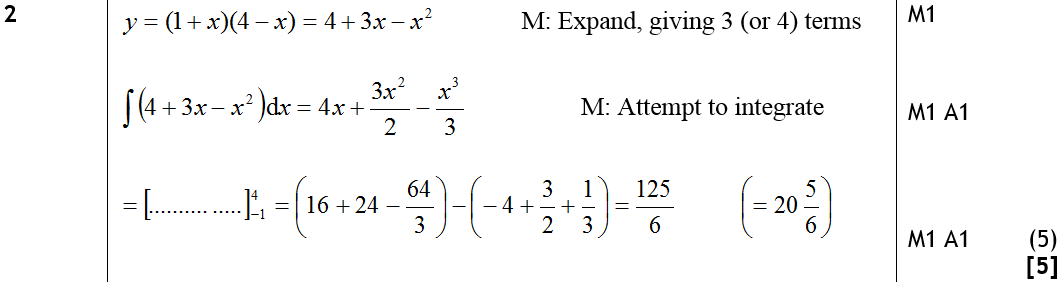 Jan 2009
Notes
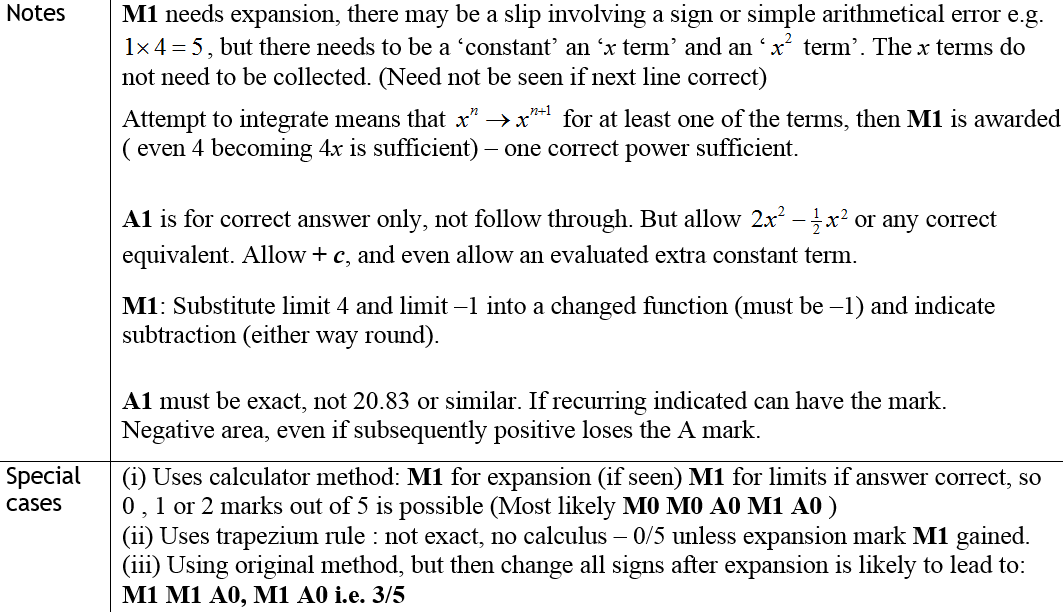 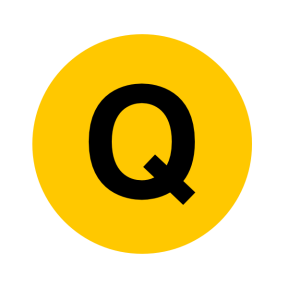 Special Cases
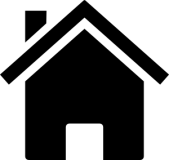 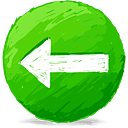 Jan 2009
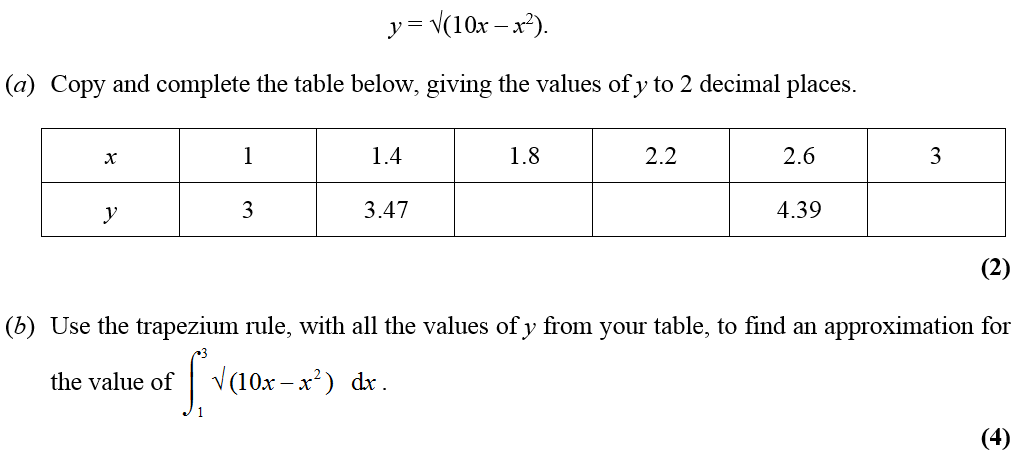 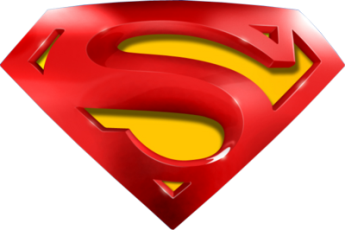 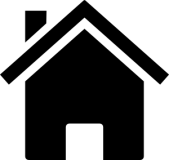 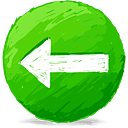 Jan 2009
A
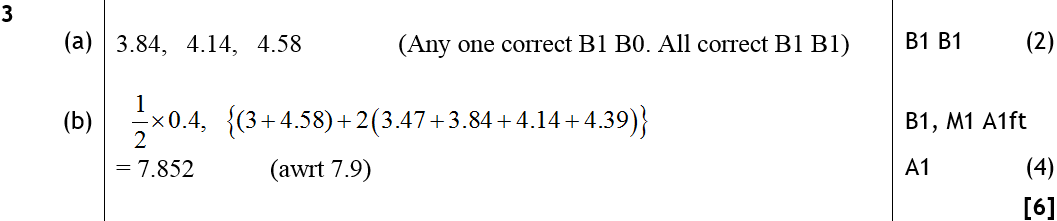 B
A notes
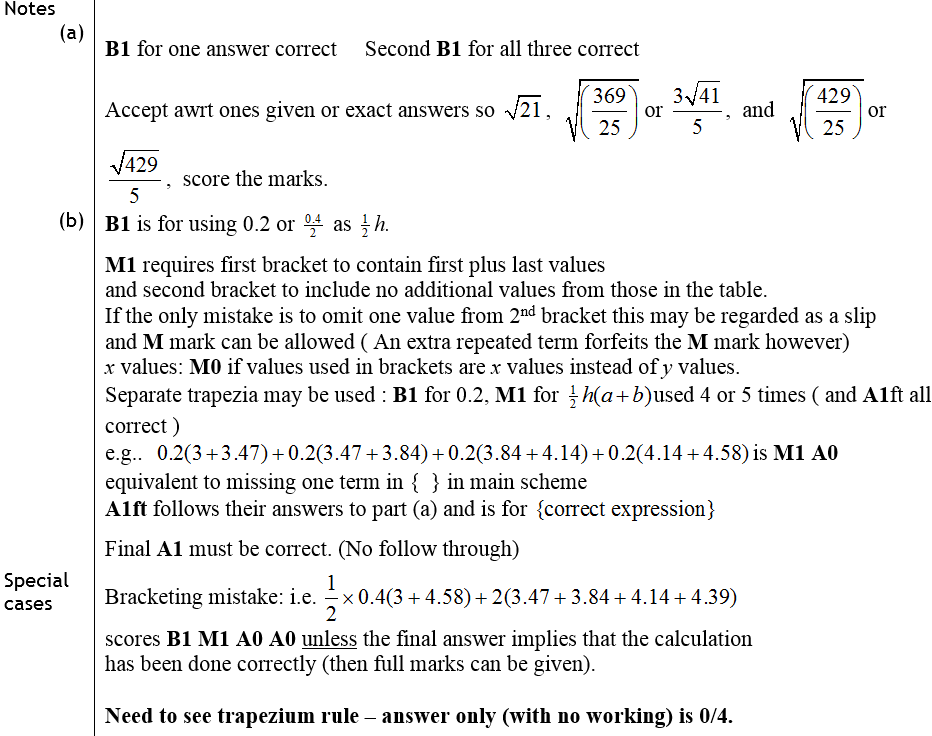 B notes
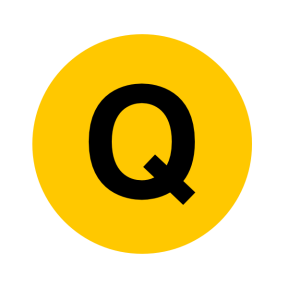 Special Cases
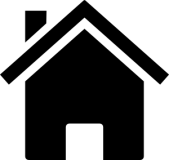 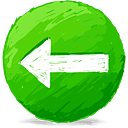 June 2009
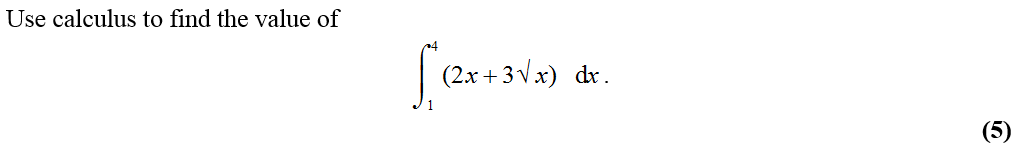 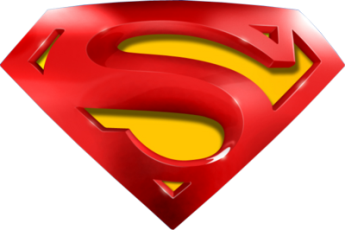 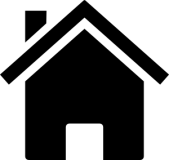 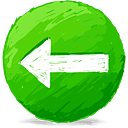 June 2009
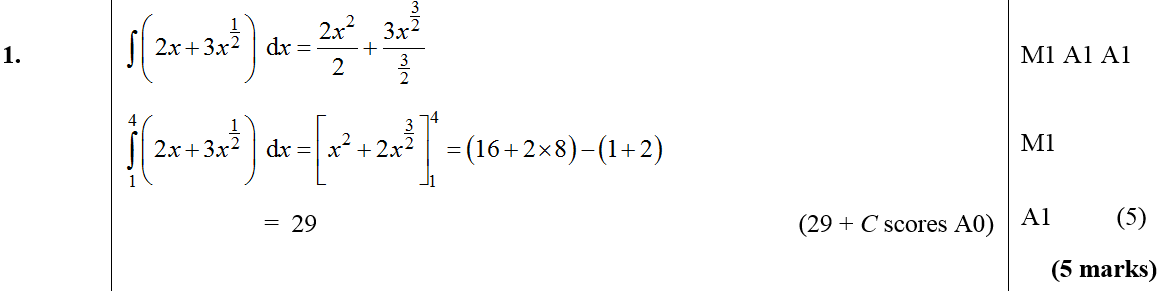 A
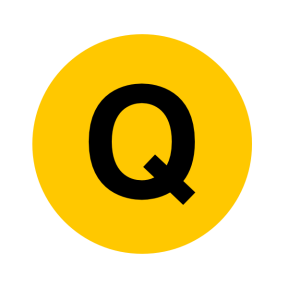 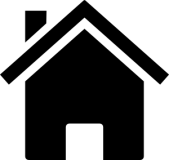 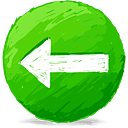 June 2009
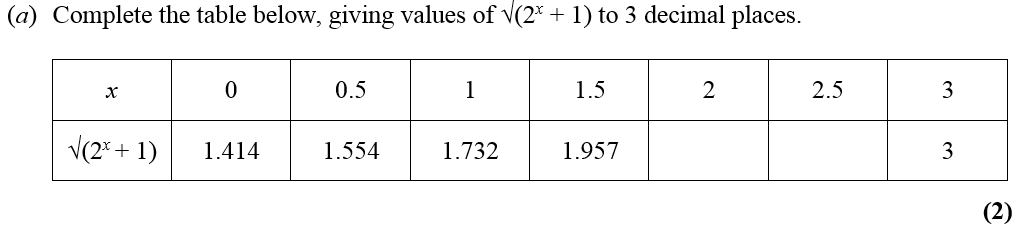 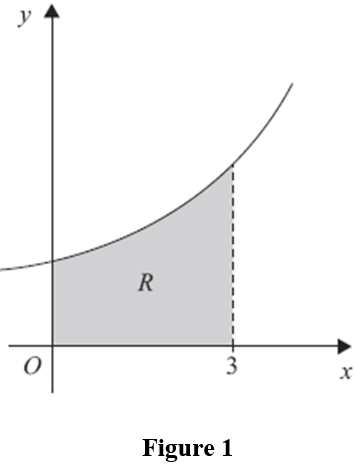 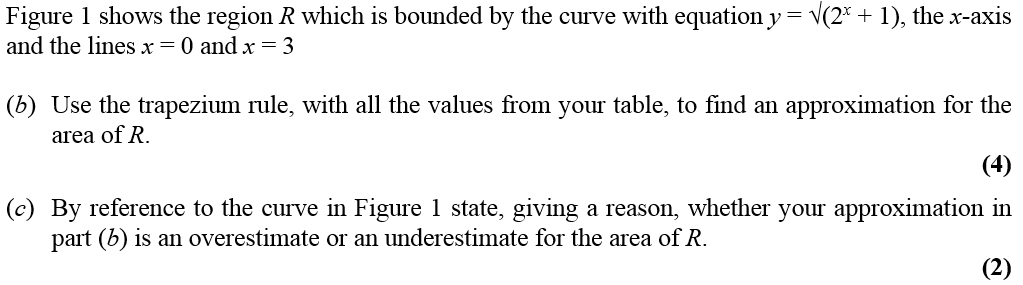 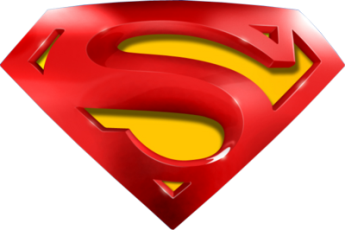 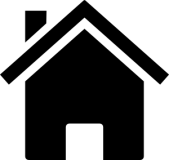 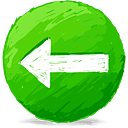 June 2009
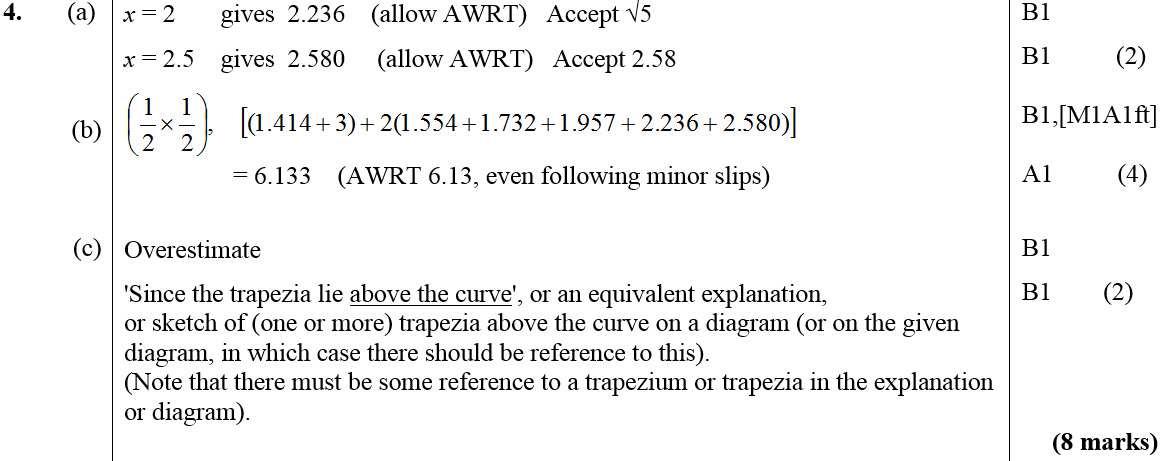 A
B
C
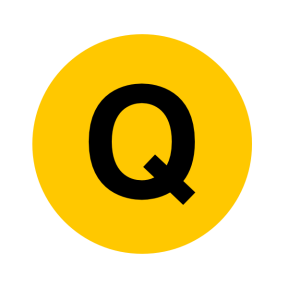 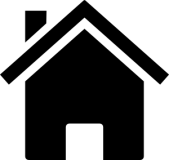 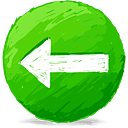 Jan 2010
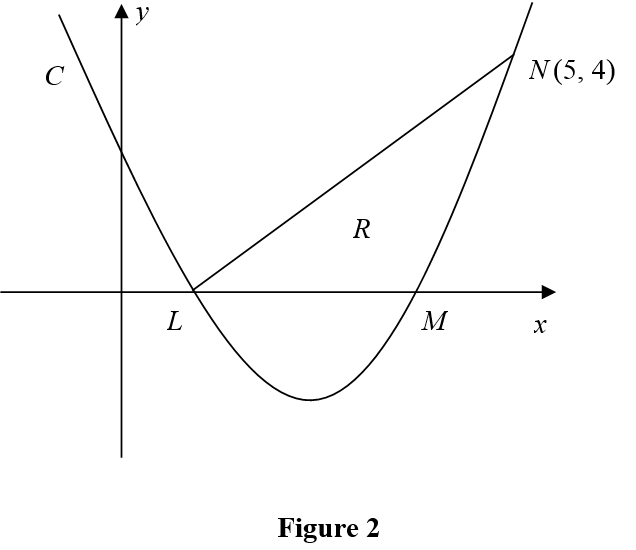 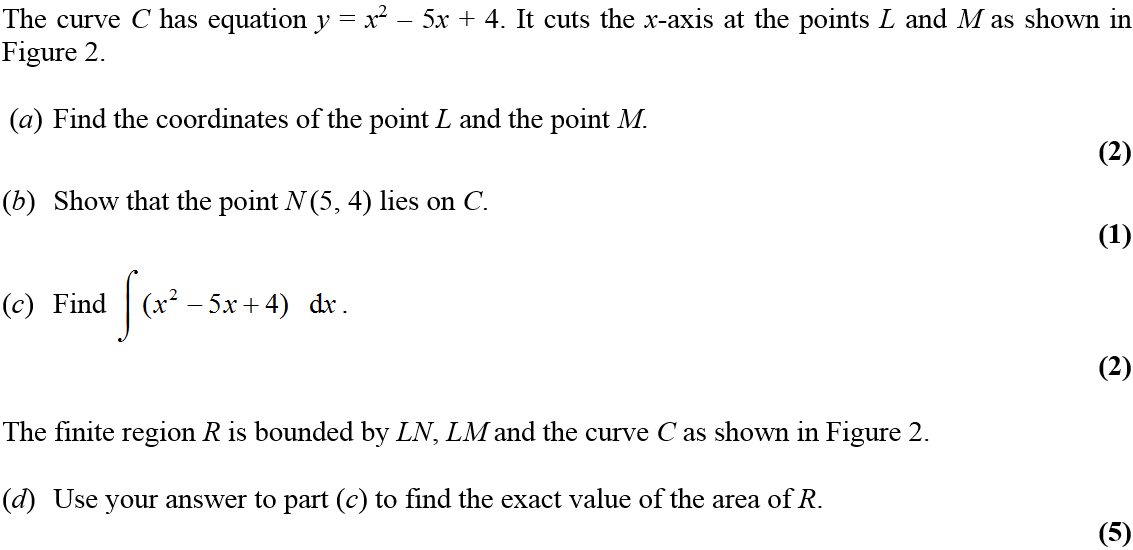 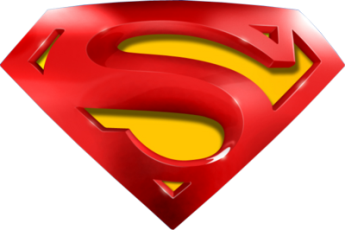 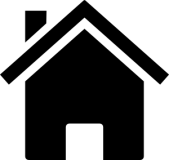 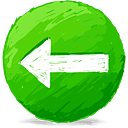 Jan 2010
A
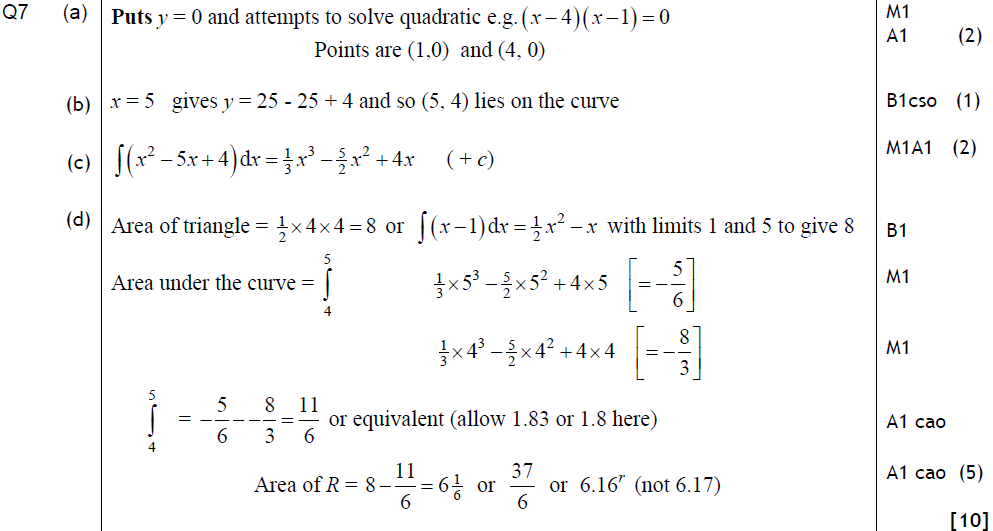 B
C
D
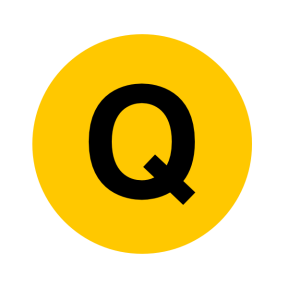 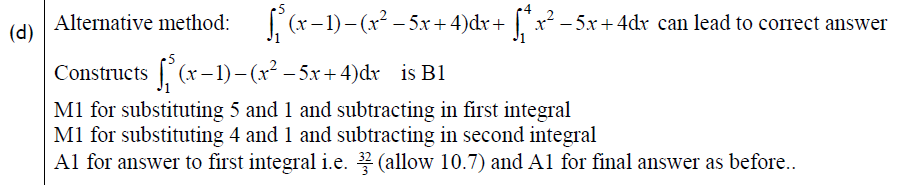 Alternative D (i)
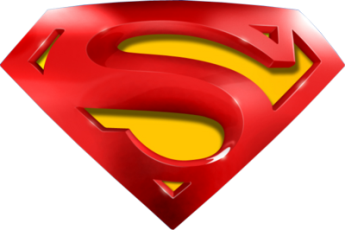 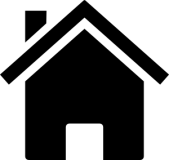 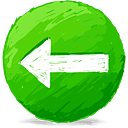 Jan 2010
A
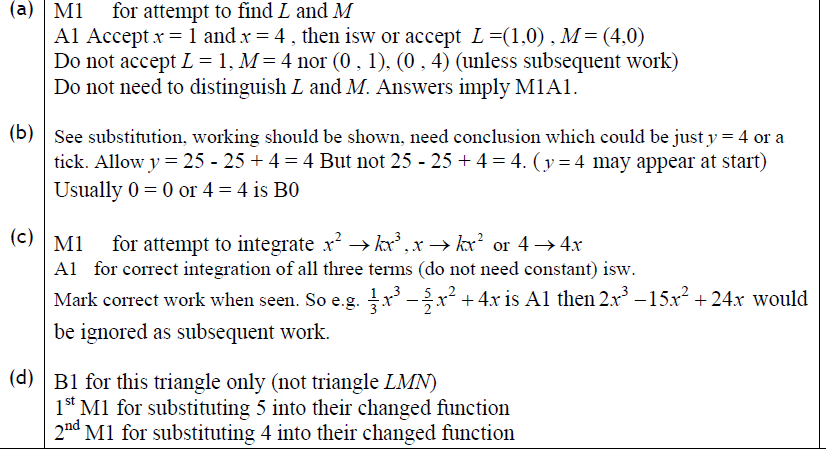 B
C
D
Alternative D (ii)
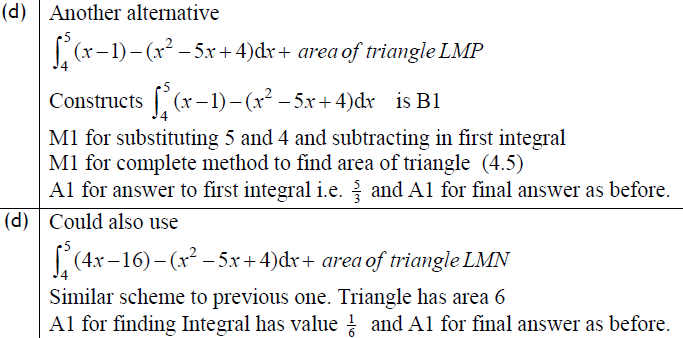 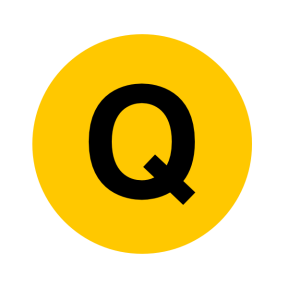 Alternative D (iii)
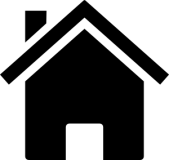 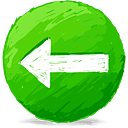 June 2010
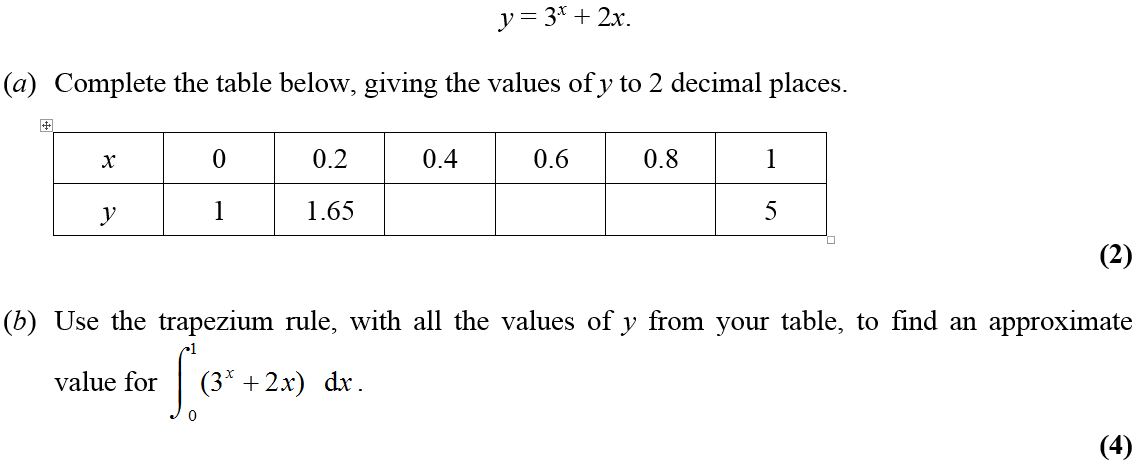 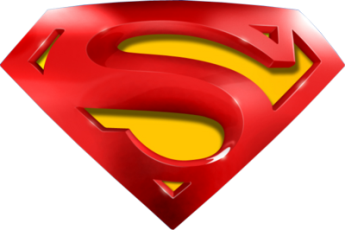 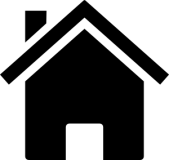 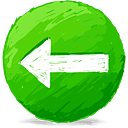 June 2010
A
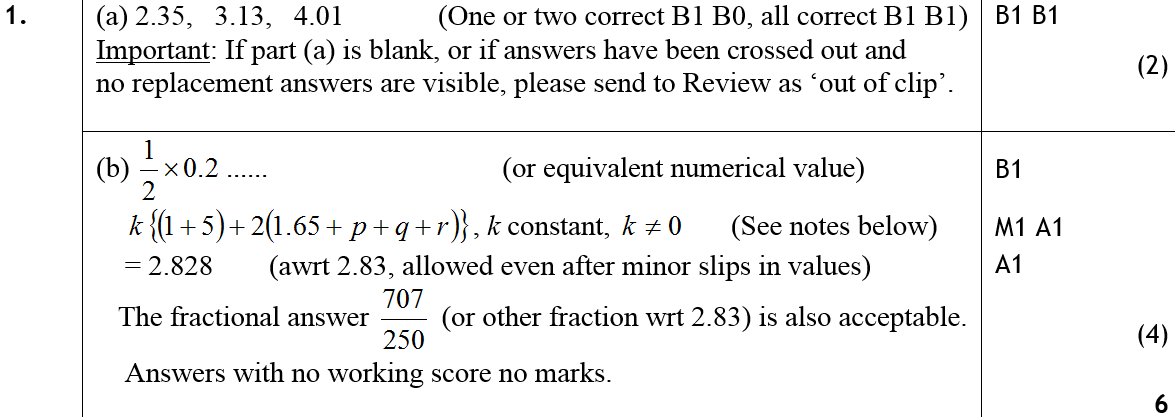 B
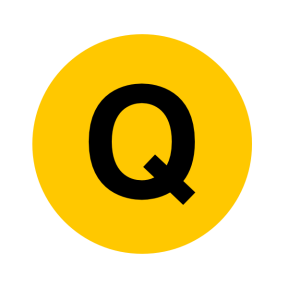 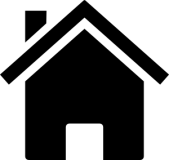 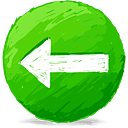 June 2010
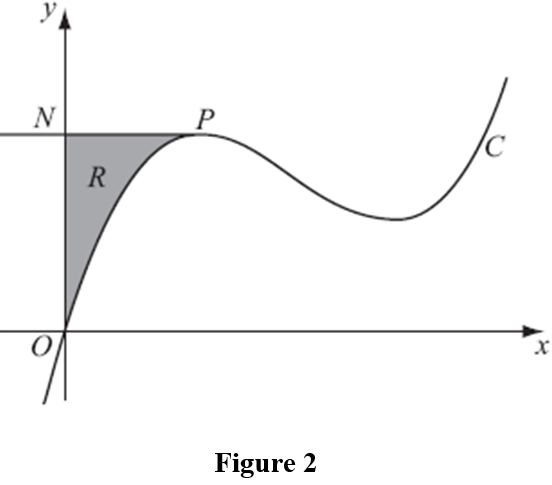 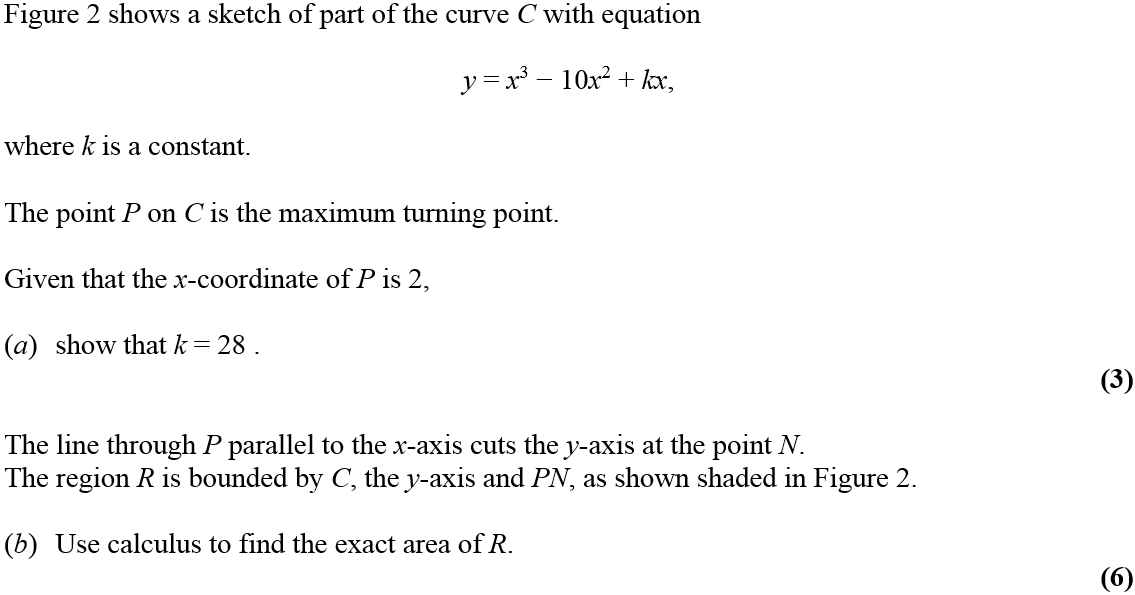 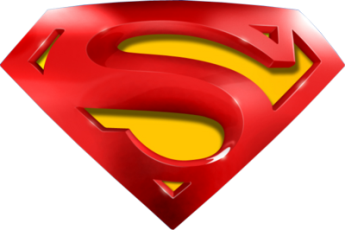 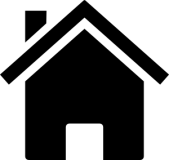 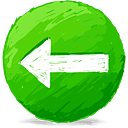 June 2010
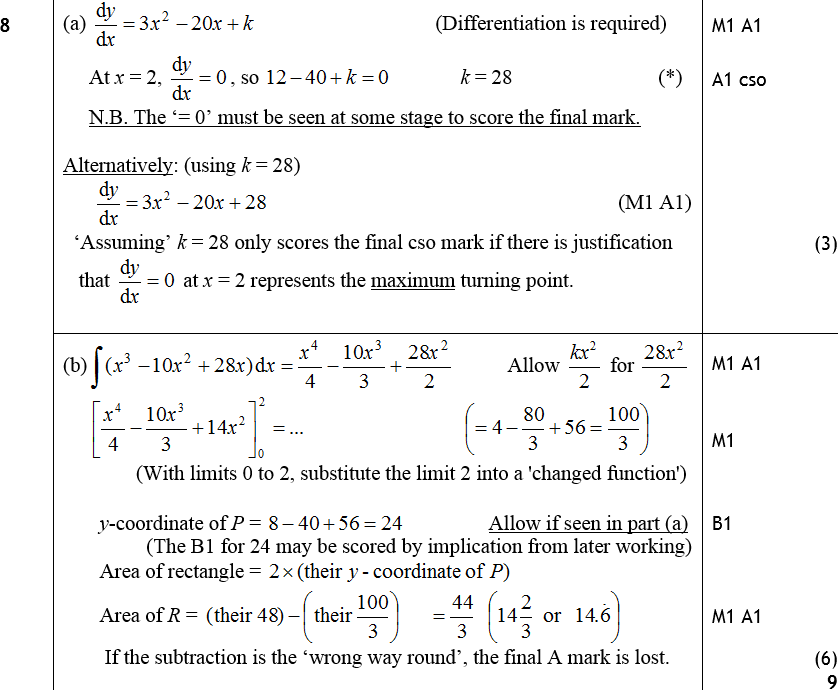 A
B
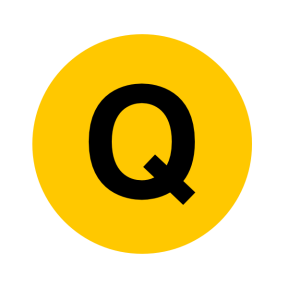 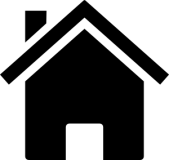 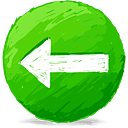 Jan 2011
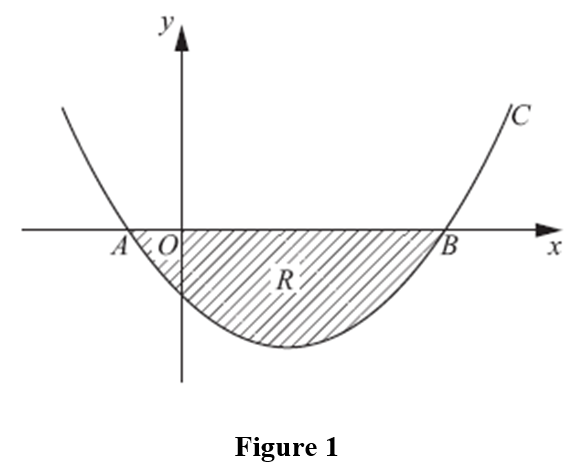 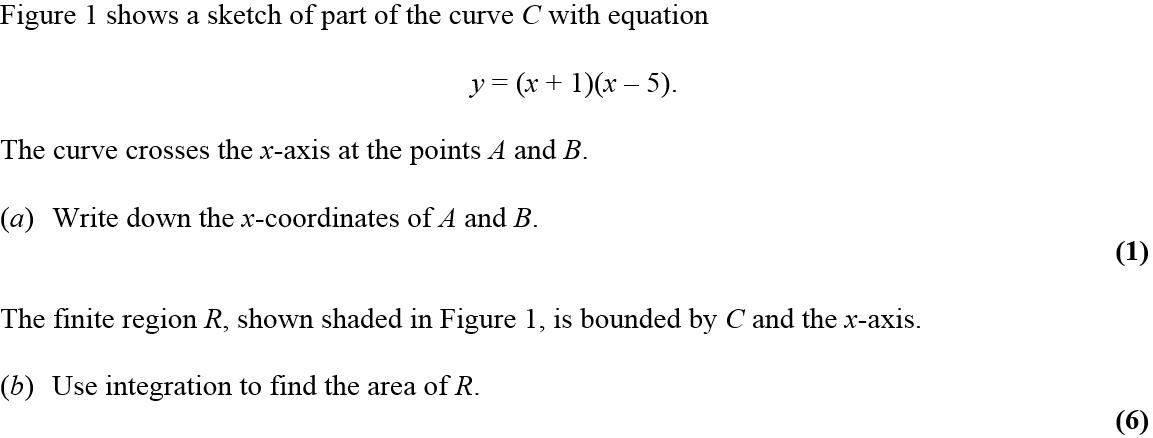 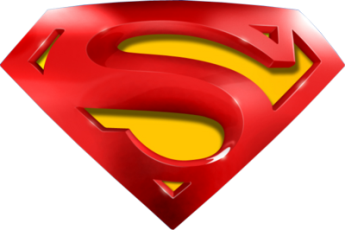 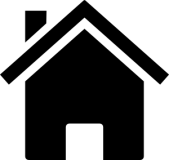 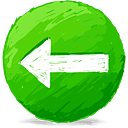 Jan 2011
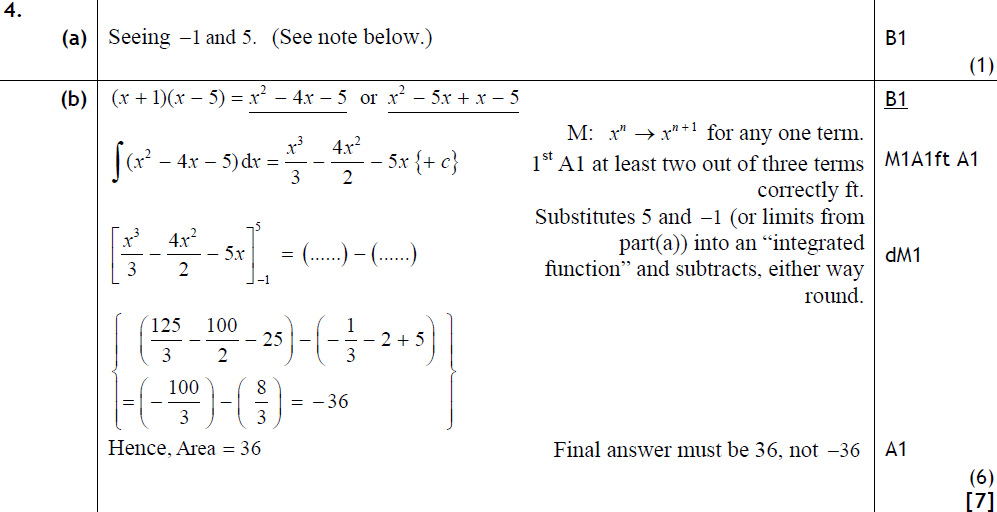 A
B
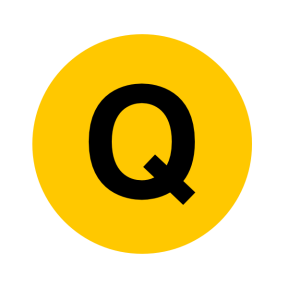 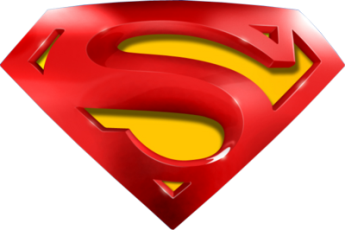 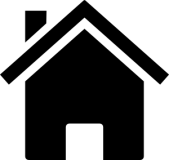 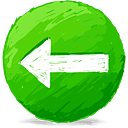 Jan 2011
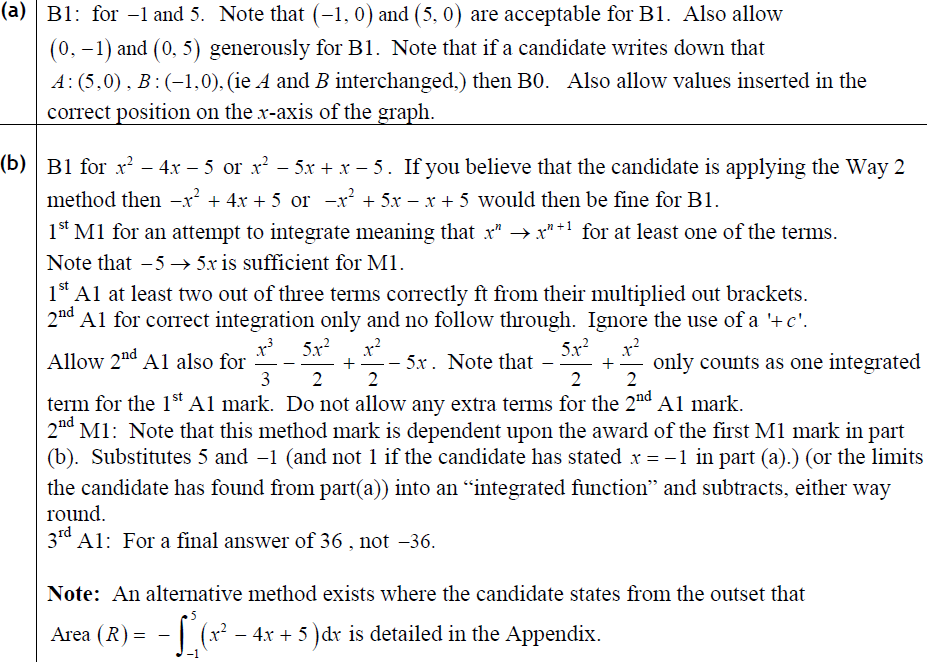 A
B
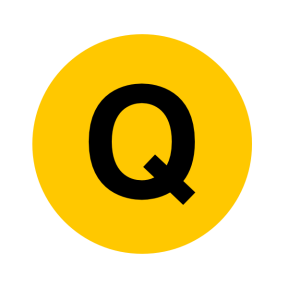 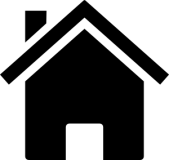 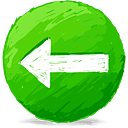 Jan 2011
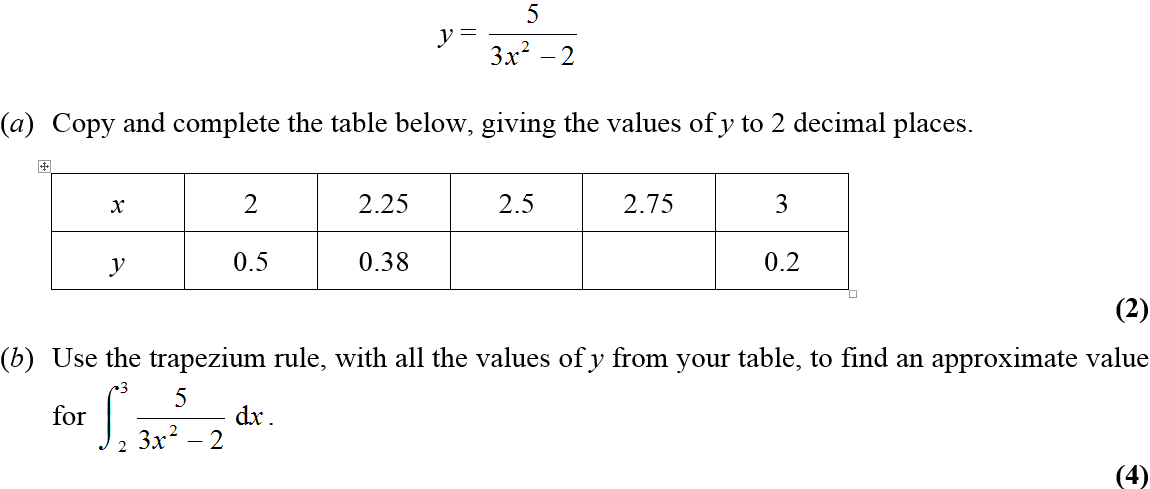 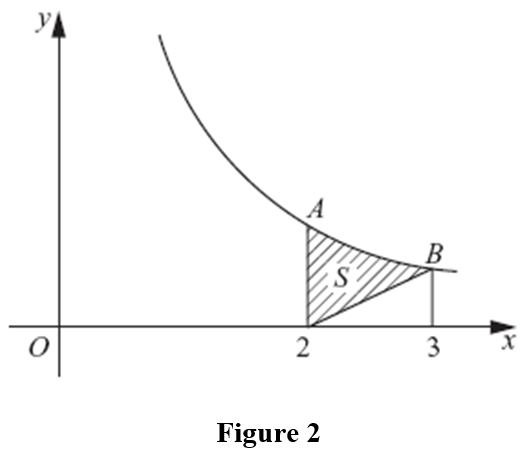 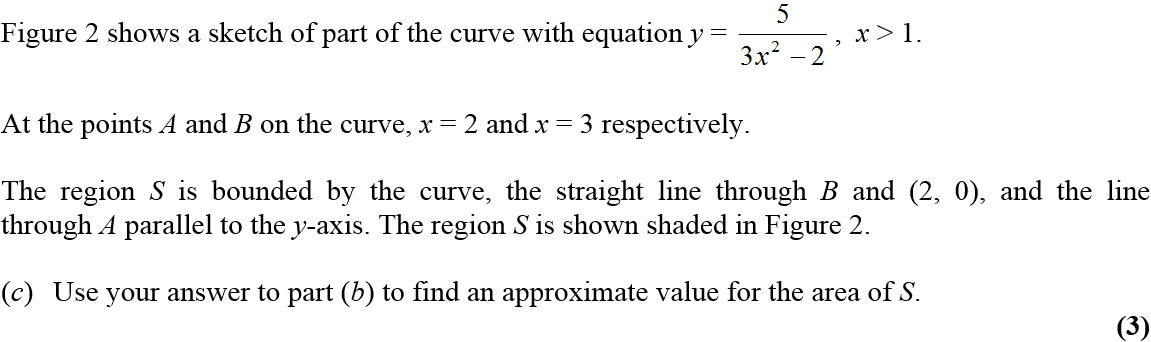 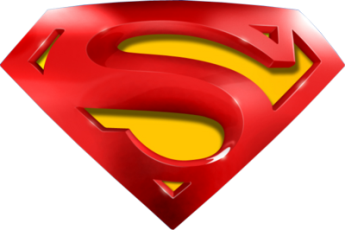 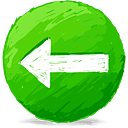 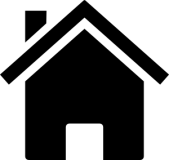 Jan 2011
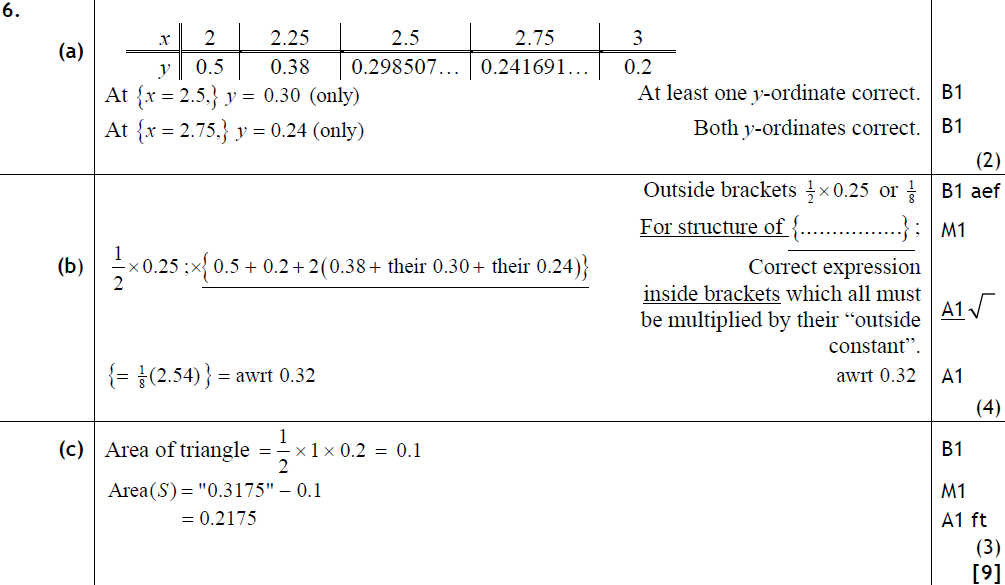 A
B
C
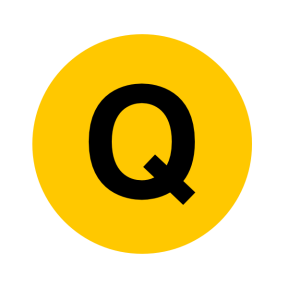 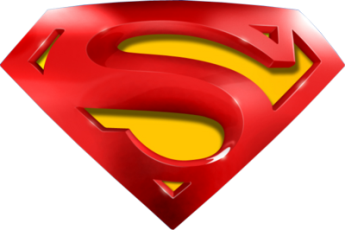 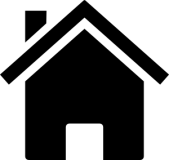 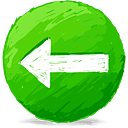 Jan 2011
B
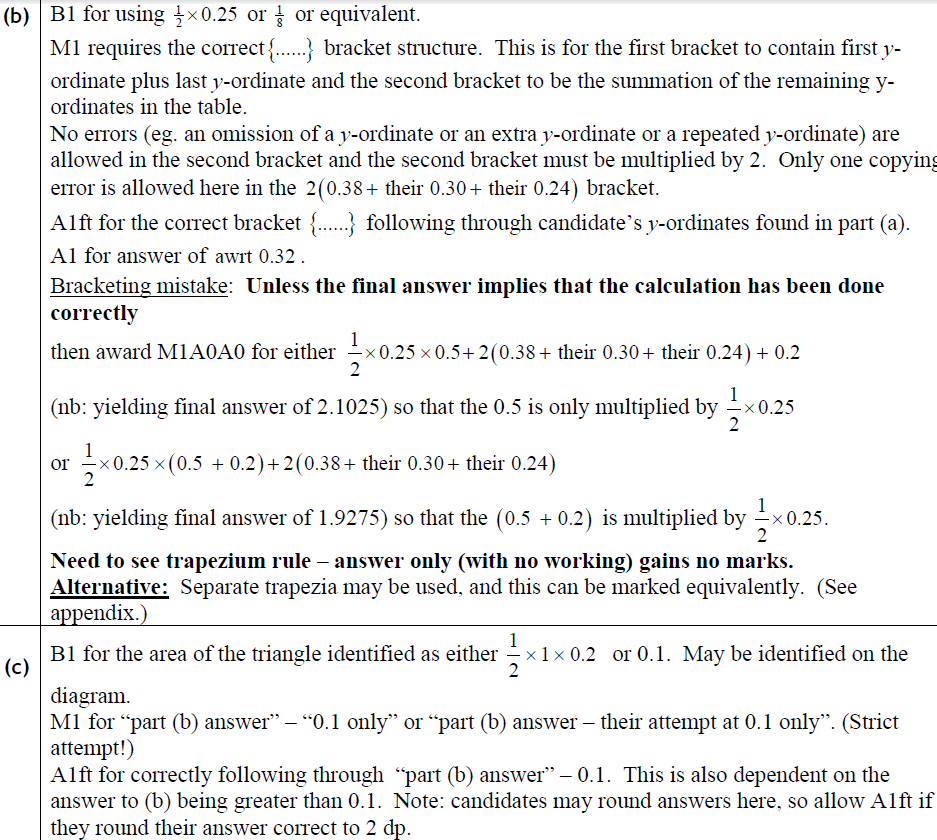 C
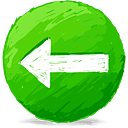 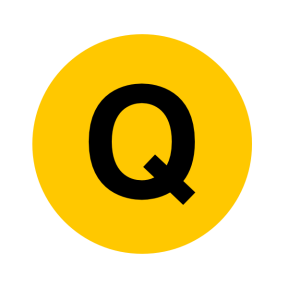 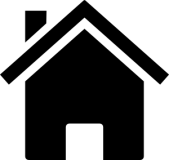 May 2011
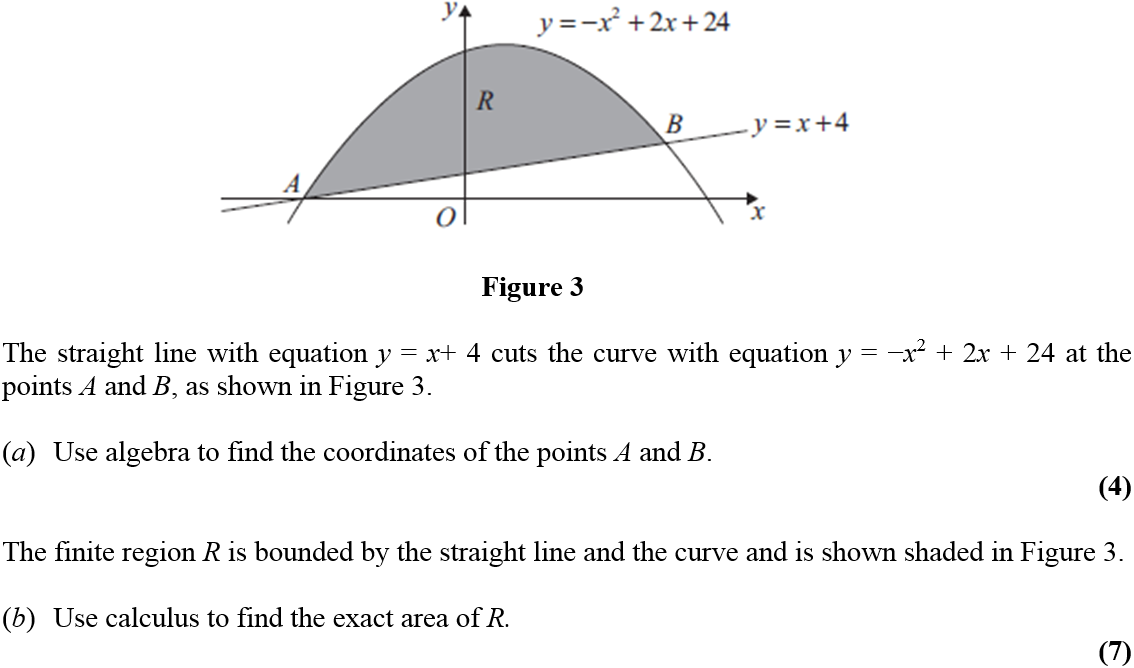 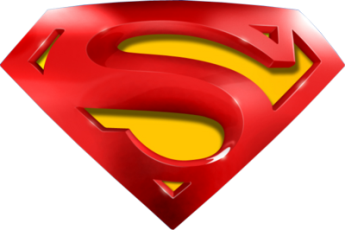 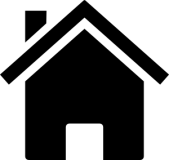 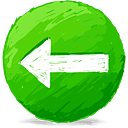 May 2011
A
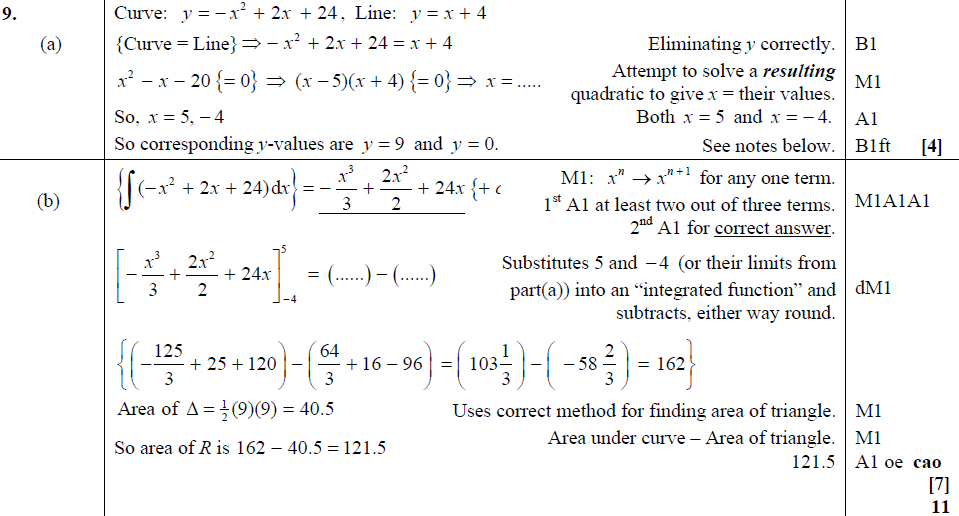 B
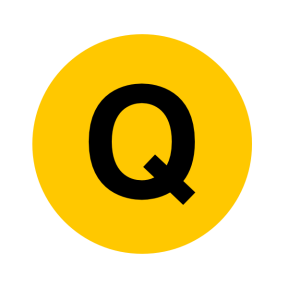 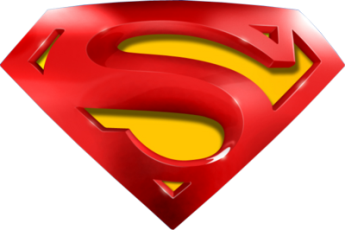 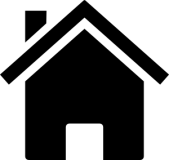 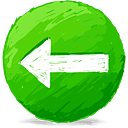 A
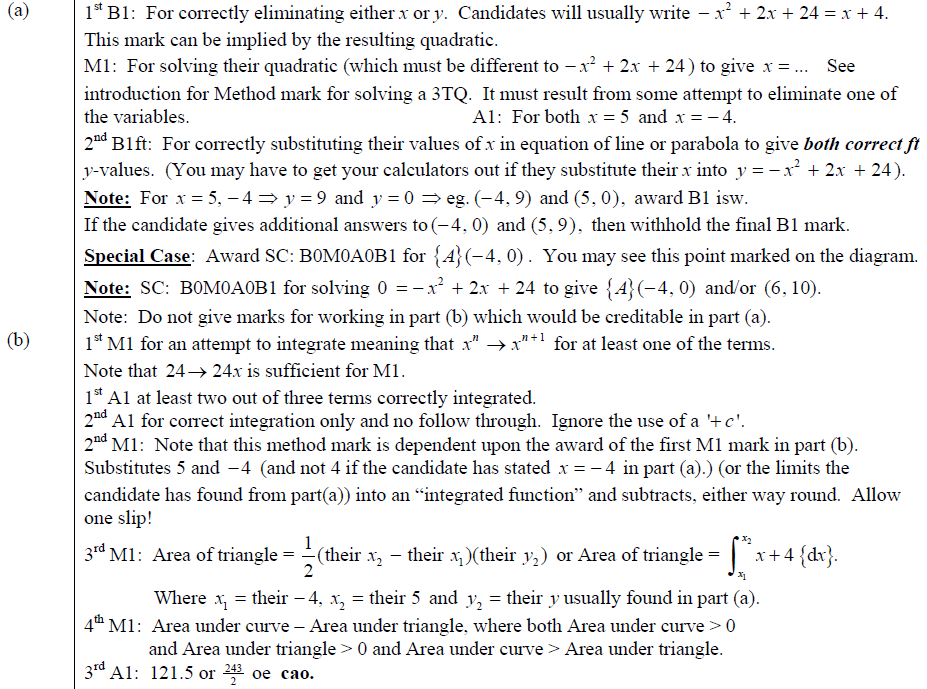 May 2011
B
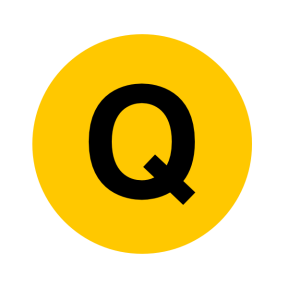 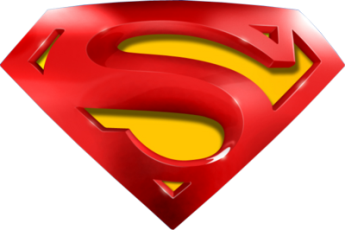 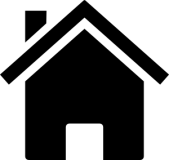 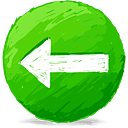 May 2011
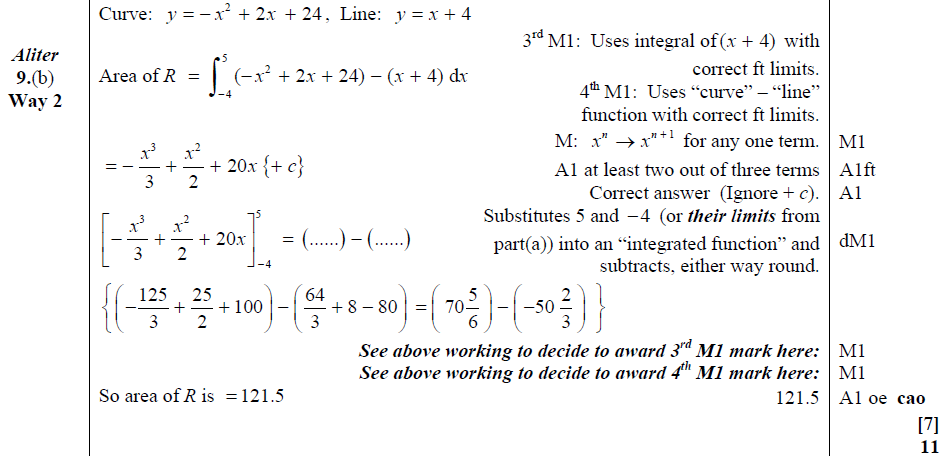 Alternative B
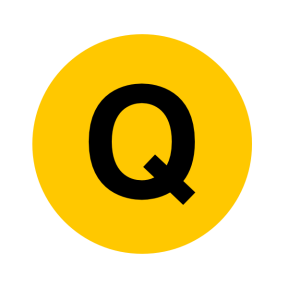 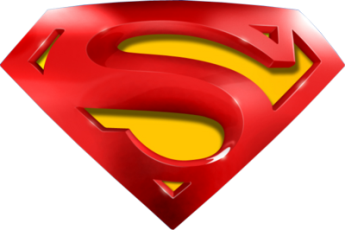 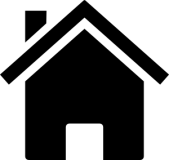 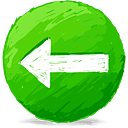 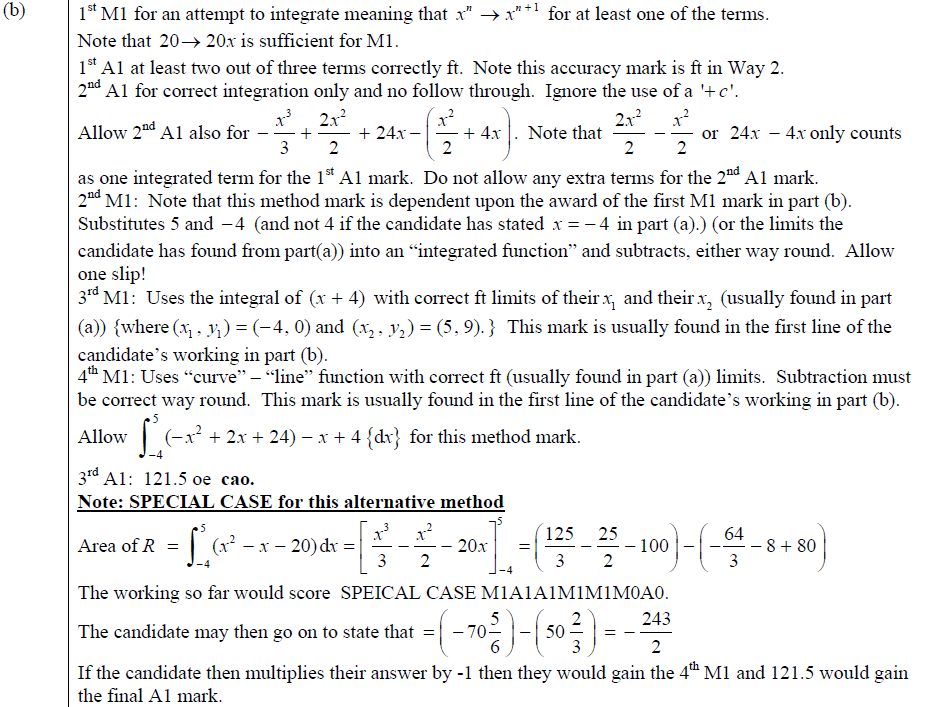 Notes on Alternative B
May 2011
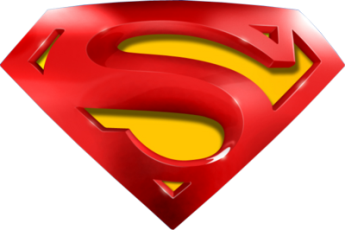 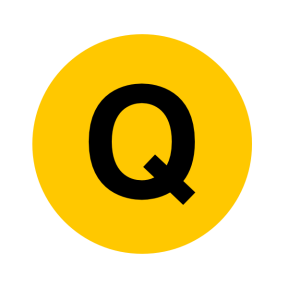 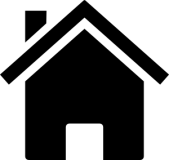 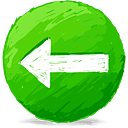 May 2011
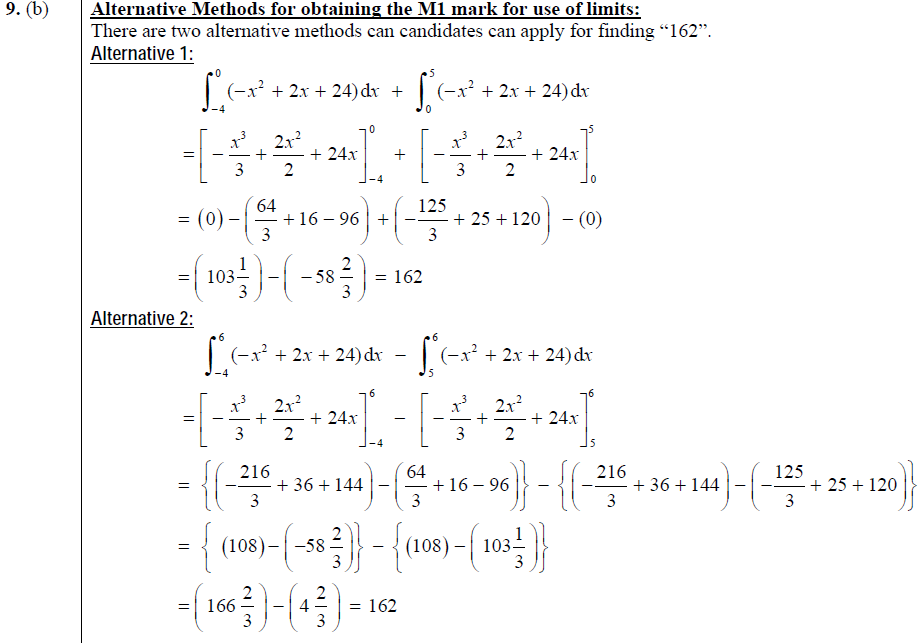 2 more methods for B
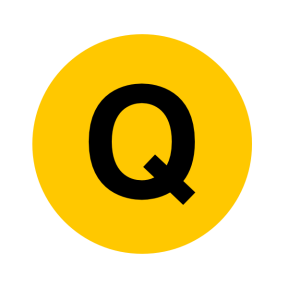 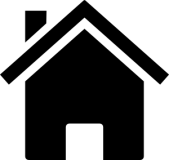 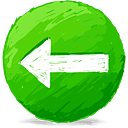 Jan 2012
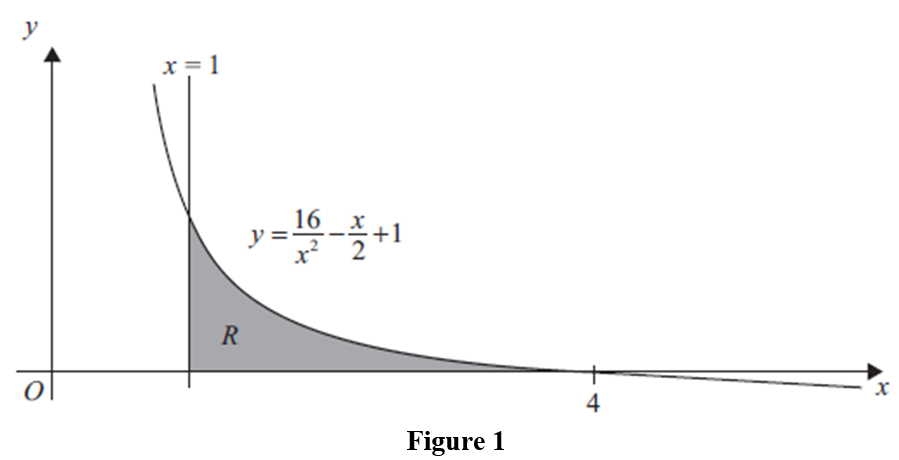 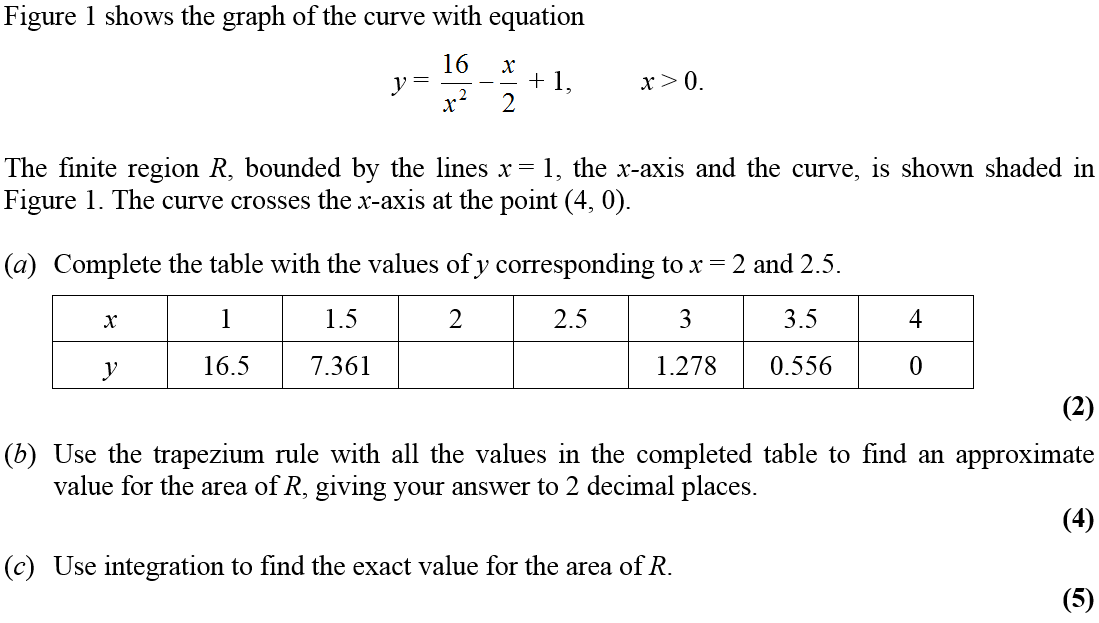 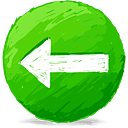 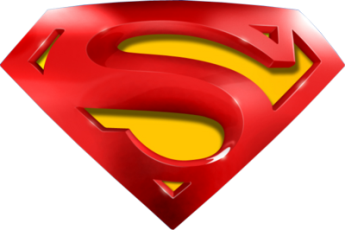 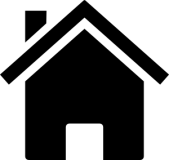 Jan 2012
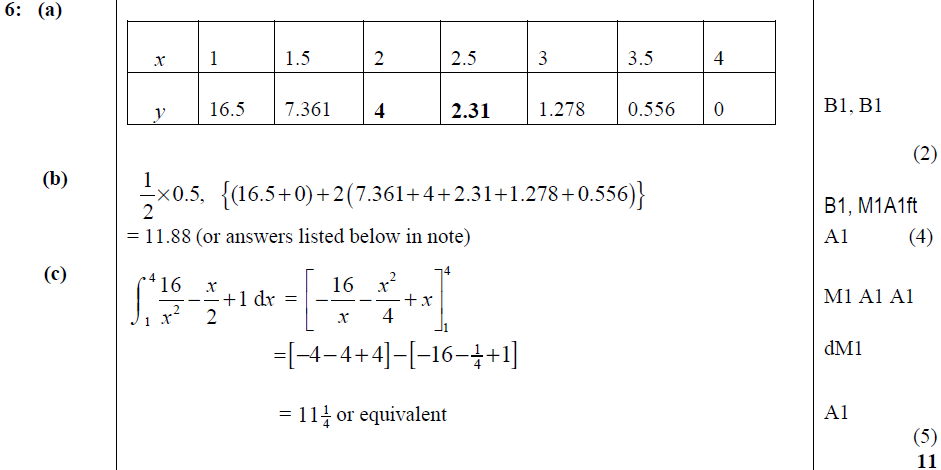 A
B
C
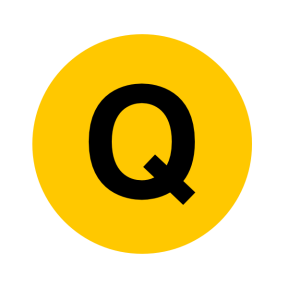 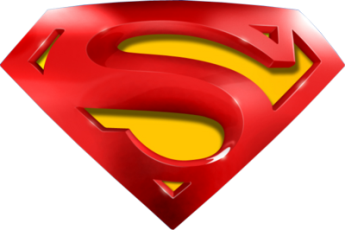 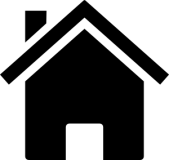 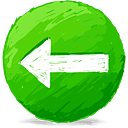 Jan 2012
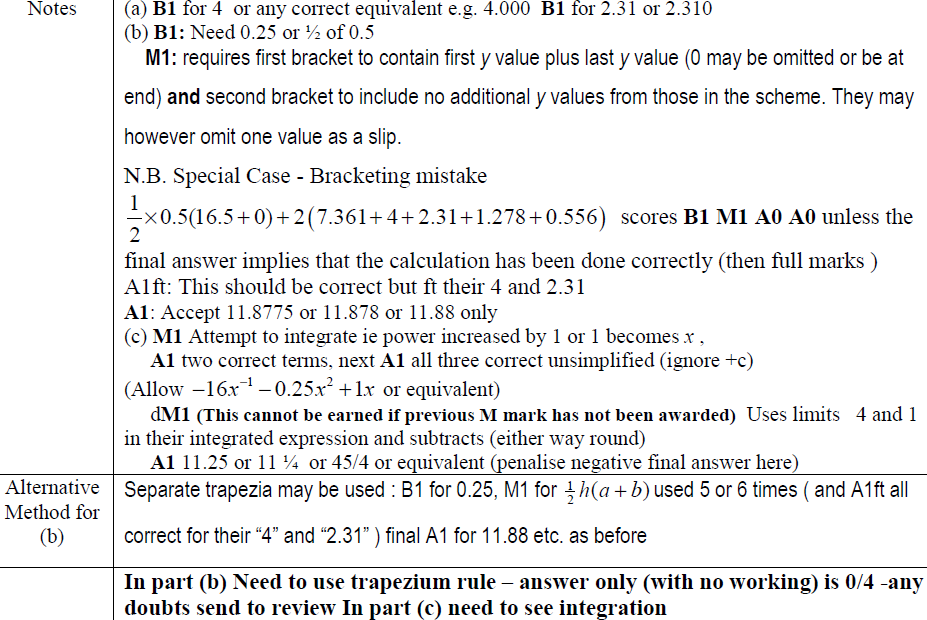 A
B
C
B
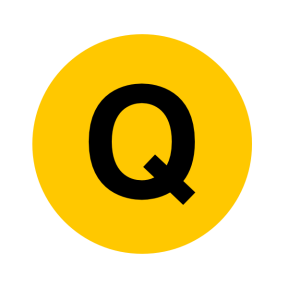 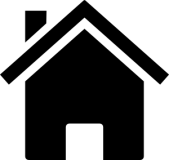 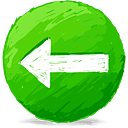 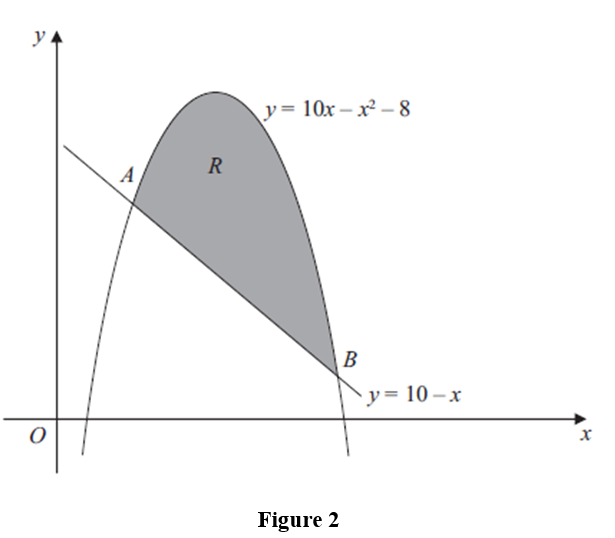 May 2012
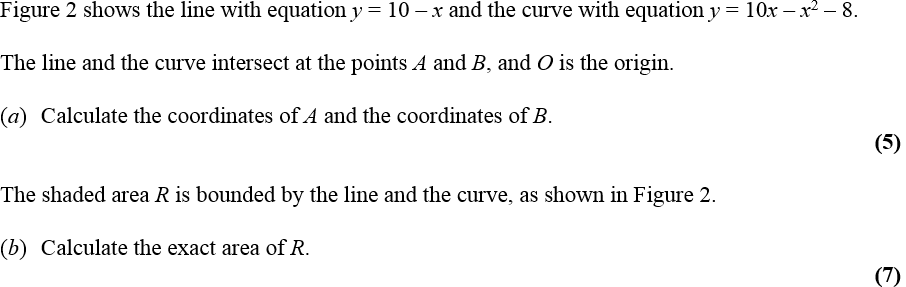 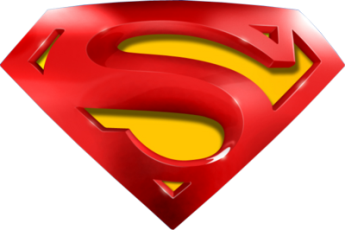 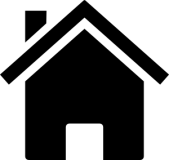 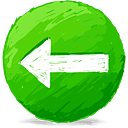 May 2012
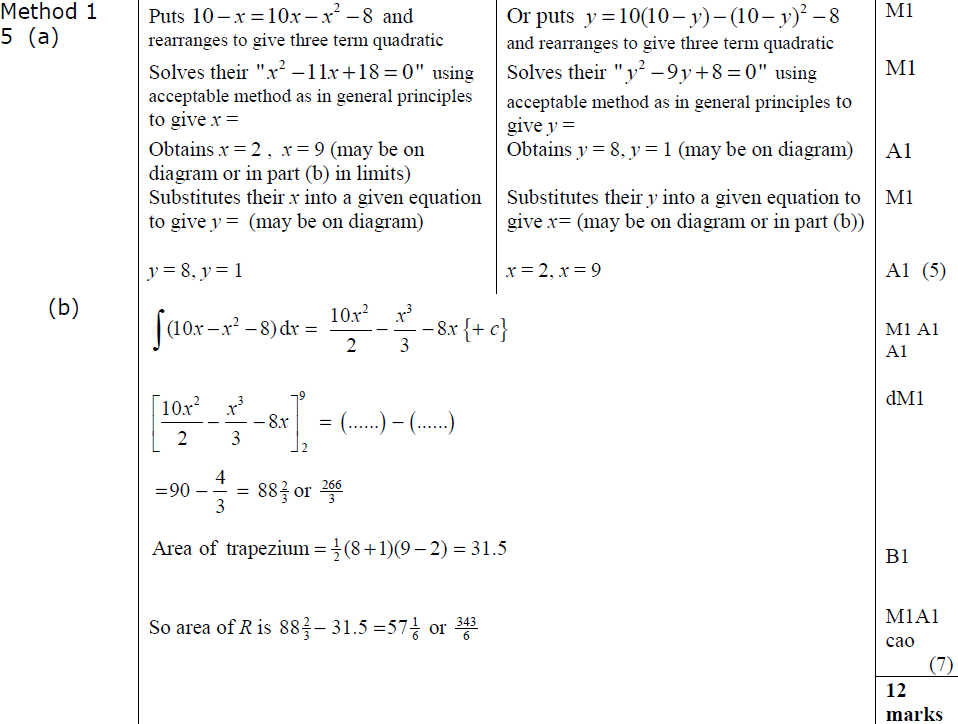 A
Method 1
B
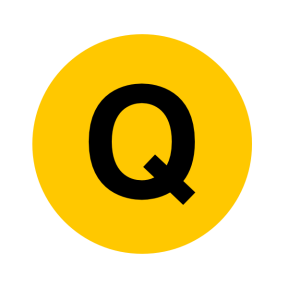 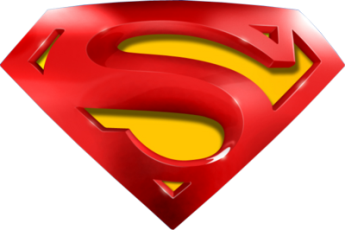 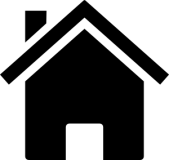 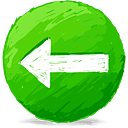 May 2012
Method 1
Notes
A
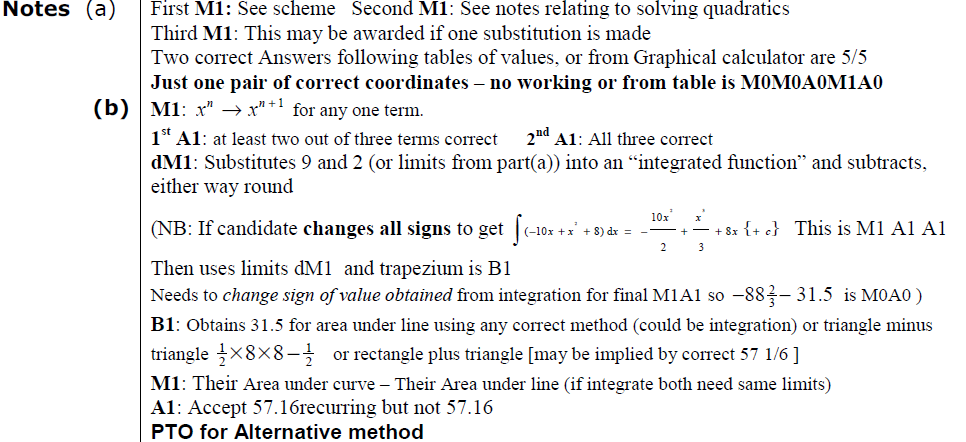 B
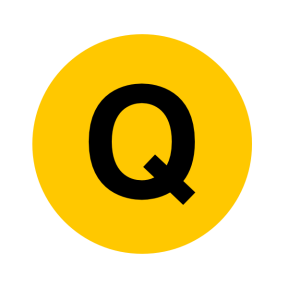 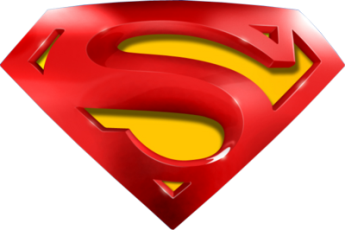 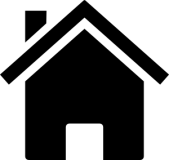 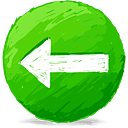 May 2012
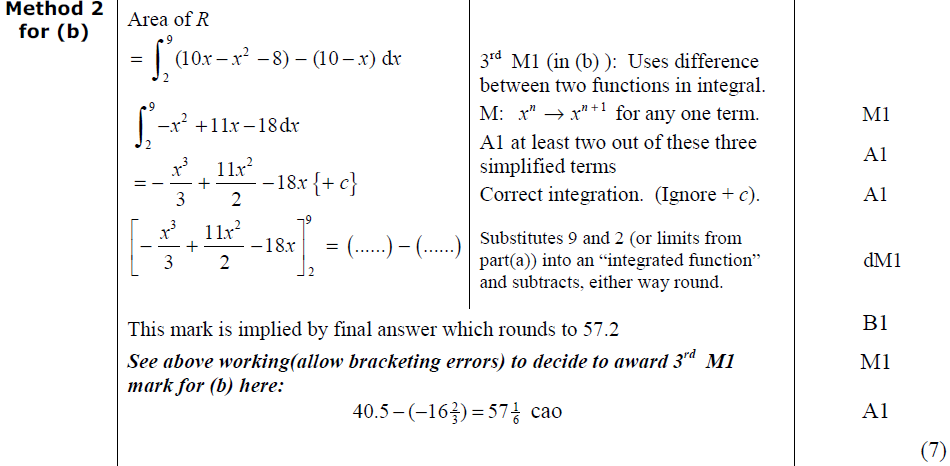 B
Method 2
Special case for above method
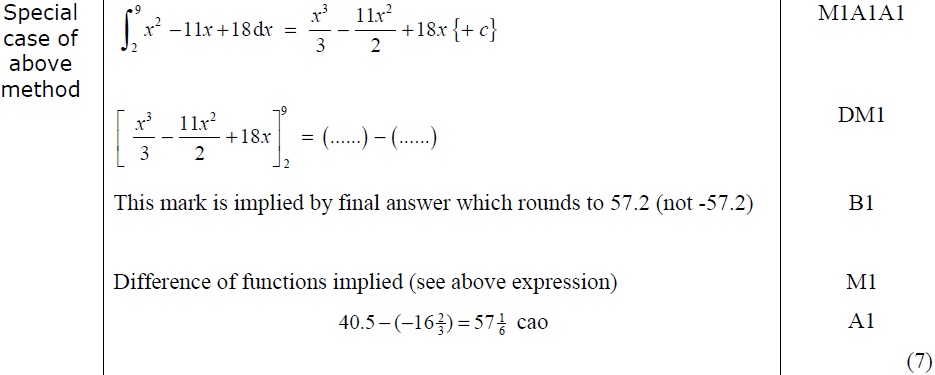 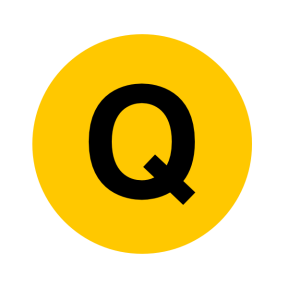 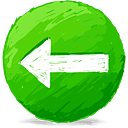 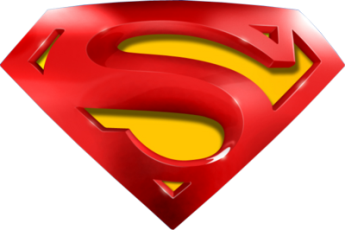 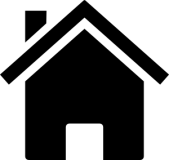 May 2012
Special Case 2
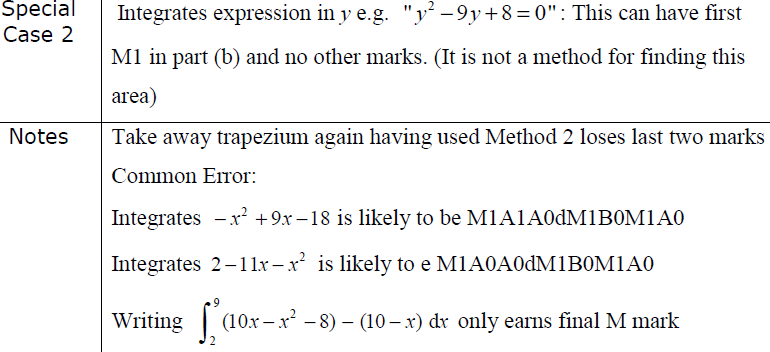 Method 2
Notes
Notes
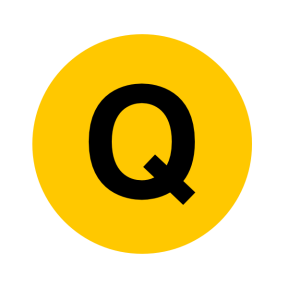 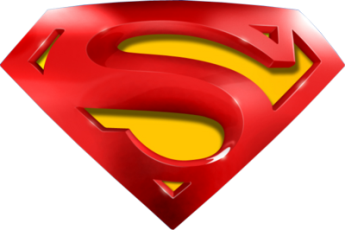 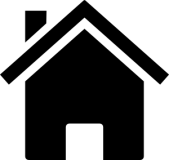 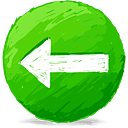 May 2012
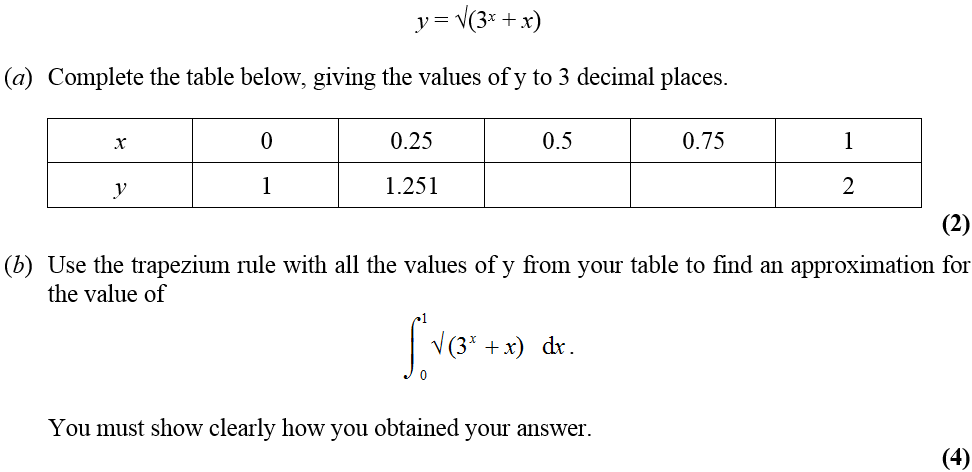 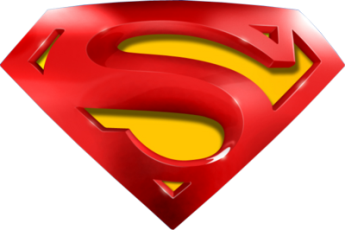 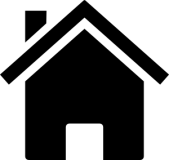 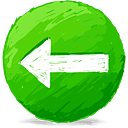 May 2012
A
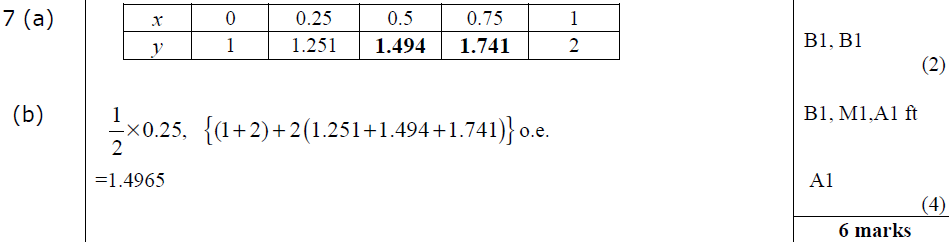 B
A
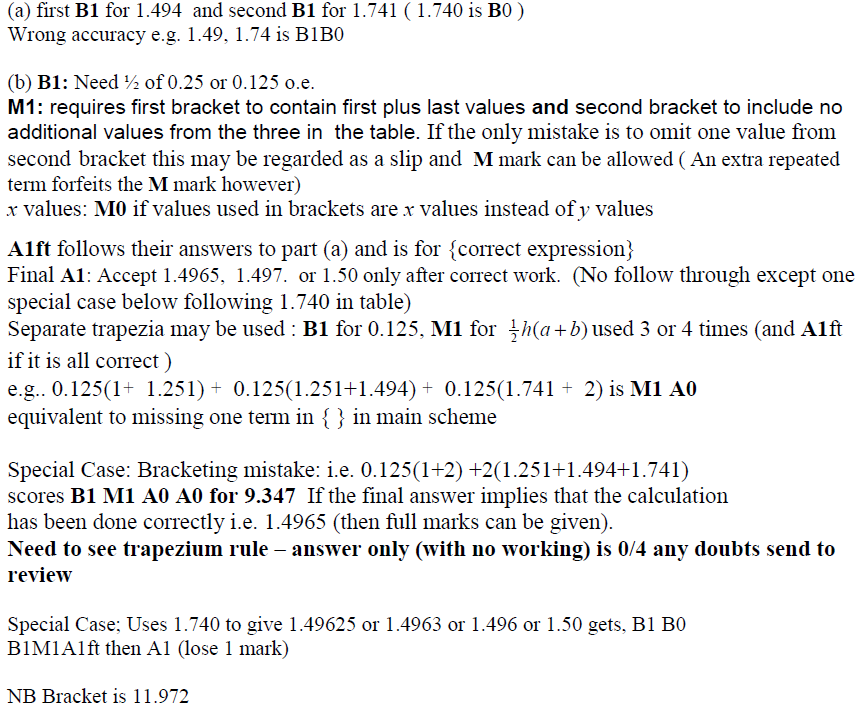 B
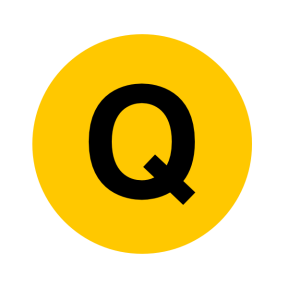 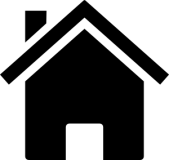 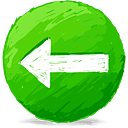 Jan 2013
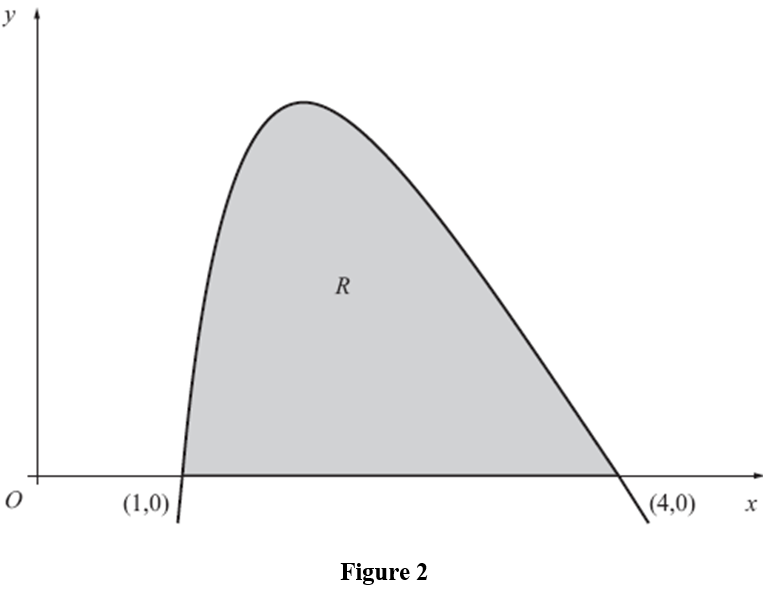 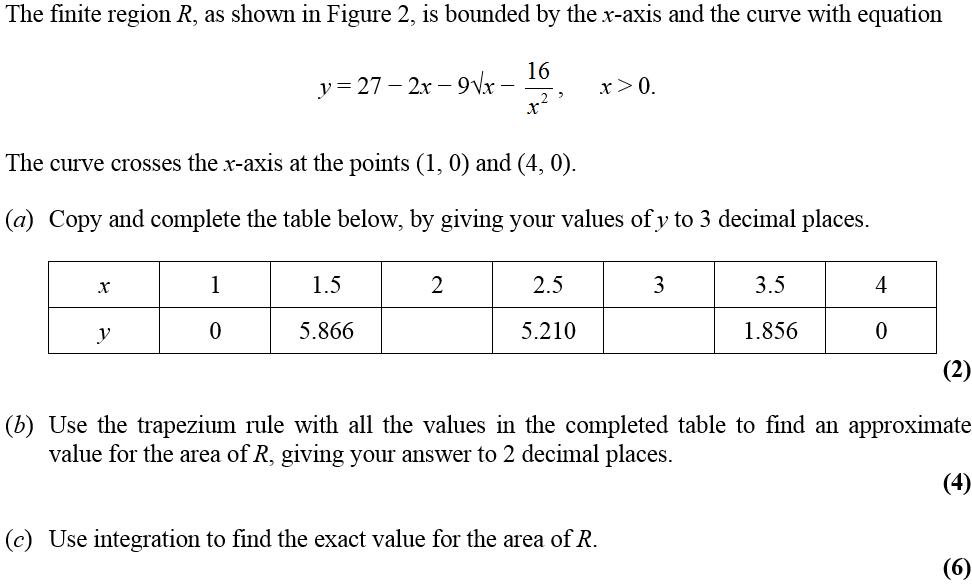 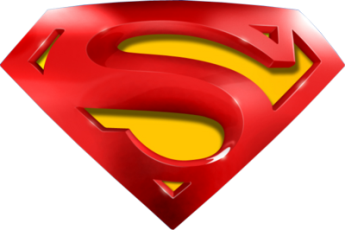 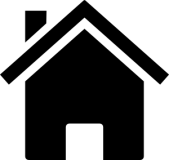 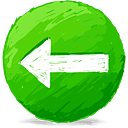 Jan 2013
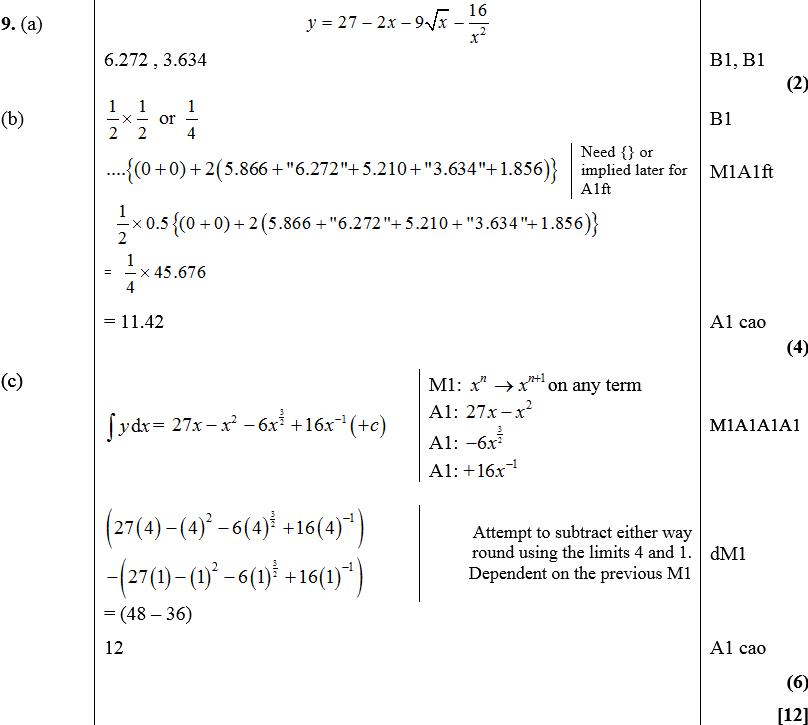 A
B
C
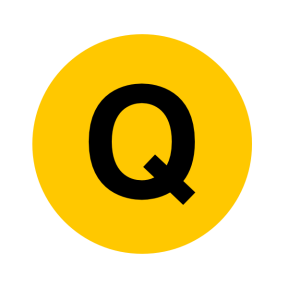 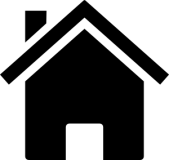 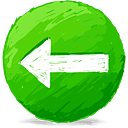 May 2013
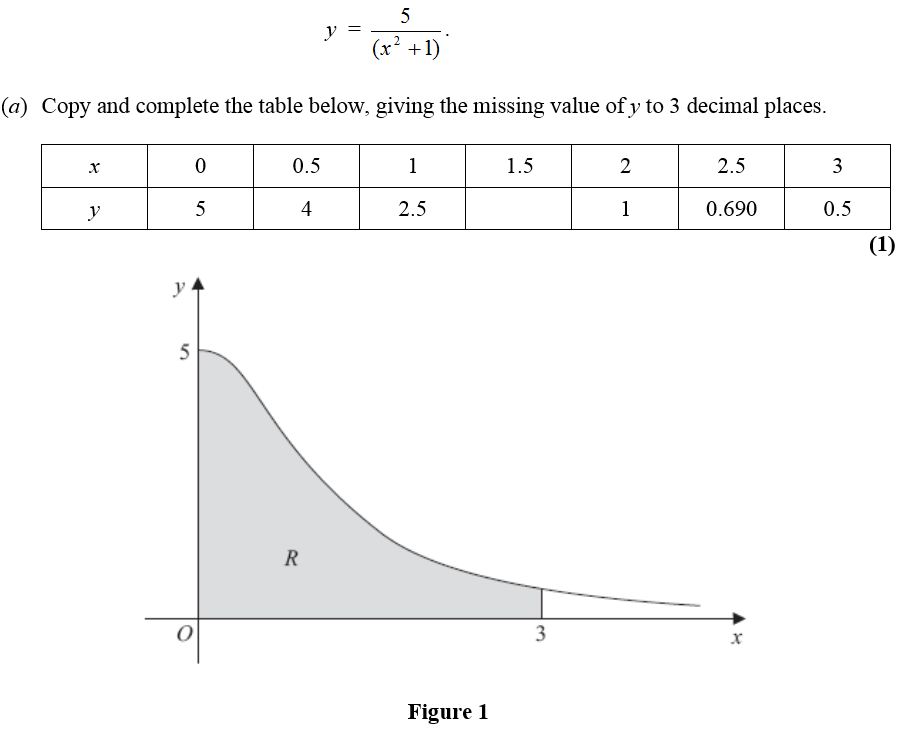 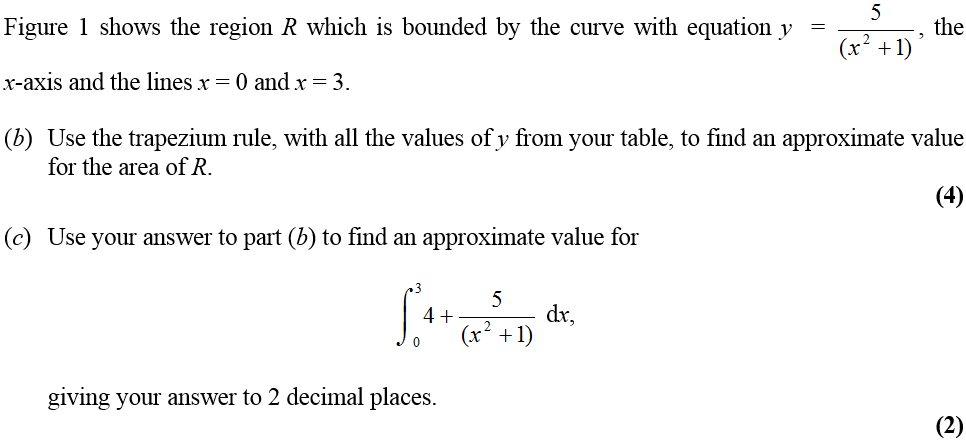 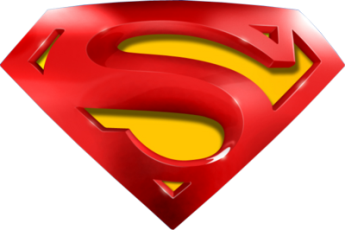 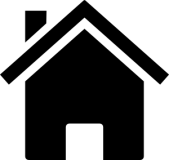 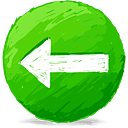 May 2013
A
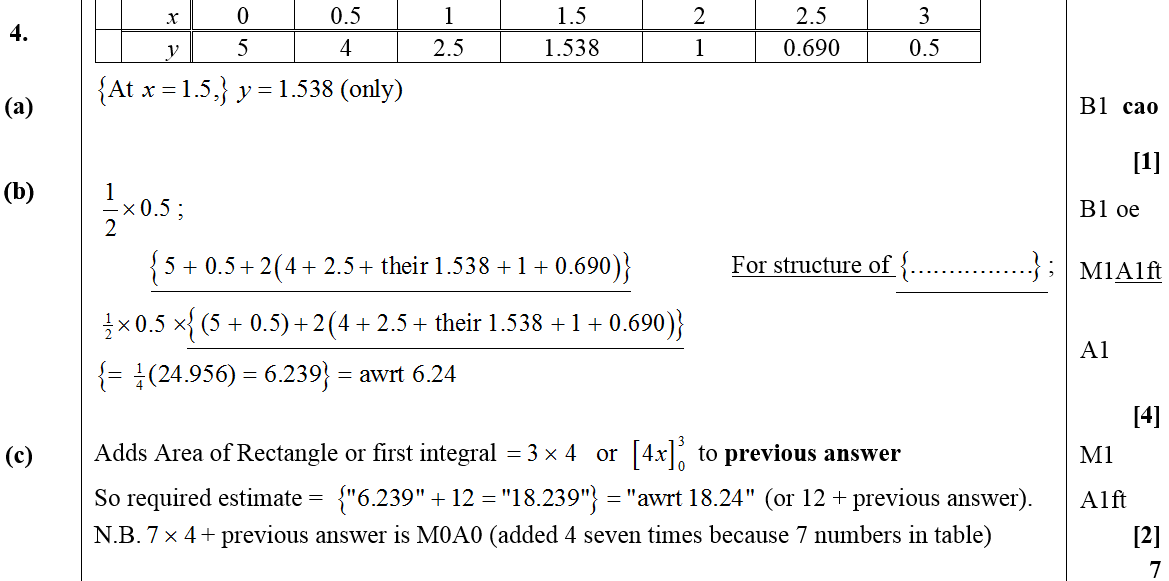 B
C
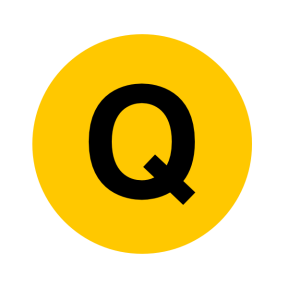 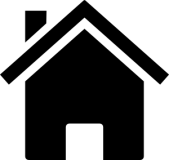 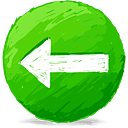 May 2013
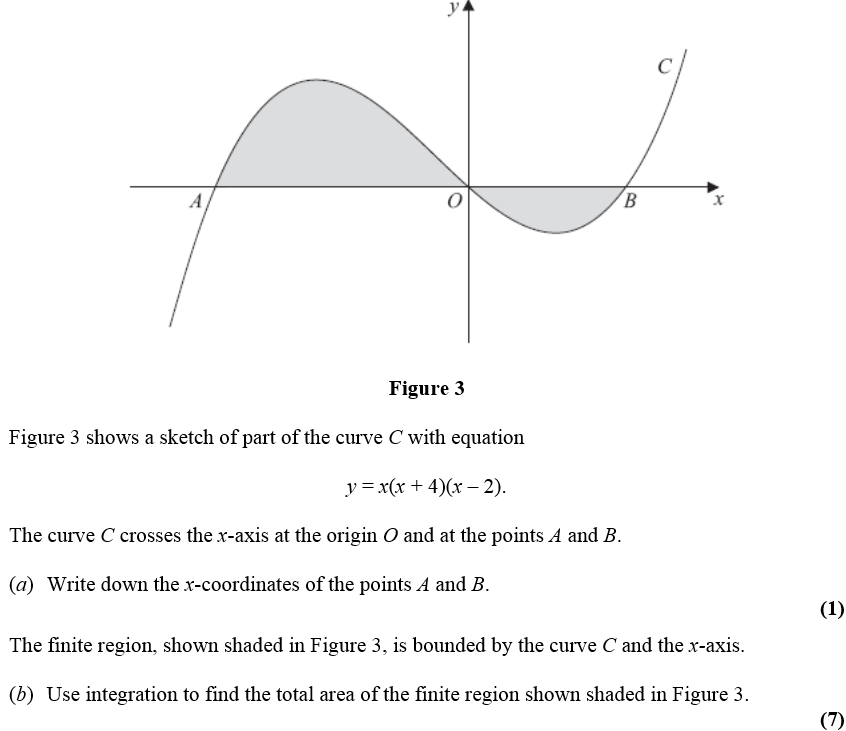 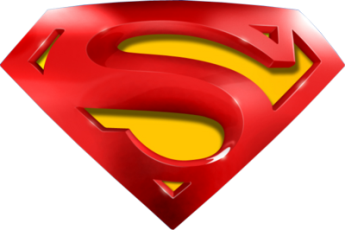 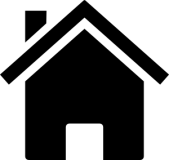 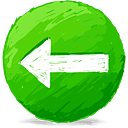 May 2013
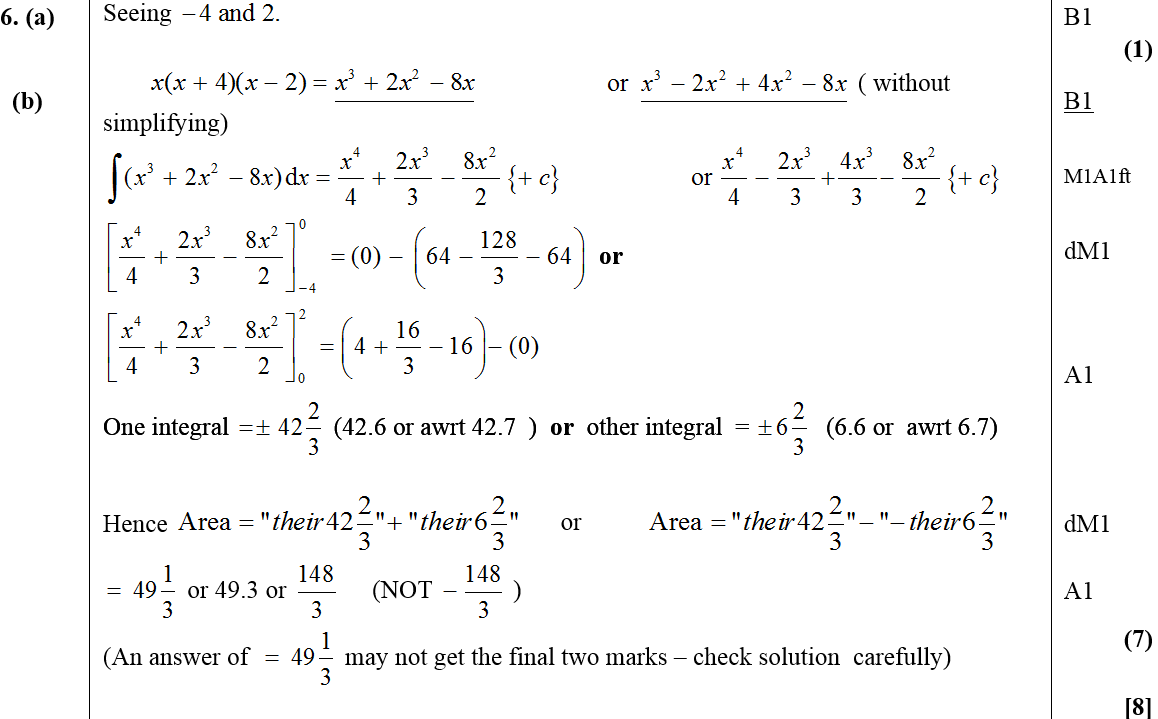 A
B
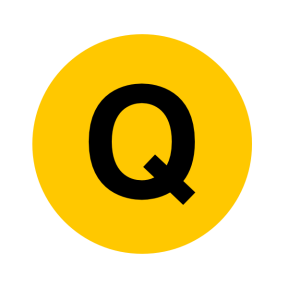 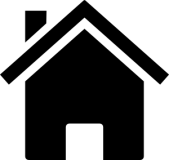 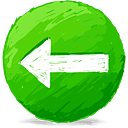 Factors
Jan 2006
Jan 2010
May 2006
June 2010
Jan 2007
Jan 2011
May 2007
May 2011
Jan 2008
Jan 2012
June 2008
May 2012
Jan 2009
Jan 2013
June 2009
May 2013
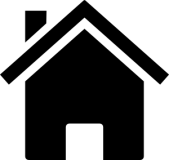 Jan 2006
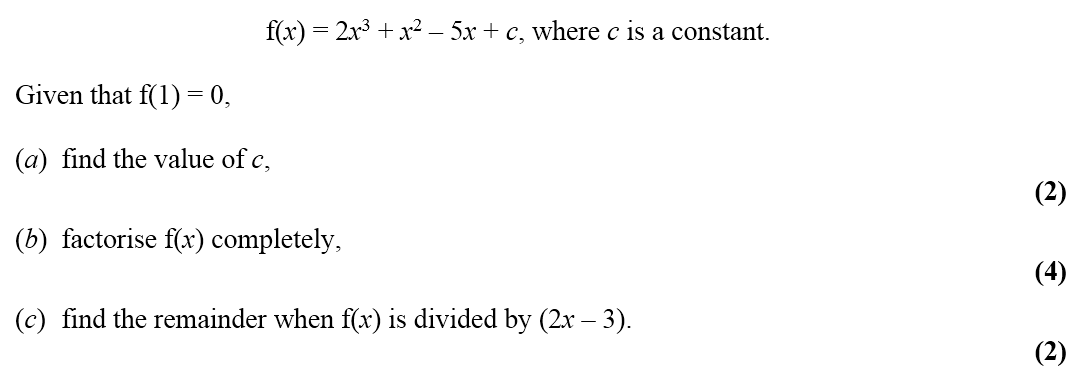 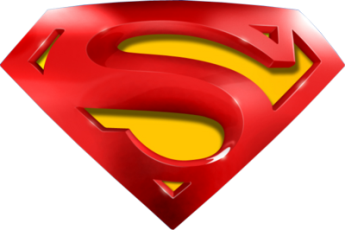 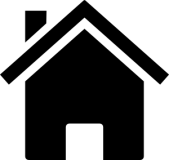 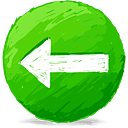 Jan 2006
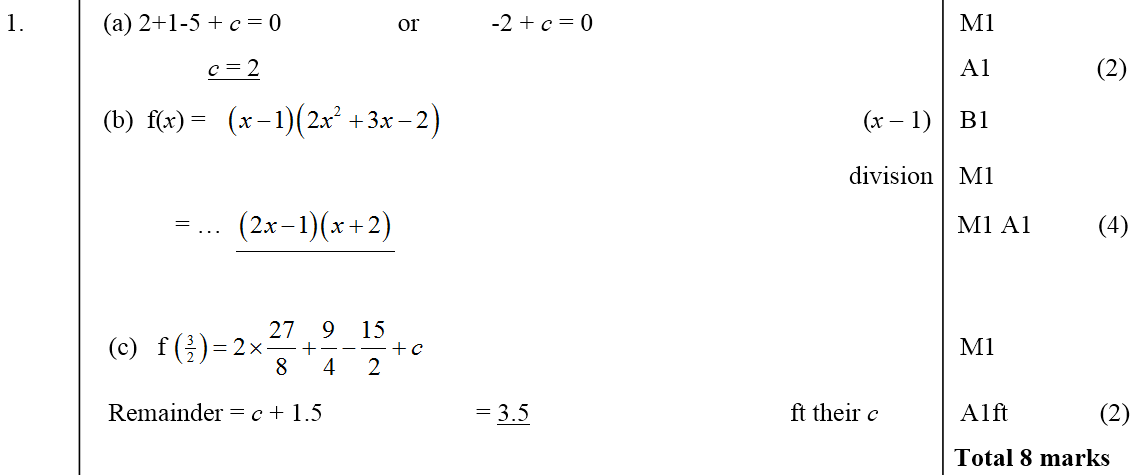 A
B
C
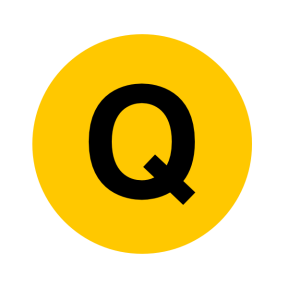 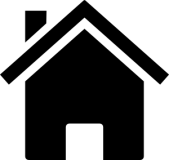 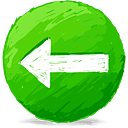 May 2006
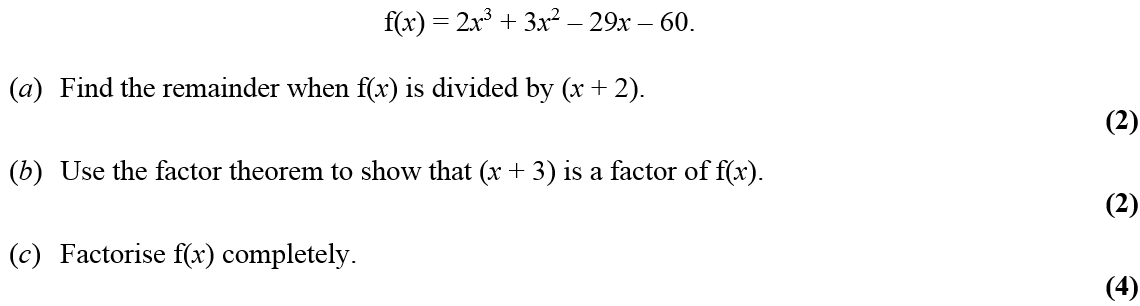 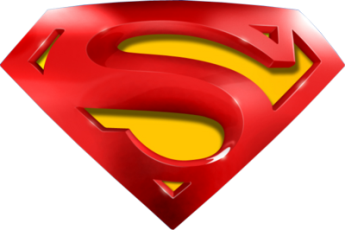 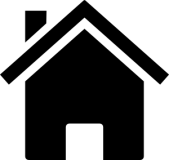 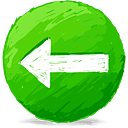 May 2006
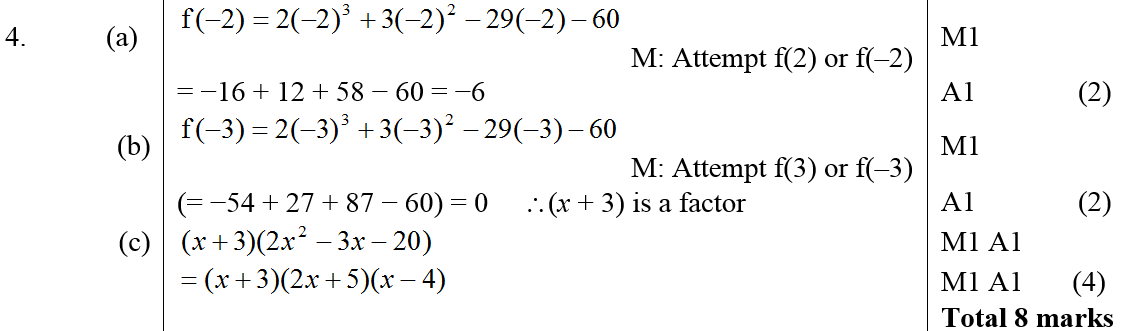 A
B
C
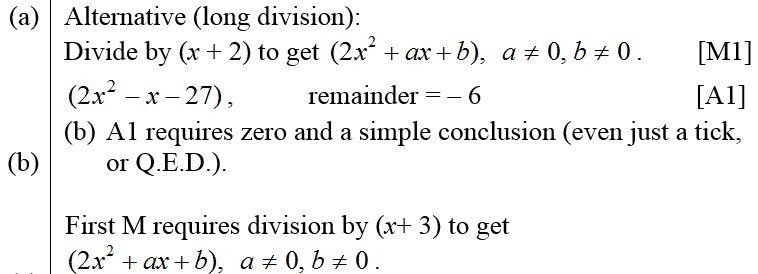 A
B
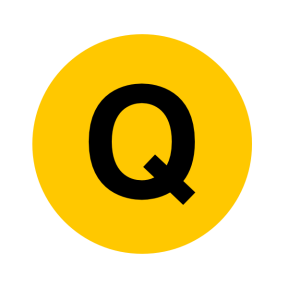 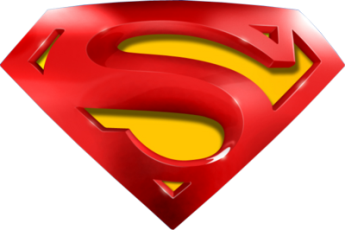 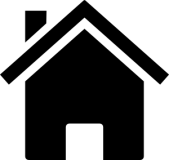 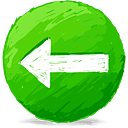 May 2006
C
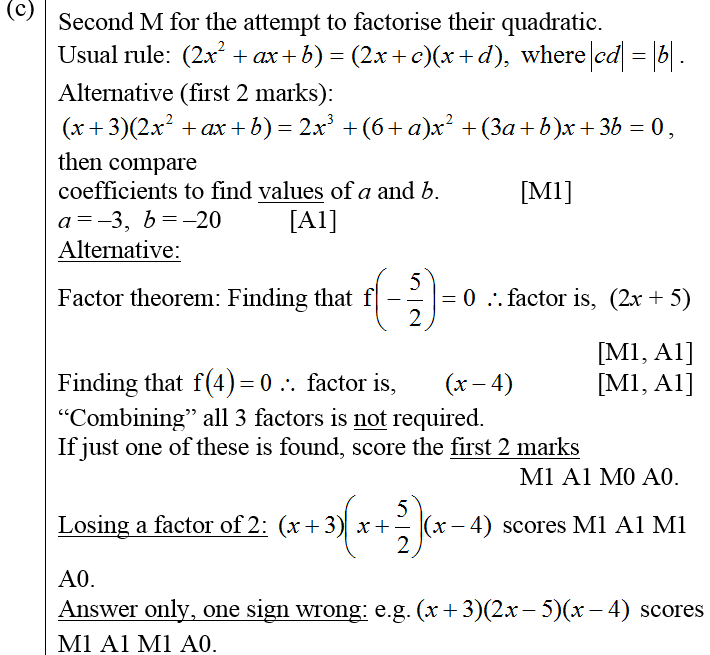 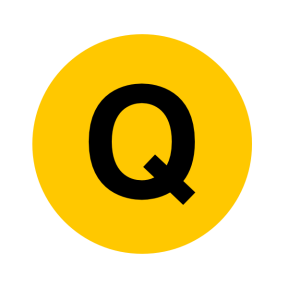 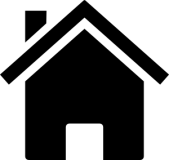 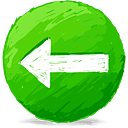 Jan 2007
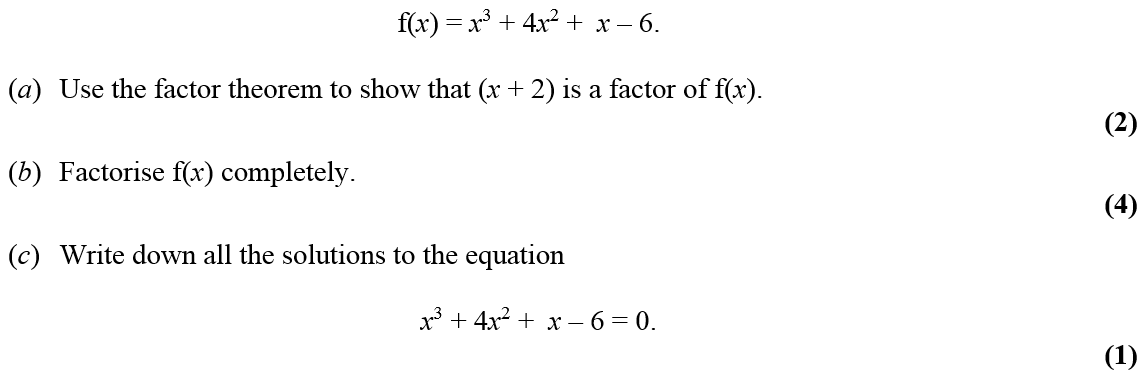 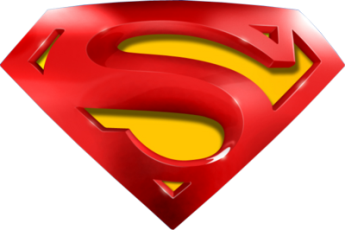 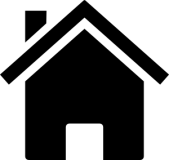 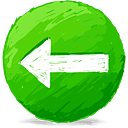 Jan 2007
A
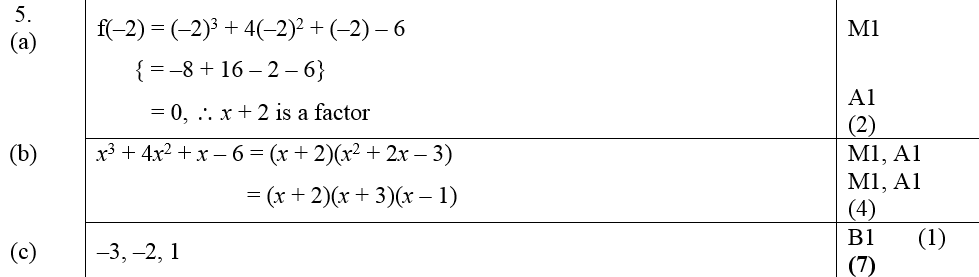 B
C
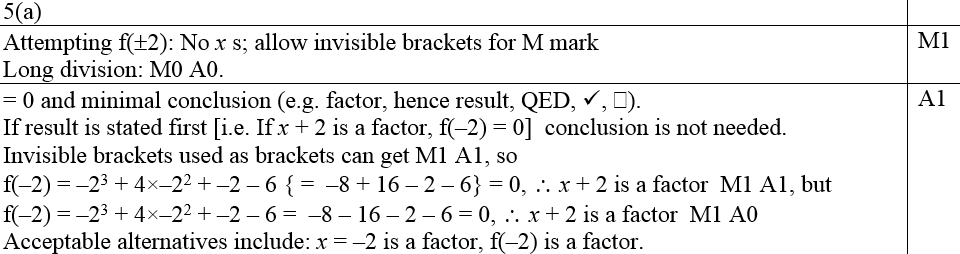 A notes
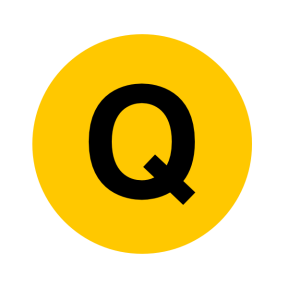 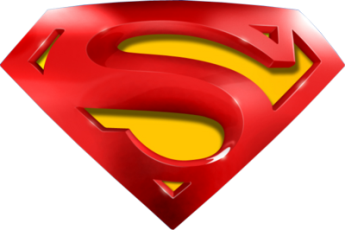 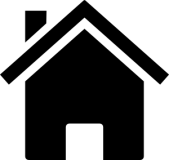 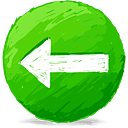 Jan 2007
B notes (i)
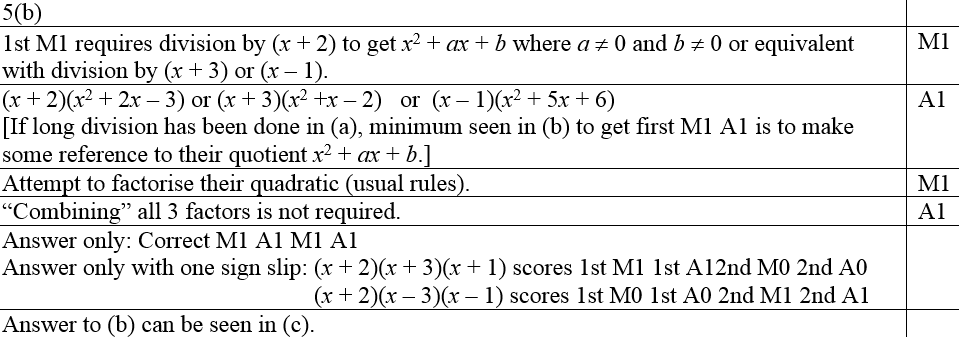 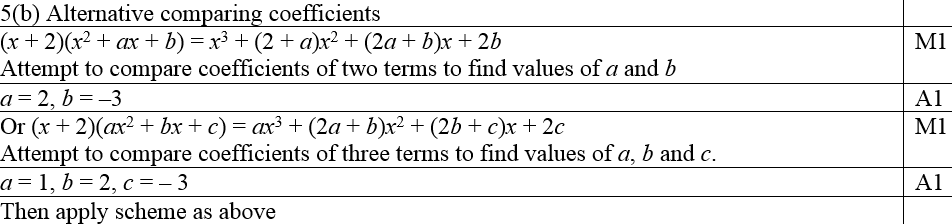 B notes (comparing coefficents)
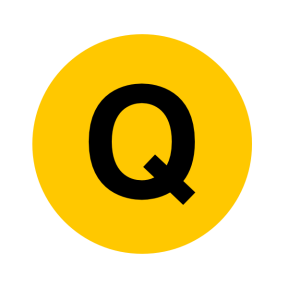 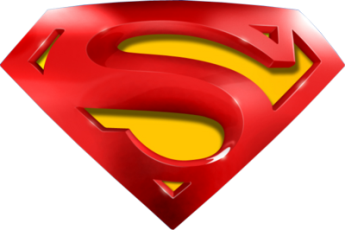 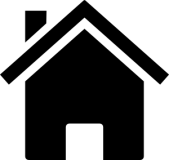 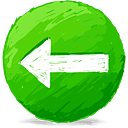 Jan 2007
B notes (factor theorem)
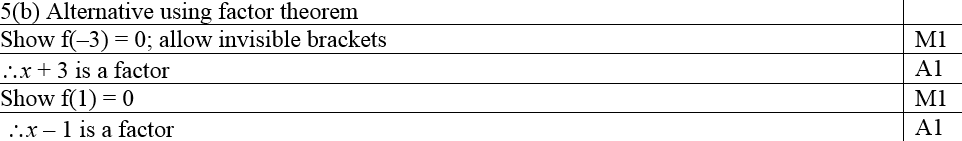 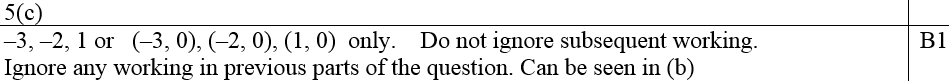 C notes
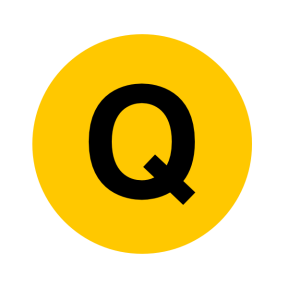 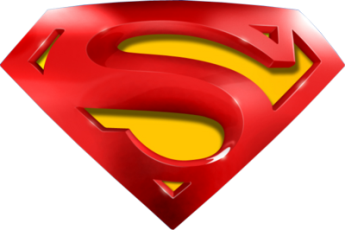 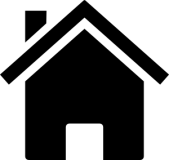 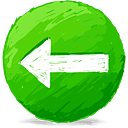 May 2007
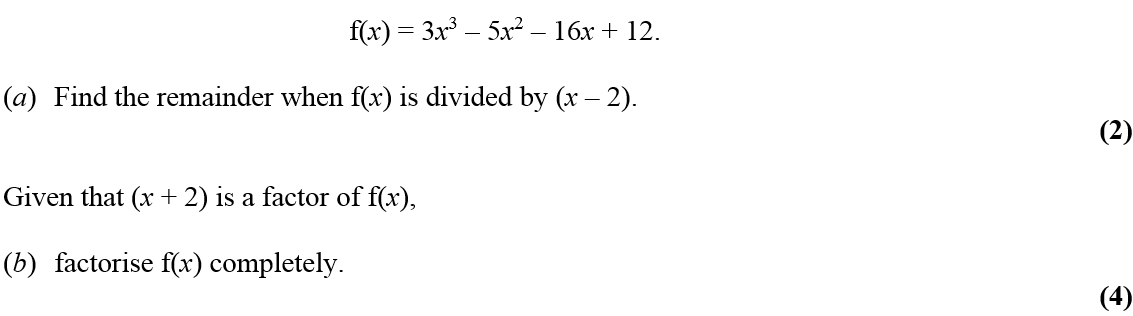 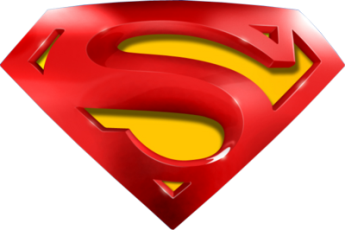 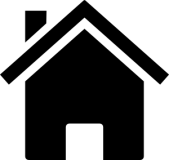 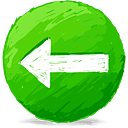 May 2007
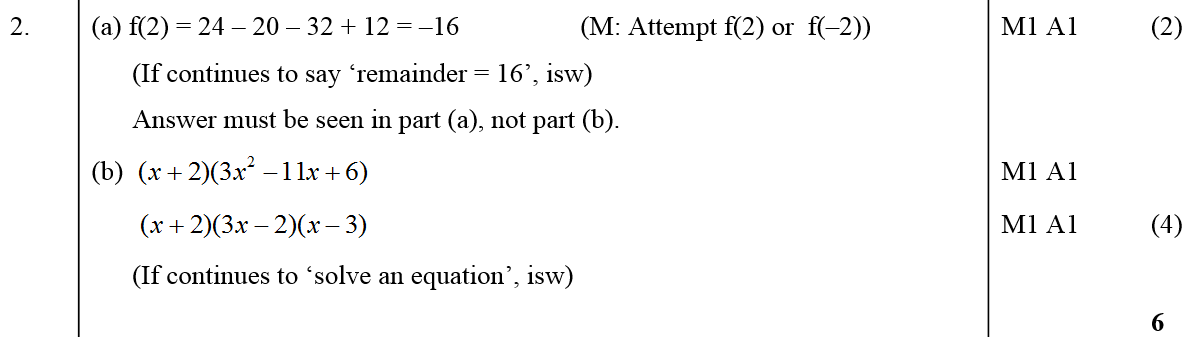 A
B
A notes
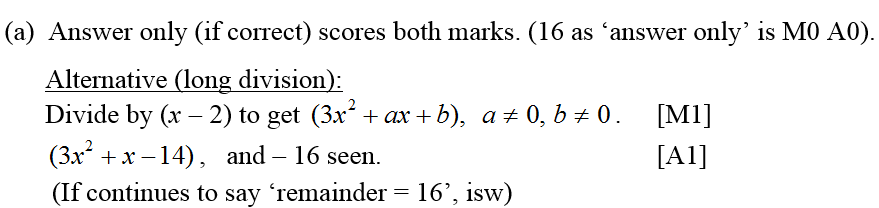 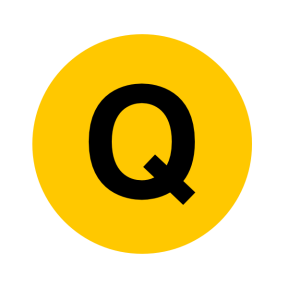 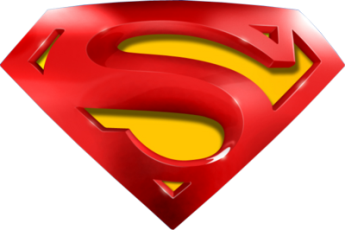 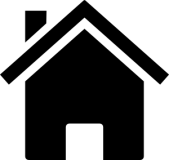 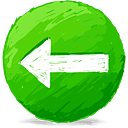 May 2007
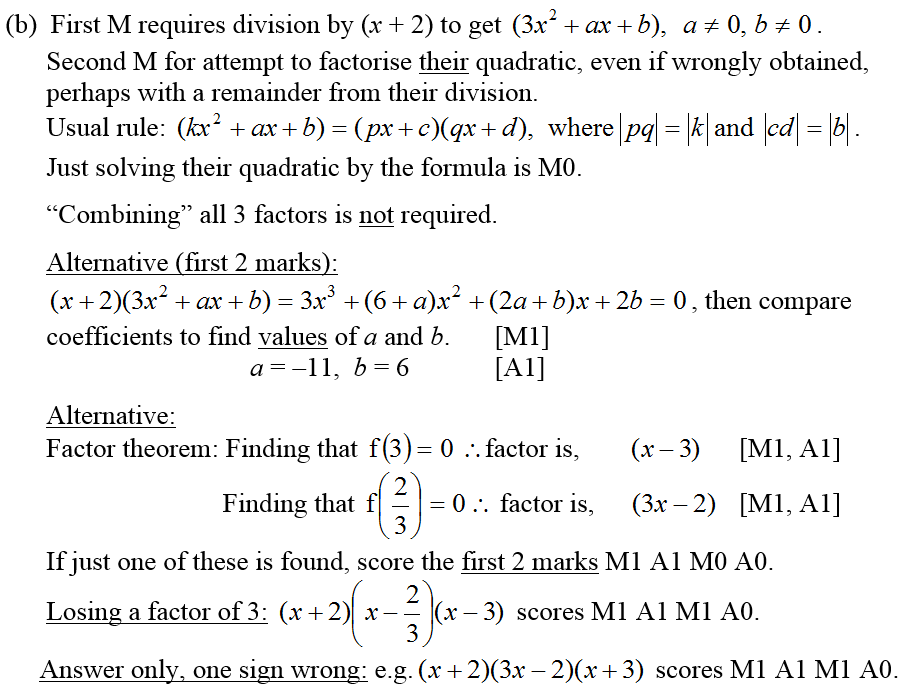 B notes
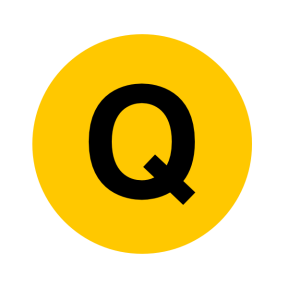 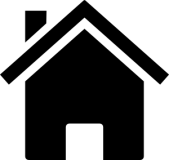 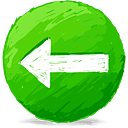 Jan 2008
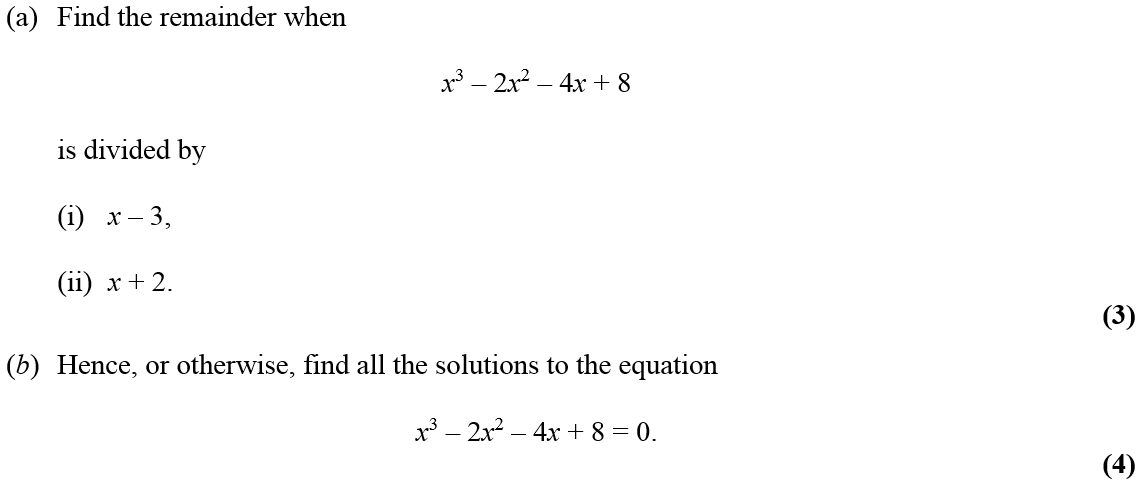 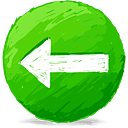 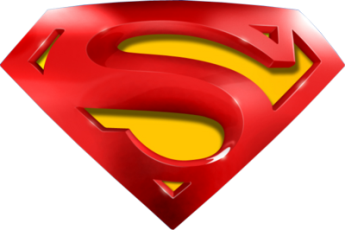 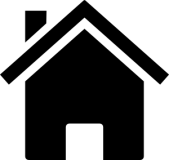 Jan 2008
A (i)
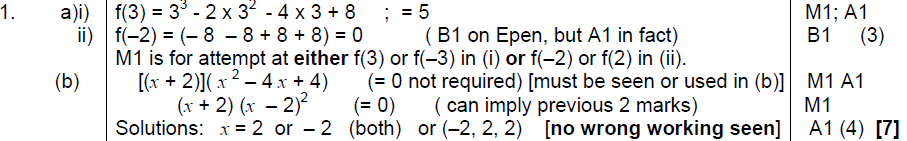 A (ii)
B
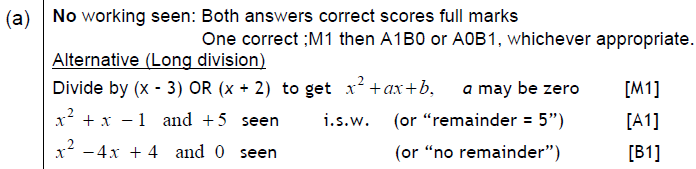 A notes
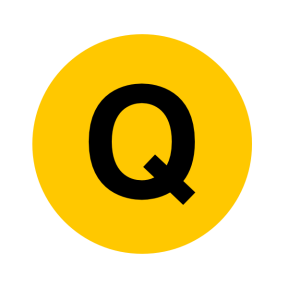 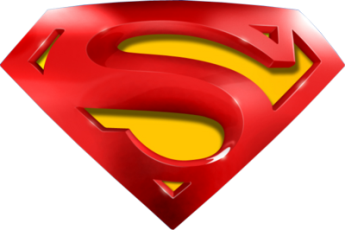 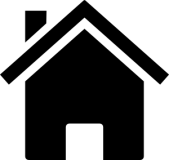 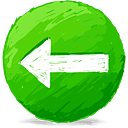 Jan 2008
B
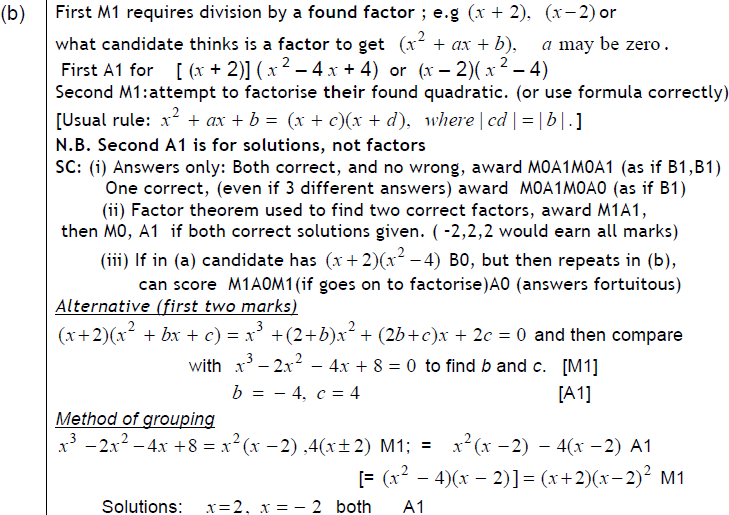 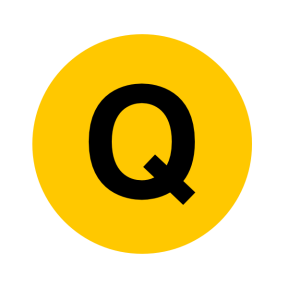 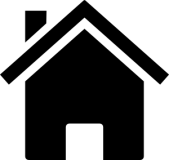 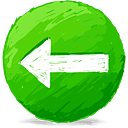 June 2008
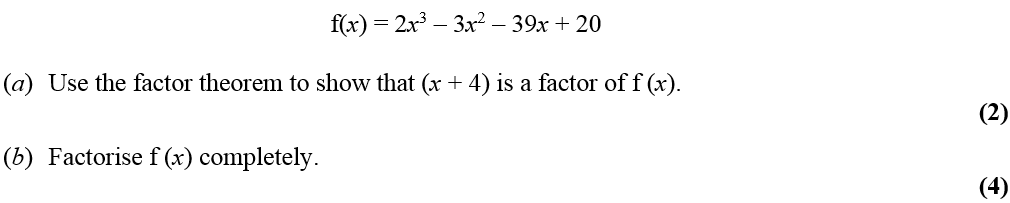 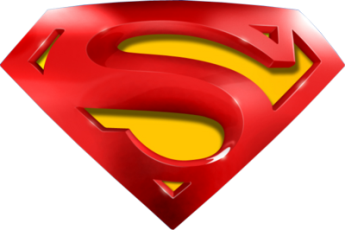 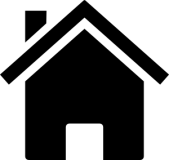 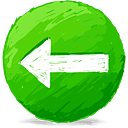 June 2008
A
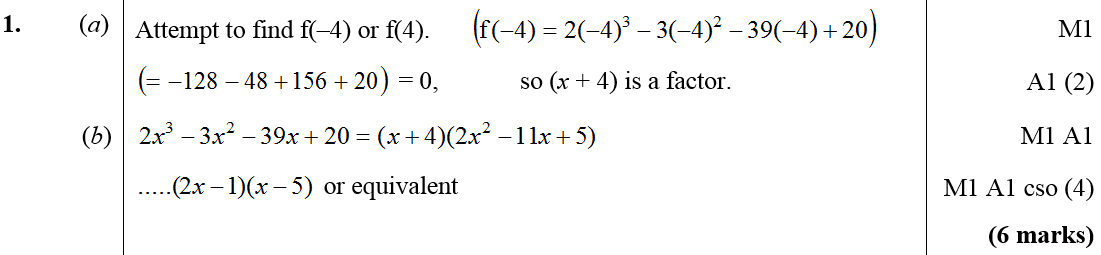 B
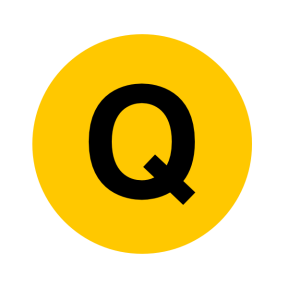 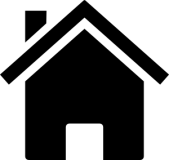 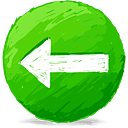 Jan 2009
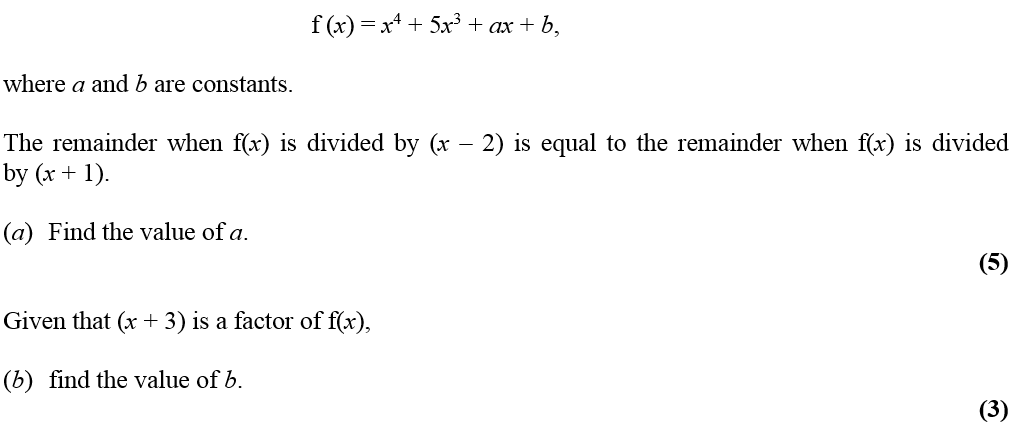 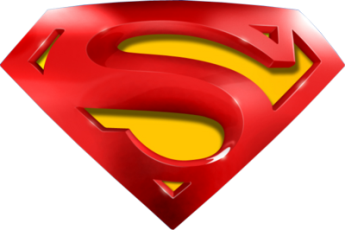 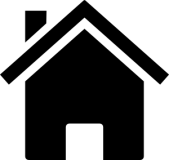 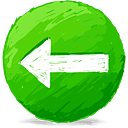 Jan 2009
A
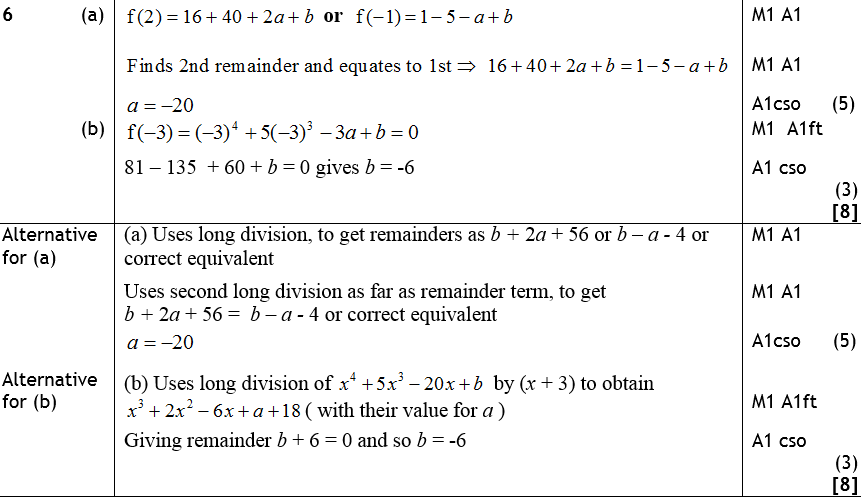 B
Alternative A
Alternative B
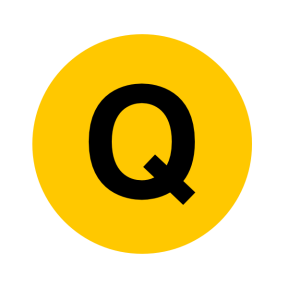 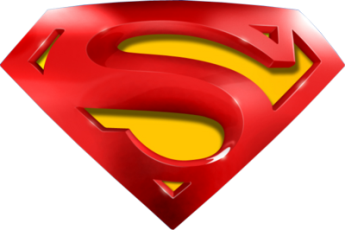 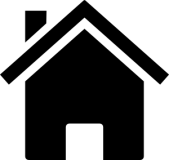 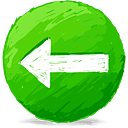 Jan 2009
A notes
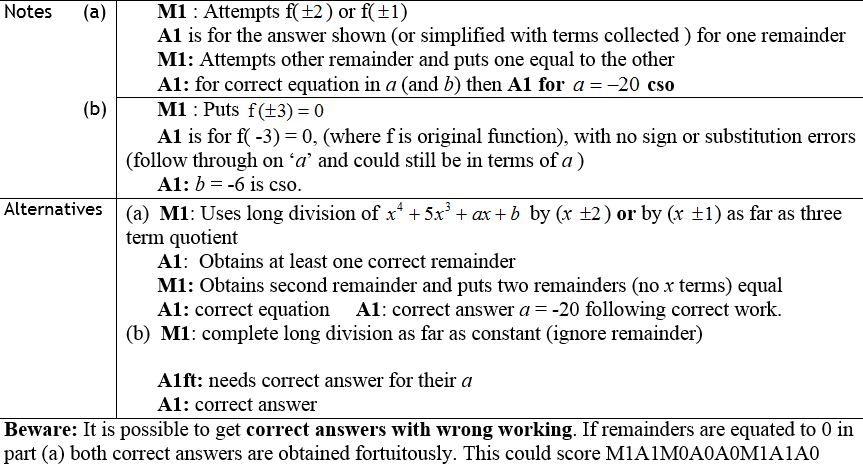 B notes
Alternative A
Alternative B
Beware
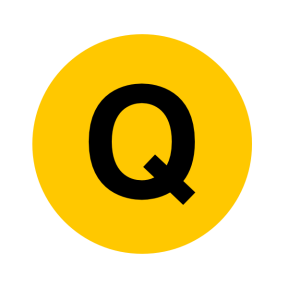 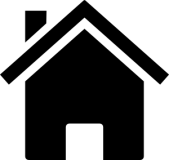 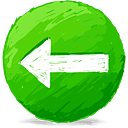 June 2009
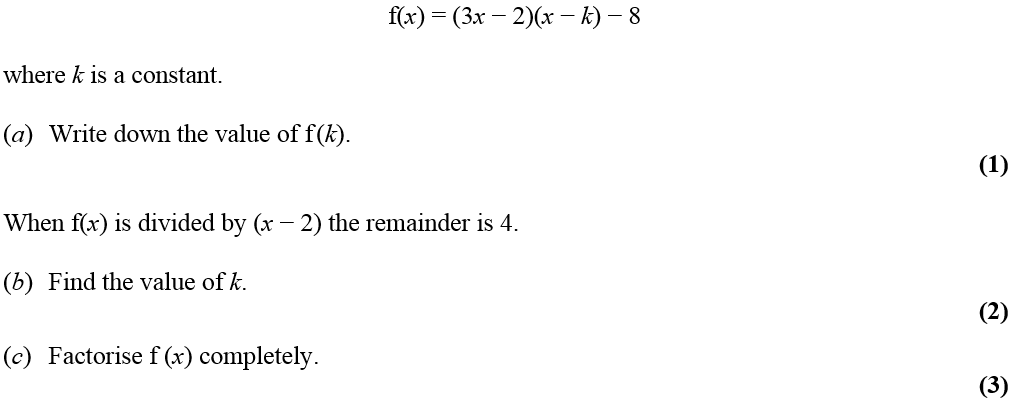 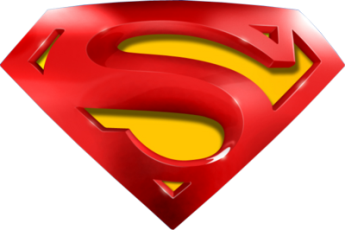 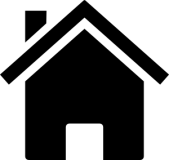 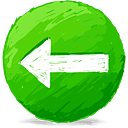 June 2009
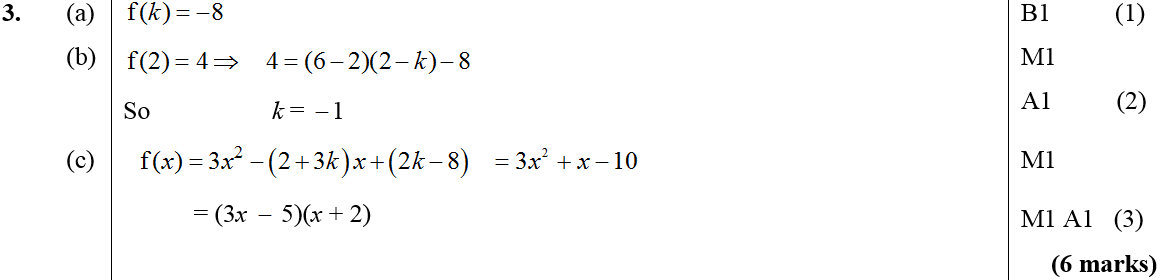 A
B
C
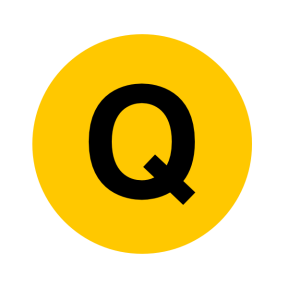 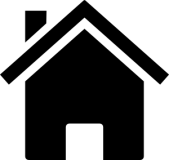 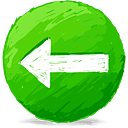 Jan 2010
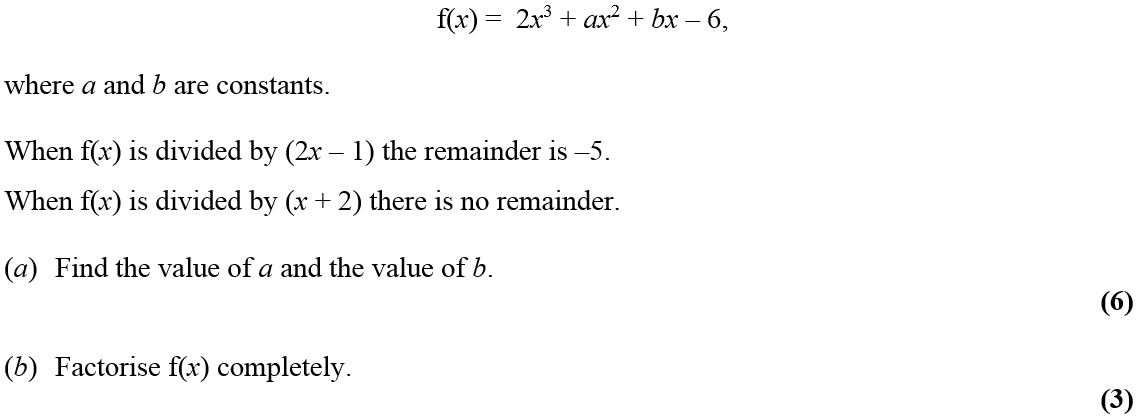 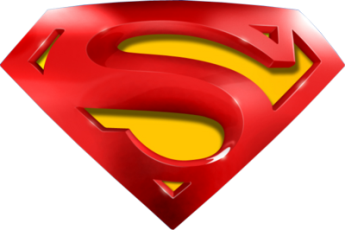 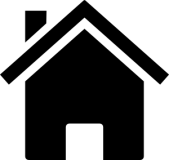 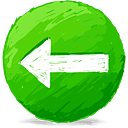 Jan 2010
A
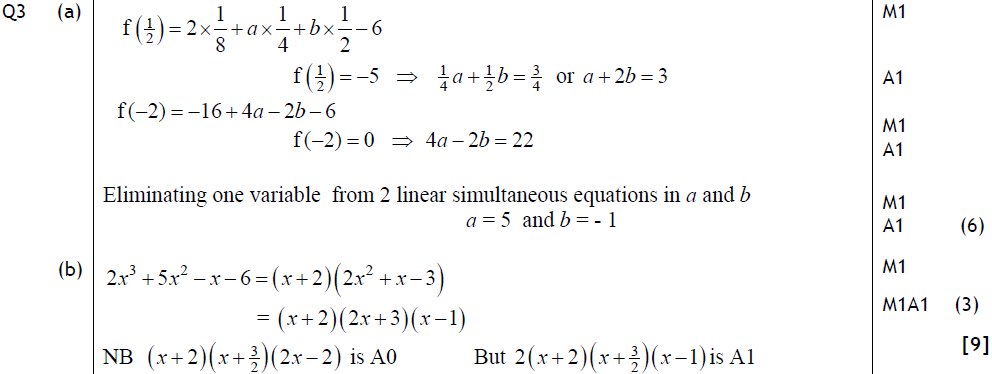 B
Alternative A
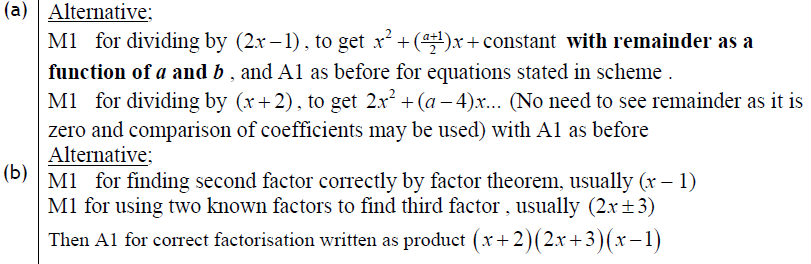 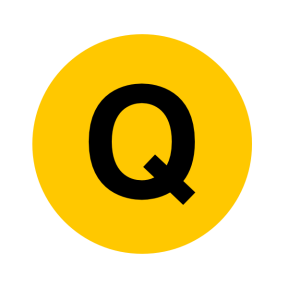 Alternative B
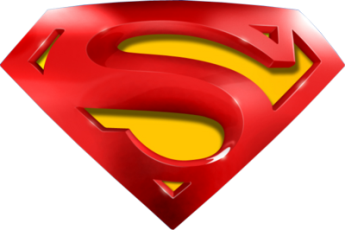 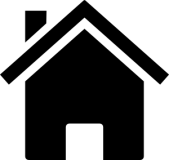 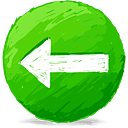 Jan 2010
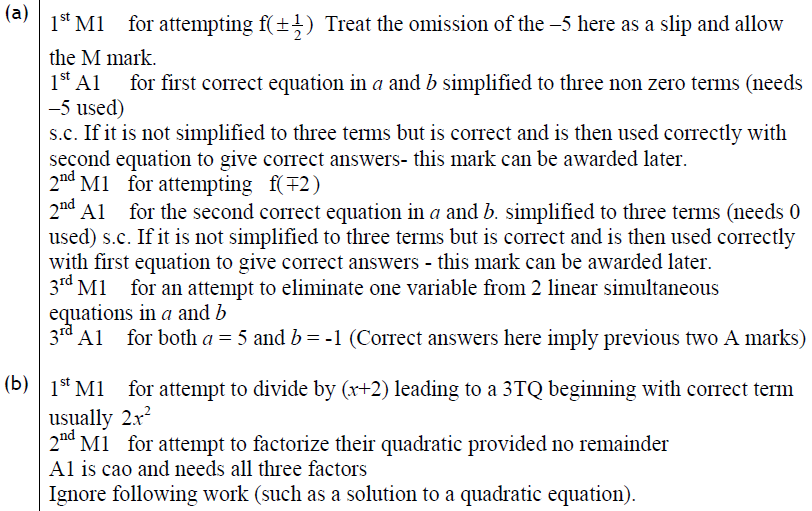 A
B
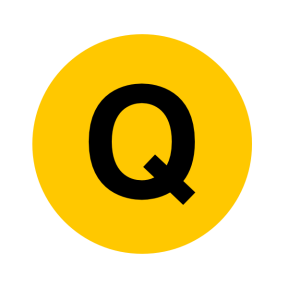 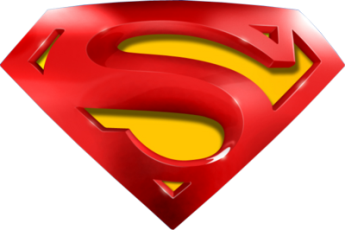 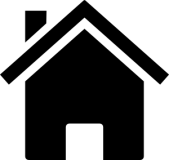 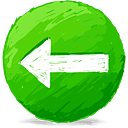 June 2010
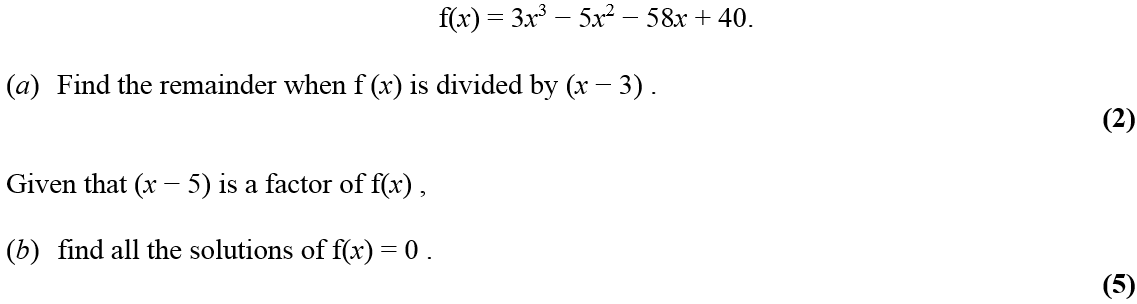 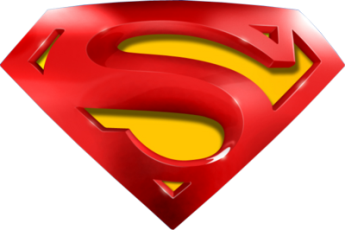 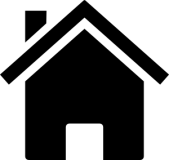 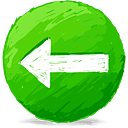 June 2010
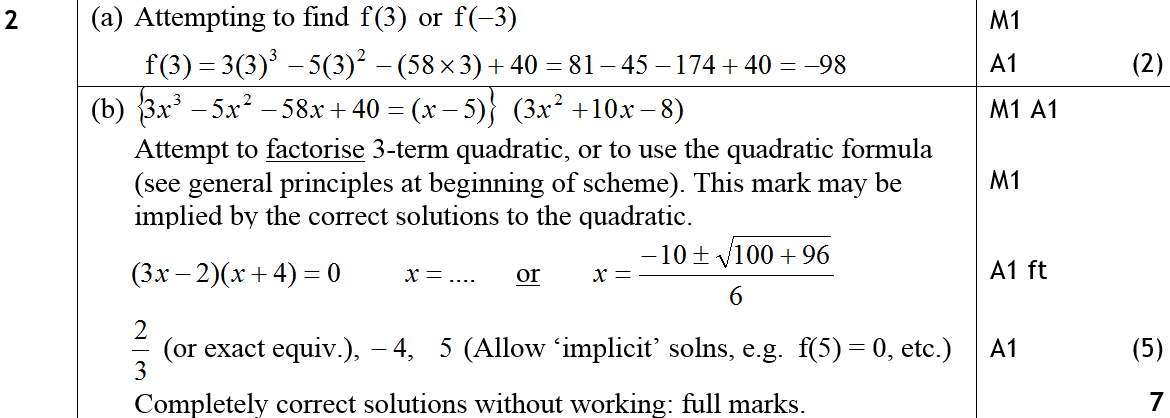 A
B
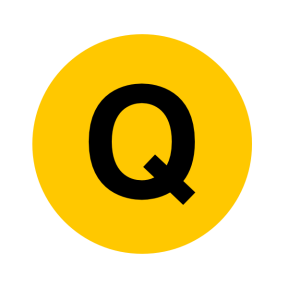 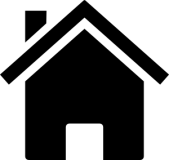 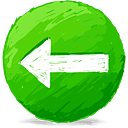 Jan 2011
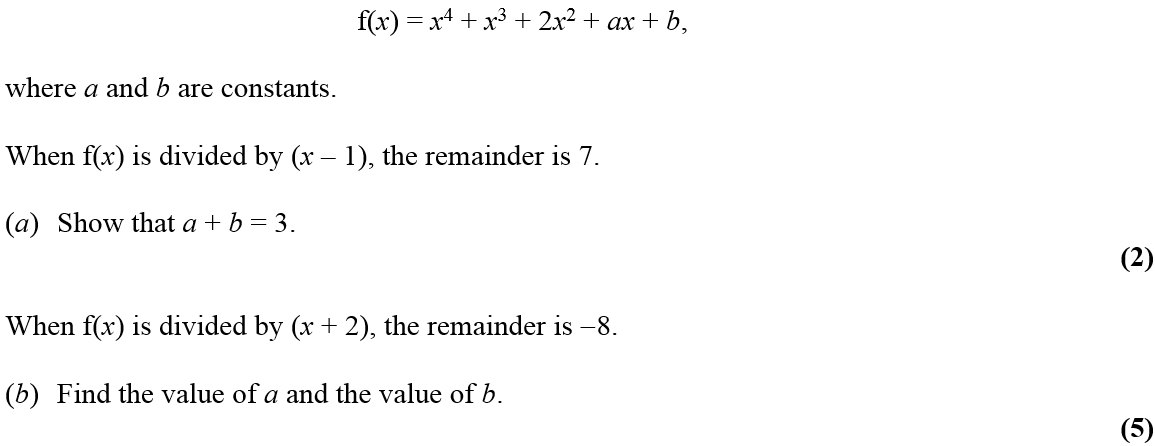 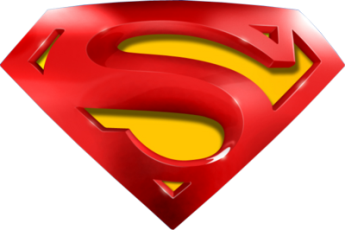 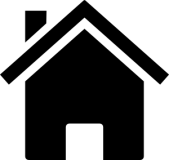 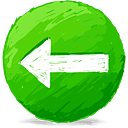 Jan 2011
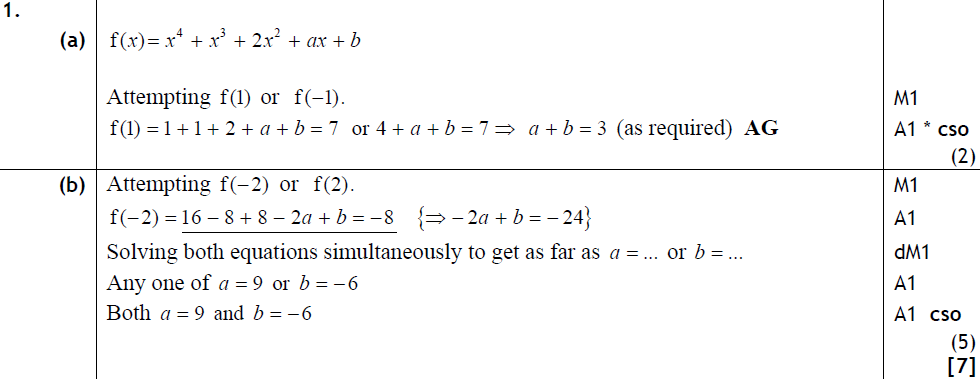 A
B
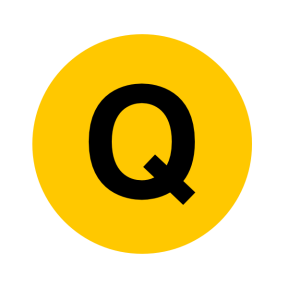 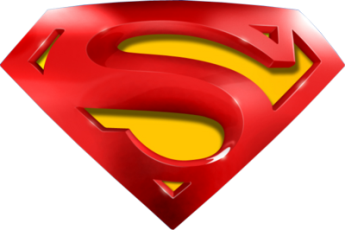 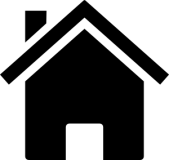 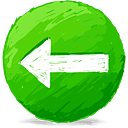 Jan 2011
A
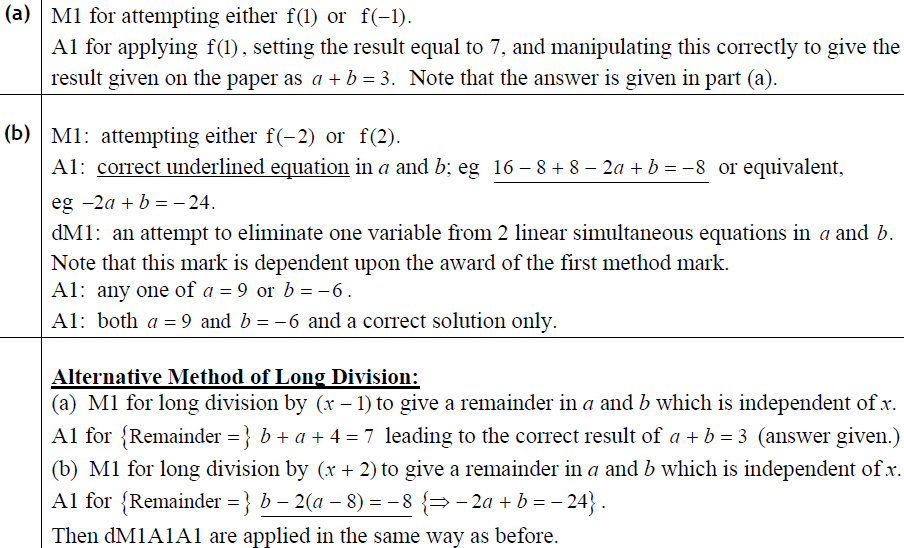 B
A (long division)
B (long division)
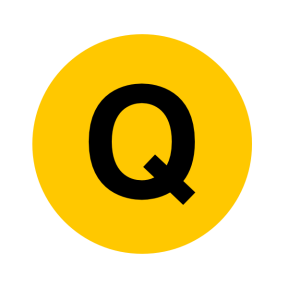 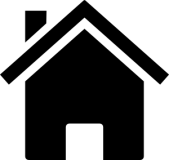 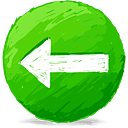 May 2011
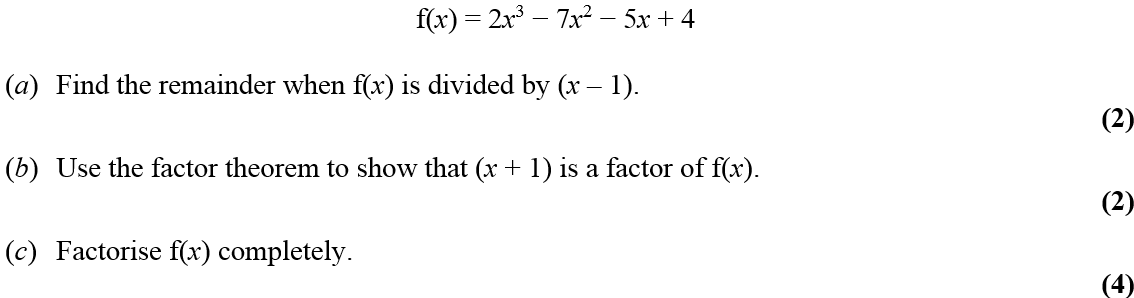 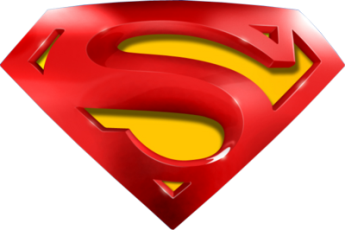 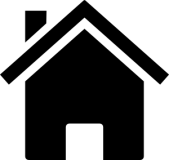 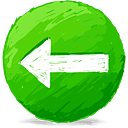 May 2011
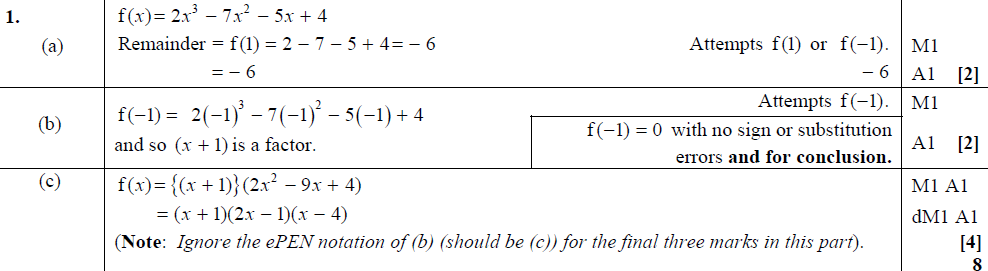 A
B
C
A
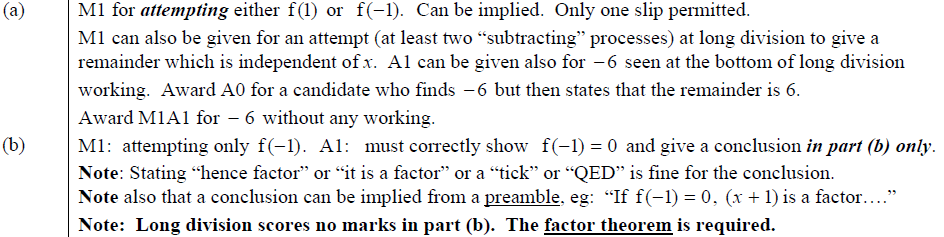 B
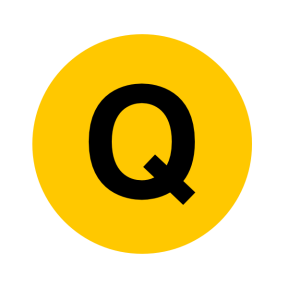 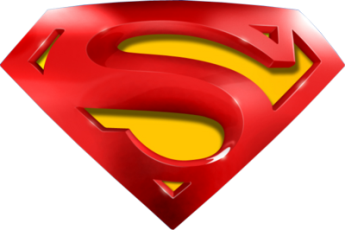 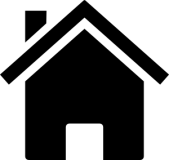 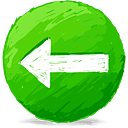 May 2011
C
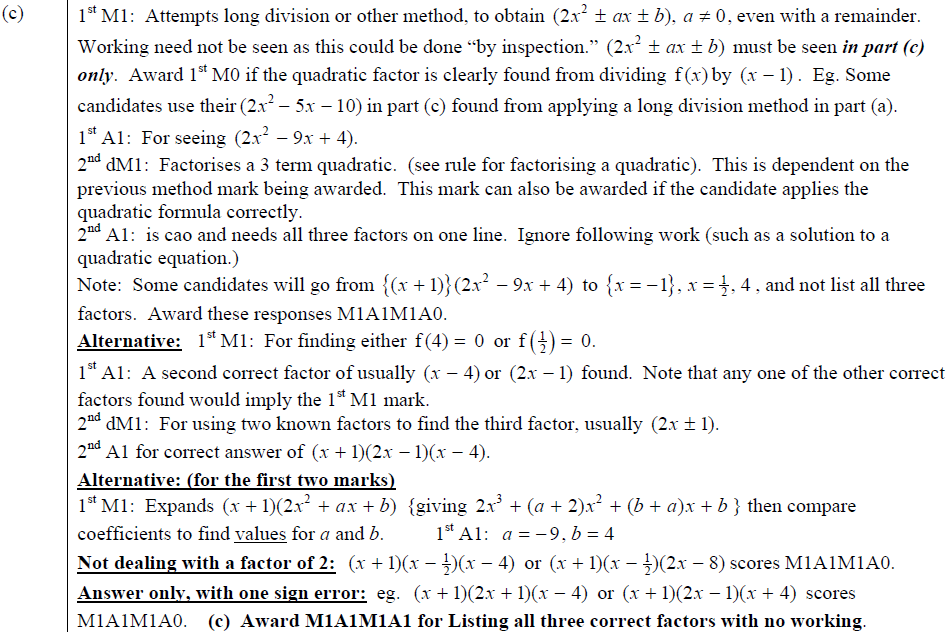 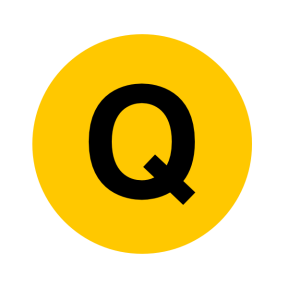 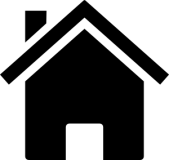 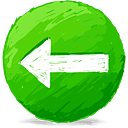 Jan 2012
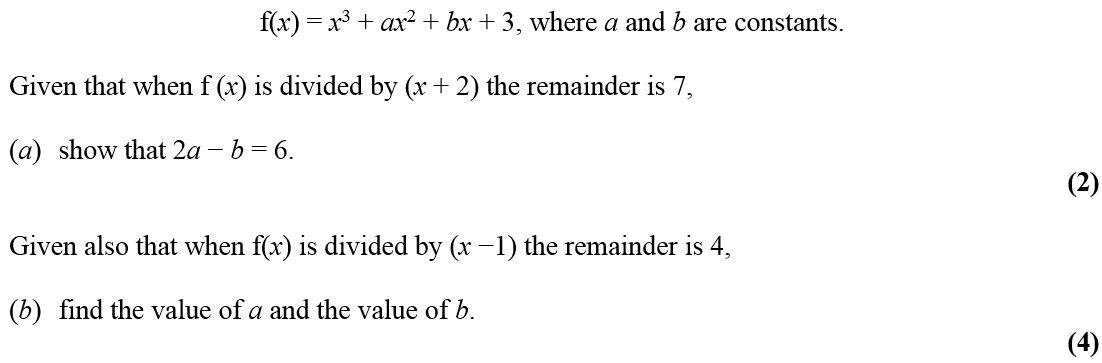 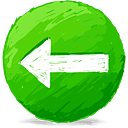 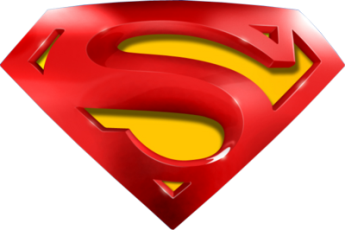 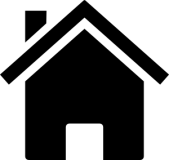 Jan 2012
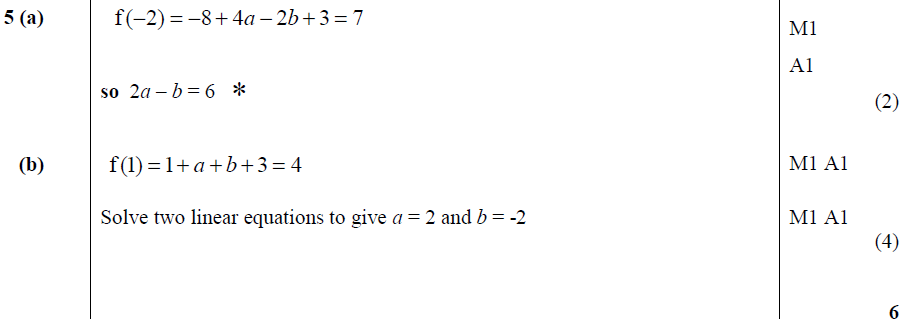 A
B
Long Division
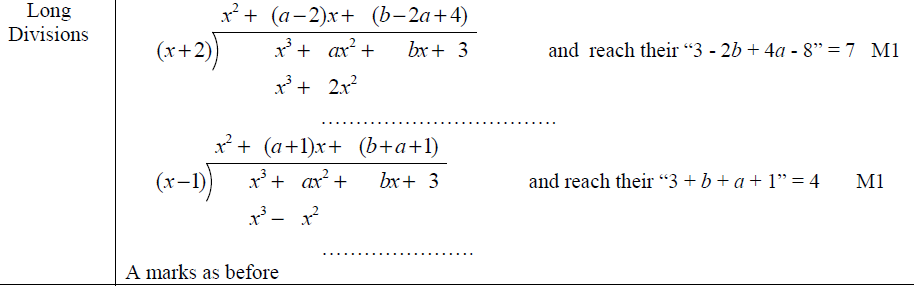 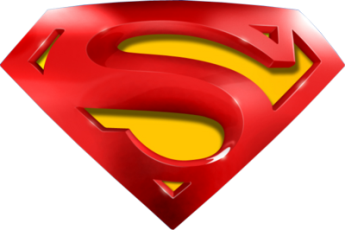 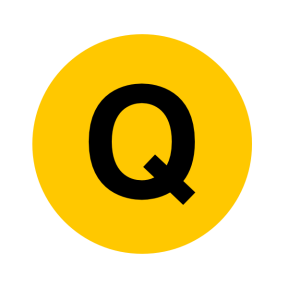 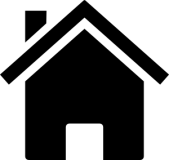 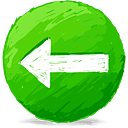 Jan 2012
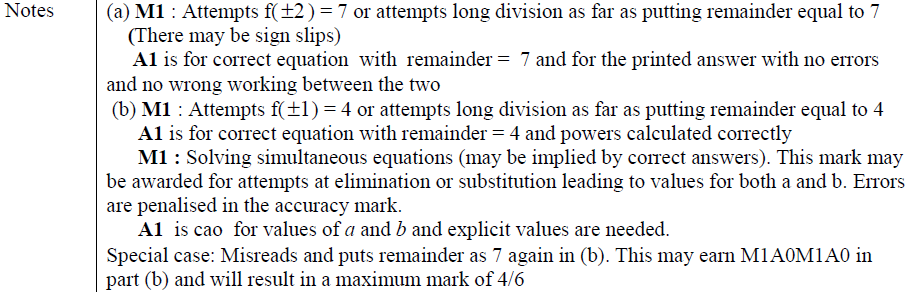 A
B
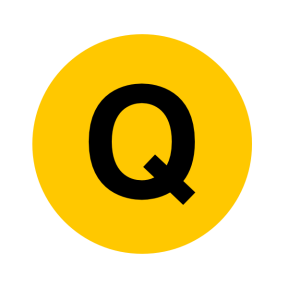 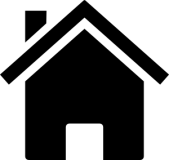 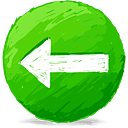 May 2012
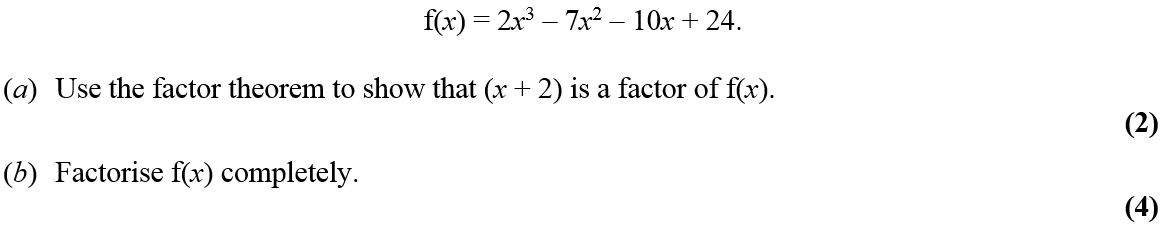 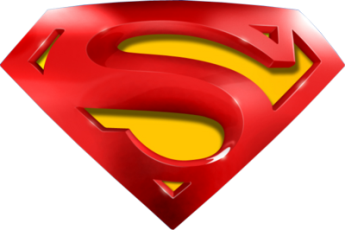 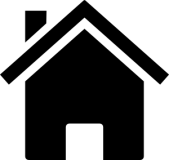 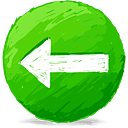 May 2012
A
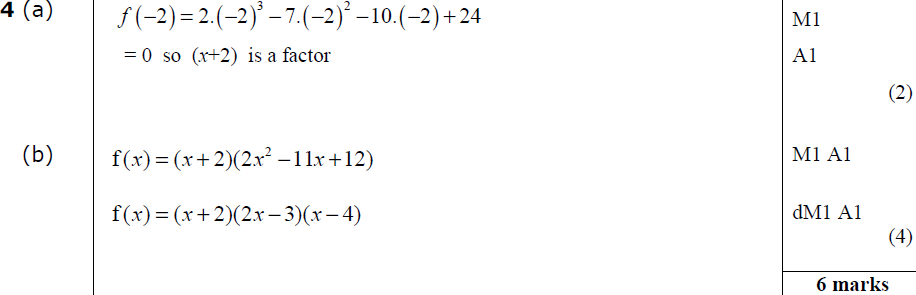 B
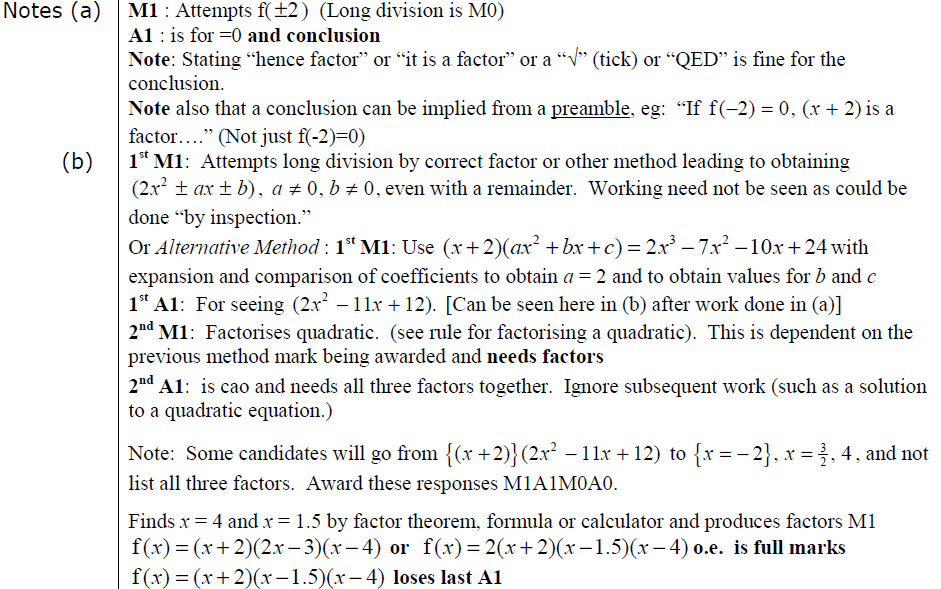 A
B
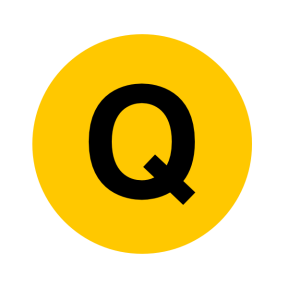 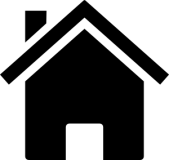 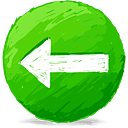 Jan 2013
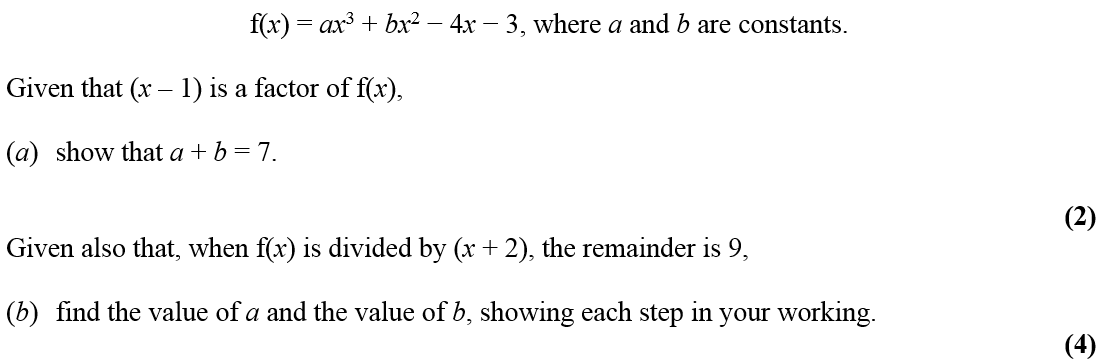 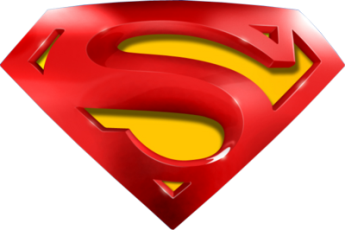 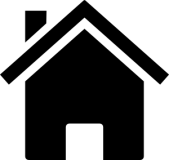 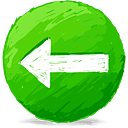 Jan 2013
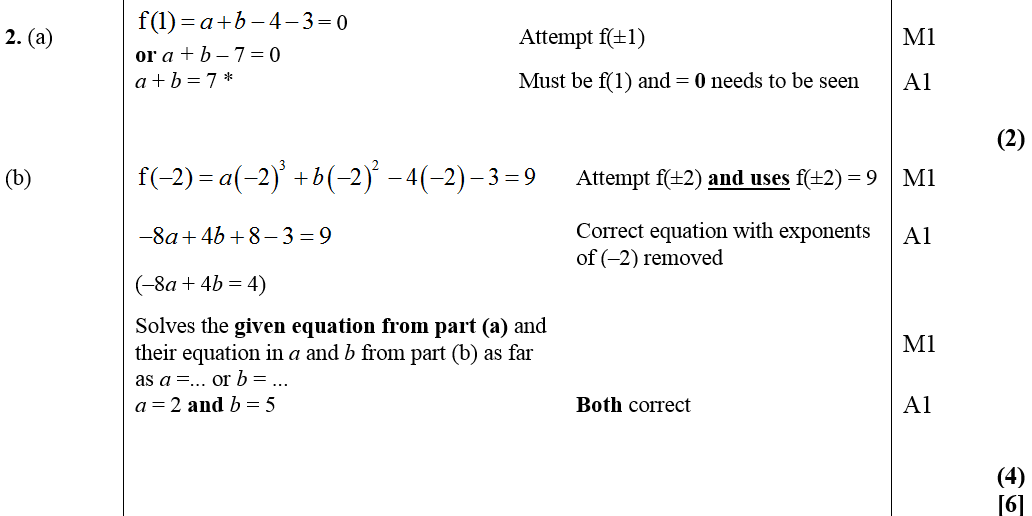 A
B
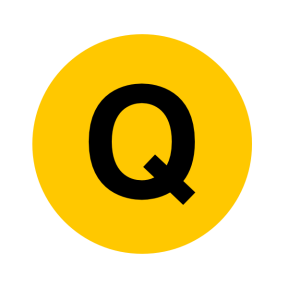 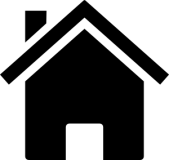 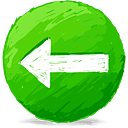 May 2013
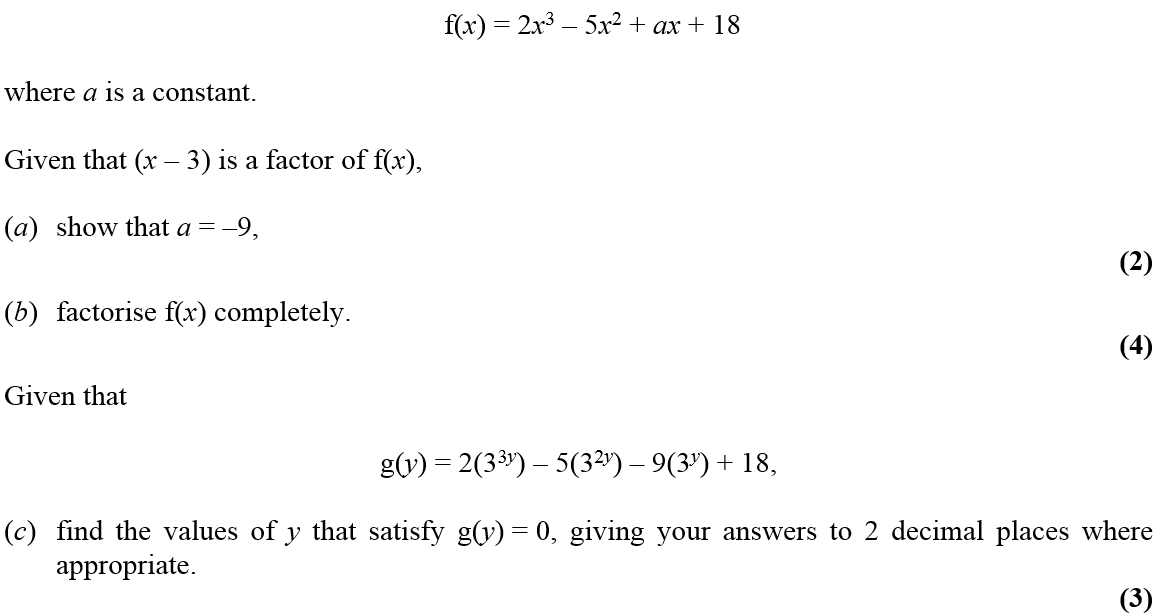 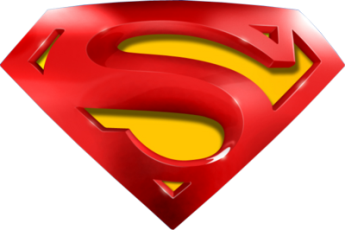 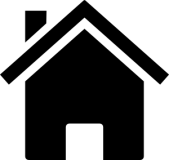 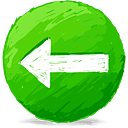 May 2013
A
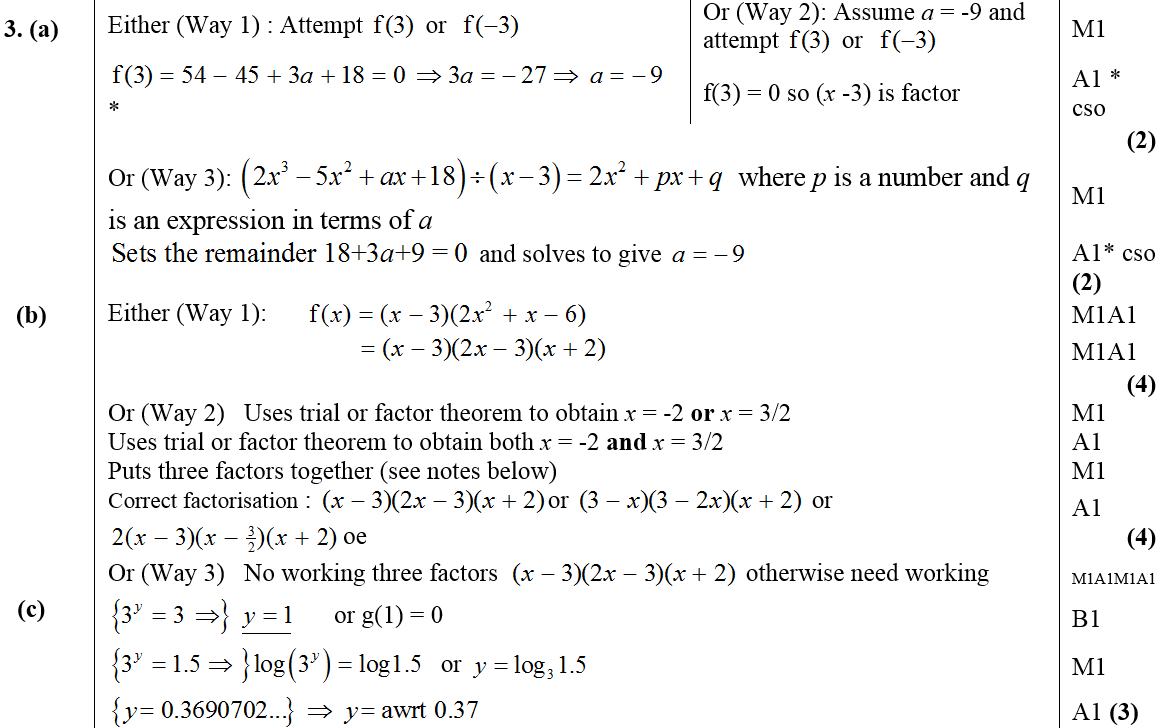 B
C
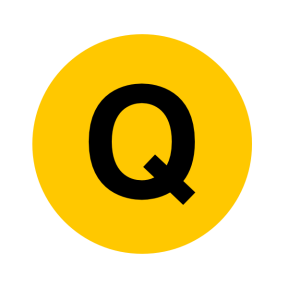 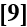 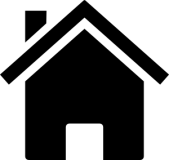 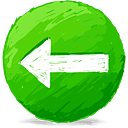 Geometric Sequences and Series
Jan 2006
Jan 2010
May 2006
June 2010
Jan 2007
Jan 2011
May 2007
May 2011
Jan 2008
Jan 2012
June 2008
May 2012
Jan 2009
Jan 2013
June 2009
May 2013
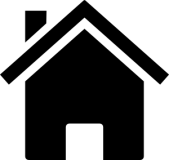 Jan 2006
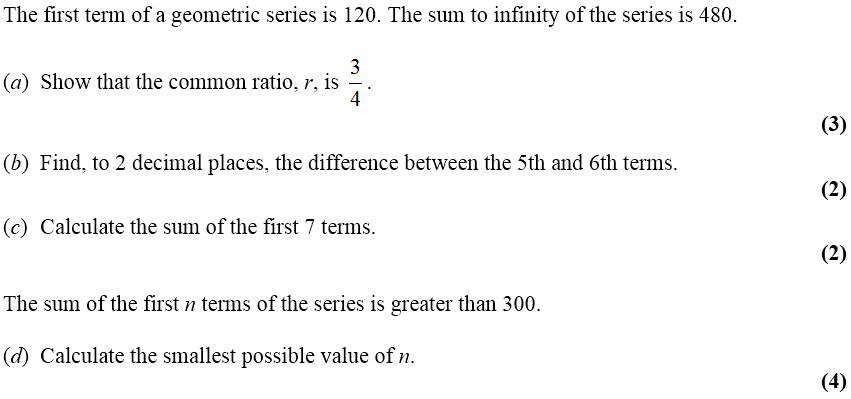 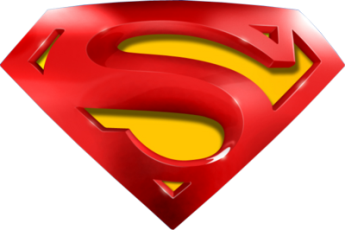 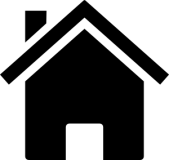 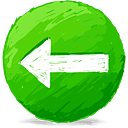 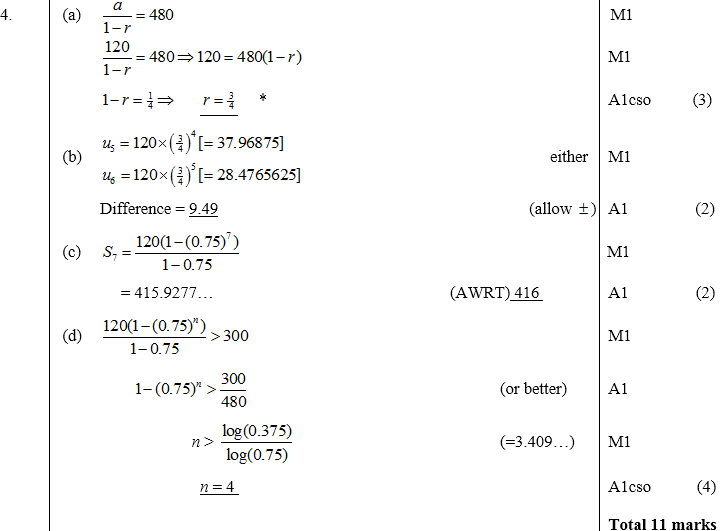 A
Jan 2006
B
C
D
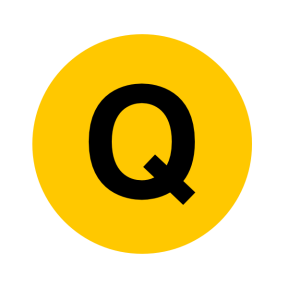 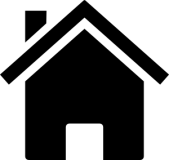 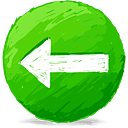 May 2006
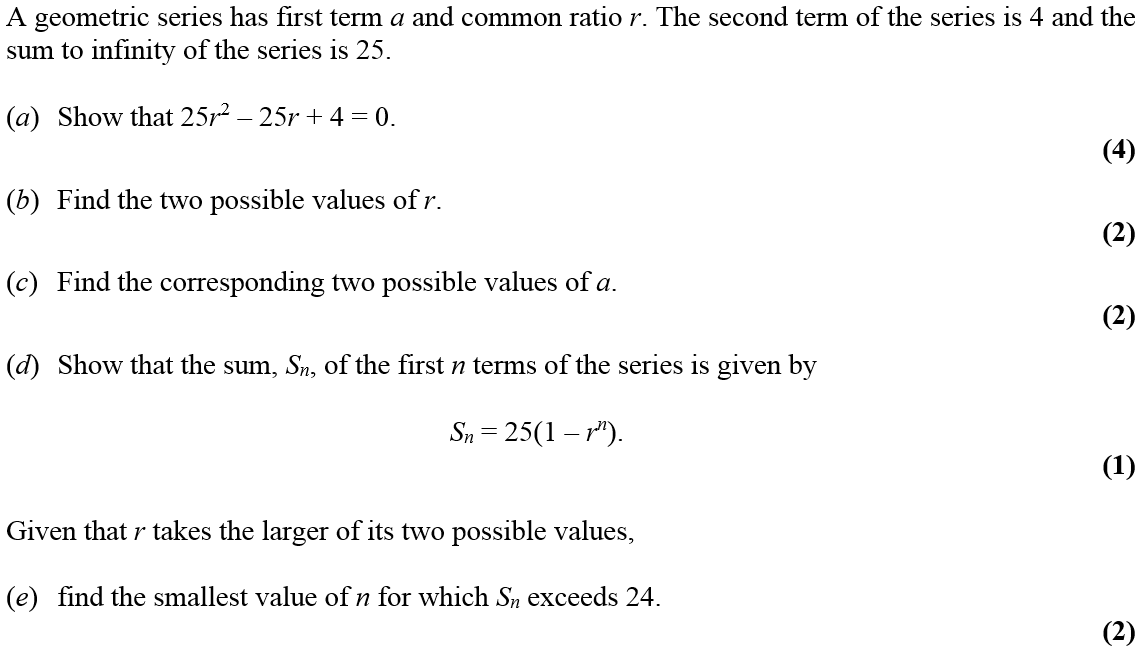 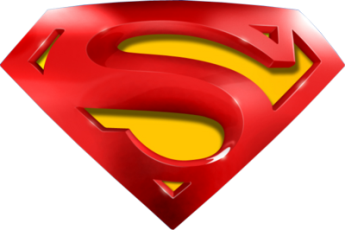 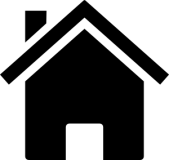 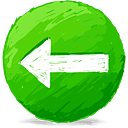 May 2006
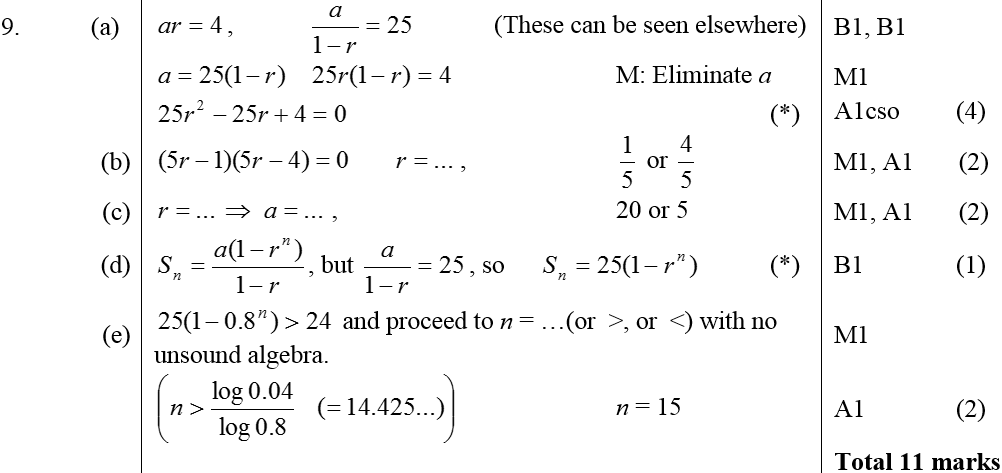 A
B
C
D
E
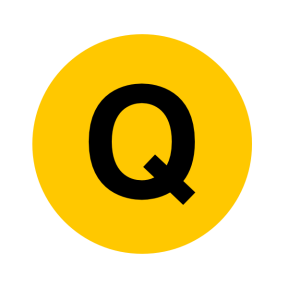 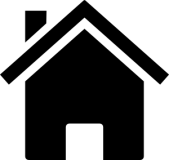 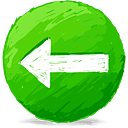 Jan 2007
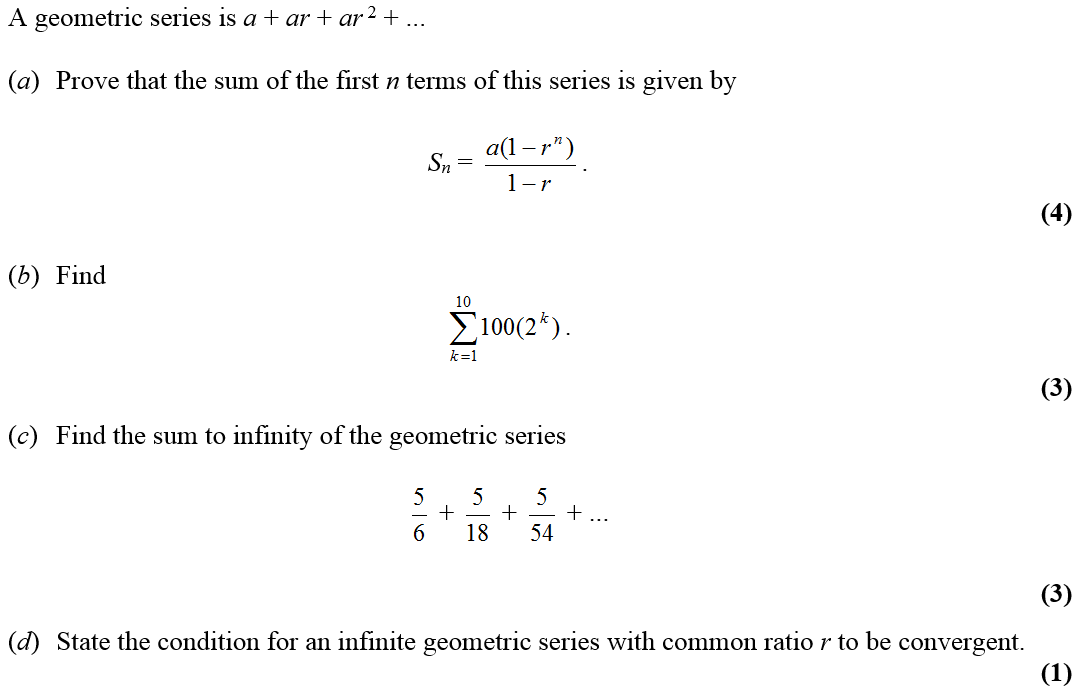 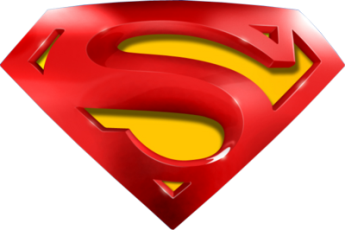 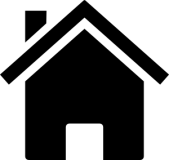 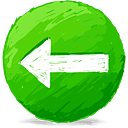 Jan 2007
A
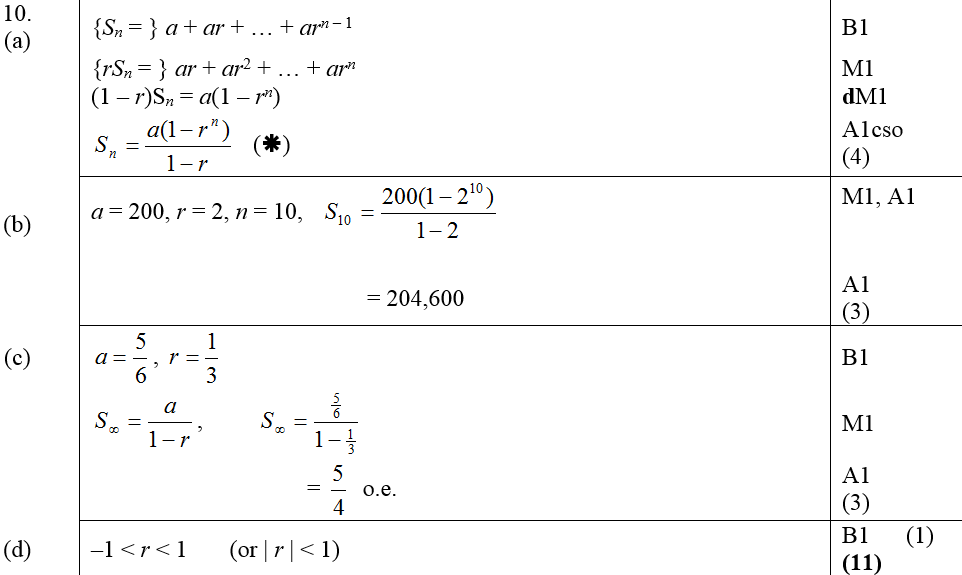 B
C
D
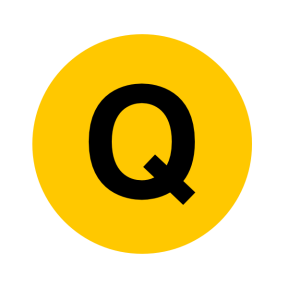 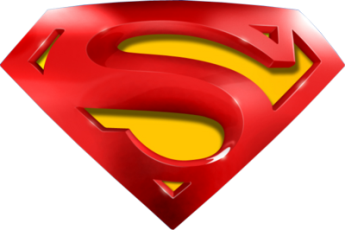 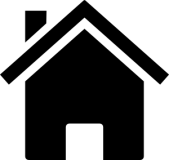 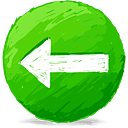 Jan 2007
A
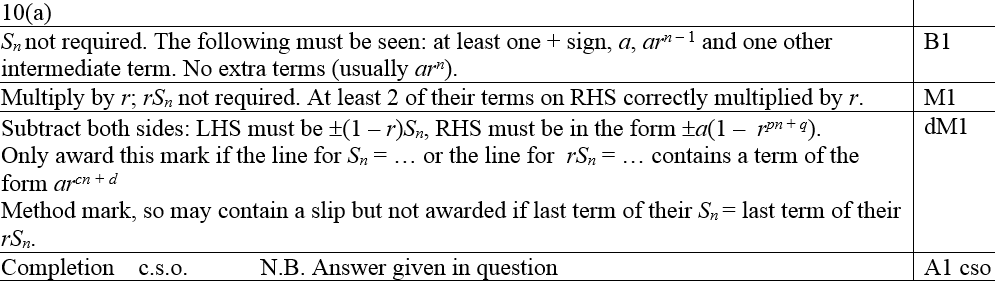 A slight alternate
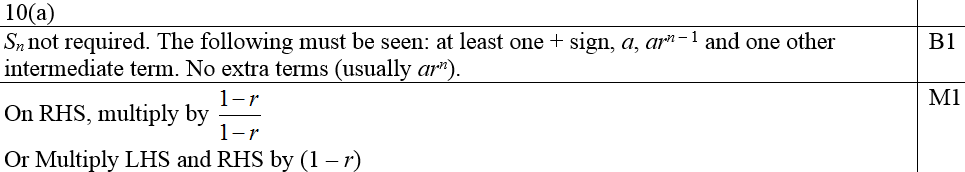 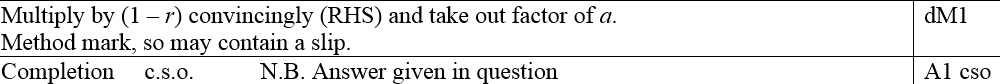 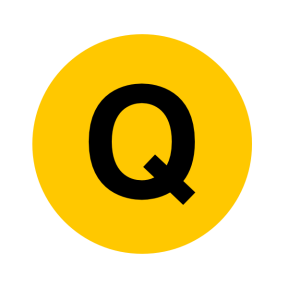 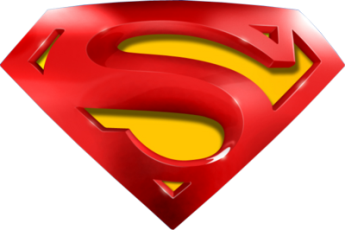 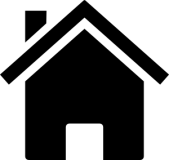 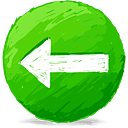 Jan 2007
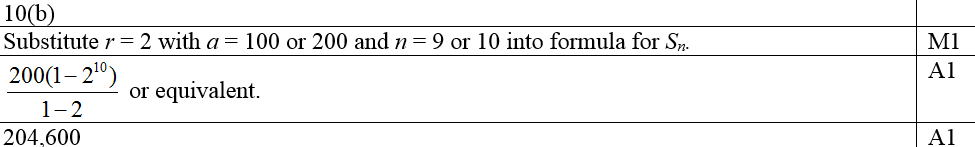 B
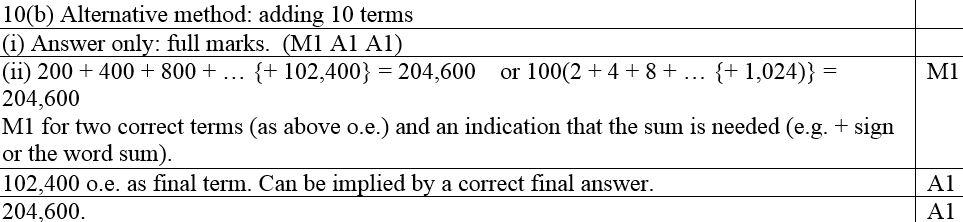 Alternative B (adding 10 terms)
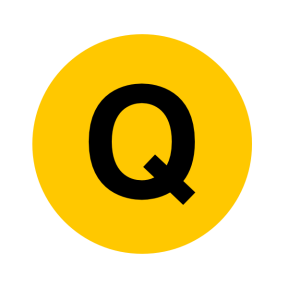 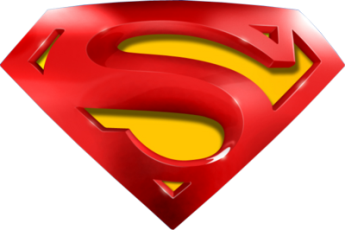 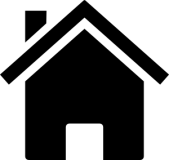 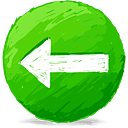 Jan 2007
C
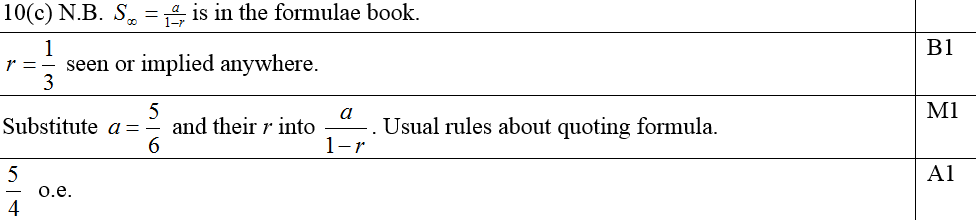 D
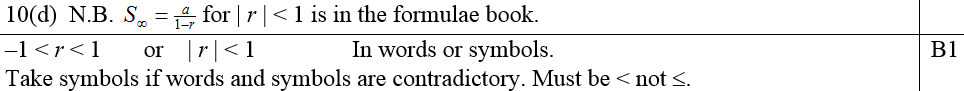 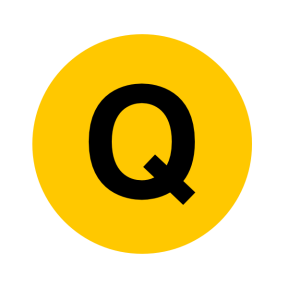 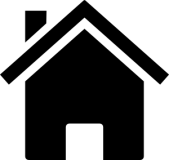 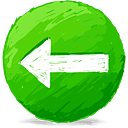 May 2007
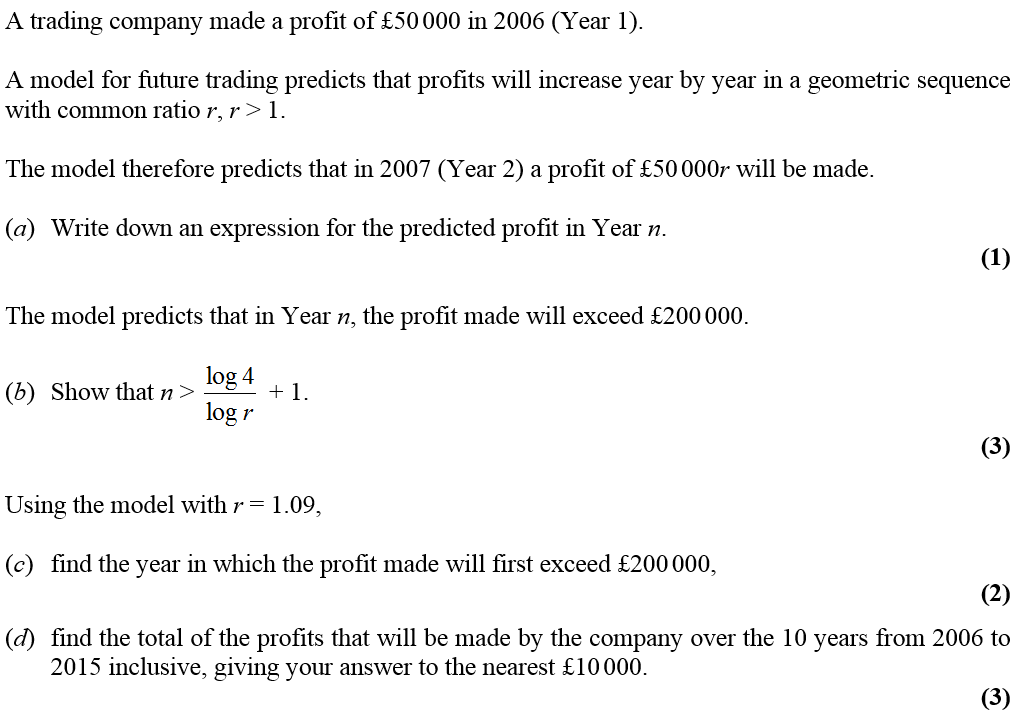 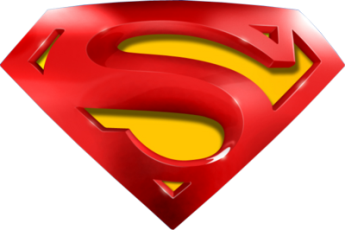 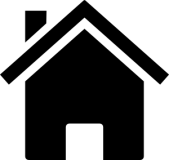 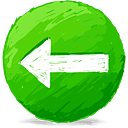 May 2007
A
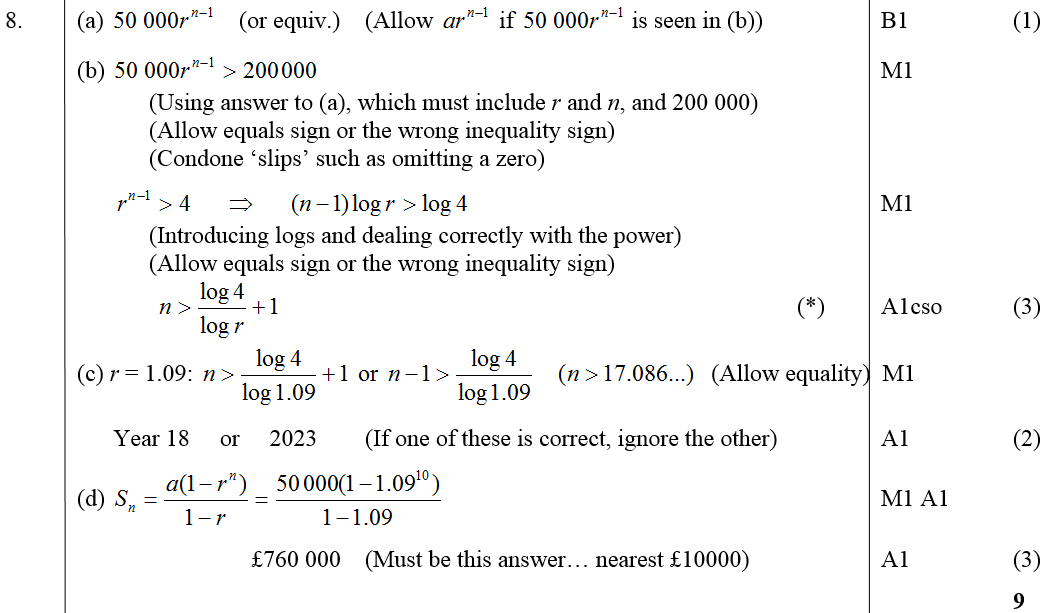 B
C
D
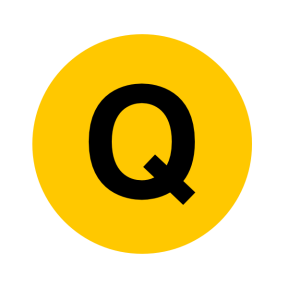 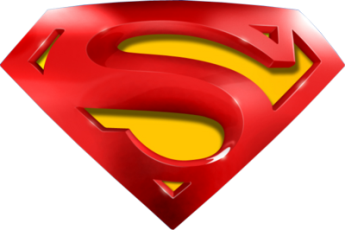 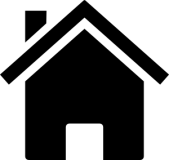 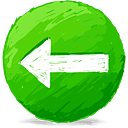 May 2007
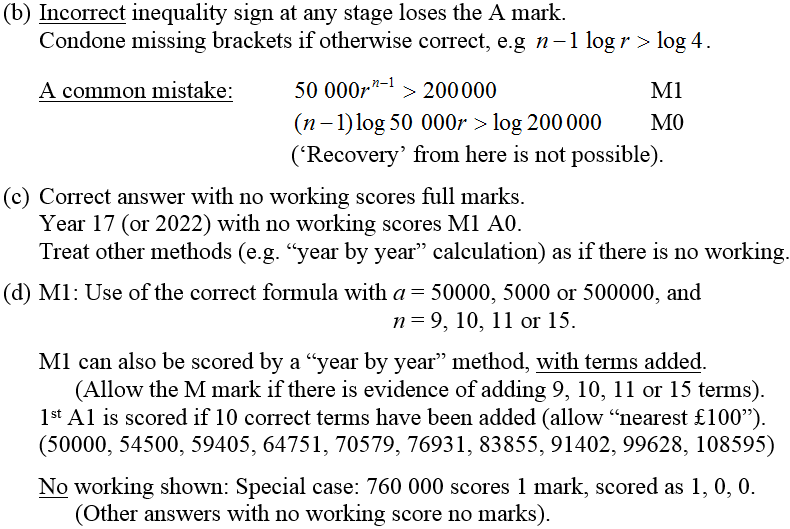 B notes
C notes
D notes
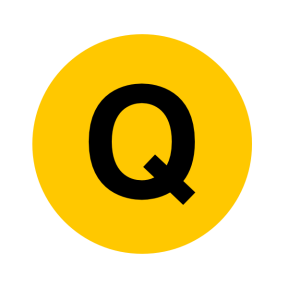 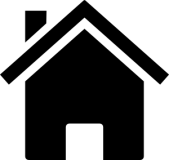 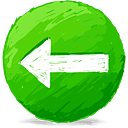 Jan 2008
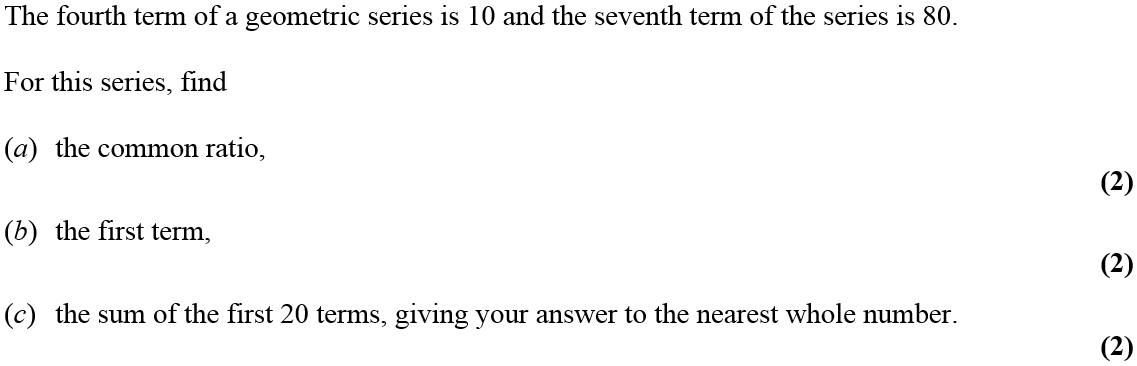 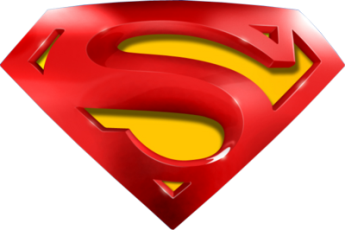 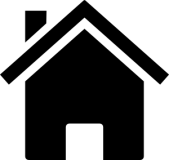 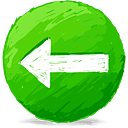 Jan 2008
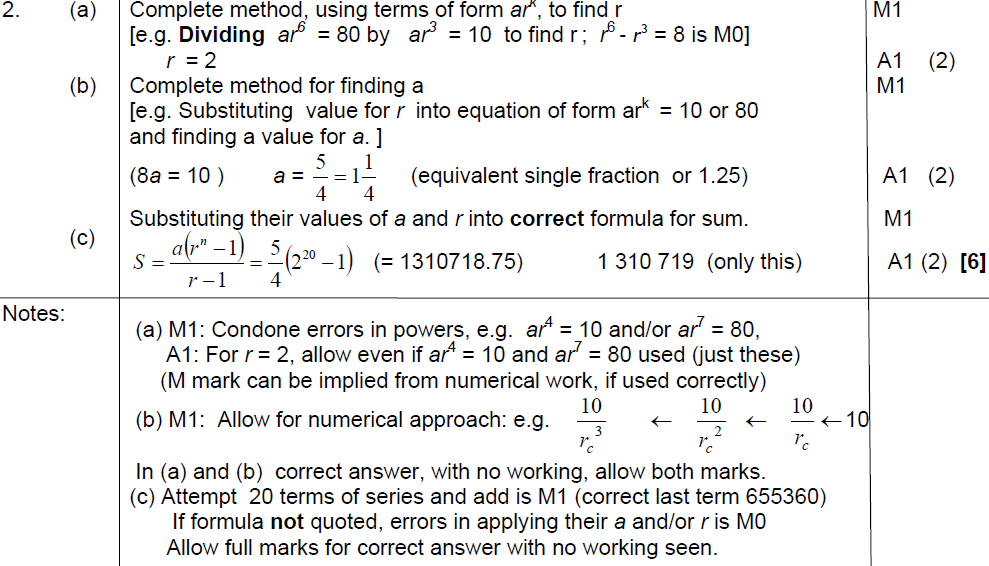 A
B
C
A notes
B notes
C notes
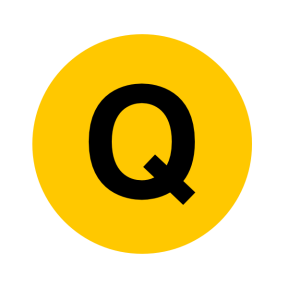 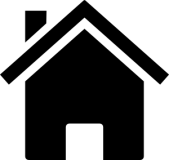 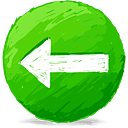 June 2008
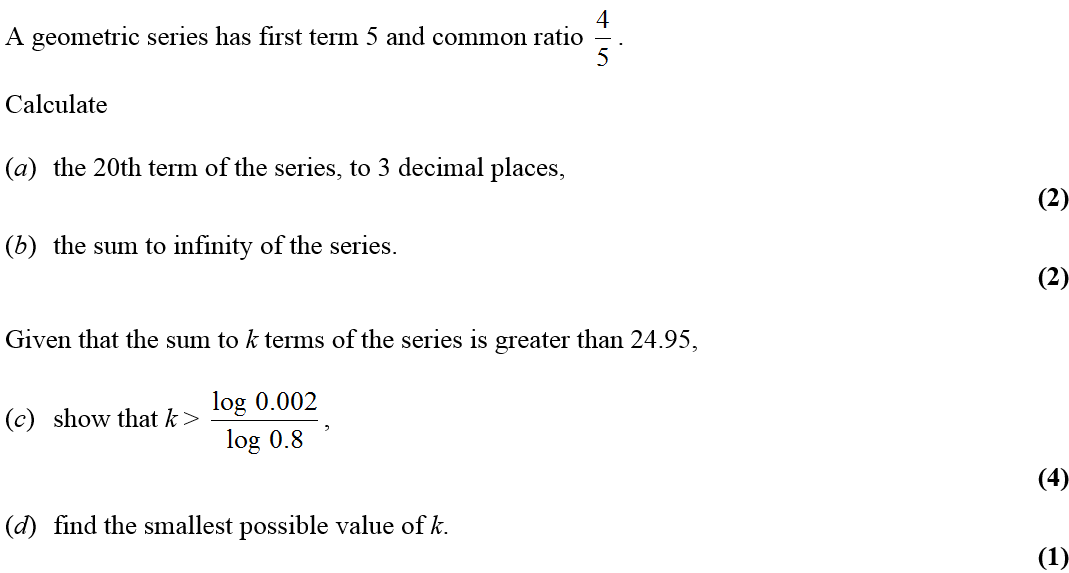 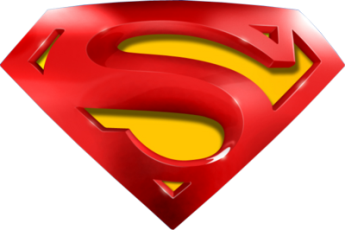 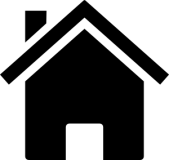 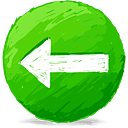 June 2008
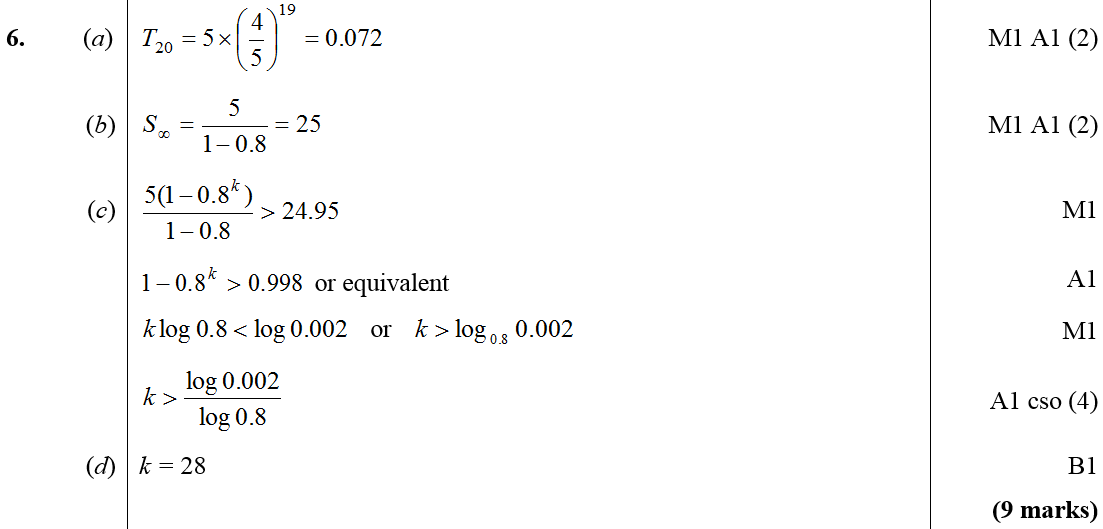 A
B
C
D
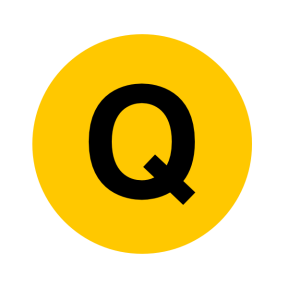 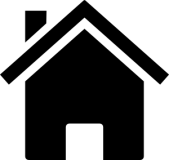 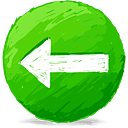 Jan 2009
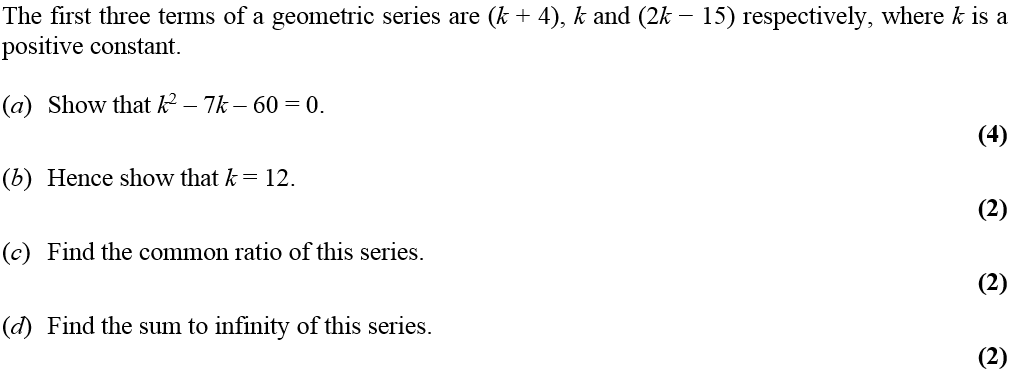 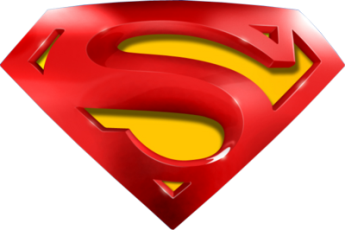 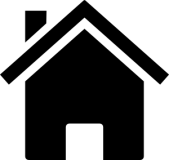 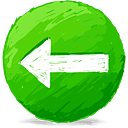 Jan 2009
A
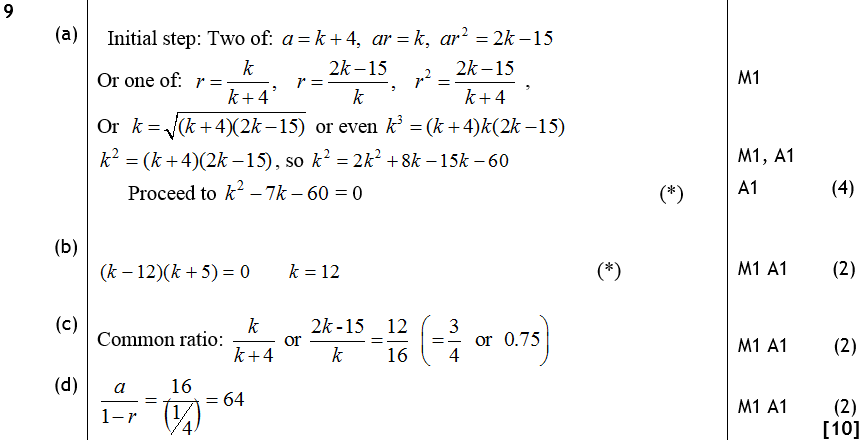 B
C
D
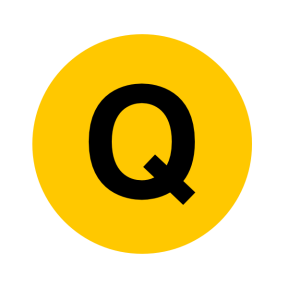 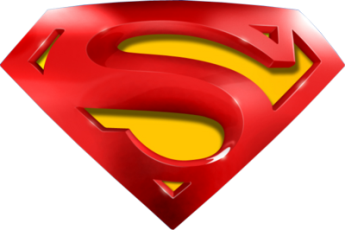 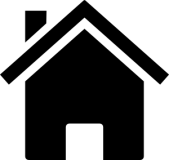 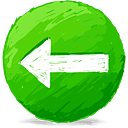 Jan 2009
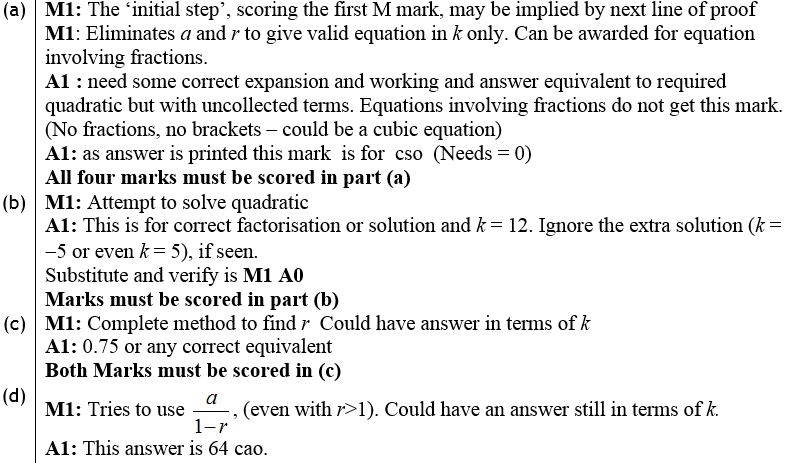 A notes
B notes
C notes
D notes
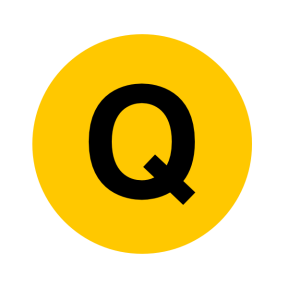 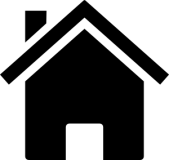 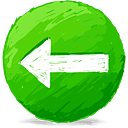 June 2009
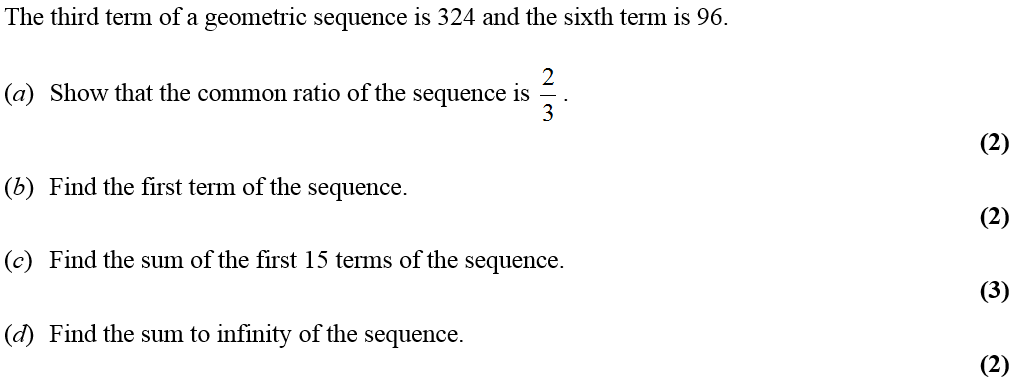 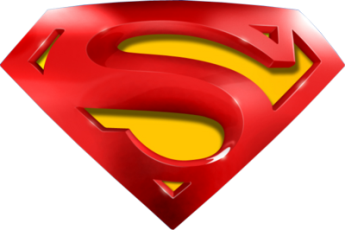 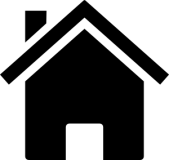 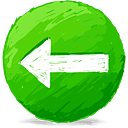 June 2009
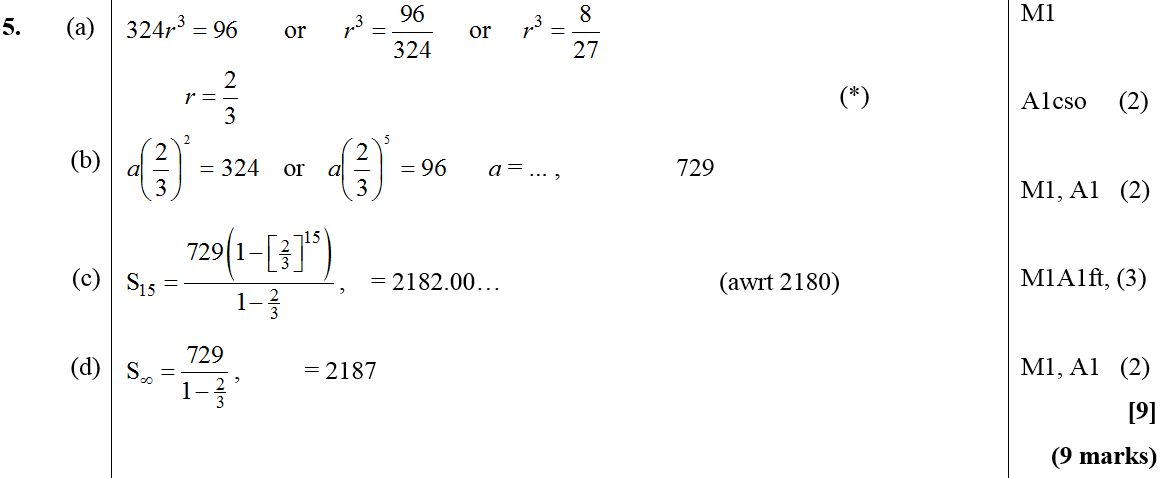 A
B
C
D
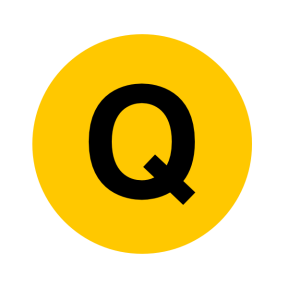 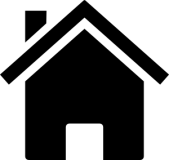 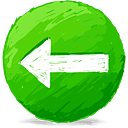 Jan 2010
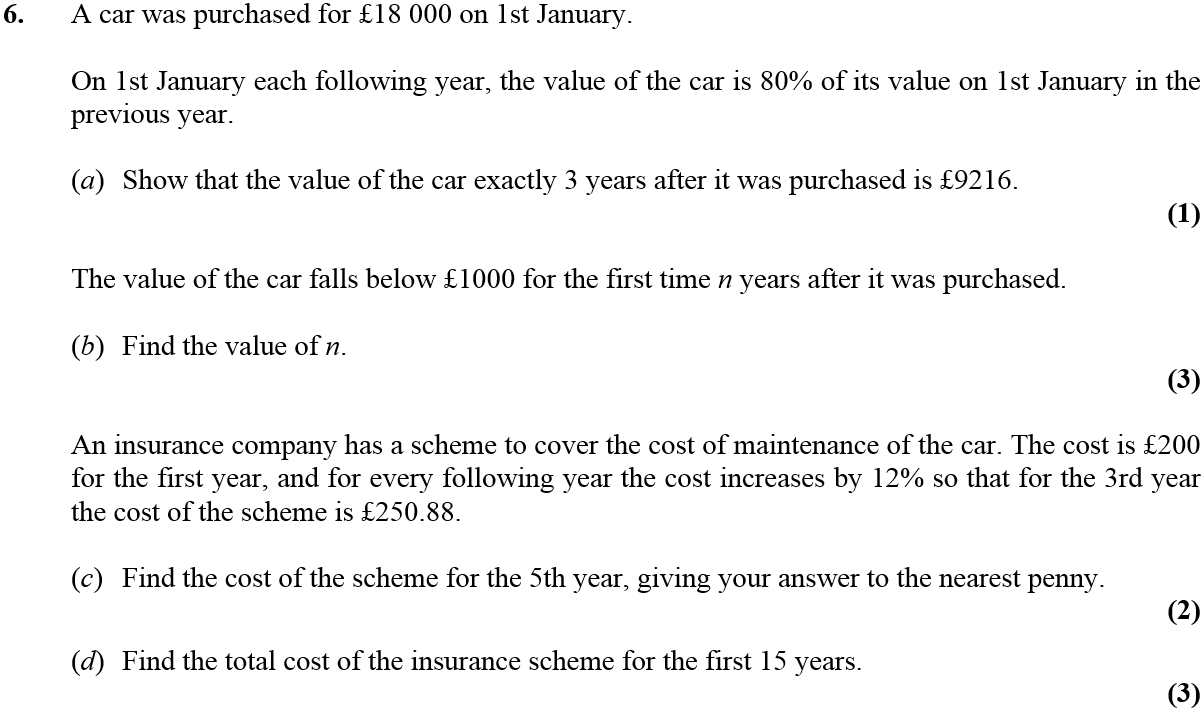 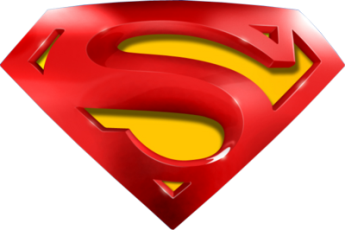 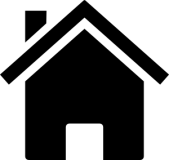 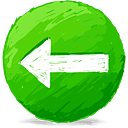 Jan 2010
A
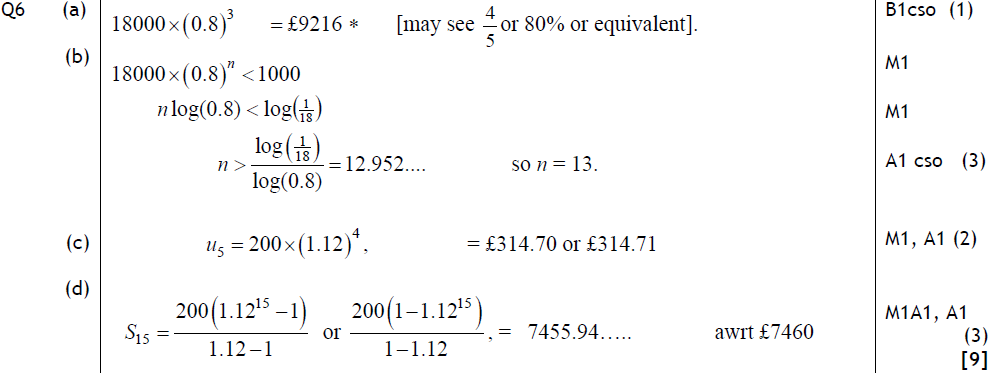 B
C
D
Alternative B
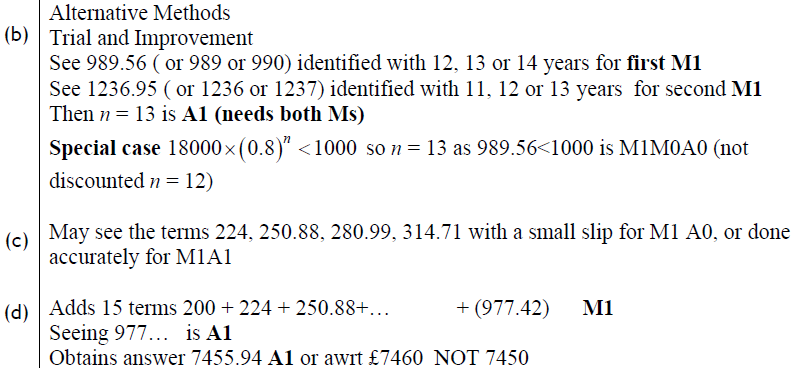 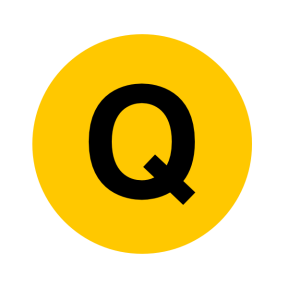 Alternative C
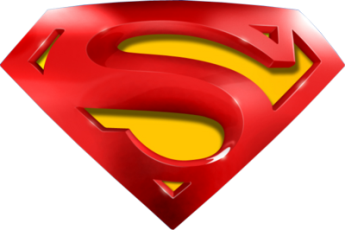 Alternative D
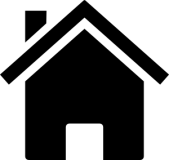 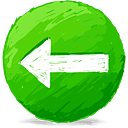 Jan 2010
A
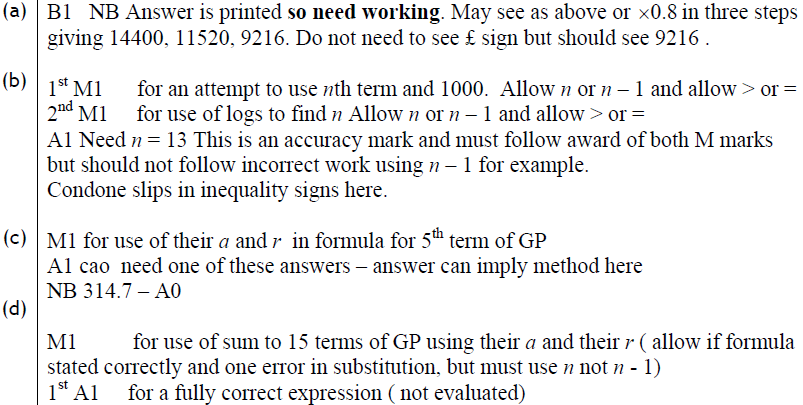 B
C
D
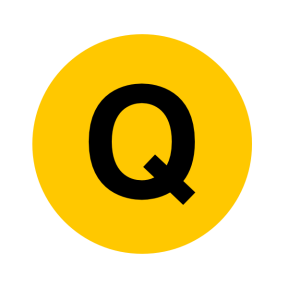 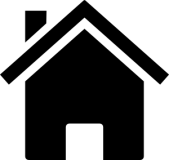 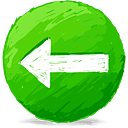 June 2010
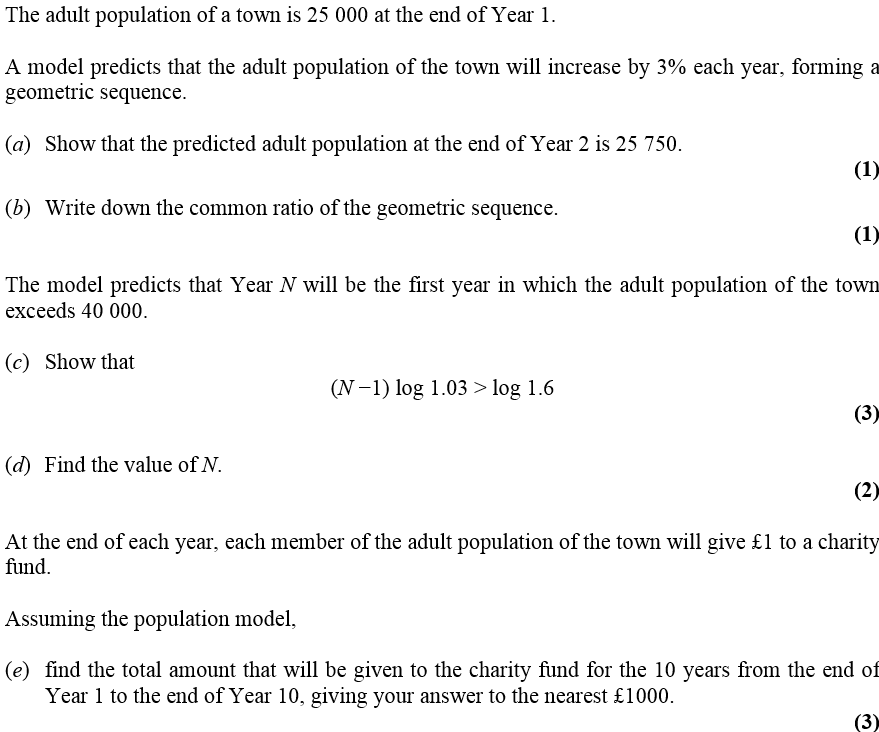 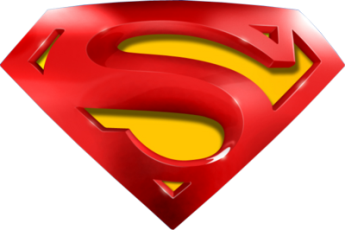 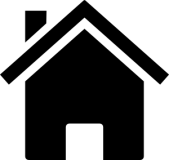 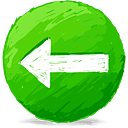 June 2010
A
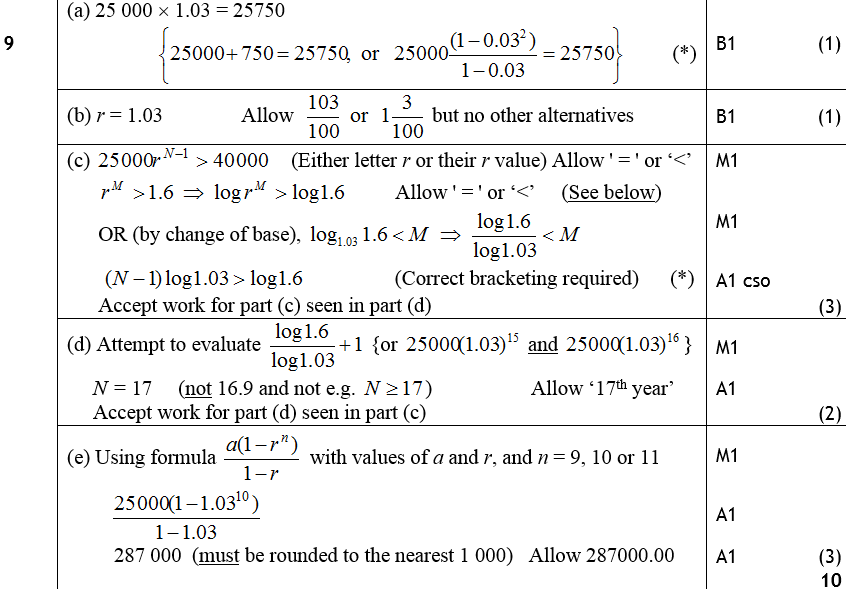 B
C
D
E
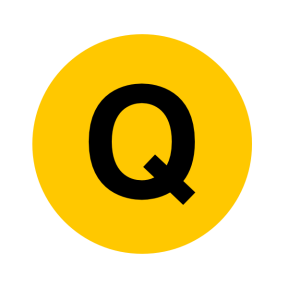 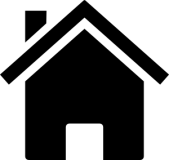 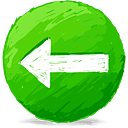 Jan 2011
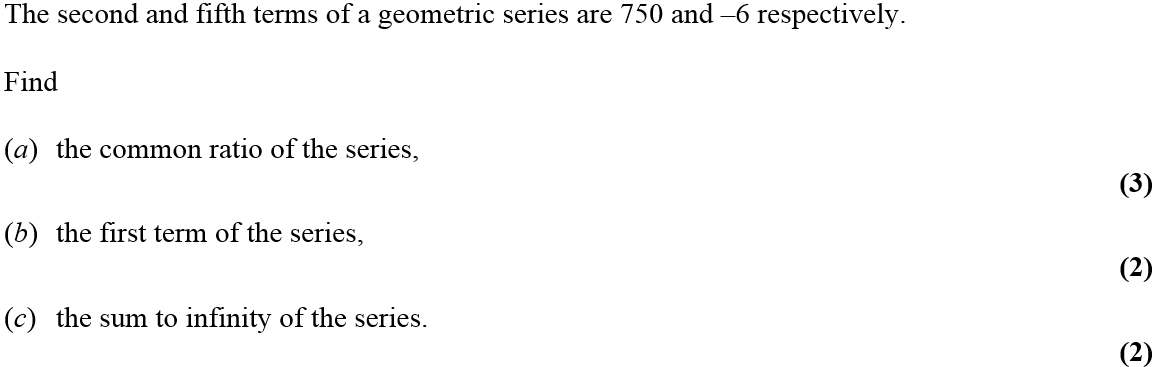 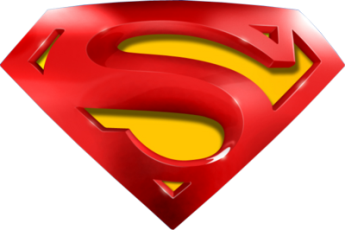 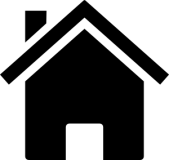 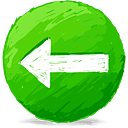 Jan 2011
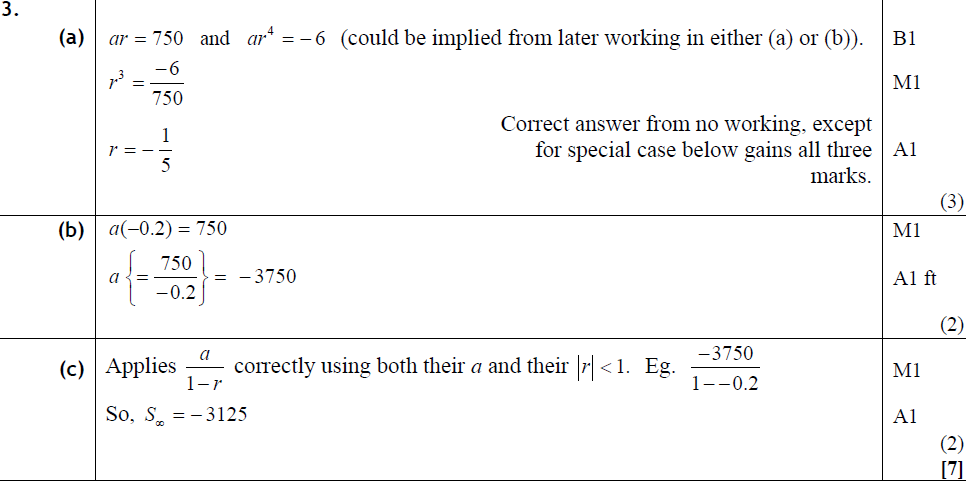 A
B
C
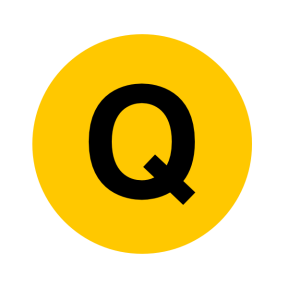 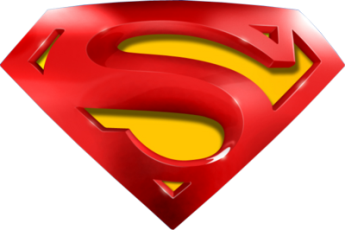 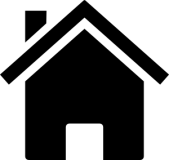 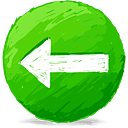 Jan 2011
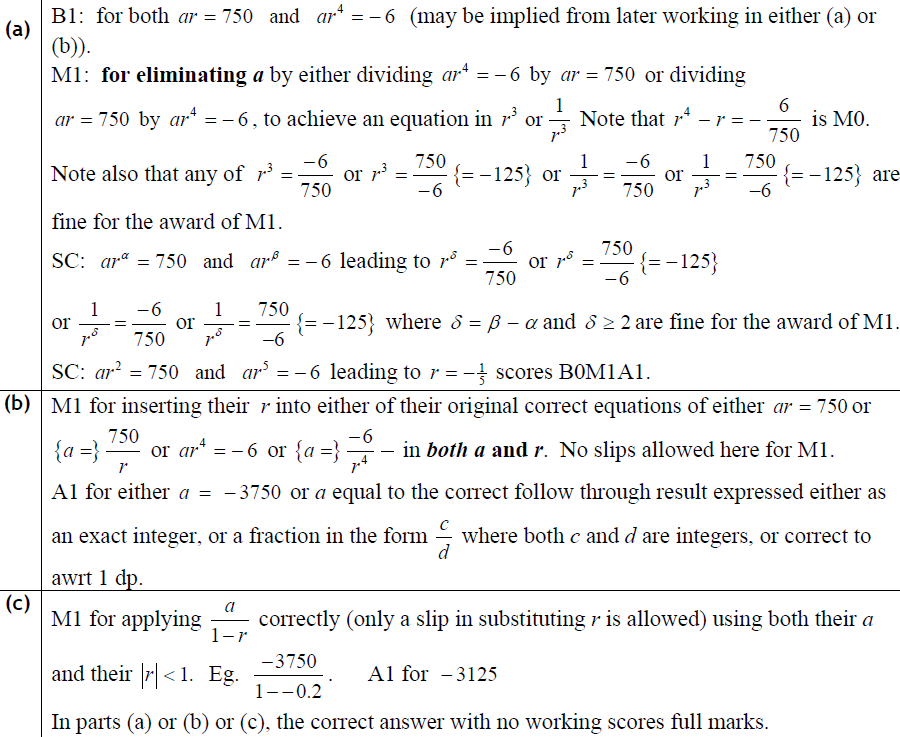 A
B
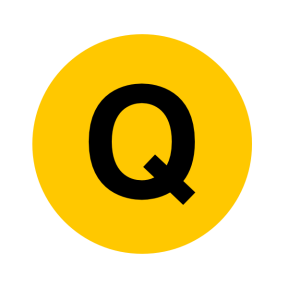 C
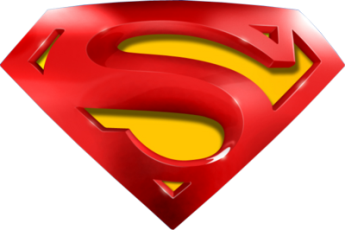 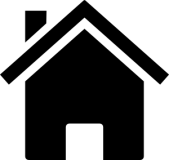 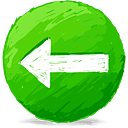 May 2011
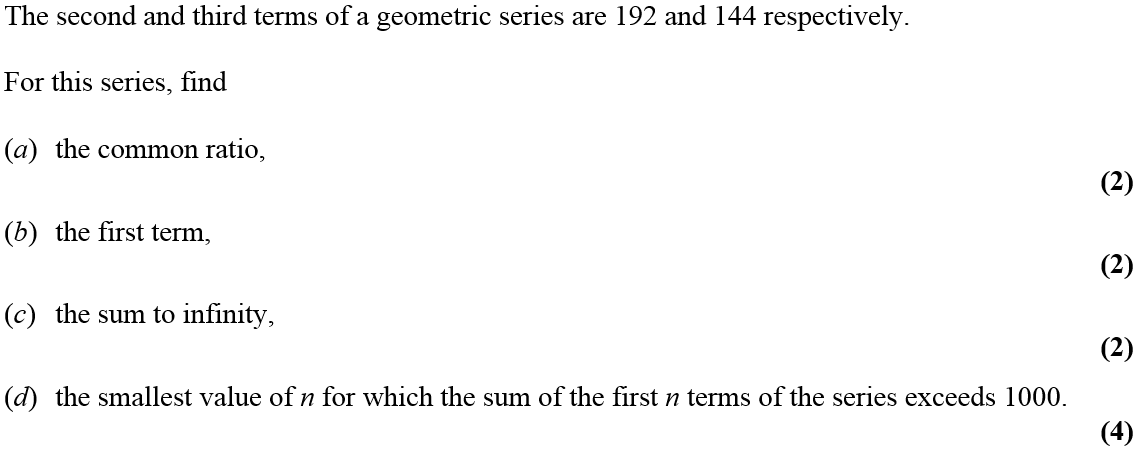 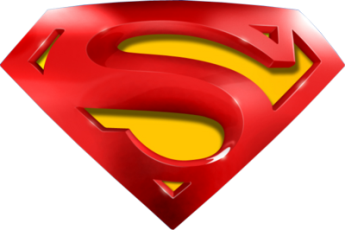 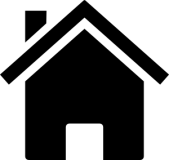 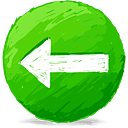 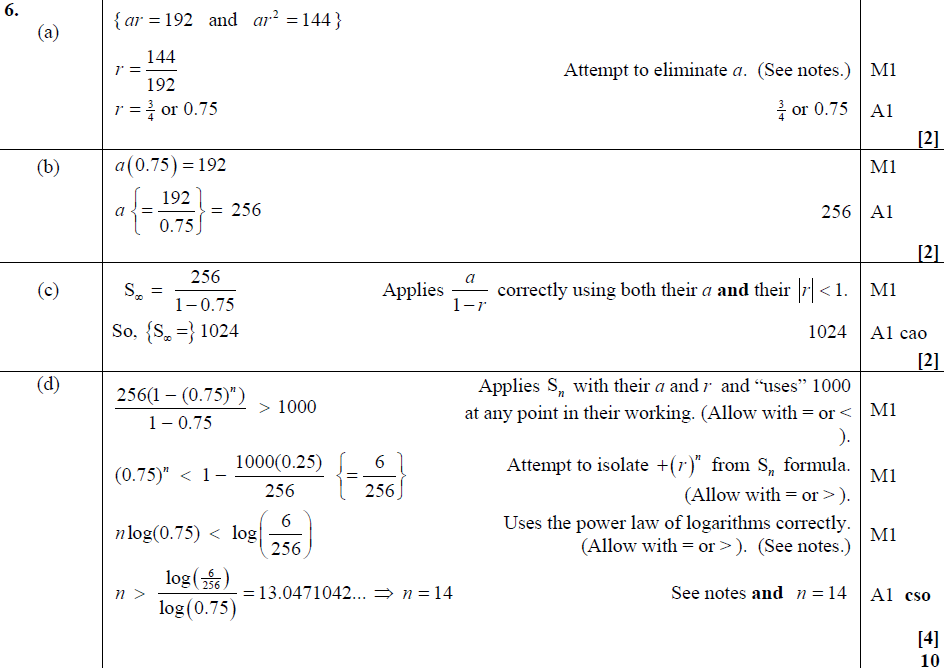 A
May 2011
B
C
D
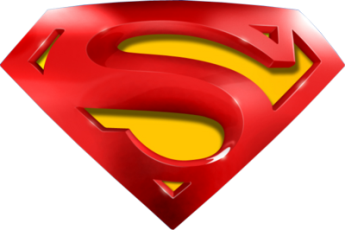 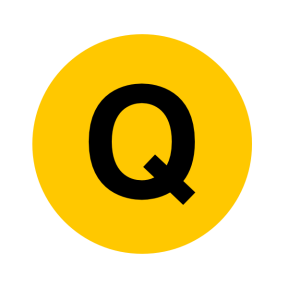 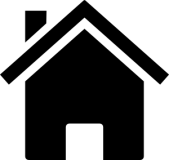 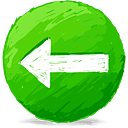 May 2011
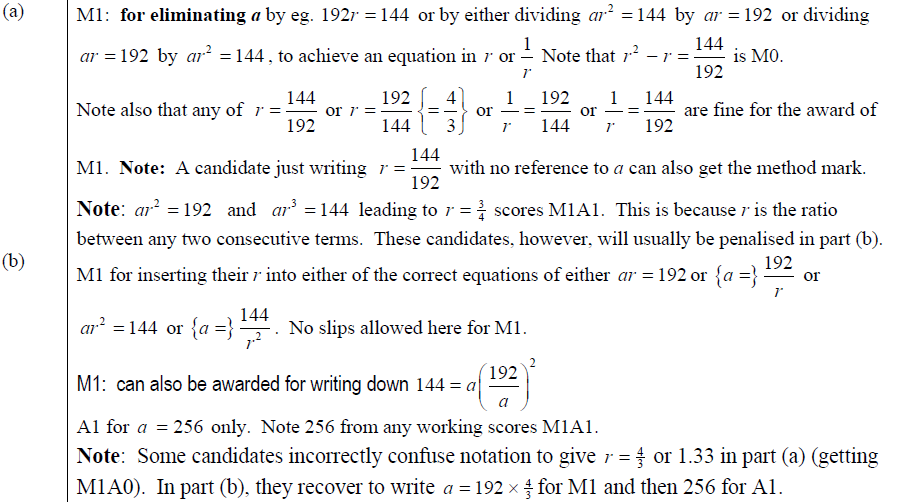 A
B
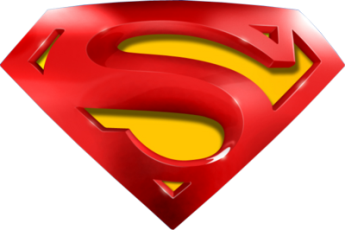 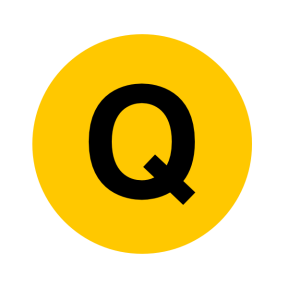 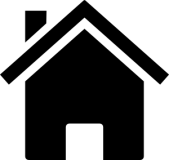 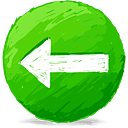 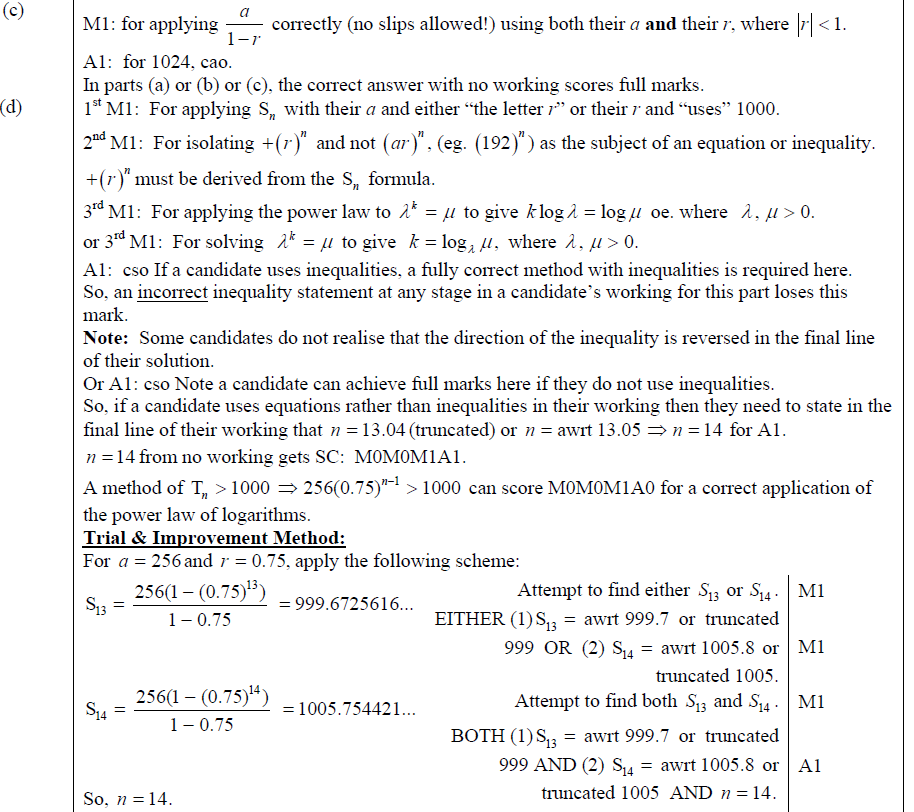 C
May 2011
D
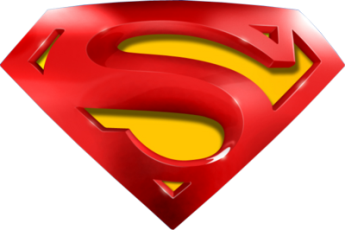 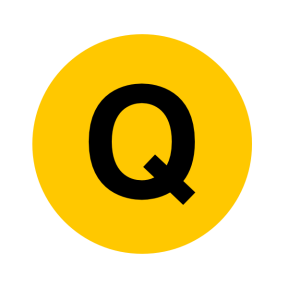 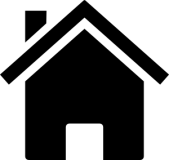 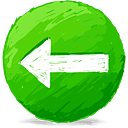 May 2011
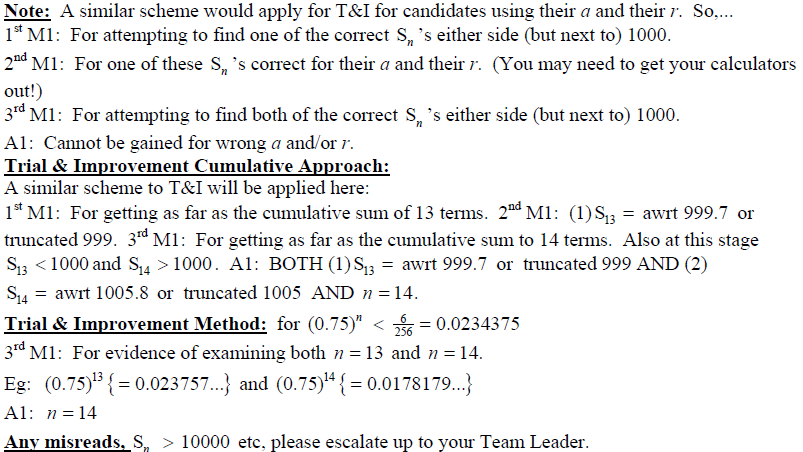 D…
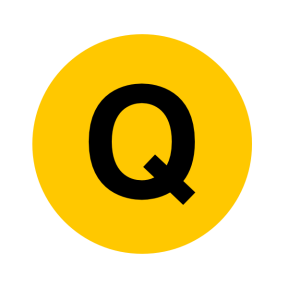 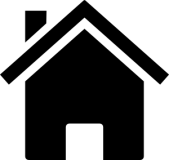 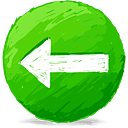 Jan 2012
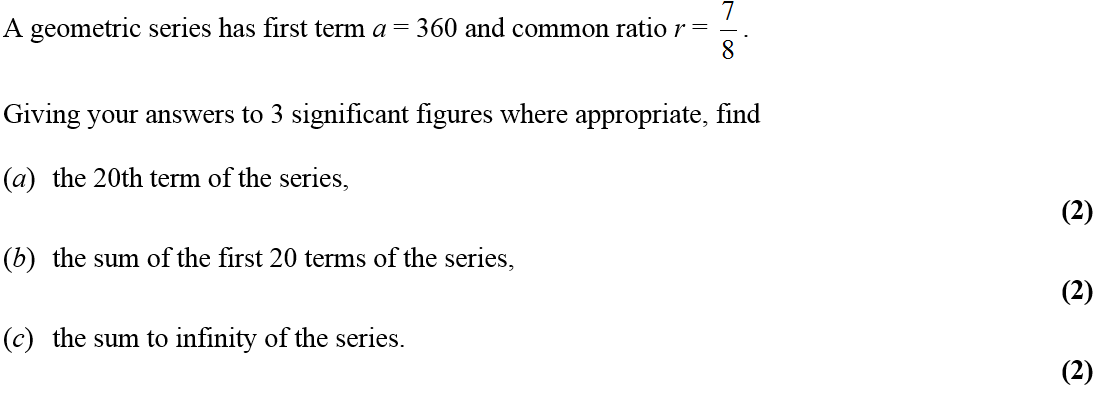 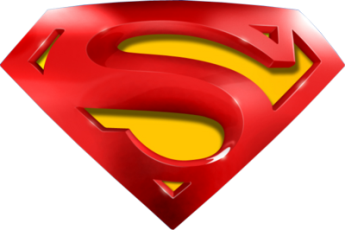 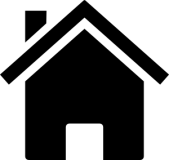 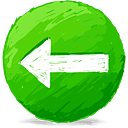 Jan 2012
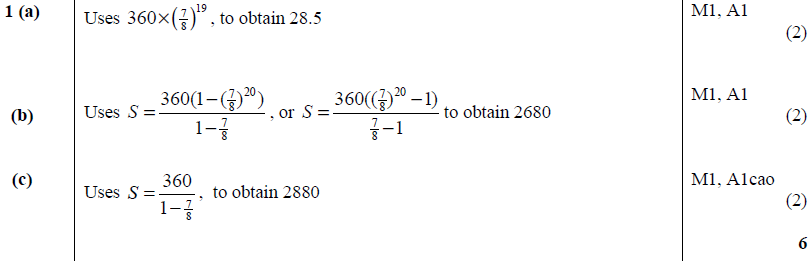 A
B
C
A
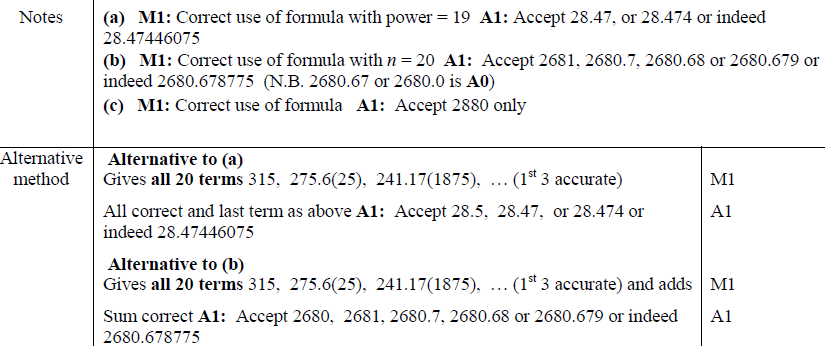 B
C
A
B
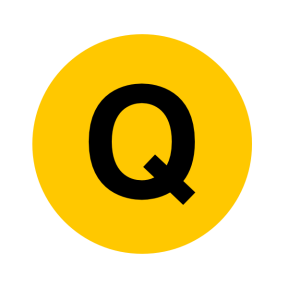 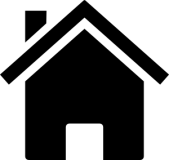 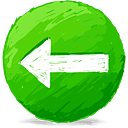 May 2012
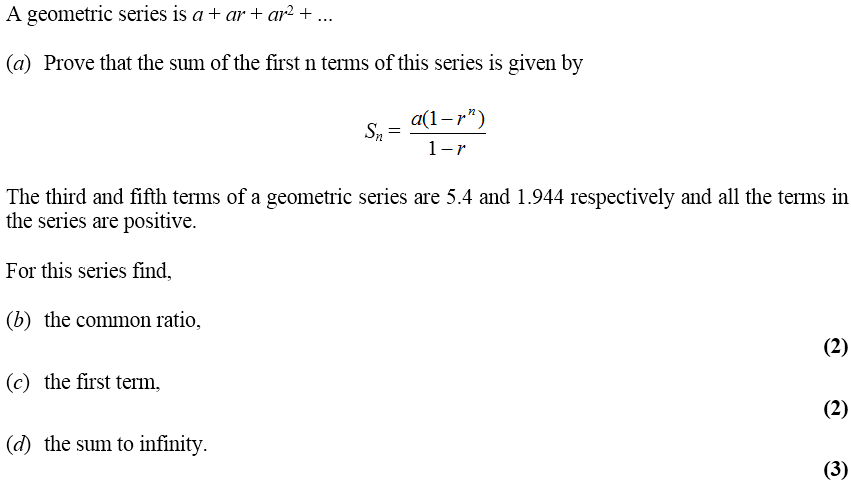 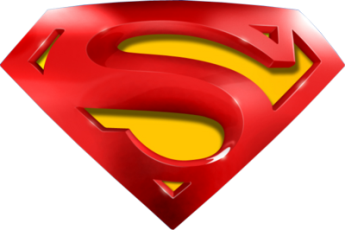 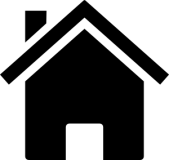 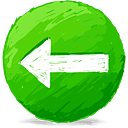 May 2012
A
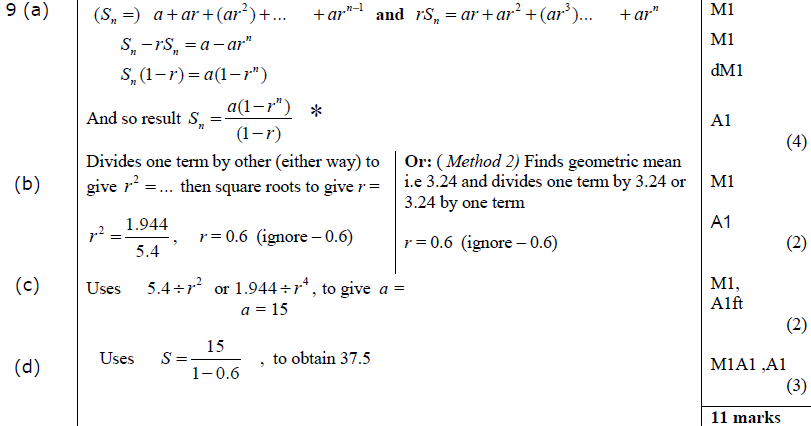 B
C
D
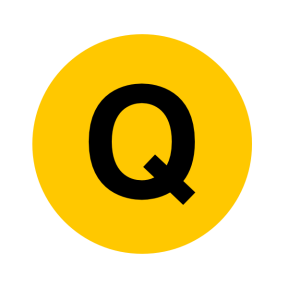 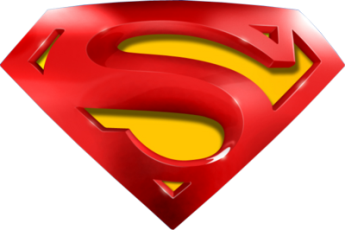 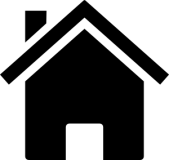 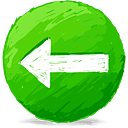 May 2012
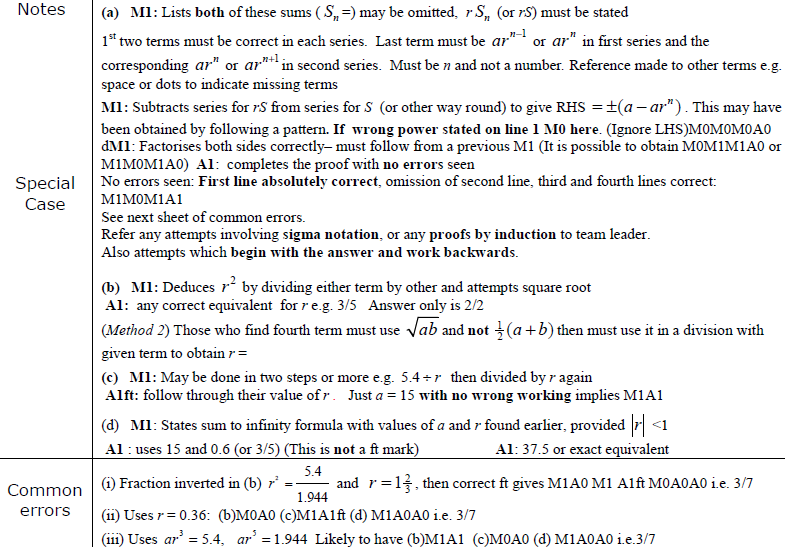 A
B
C
D
COMMON ERRORS
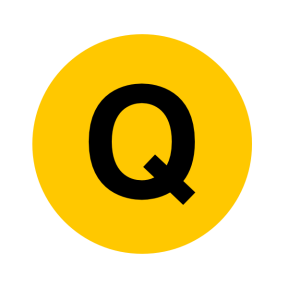 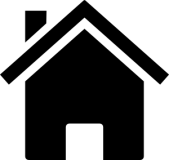 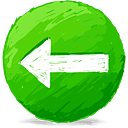 Jan 2013
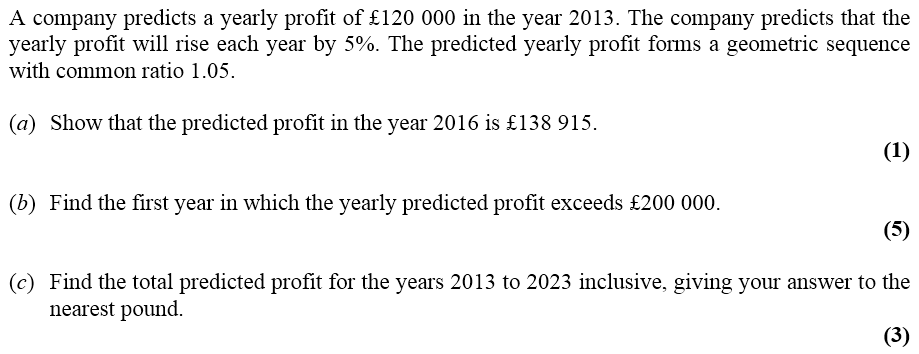 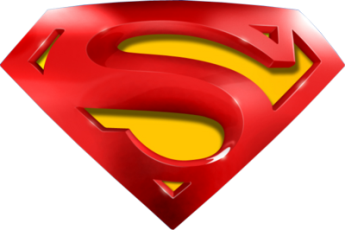 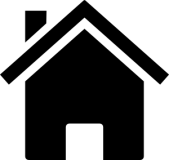 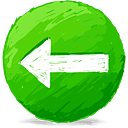 Jan 2013
A
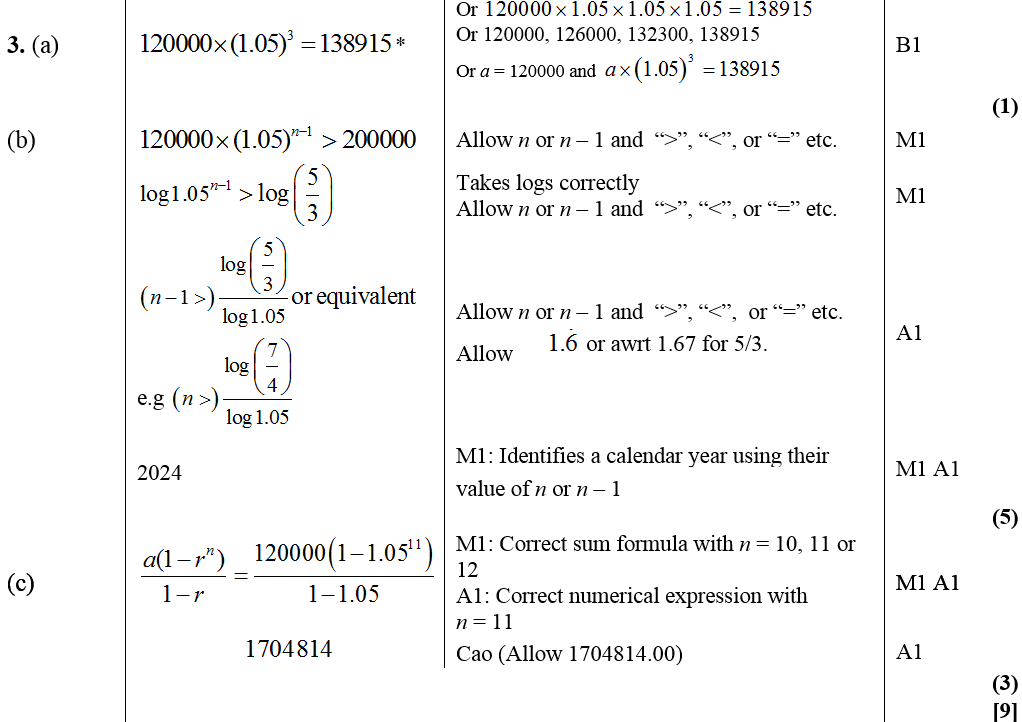 B
C
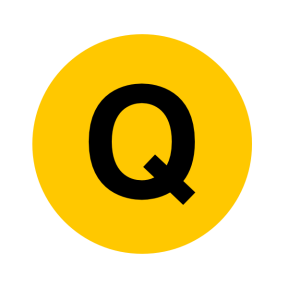 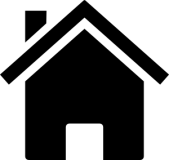 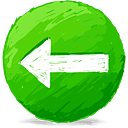 May 2013
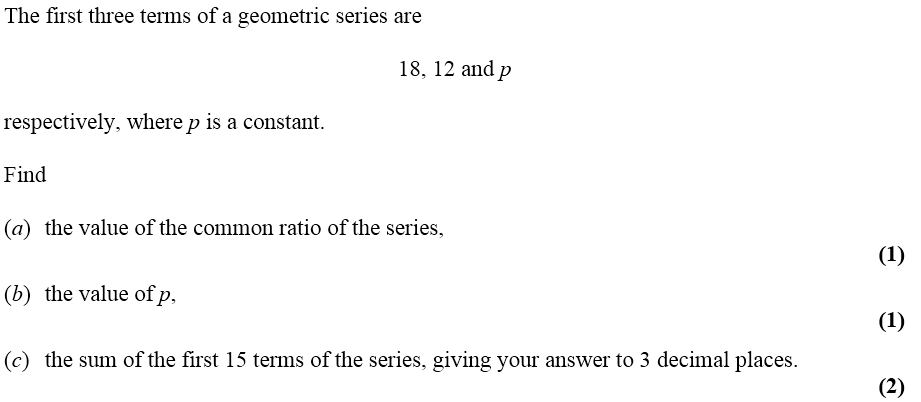 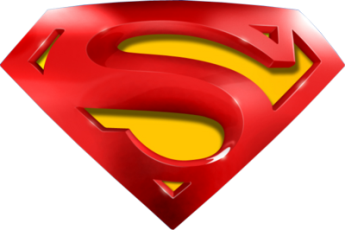 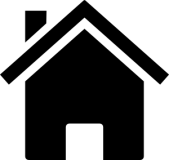 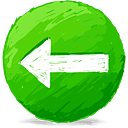 May 2013
A
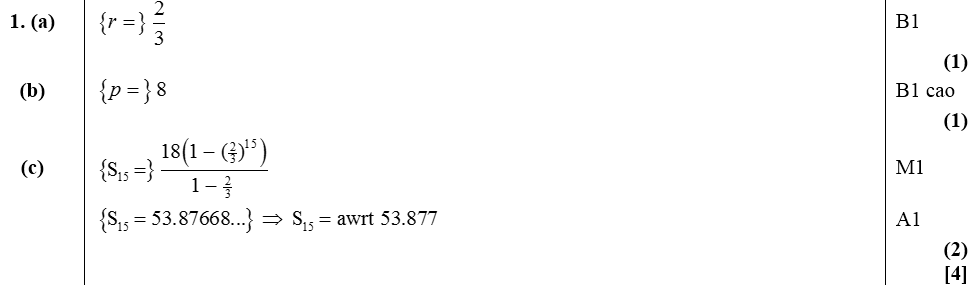 B
C
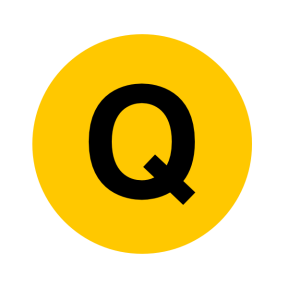 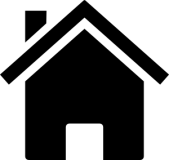 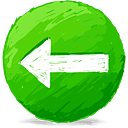 Radians
Jan 2006
Jan 2010
May 2006
June 2010
Jan 2007
Jan 2011
May 2007
May 2011
Jan 2008
Jan 2012
June 2008
May 2012
Jan 2009
Jan 2013
June 2009
May 2013
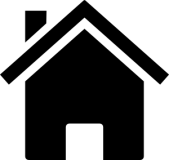 Jan 2006
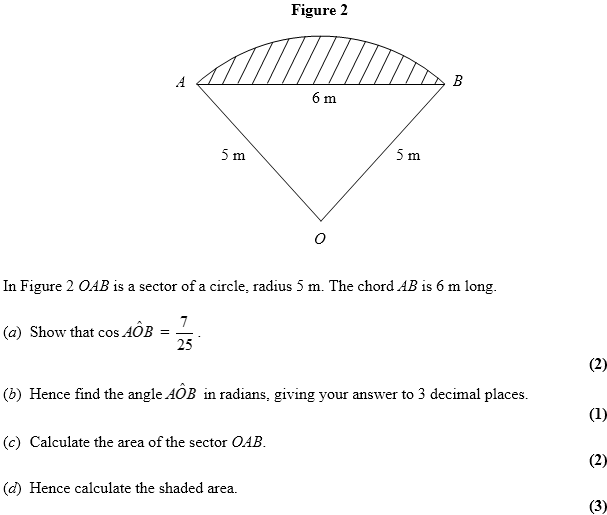 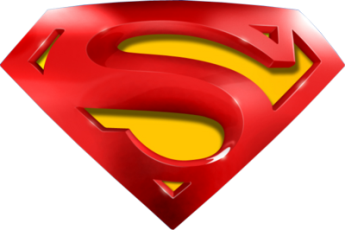 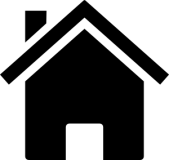 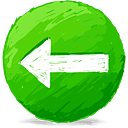 Jan 2006
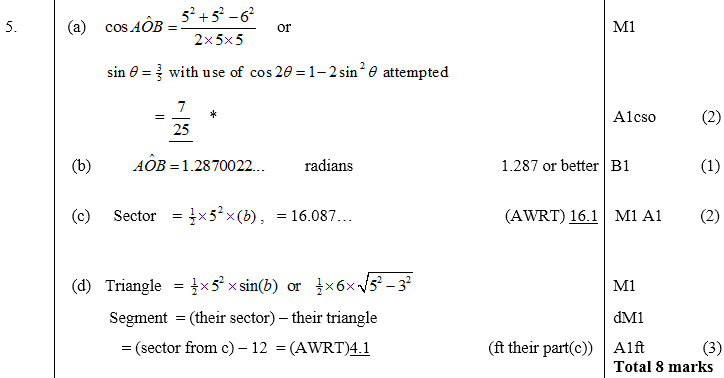 A
B
C
D
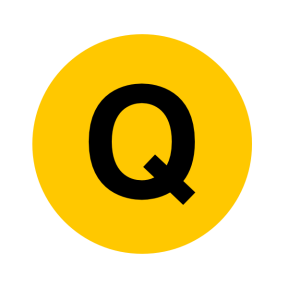 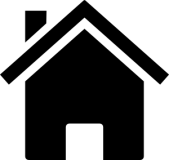 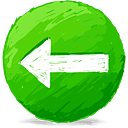 May 2006
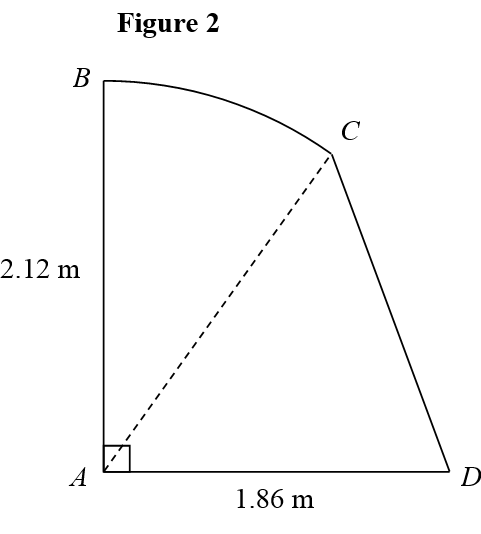 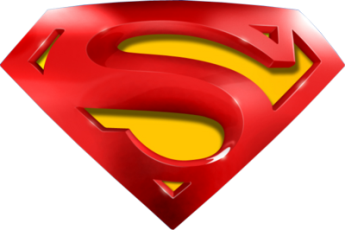 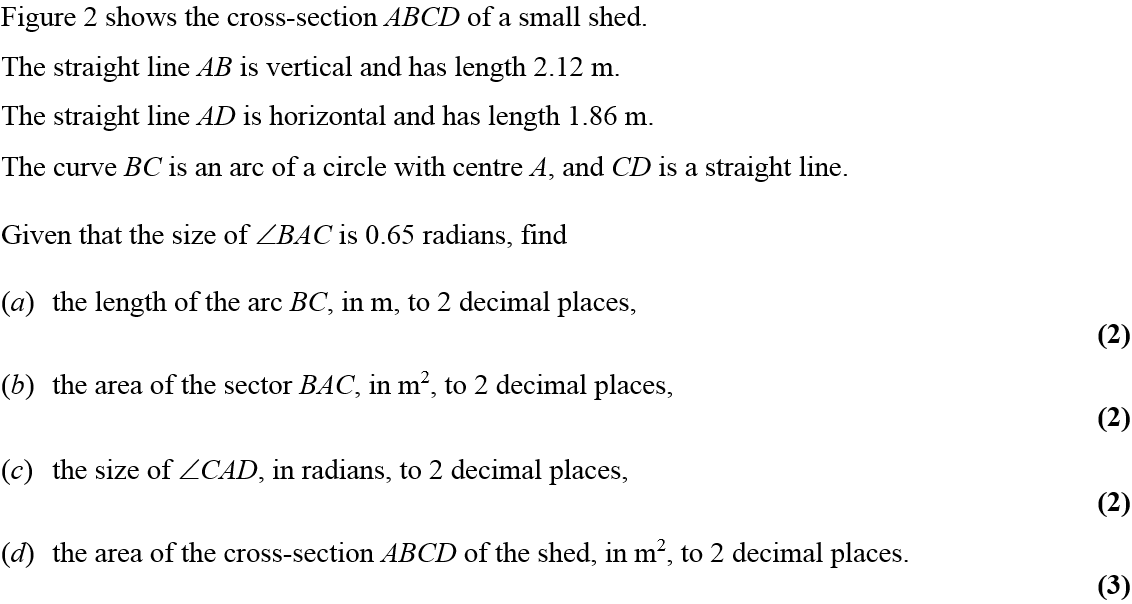 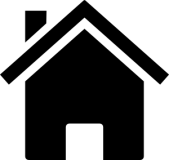 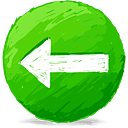 May 2006
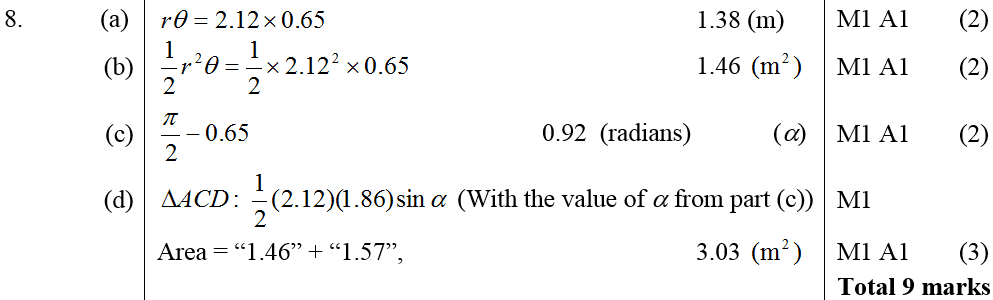 A
B
C
D
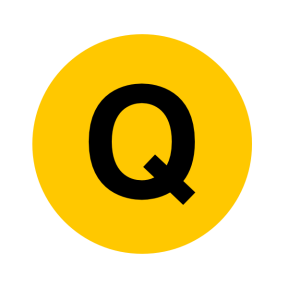 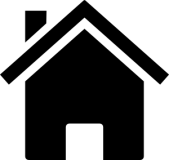 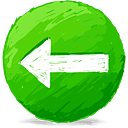 Jan 2007
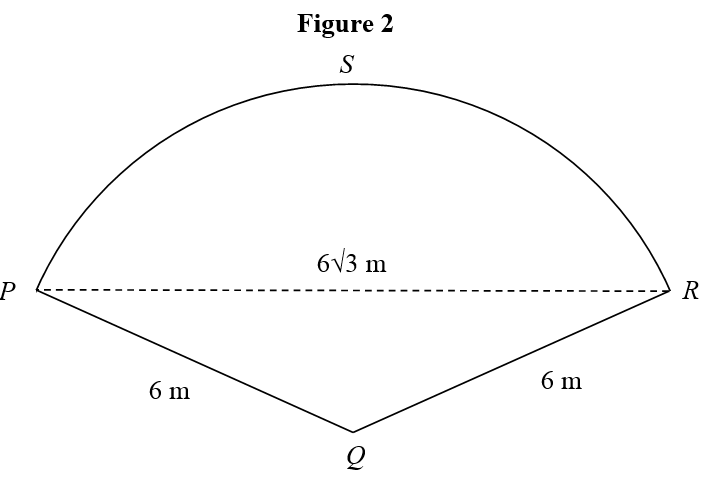 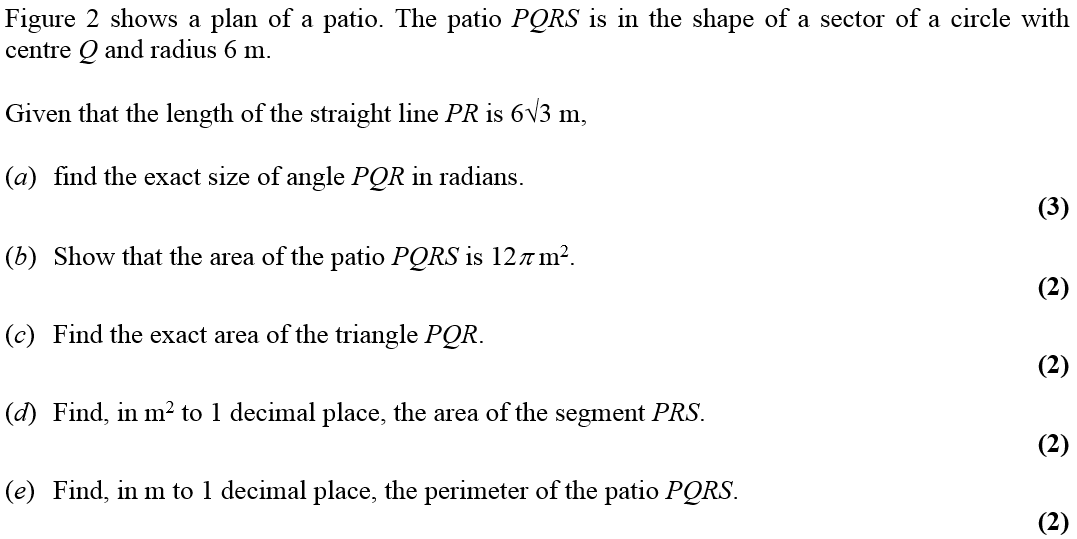 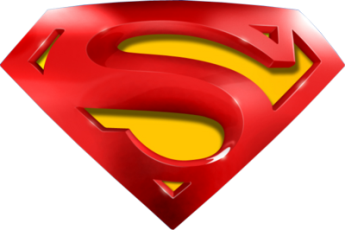 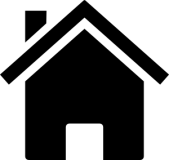 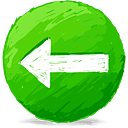 Jan 2007
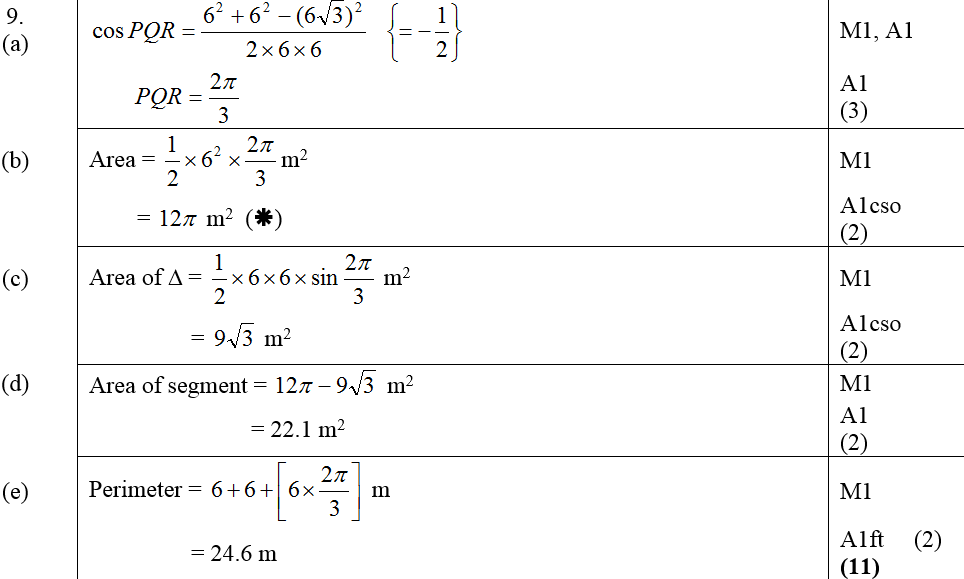 A
B
C
D
E
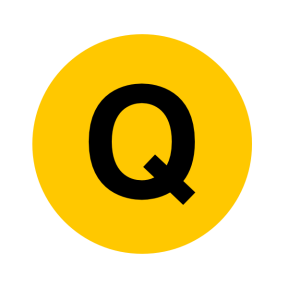 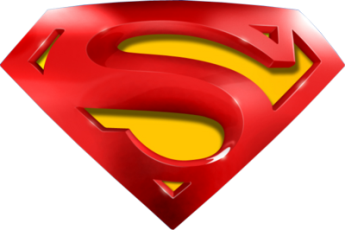 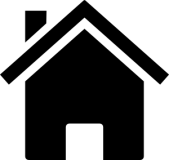 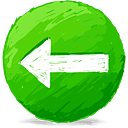 Jan 2007
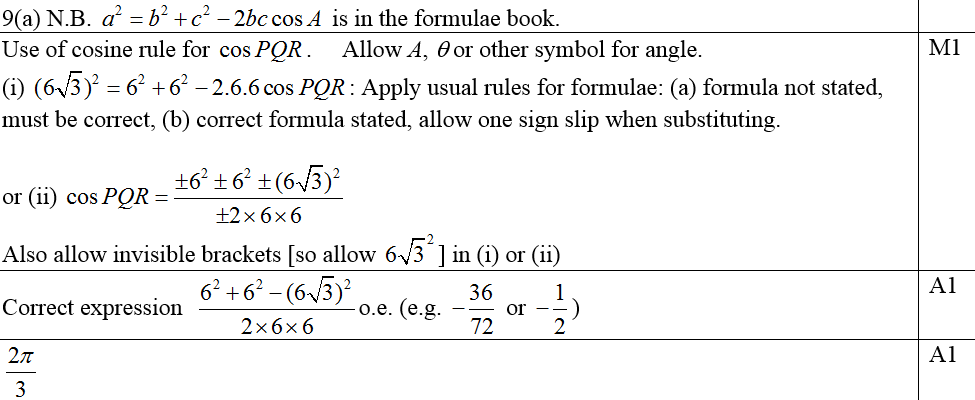 A
A alternative
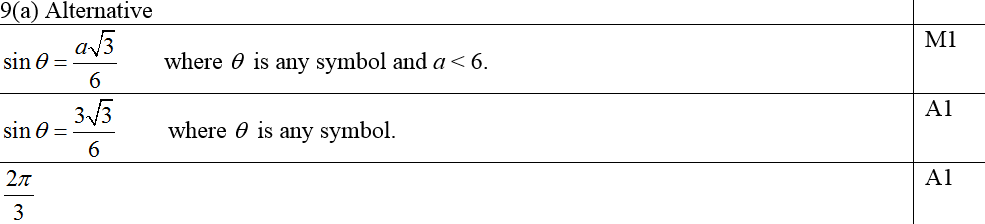 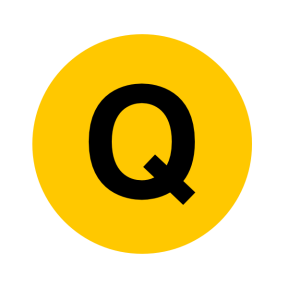 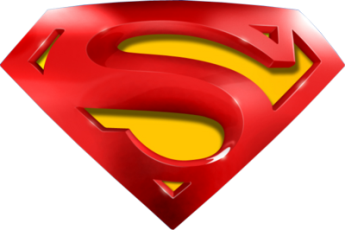 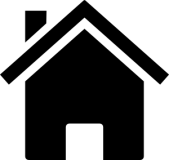 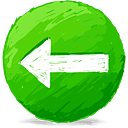 Jan 2007
B
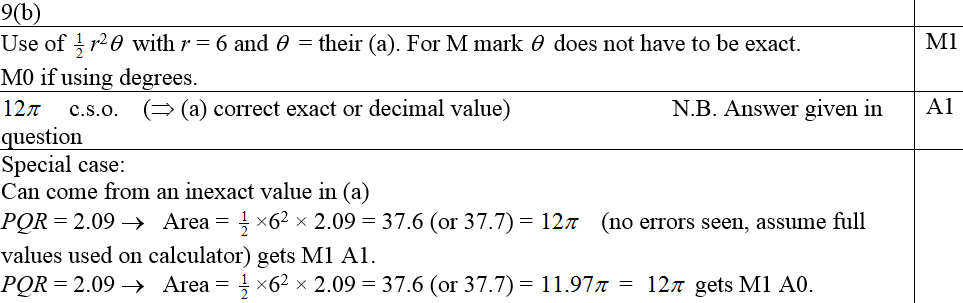 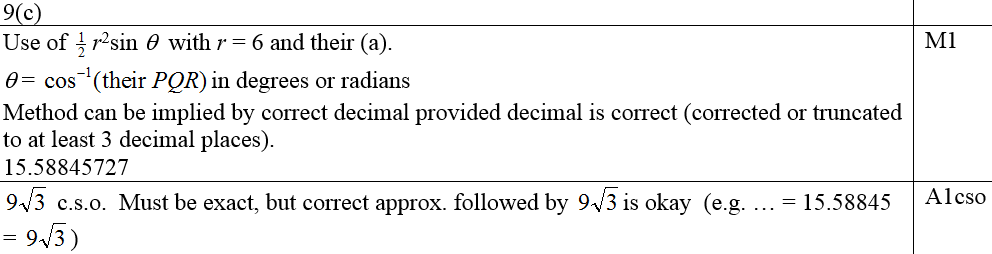 C
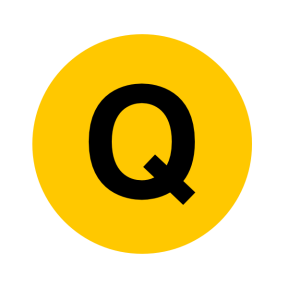 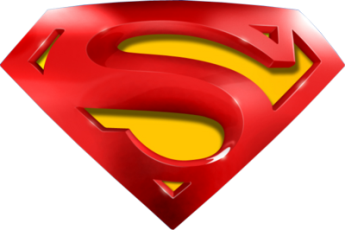 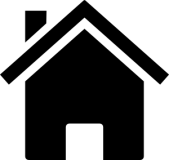 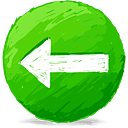 Jan 2007
Alternative C
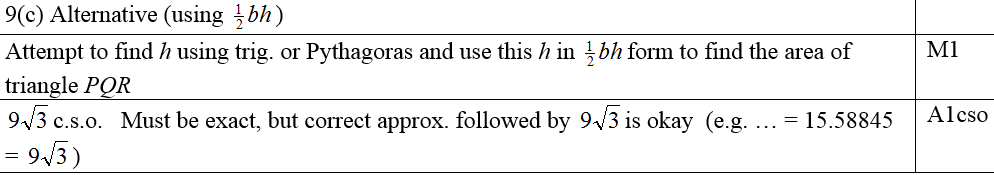 D
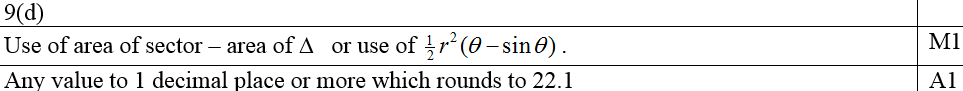 E
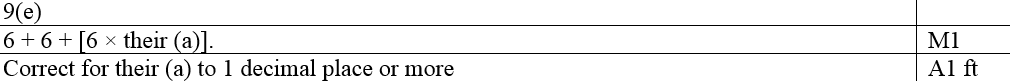 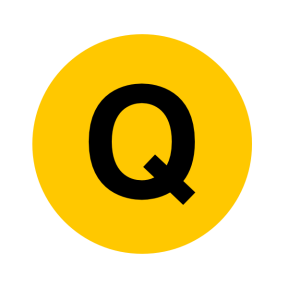 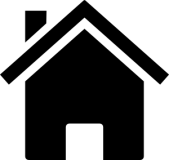 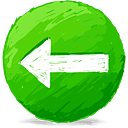 May 2007
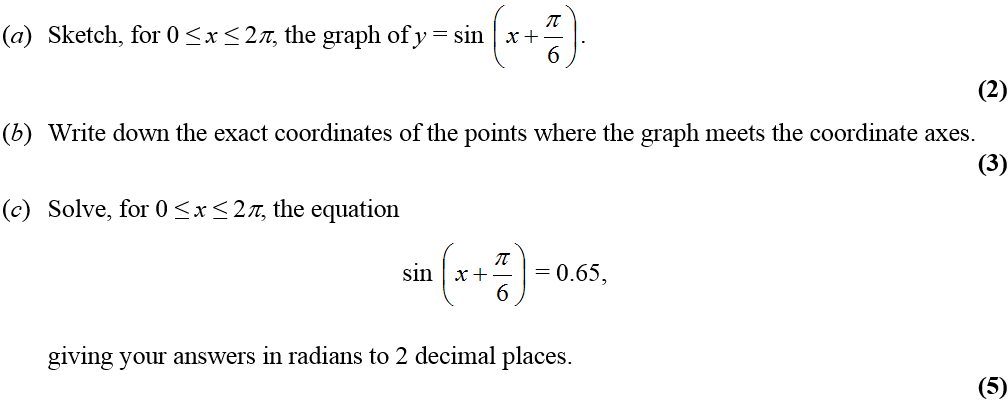 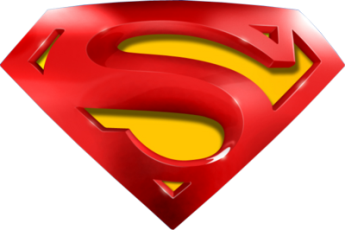 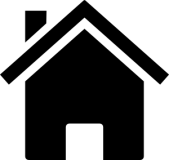 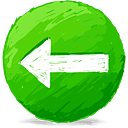 May 2007
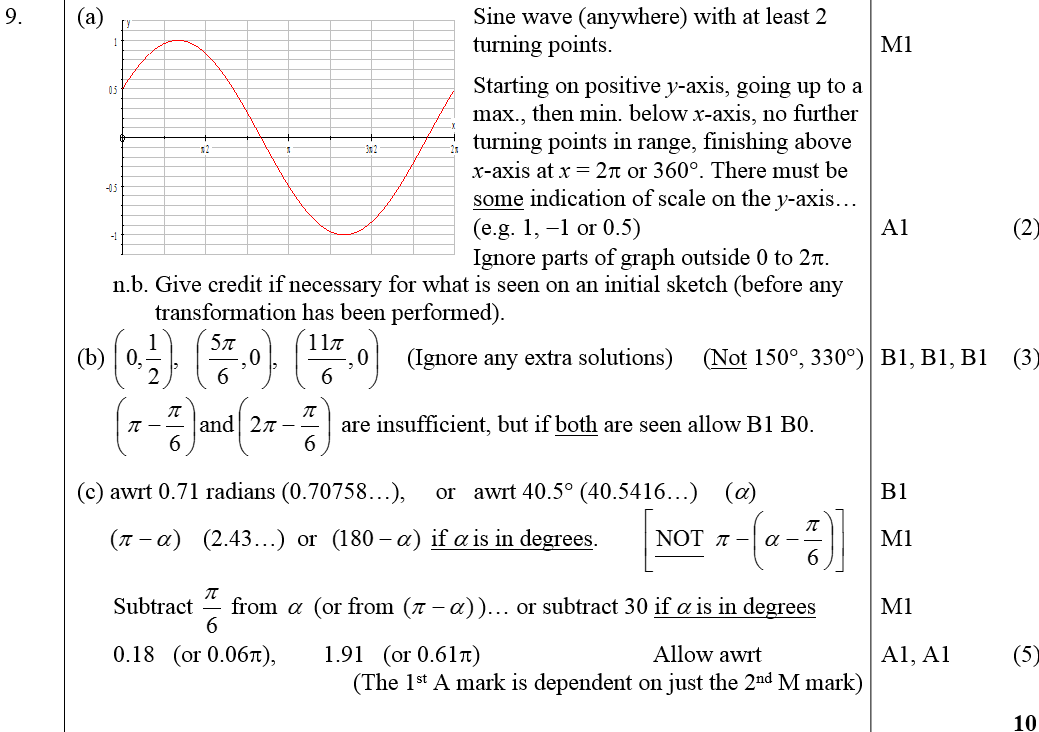 A
B
C
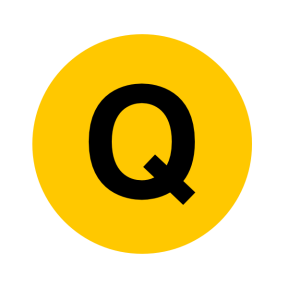 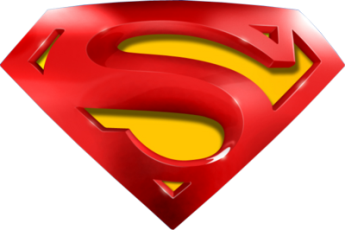 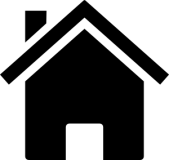 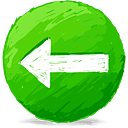 May 2007
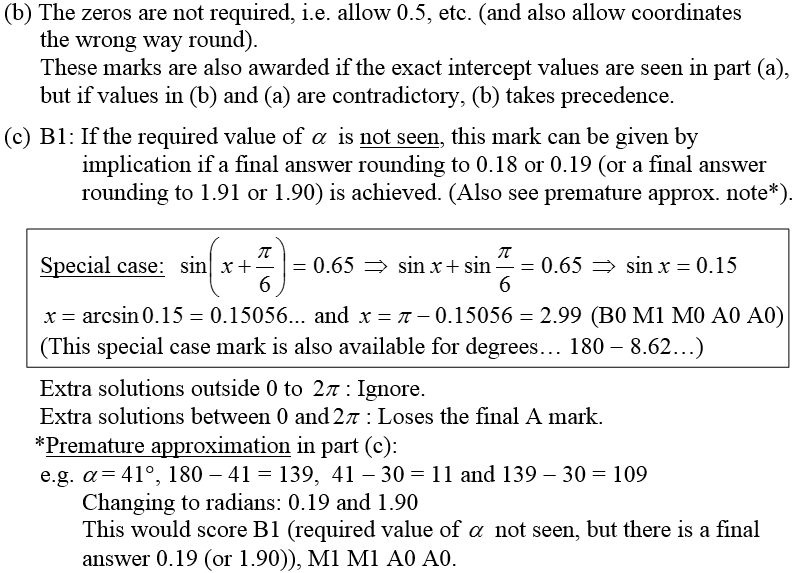 B notes
C notes
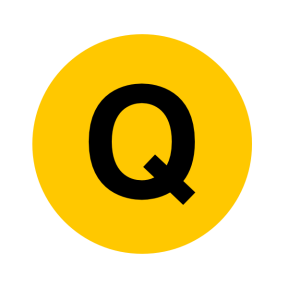 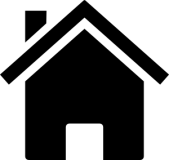 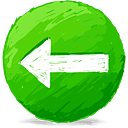 Jan 2008
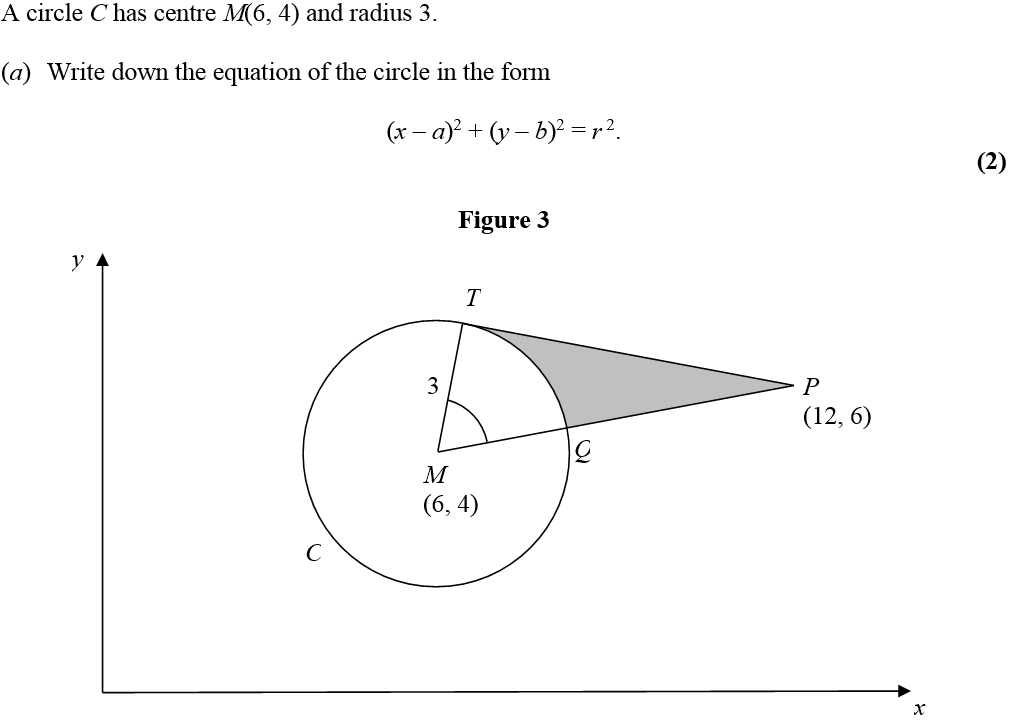 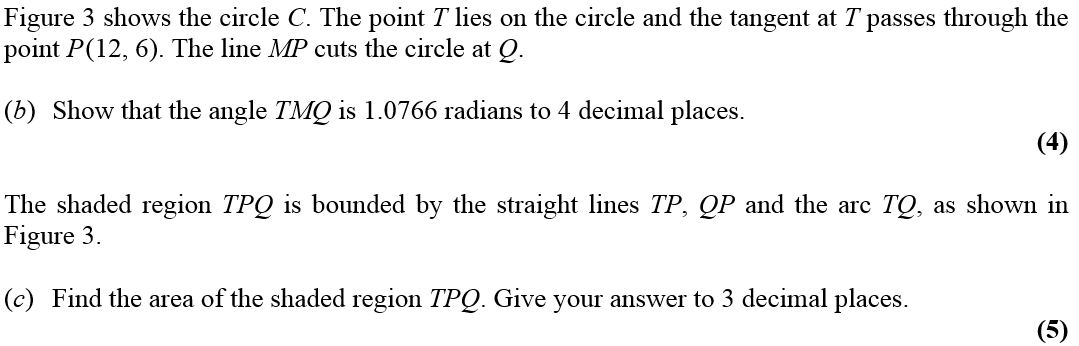 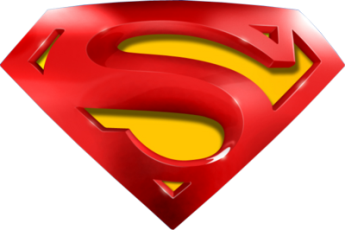 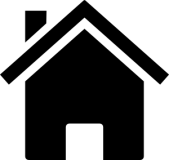 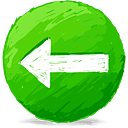 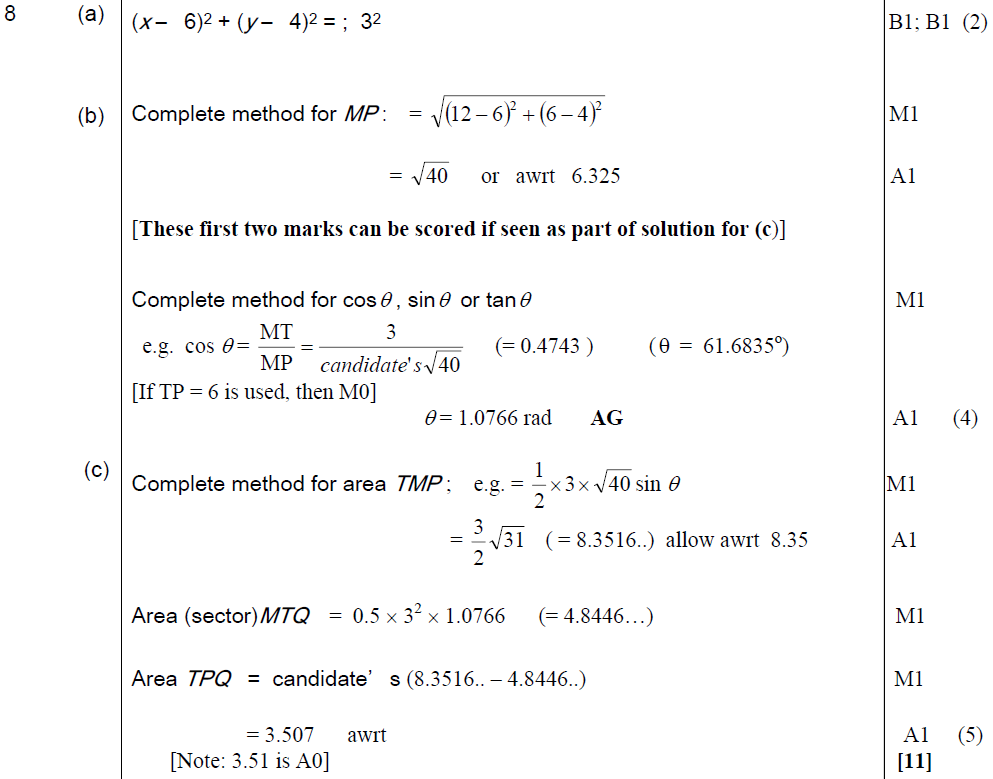 A
Jan 2008
B
C
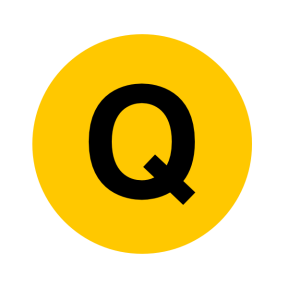 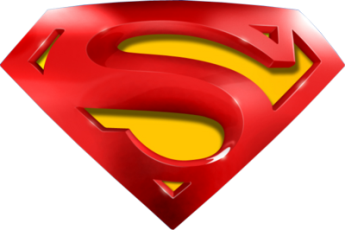 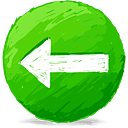 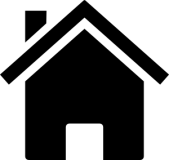 Jan 2008
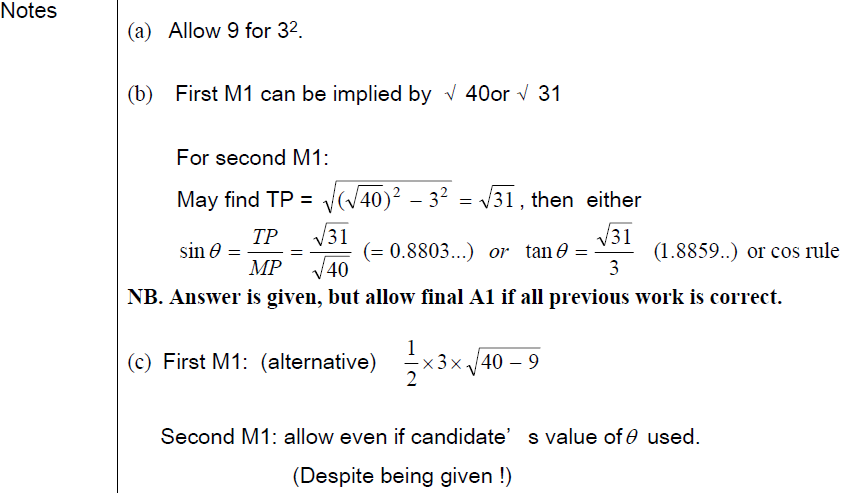 A notes
B notes
C notes
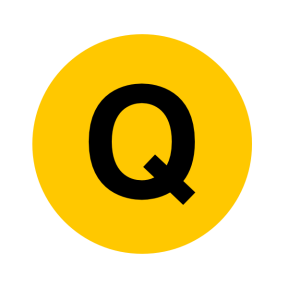 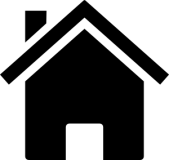 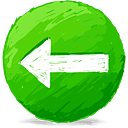 June 2008
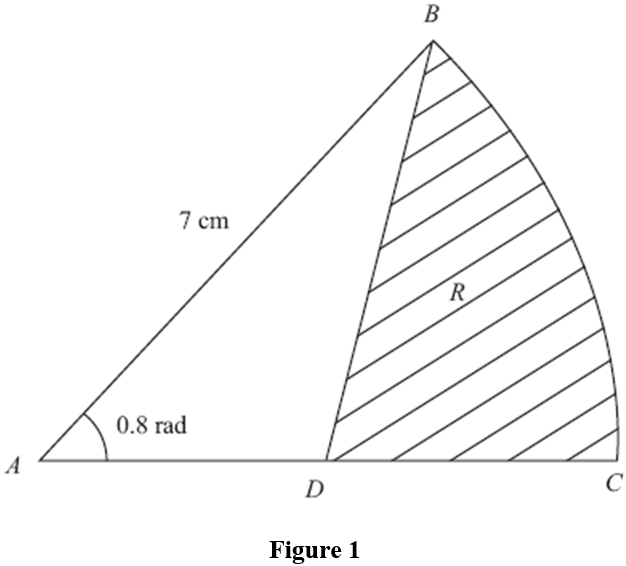 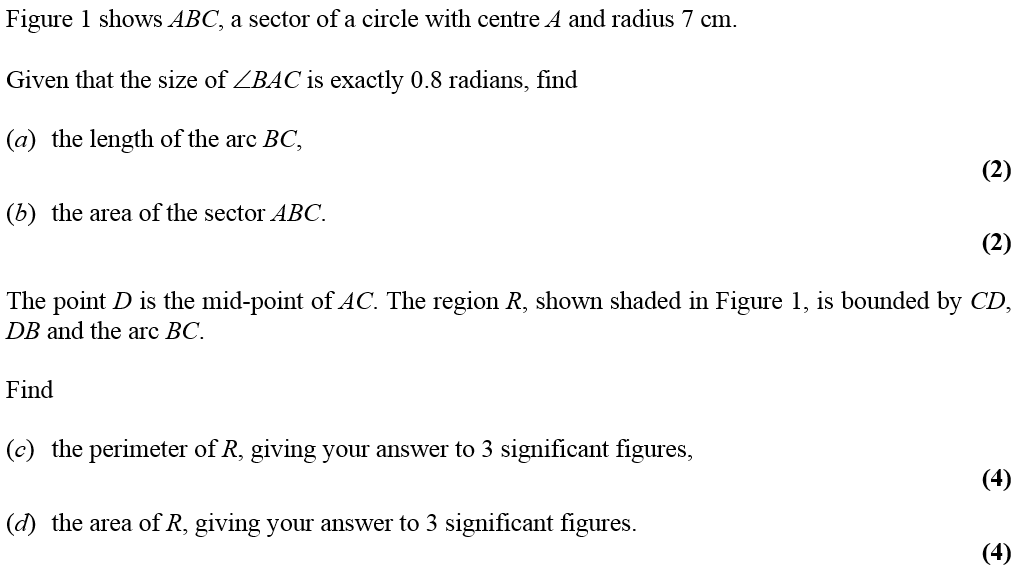 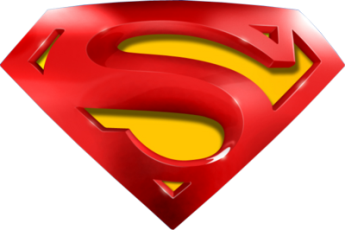 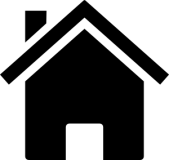 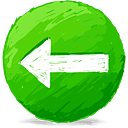 June 2008
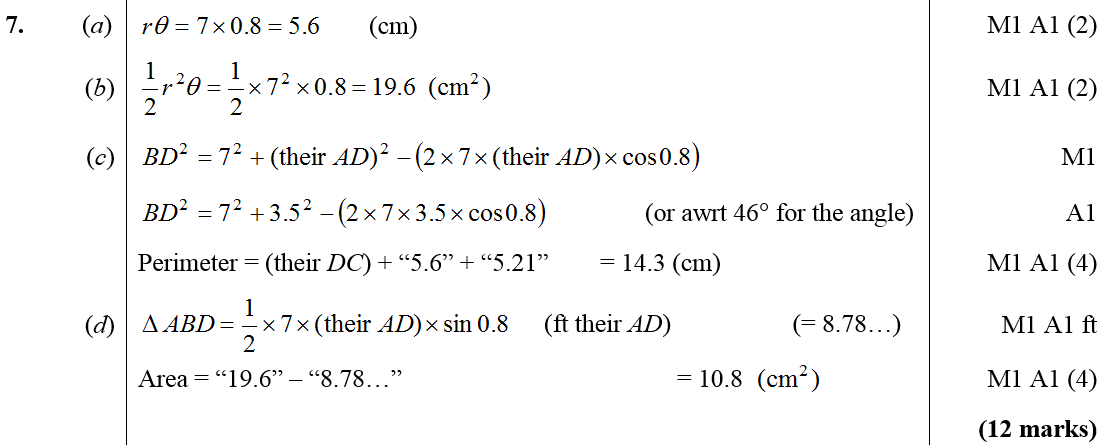 A
B
C
D
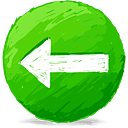 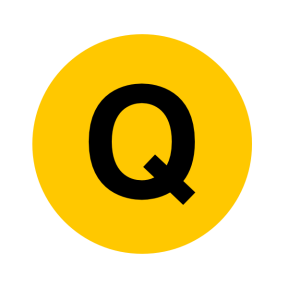 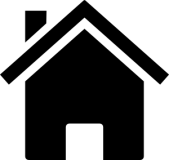 Jan 2009
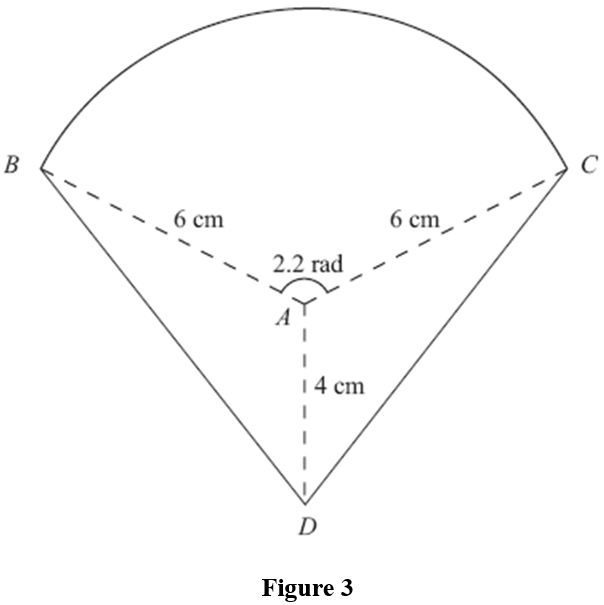 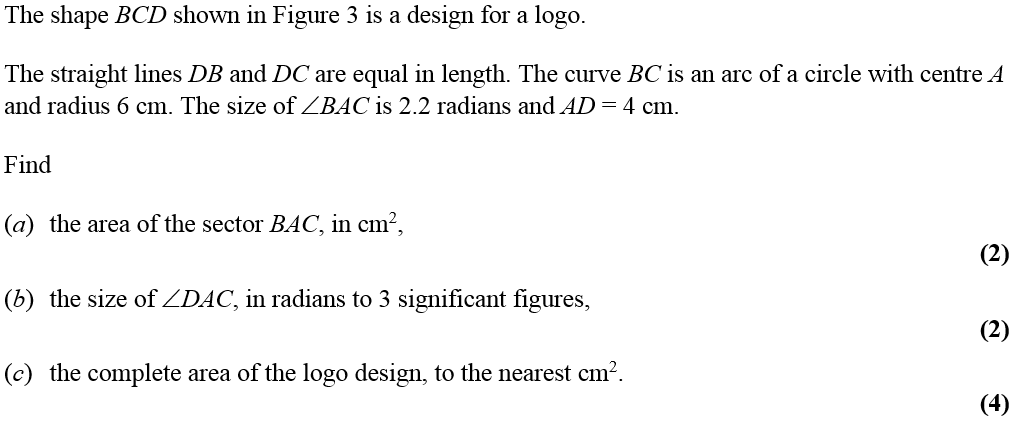 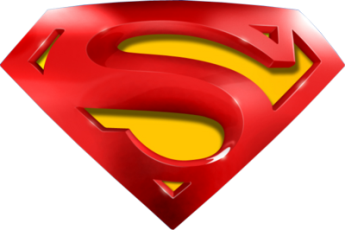 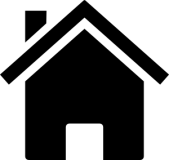 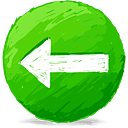 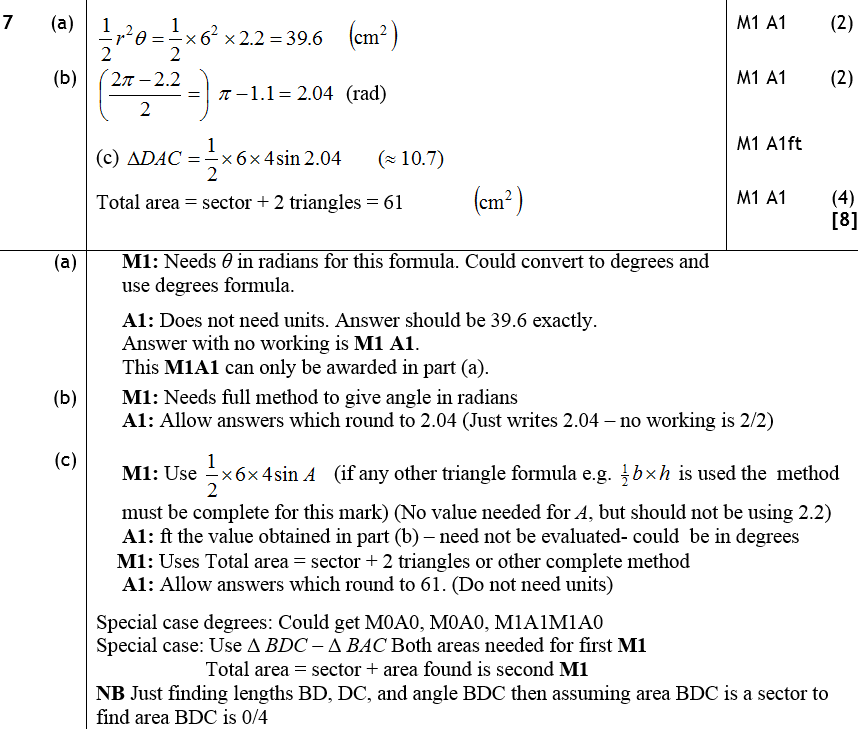 A
Jan 2009
B
C
A notes
B notes
C notes
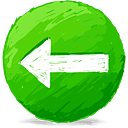 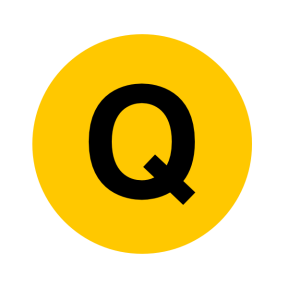 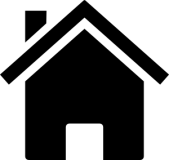 June 2009
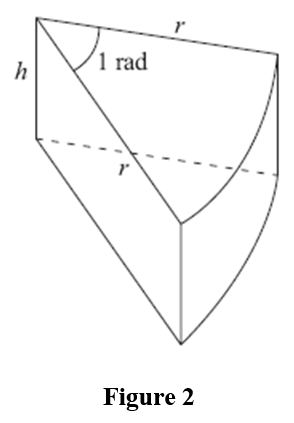 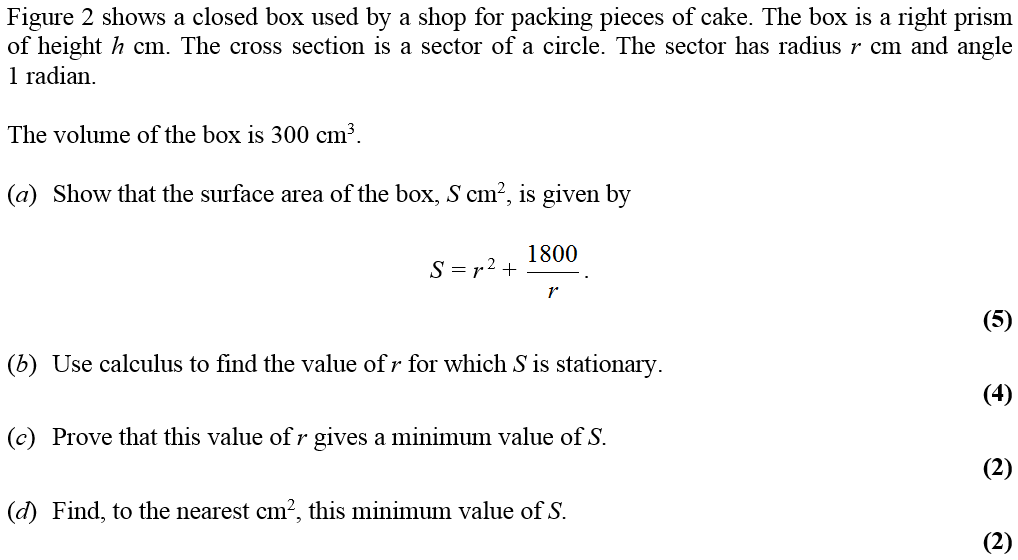 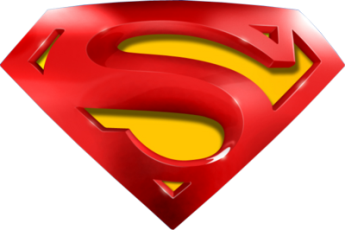 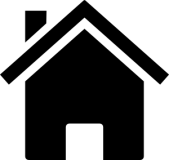 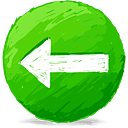 June 2009
A
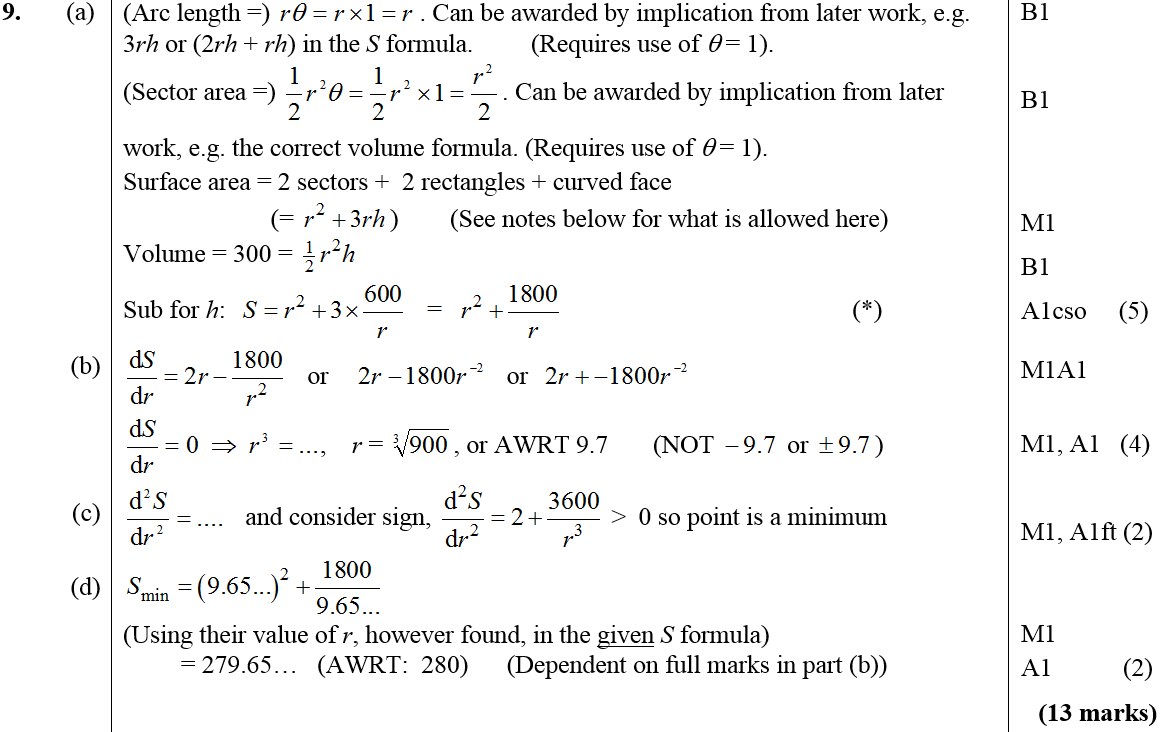 B
C
D
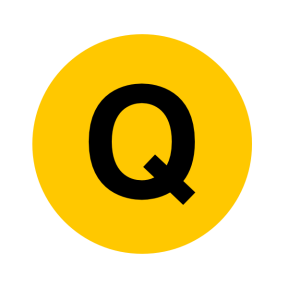 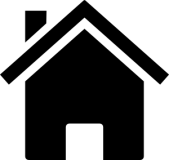 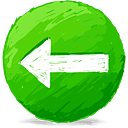 Jan 2010
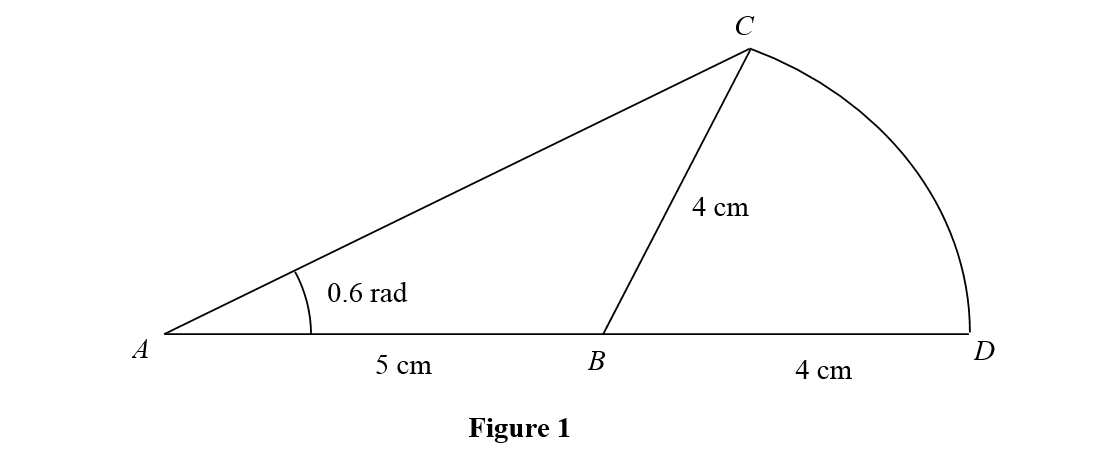 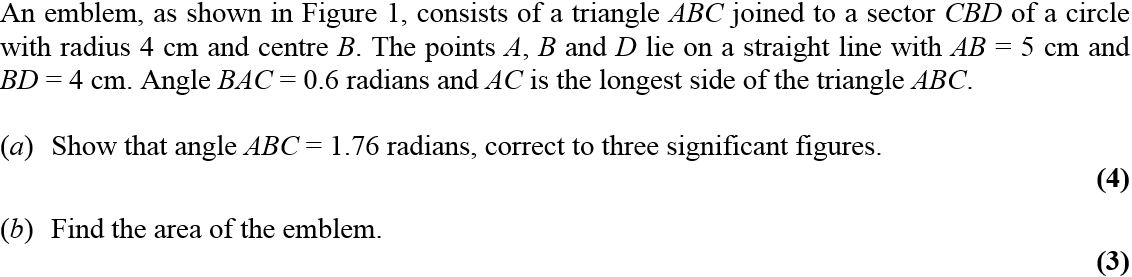 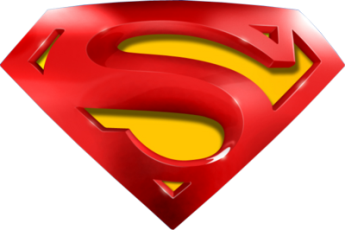 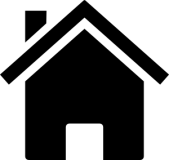 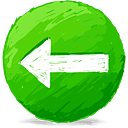 Jan 2010
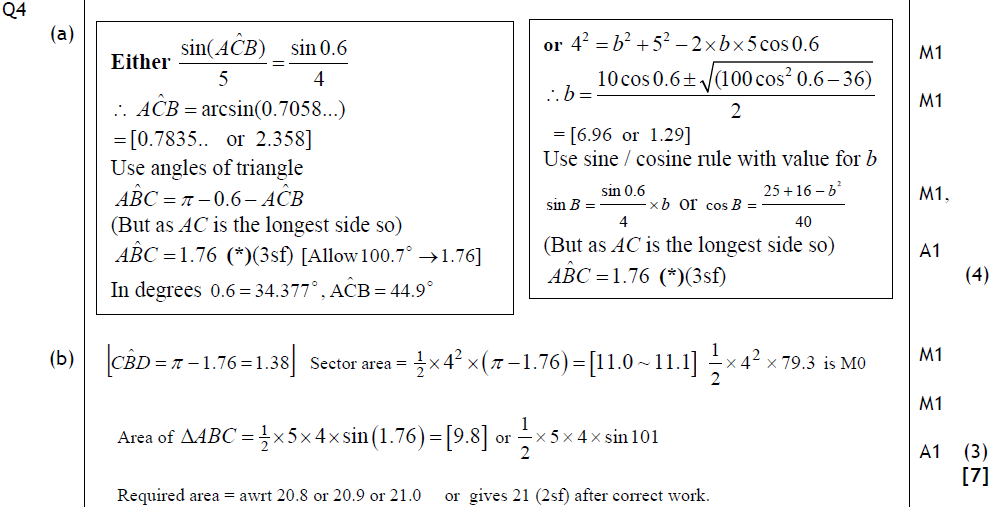 A
B
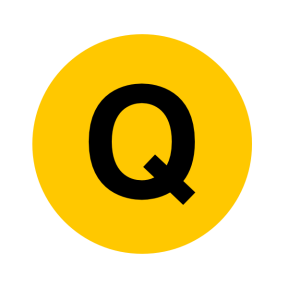 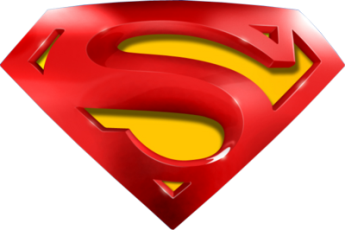 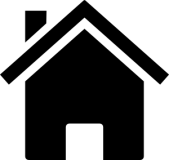 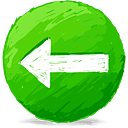 Jan 2010
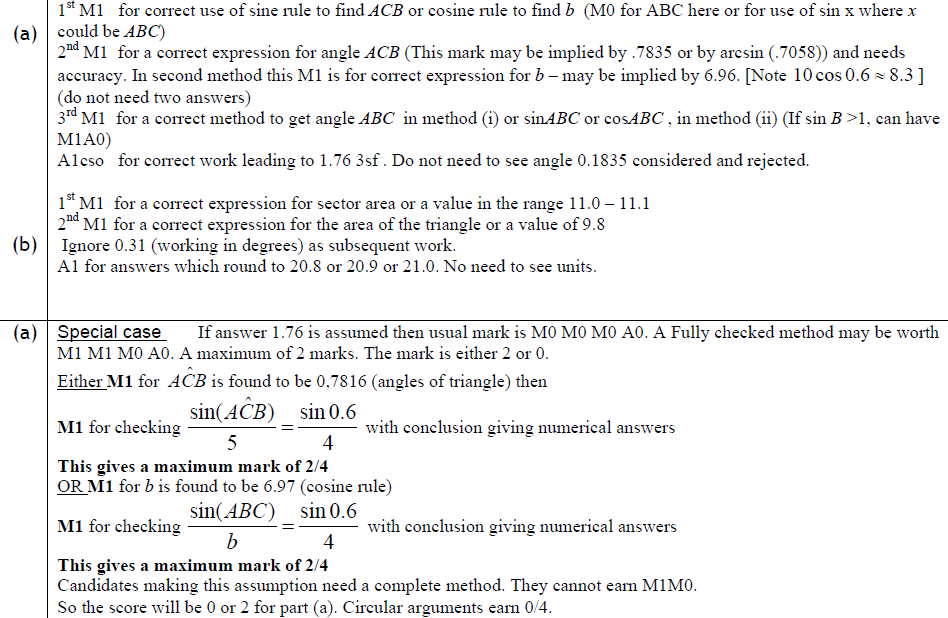 A
B
Special Case A
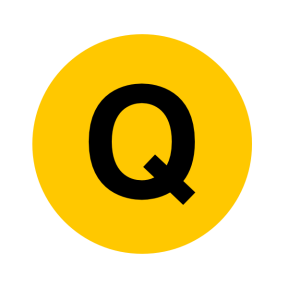 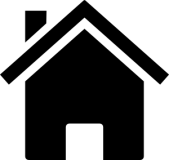 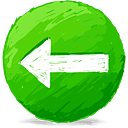 June 2010
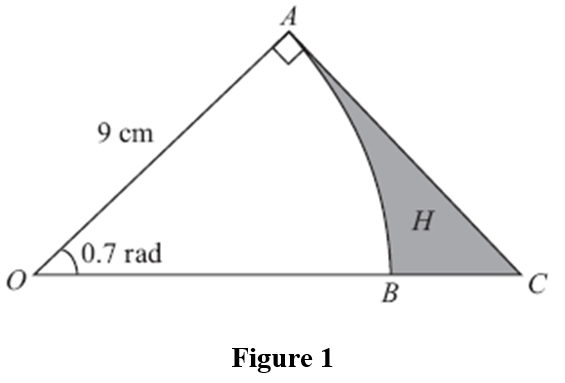 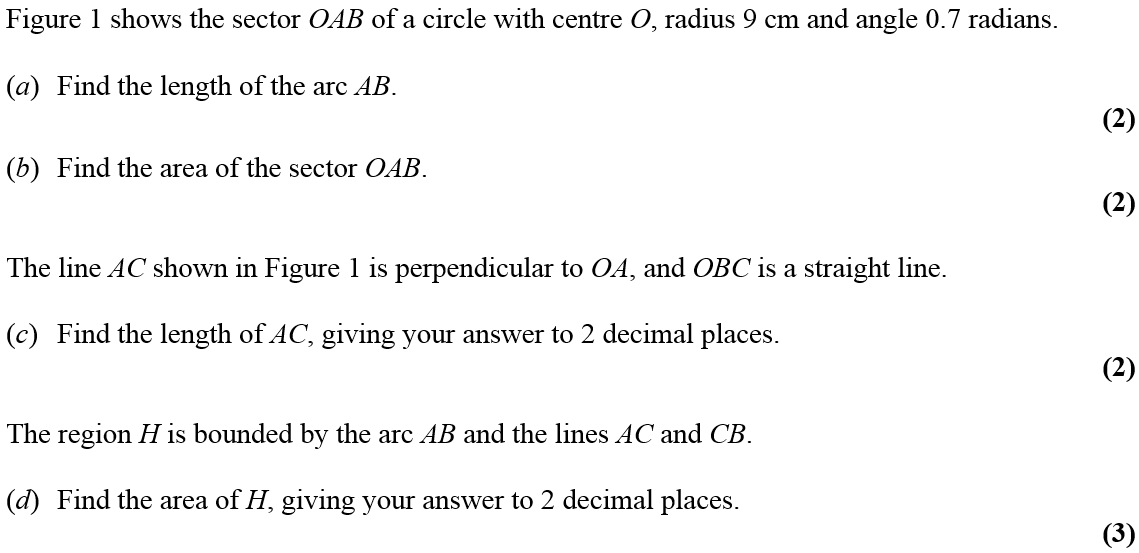 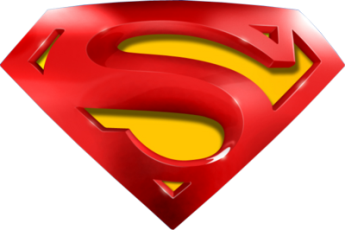 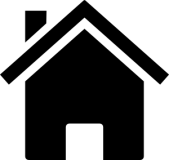 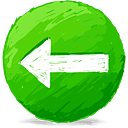 June 2010
A
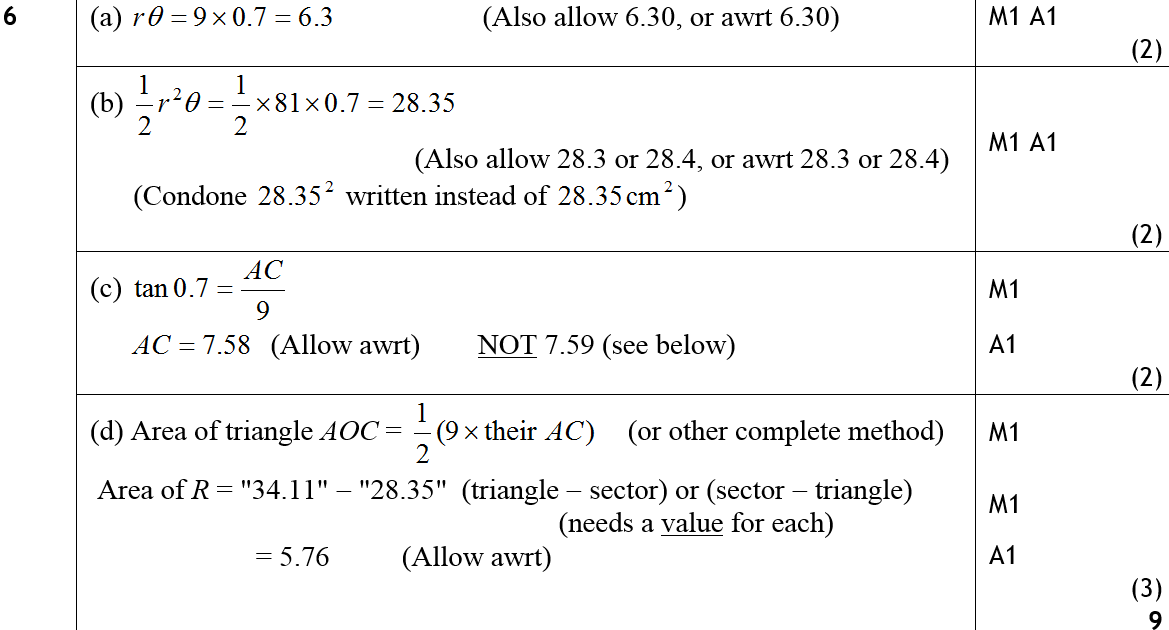 B
C
D
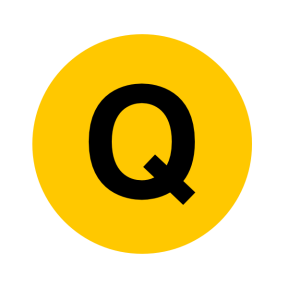 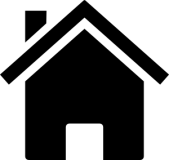 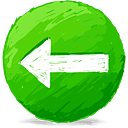 Jan 2011
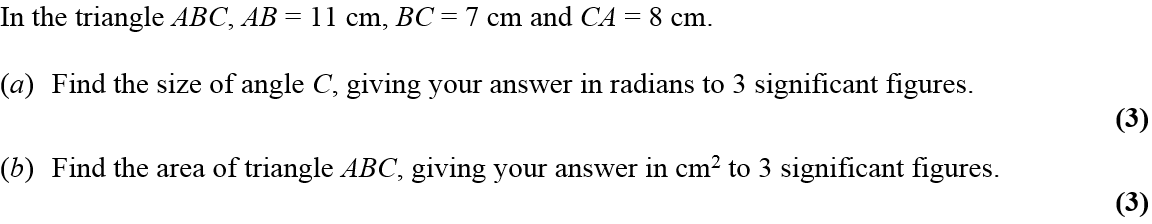 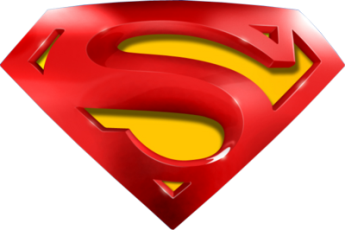 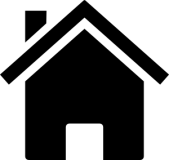 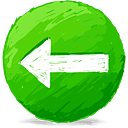 Jan 2011
A
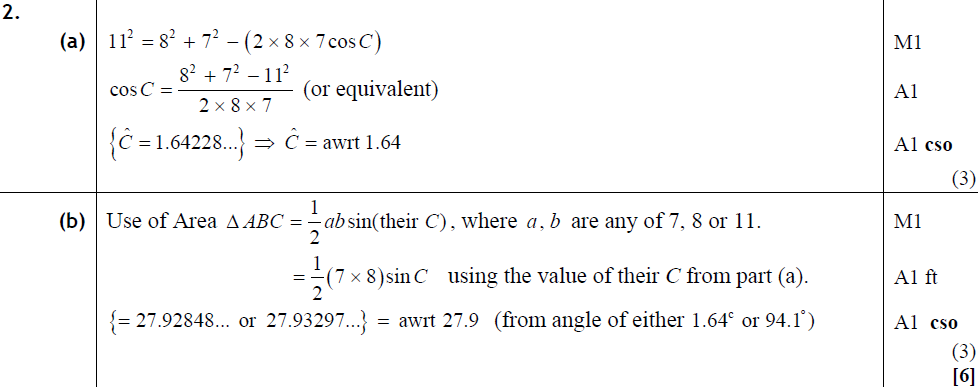 B
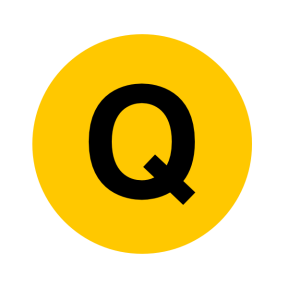 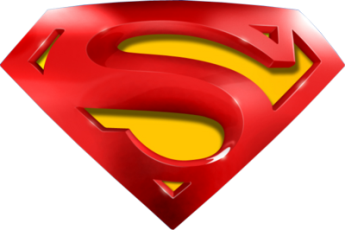 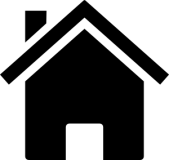 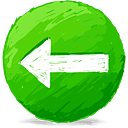 Jan 2011
A
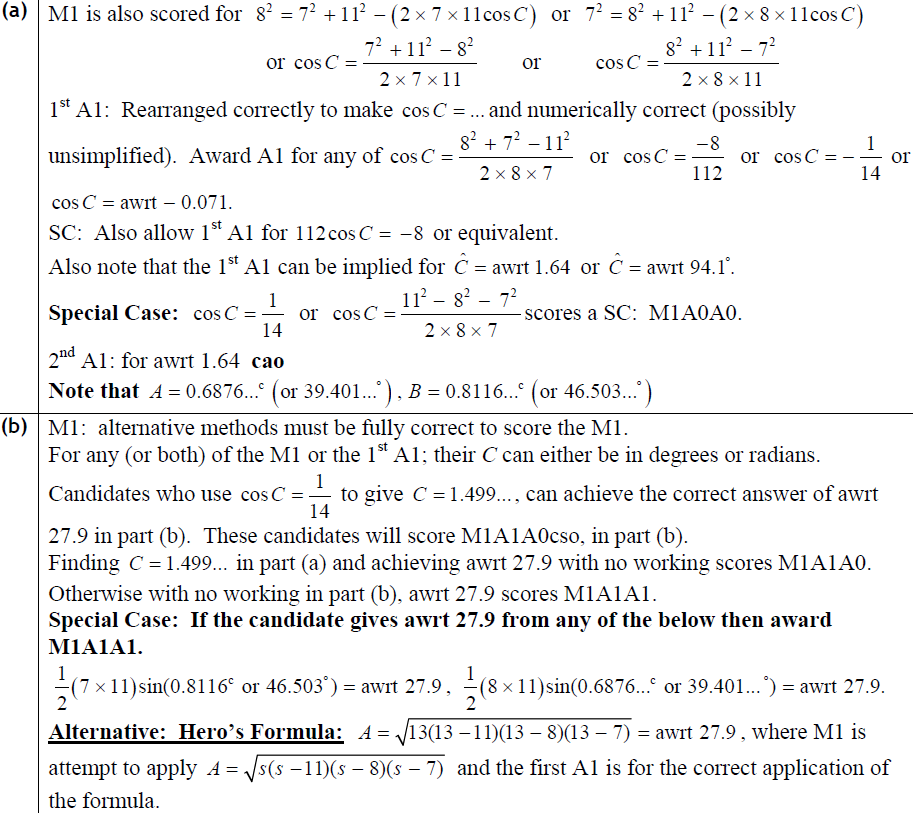 B
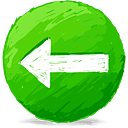 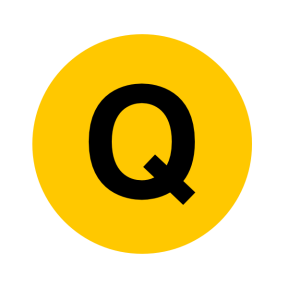 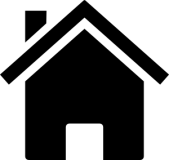 May 2011
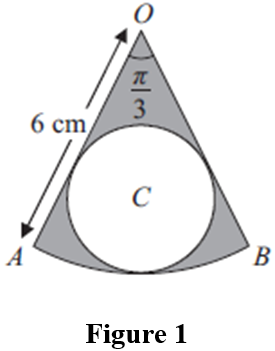 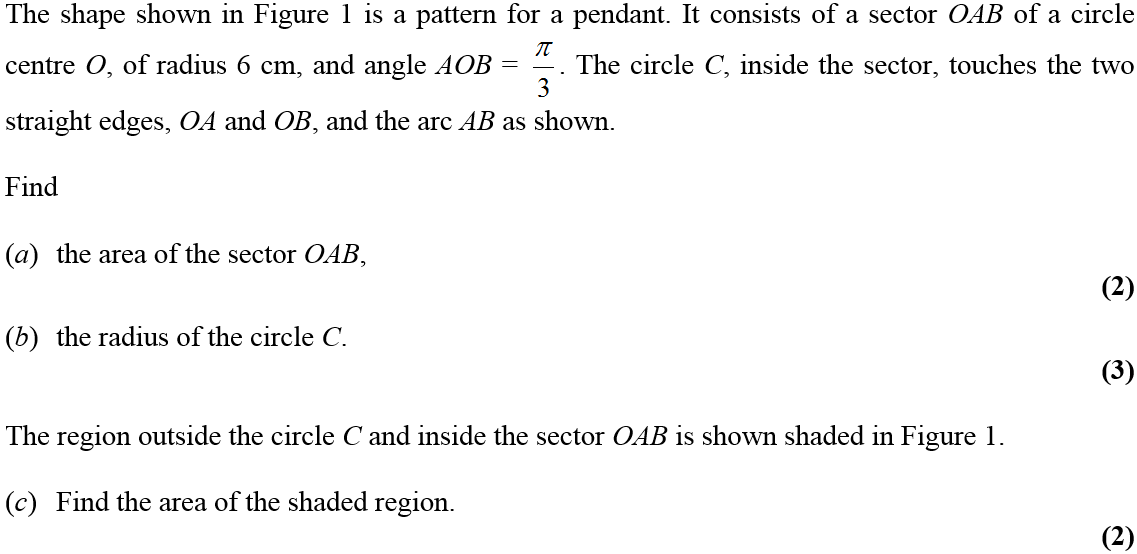 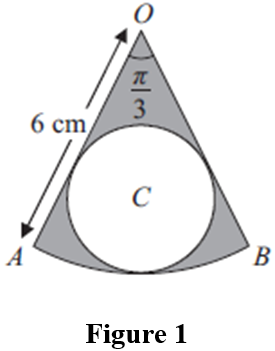 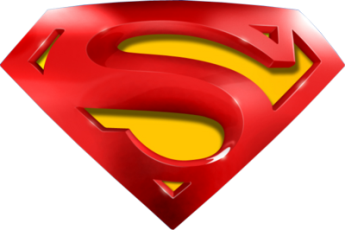 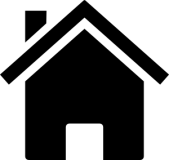 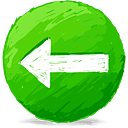 May 2011
A
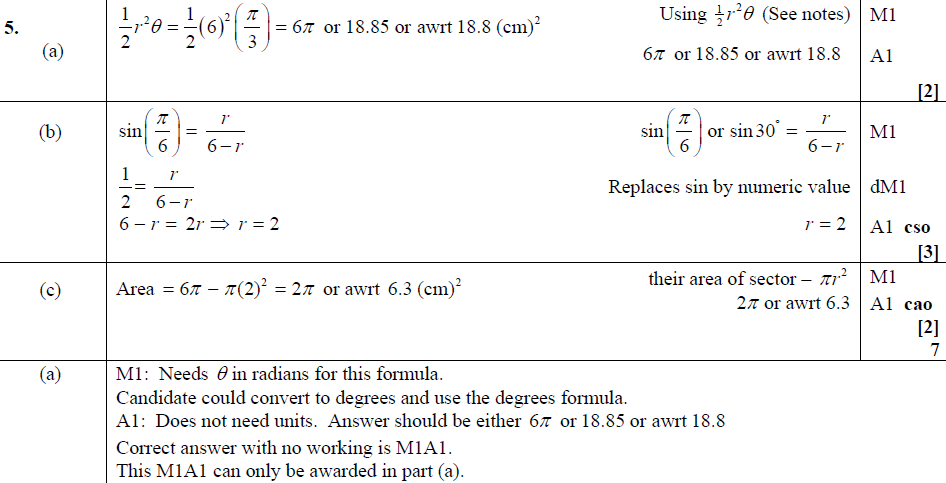 B
C
A
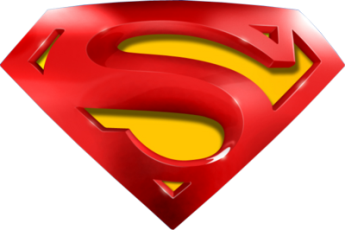 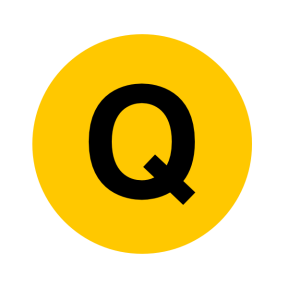 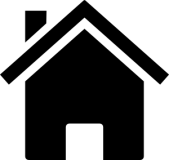 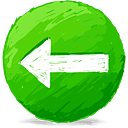 May 2011
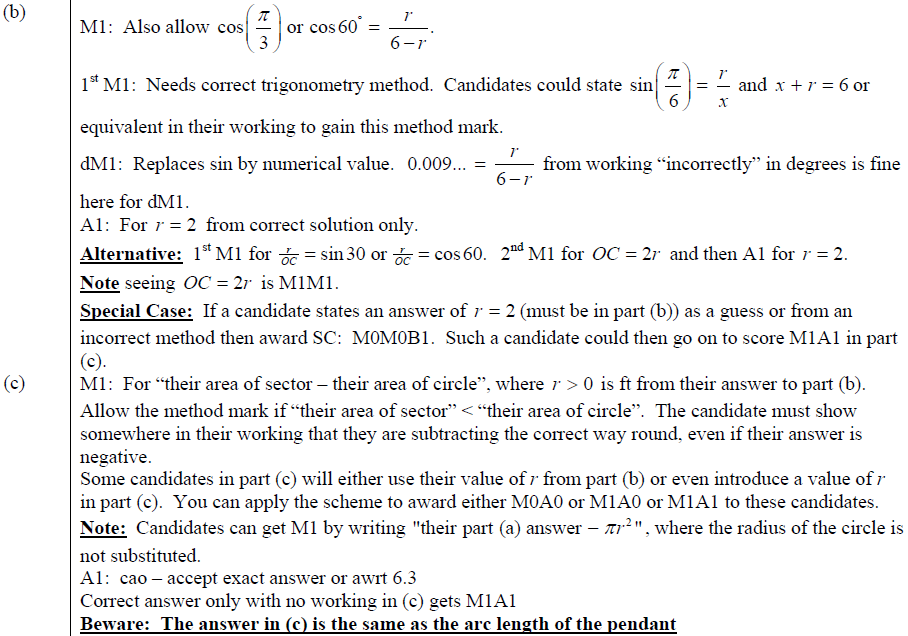 B
C
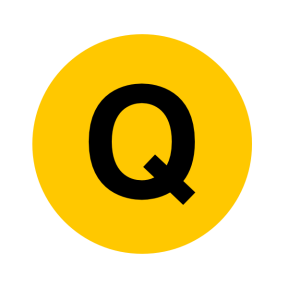 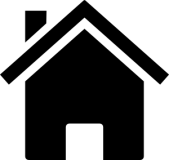 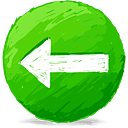 Jan 2012
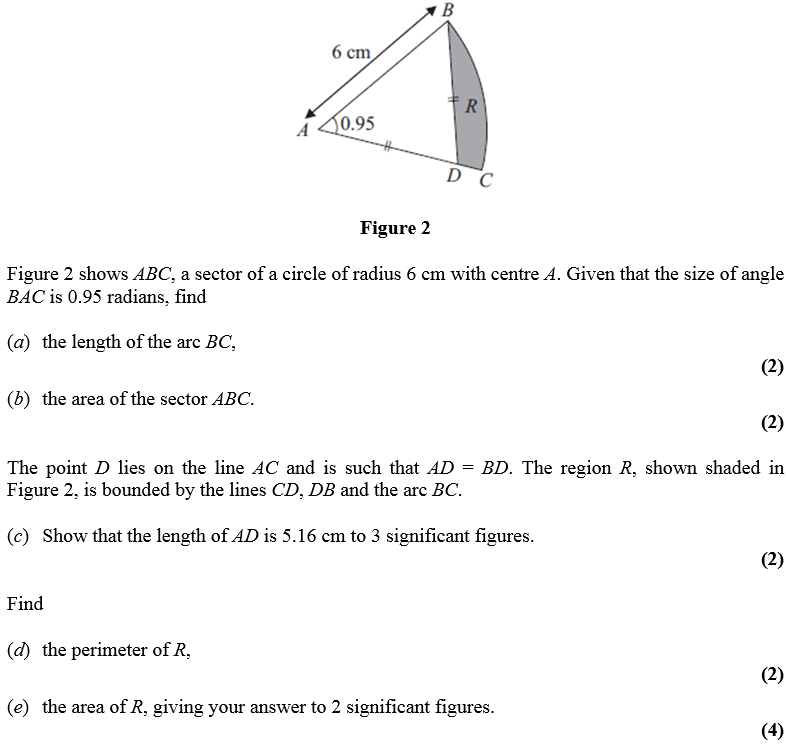 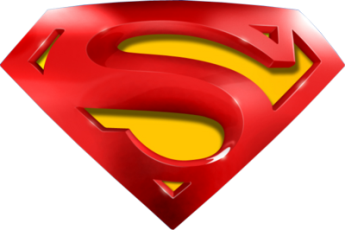 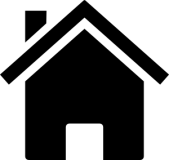 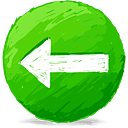 Jan 2012
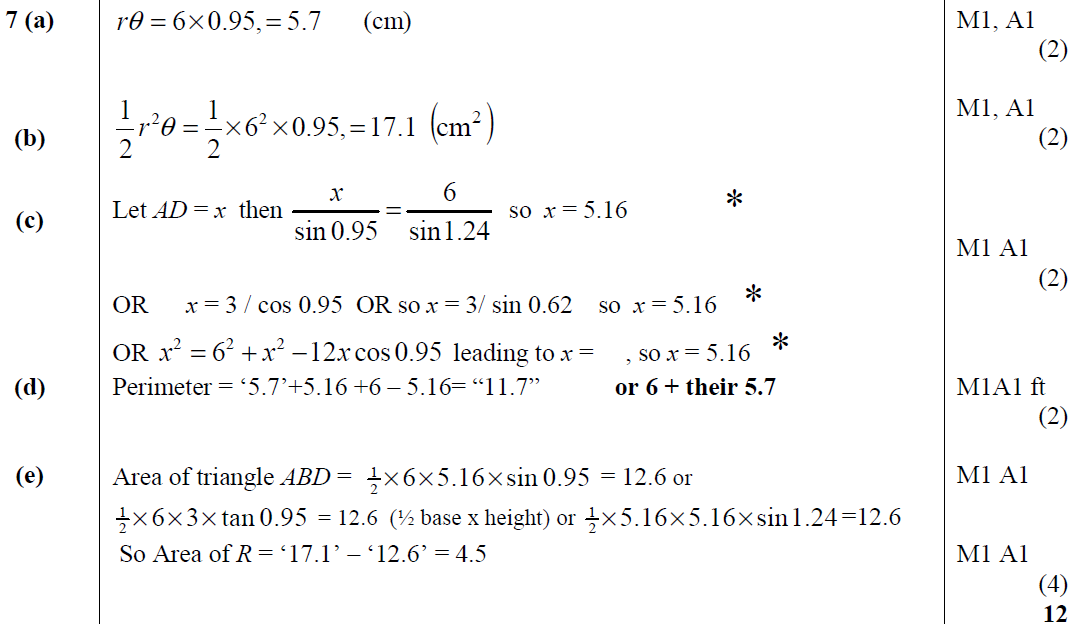 A
B
C
D
E
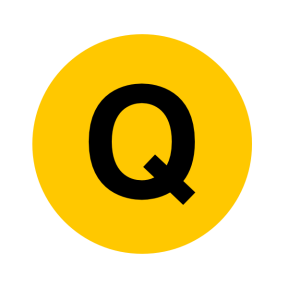 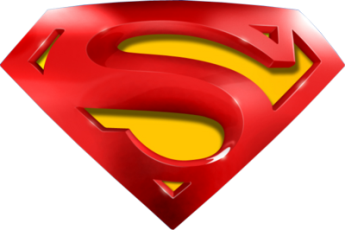 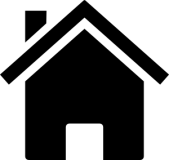 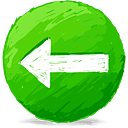 Jan 2012
A
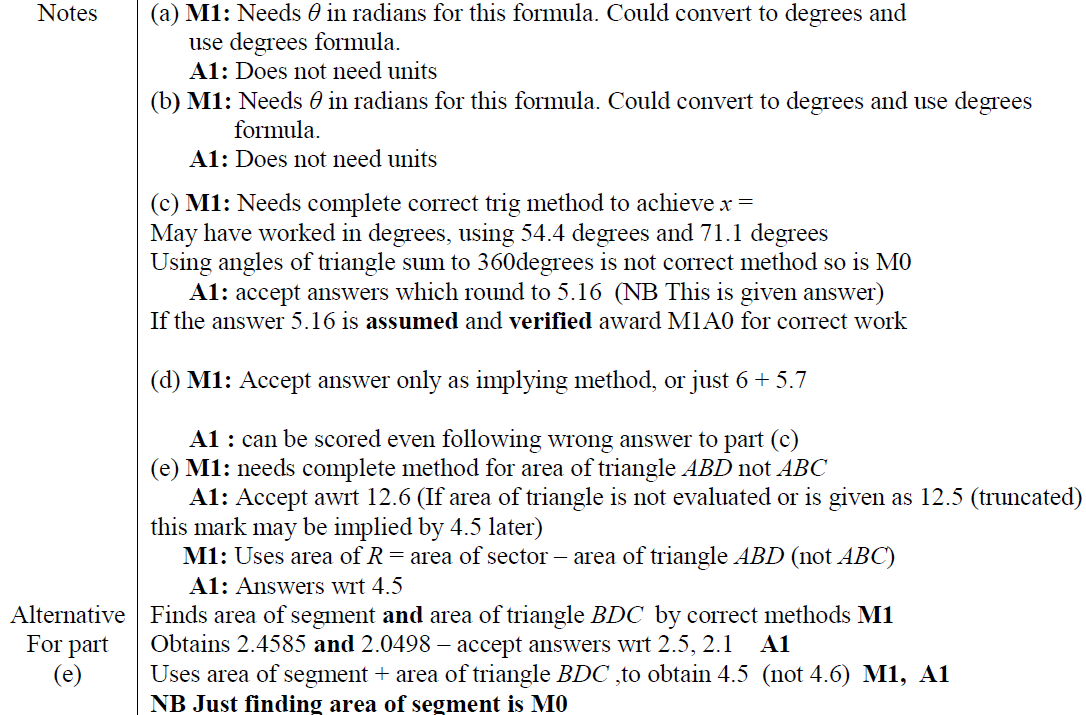 B
C
D
E
E
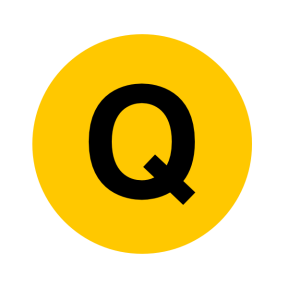 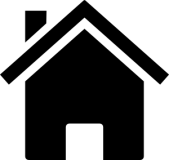 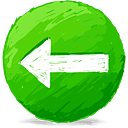 May 2012
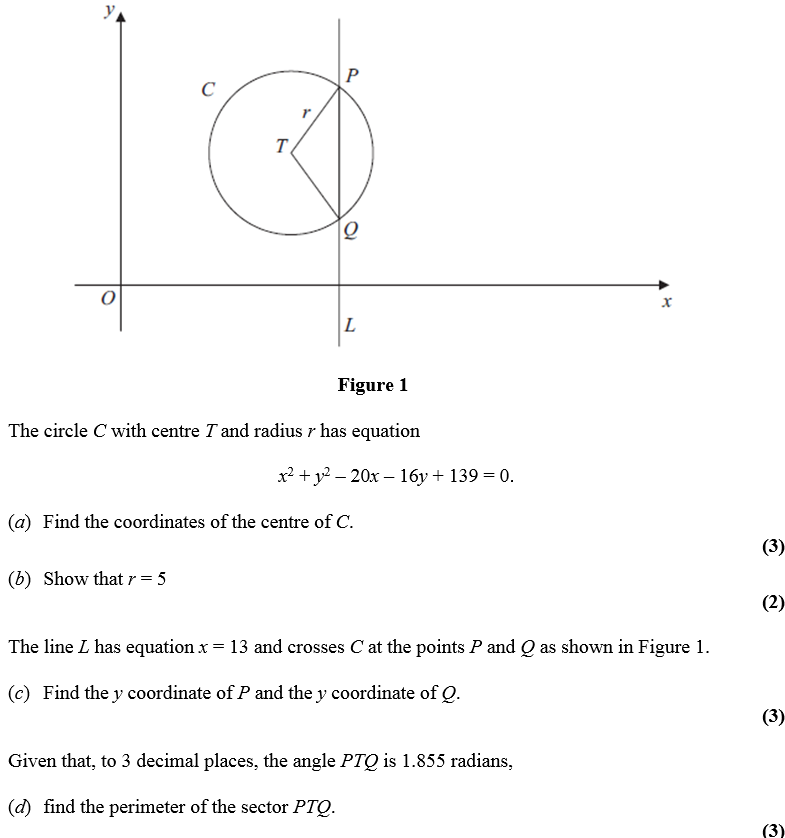 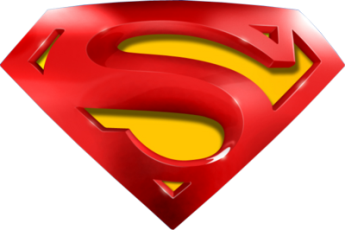 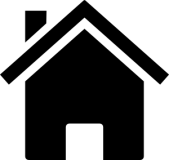 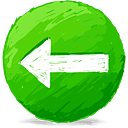 May 2012
A
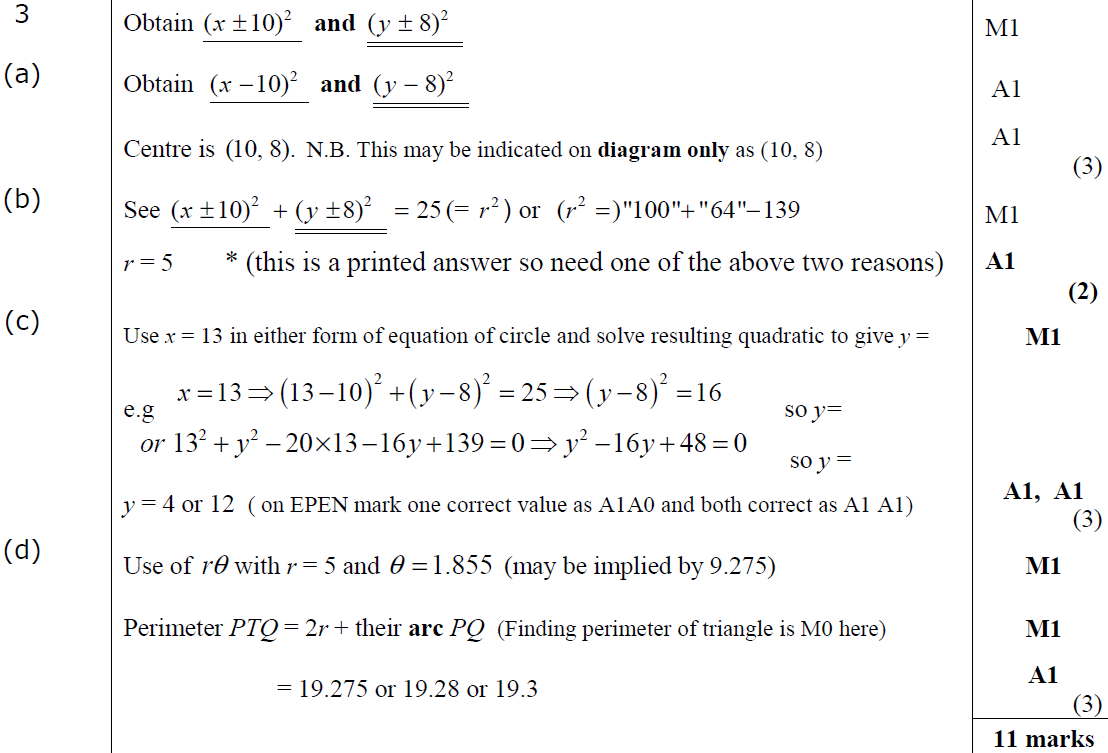 B
C
D
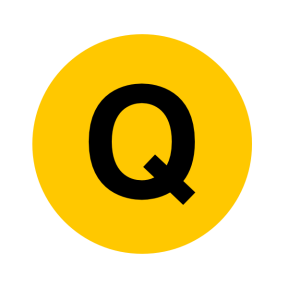 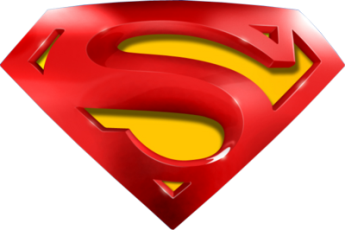 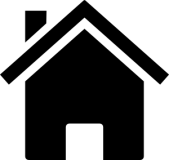 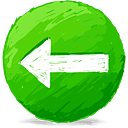 May 2012
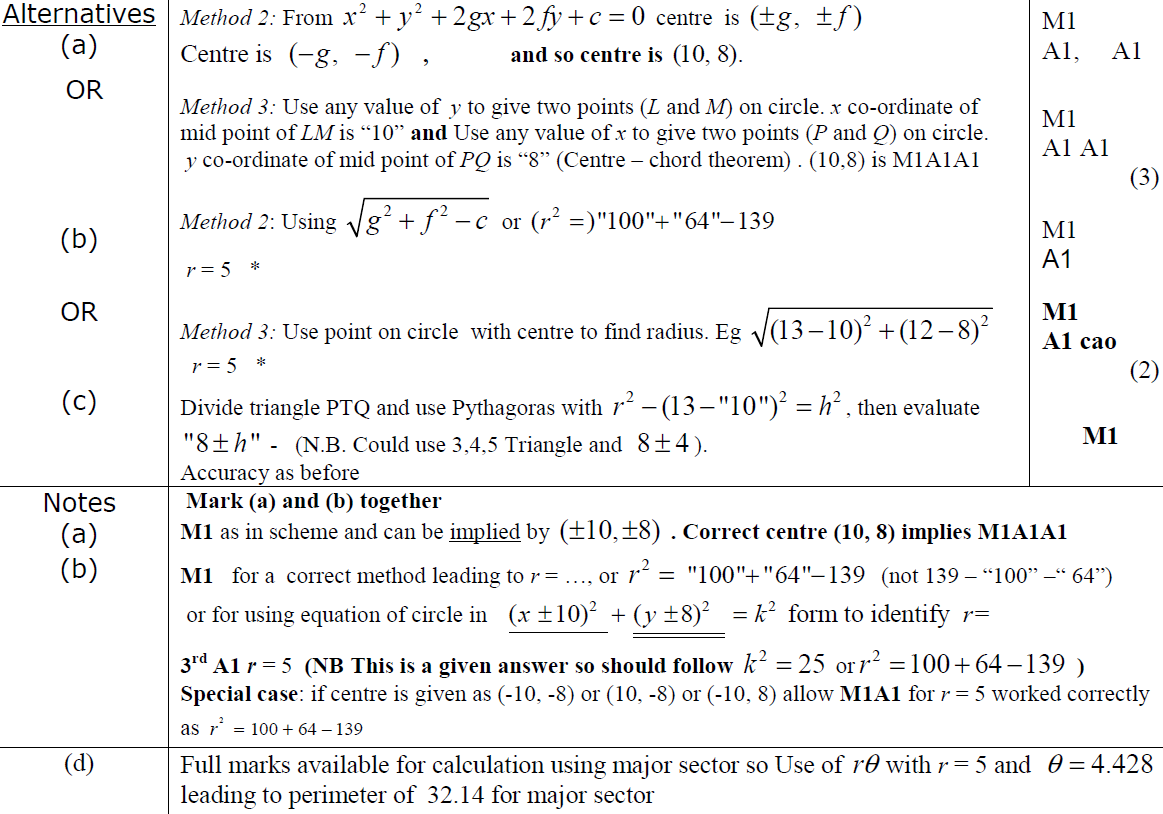 A
B
C
A
B
D
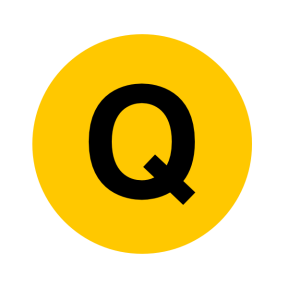 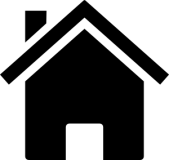 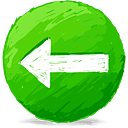 Jan 2013
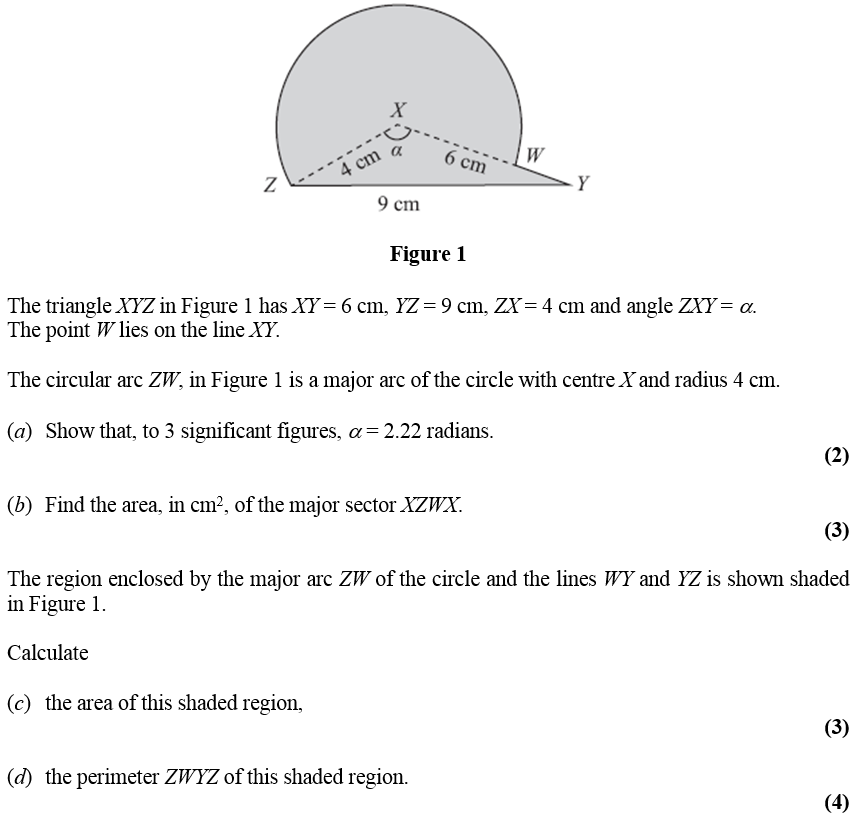 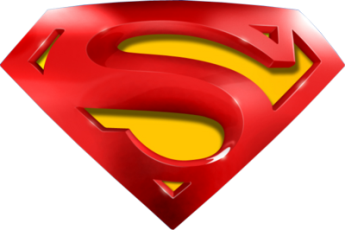 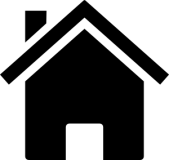 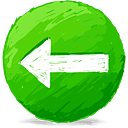 Jan 2013
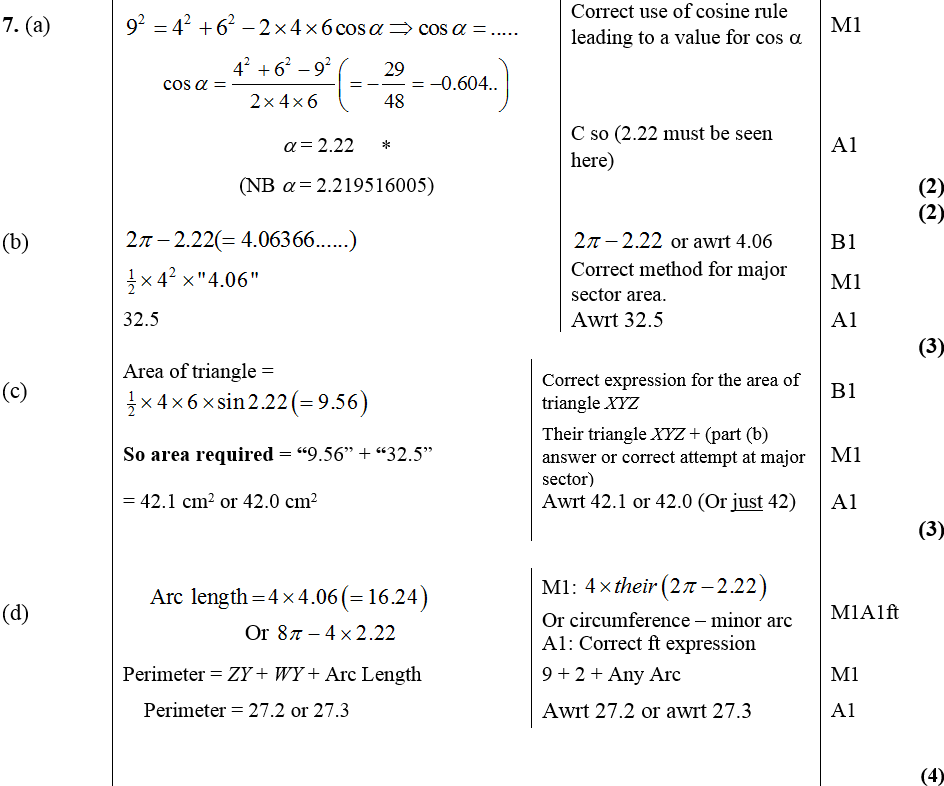 A
B
C
D
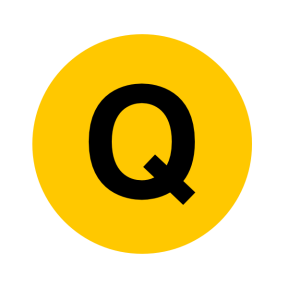 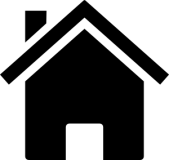 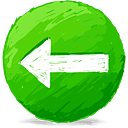 May 2013
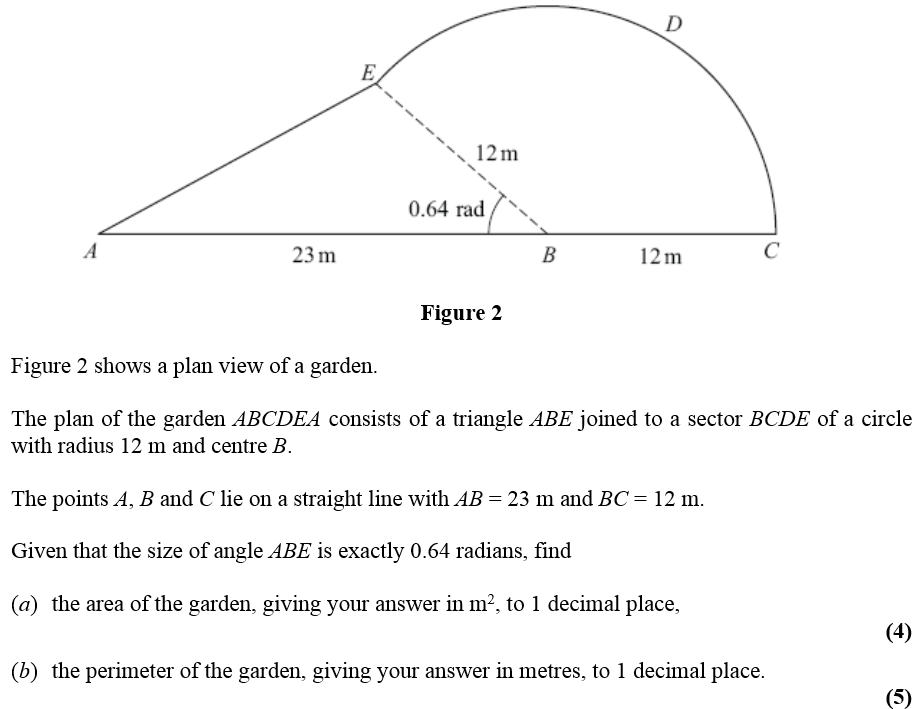 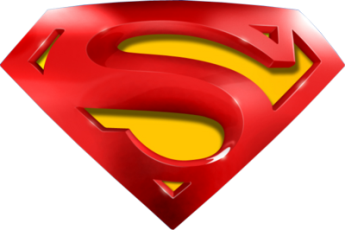 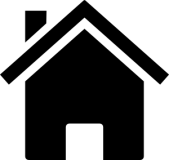 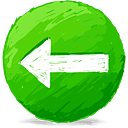 May 2013
A
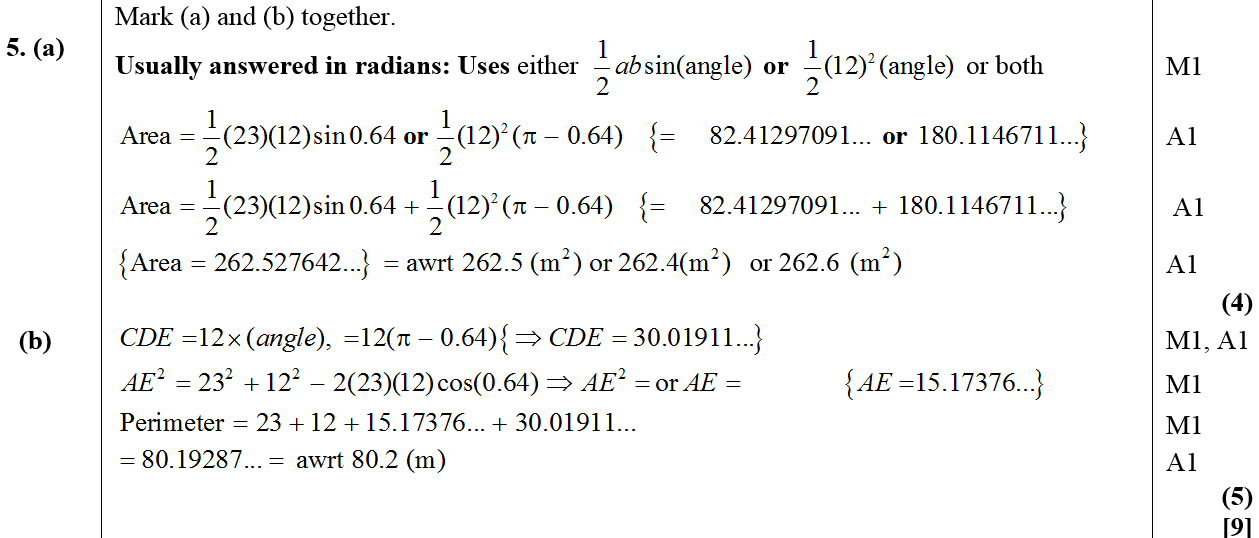 B
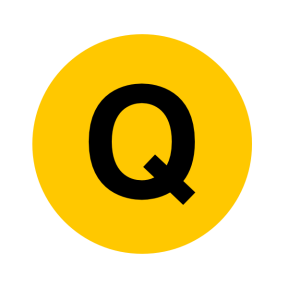 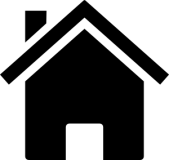 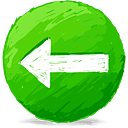 Circles
Jan 2006
Jan 2010
May 2006
Jan 2011
Jan 2007
May 2011
May 2007
Jan 2012
June 2008
May 2012
Jan 2009
Jan 2013
June 2009
May 2013
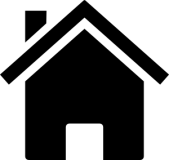 Jan 2006
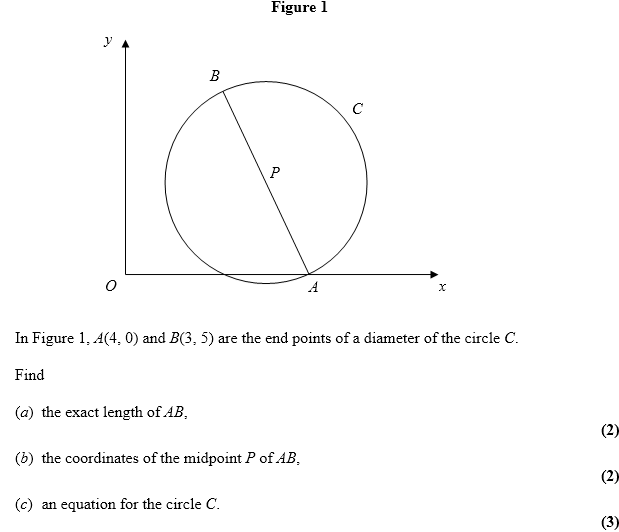 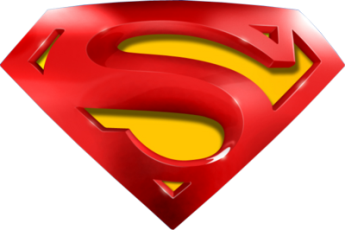 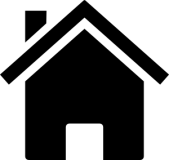 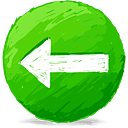 Jan 2006
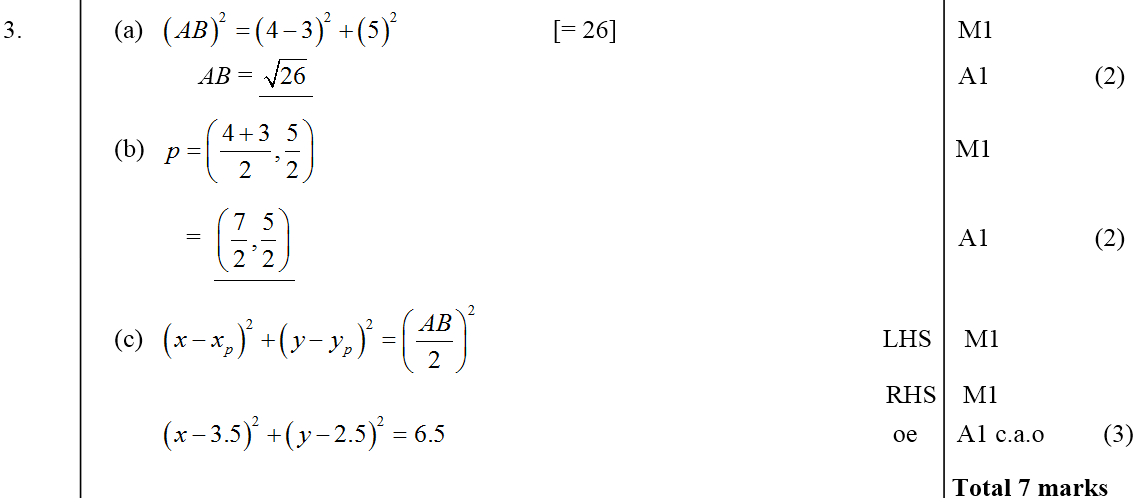 A
B
C
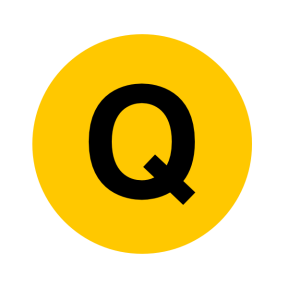 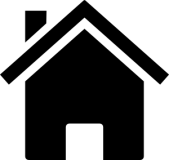 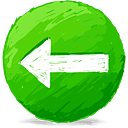 May 2006
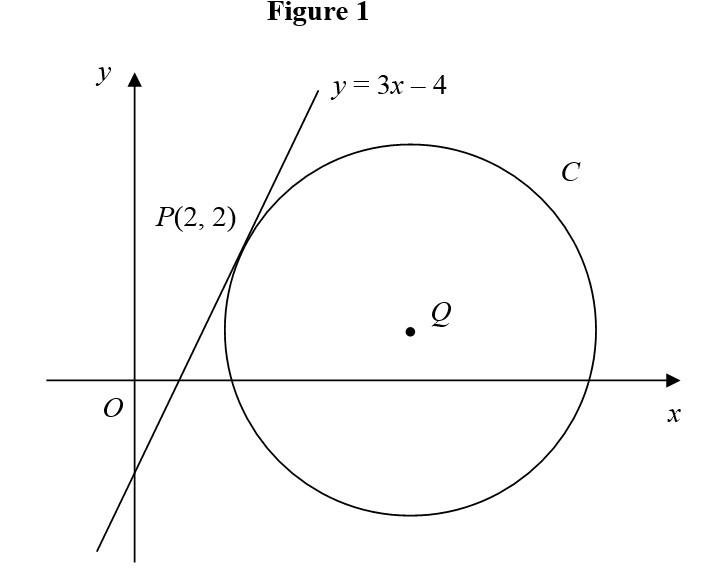 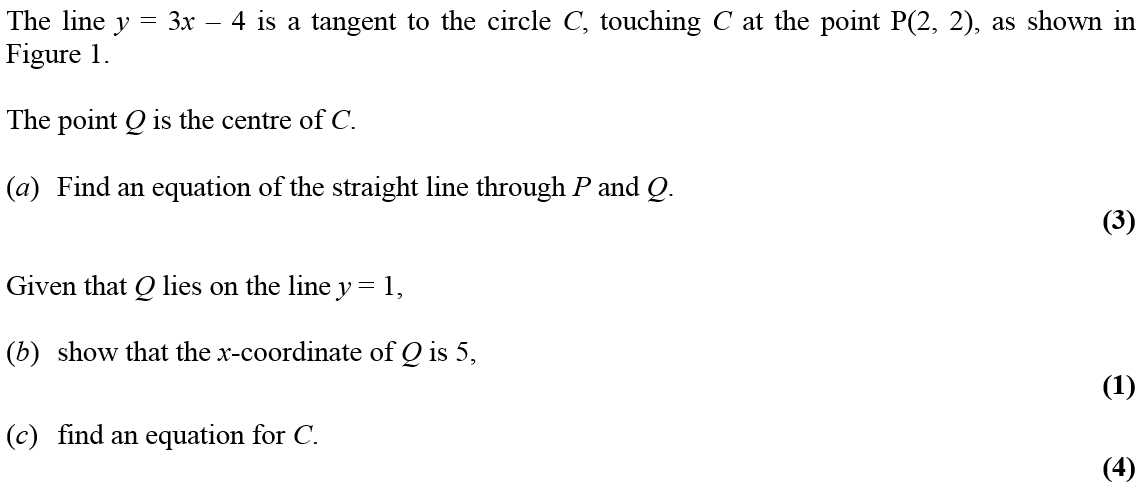 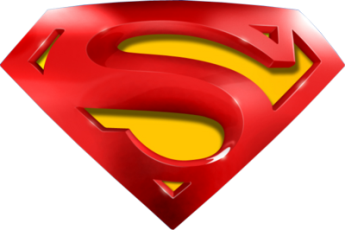 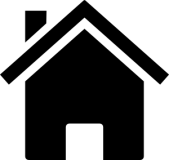 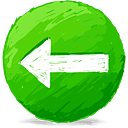 May 2006
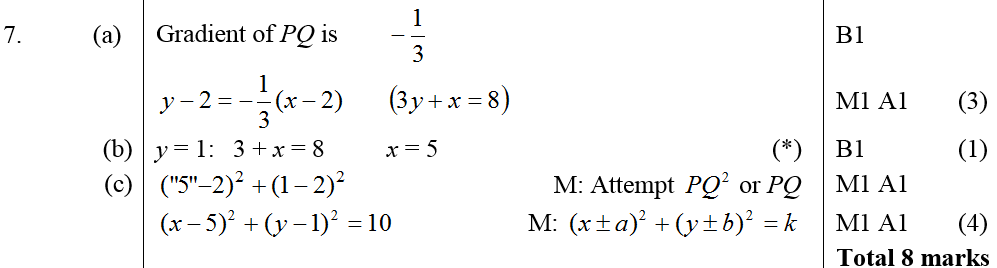 A
B
C
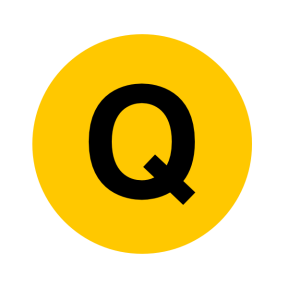 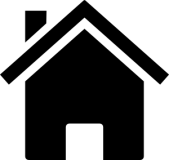 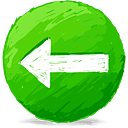 Jan 2007
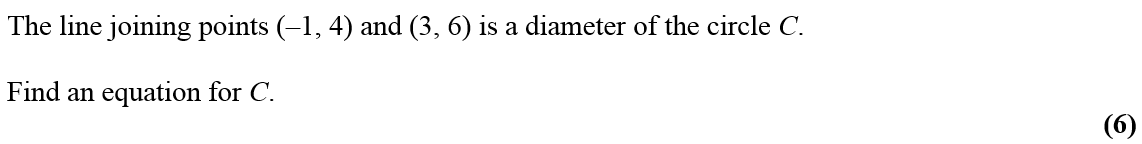 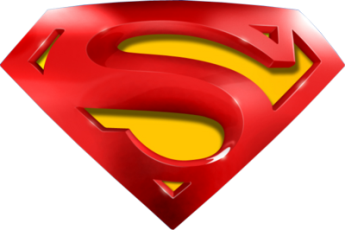 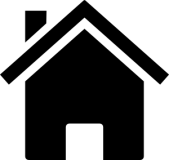 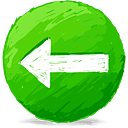 Jan 2007
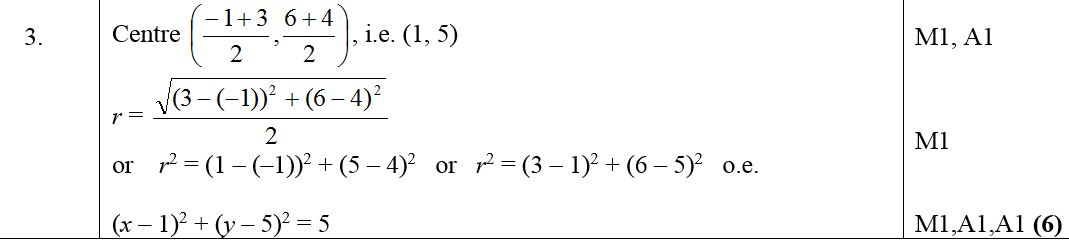 A
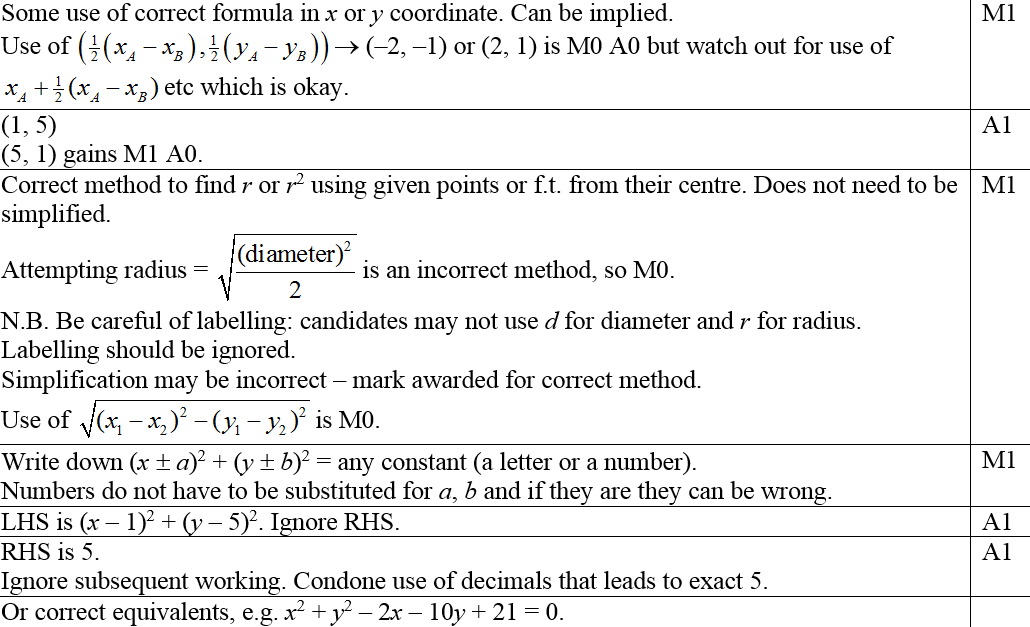 Notes
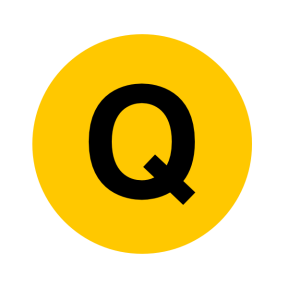 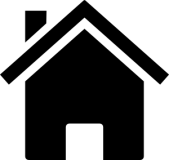 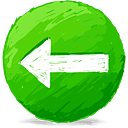 May 2007
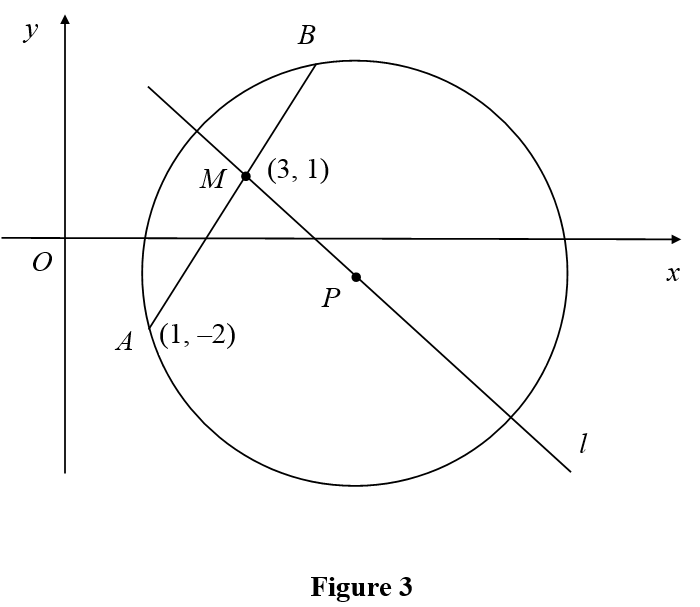 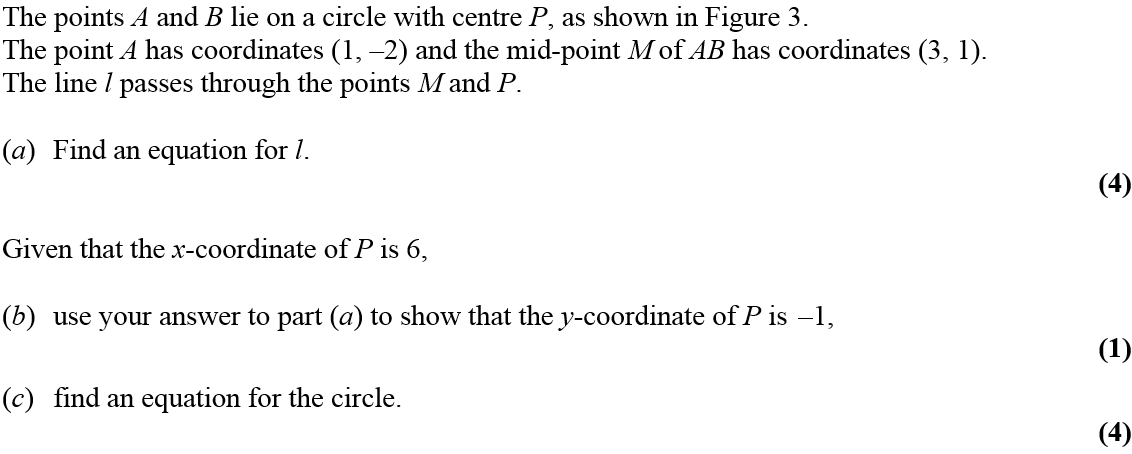 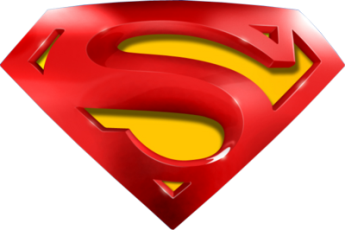 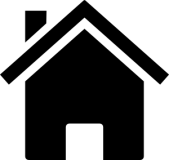 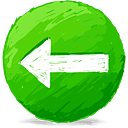 May 2007
A
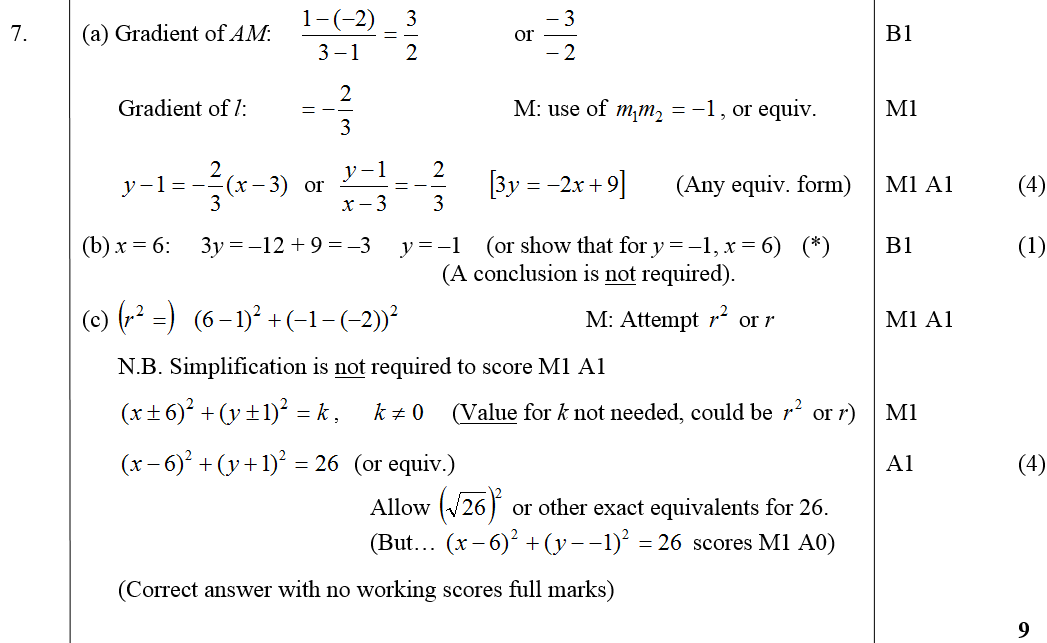 B
C
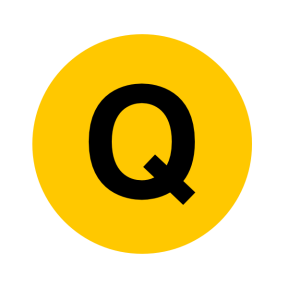 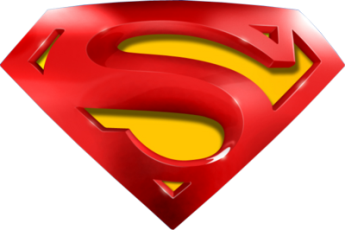 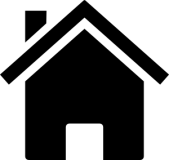 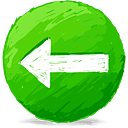 May 2007
A notes
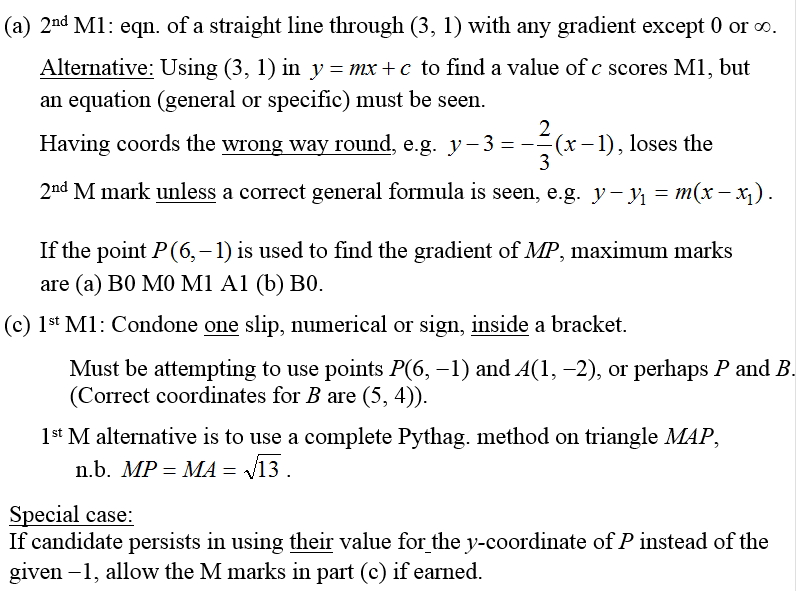 C notes
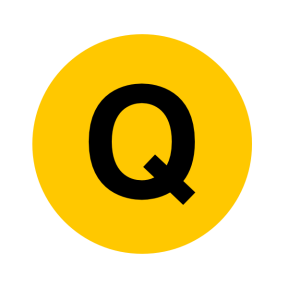 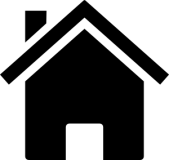 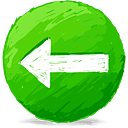 June 2008
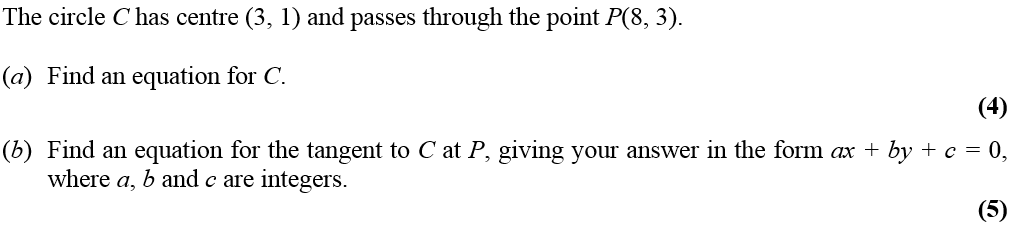 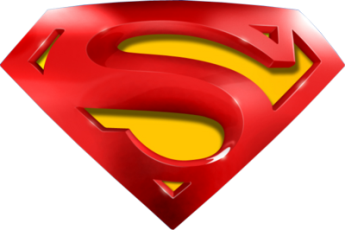 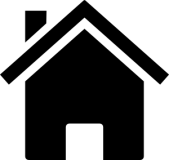 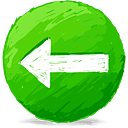 June 2008
A
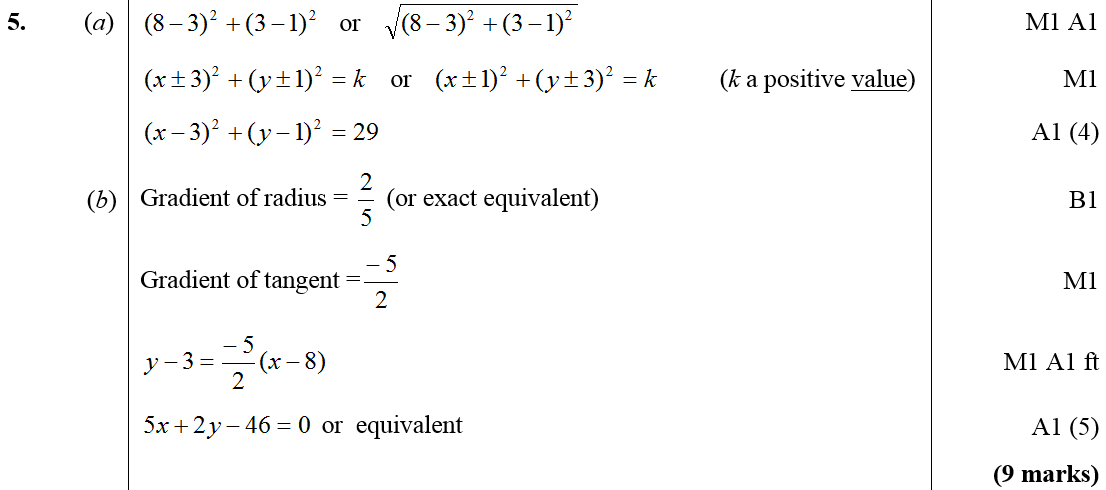 B
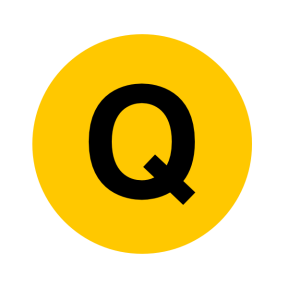 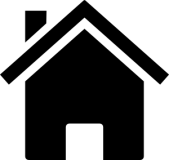 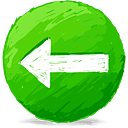 Jan 2009
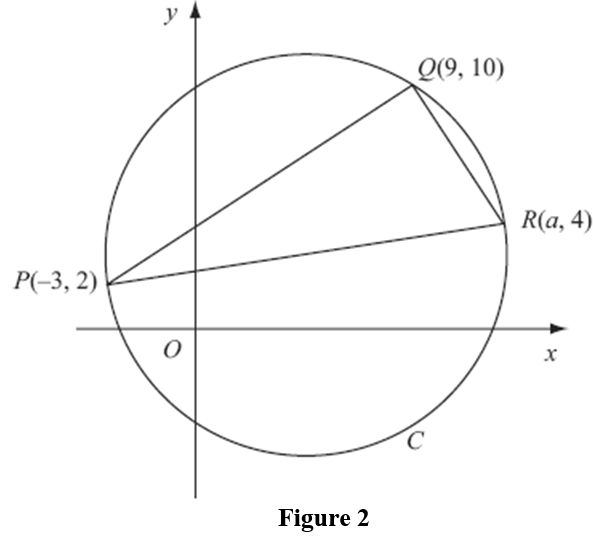 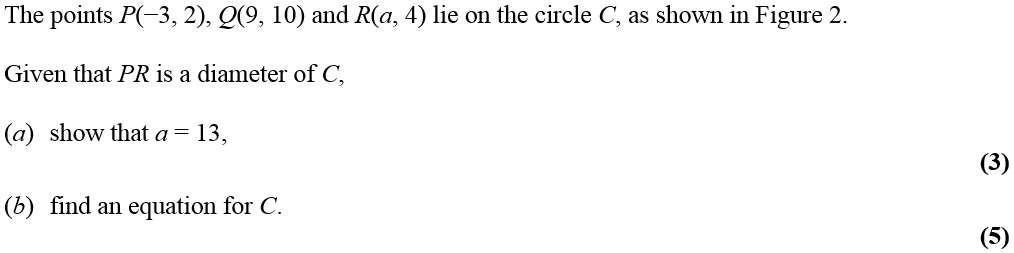 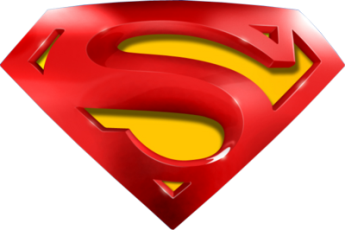 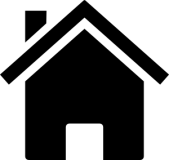 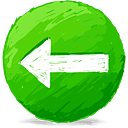 Jan 2009
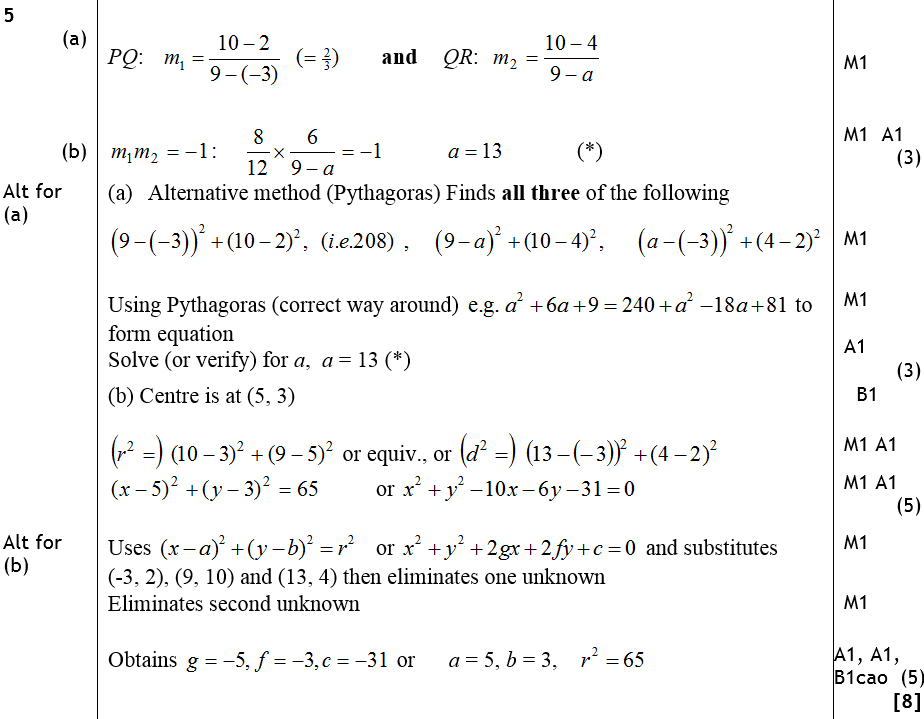 A
B
Alternative A
Alternative B
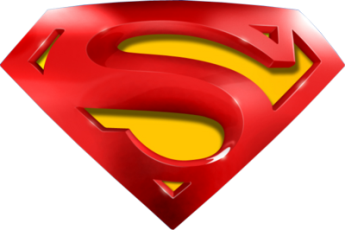 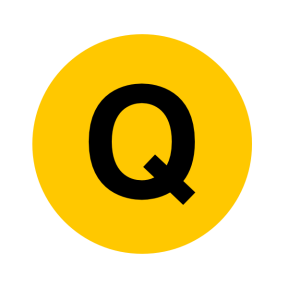 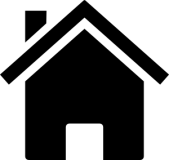 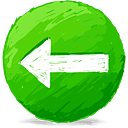 Jan 2009
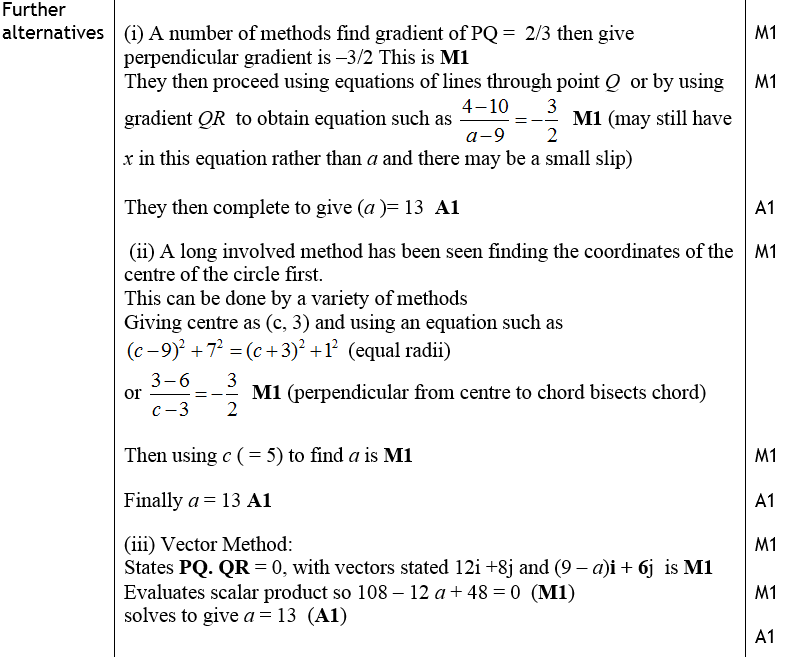 Further Alternatives
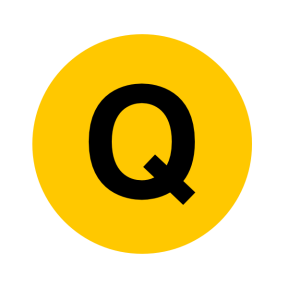 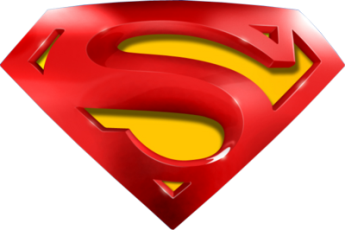 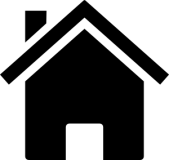 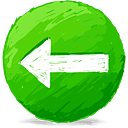 Jan 2009
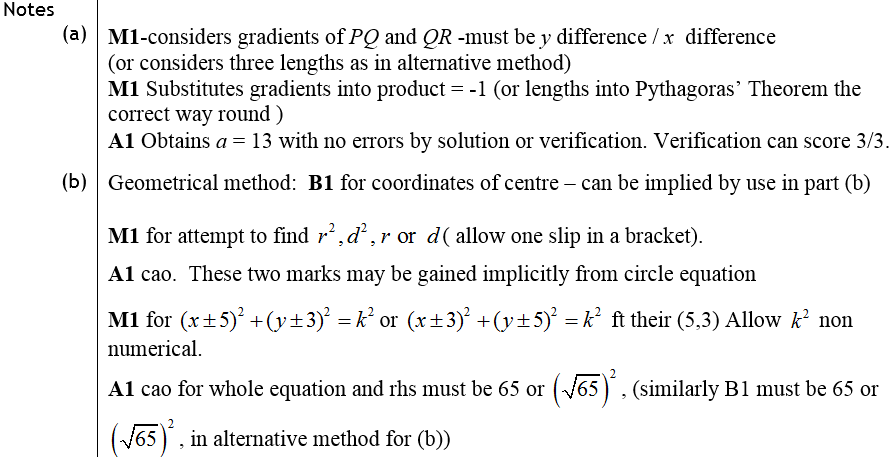 A notes
B notes
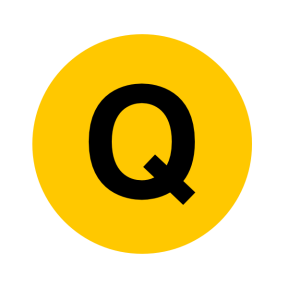 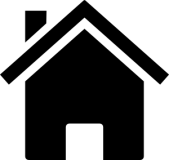 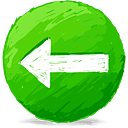 June 2009
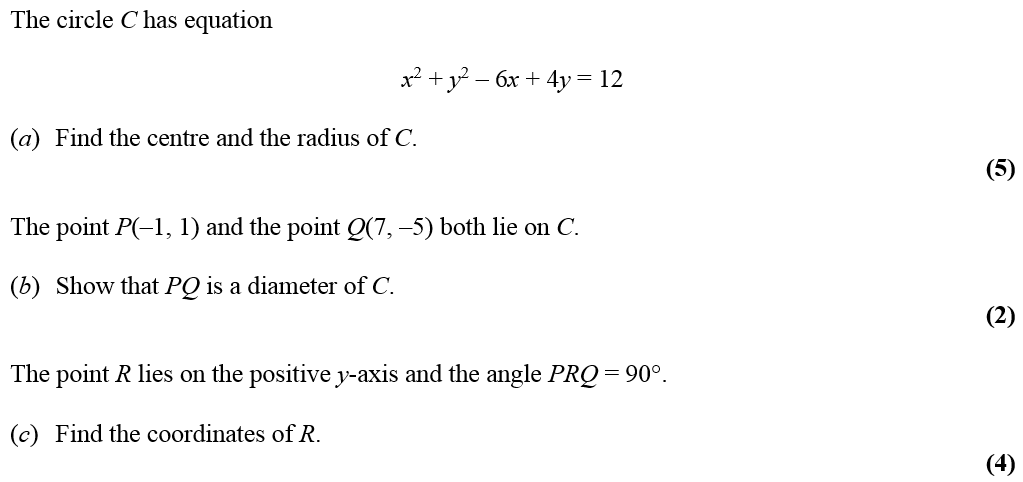 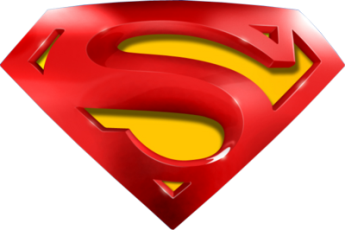 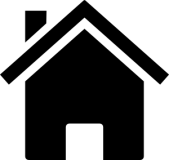 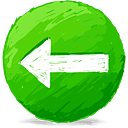 June 2009
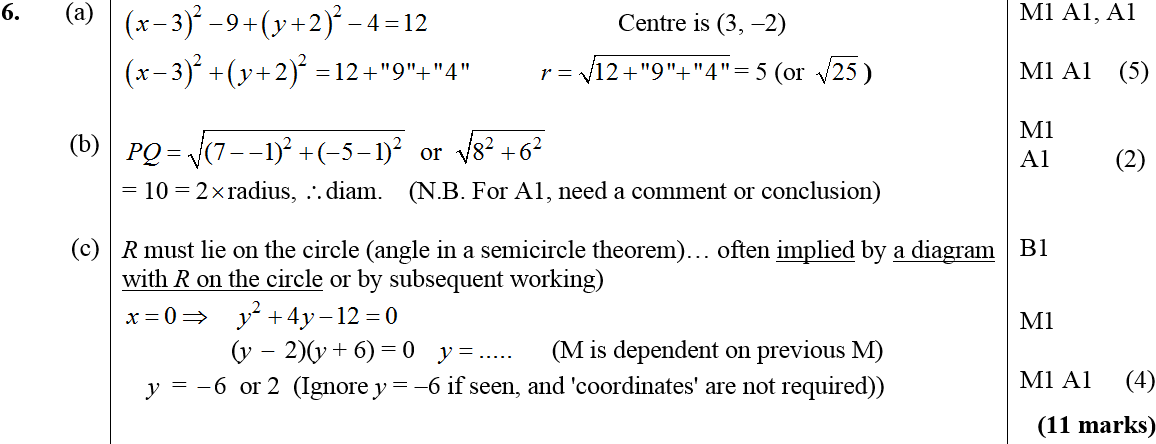 A
B
C
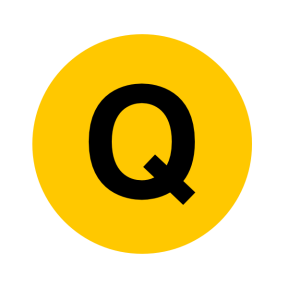 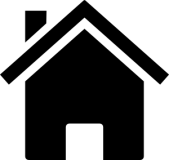 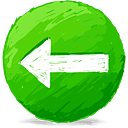 Jan 2010
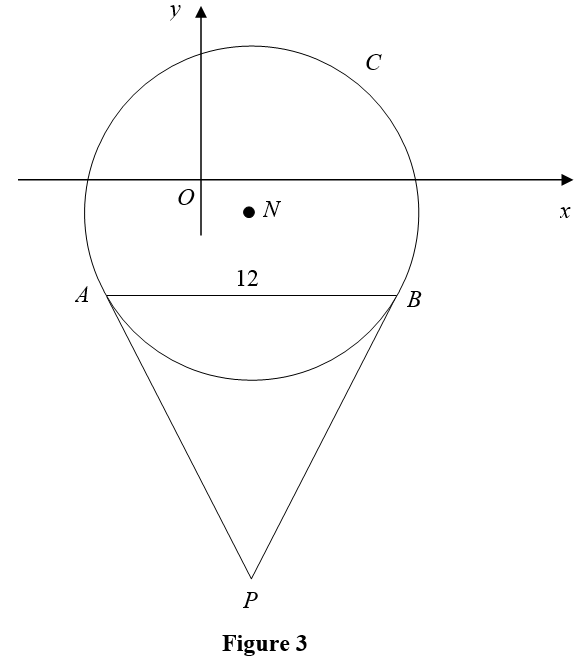 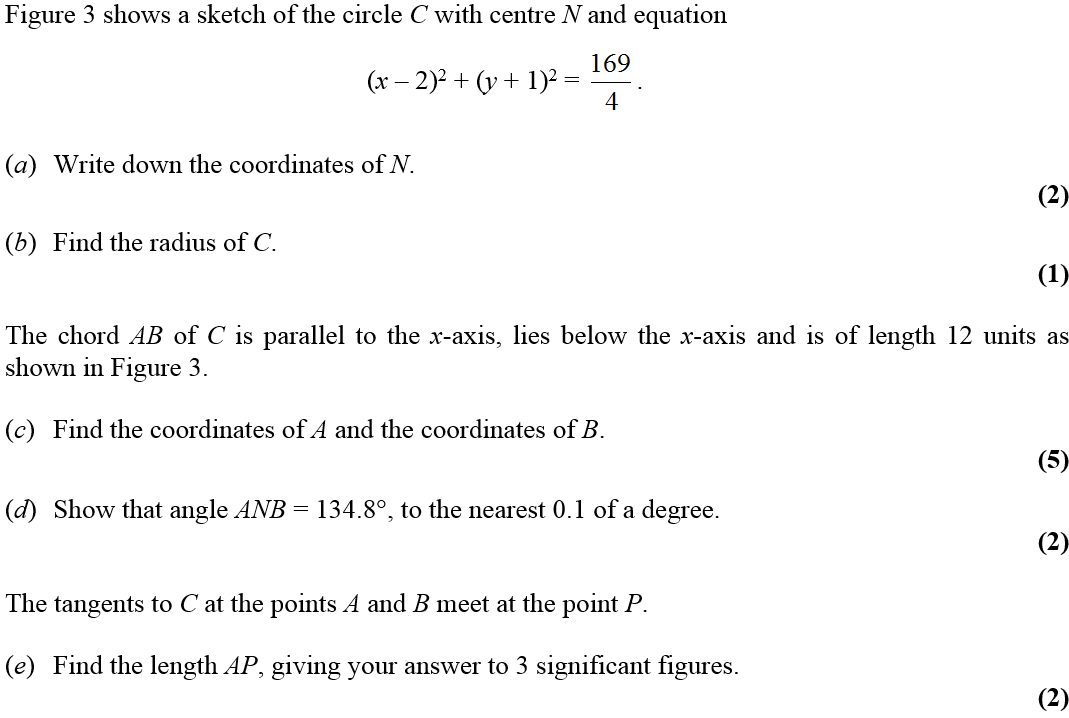 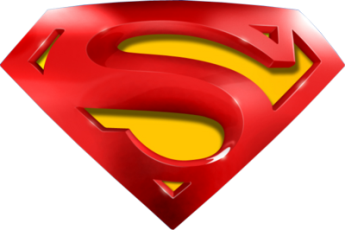 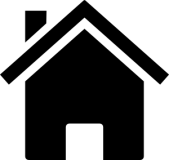 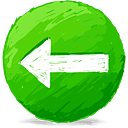 Jan 2010
A
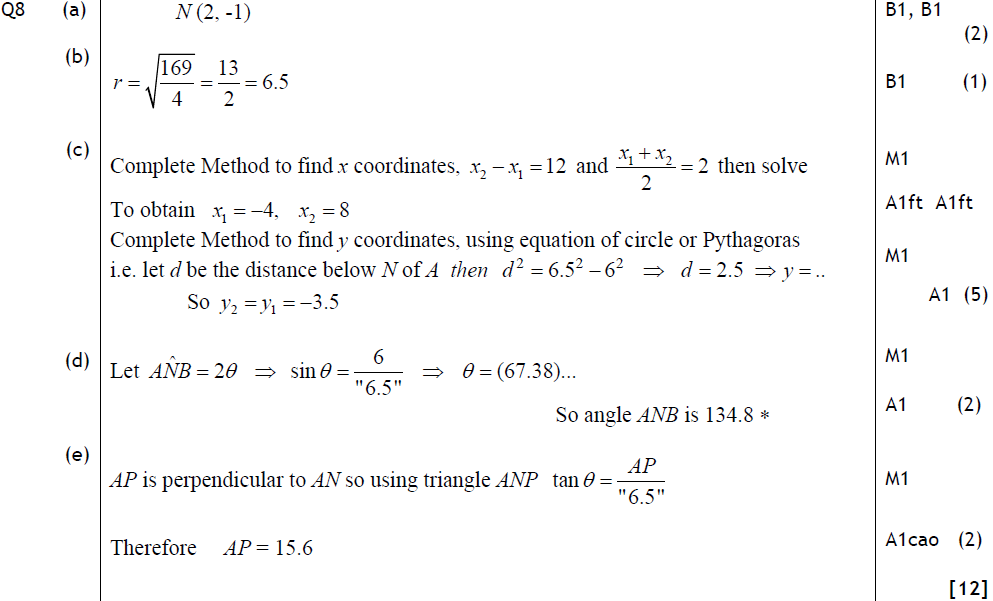 B
C
D
E
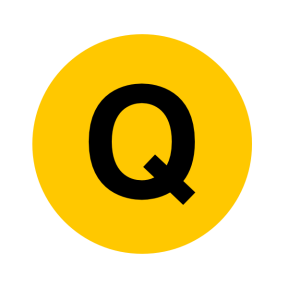 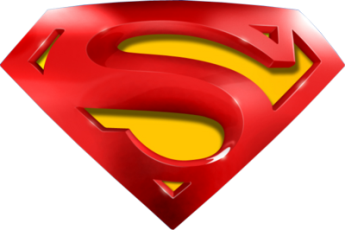 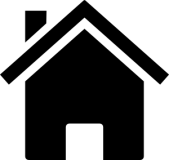 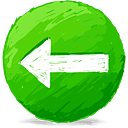 Jan 2010
A
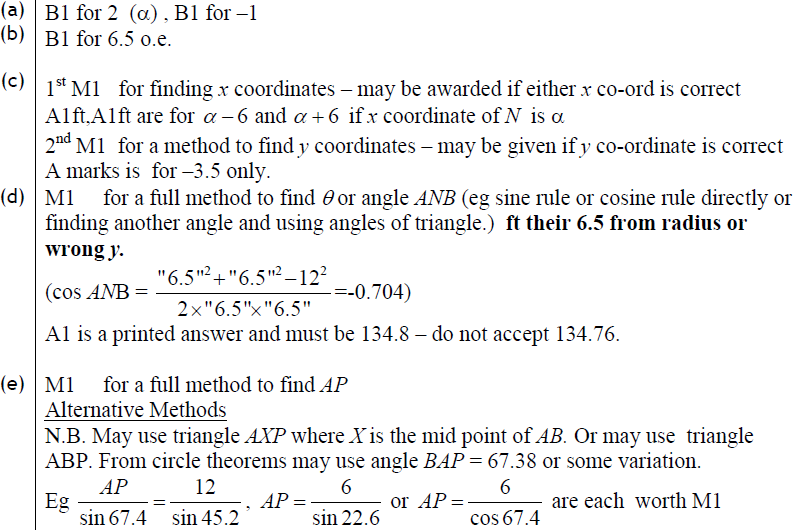 B
C
D
E
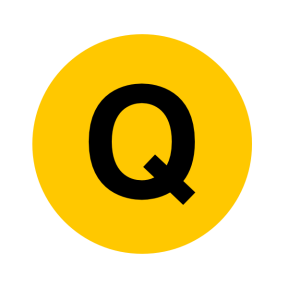 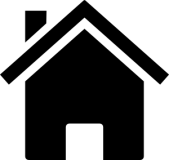 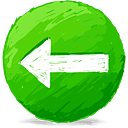 Jan 2011
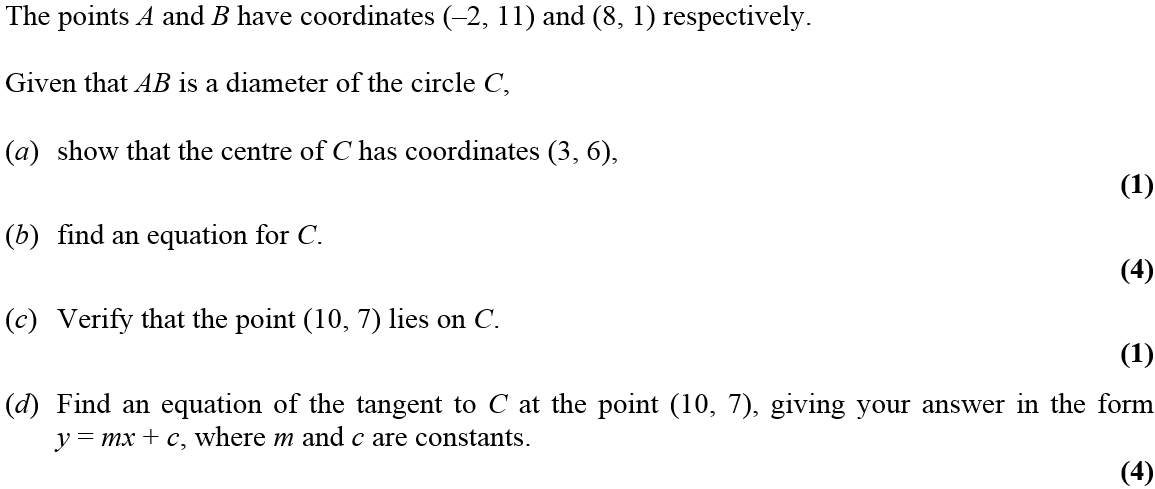 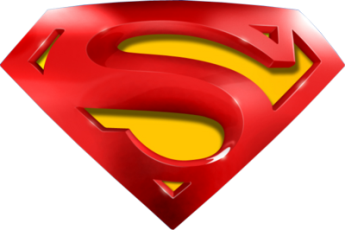 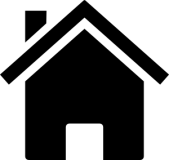 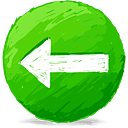 Jan 2011
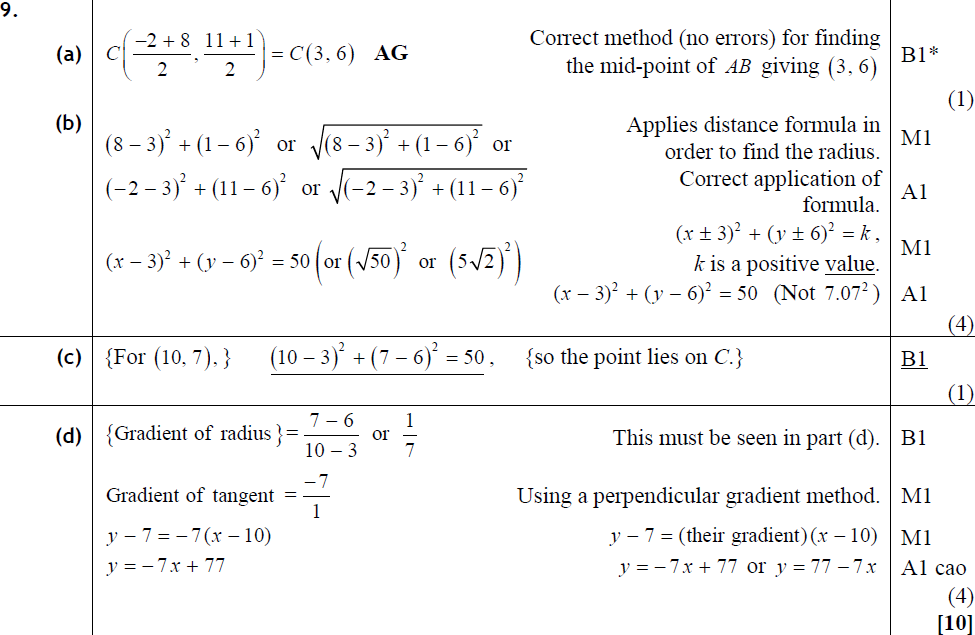 A
B
C
D
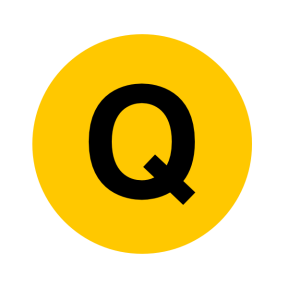 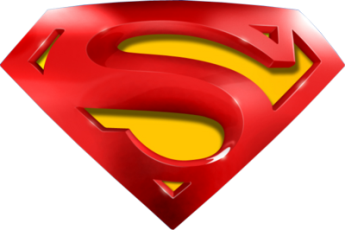 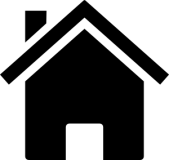 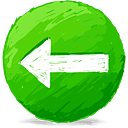 Jan 2011
A
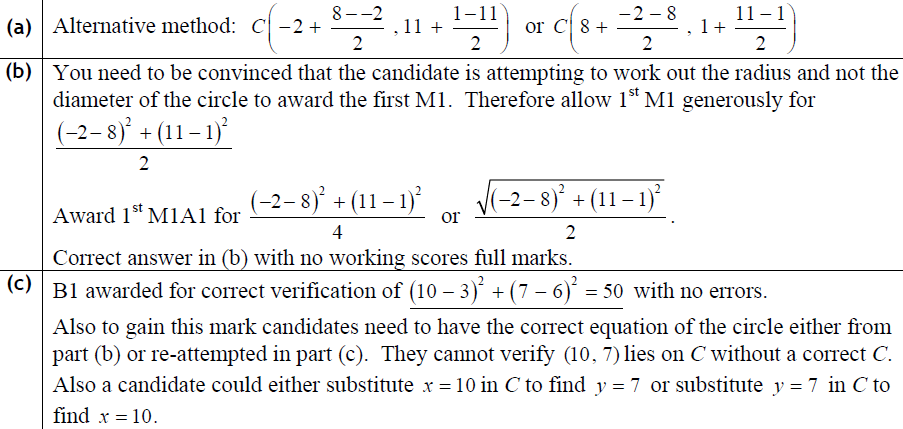 B
C
D
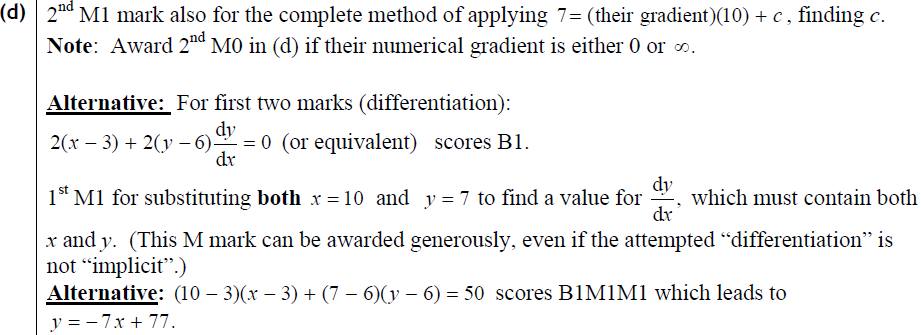 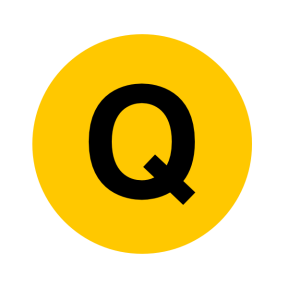 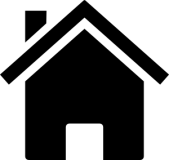 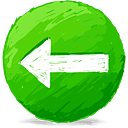 May 2011
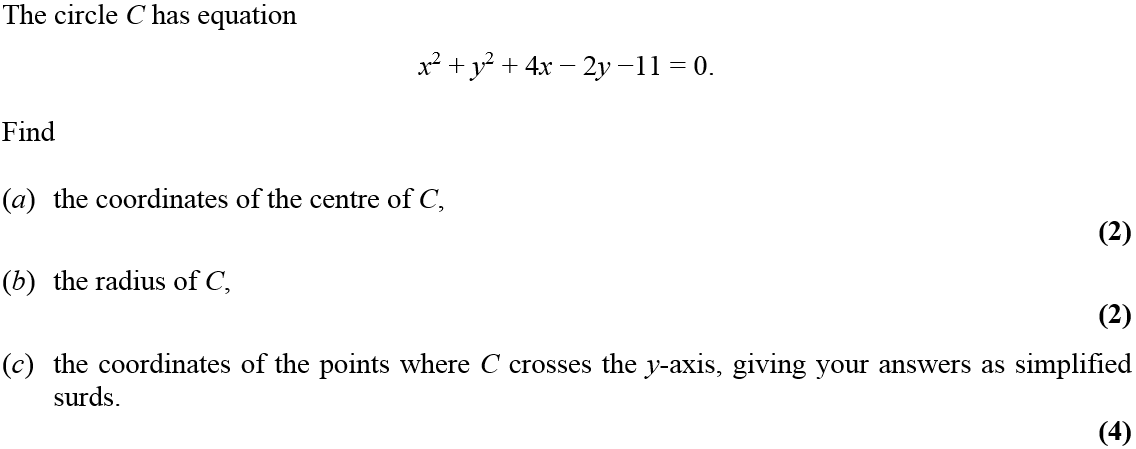 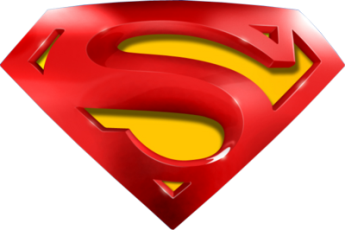 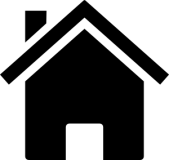 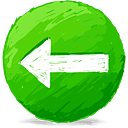 May 2011
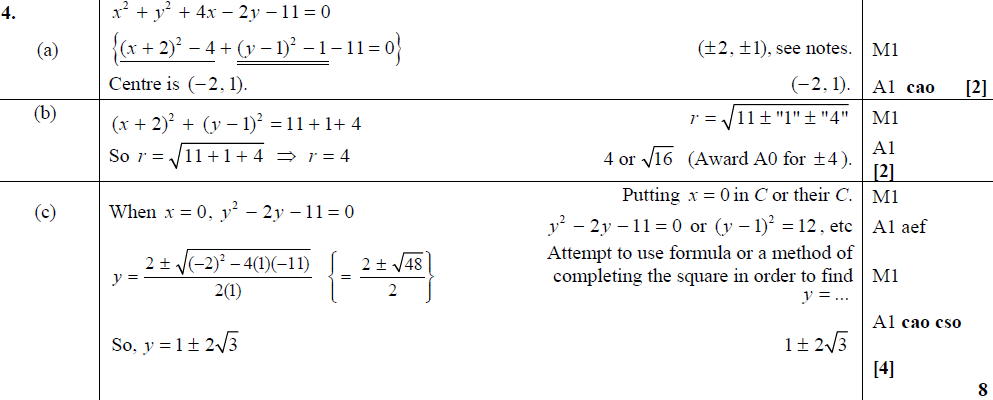 A
B
C
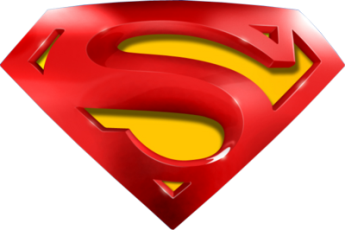 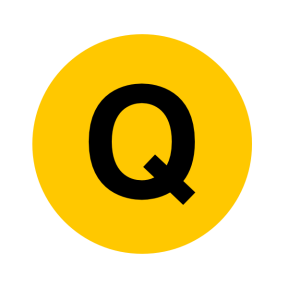 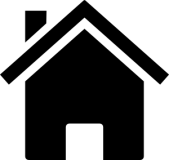 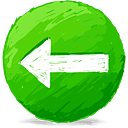 May 2011
A
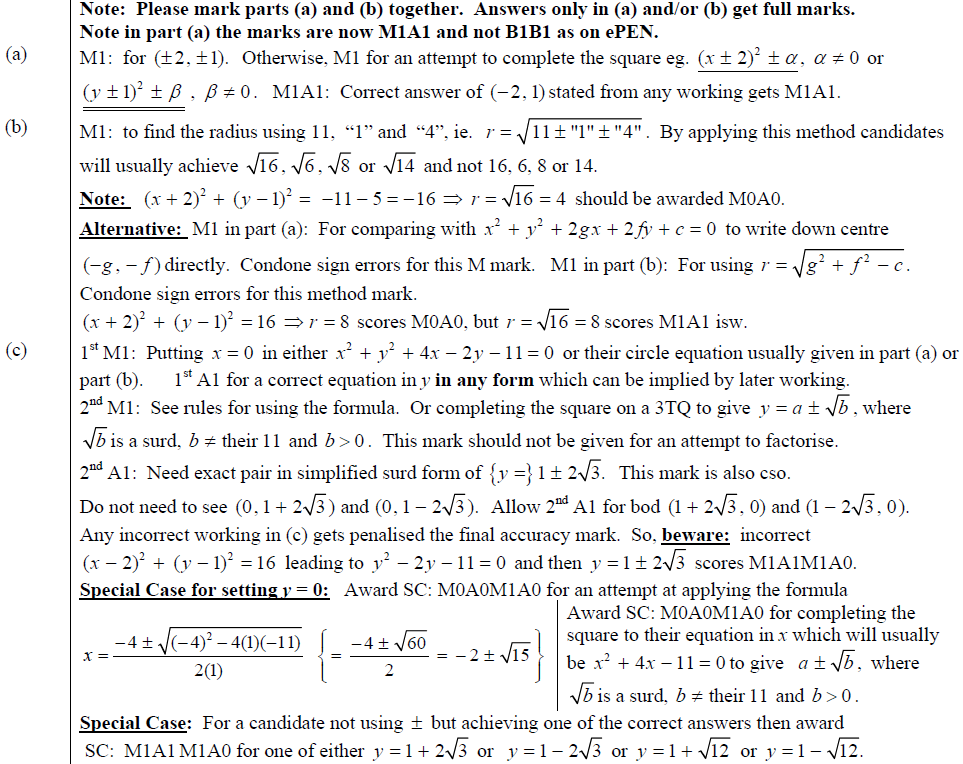 B
C
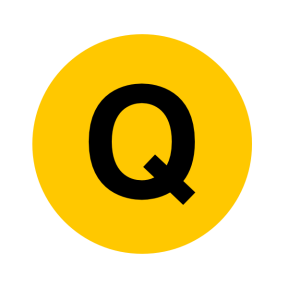 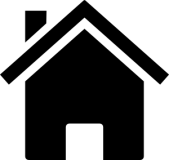 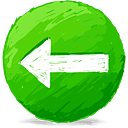 Jan 2012
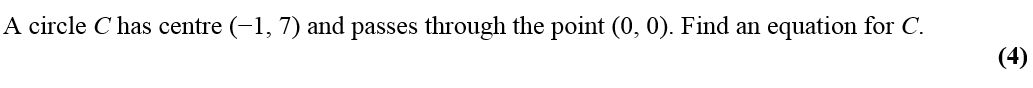 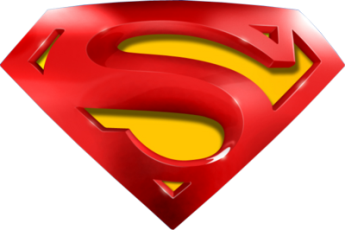 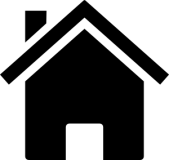 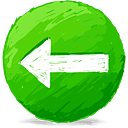 Jan 2012
A
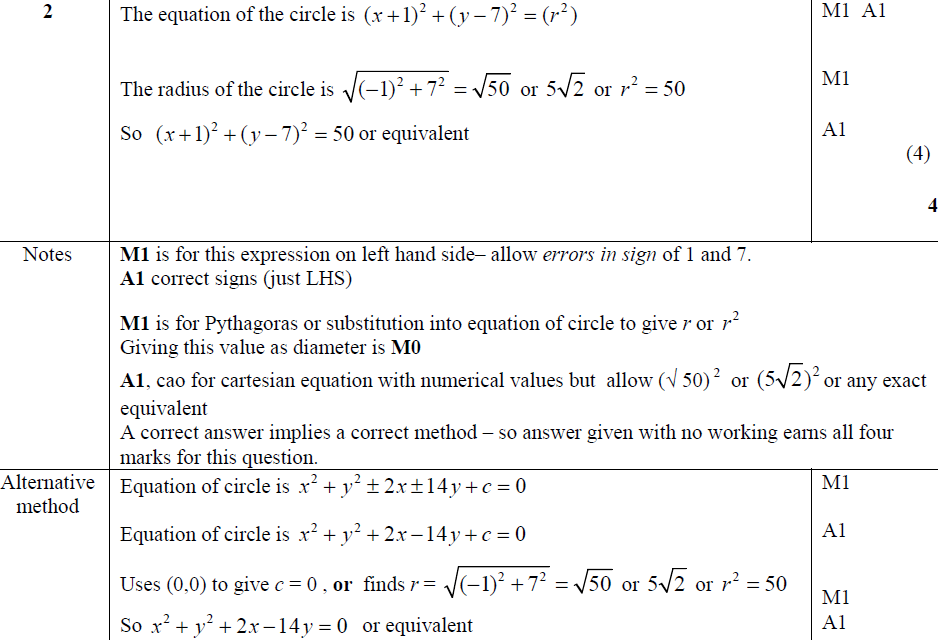 Notes
Alternative Method
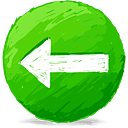 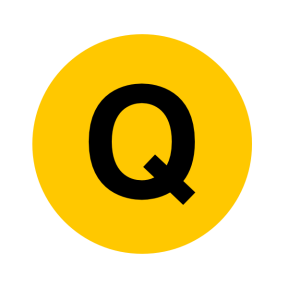 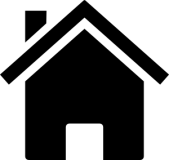 May 2012
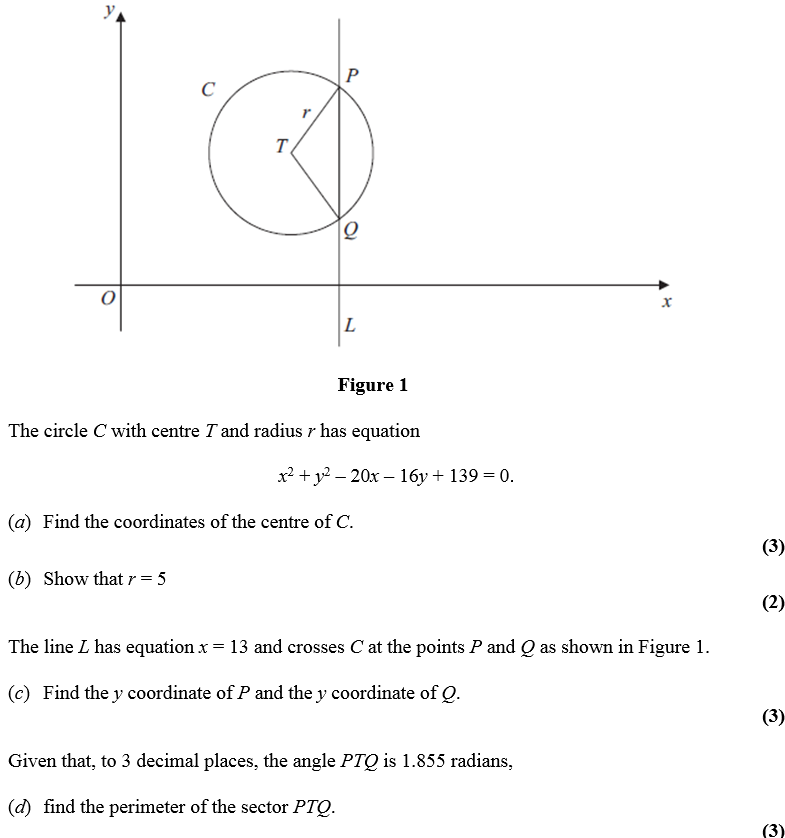 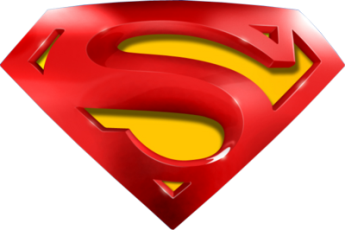 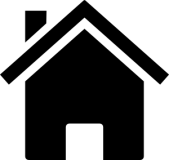 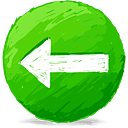 May 2012
A
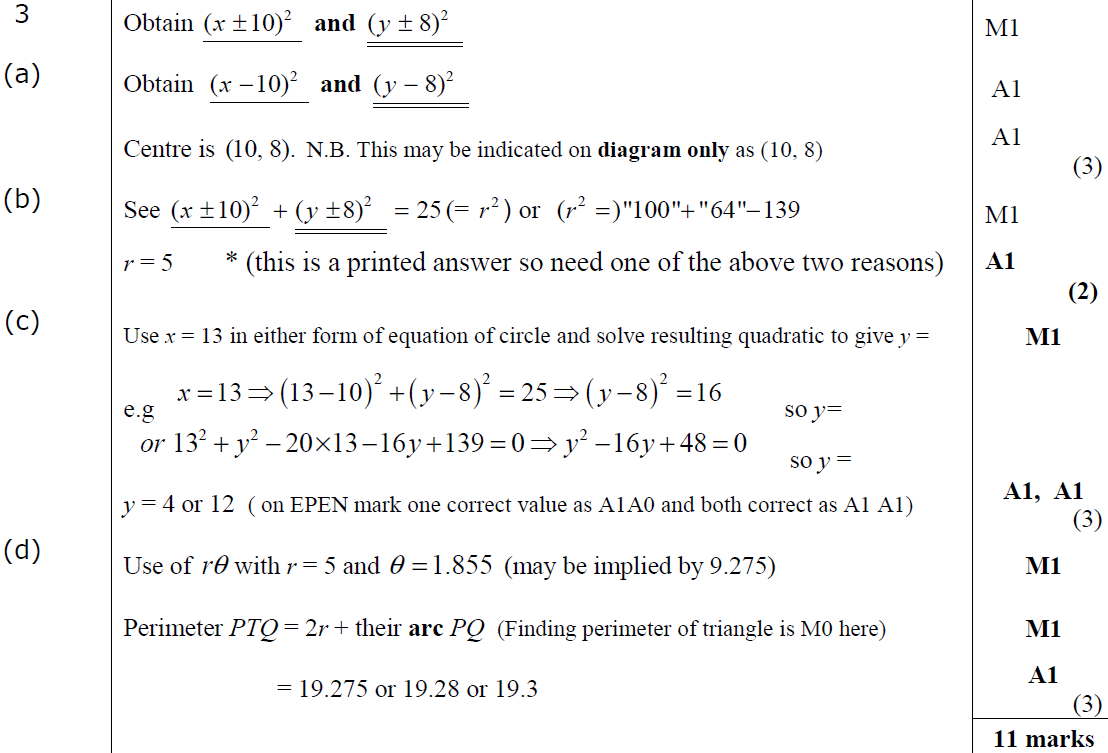 B
C
D
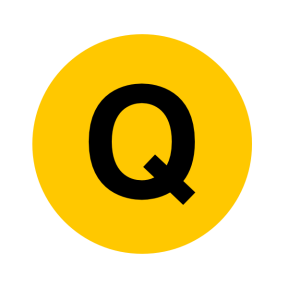 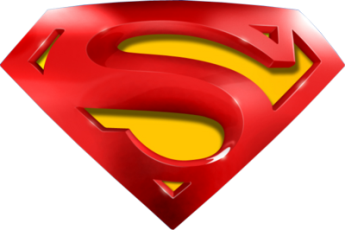 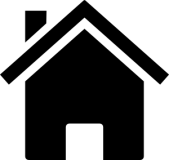 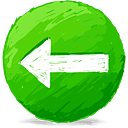 May 2012
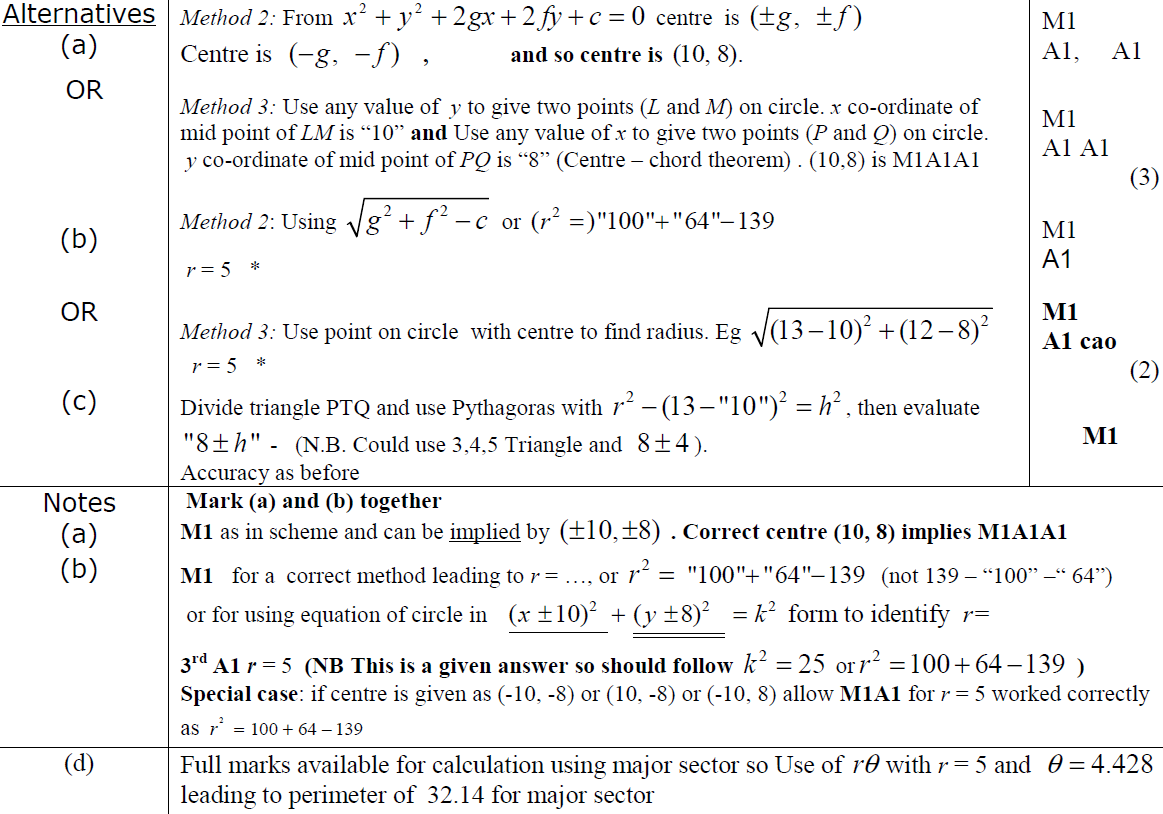 A
B
C
A
B
D
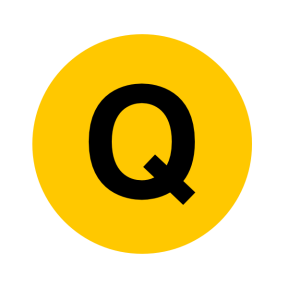 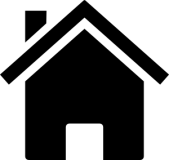 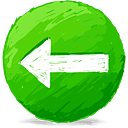 Jan 2013
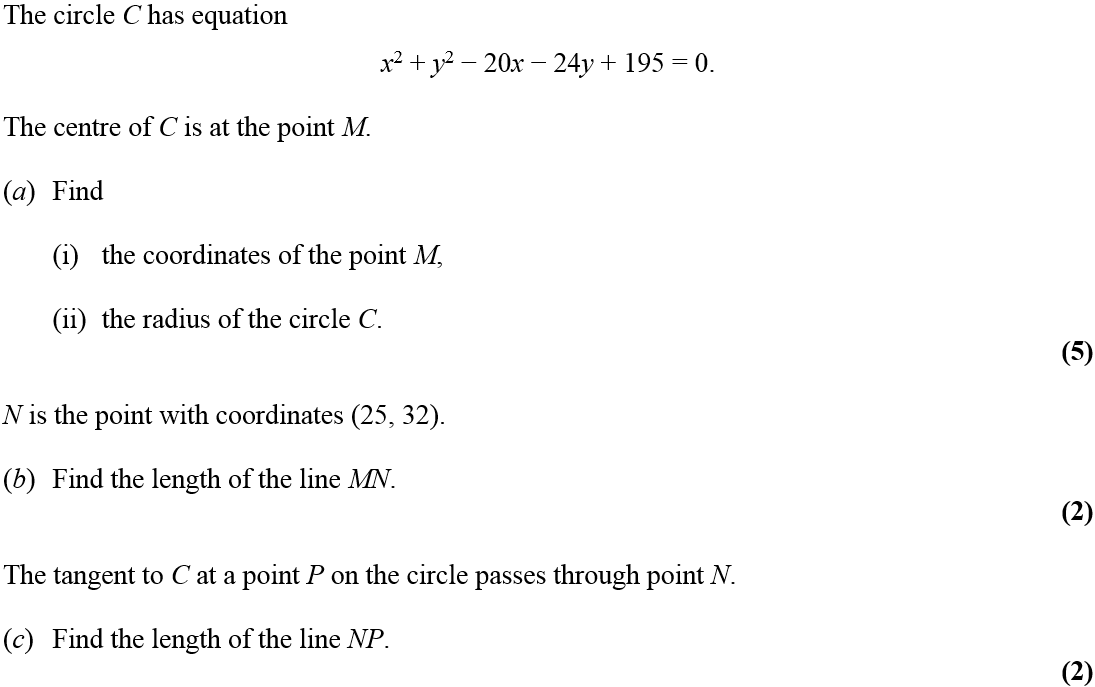 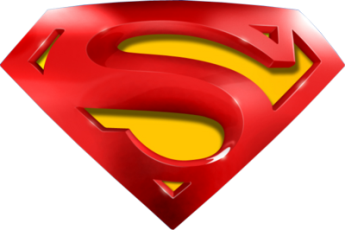 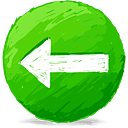 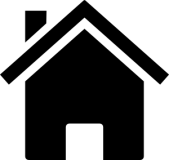 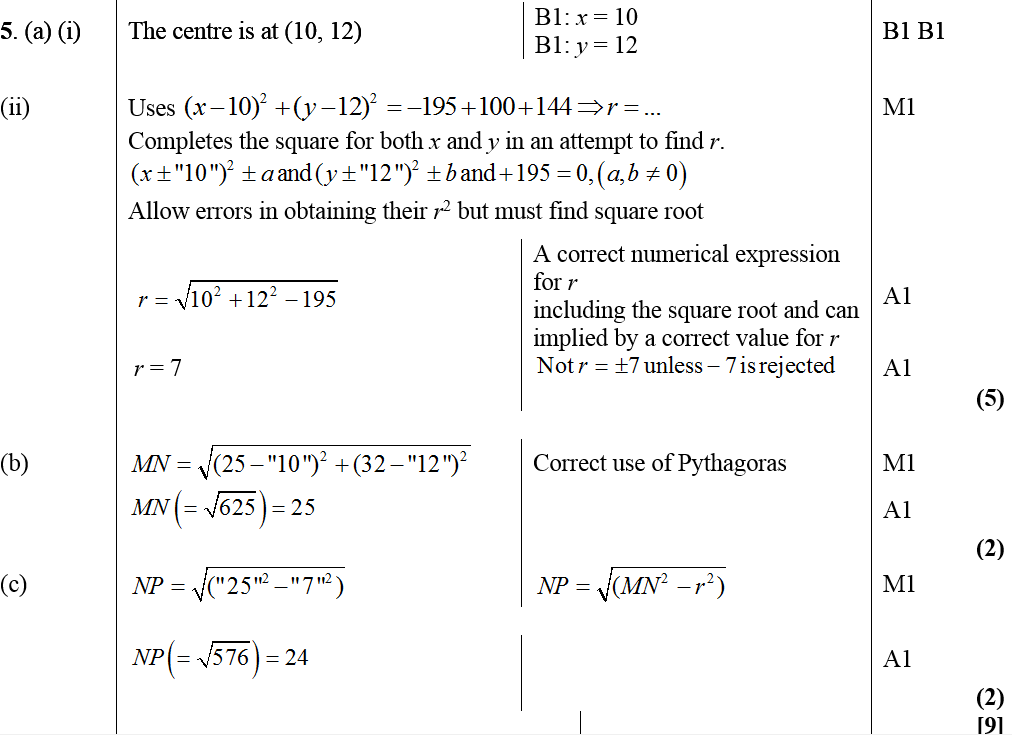 A (i)
Jan 2013
A (ii)
B
C
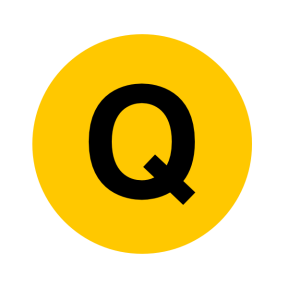 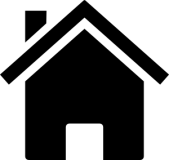 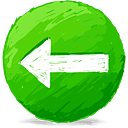 May 2013
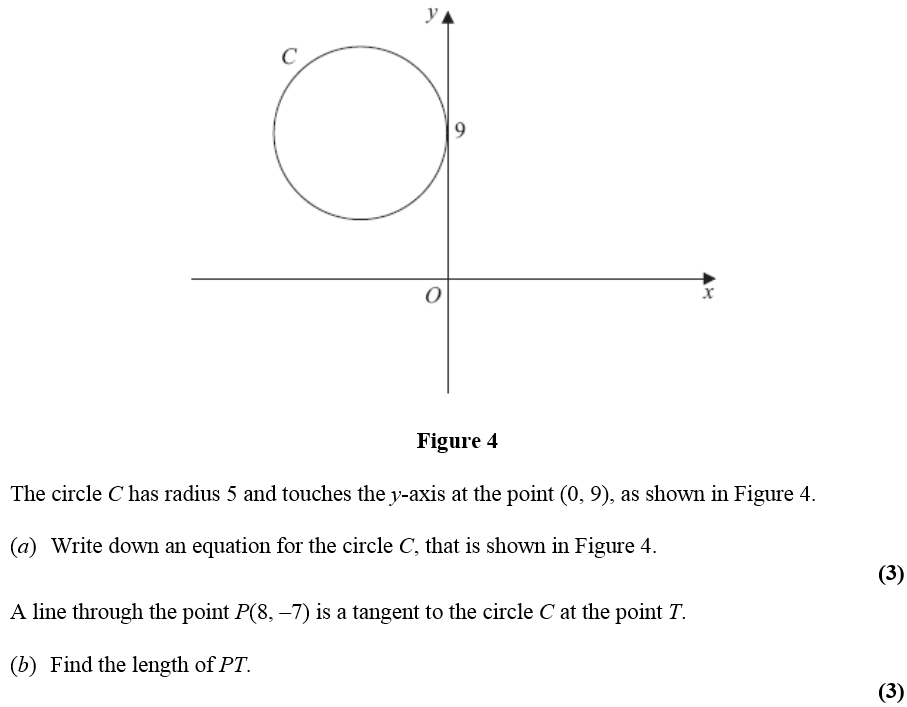 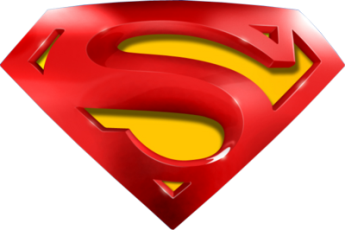 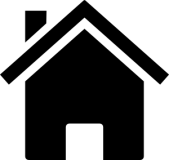 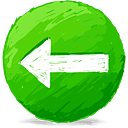 May 2013
A
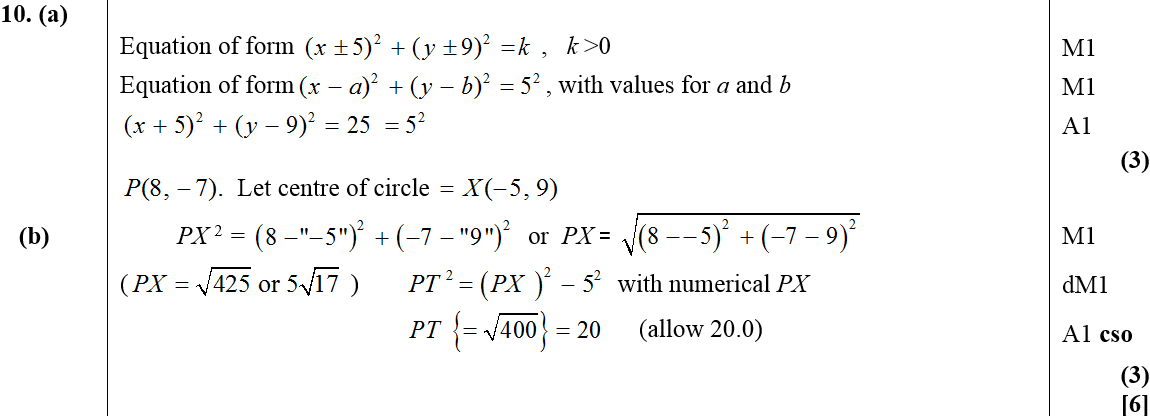 B
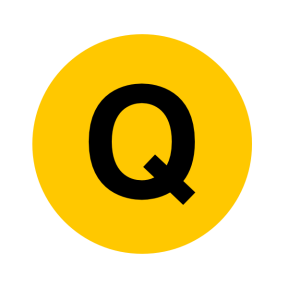 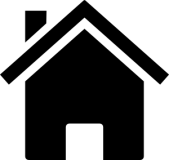 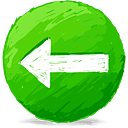 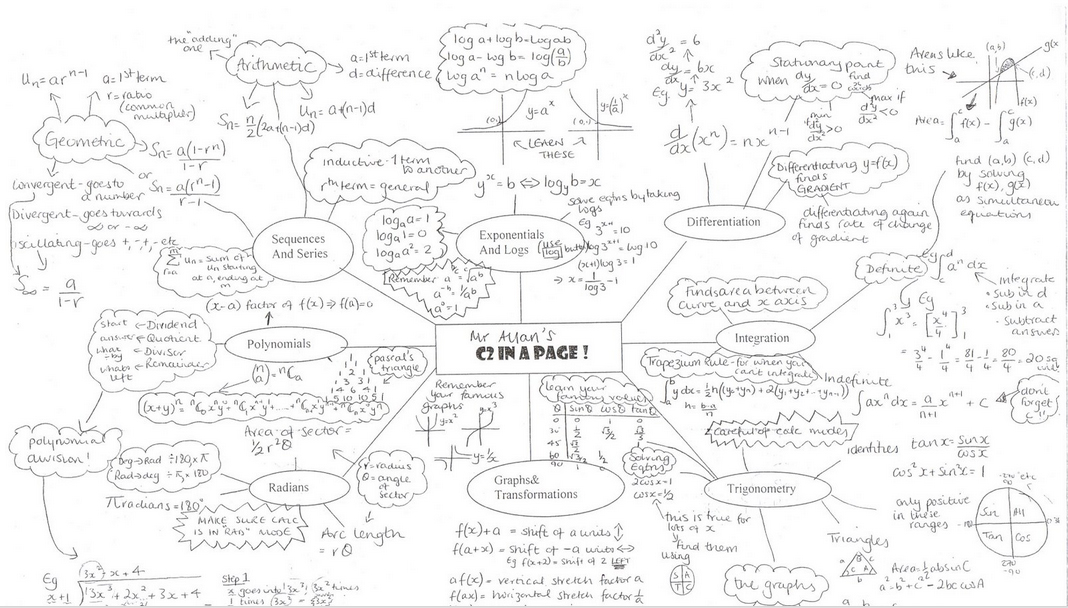 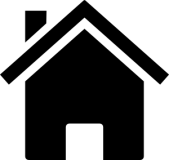